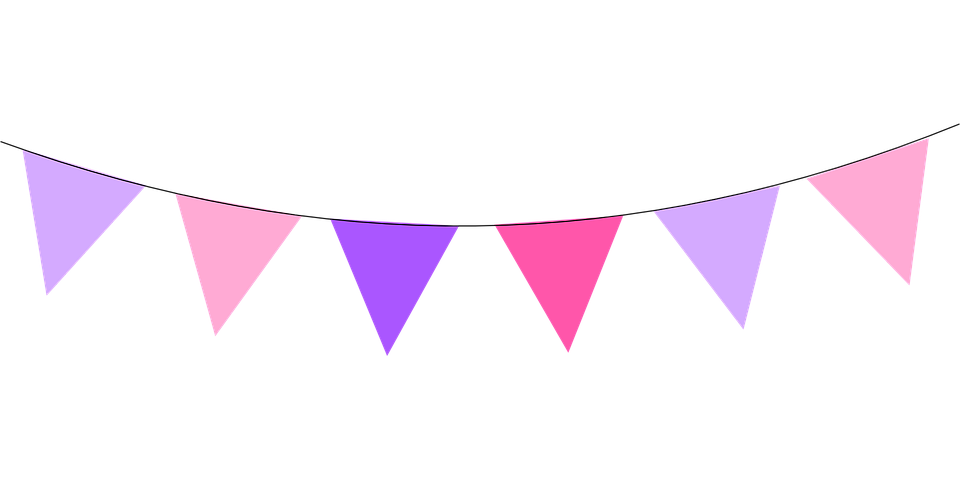 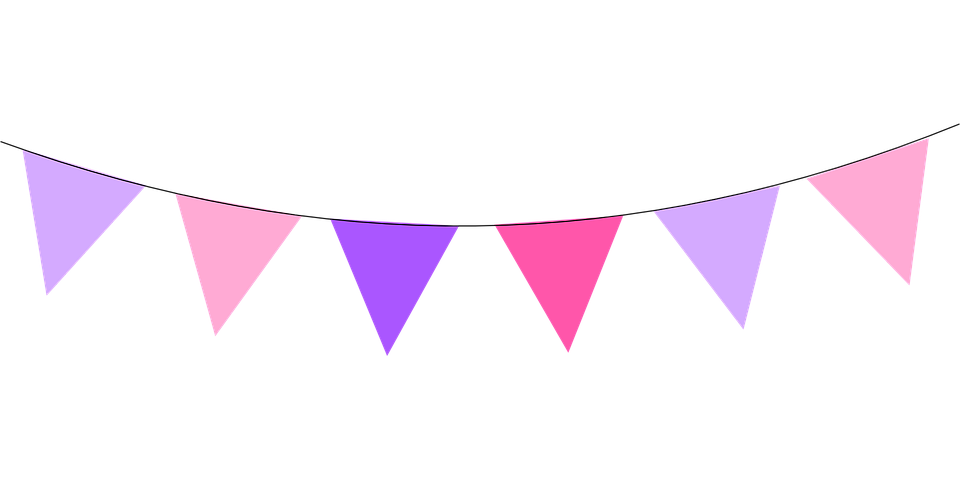 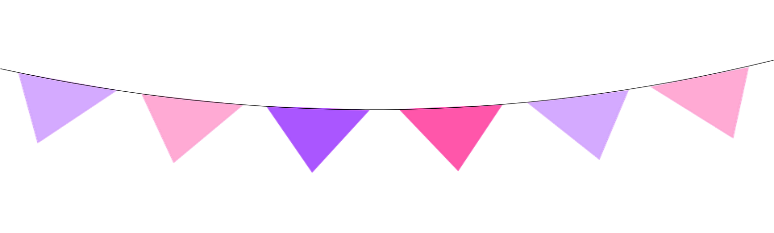 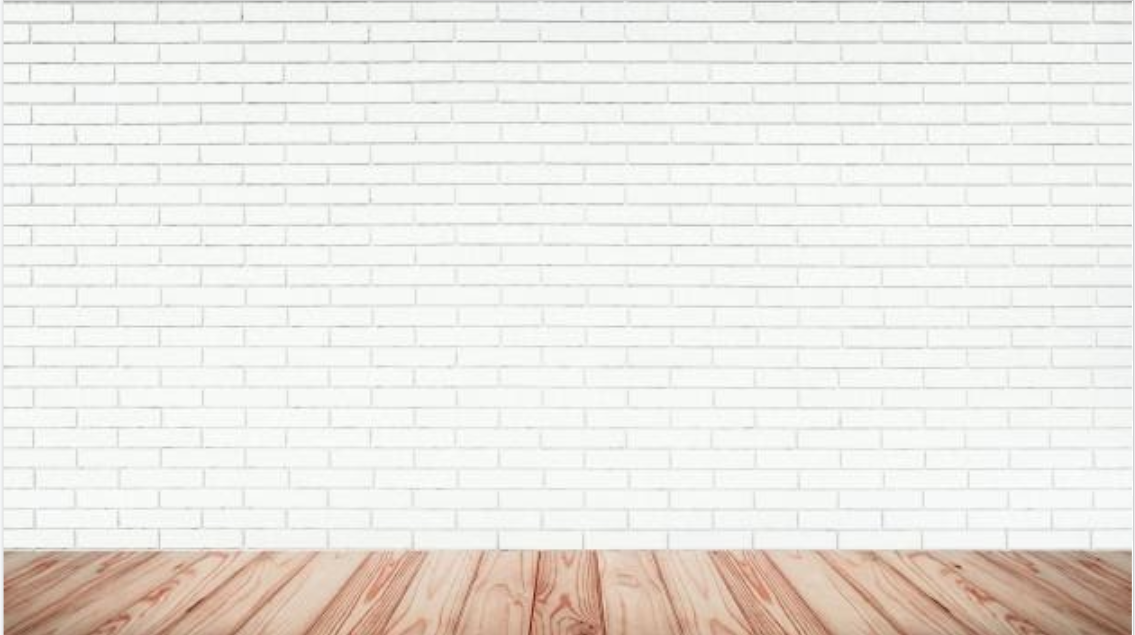 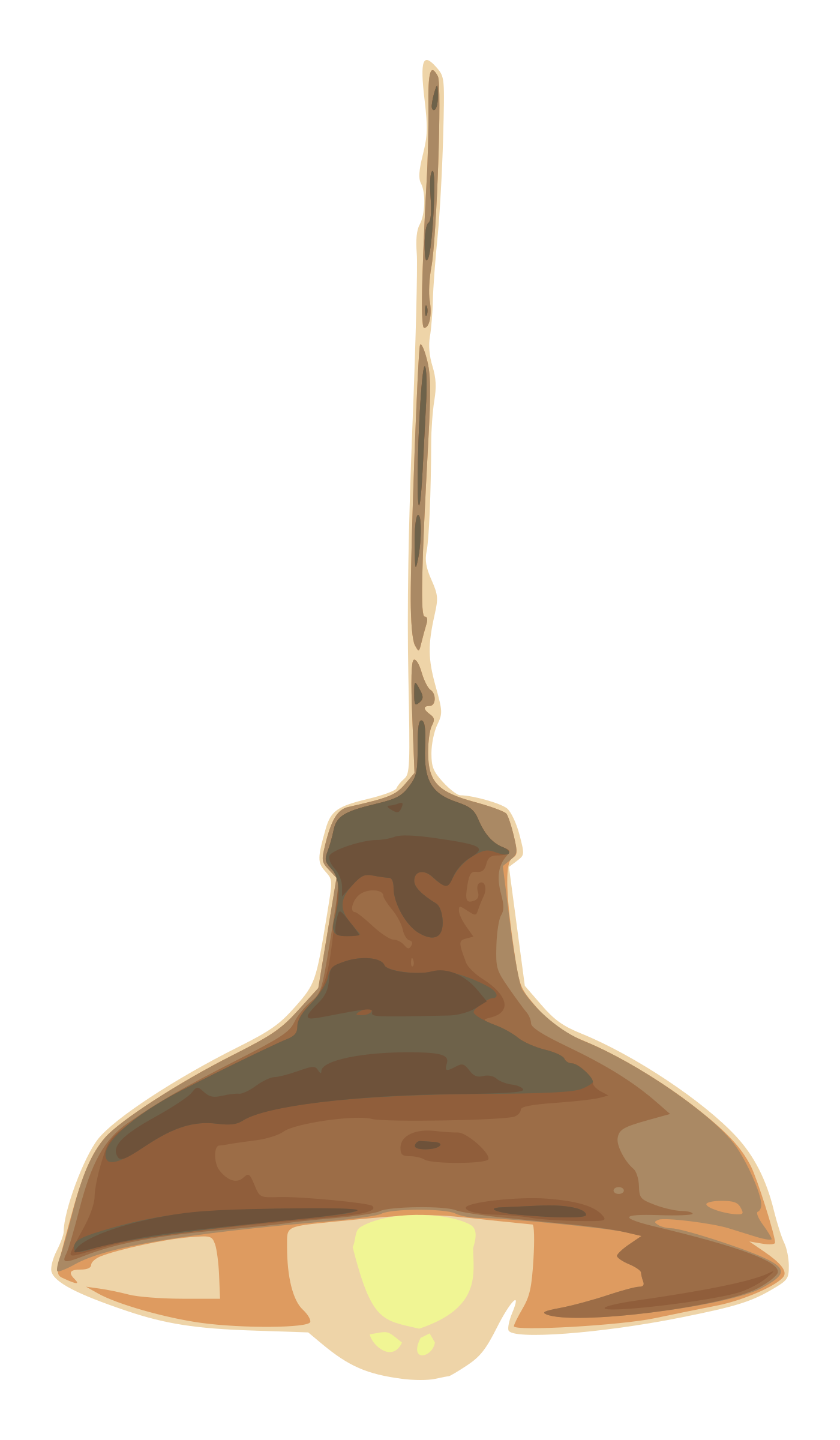 الأهداف
الغلق
العرض
خبرات 
سابقة
التمهيد
الواجب
التقويم
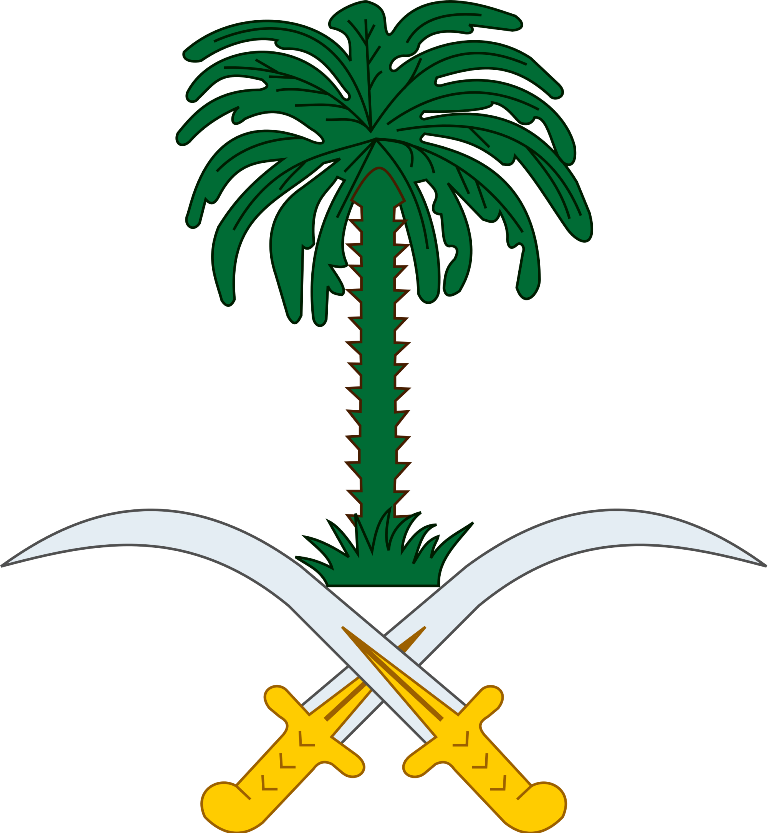 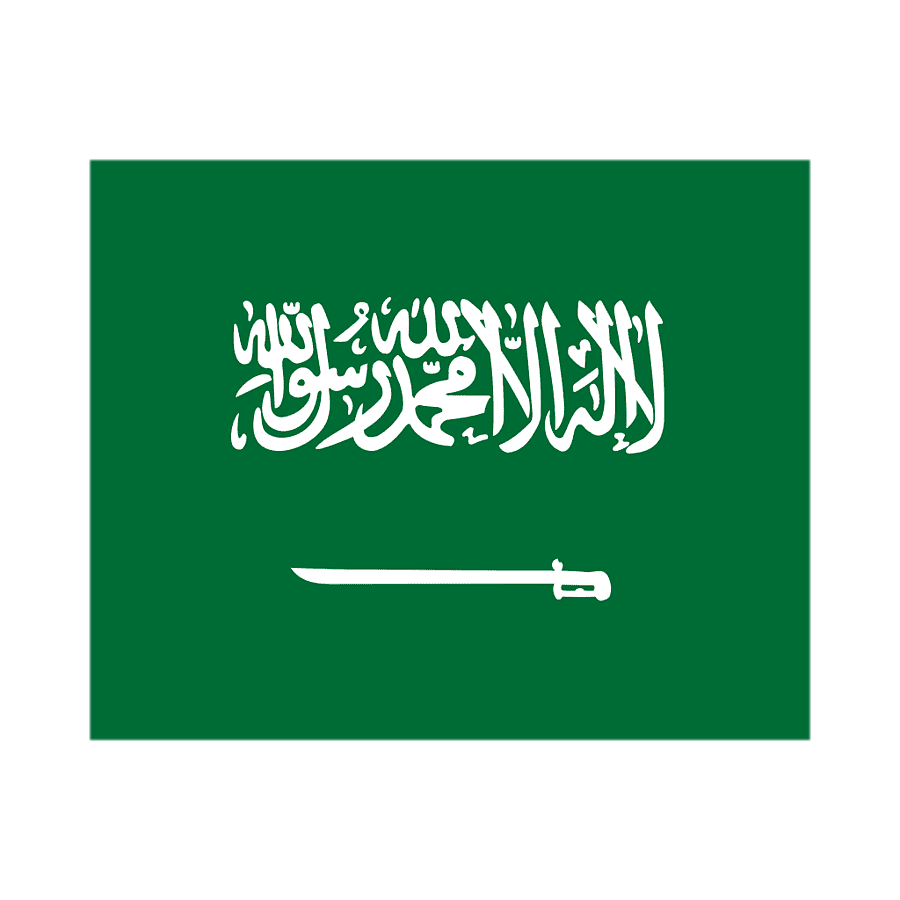 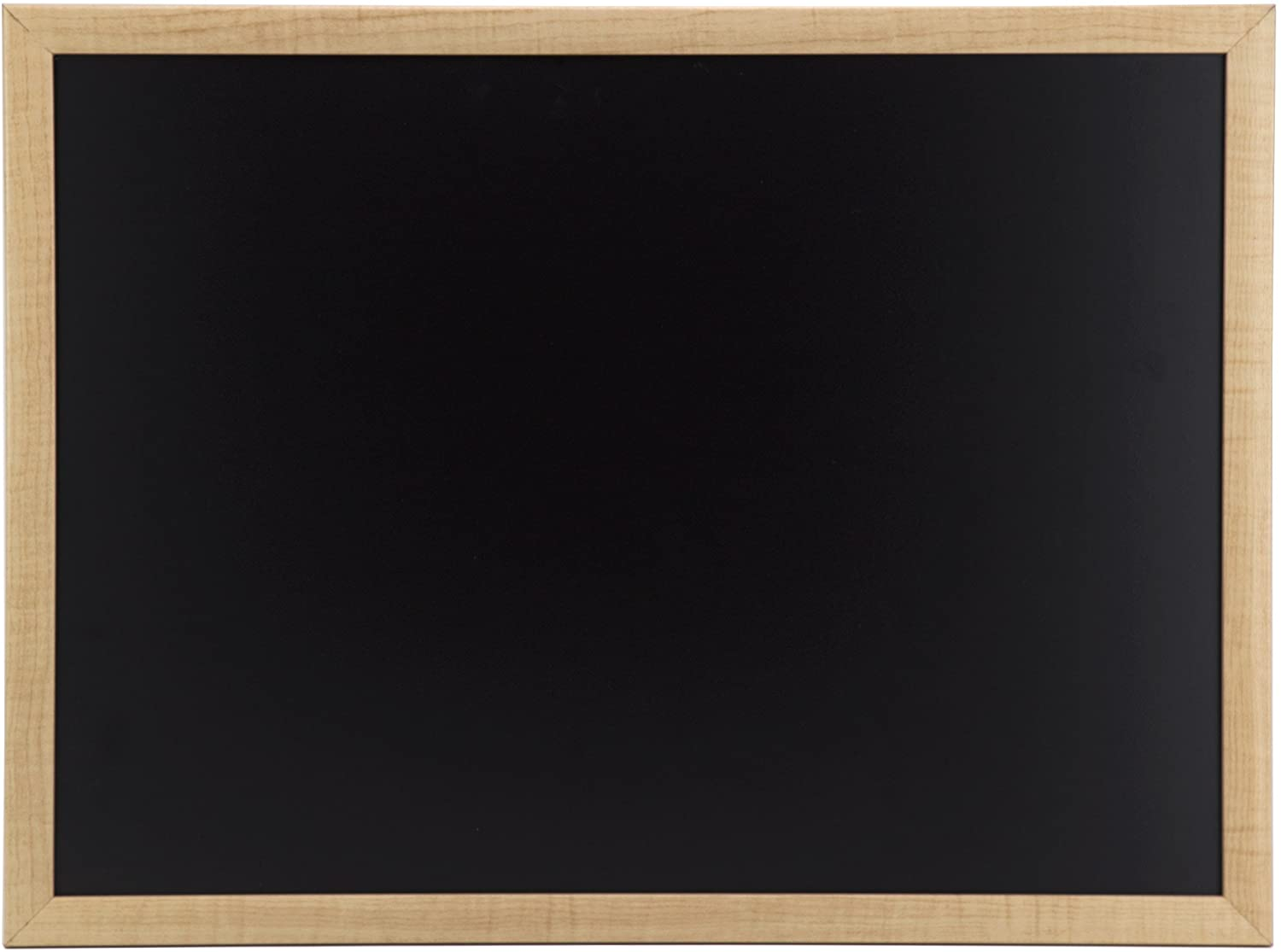 بسم الله الرحمن الرحيم
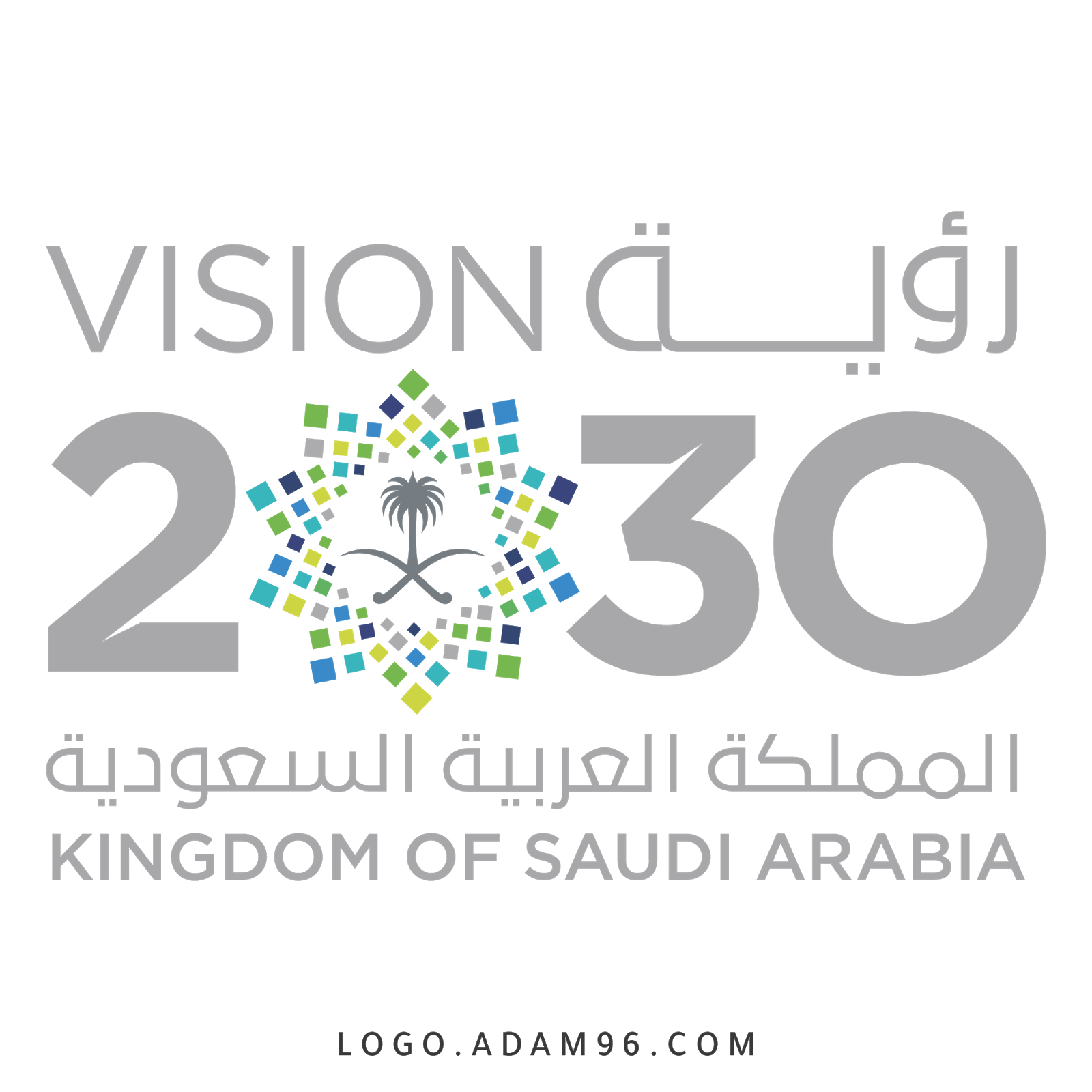 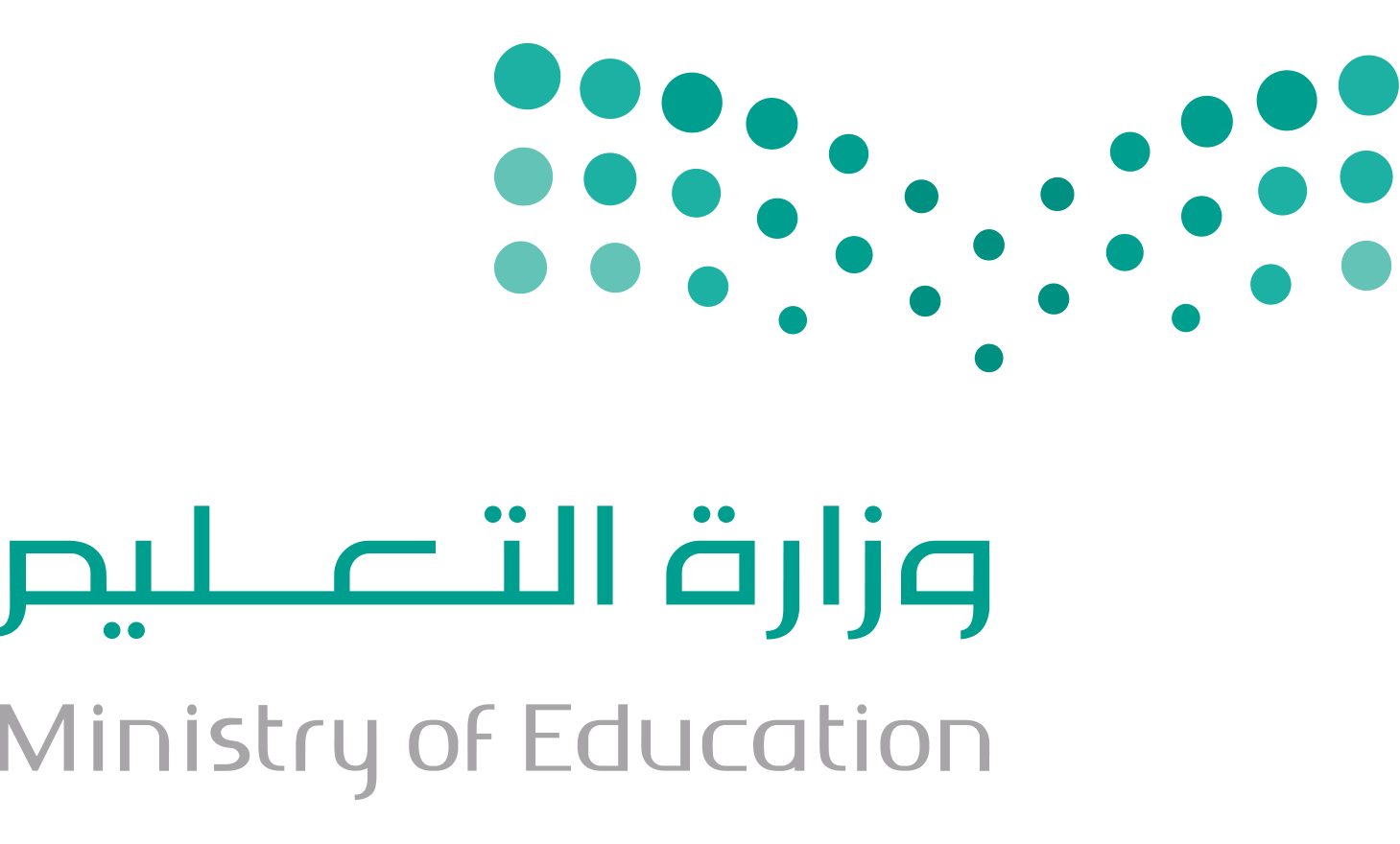 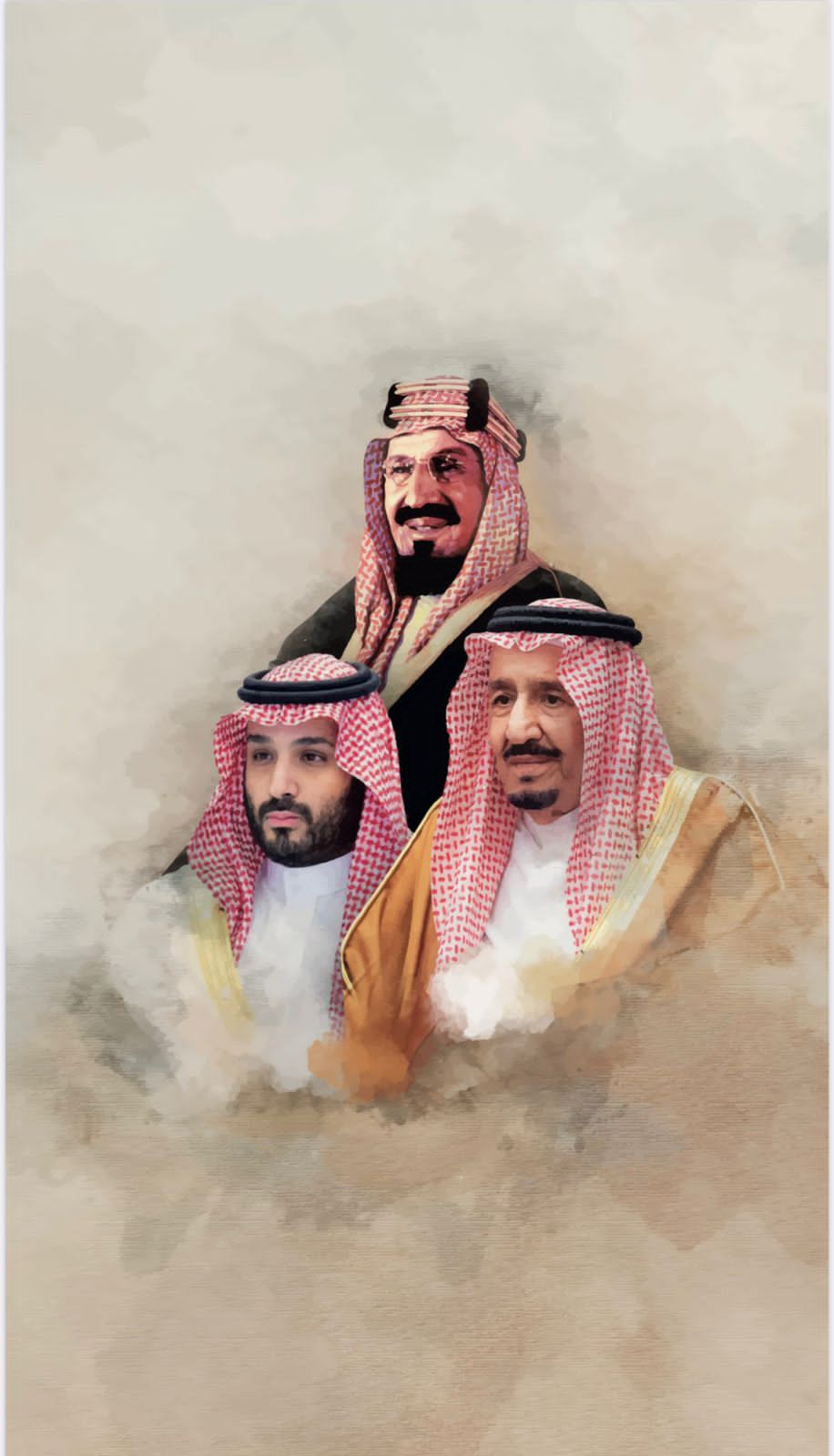 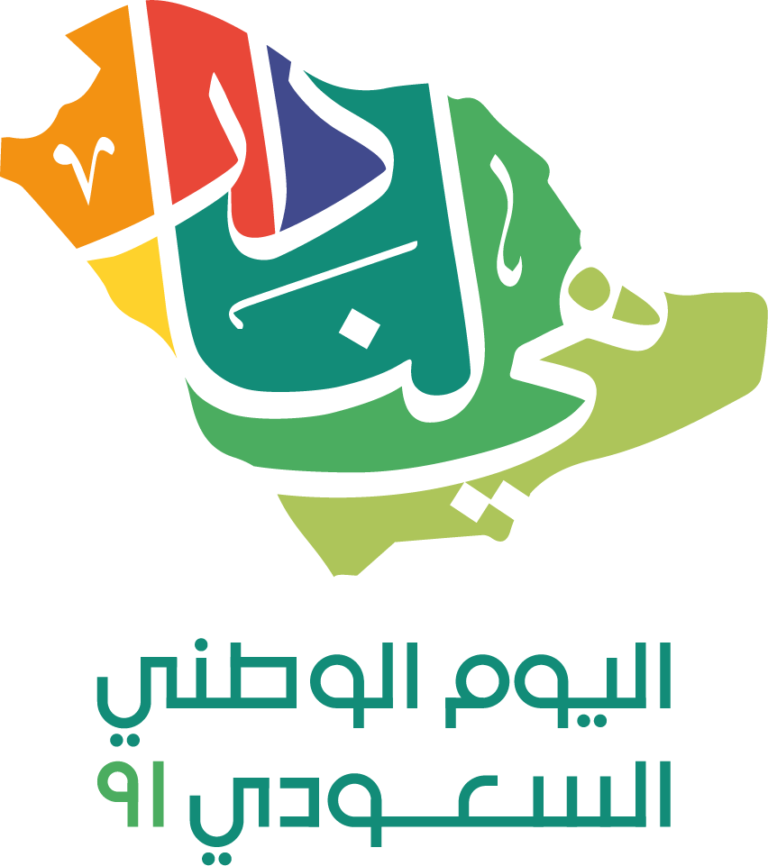 اليوم: الأحد
قراءة الصور
الموضوع : 
تابع الحيوانات اللافقارية
التاريخ:1443/2/19 هـ
الحوار والنقاش
المادة: علوم
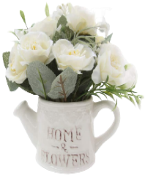 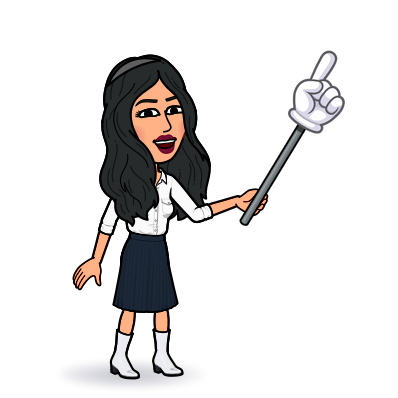 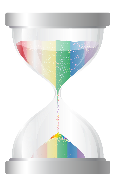 التفكير الناقد
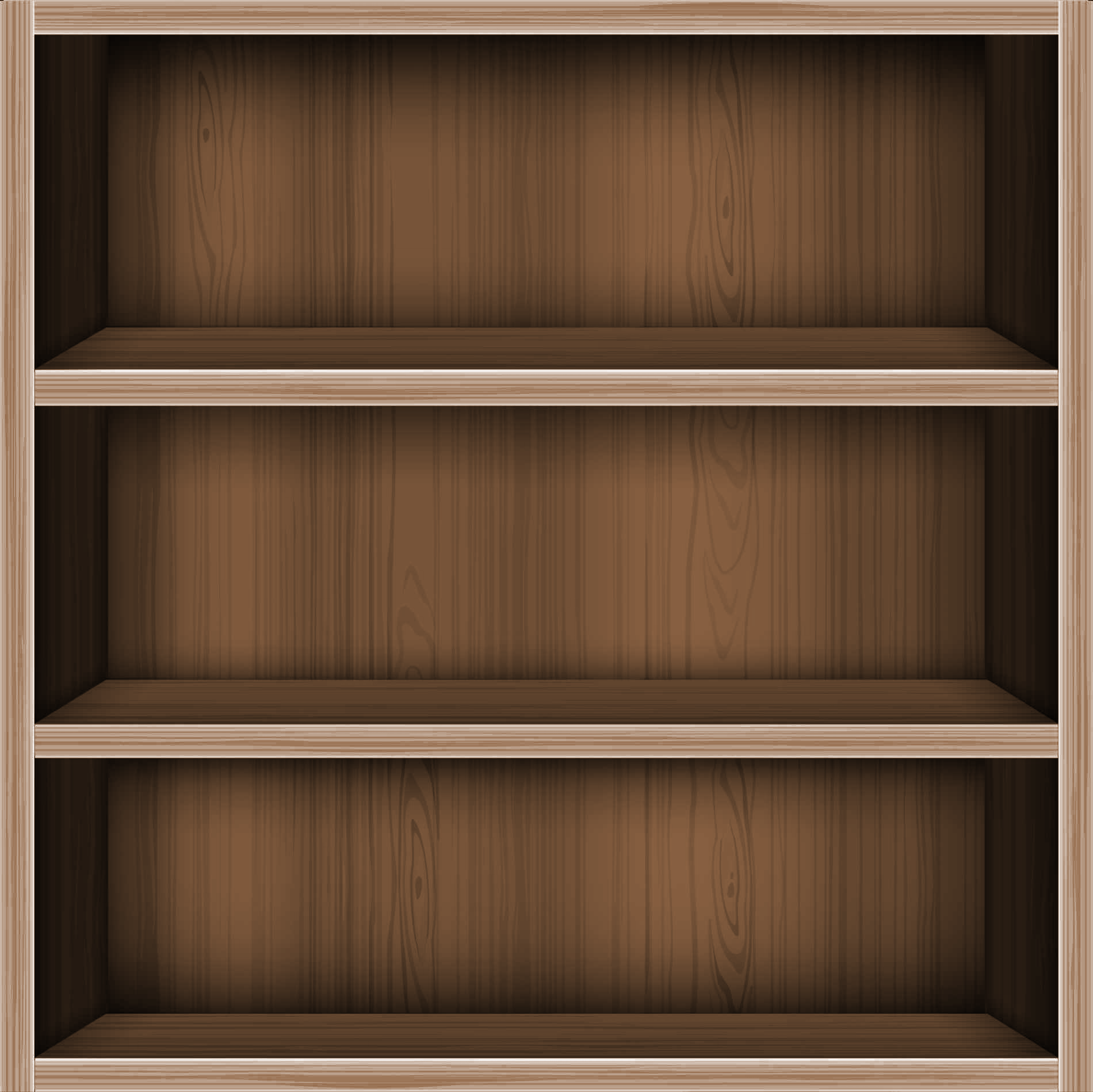 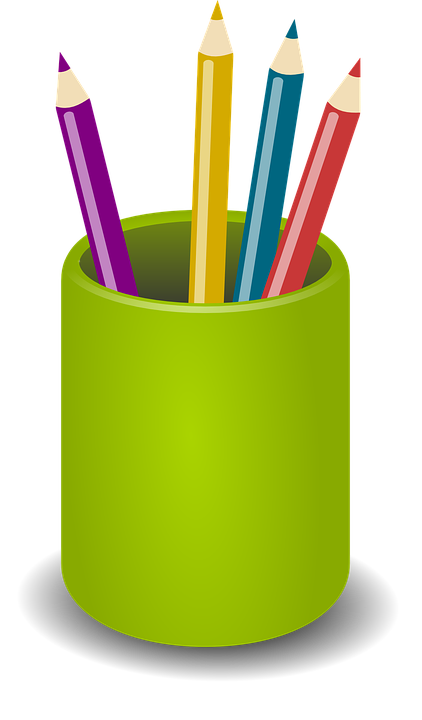 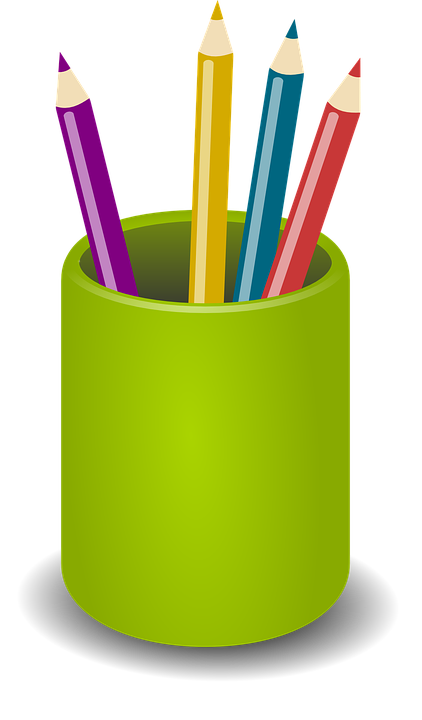 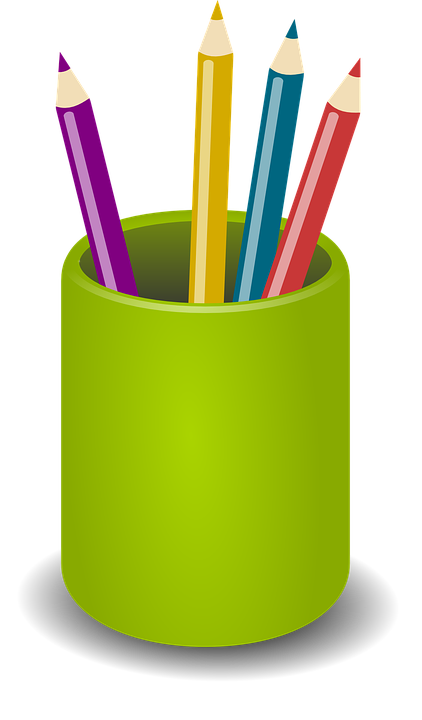 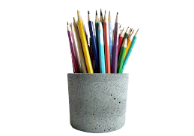 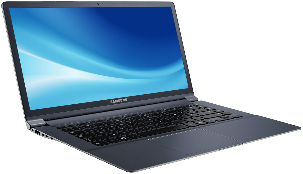 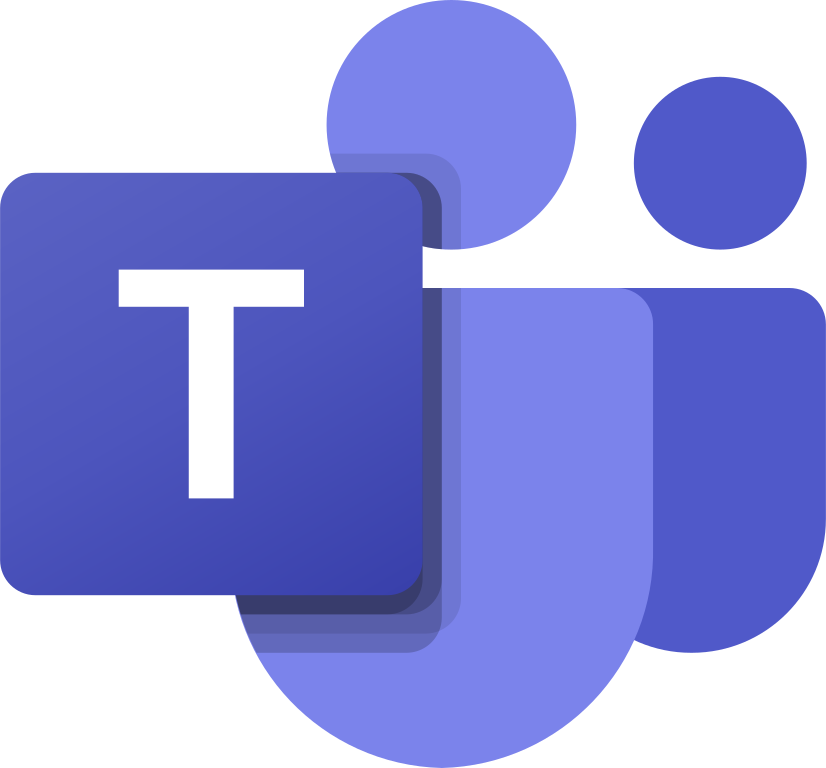 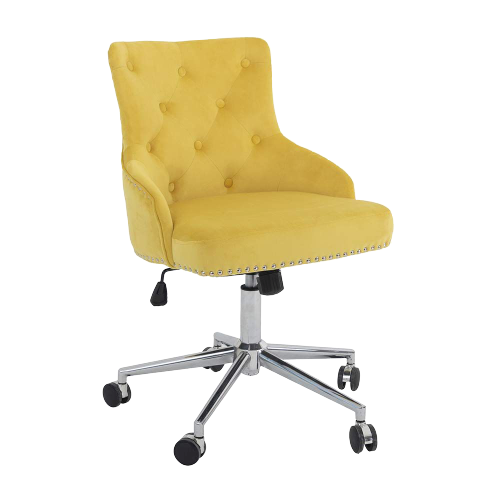 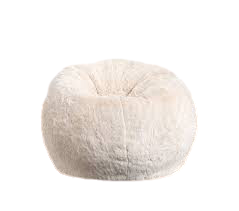 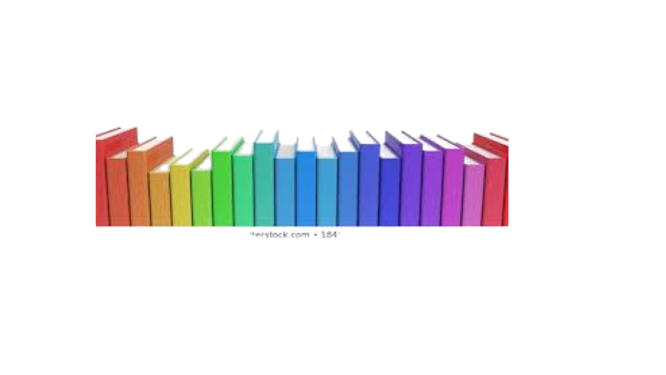 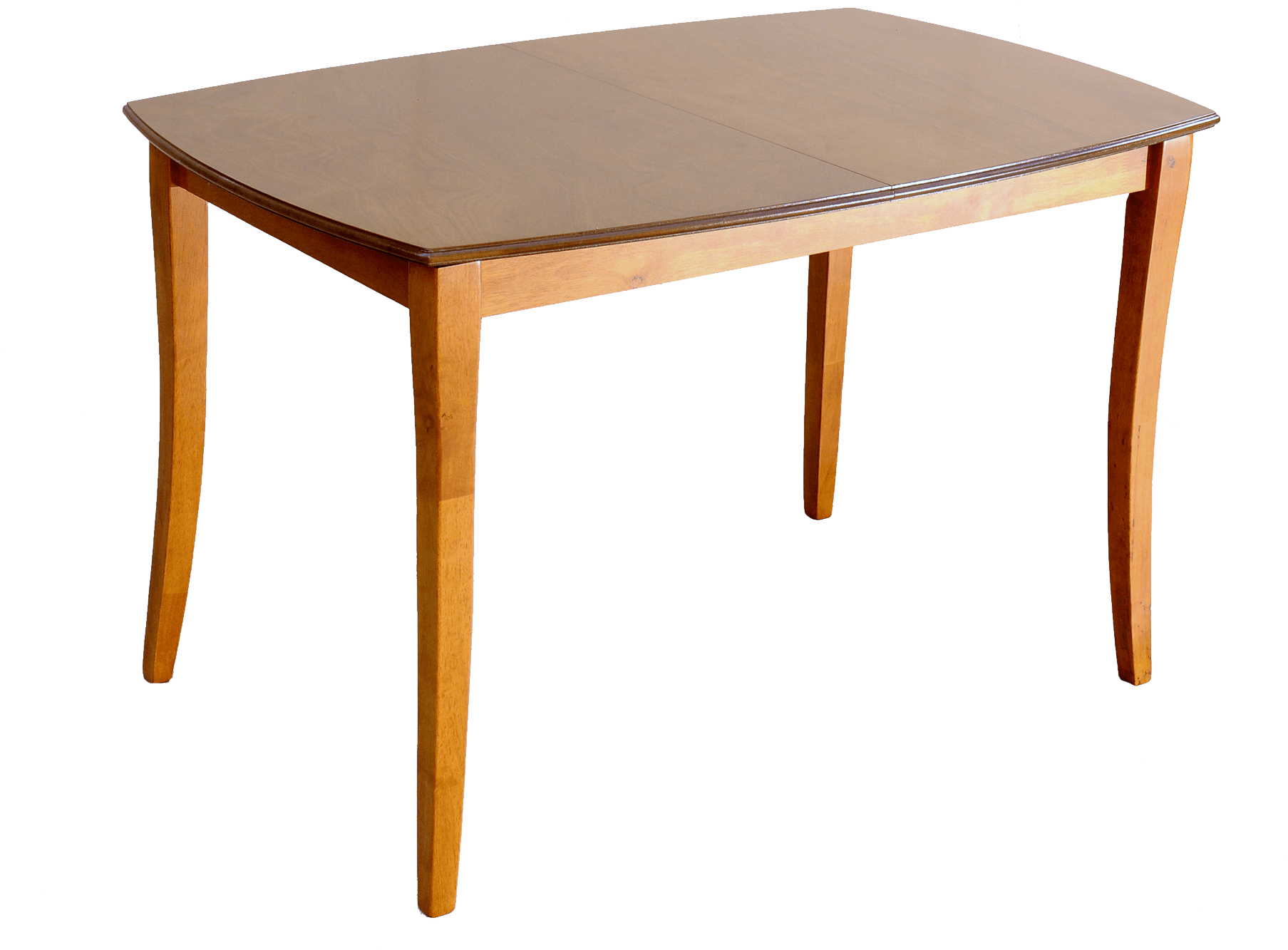 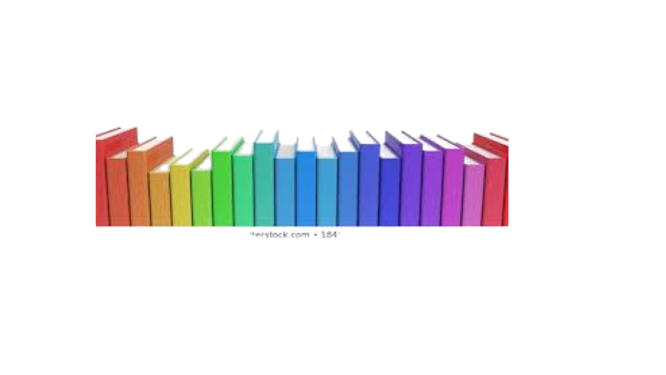 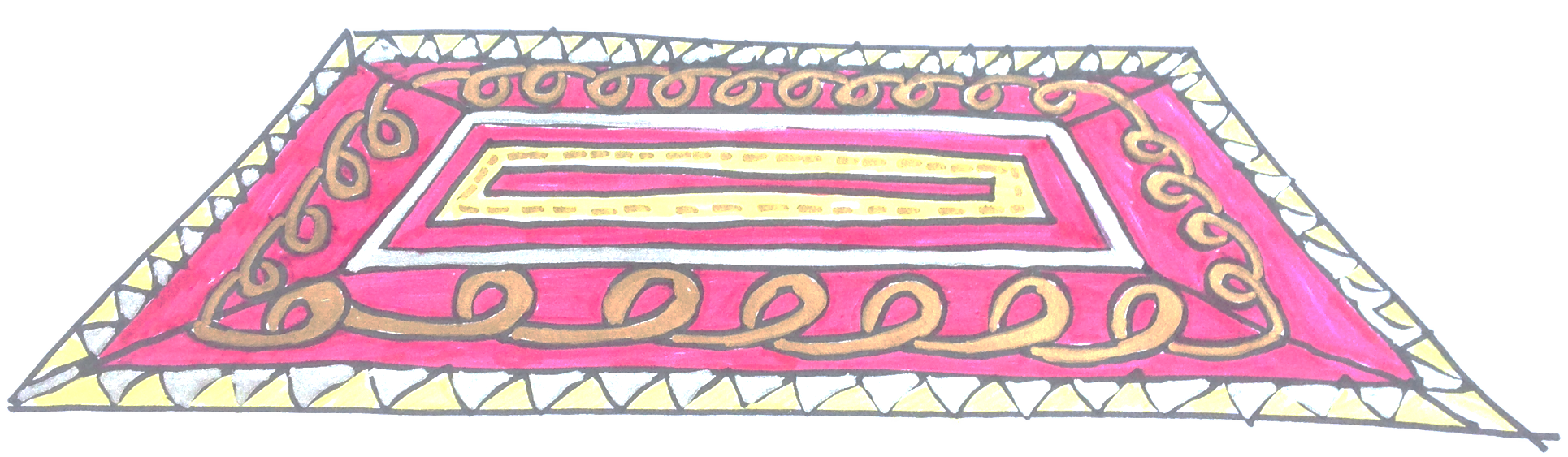 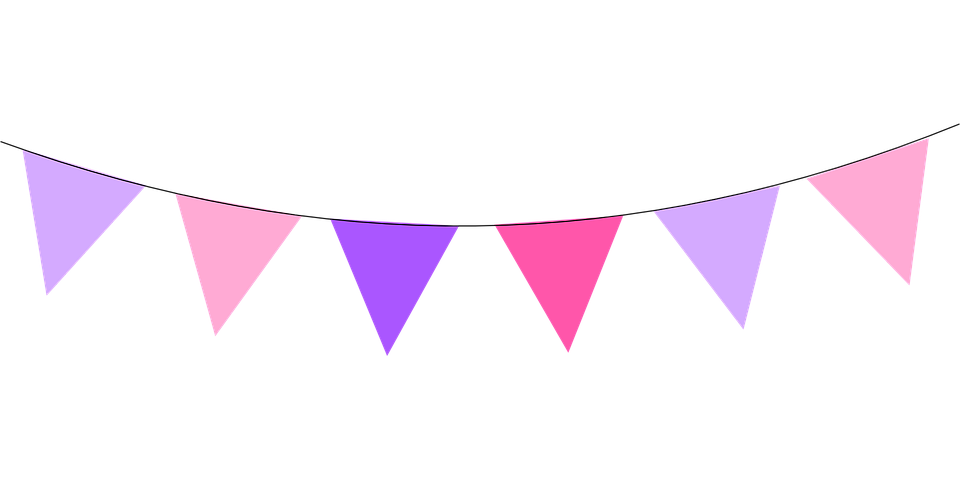 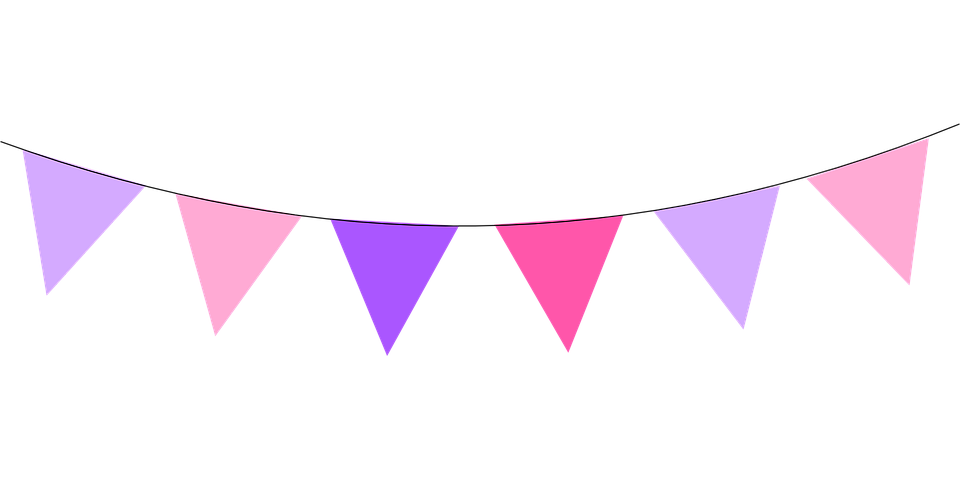 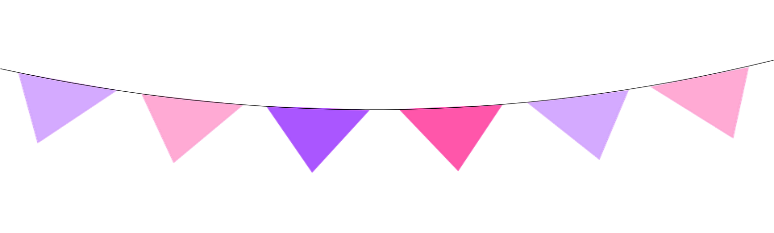 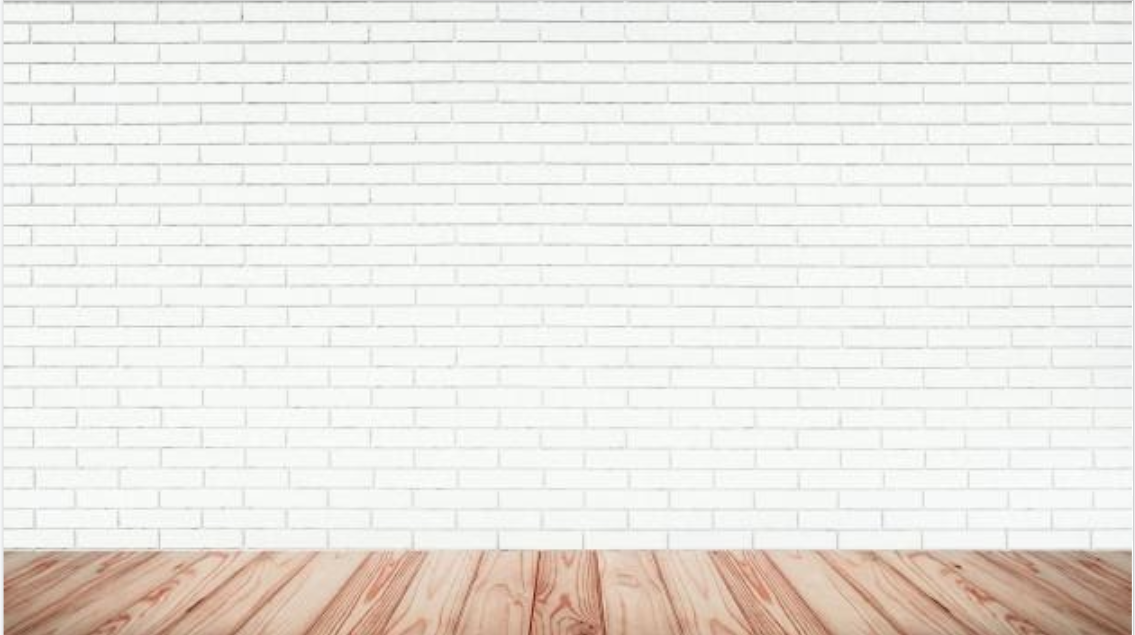 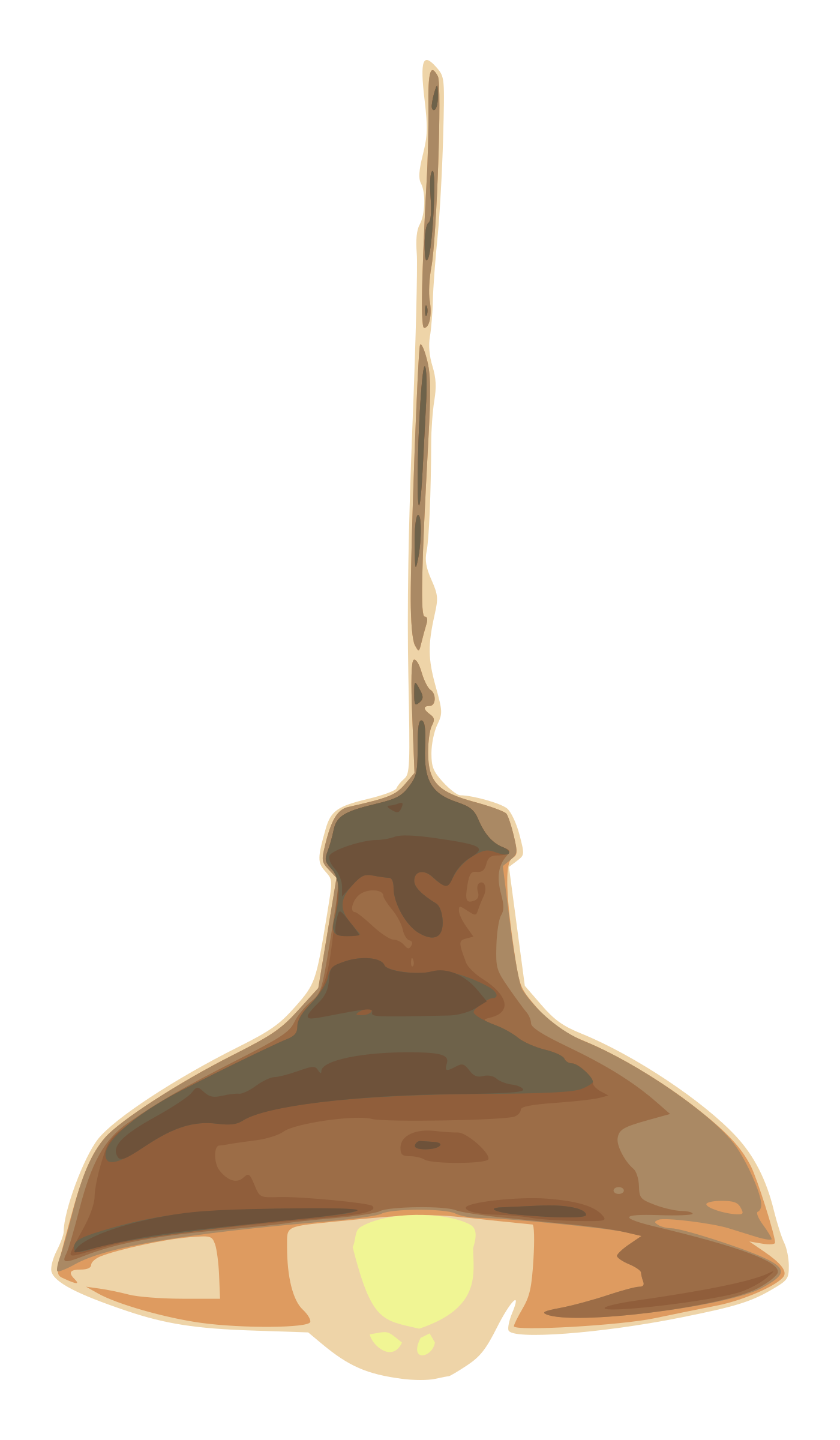 الأهداف
الغلق
العرض
خبرات 
سابقة
التمهيد
الواجب
التقويم
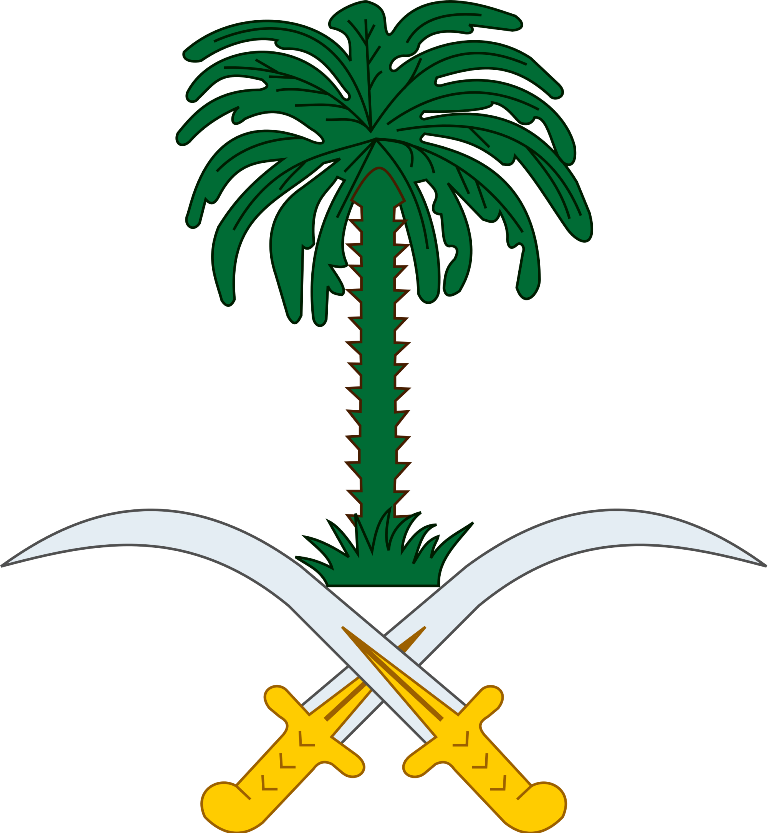 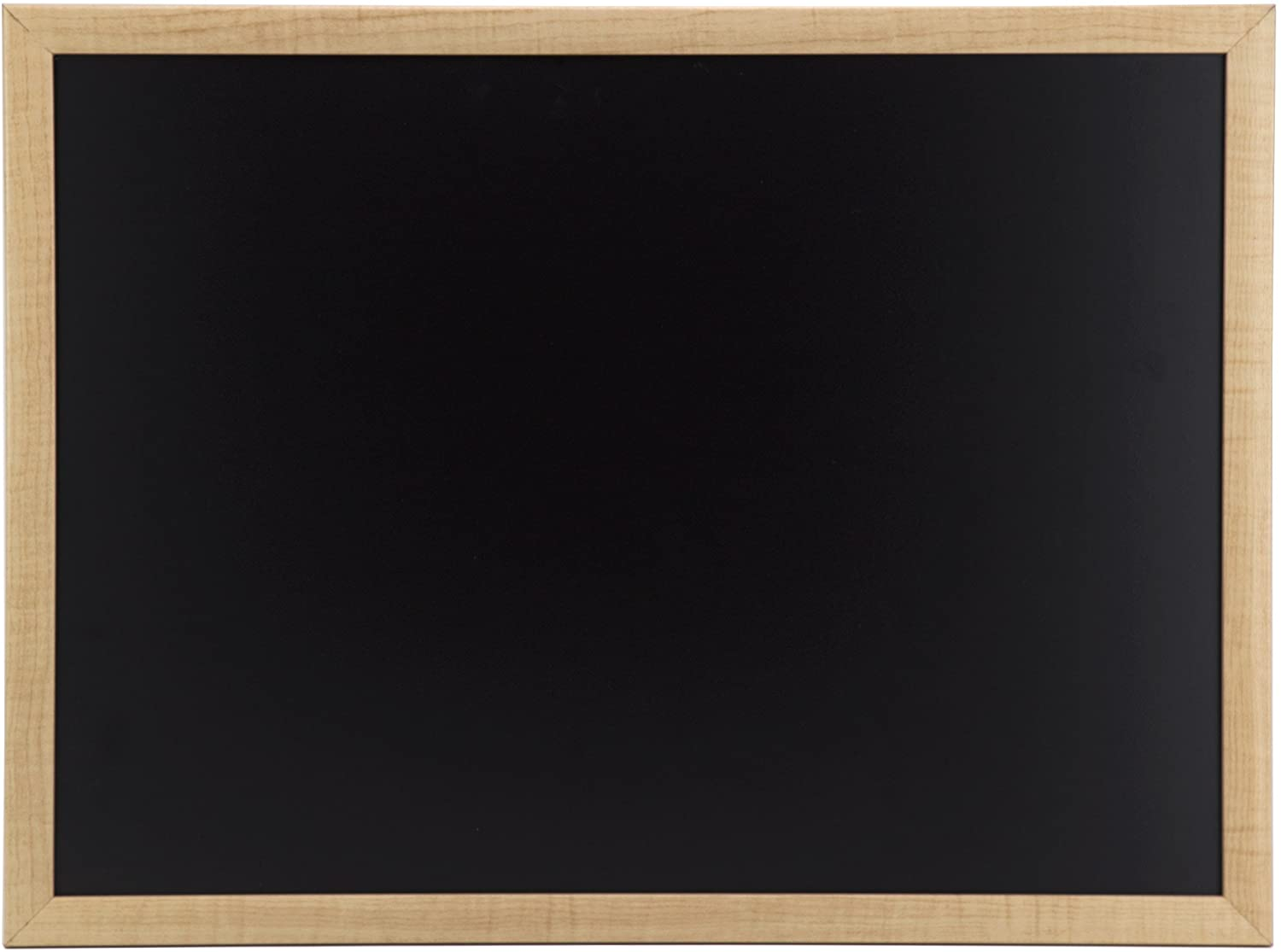 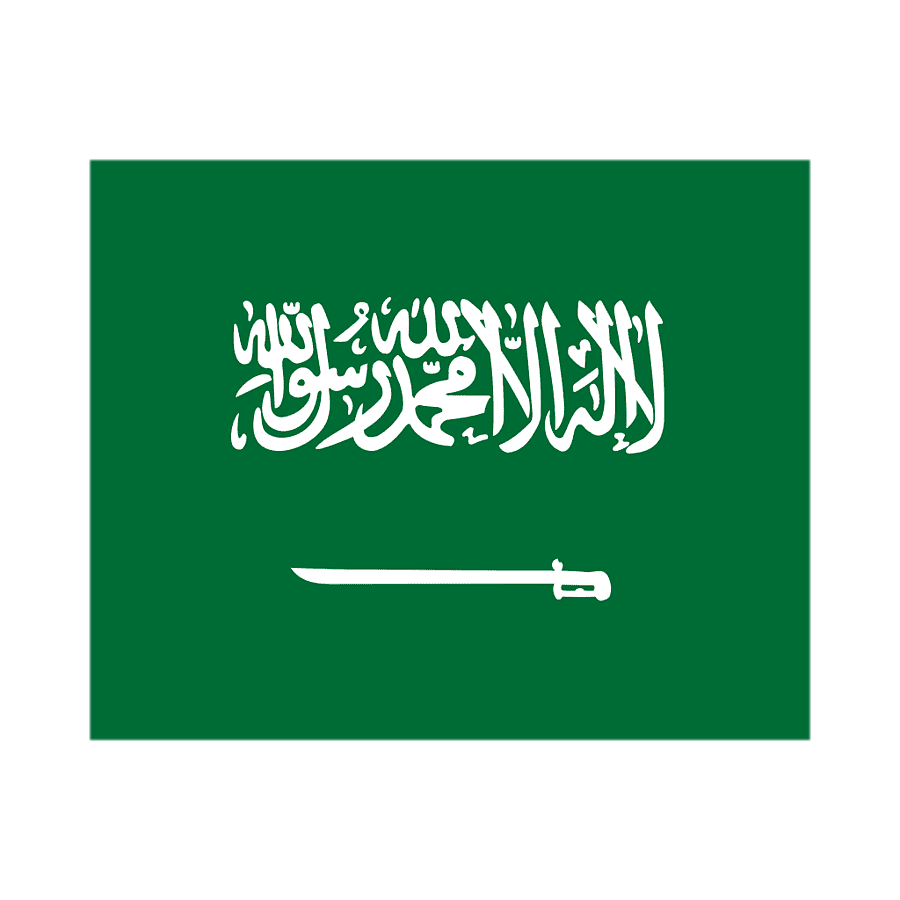 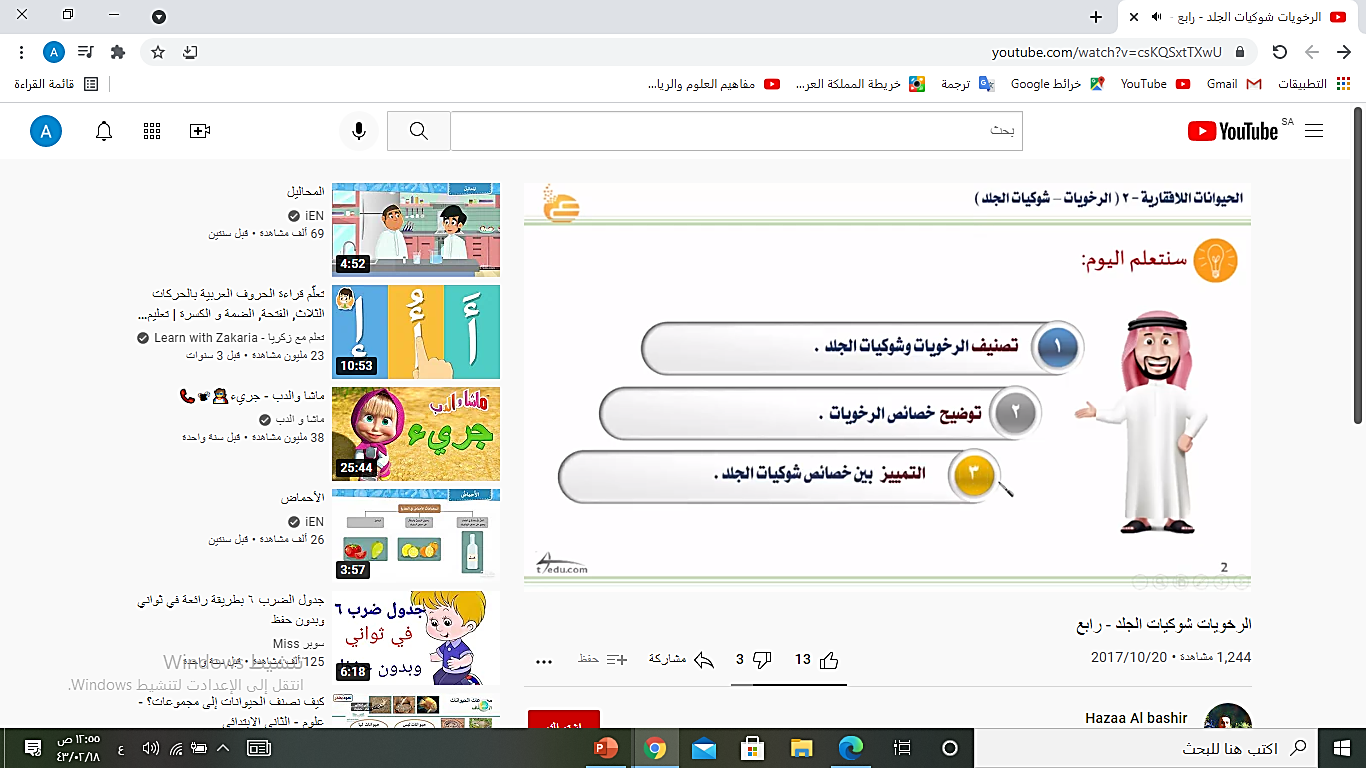 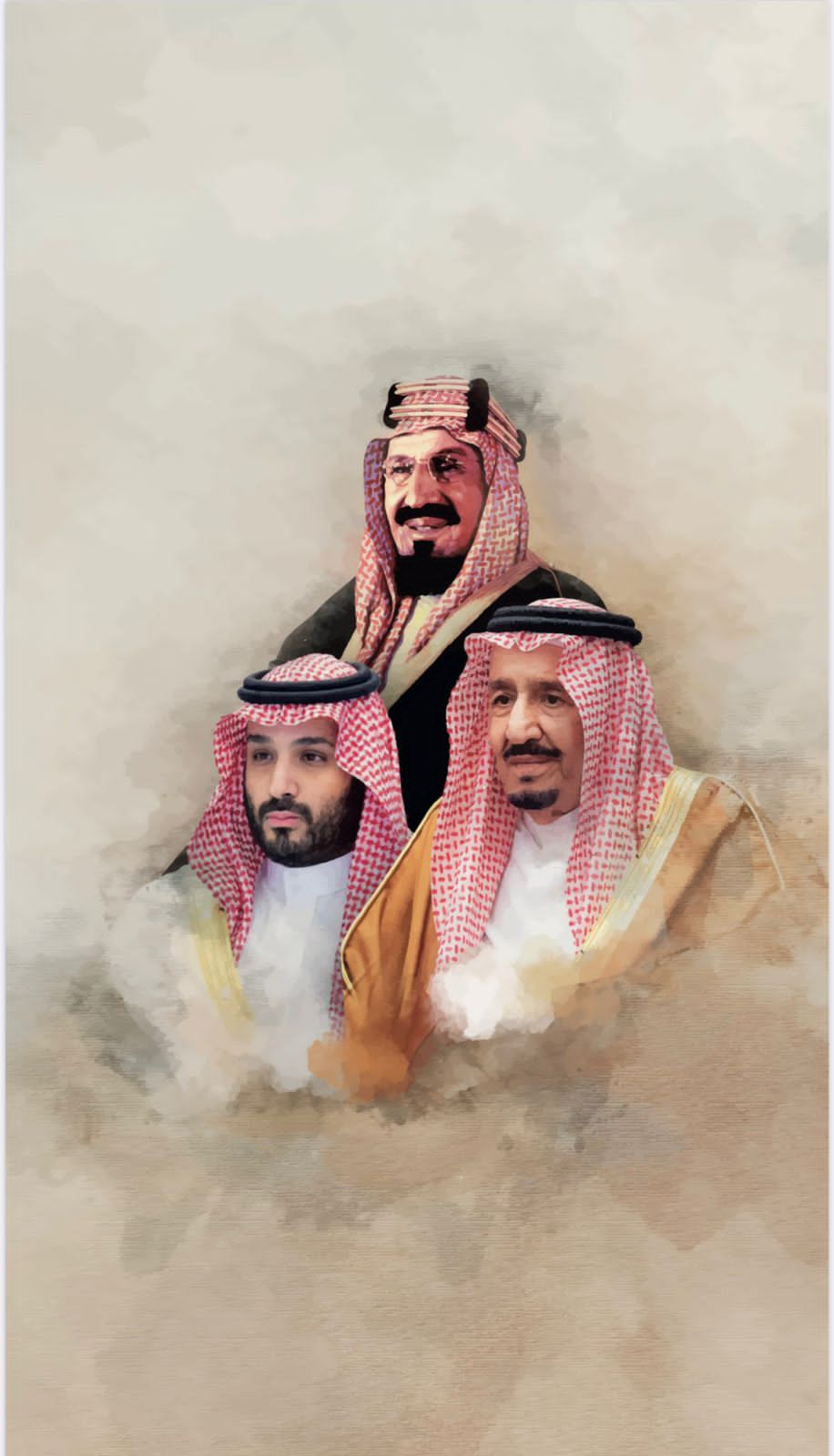 قراءة الصور
الحوار والنقاش
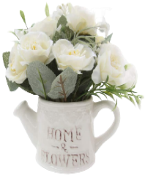 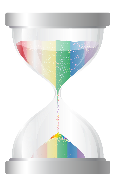 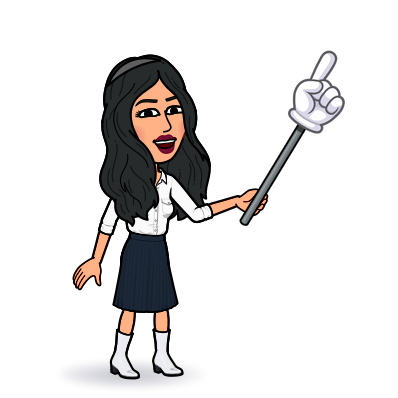 التفكير الناقد
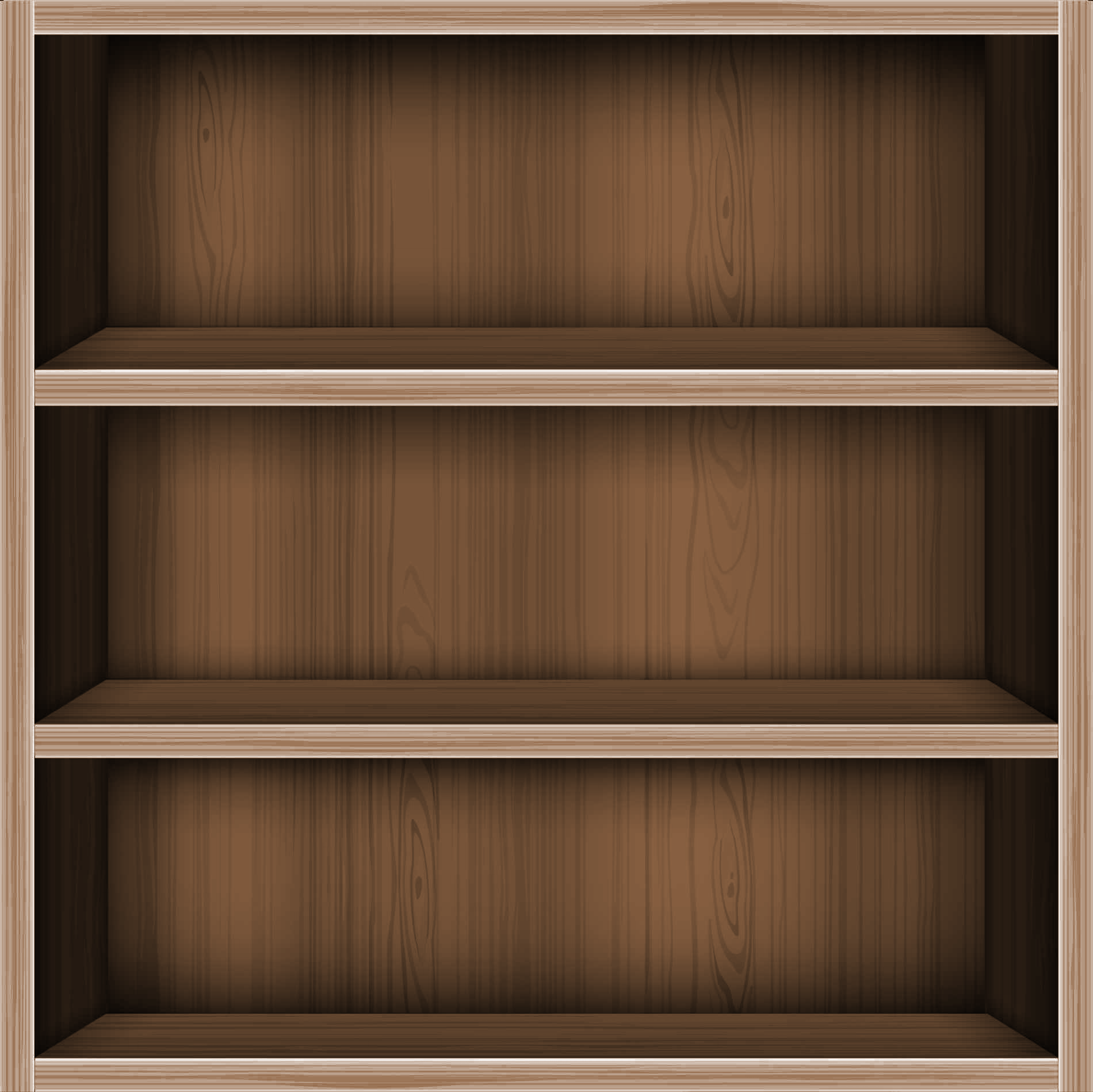 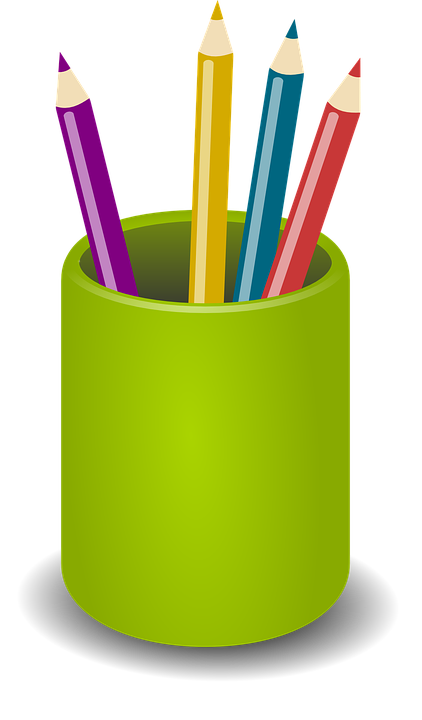 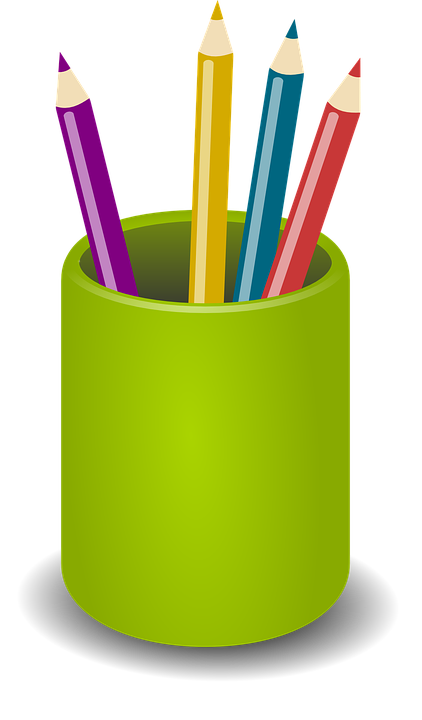 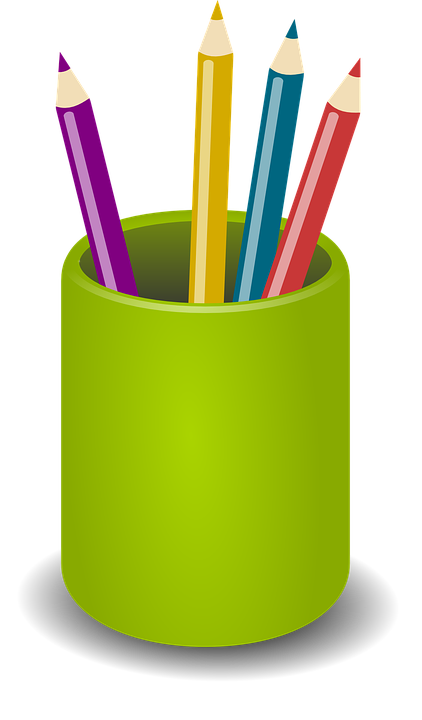 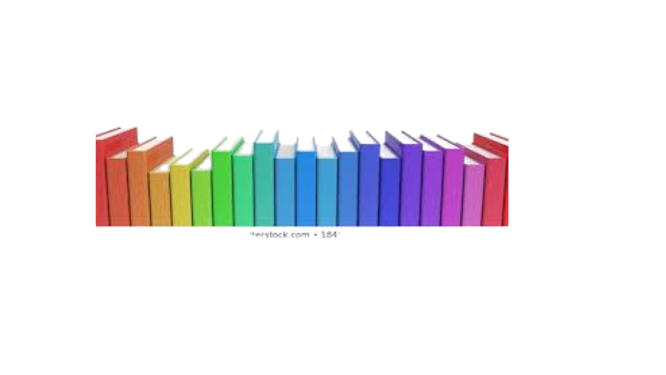 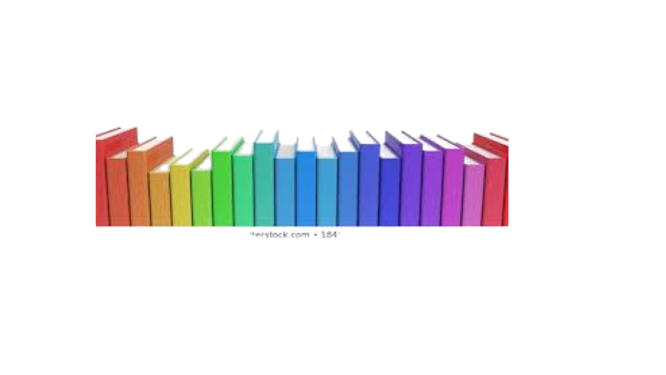 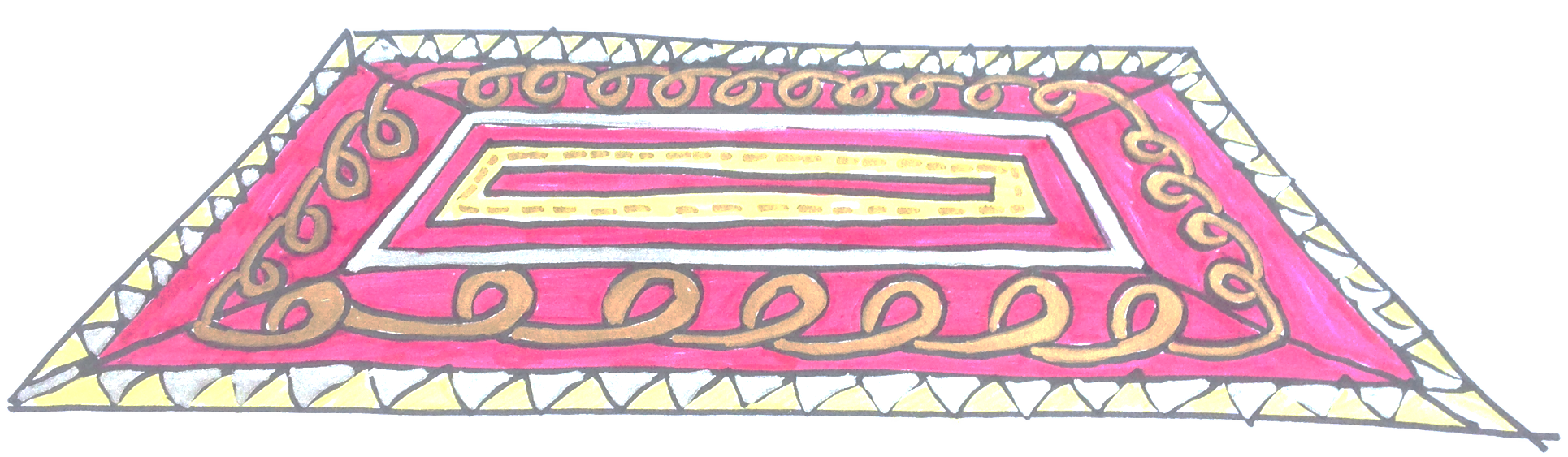 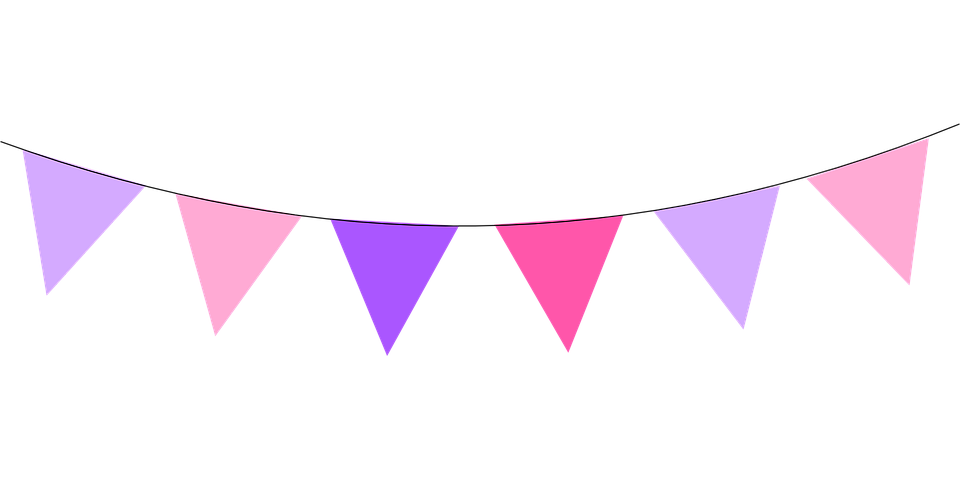 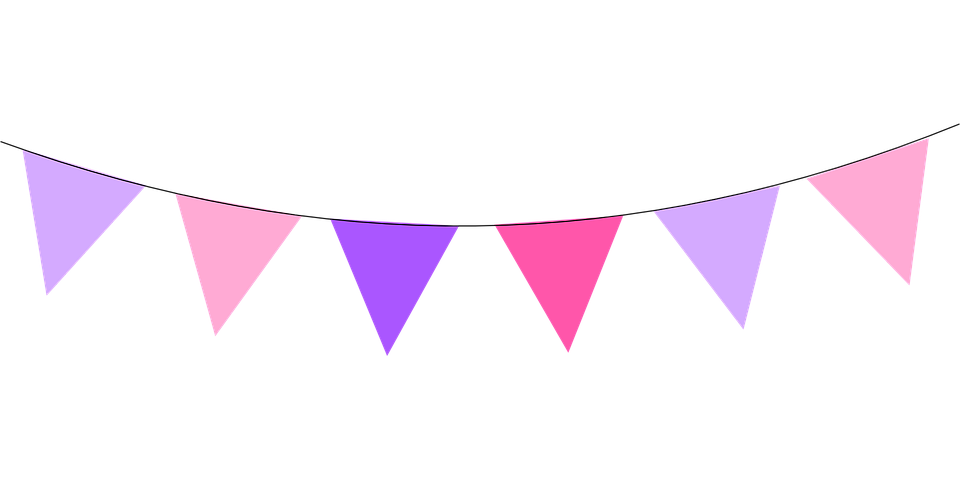 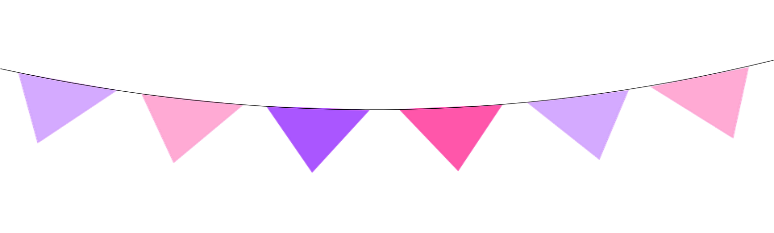 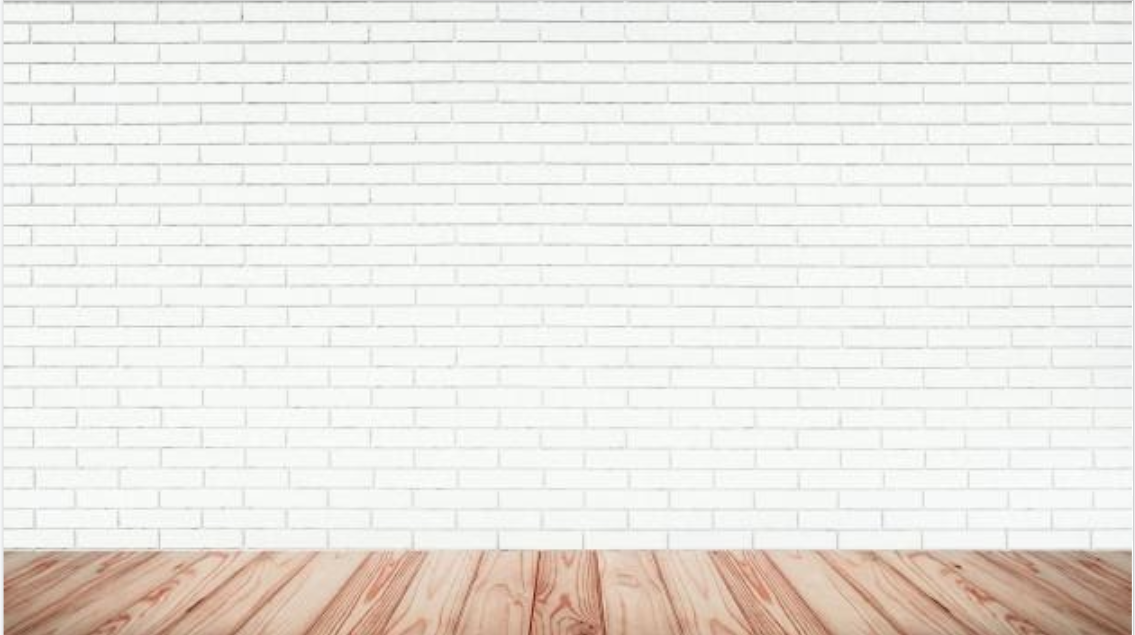 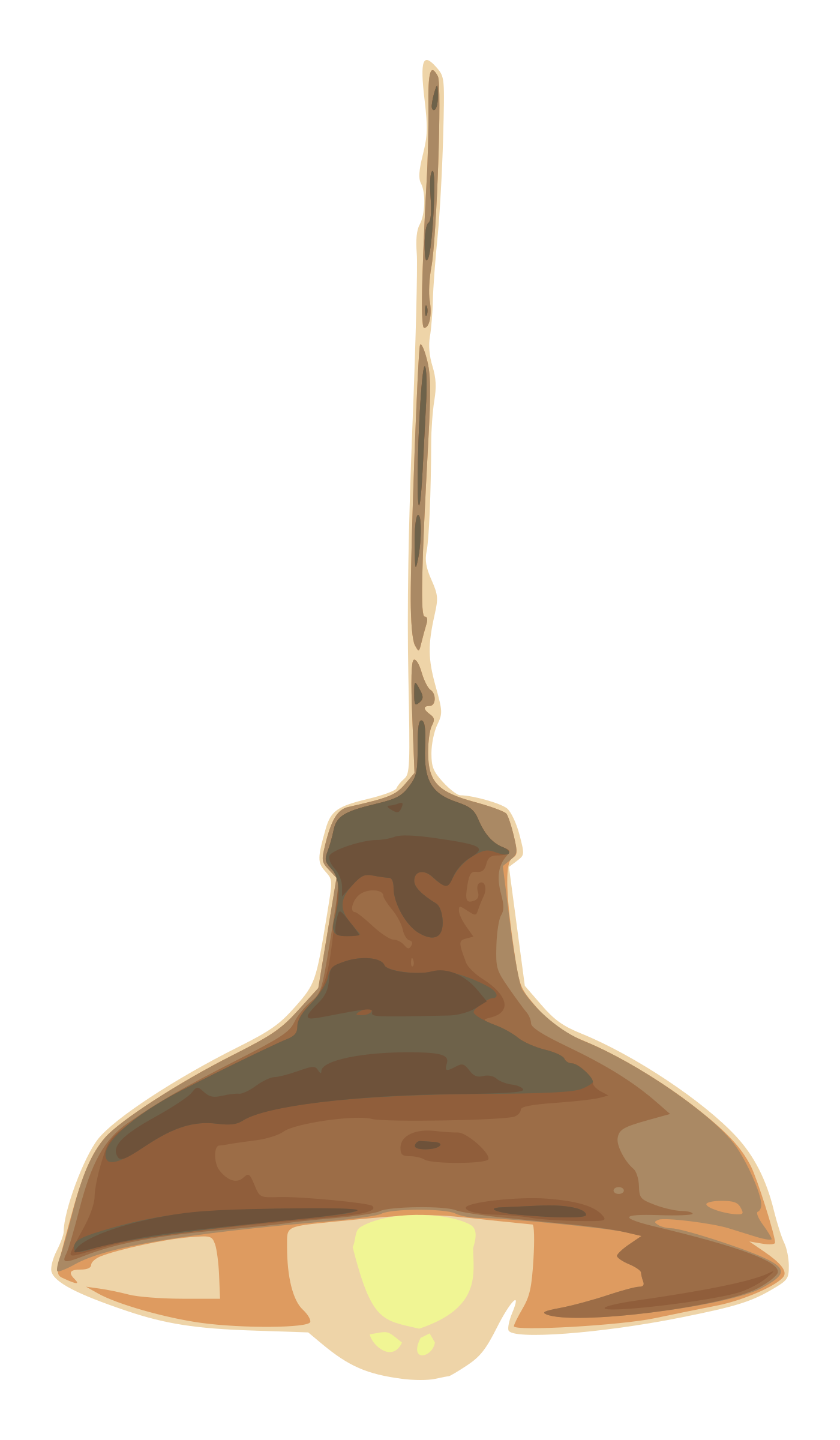 الأهداف
الغلق
العرض
خبرات 
سابقة
التمهيد
الواجب
التقويم
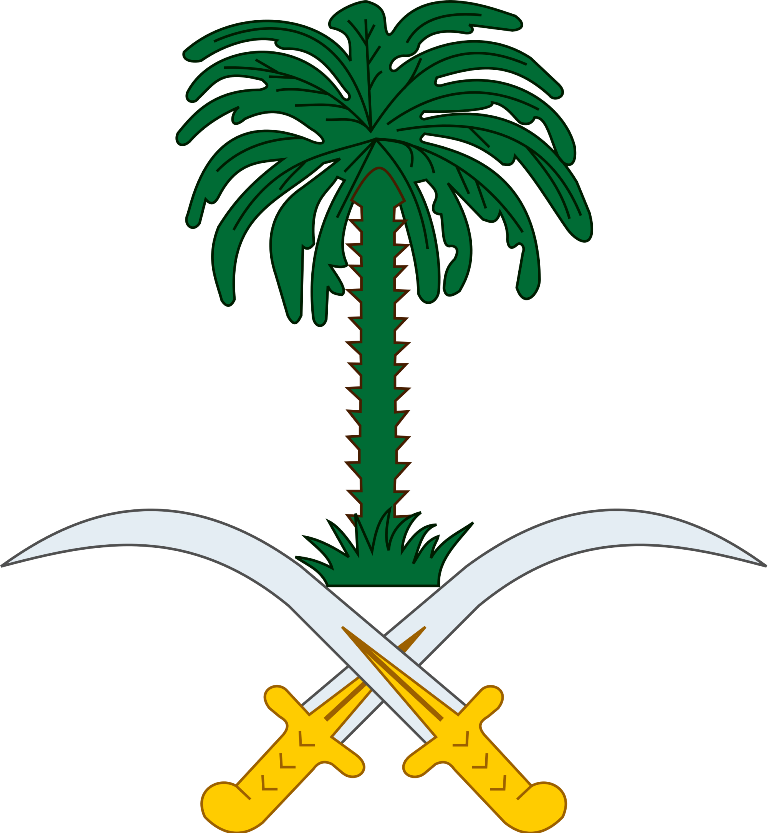 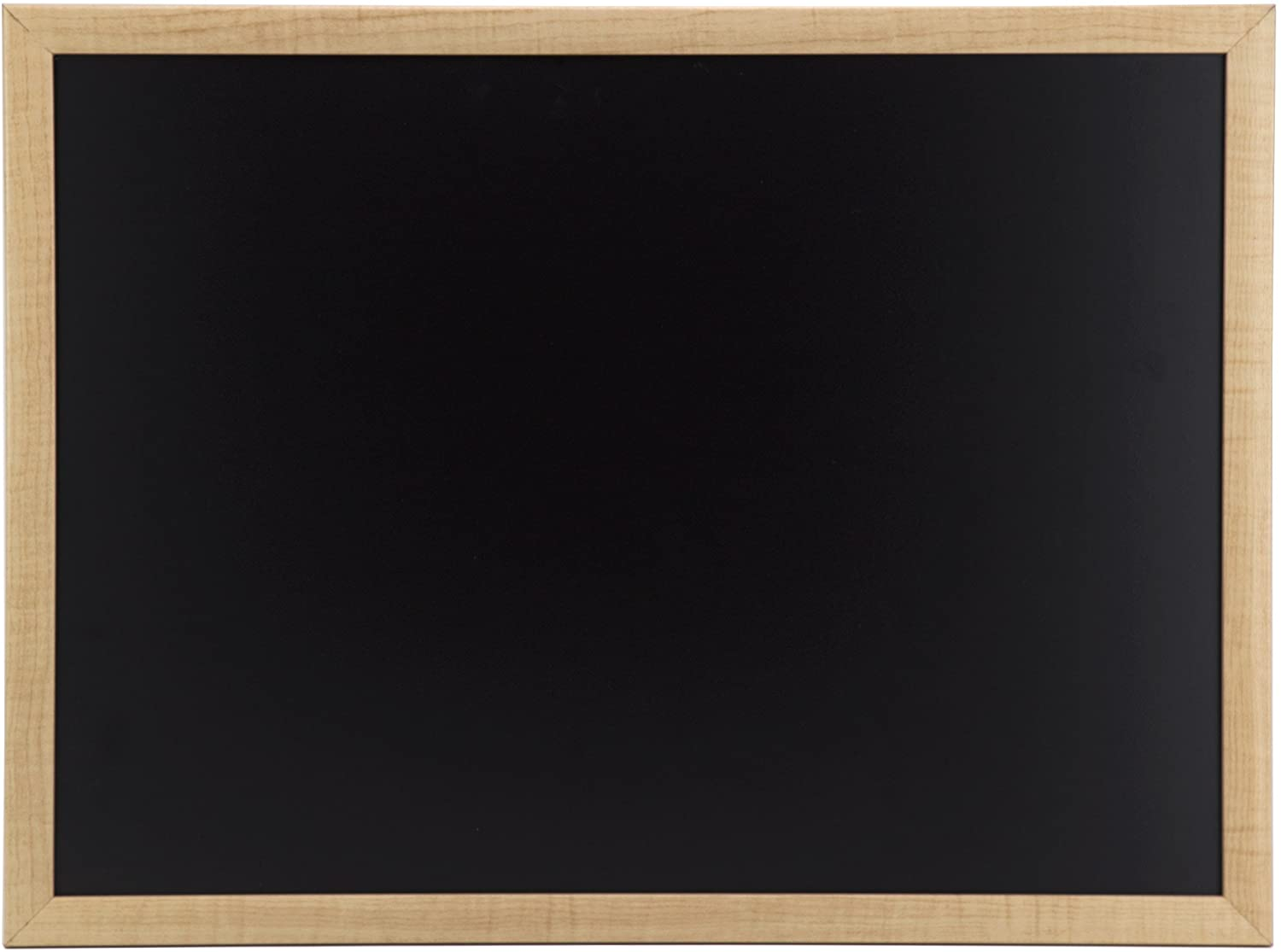 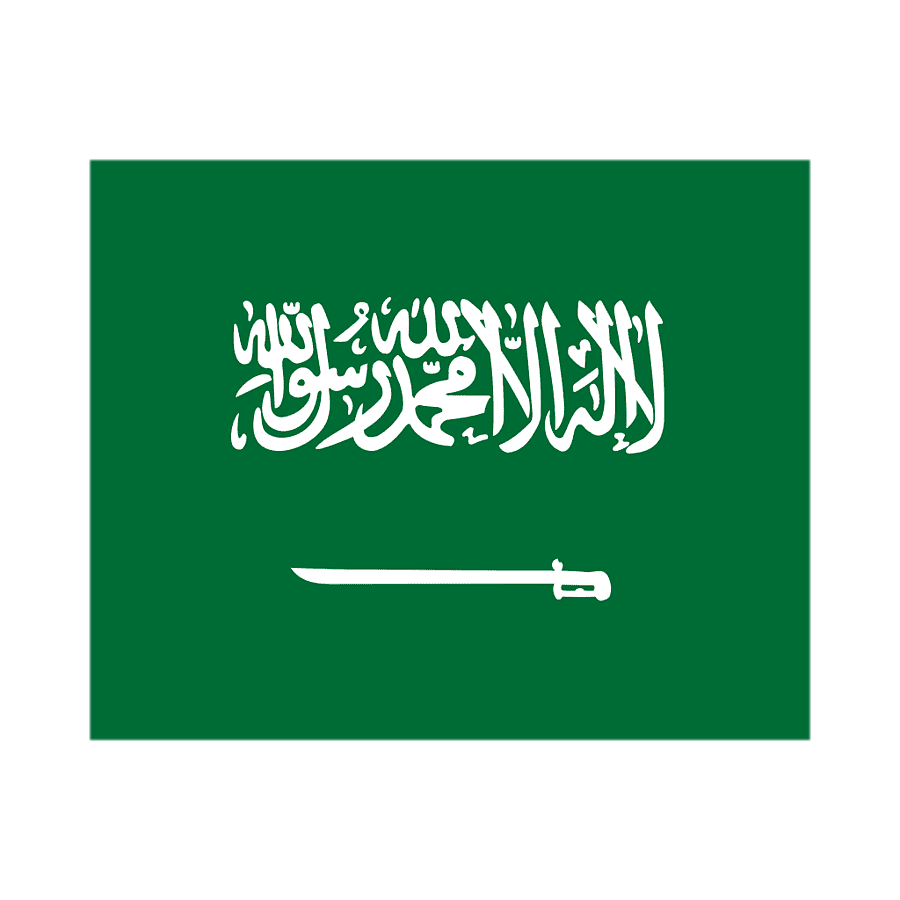 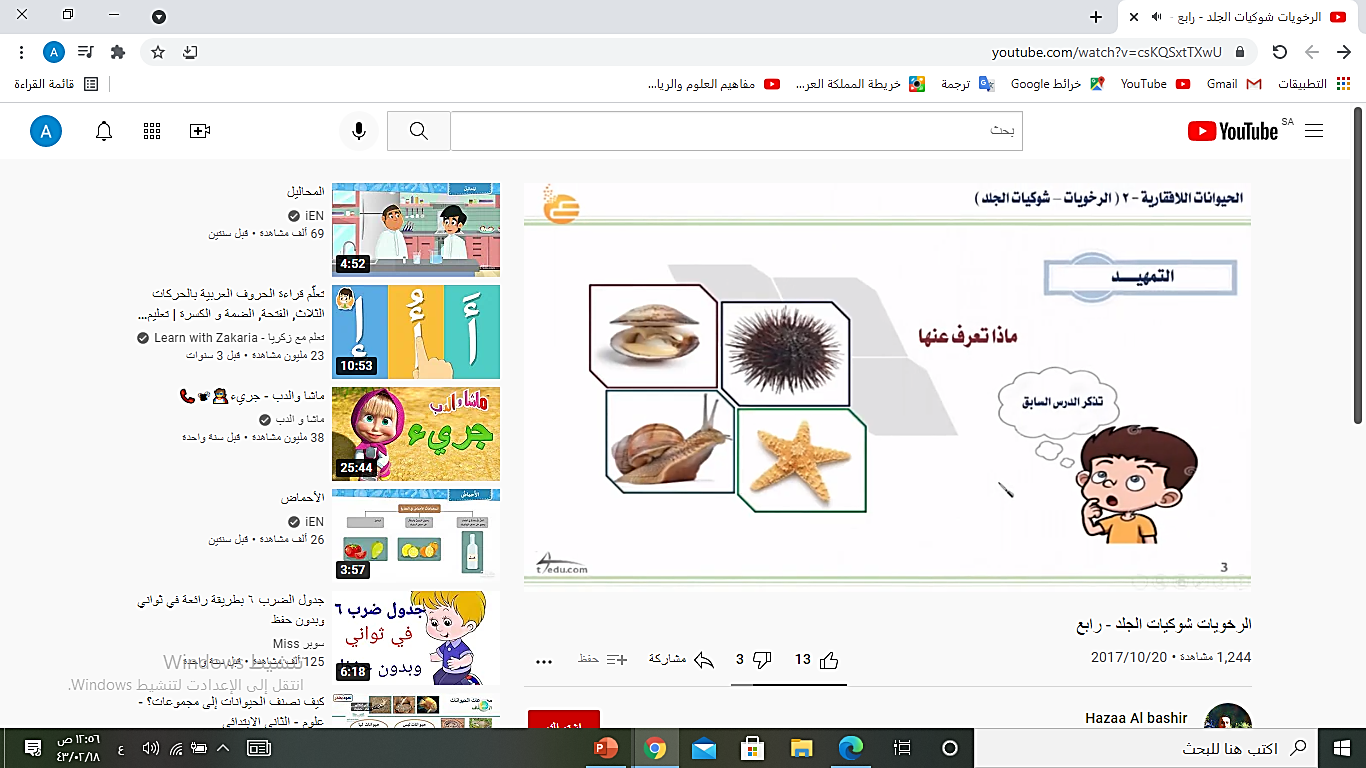 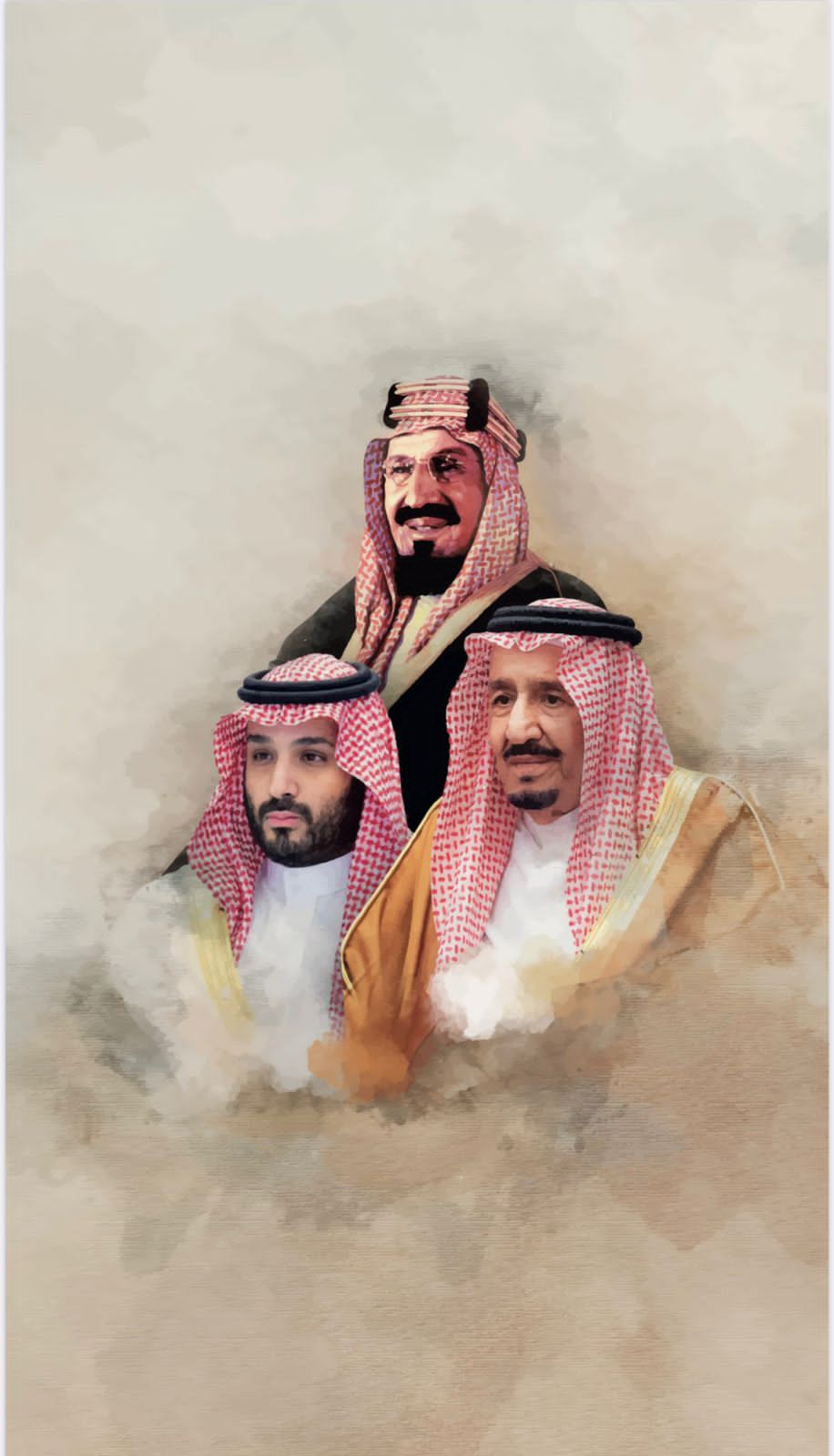 قراءة الصور
الحوار والنقاش
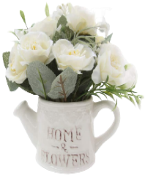 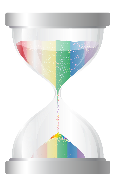 التفكير الناقد
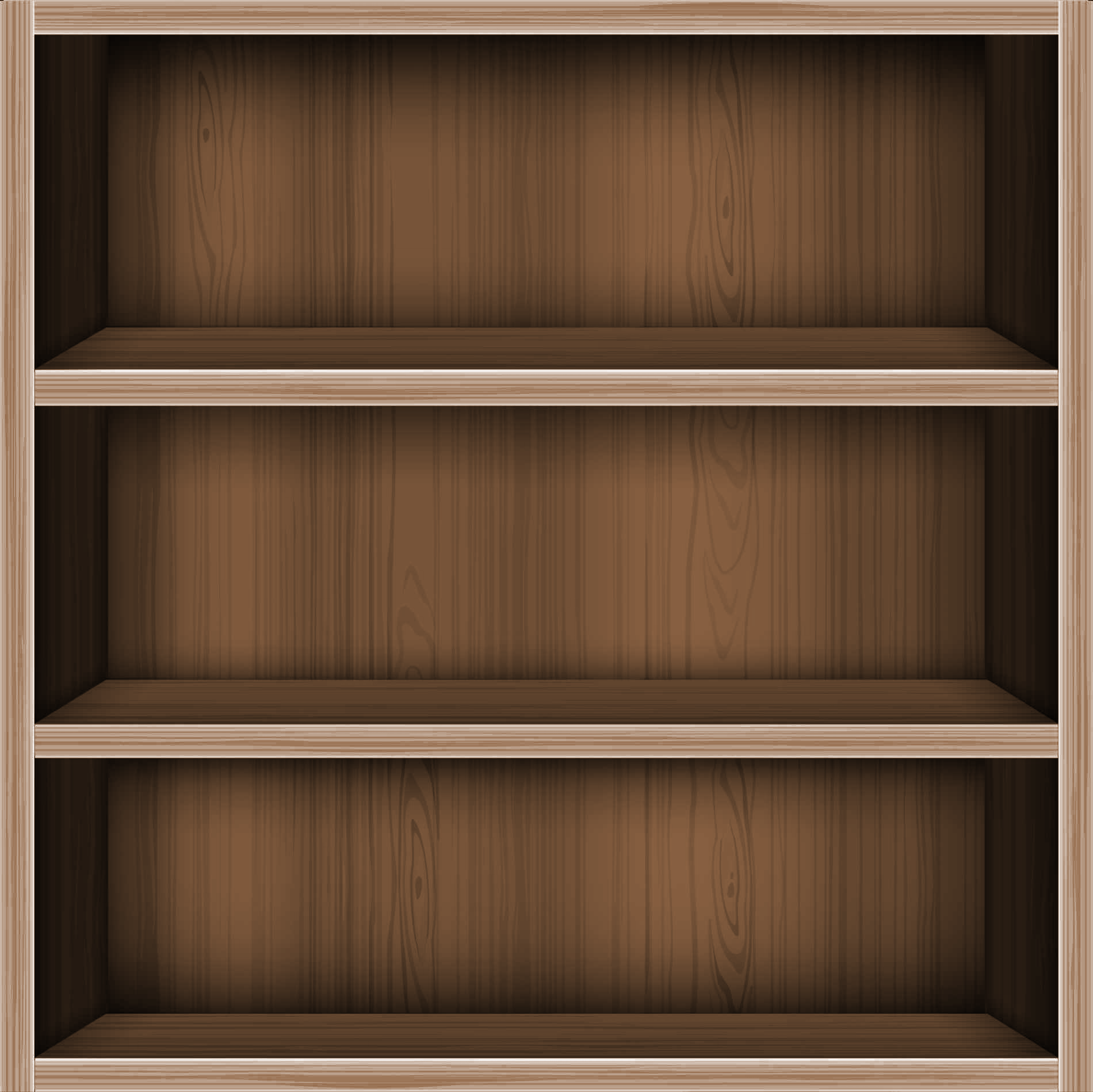 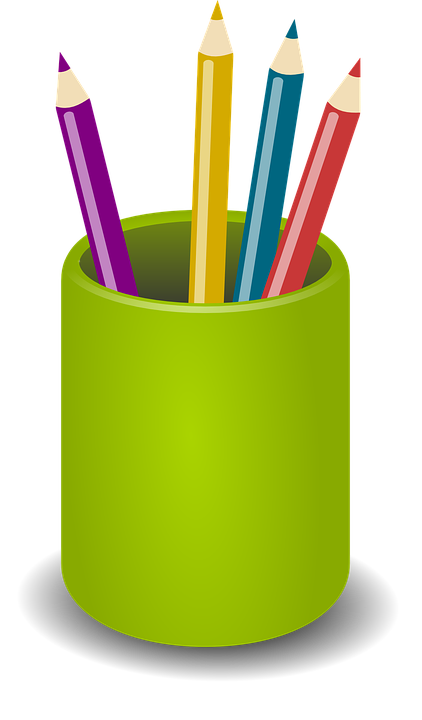 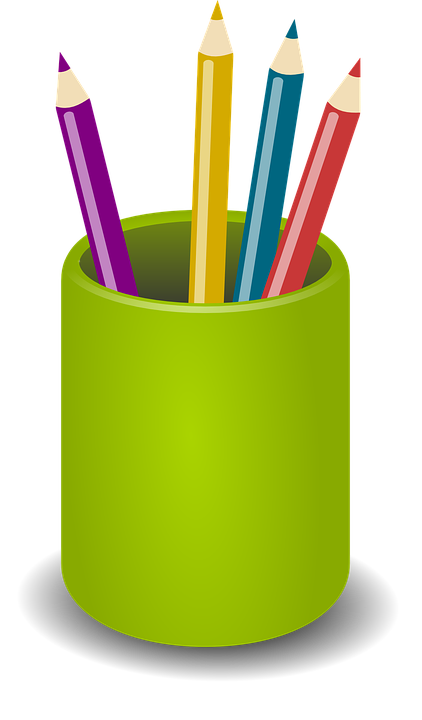 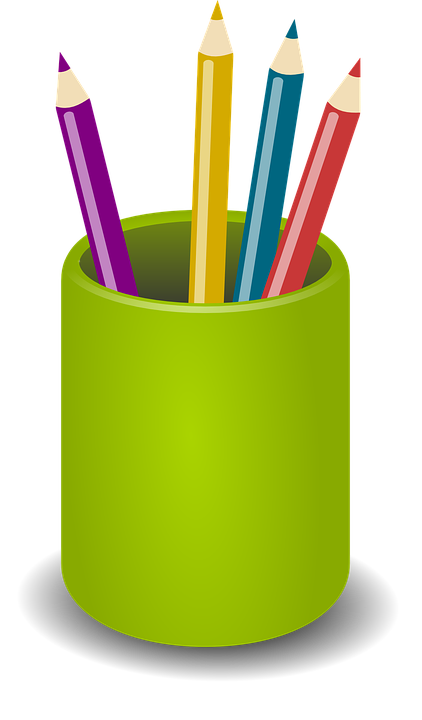 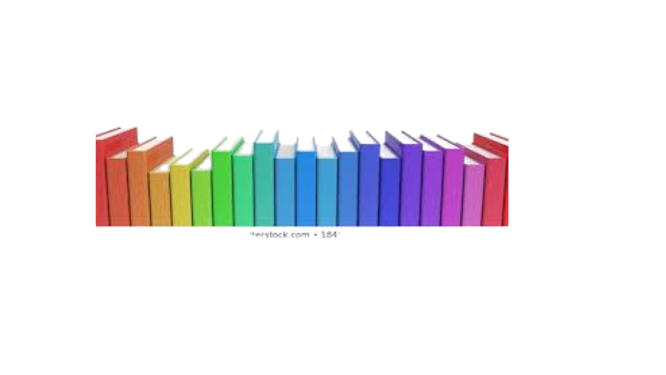 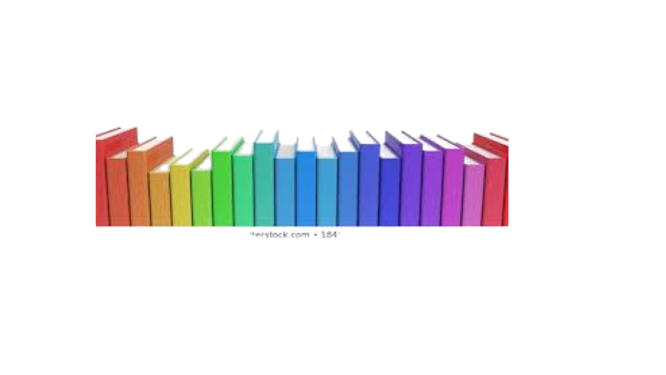 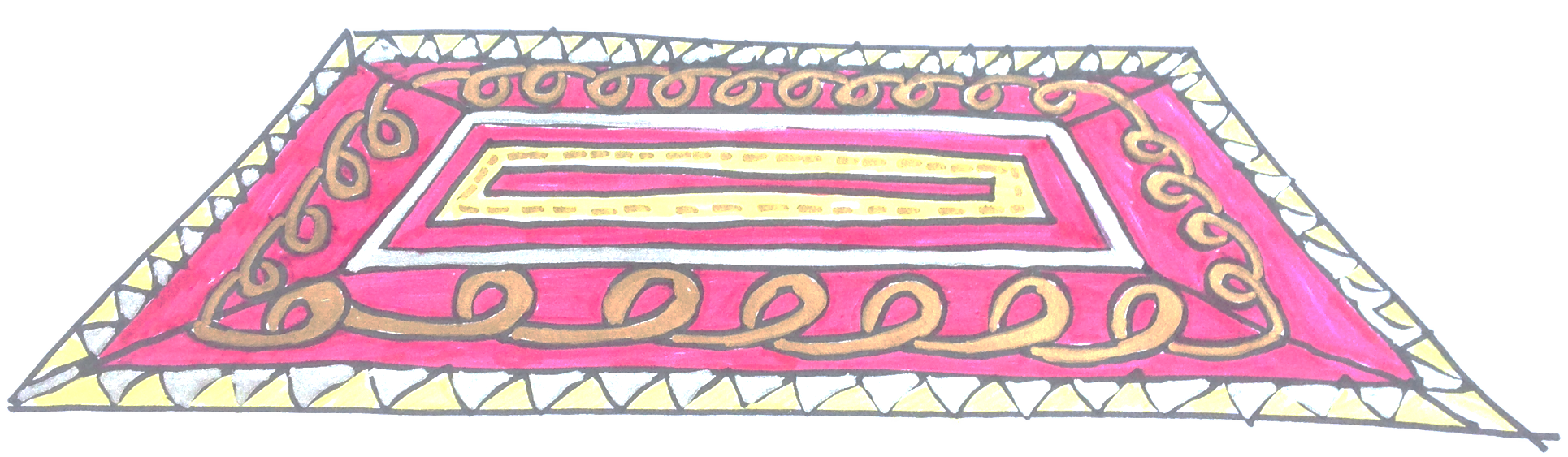 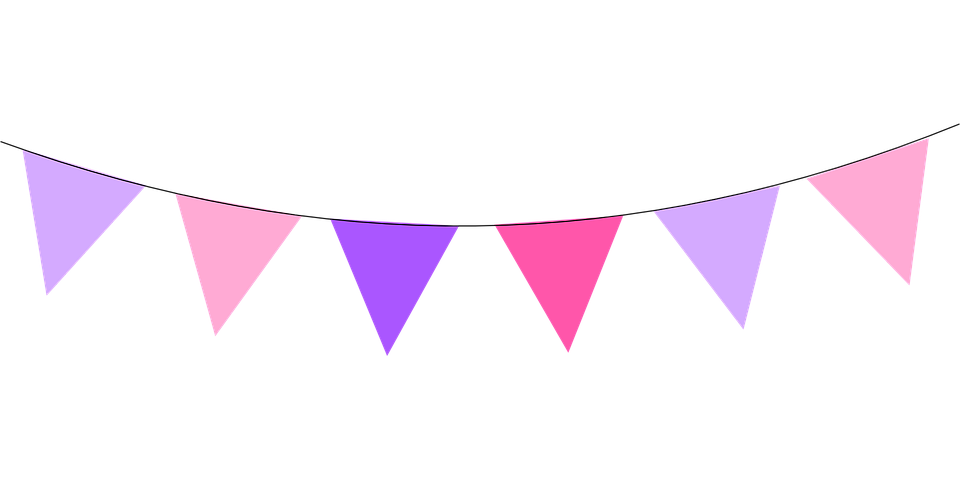 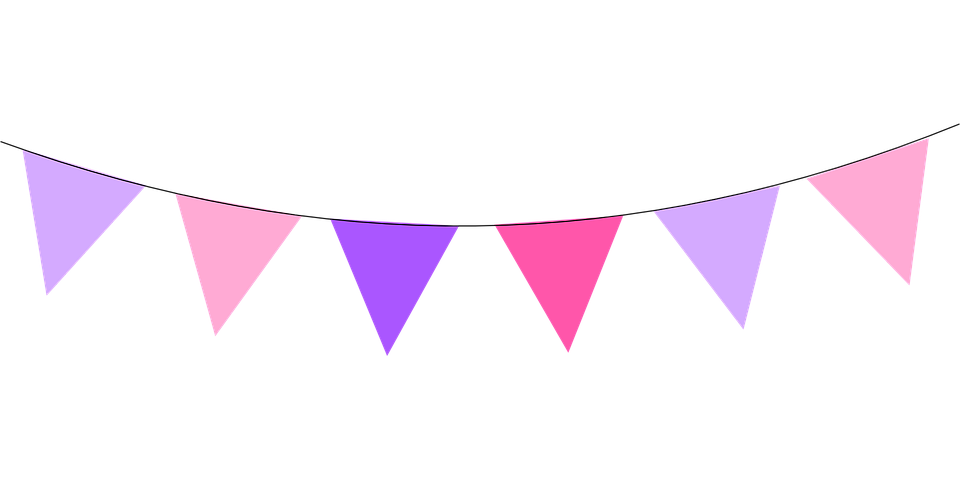 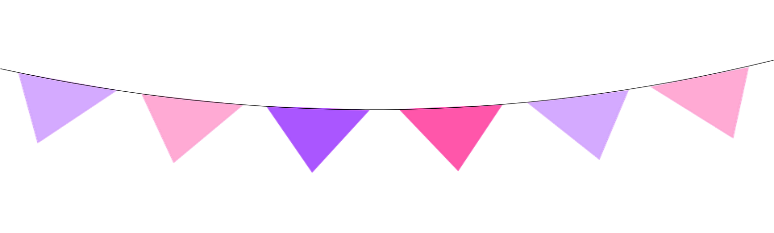 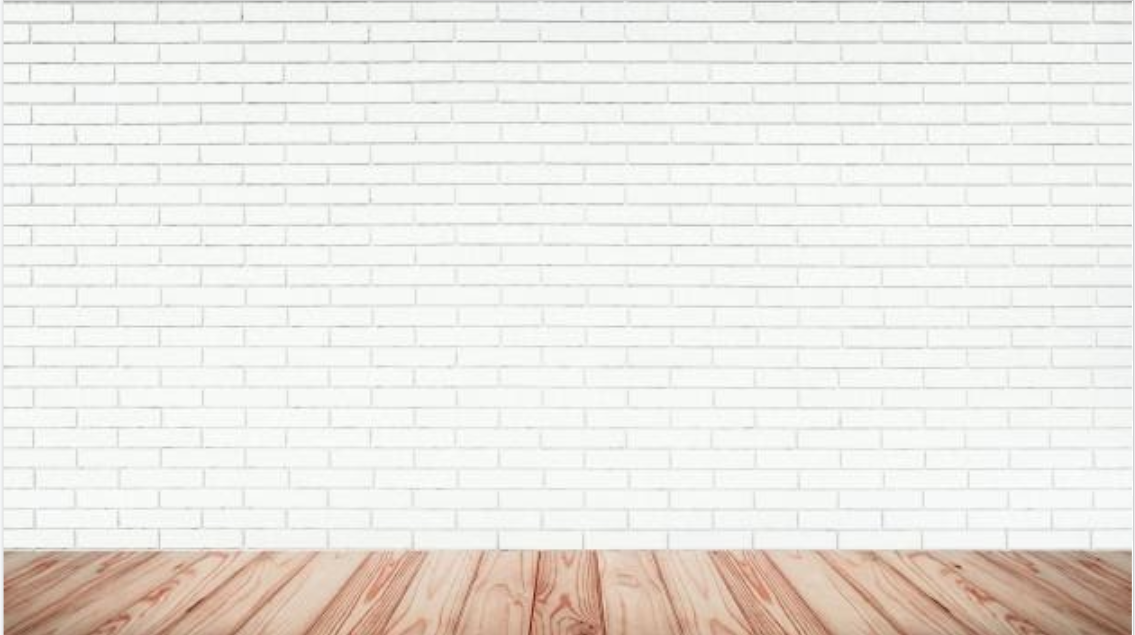 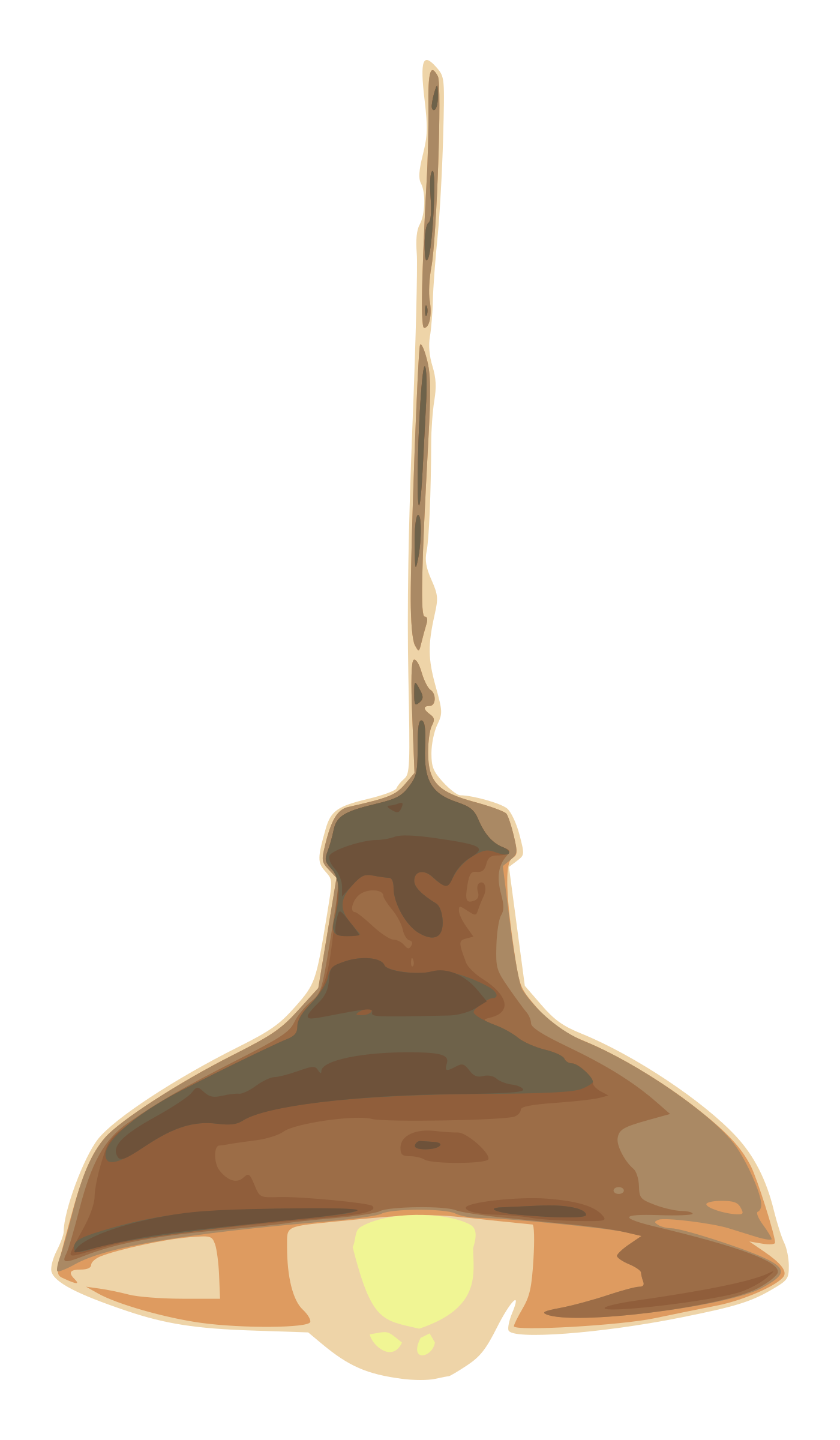 الأهداف
الغلق
العرض
خبرات 
سابقة
التمهيد
الواجب
التقويم
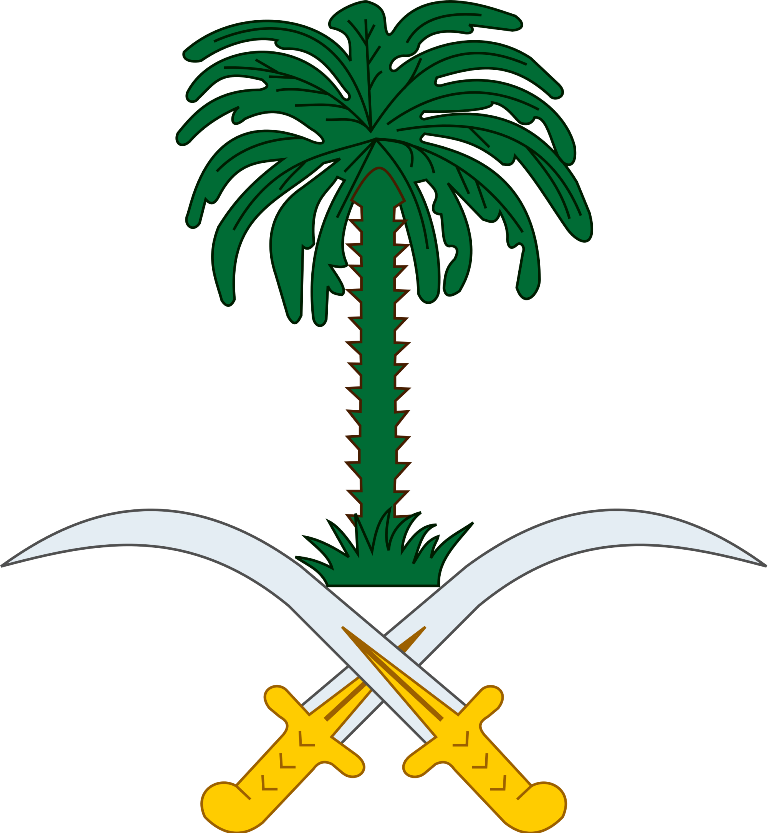 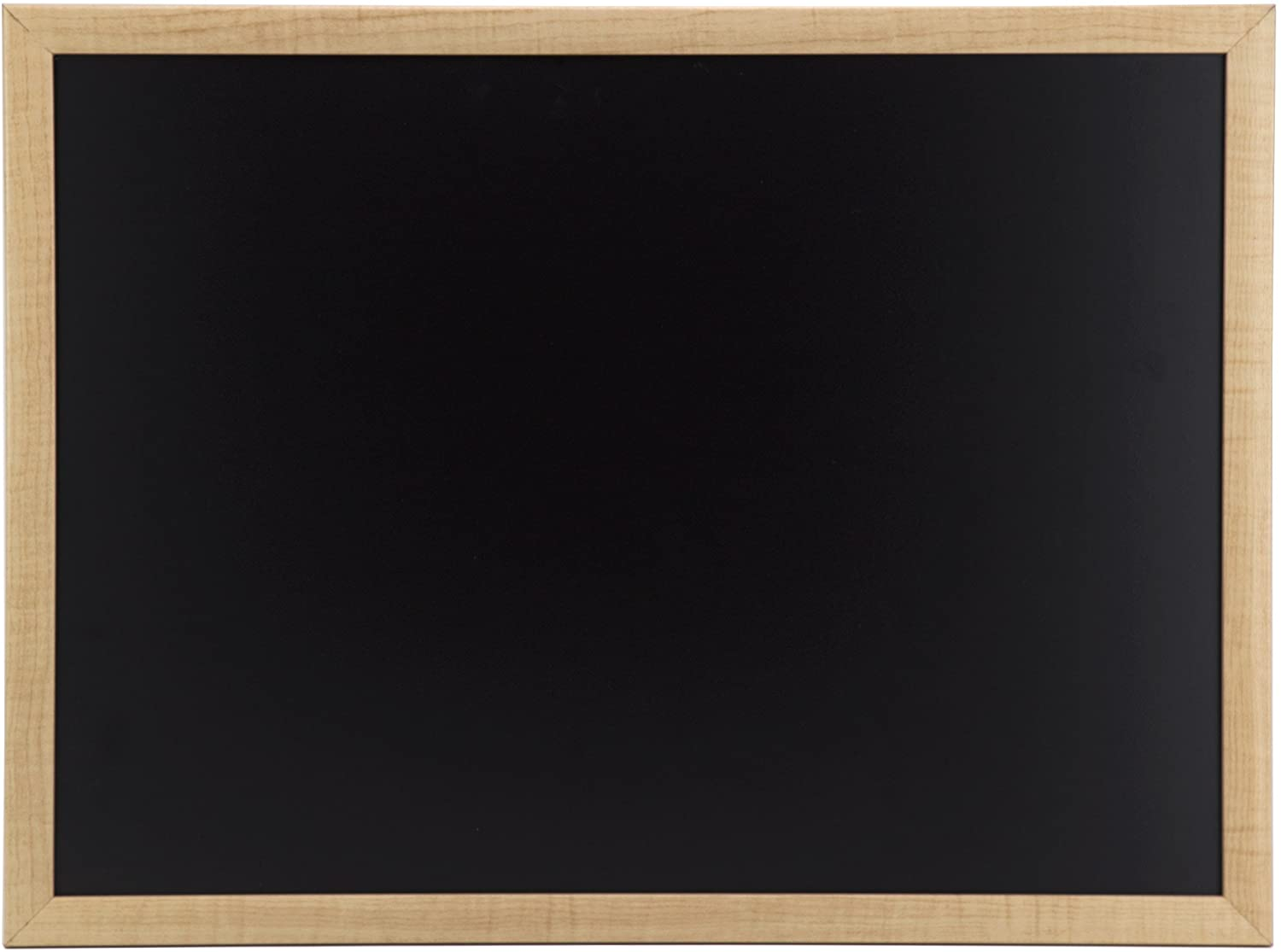 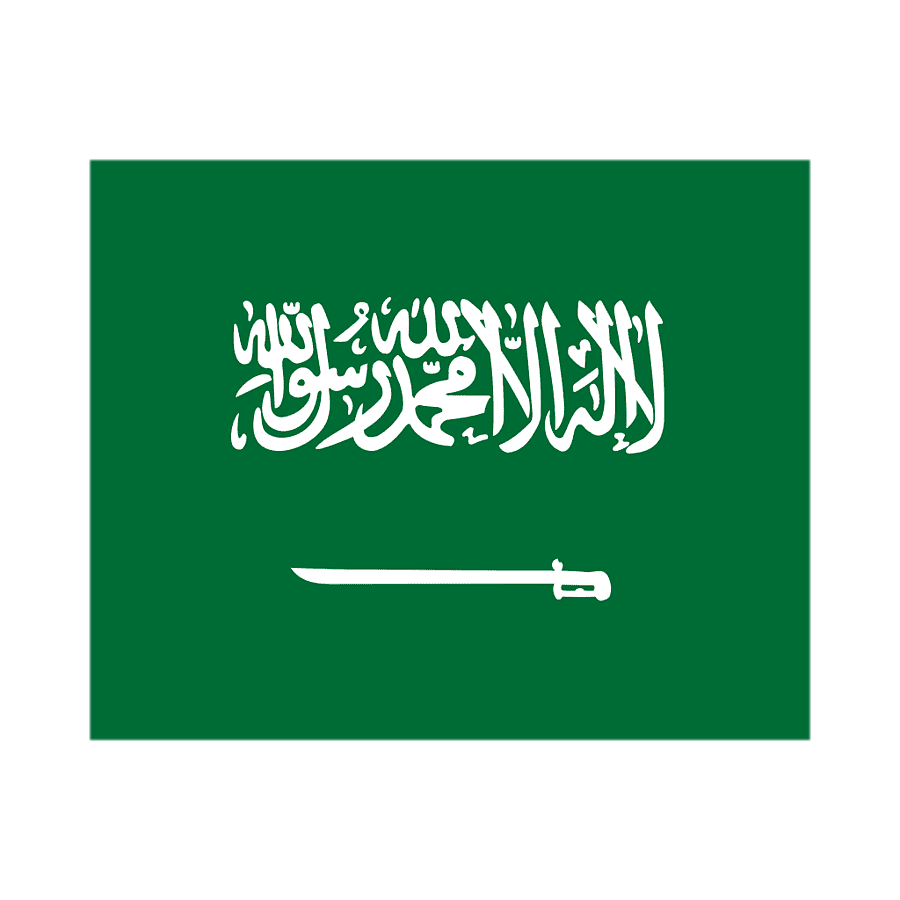 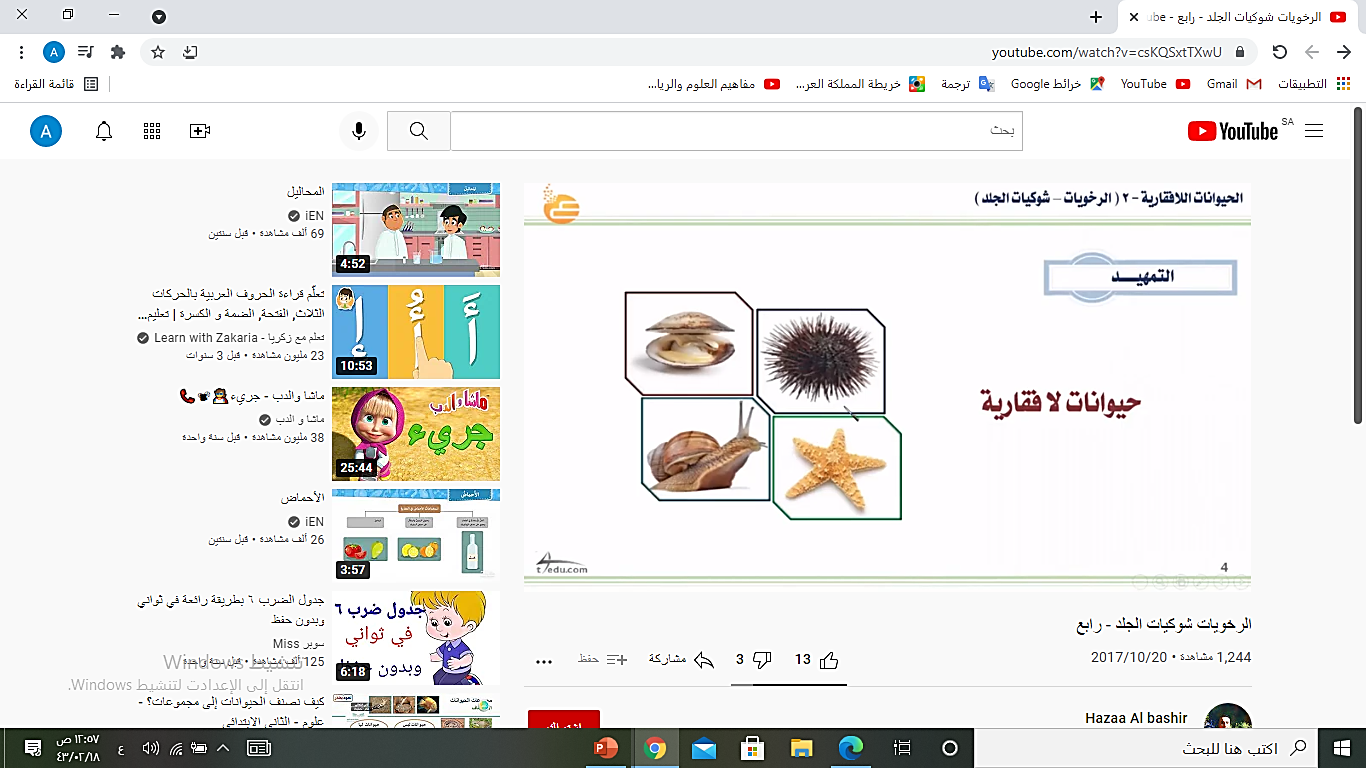 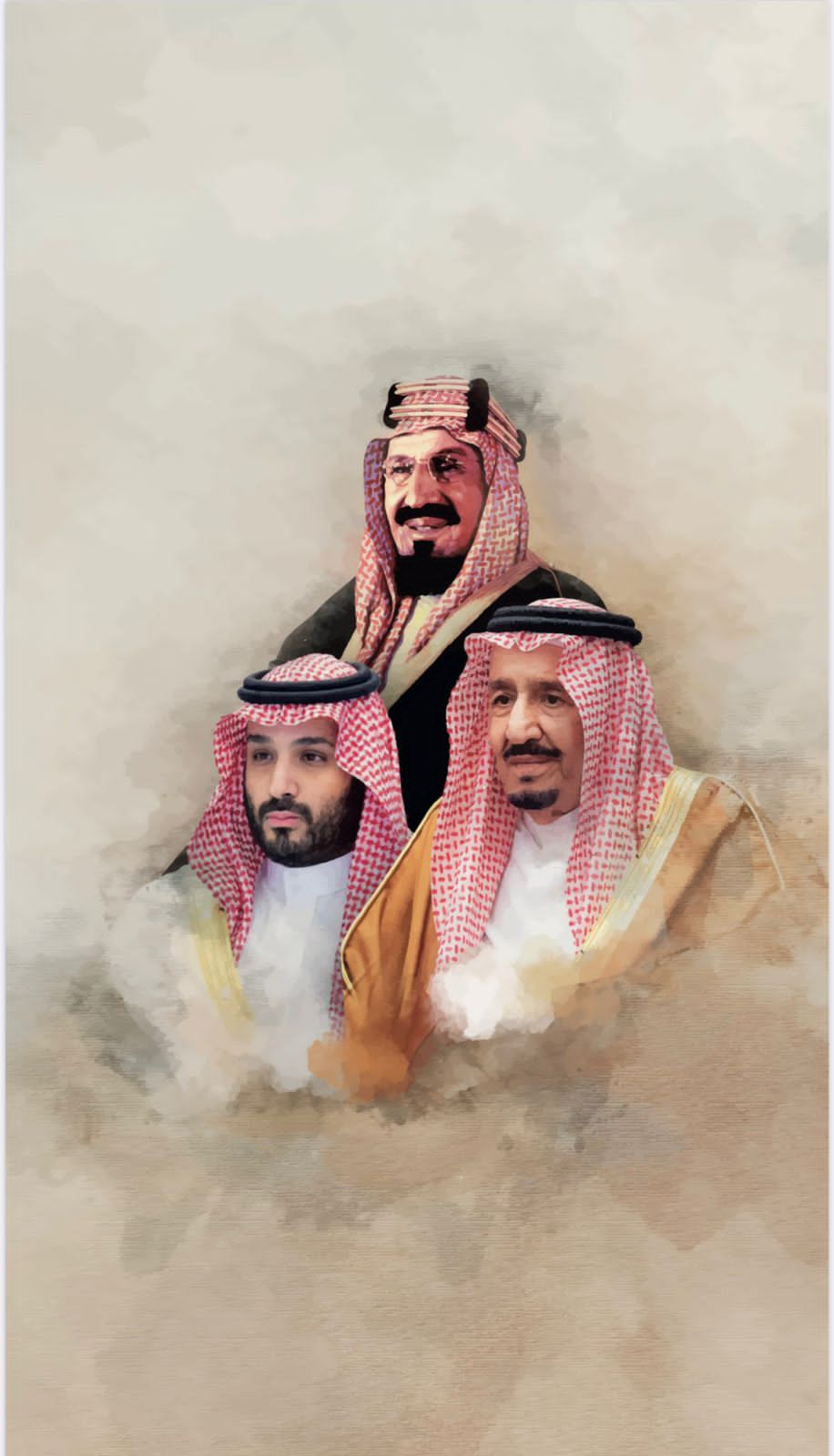 قراءة الصور
الحوار والنقاش
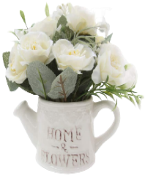 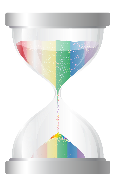 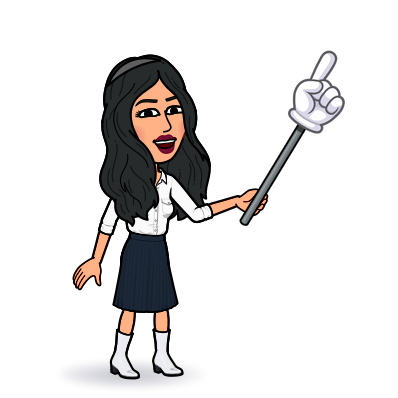 التفكير الناقد
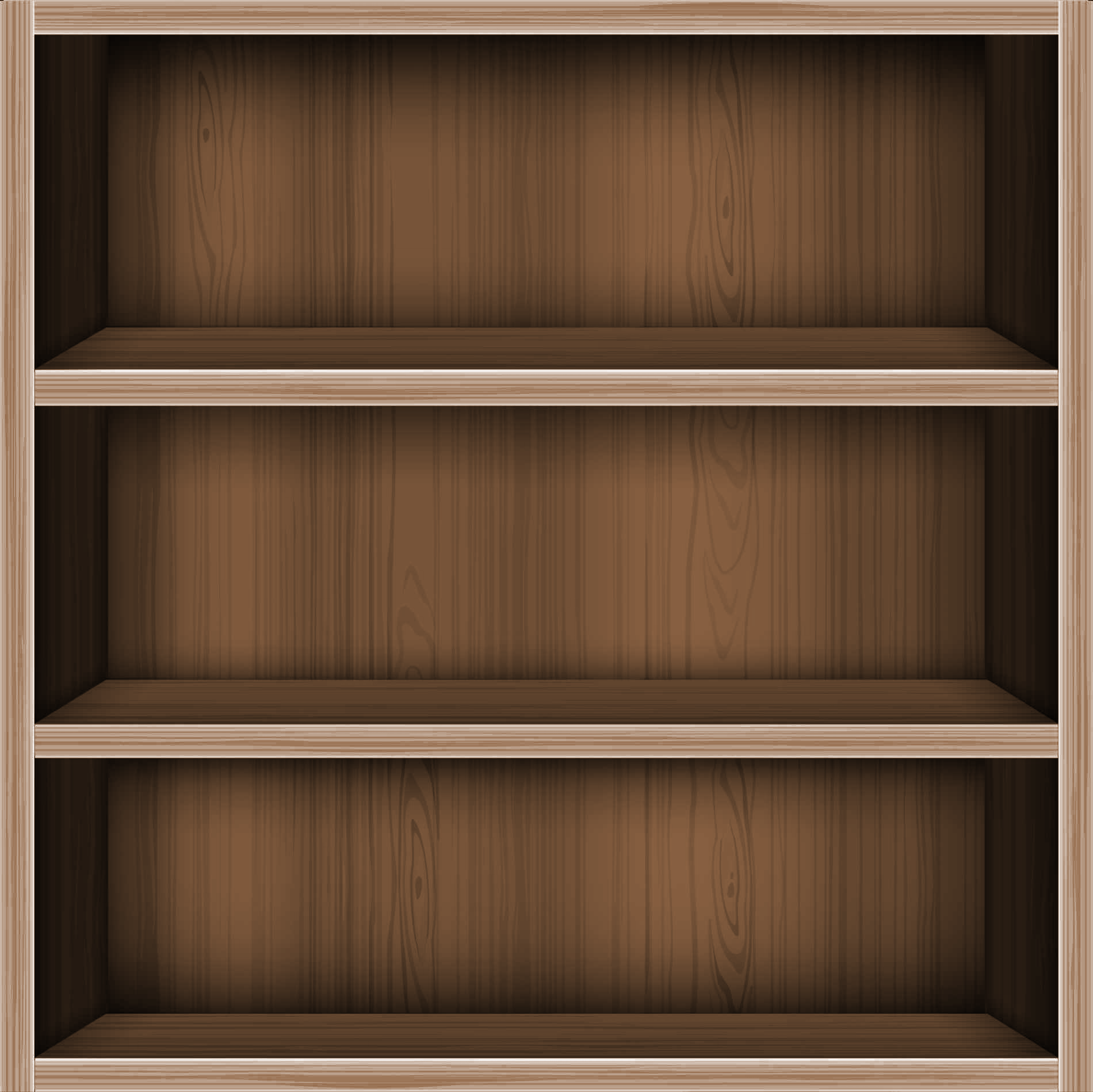 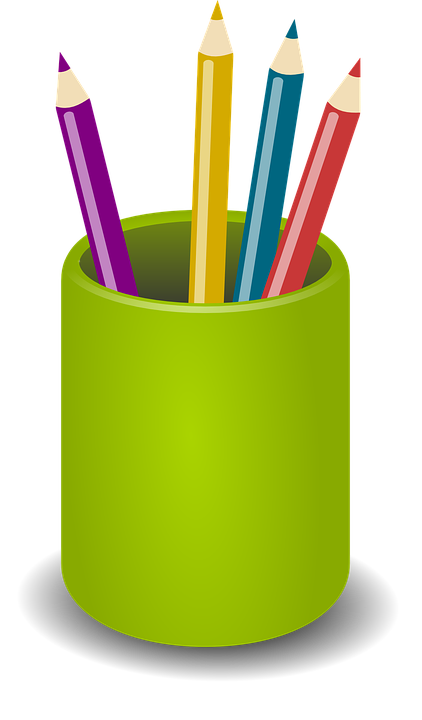 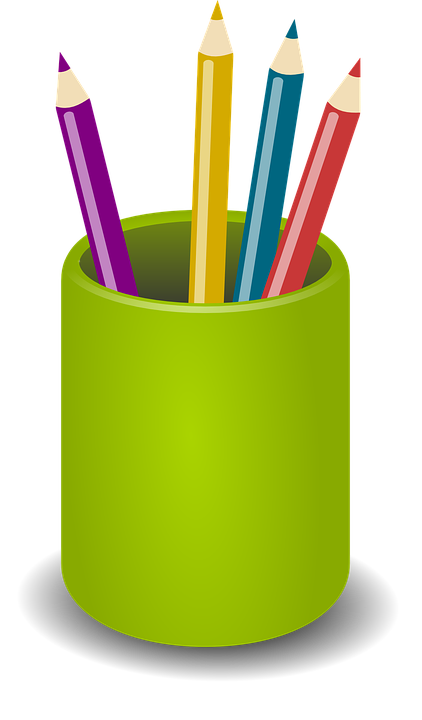 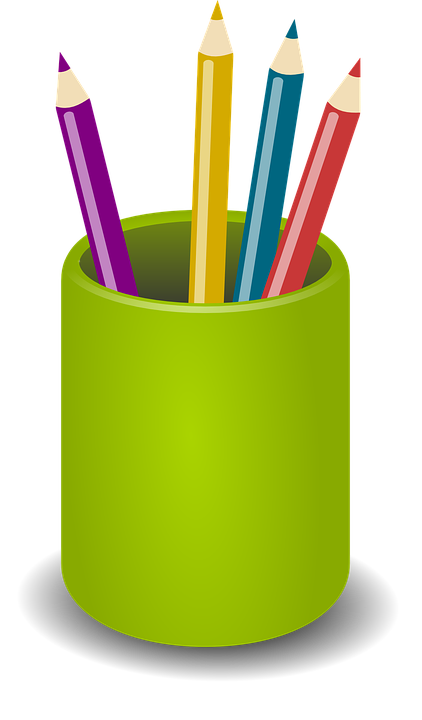 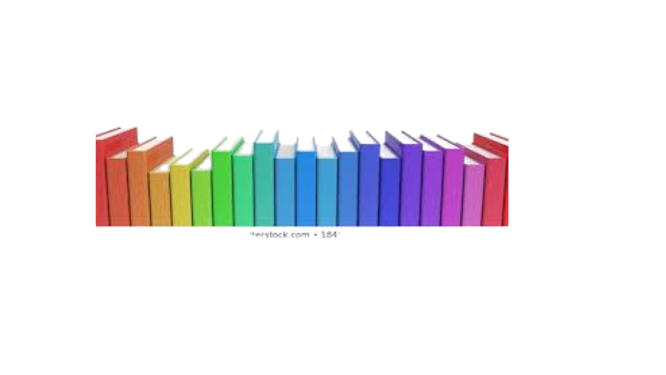 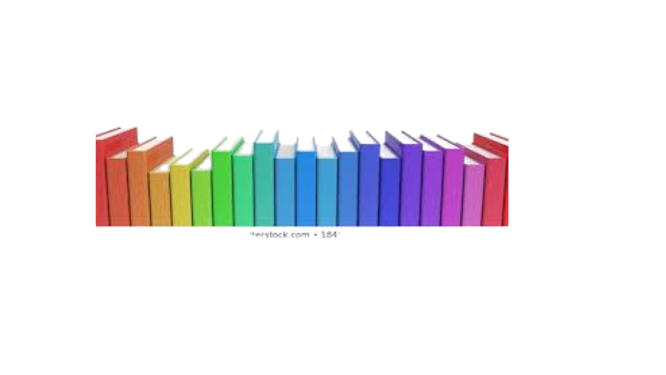 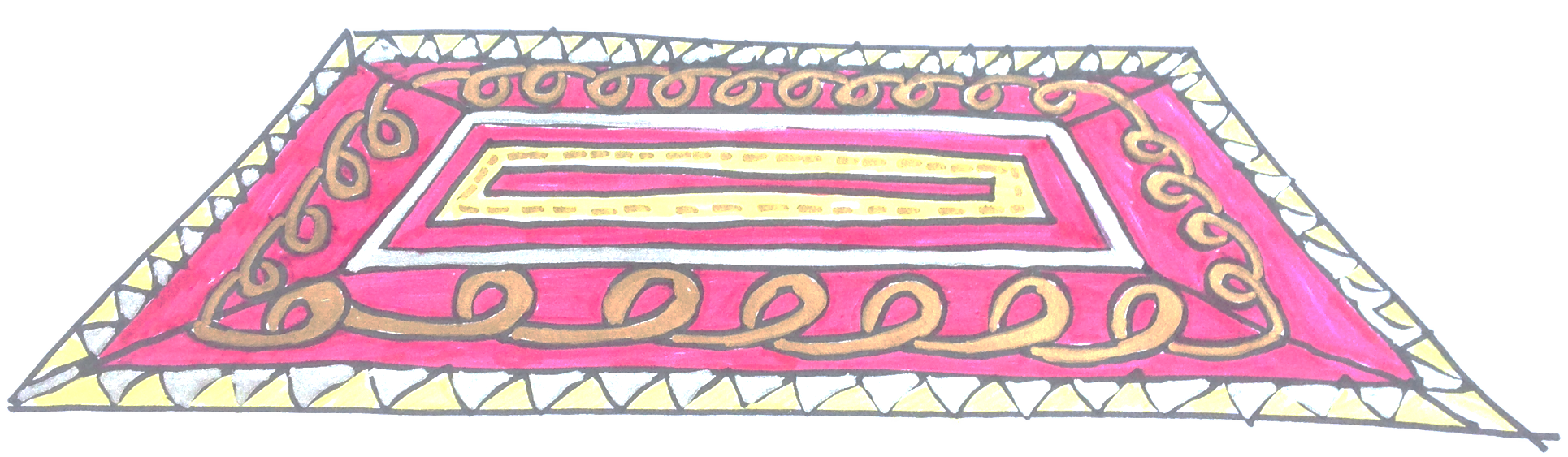 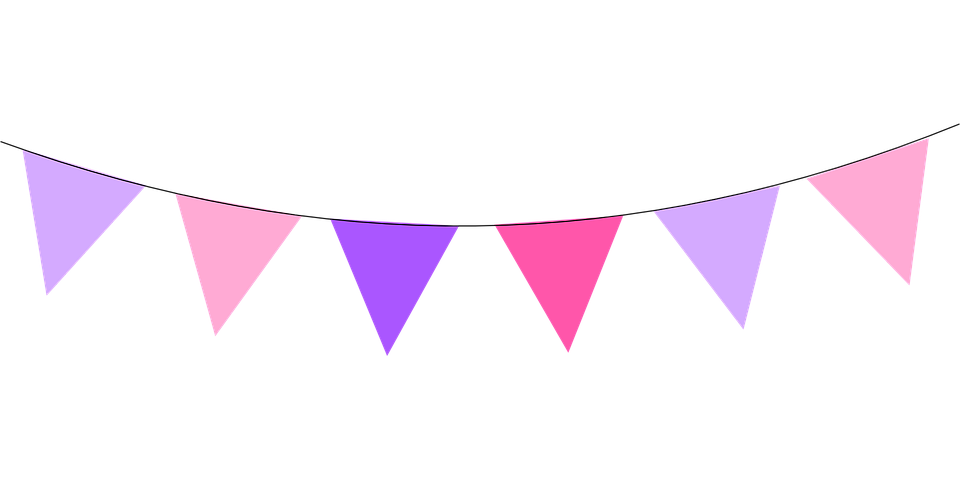 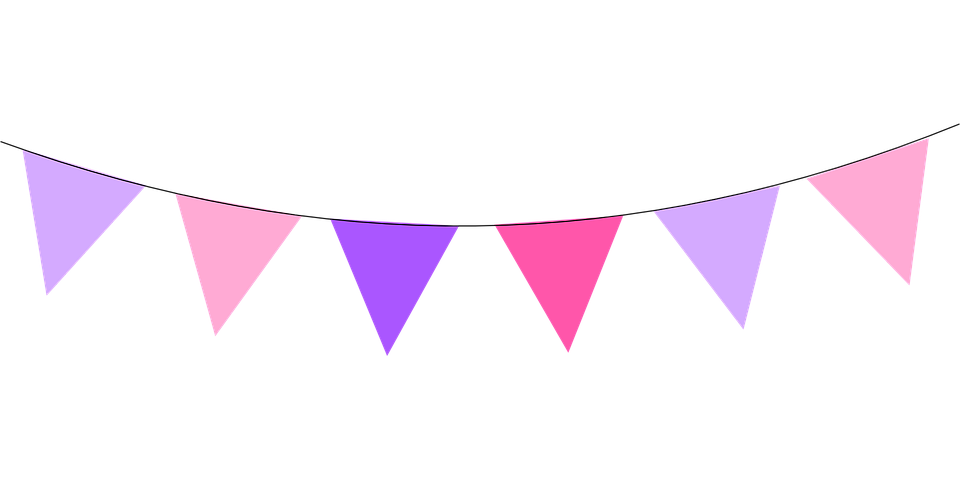 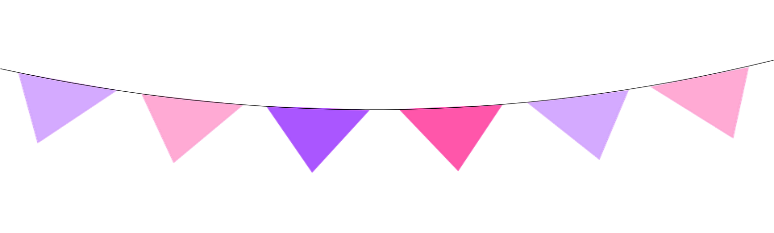 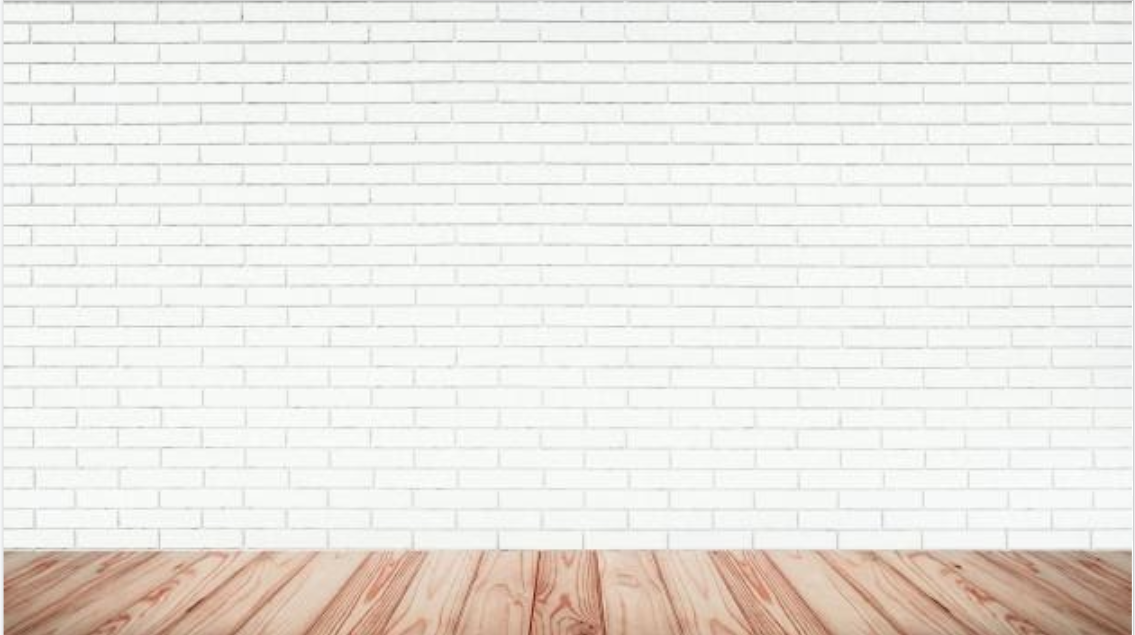 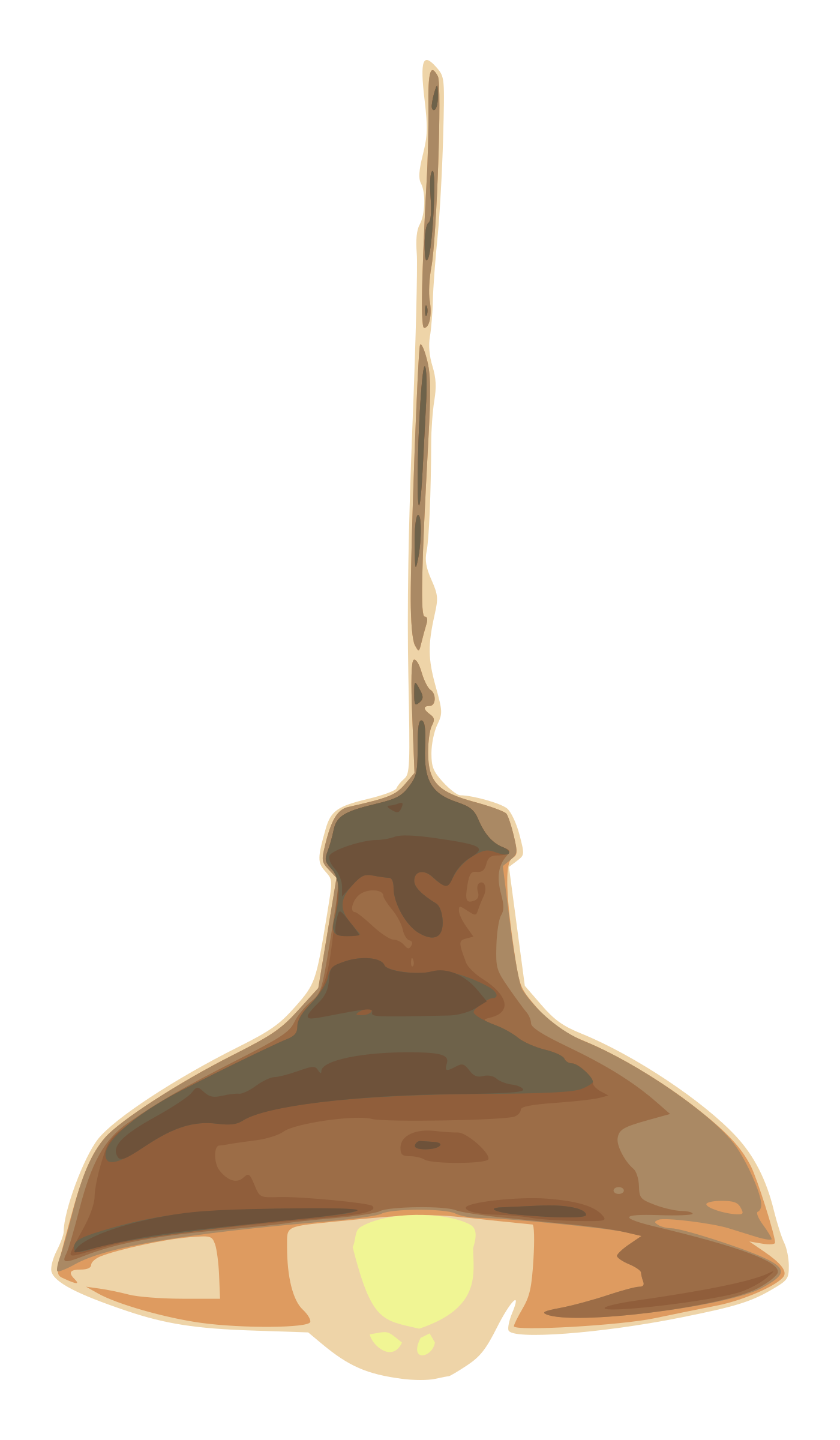 الأهداف
الغلق
العرض
خبرات 
سابقة
التمهيد
الواجب
التقويم
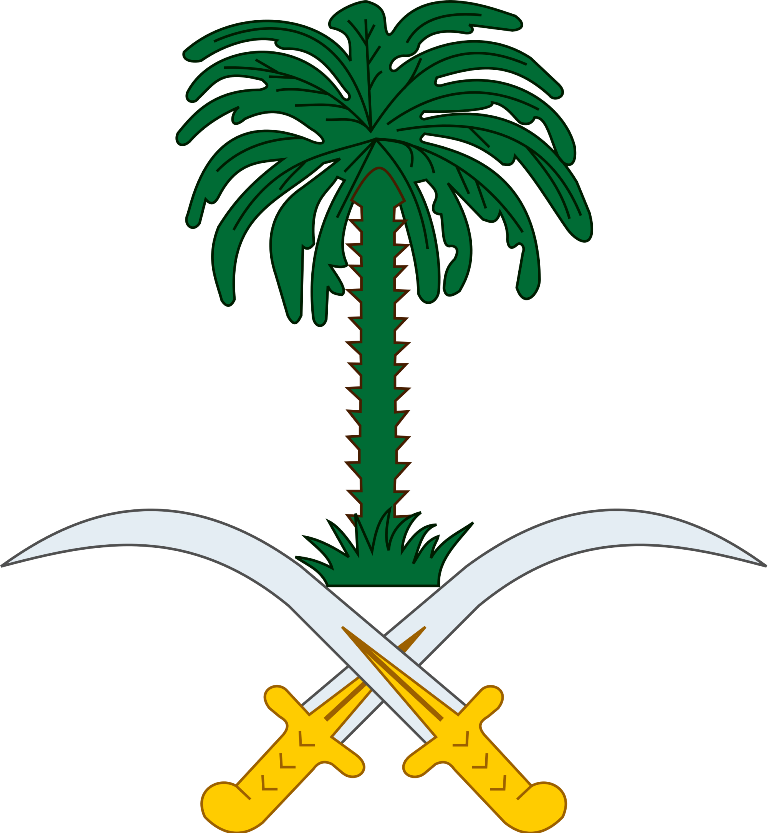 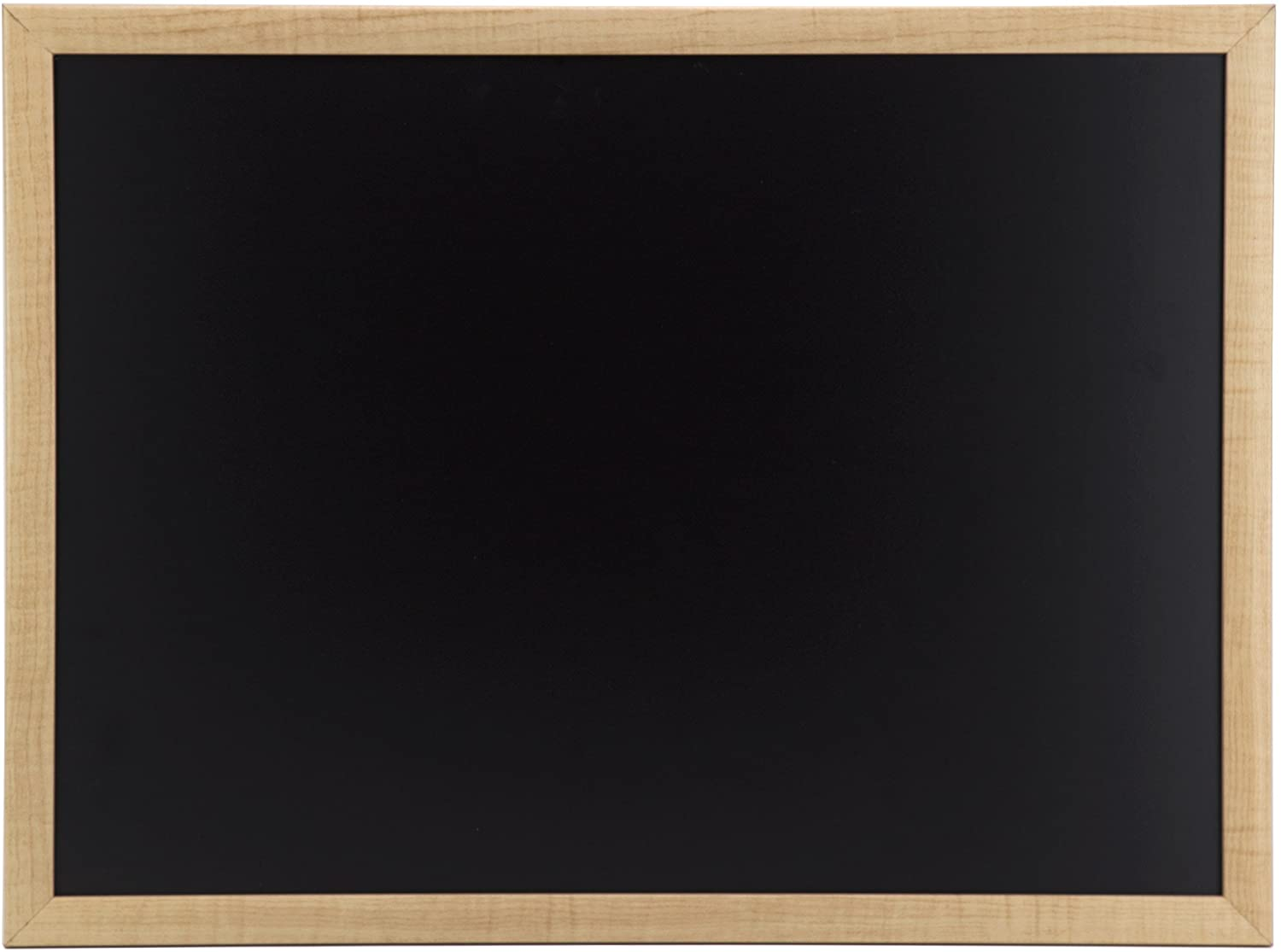 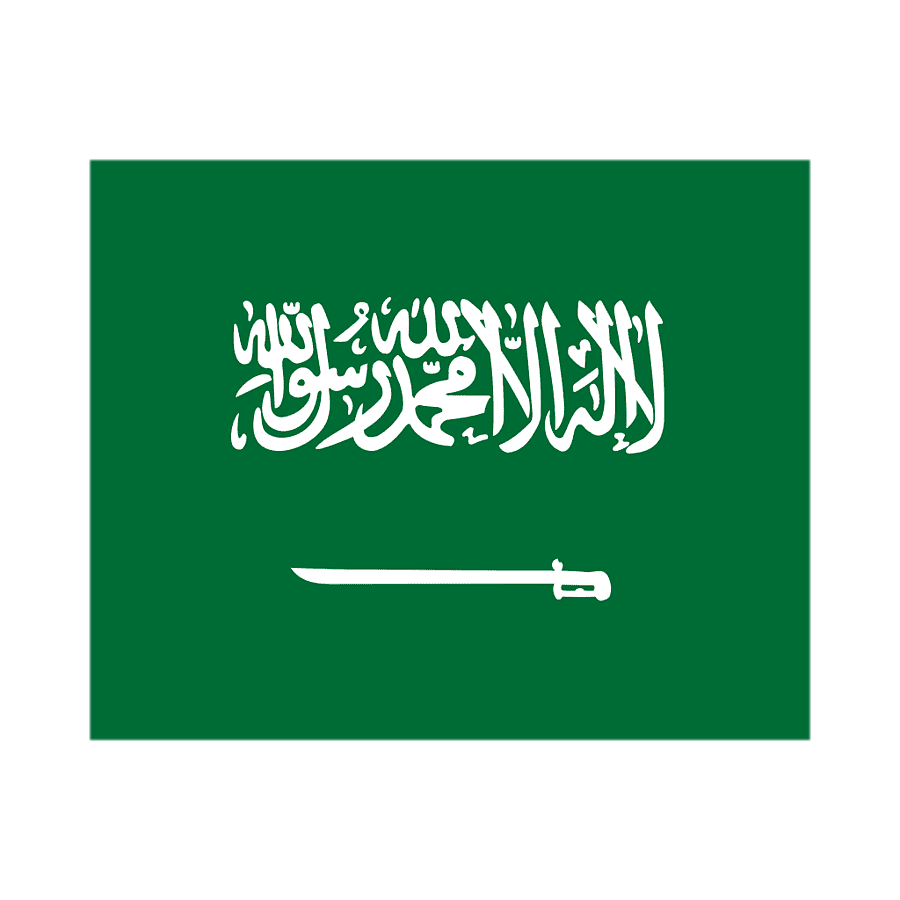 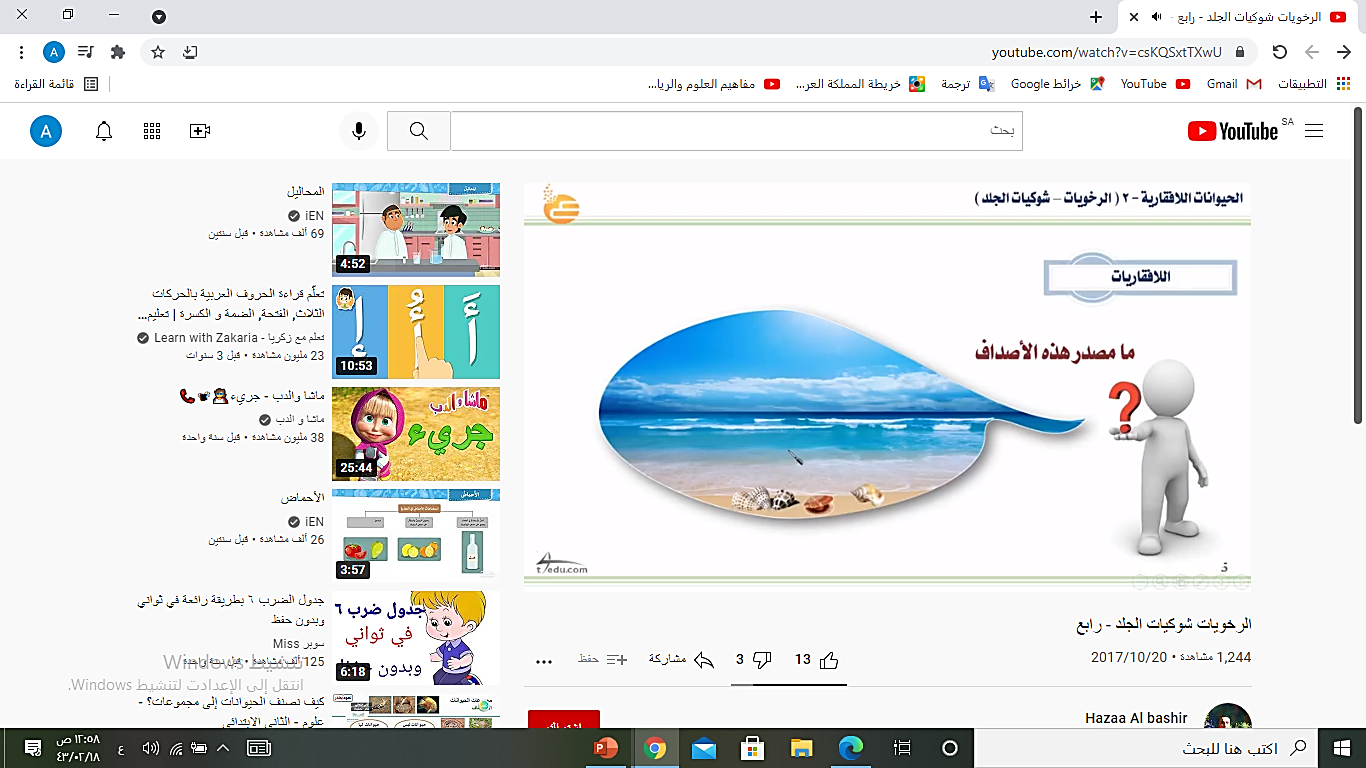 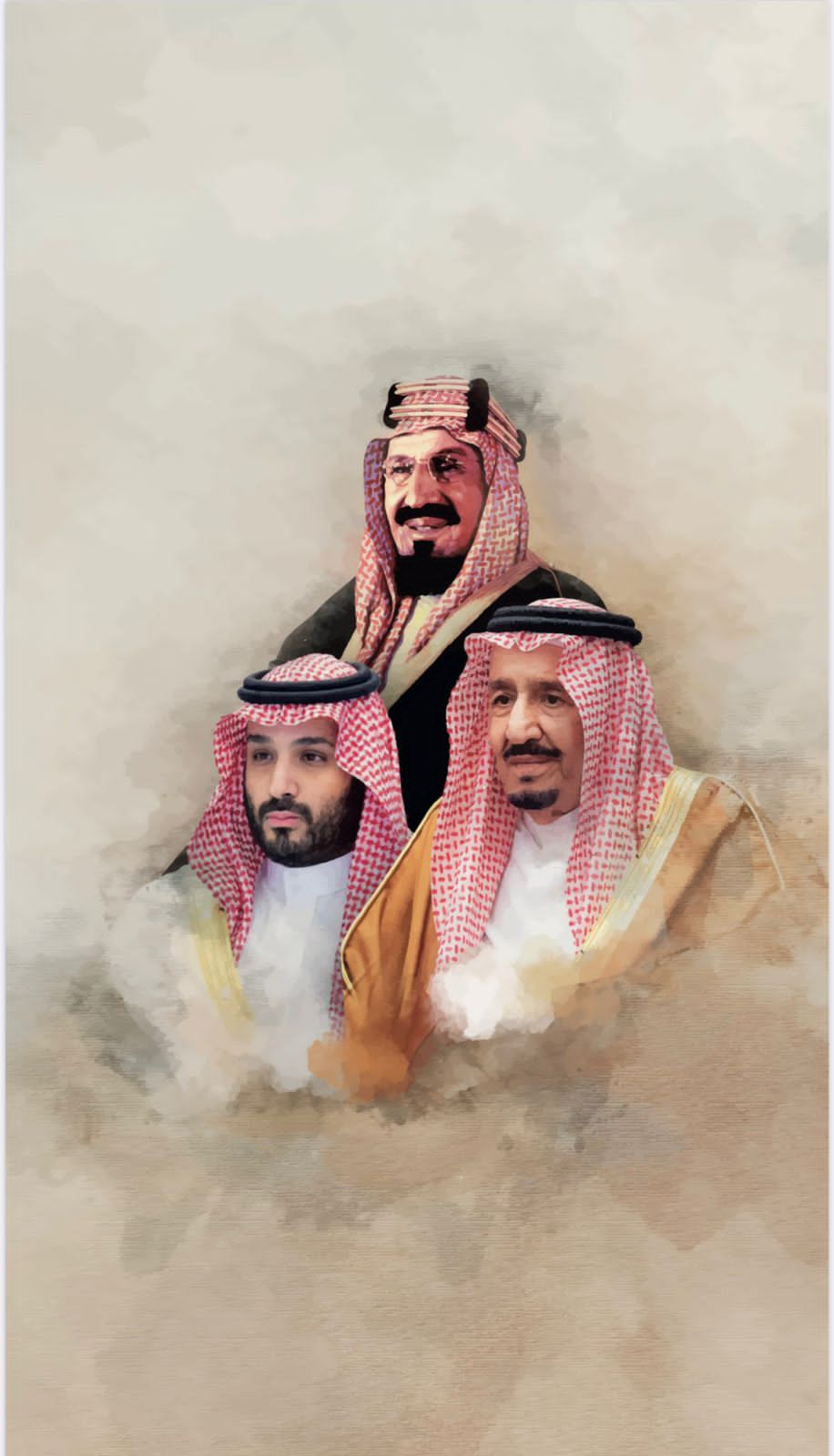 قراءة الصور
الحوار والنقاش
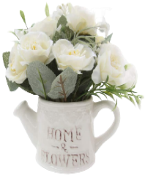 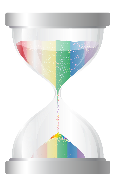 التفكير الناقد
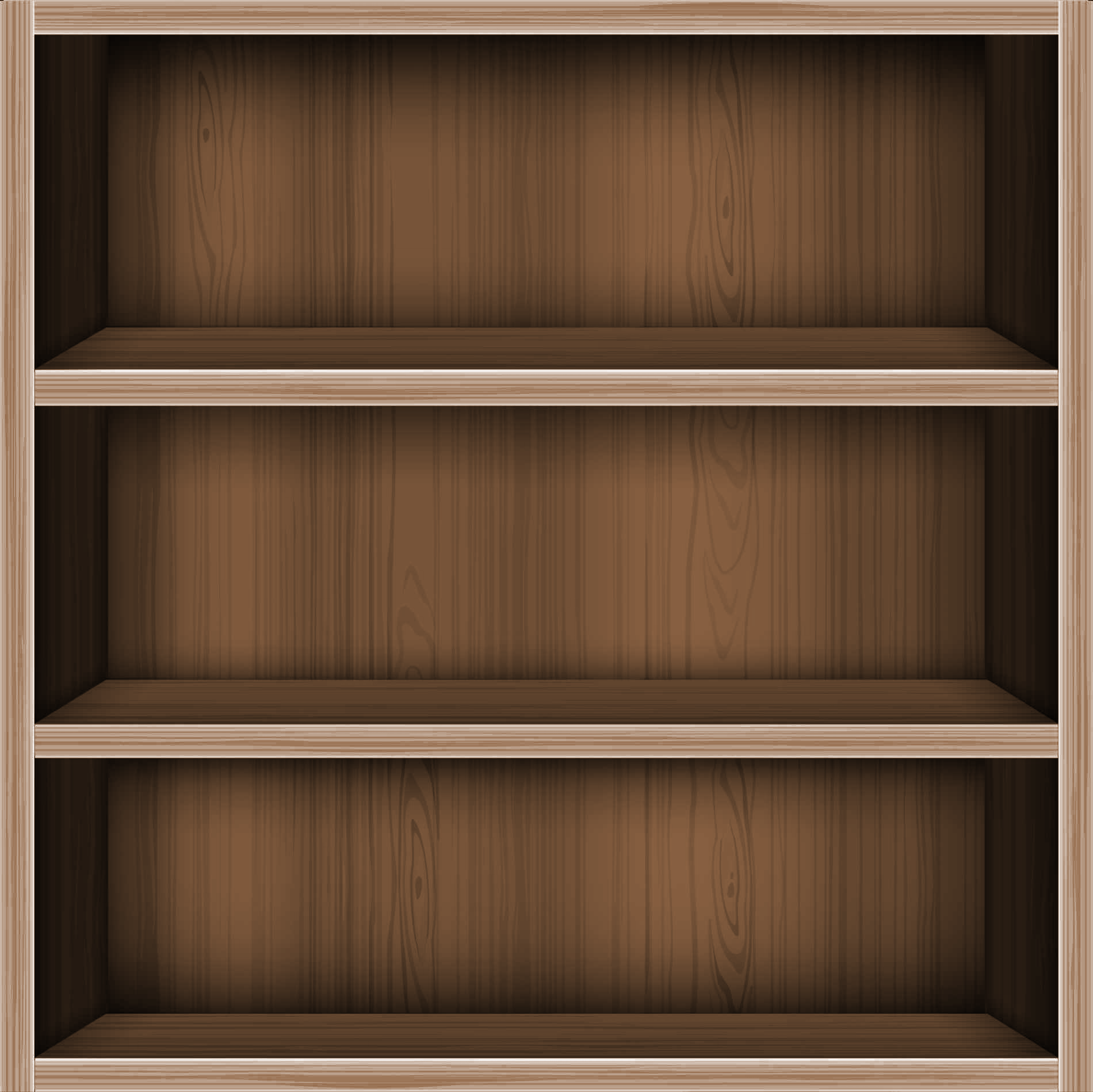 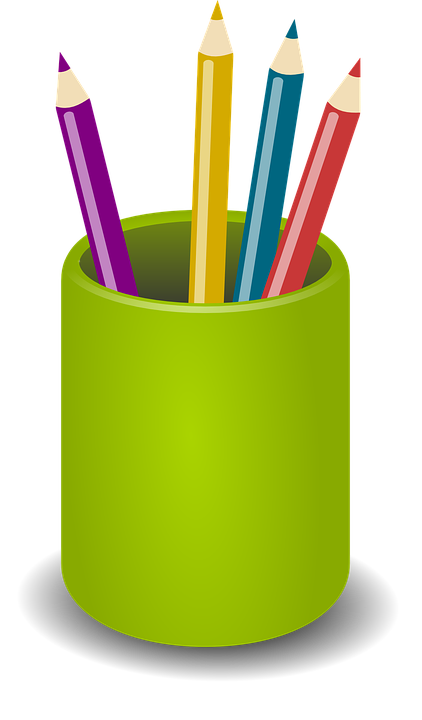 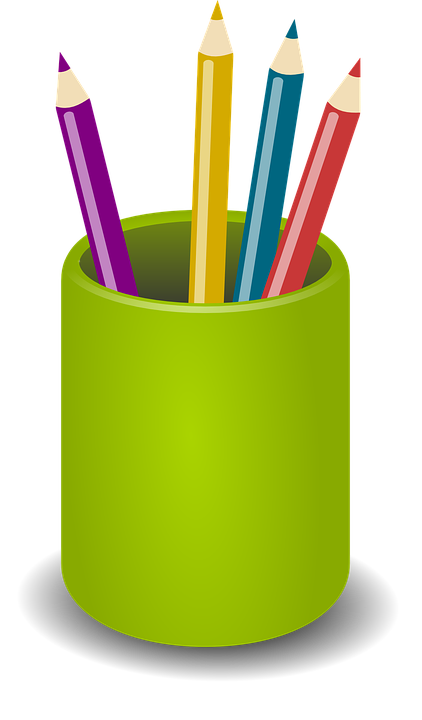 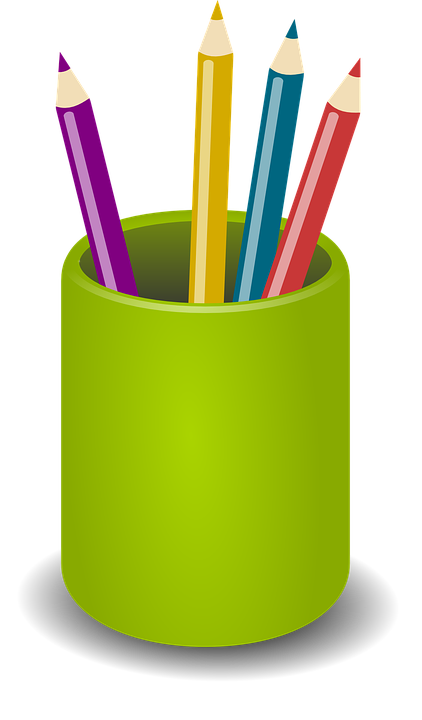 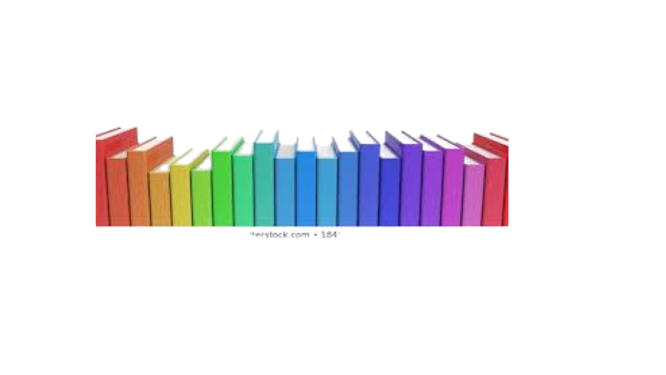 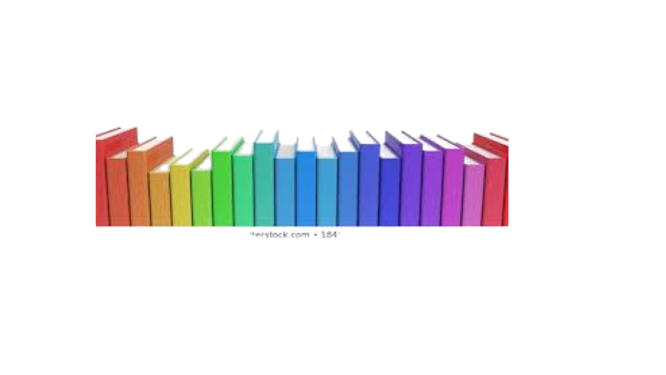 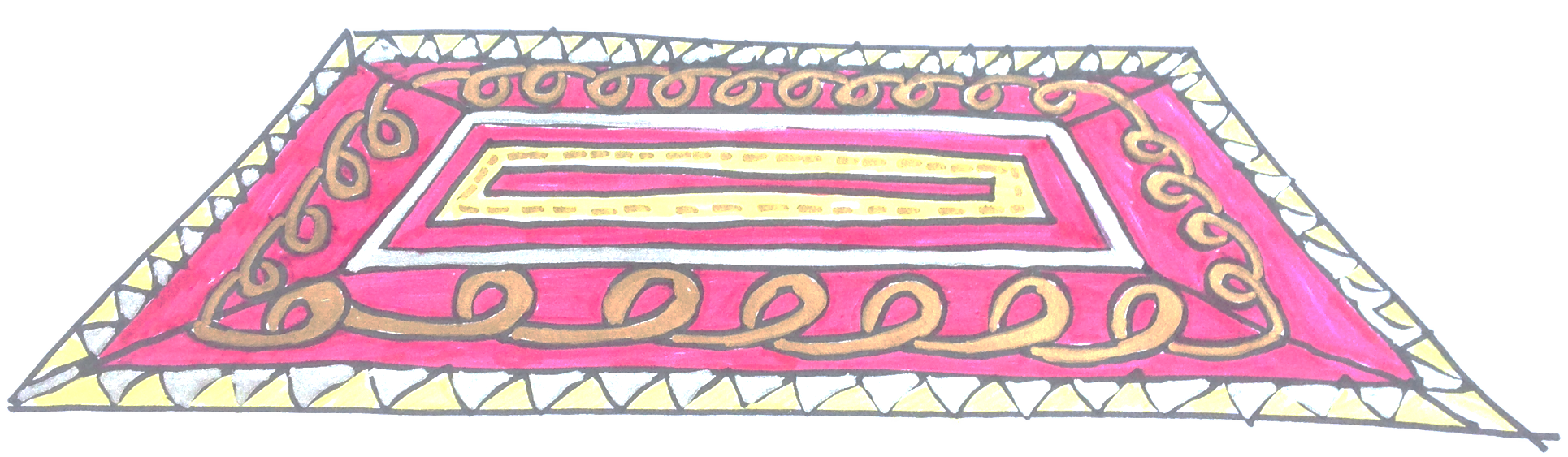 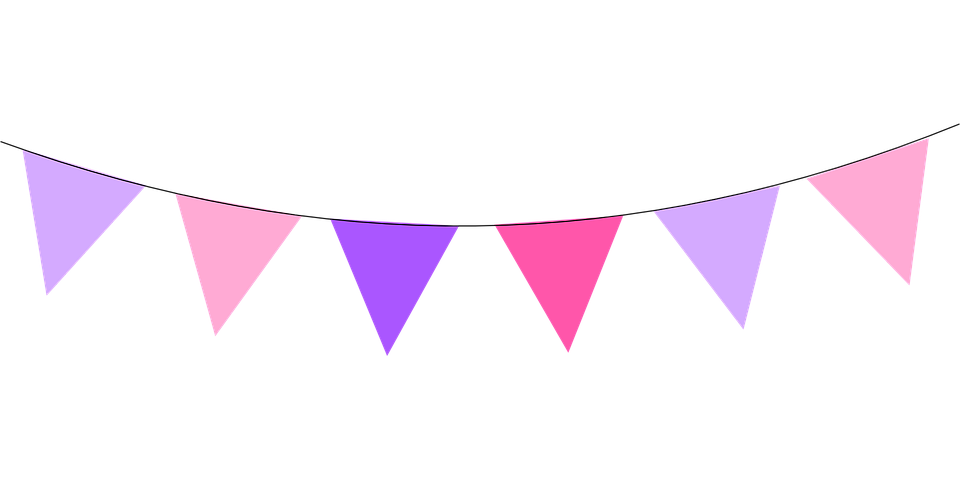 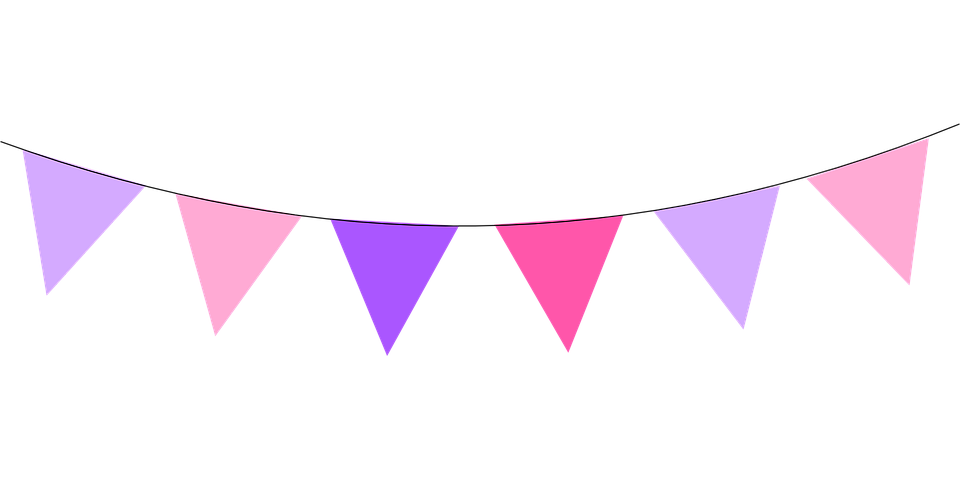 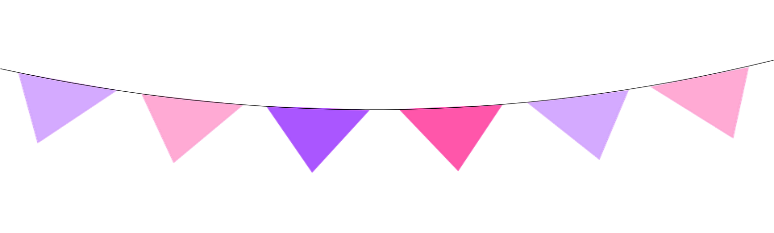 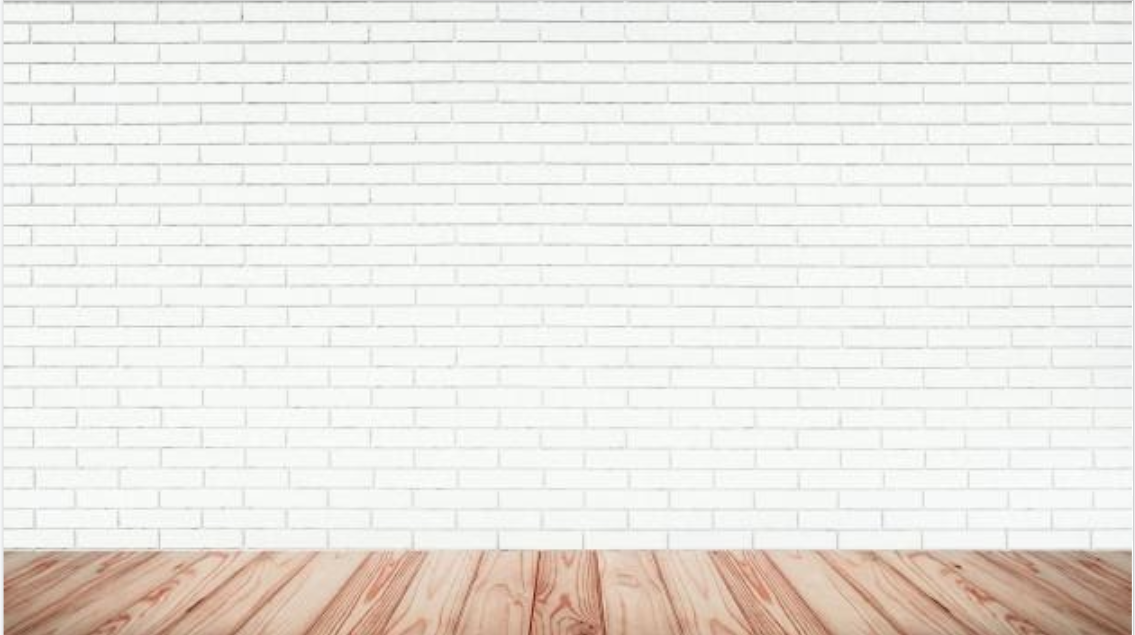 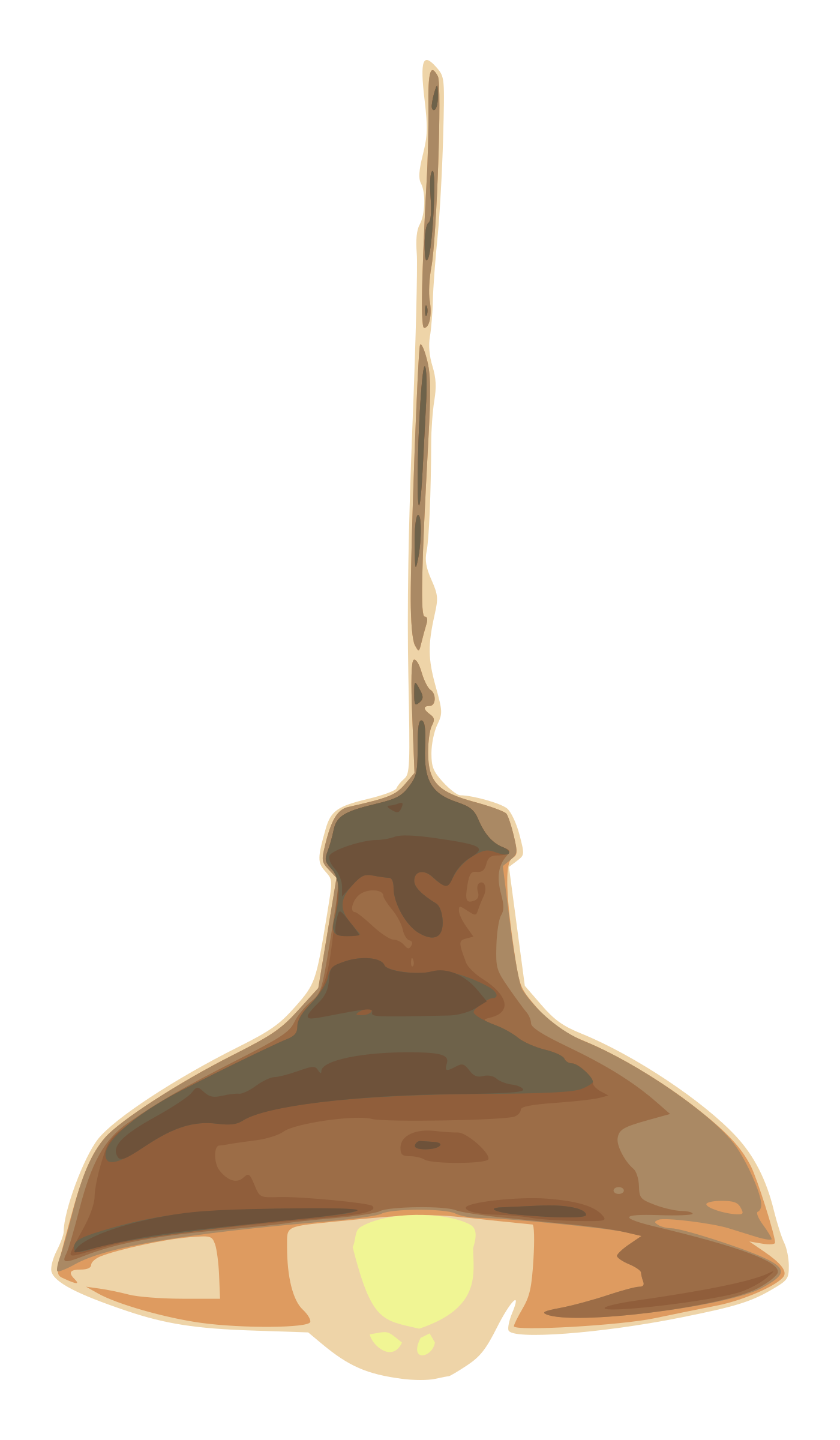 الأهداف
الغلق
العرض
خبرات 
سابقة
التمهيد
الواجب
التقويم
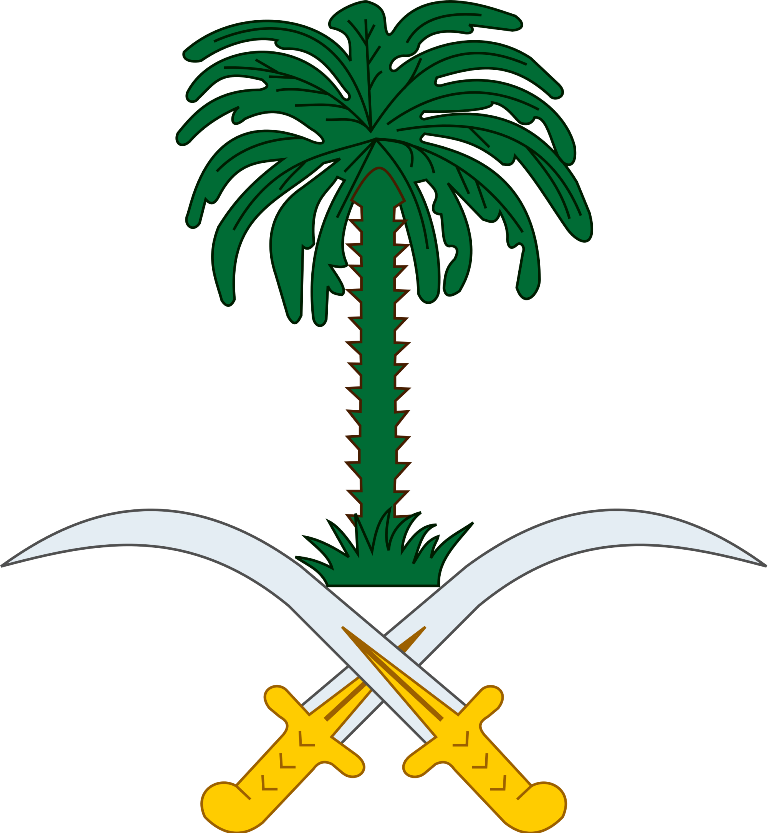 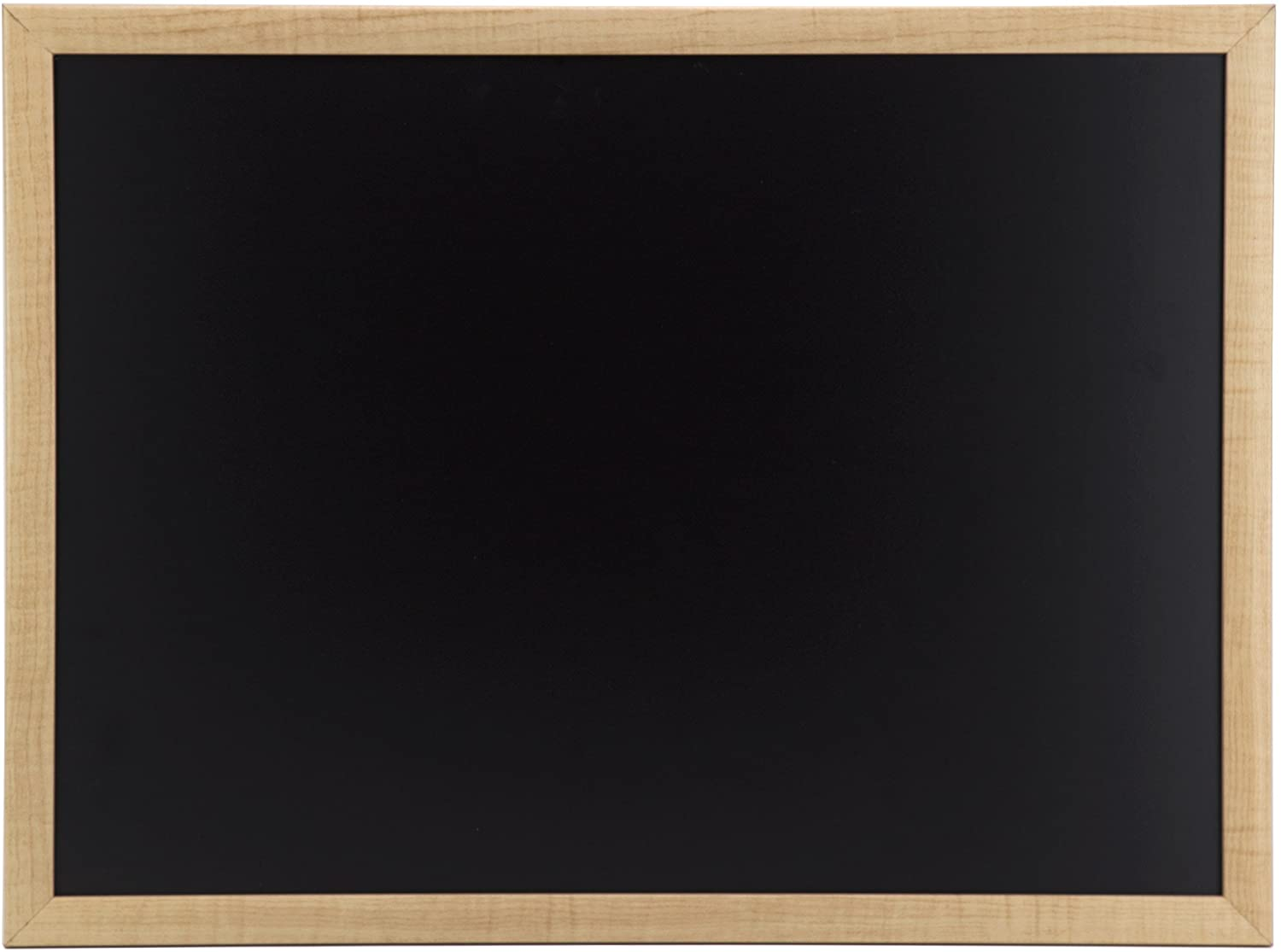 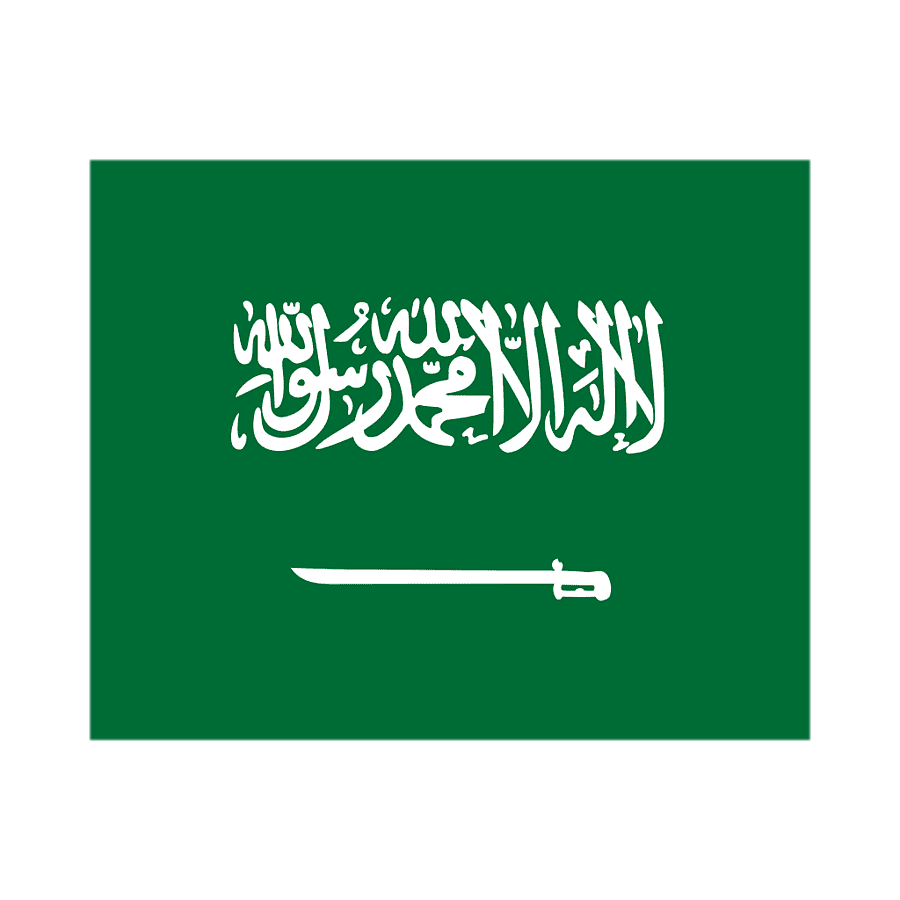 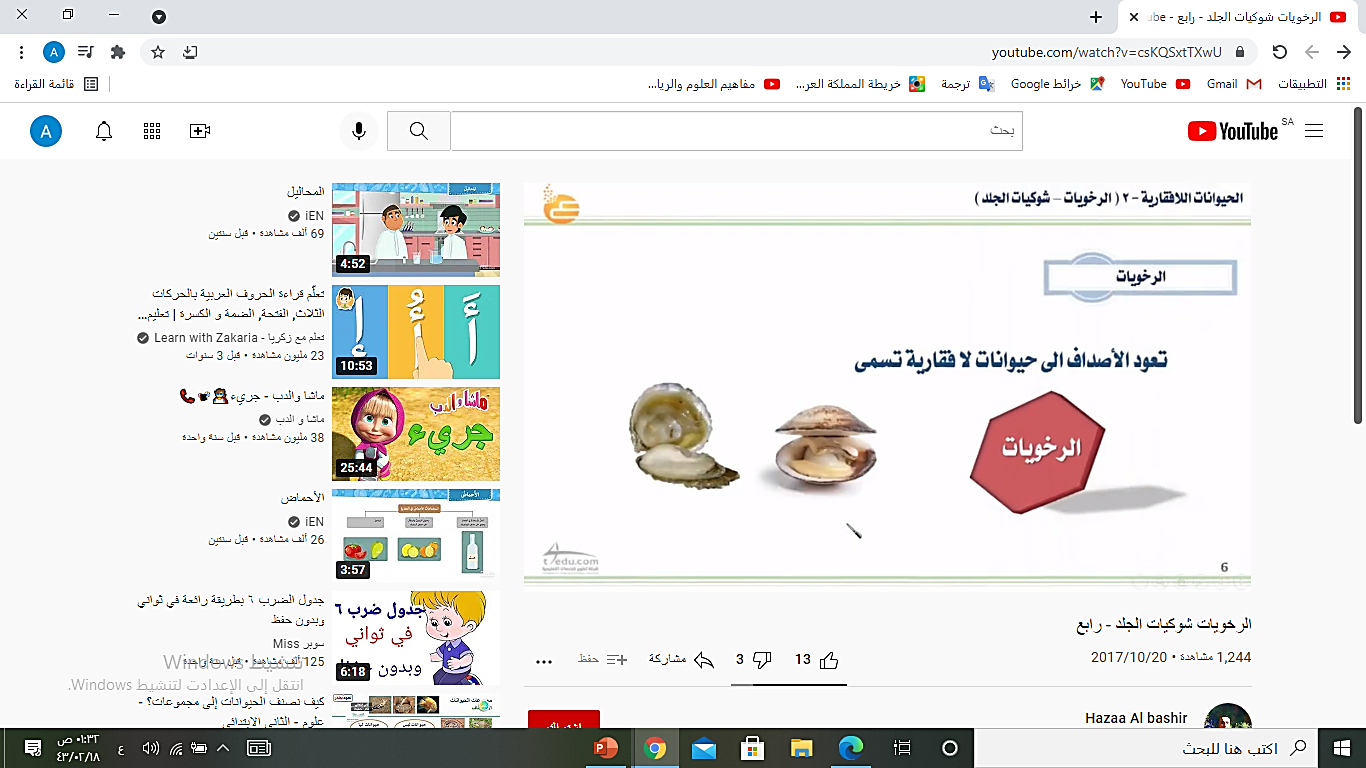 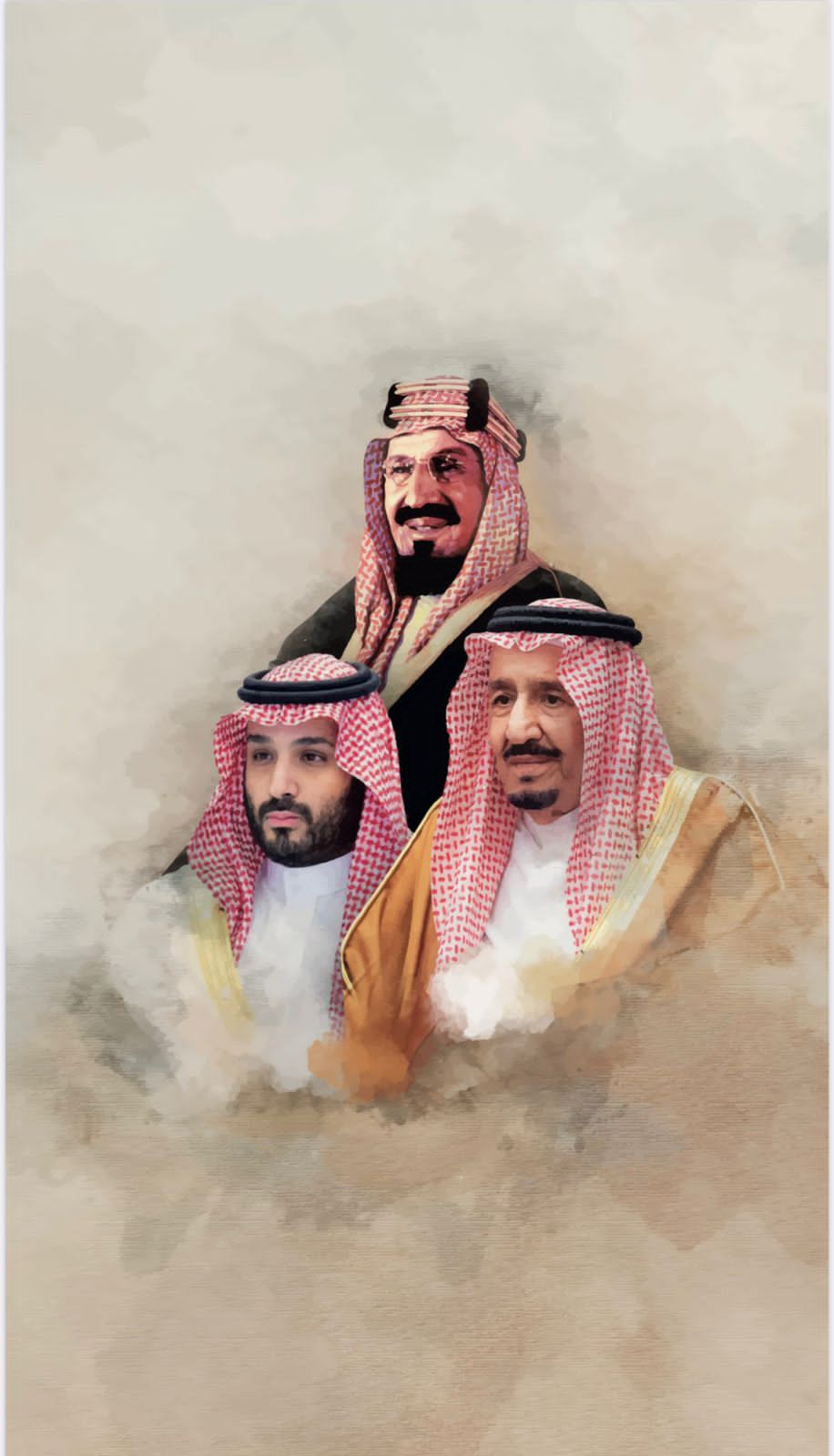 قراءة الصور
الحوار والنقاش
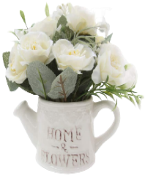 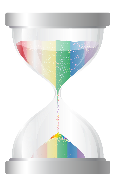 التفكير الناقد
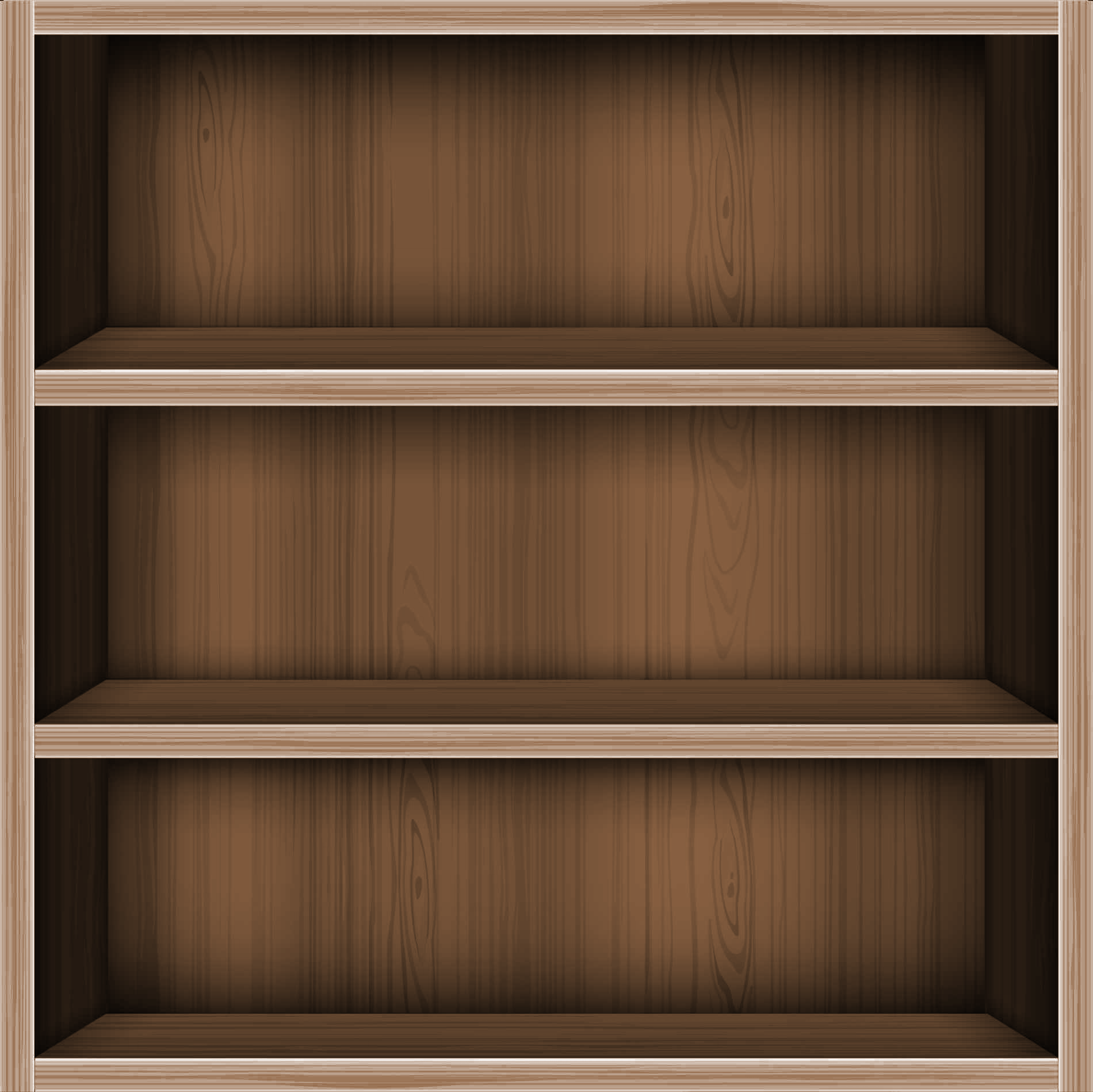 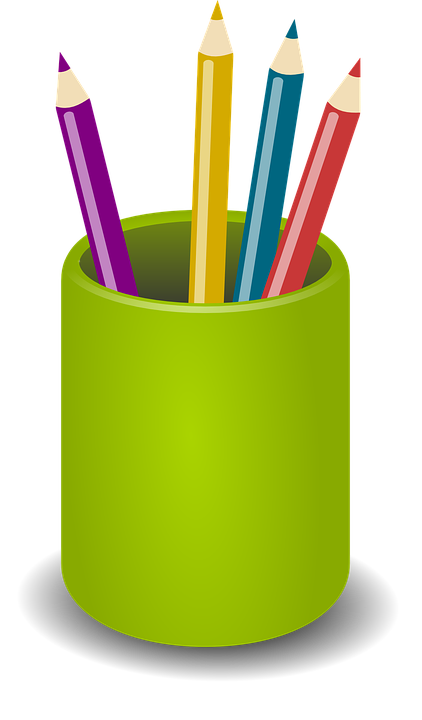 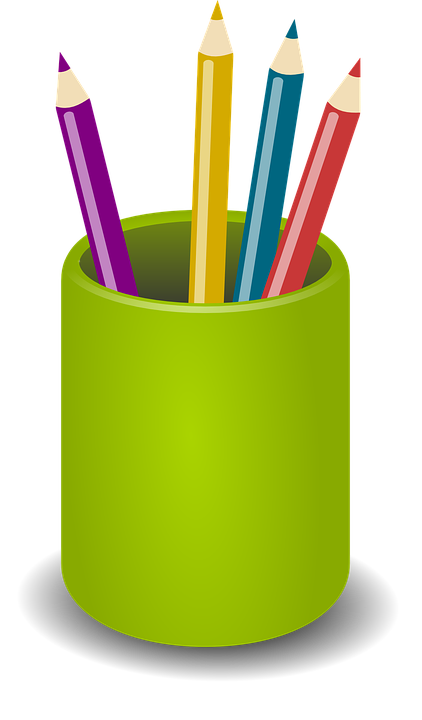 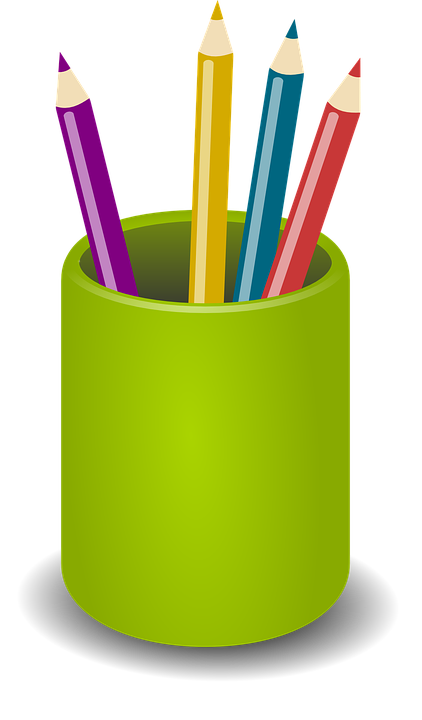 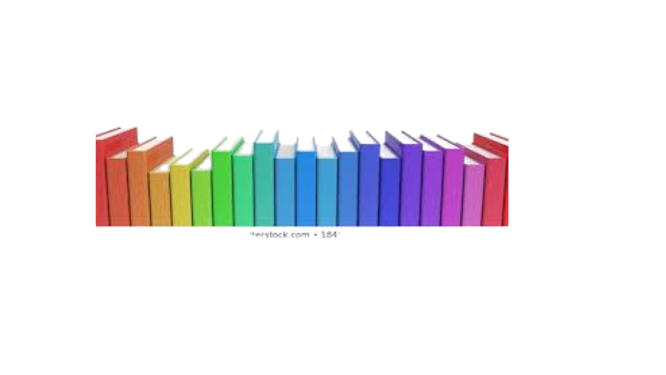 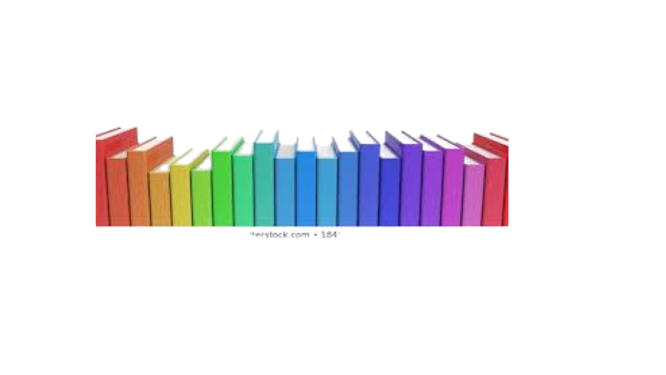 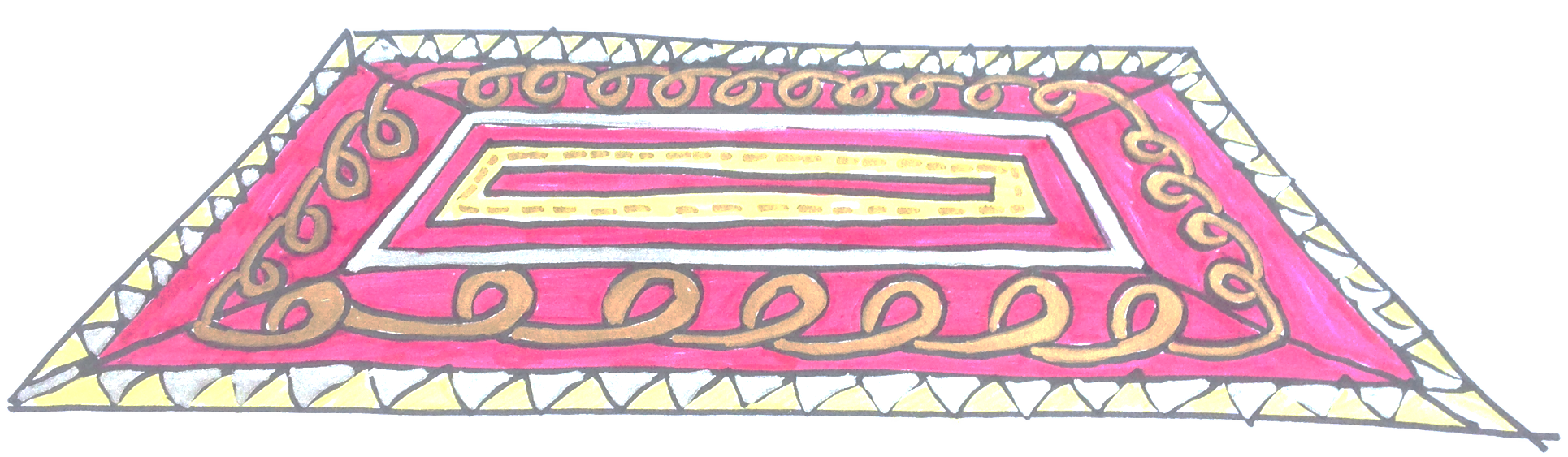 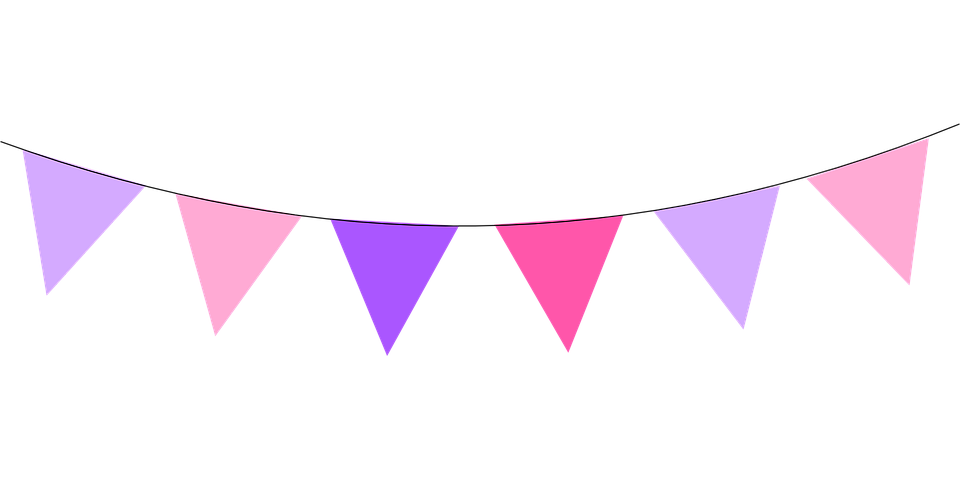 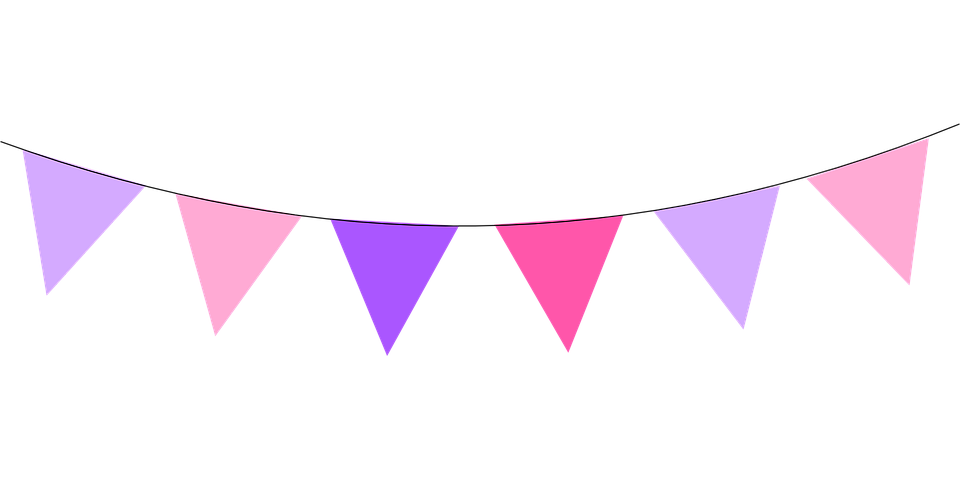 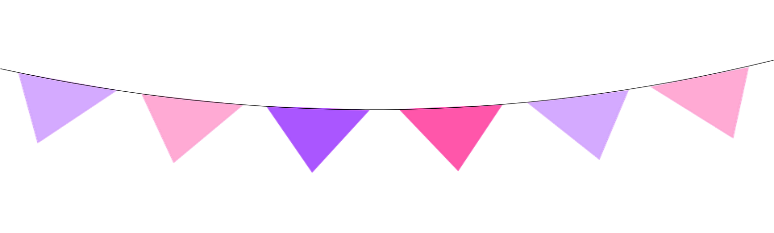 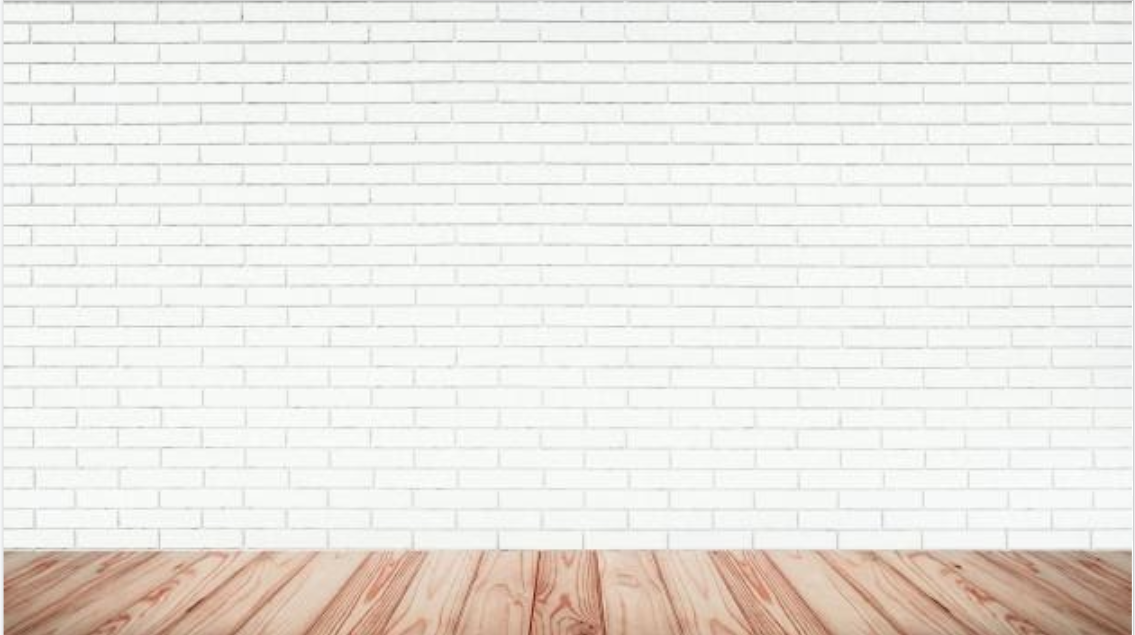 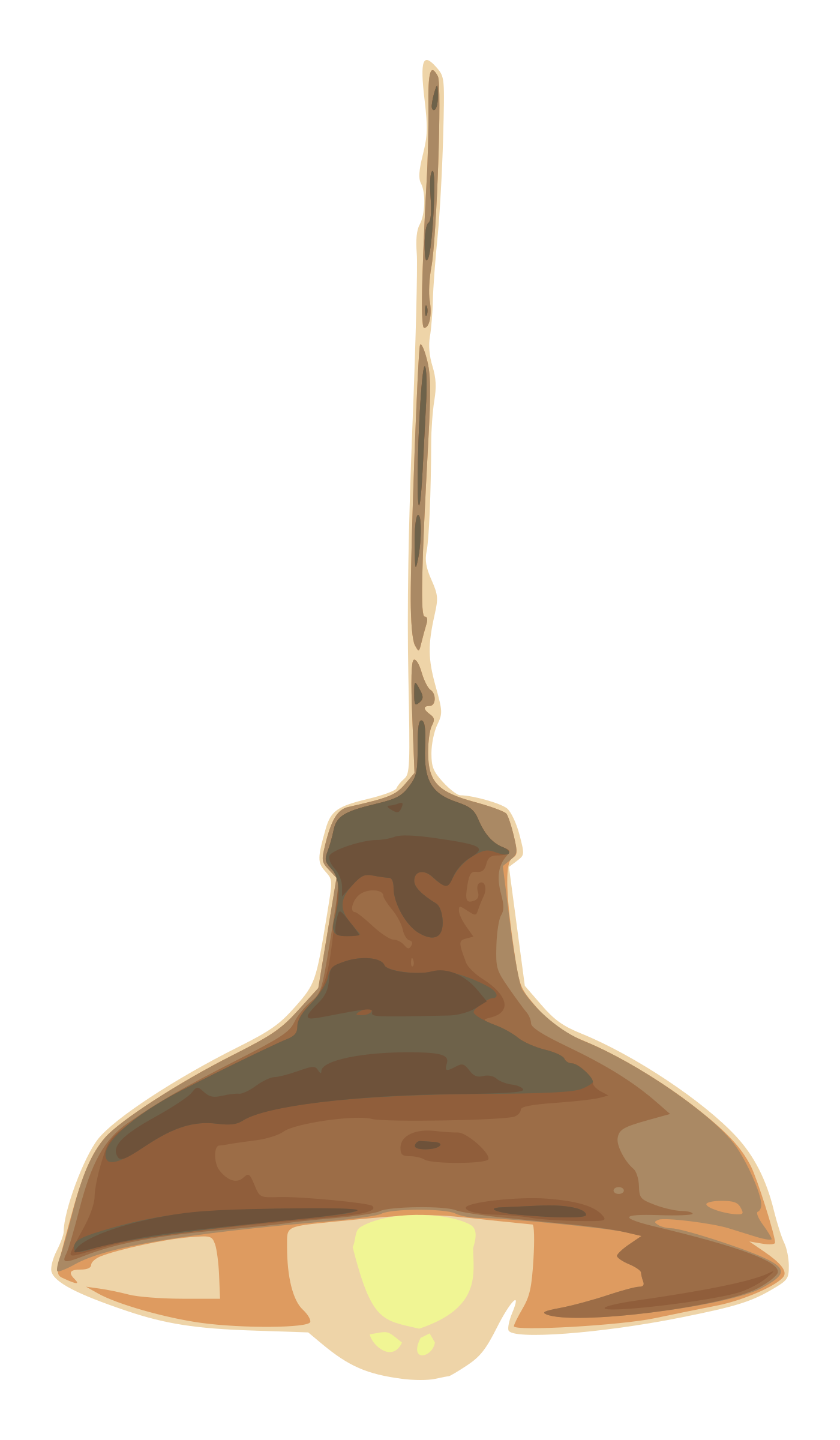 الأهداف
الغلق
العرض
خبرات 
سابقة
التمهيد
الواجب
التقويم
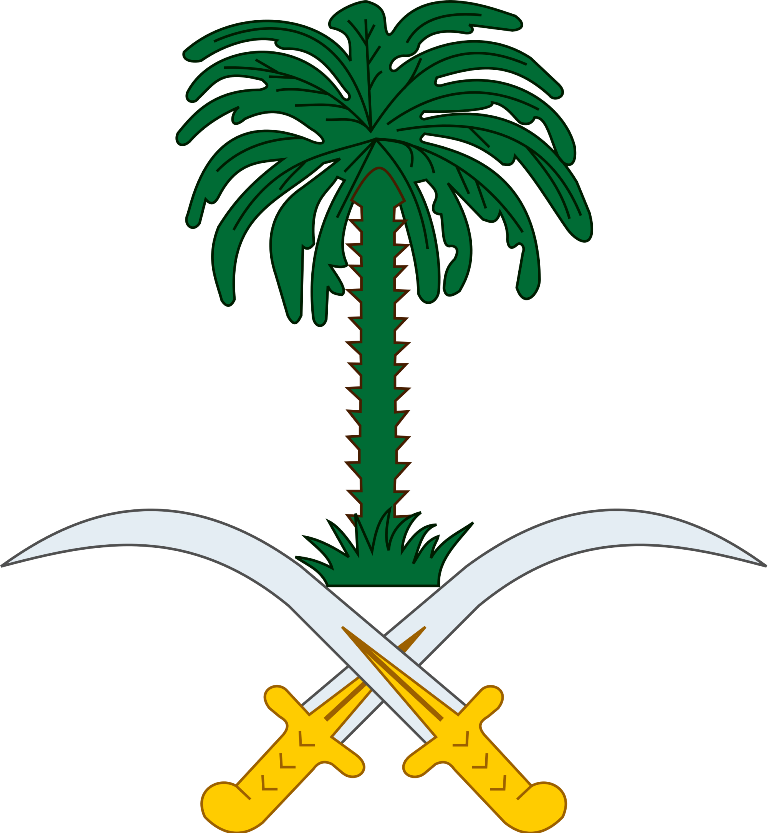 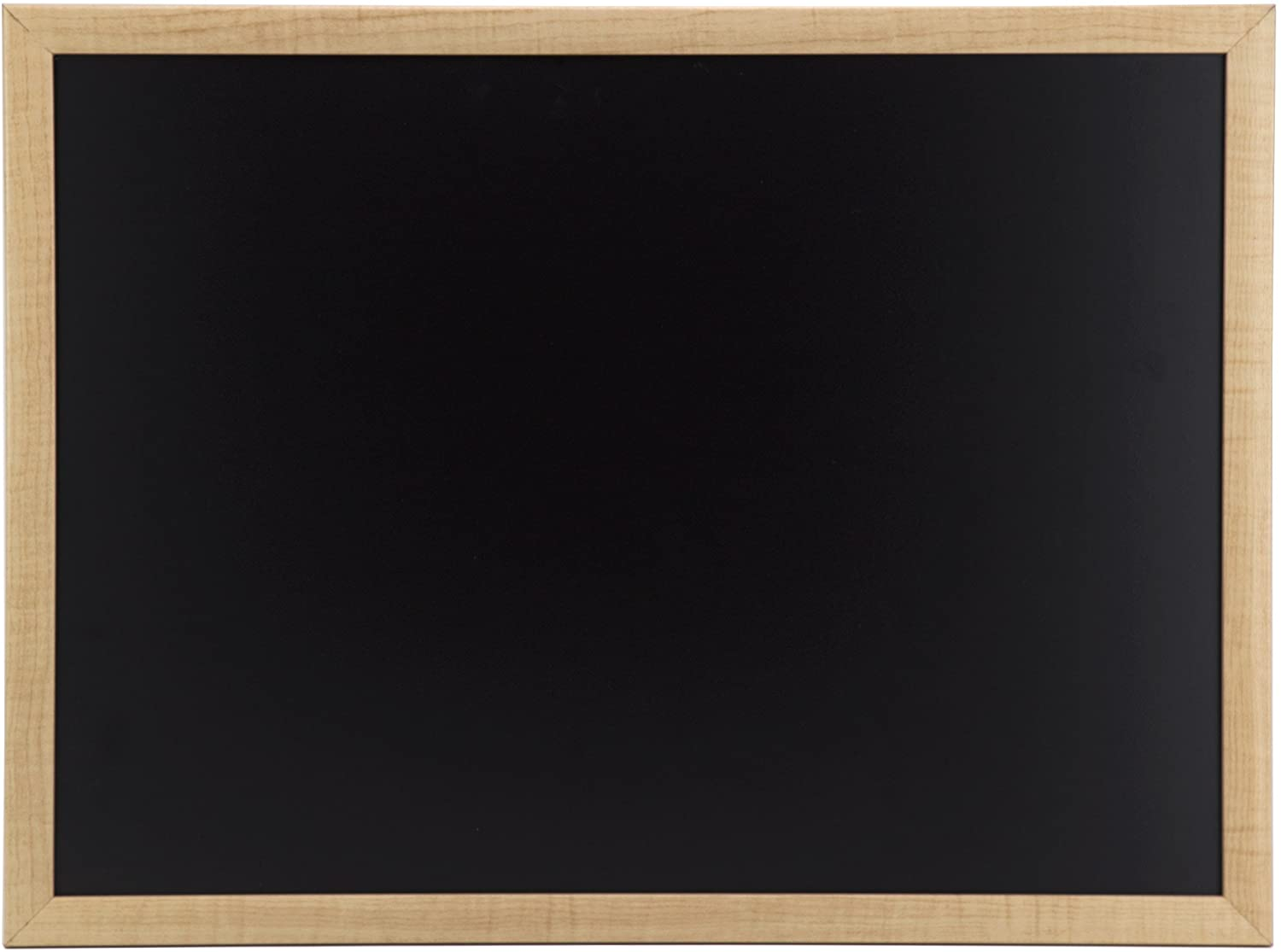 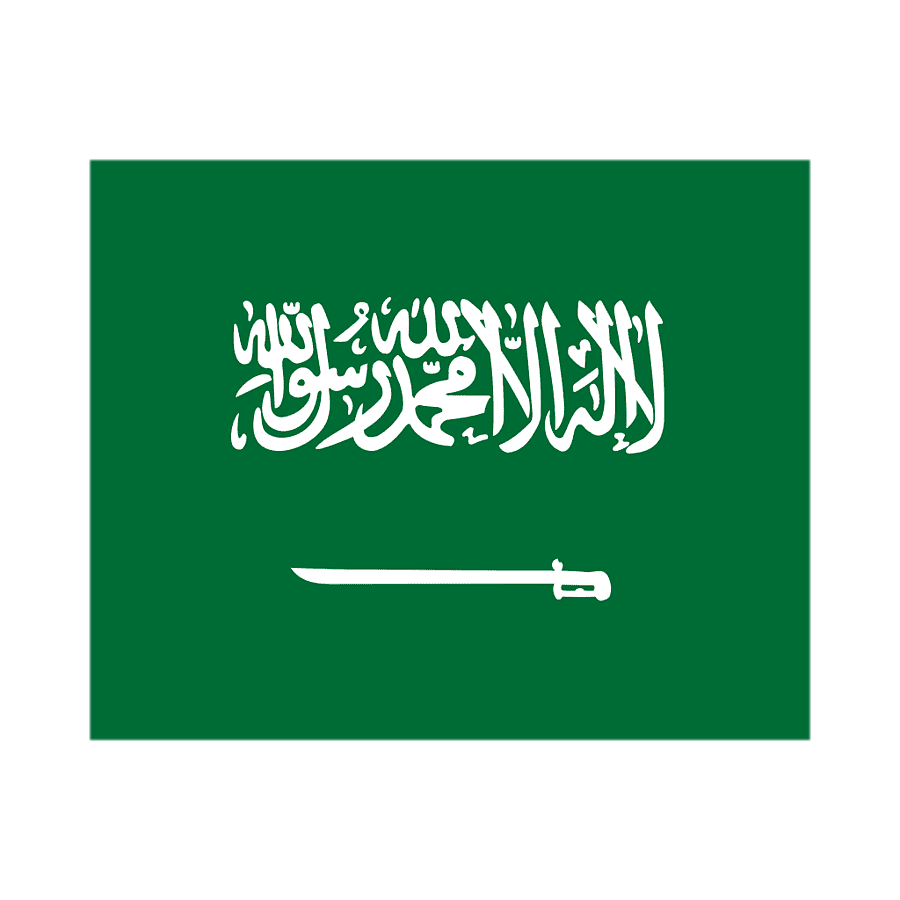 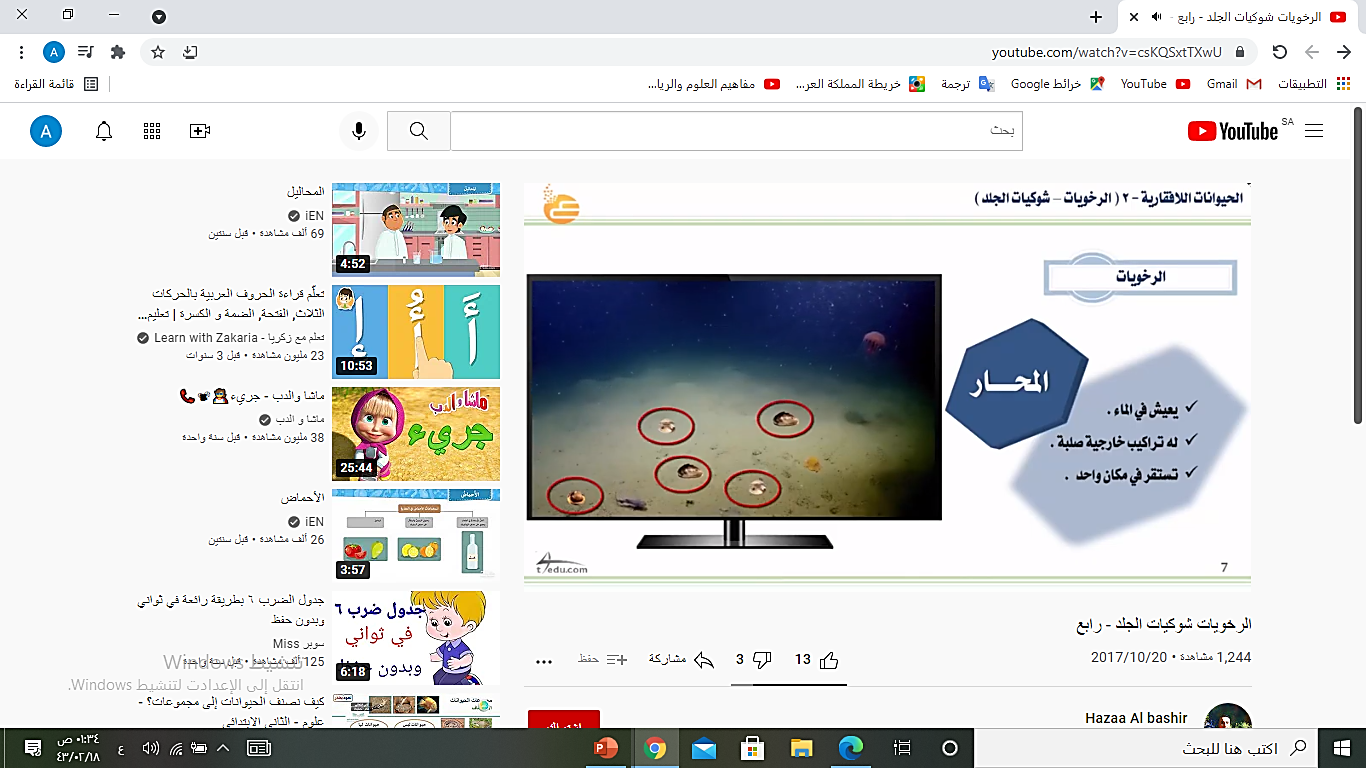 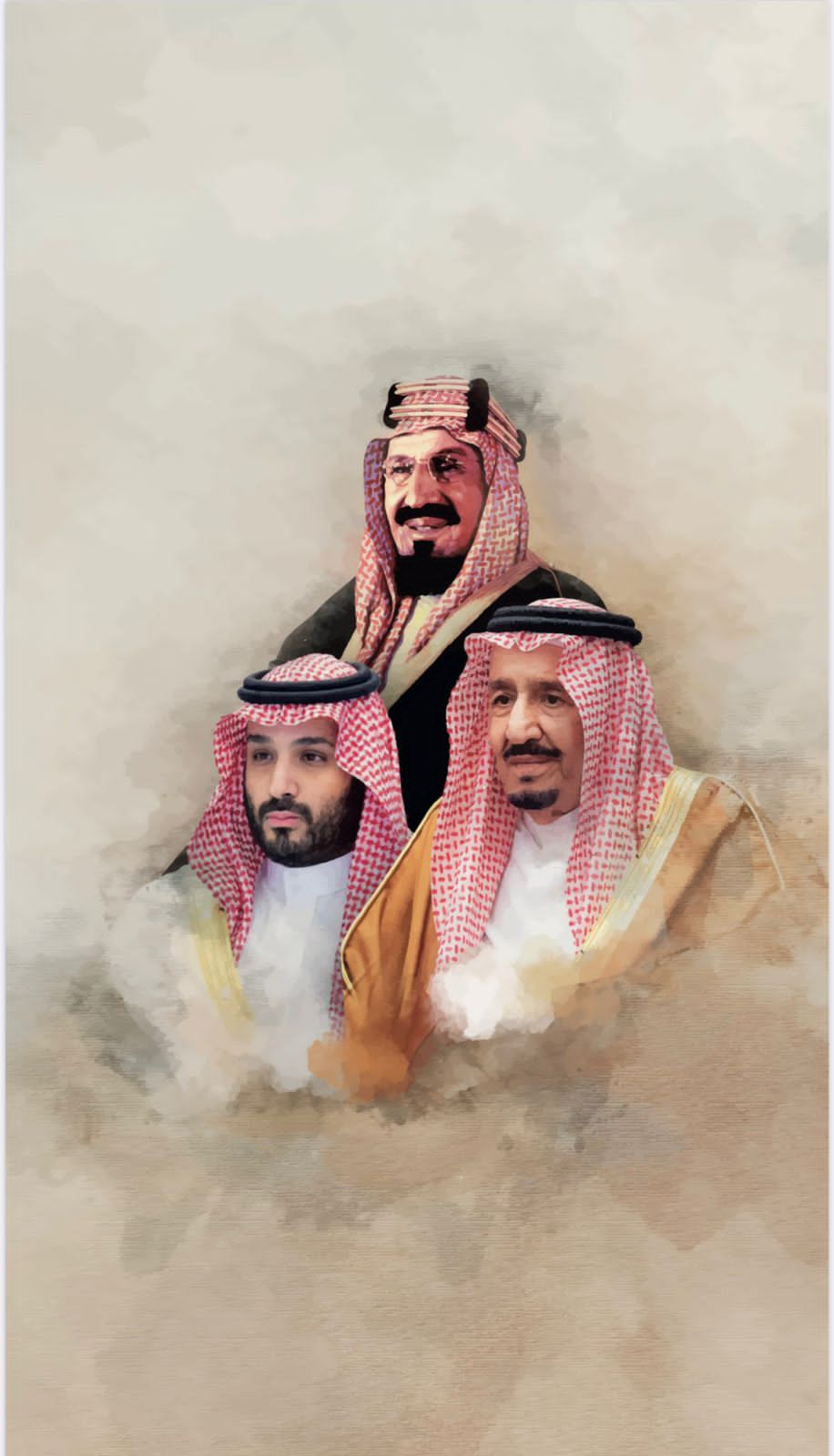 قراءة الصور
الحوار والنقاش
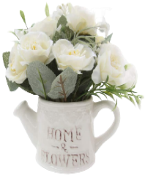 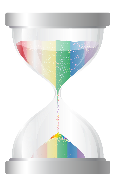 التفكير الناقد
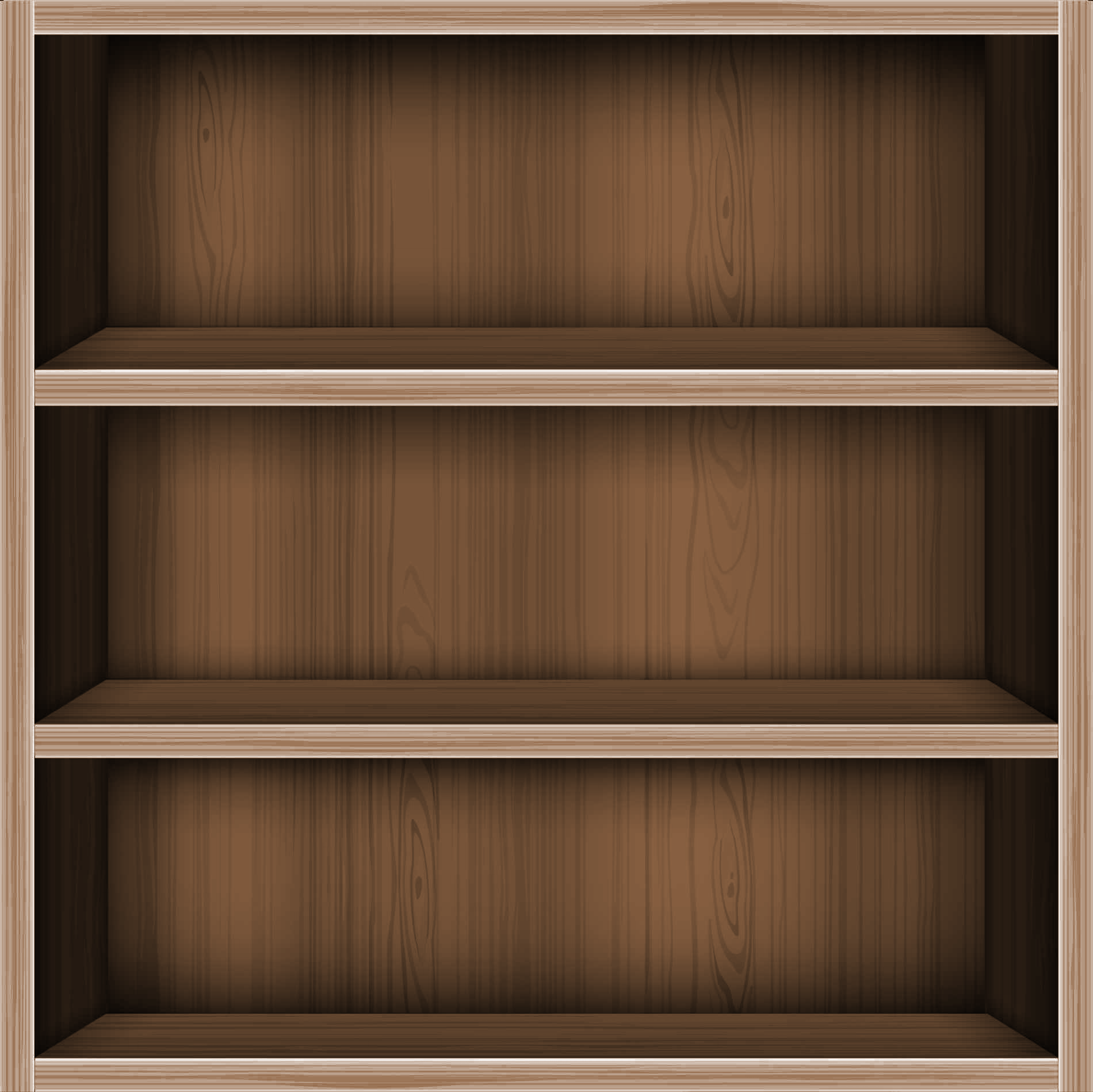 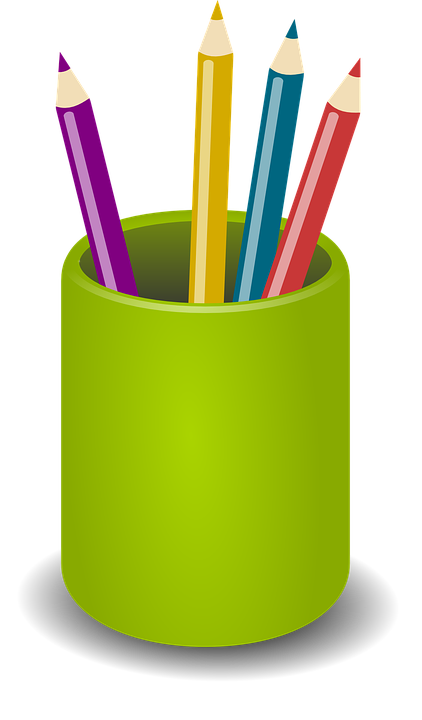 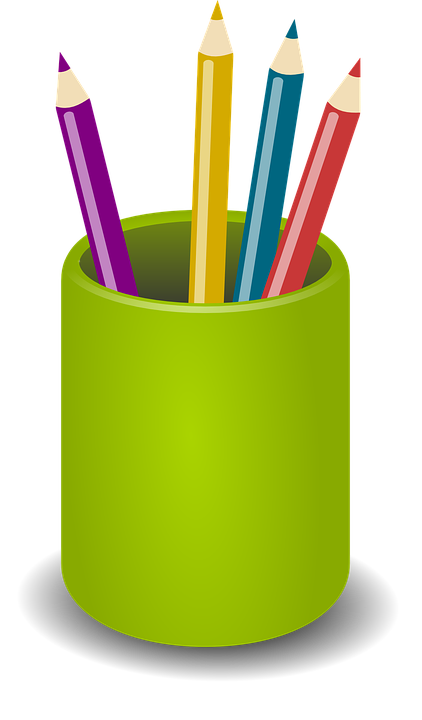 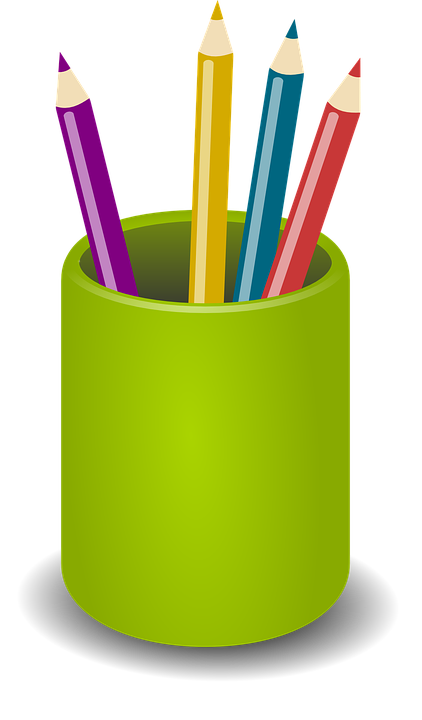 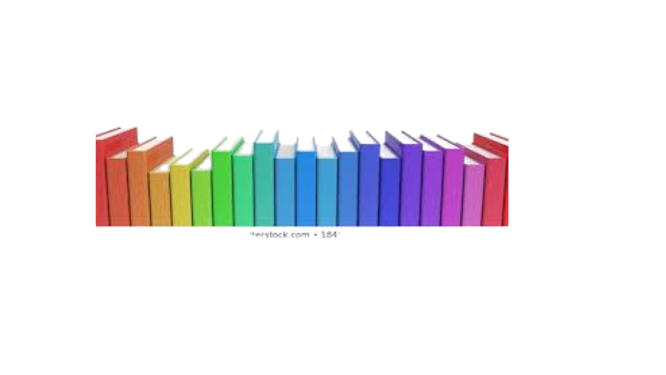 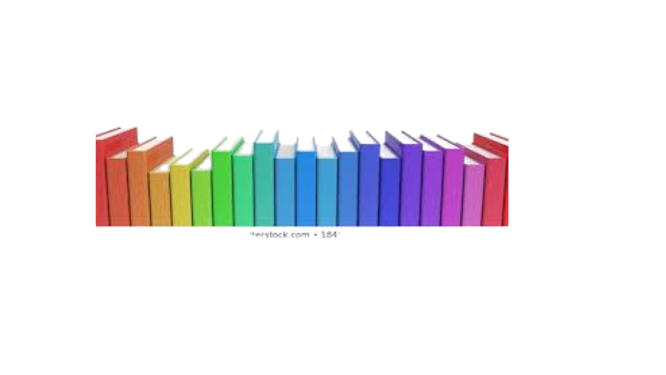 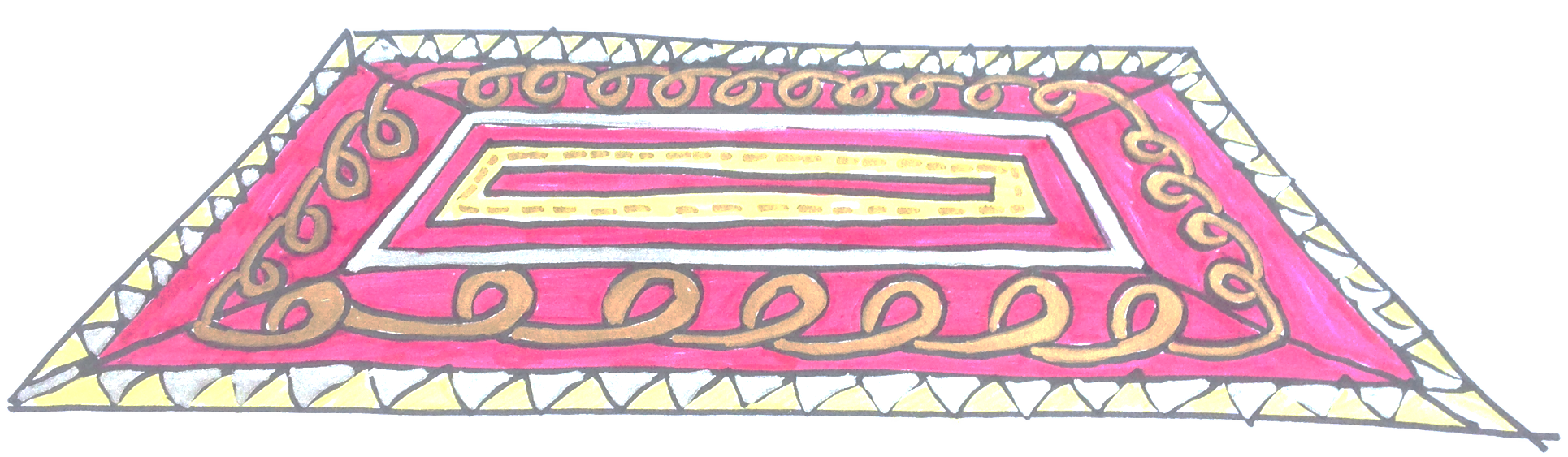 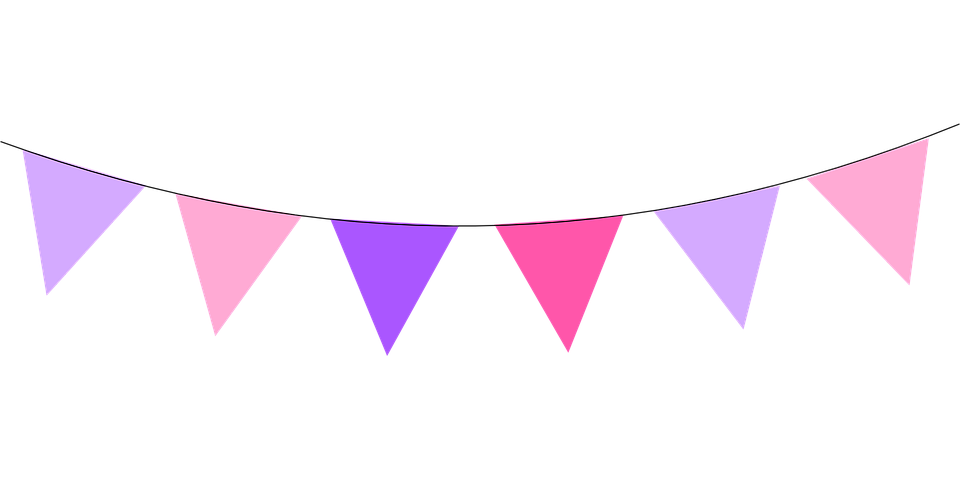 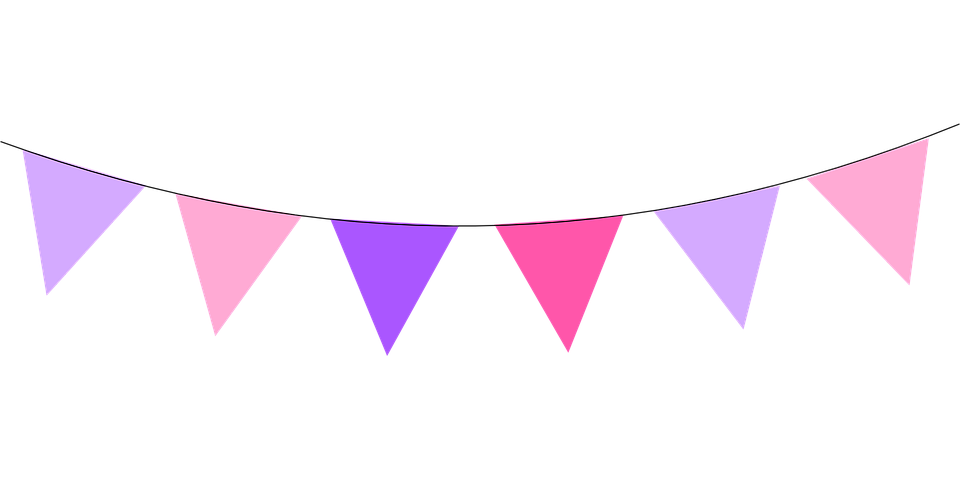 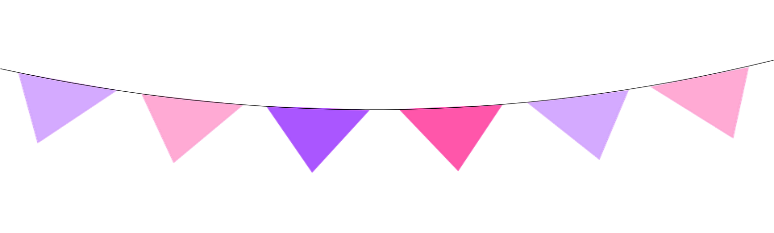 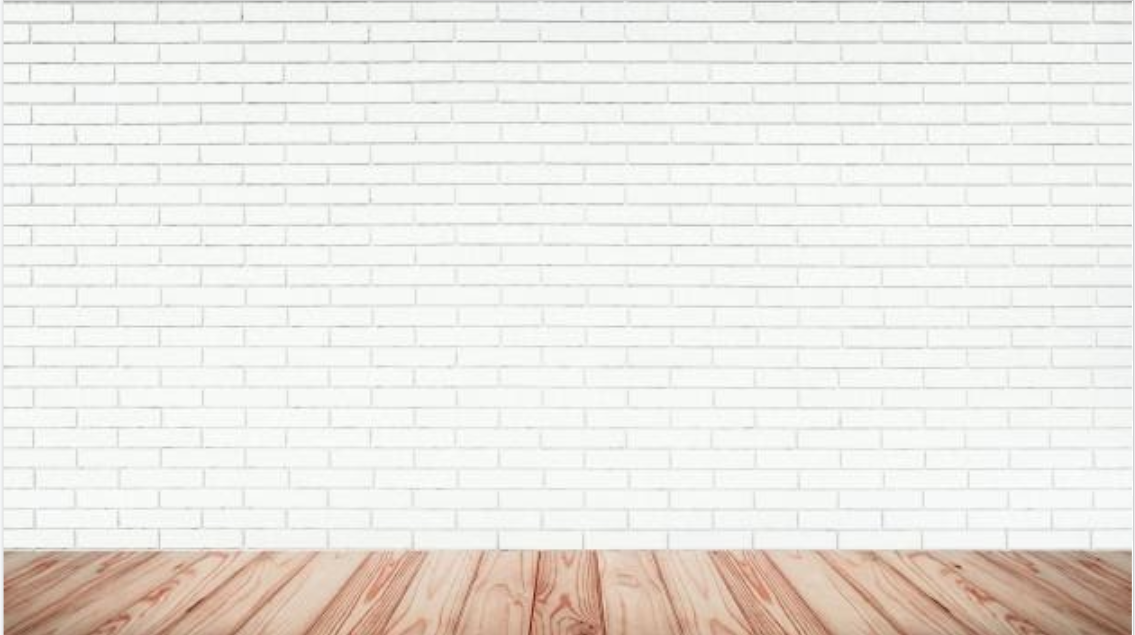 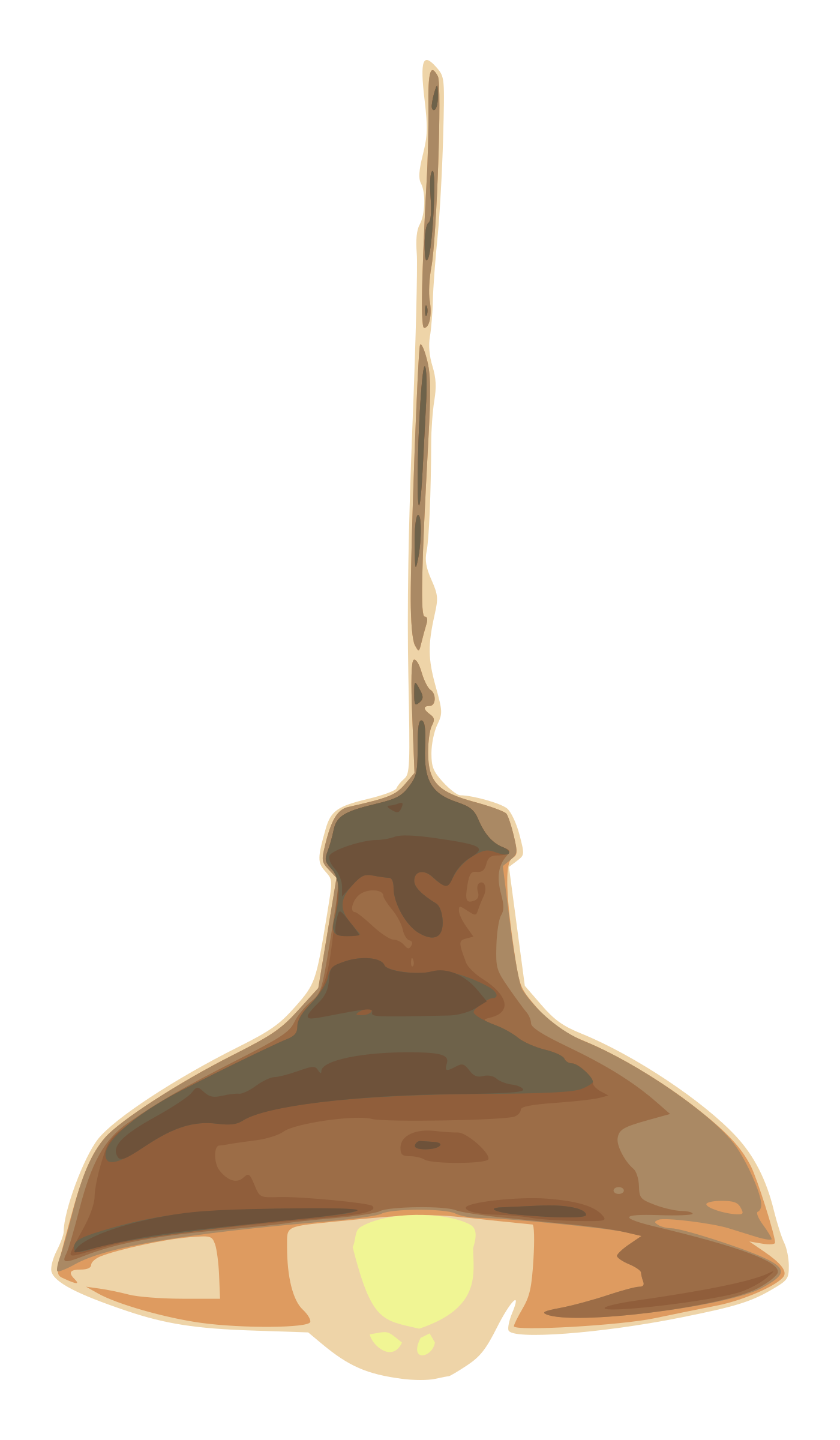 الأهداف
الغلق
العرض
خبرات 
سابقة
التمهيد
الواجب
التقويم
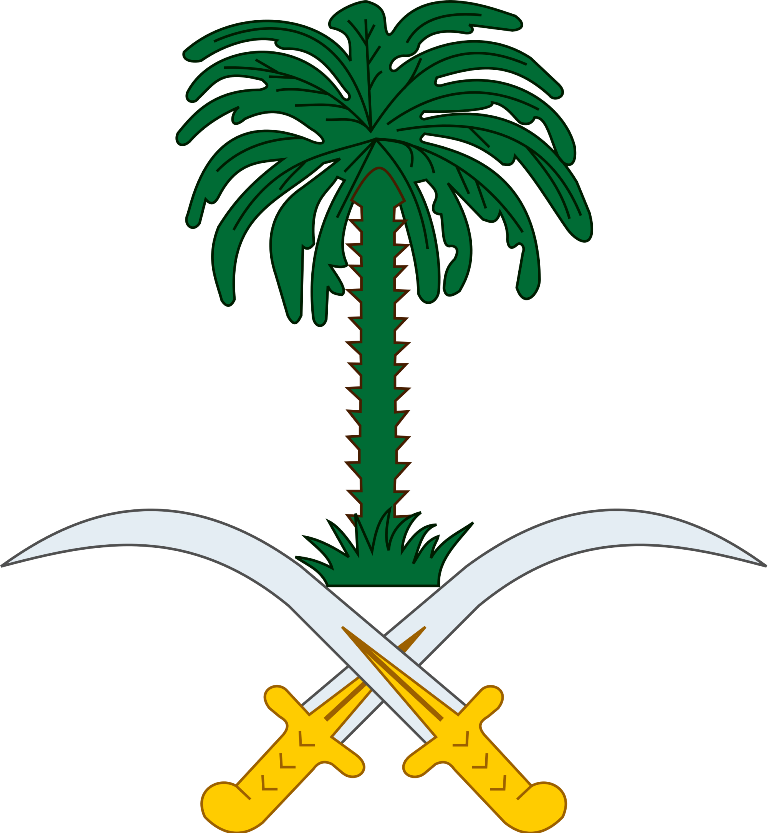 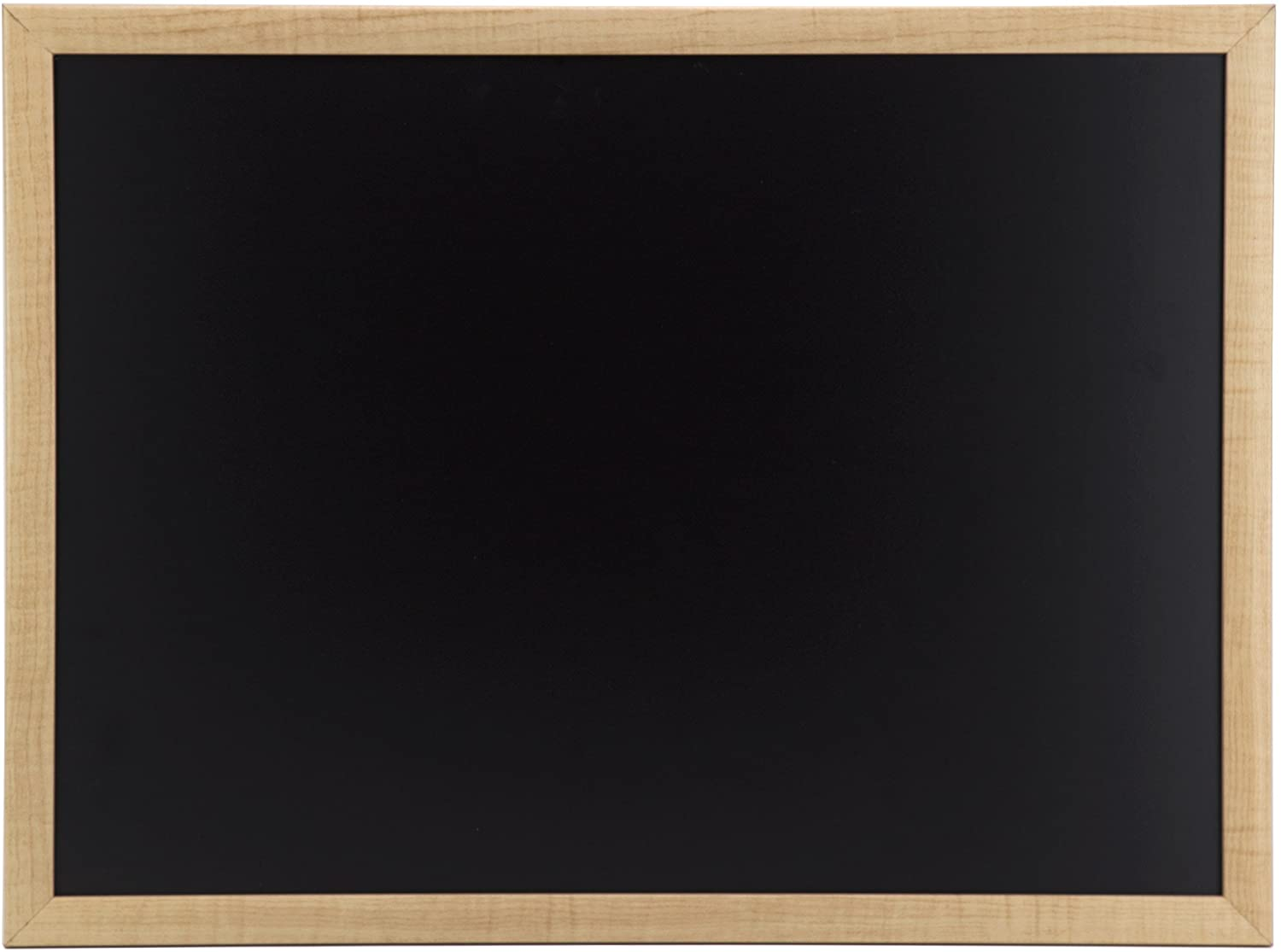 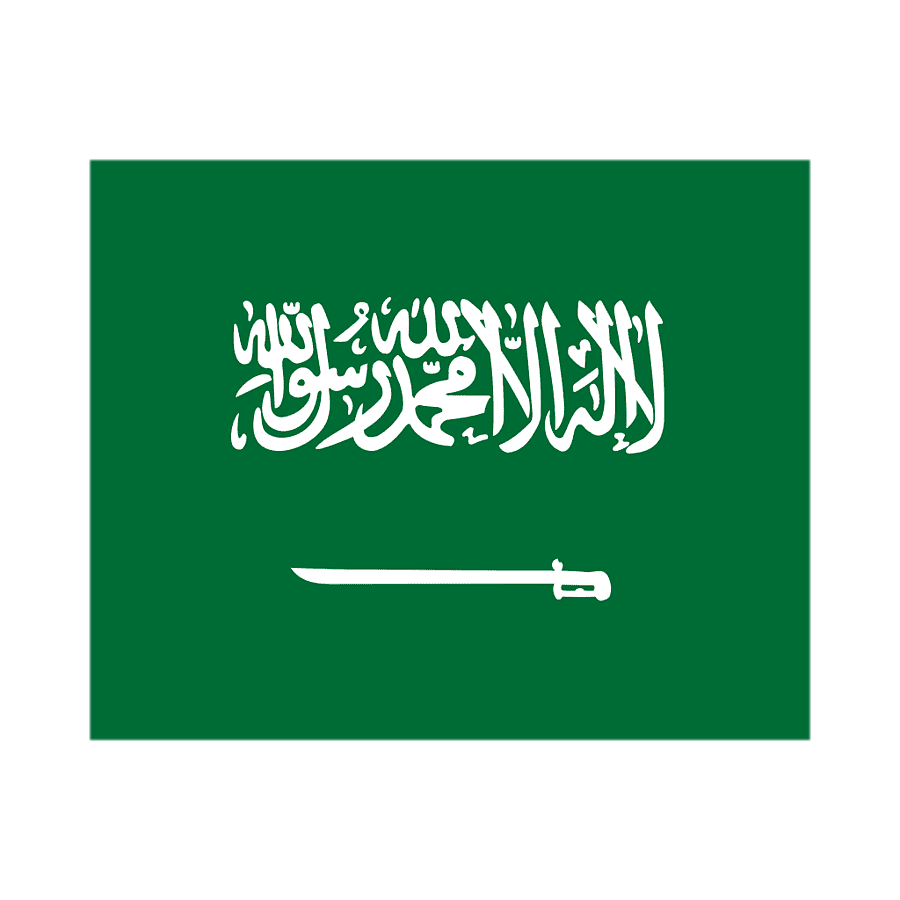 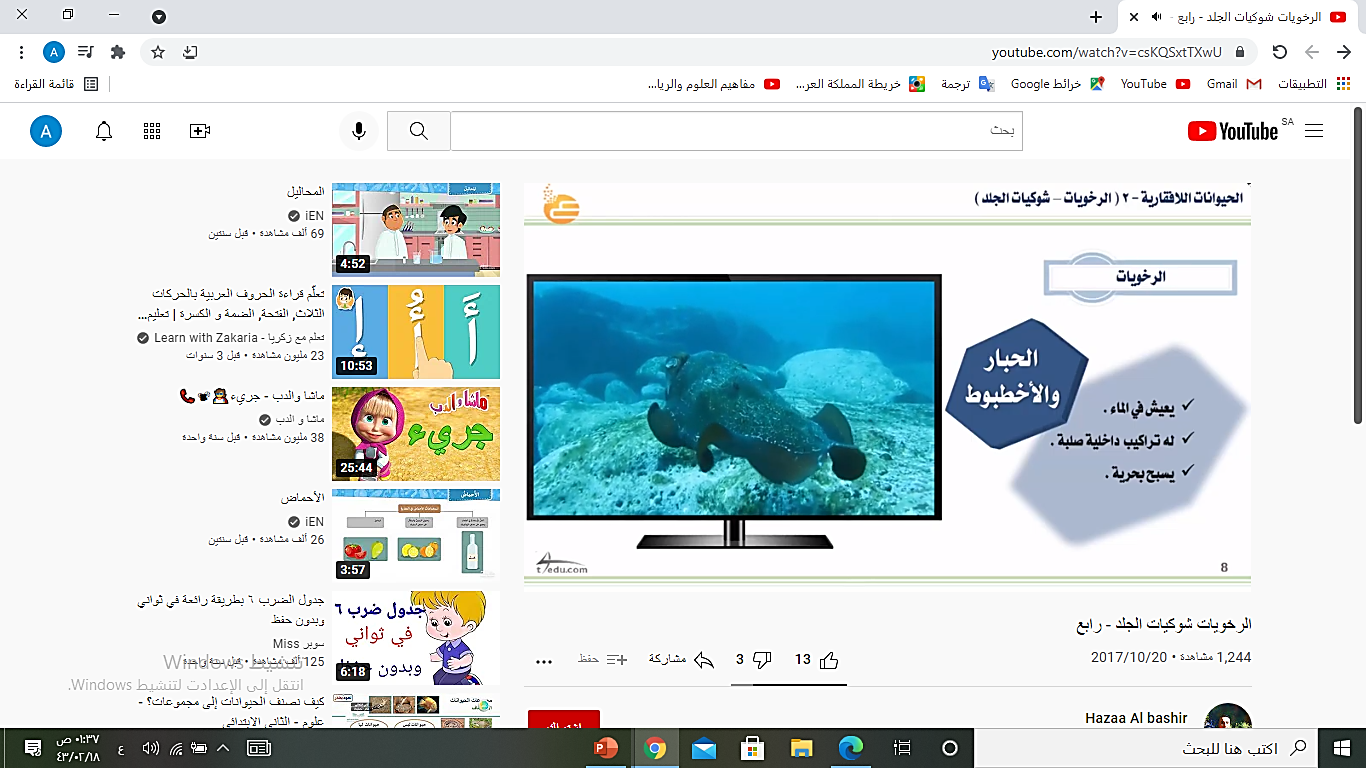 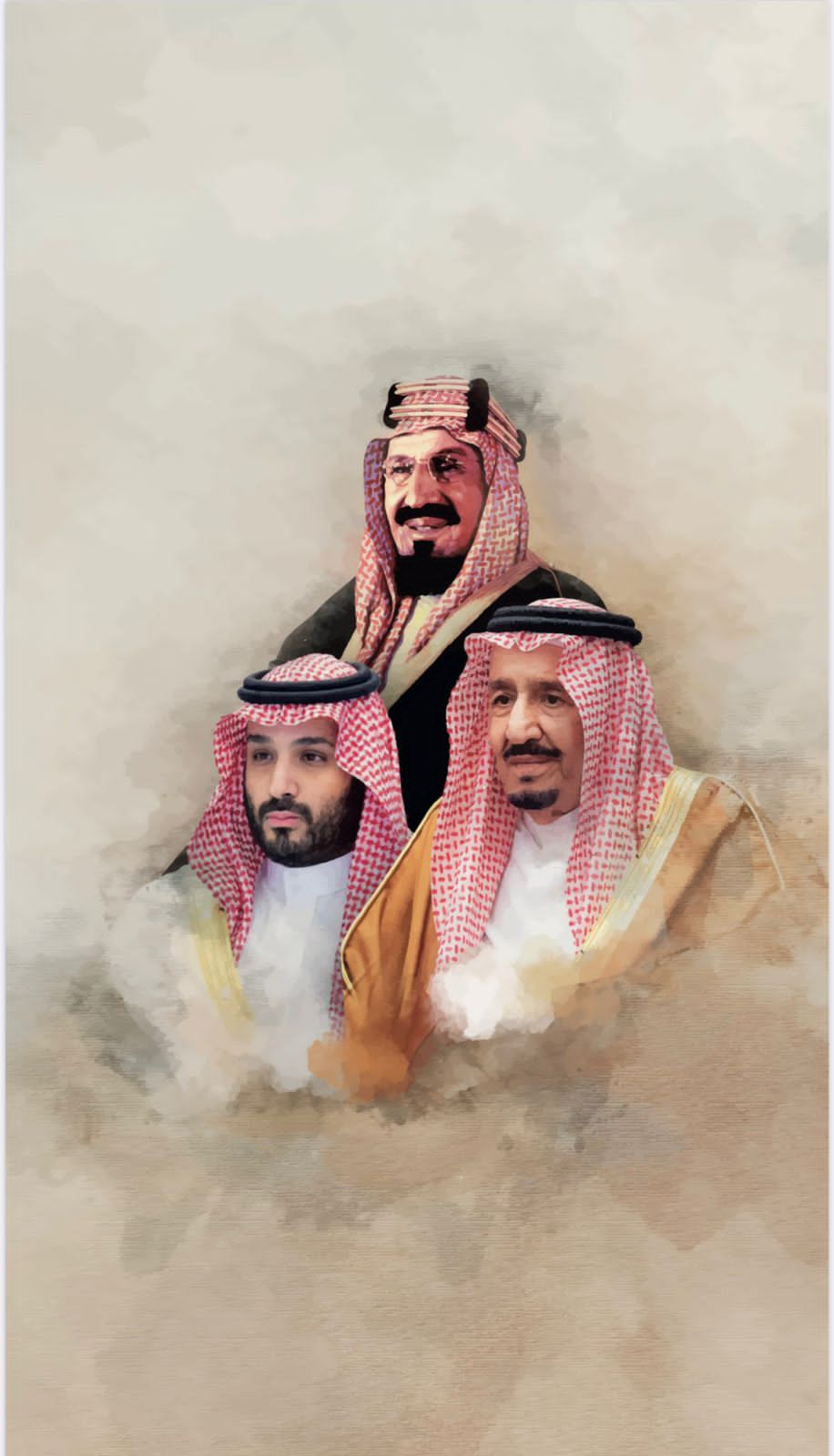 قراءة الصور
الحوار والنقاش
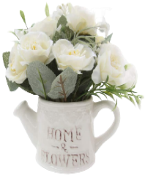 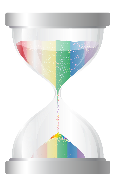 التفكير الناقد
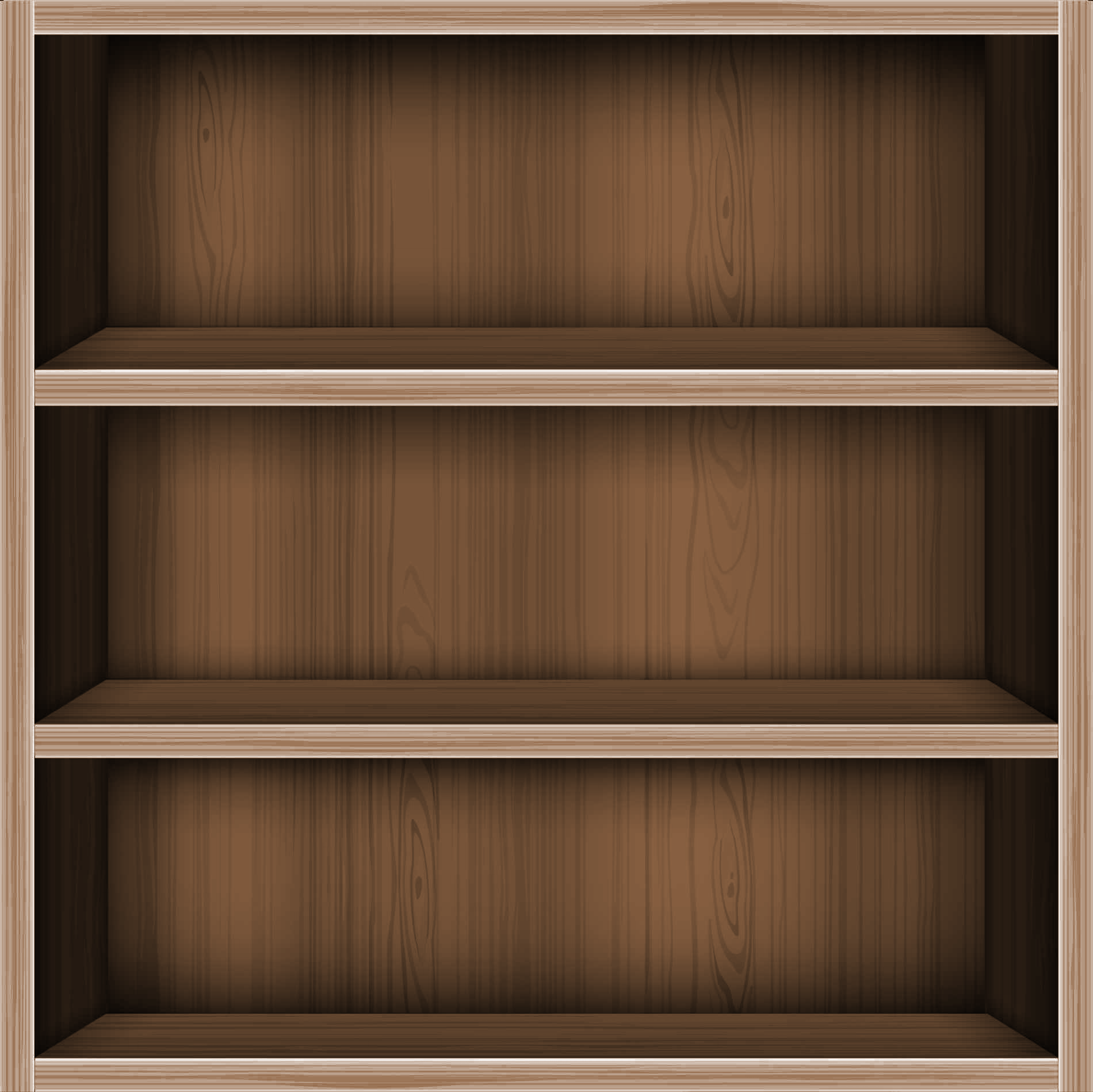 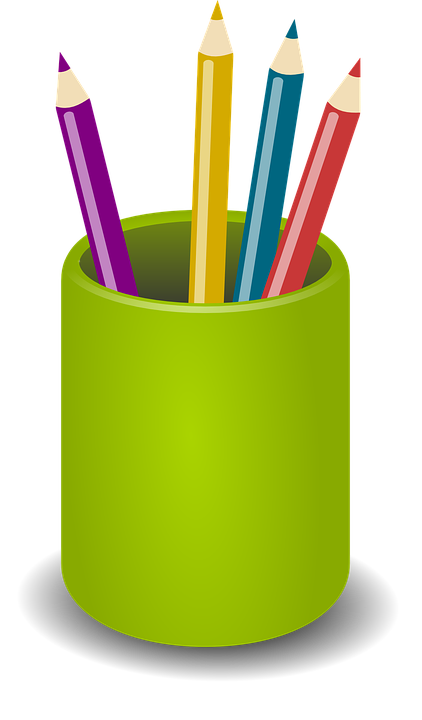 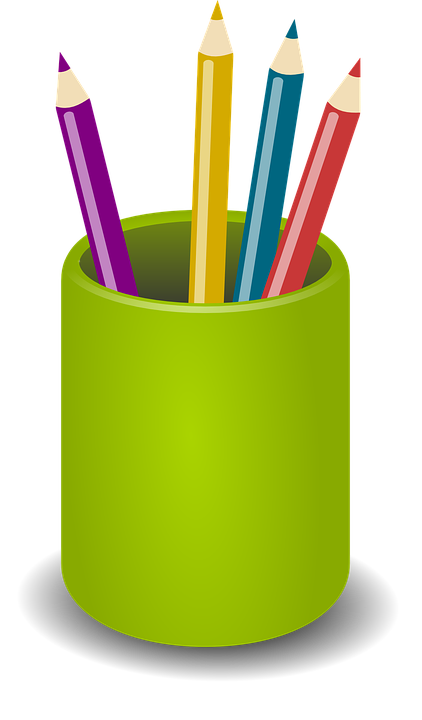 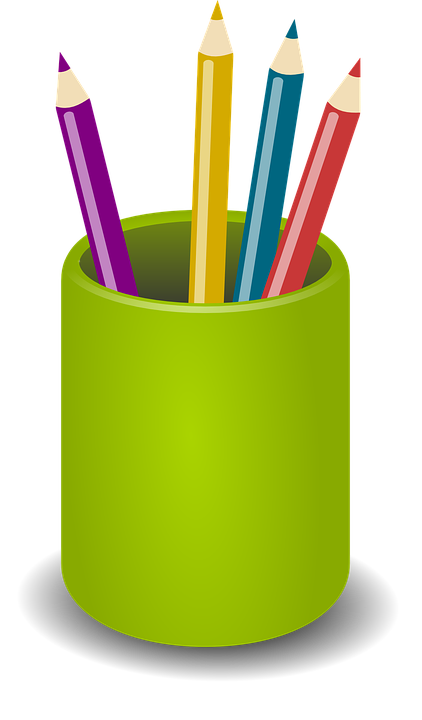 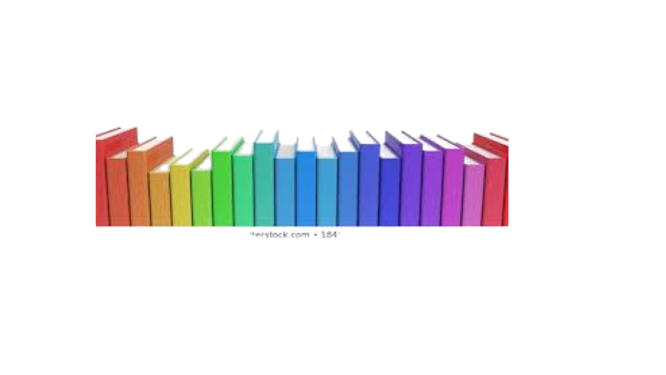 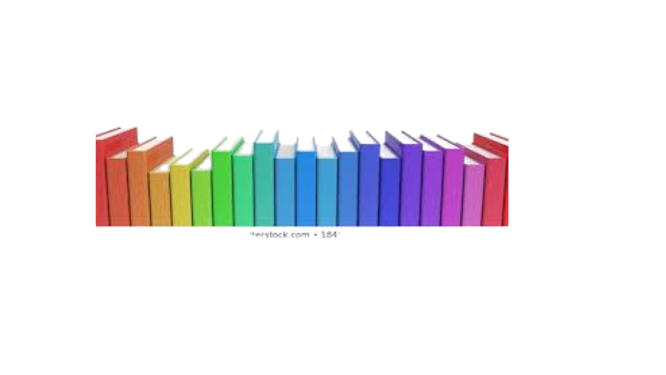 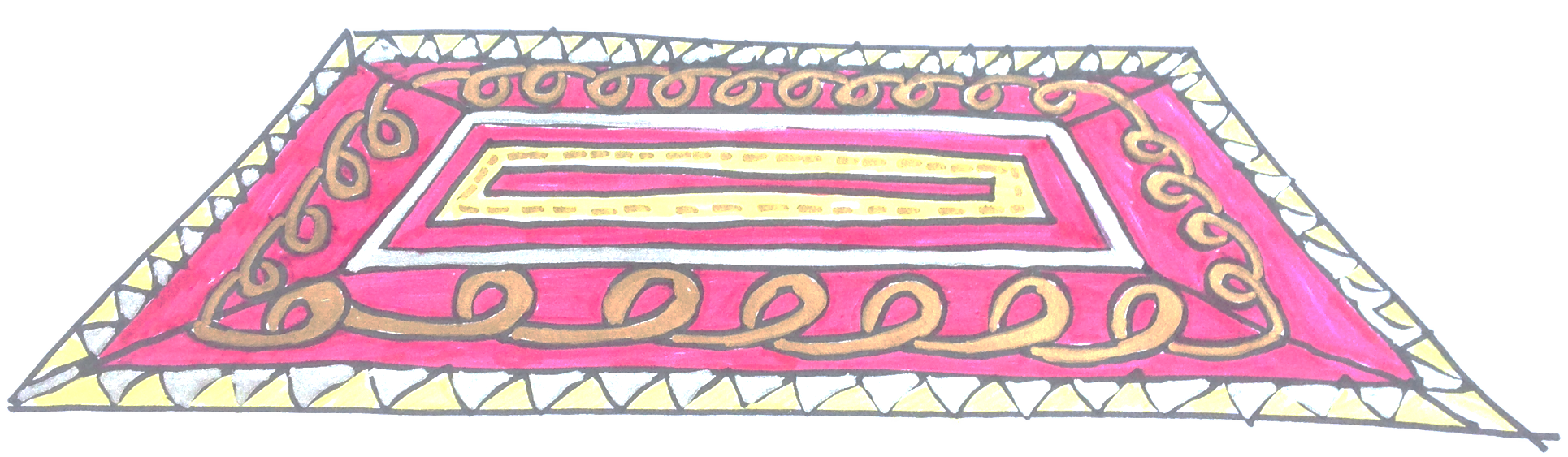 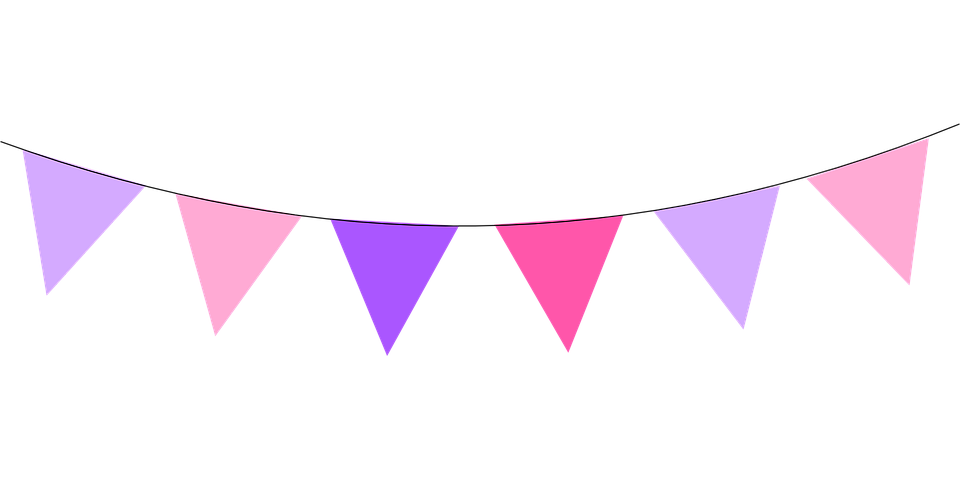 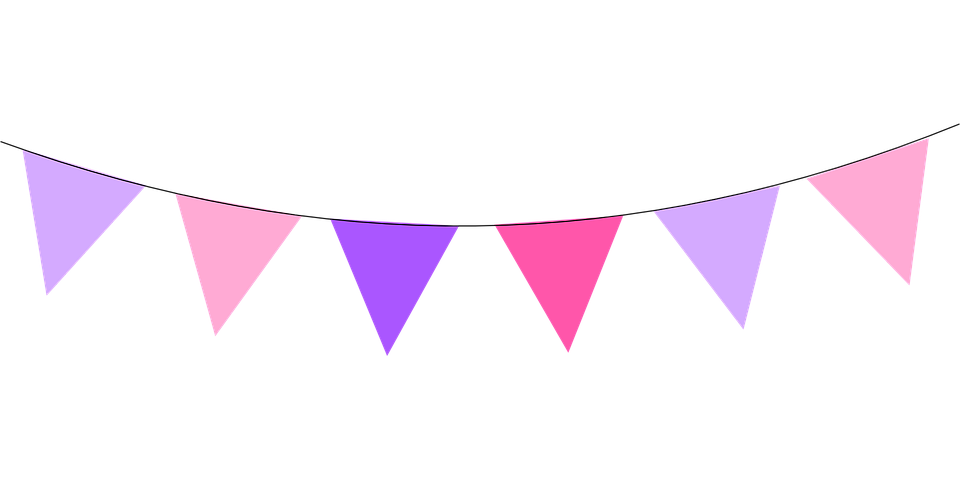 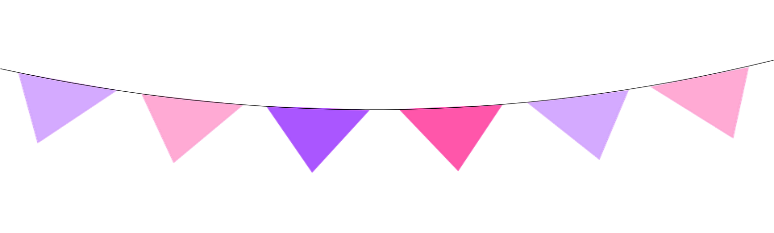 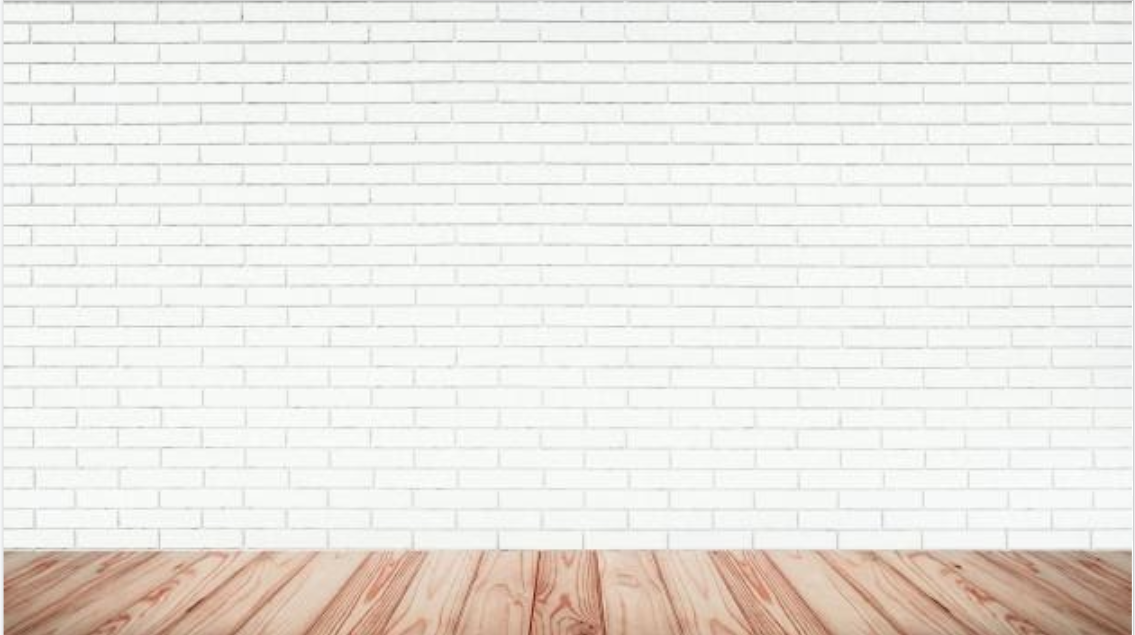 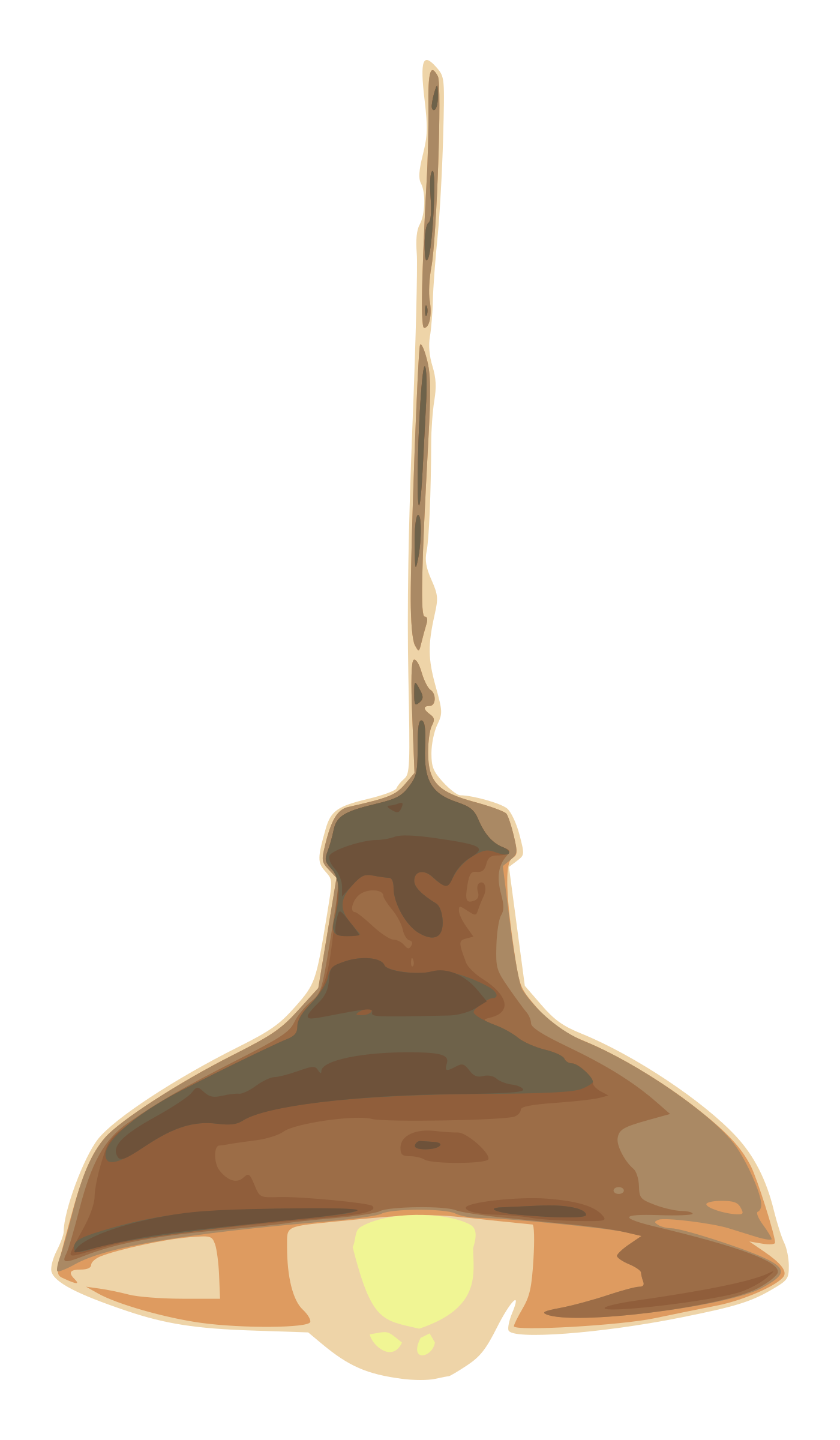 الأهداف
الغلق
العرض
خبرات 
سابقة
التمهيد
الواجب
التقويم
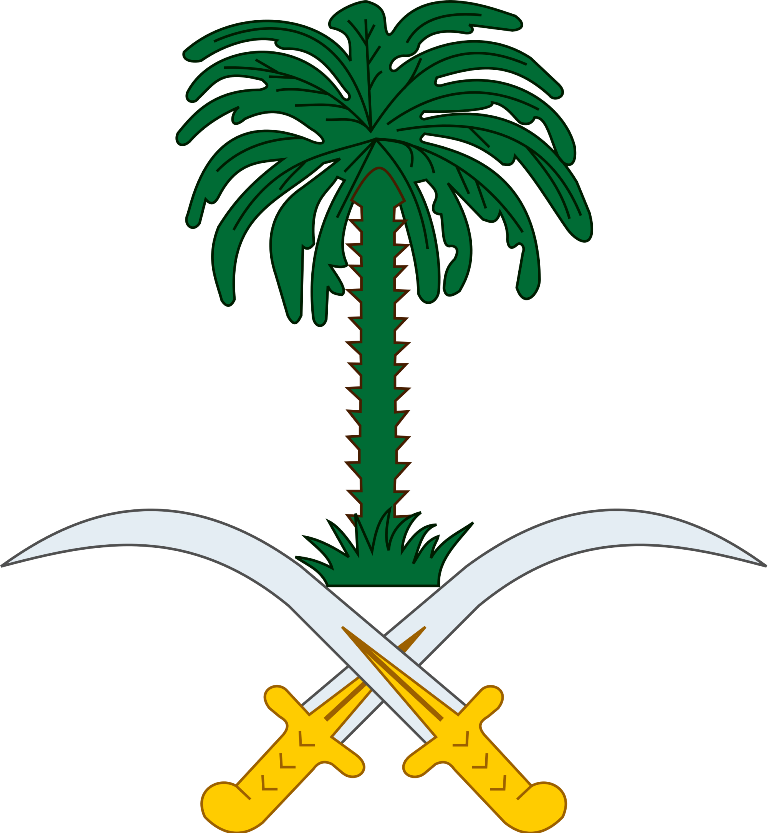 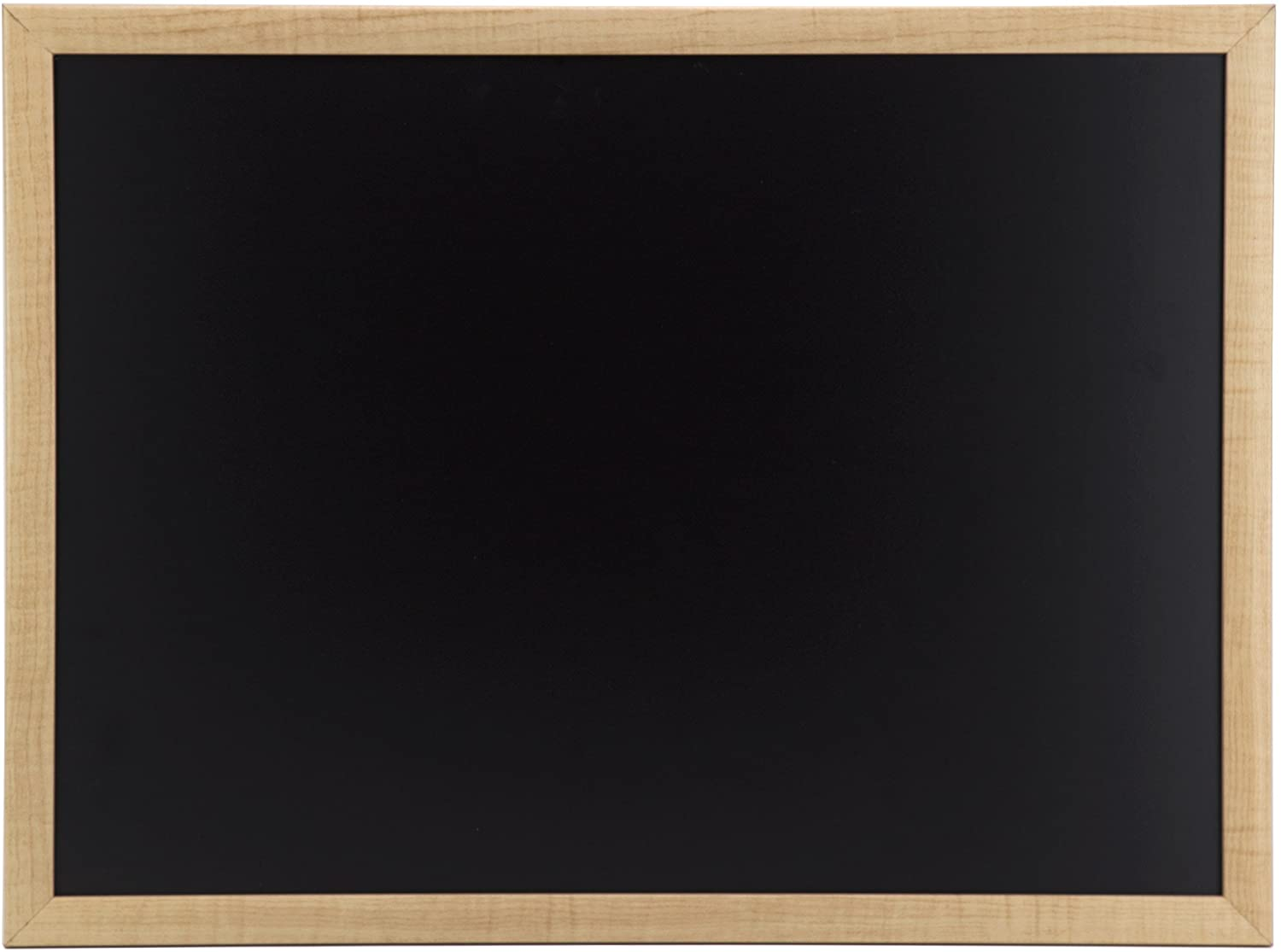 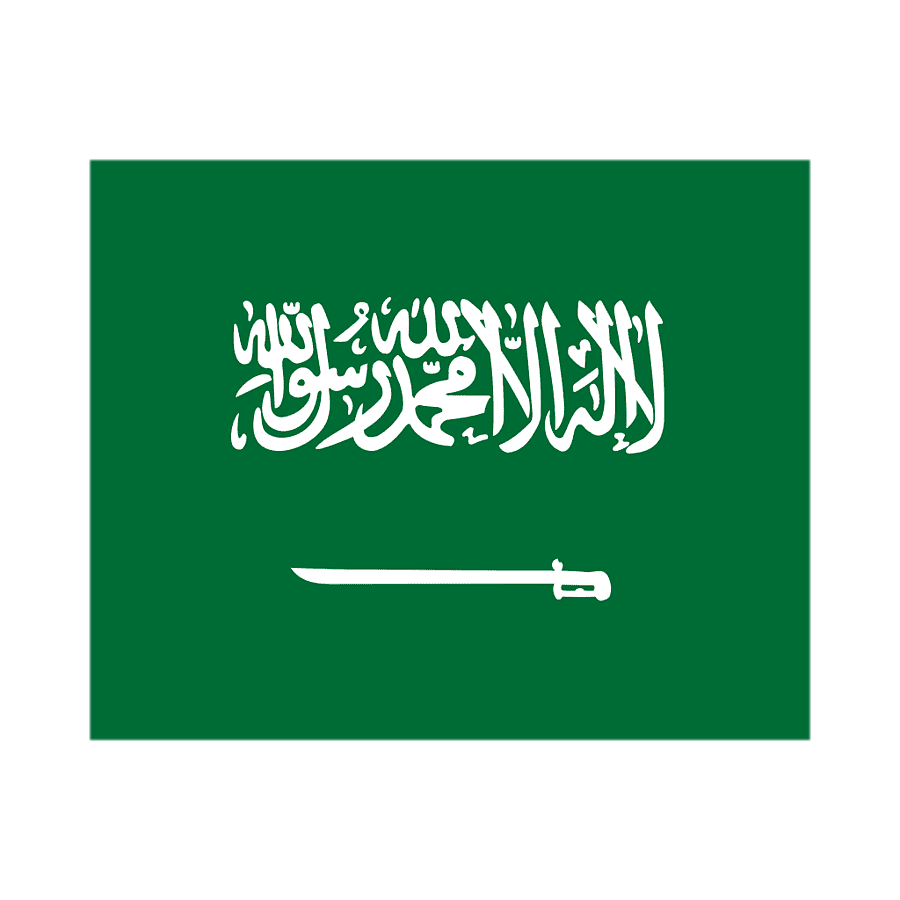 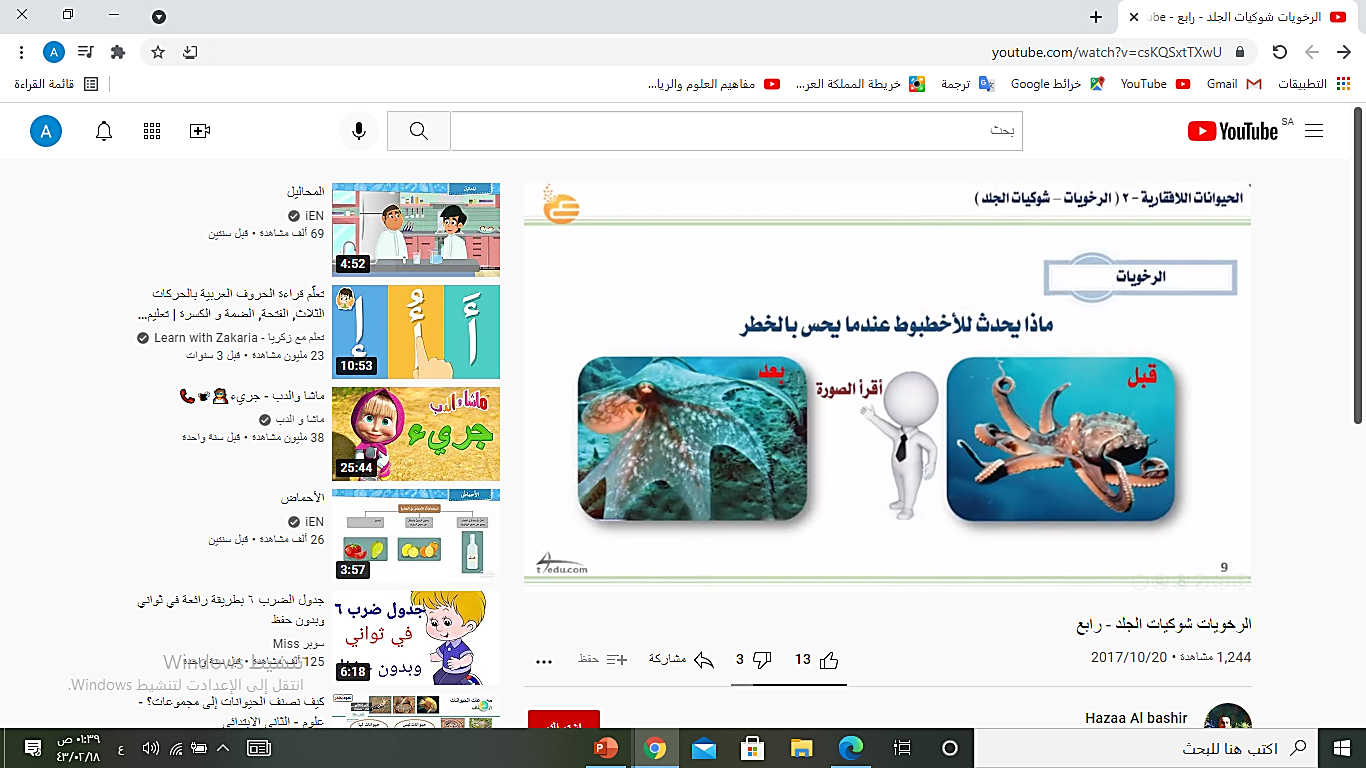 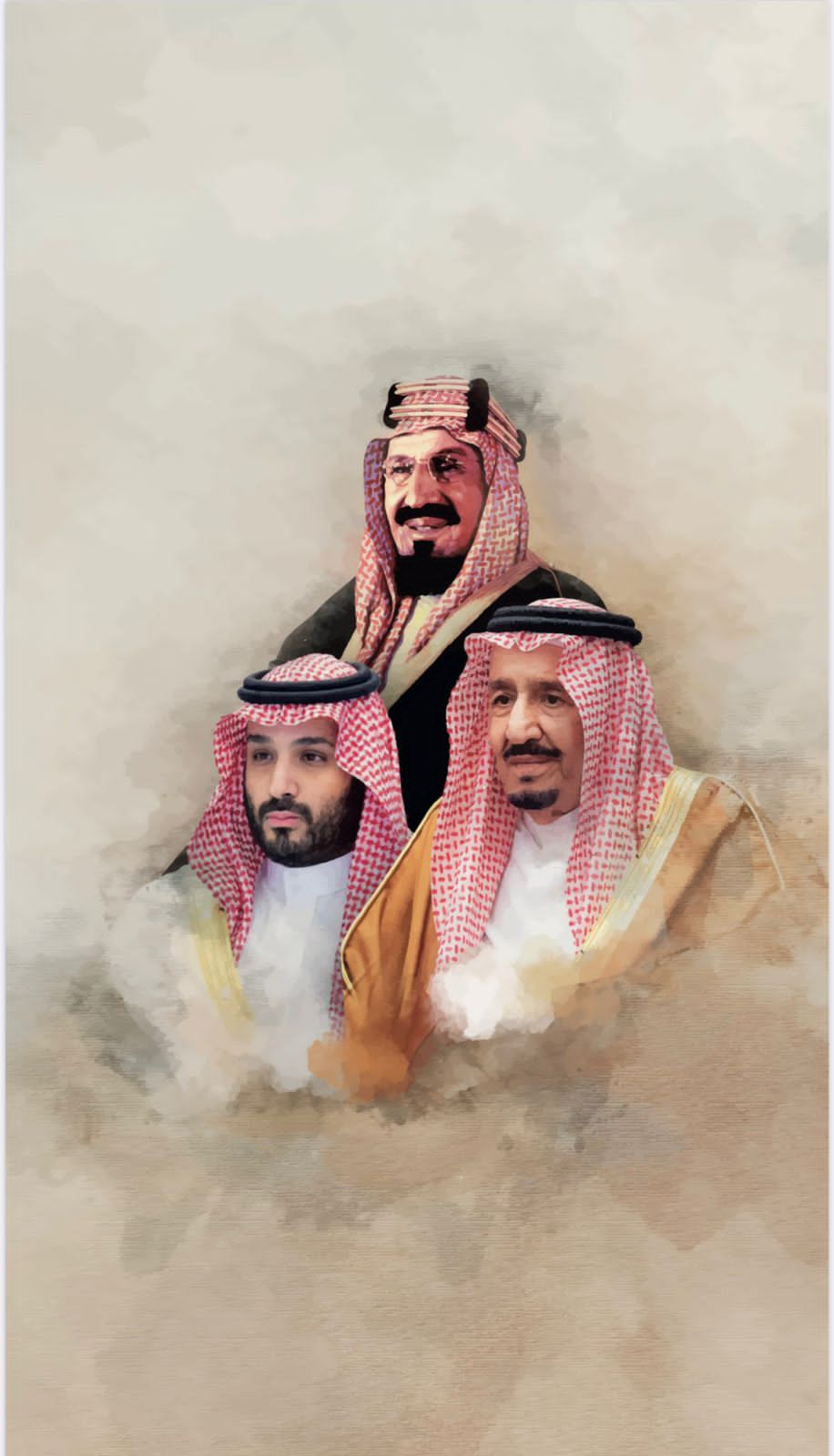 قراءة الصور
الحوار والنقاش
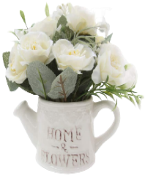 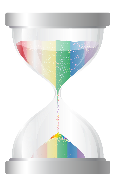 التفكير الناقد
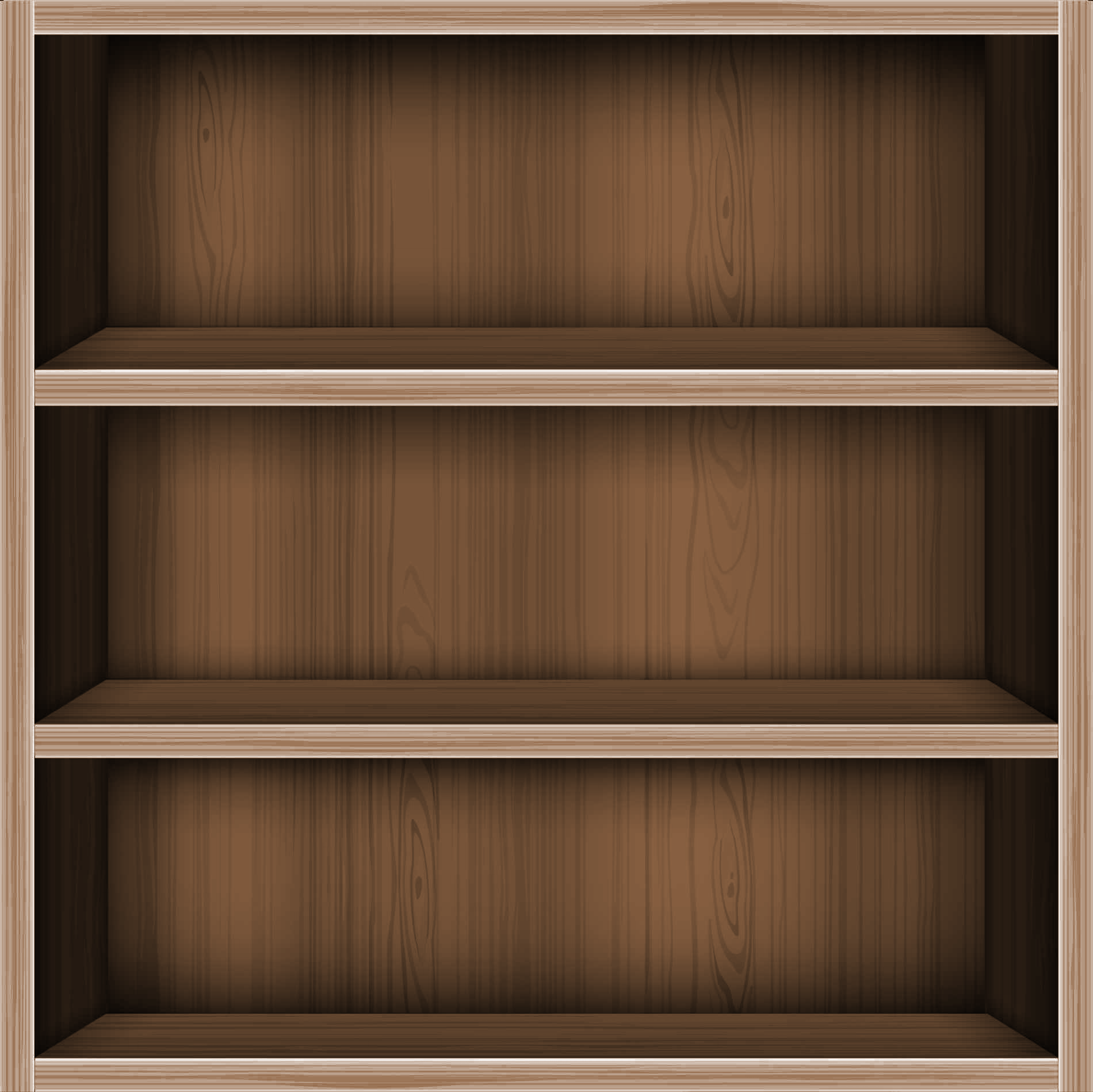 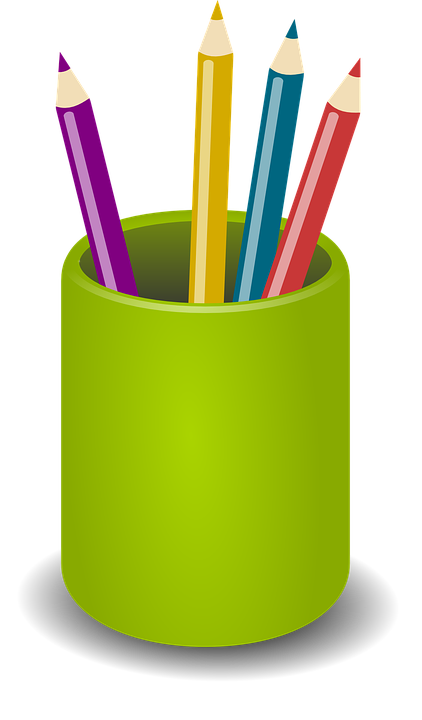 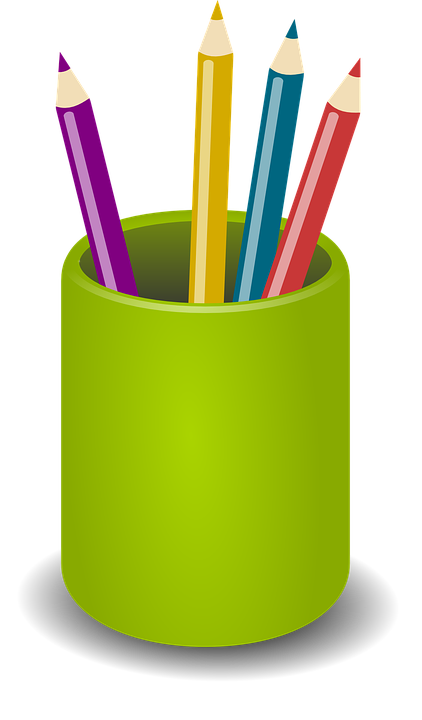 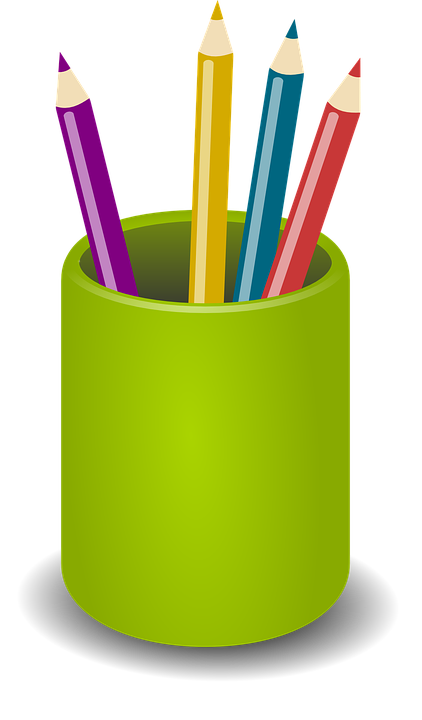 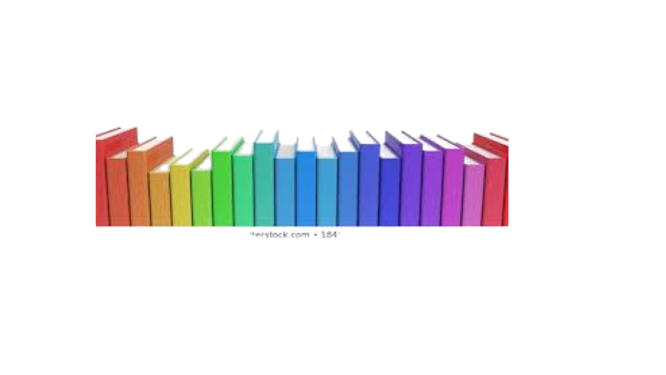 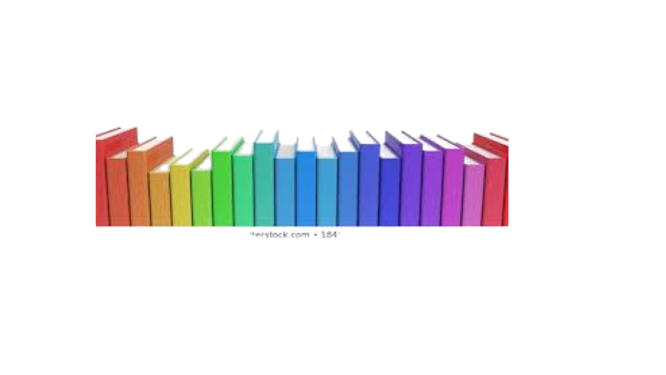 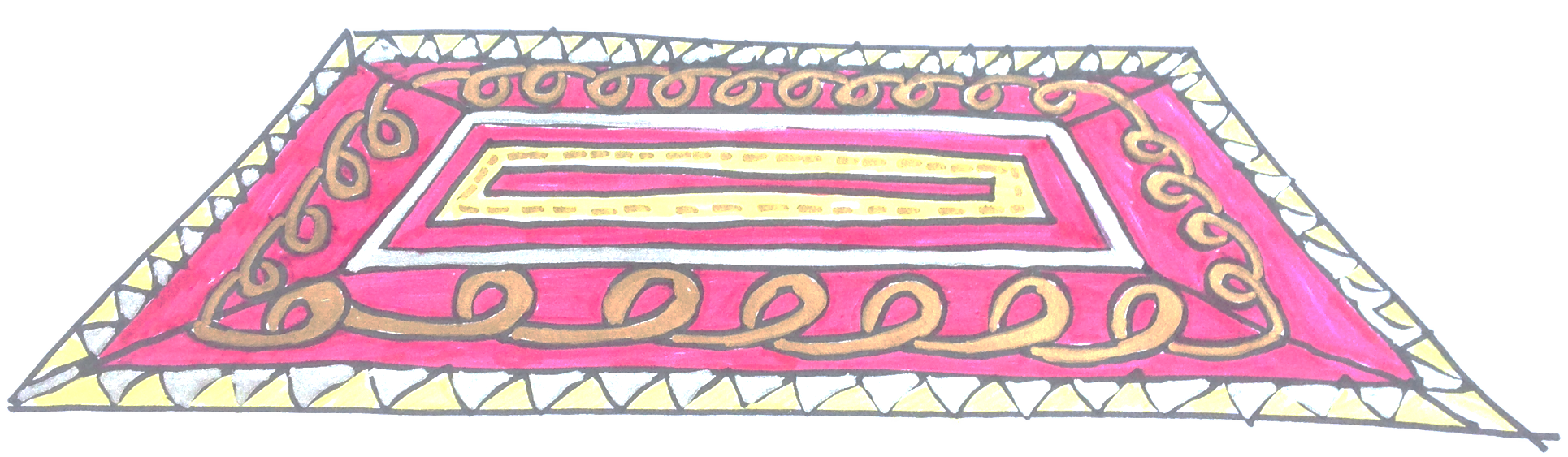 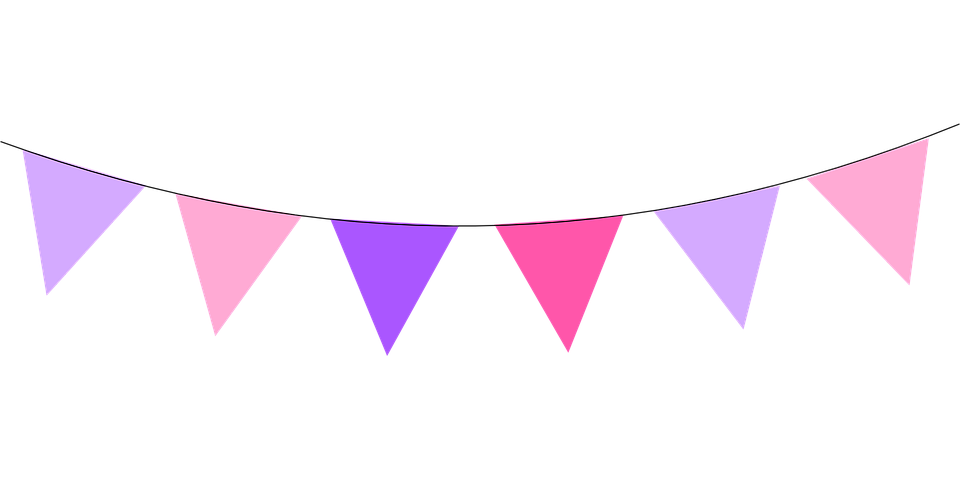 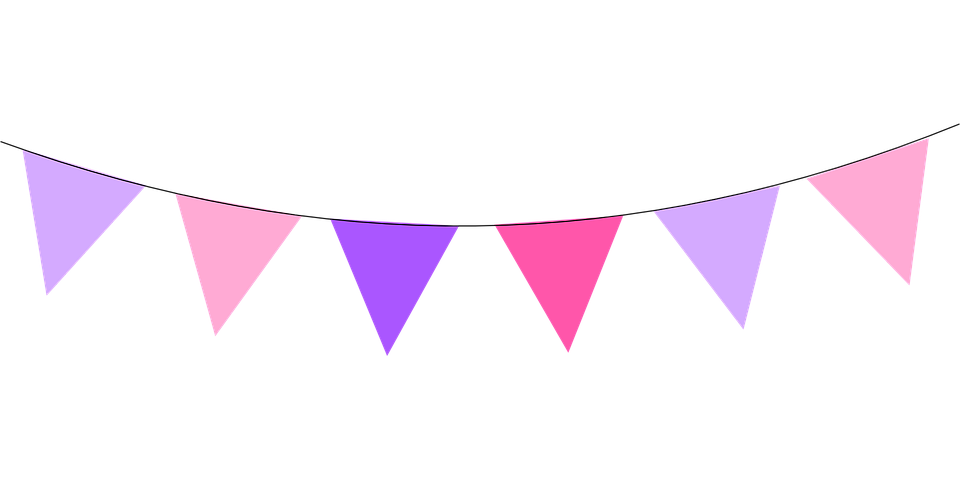 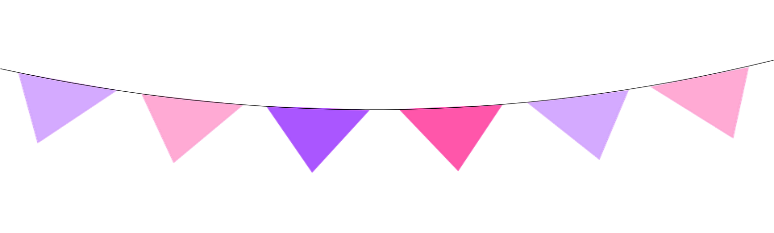 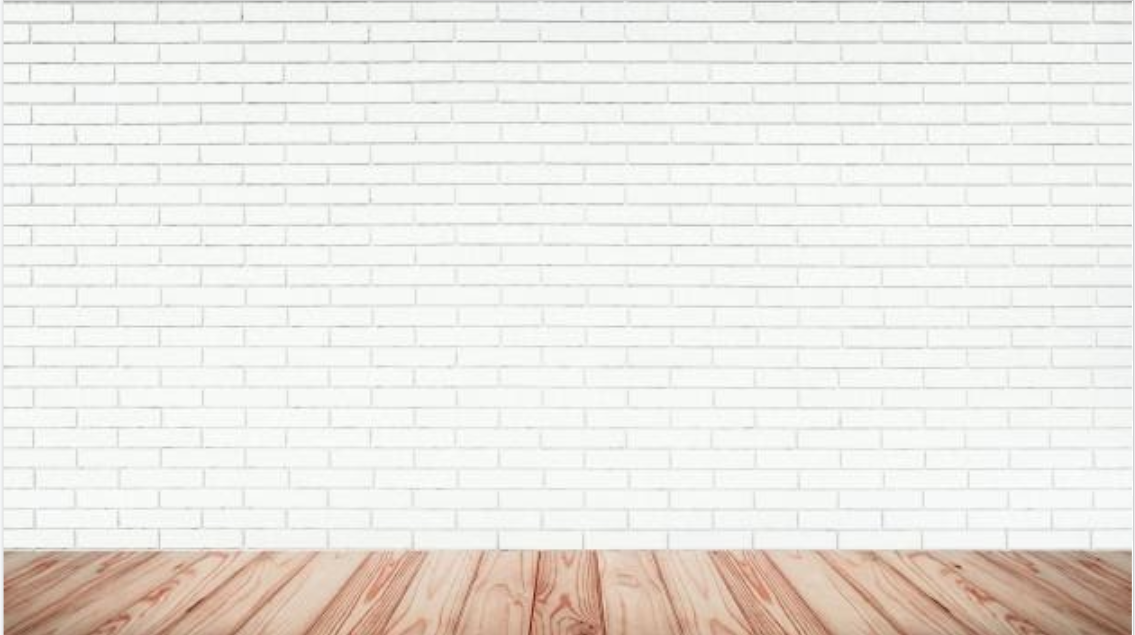 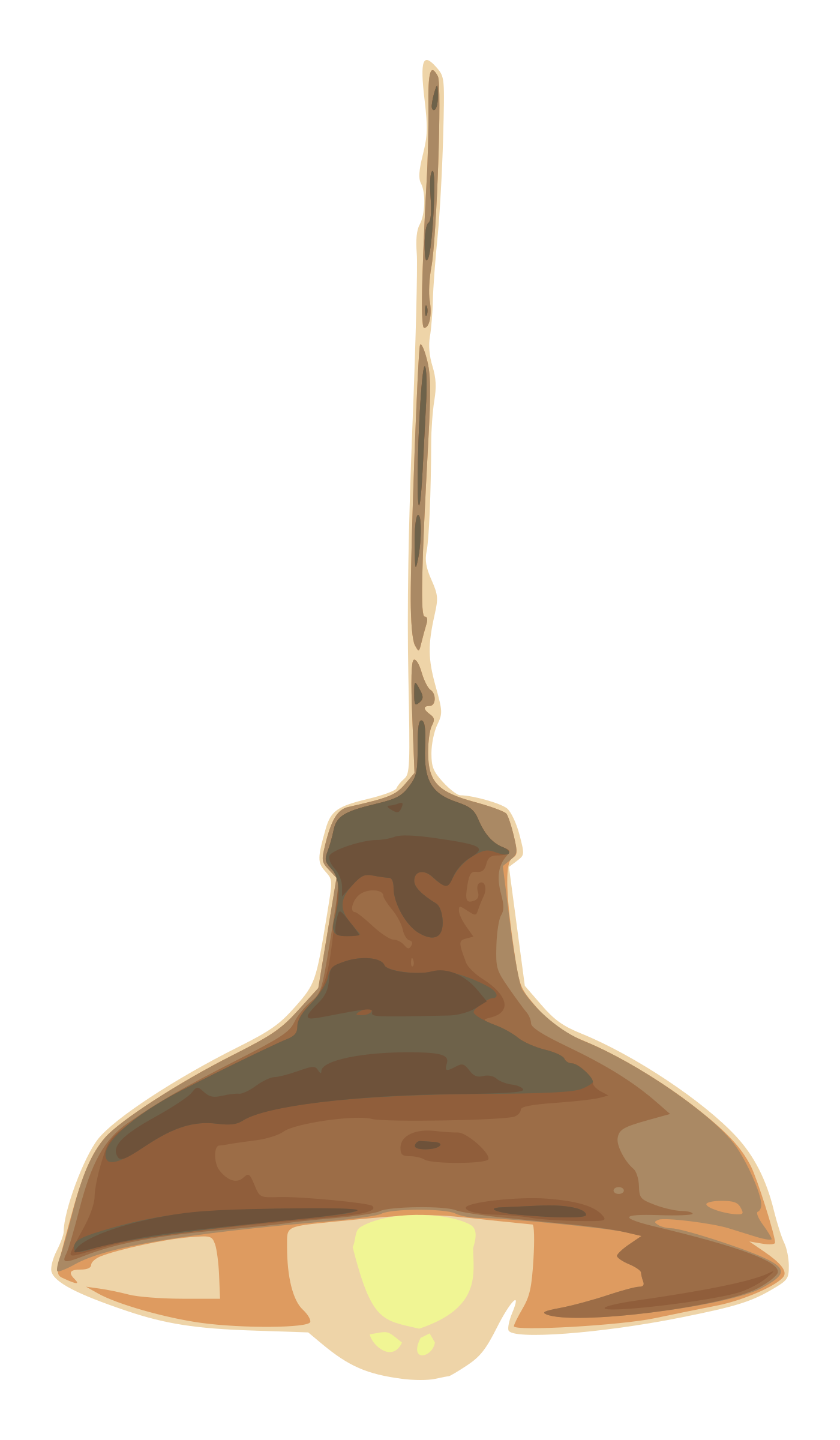 الأهداف
الغلق
العرض
خبرات 
سابقة
التمهيد
الواجب
التقويم
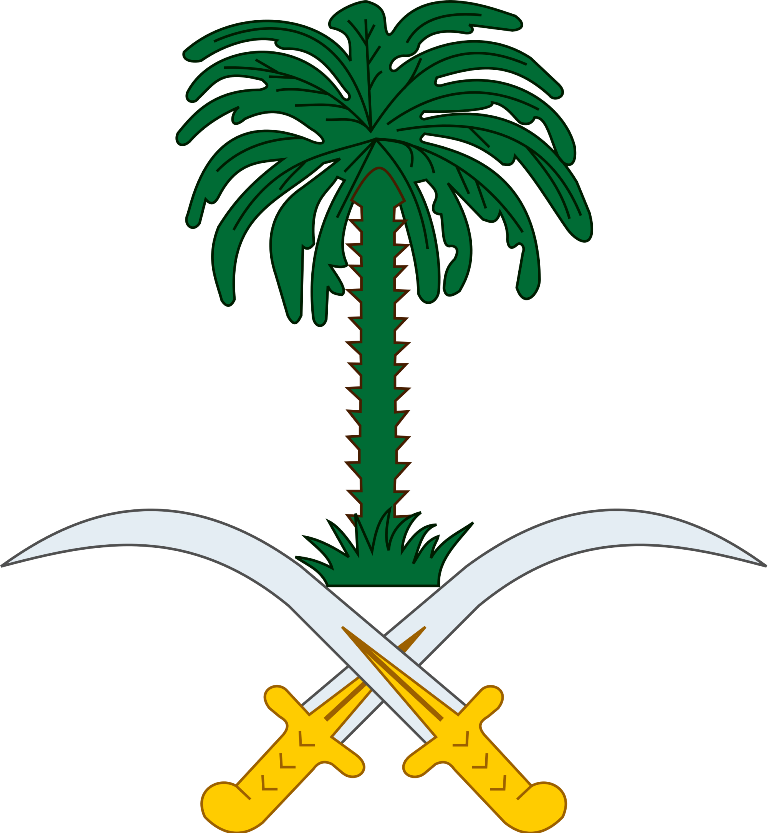 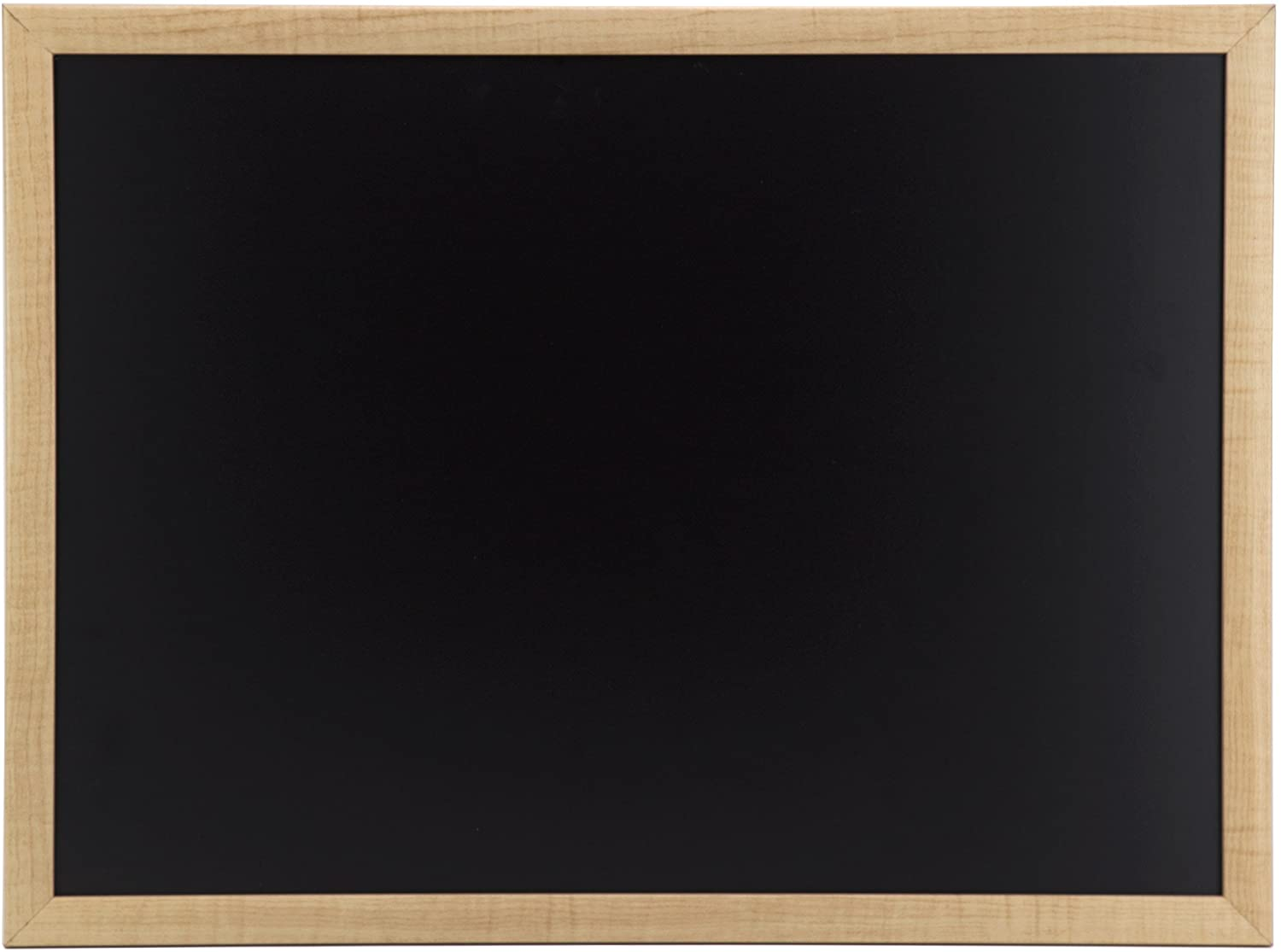 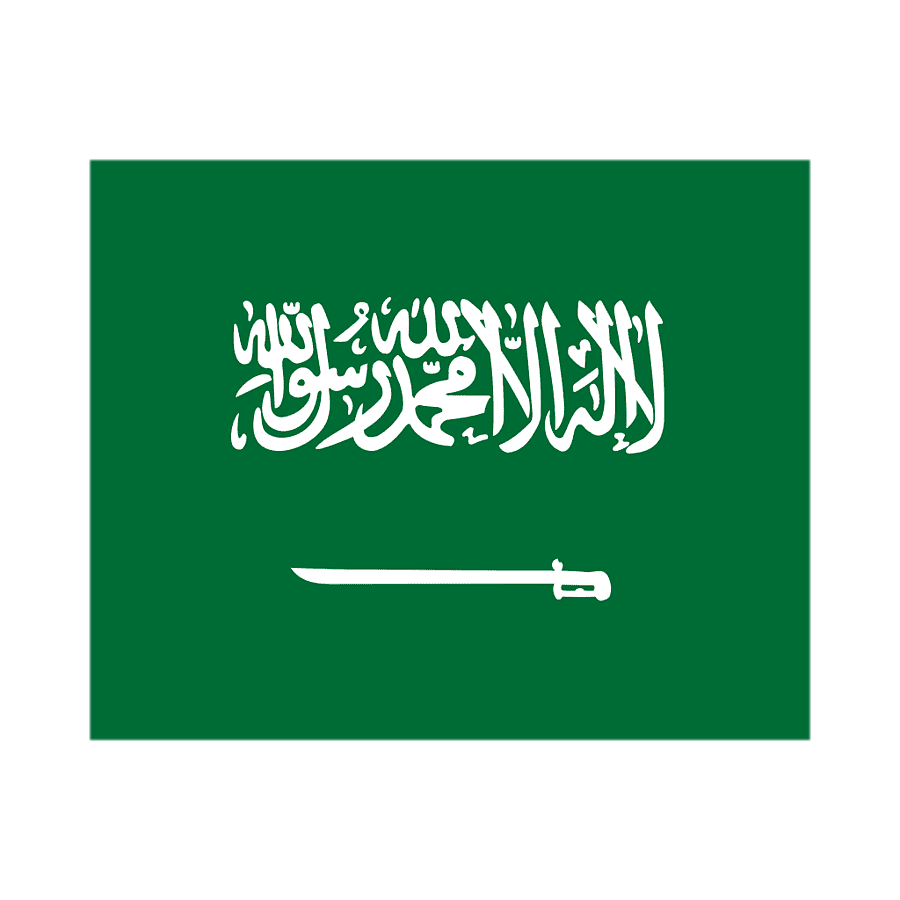 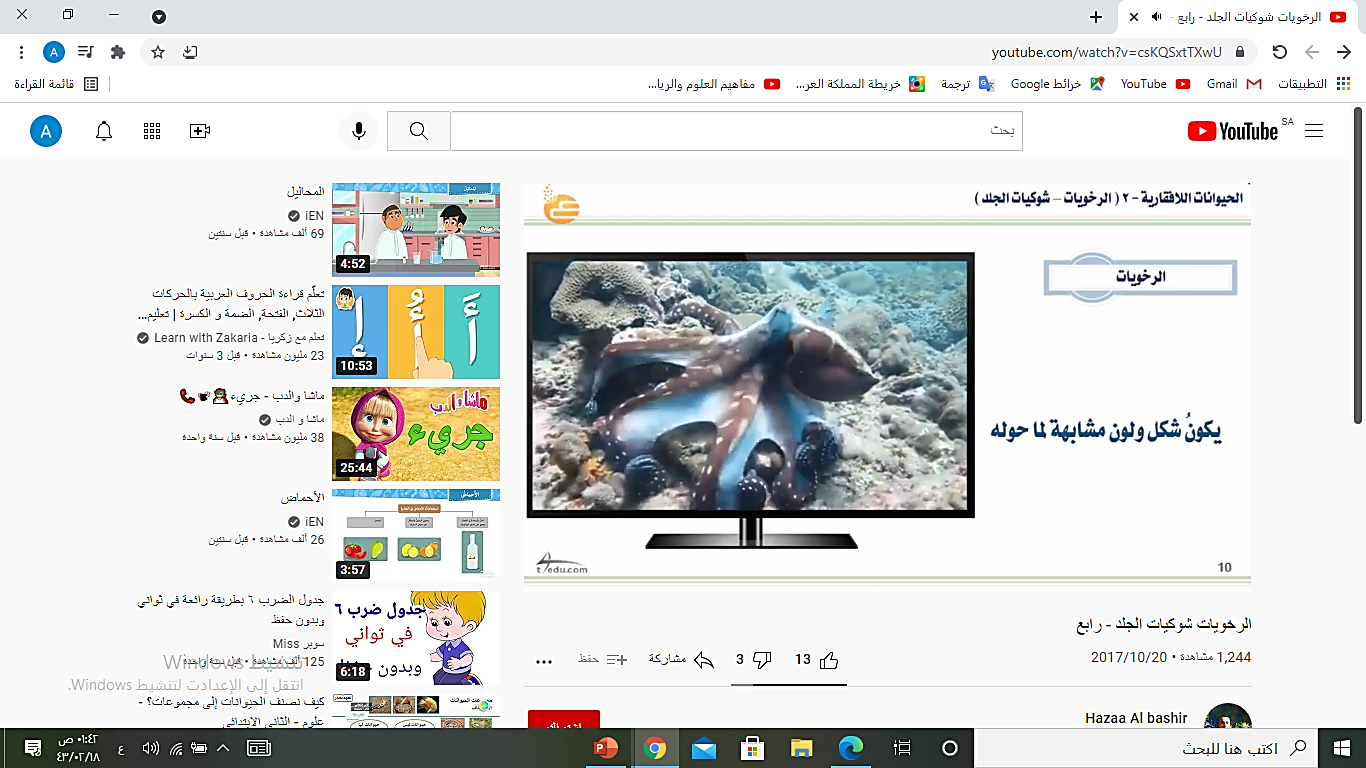 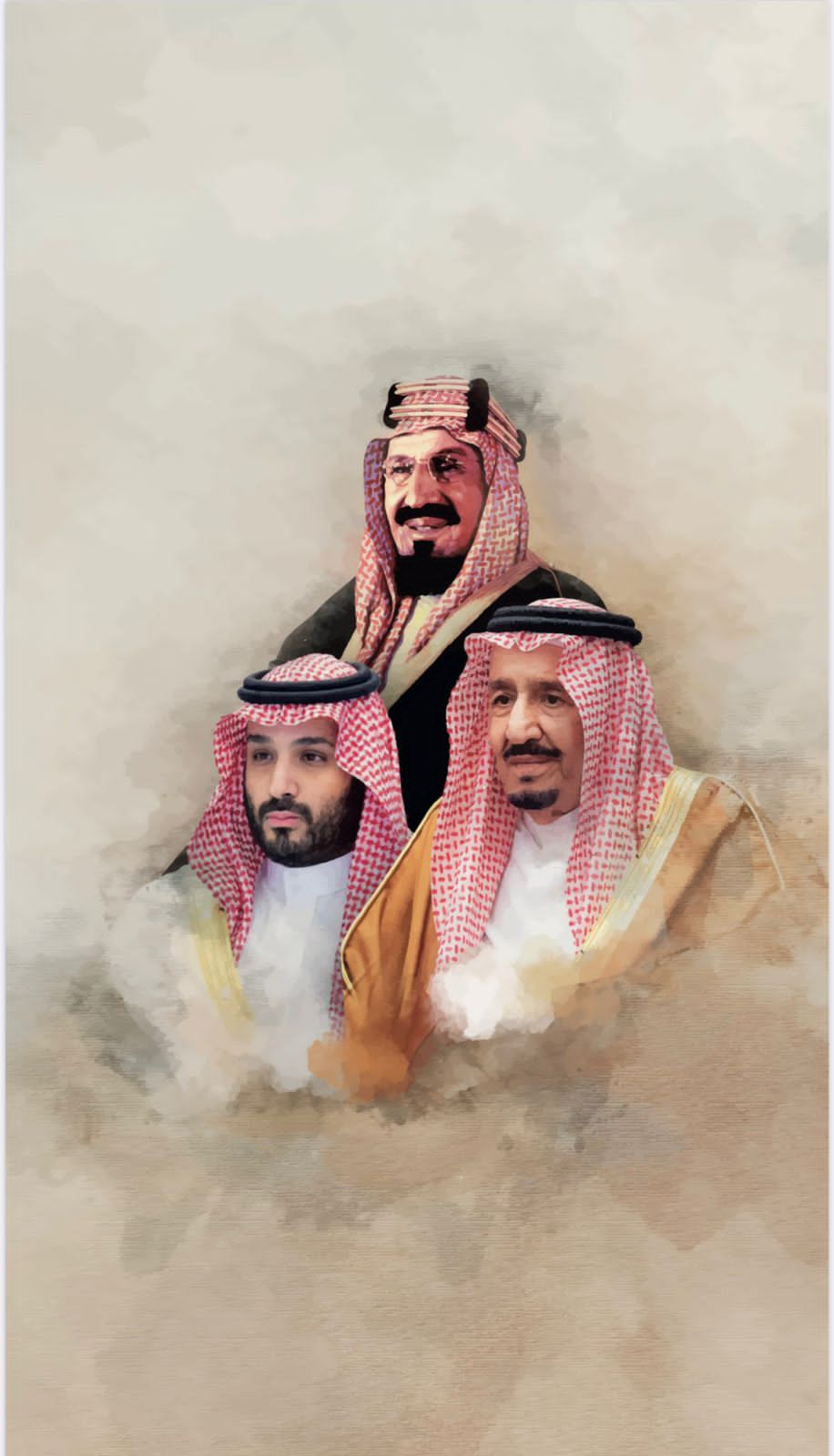 قراءة الصور
الحوار والنقاش
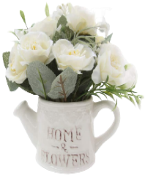 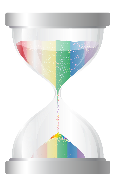 التفكير الناقد
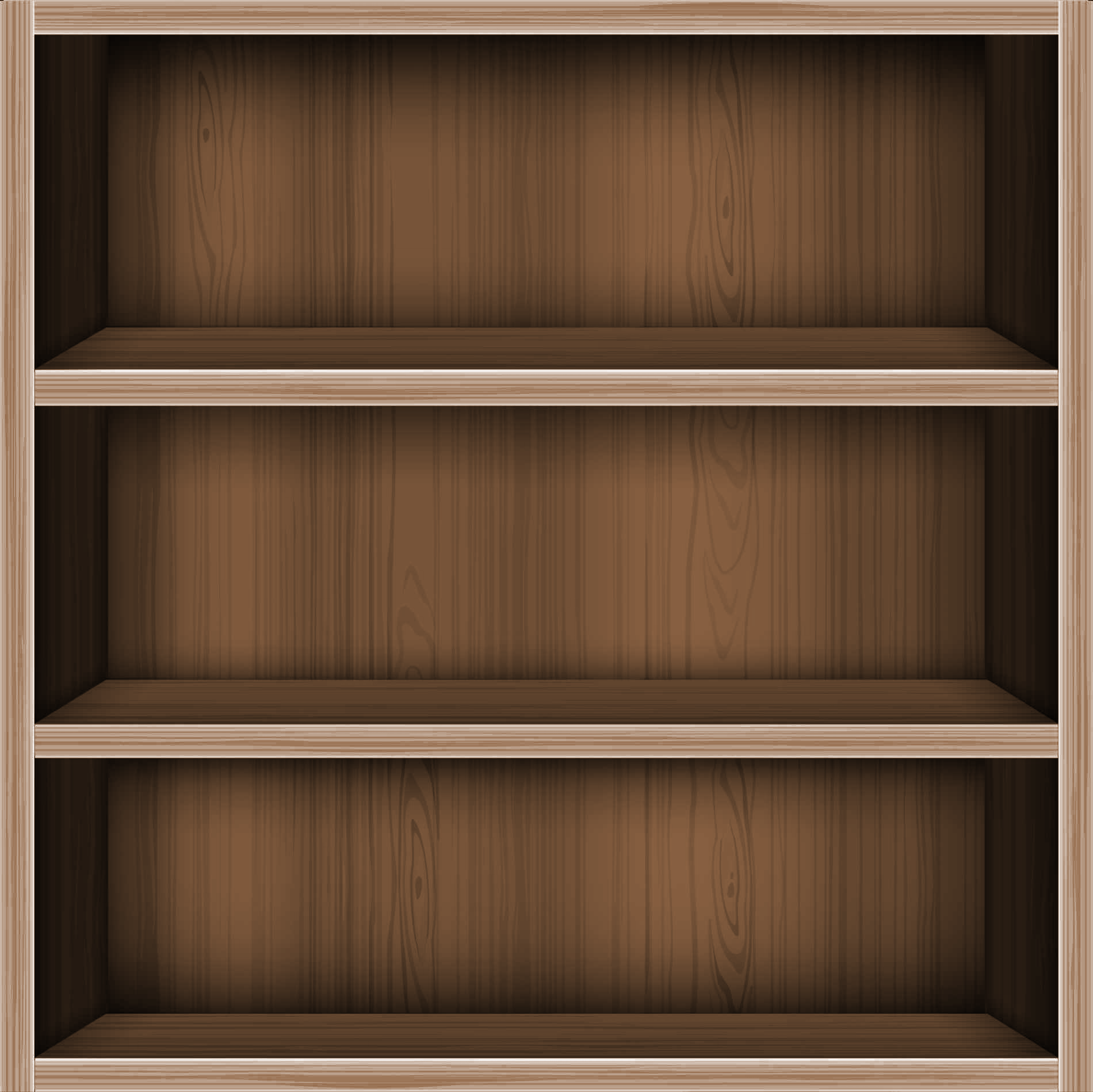 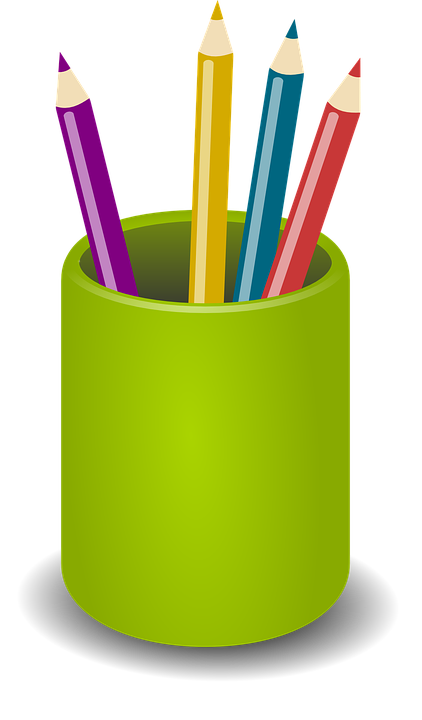 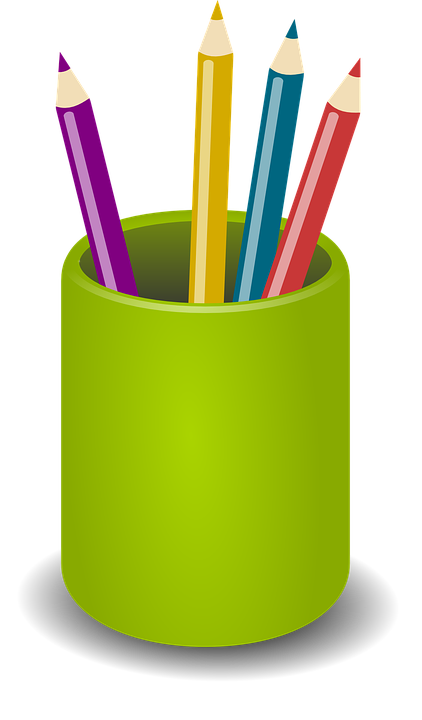 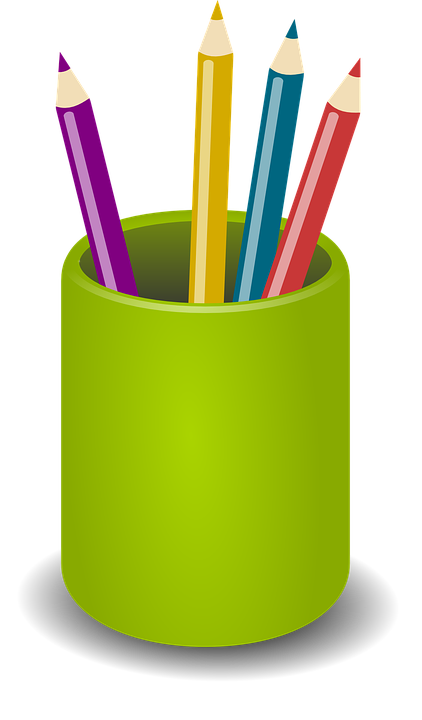 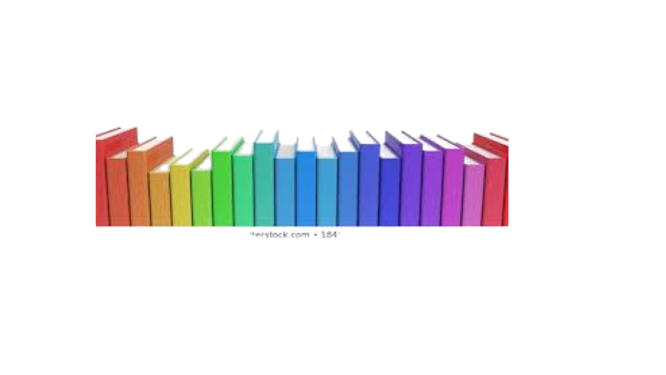 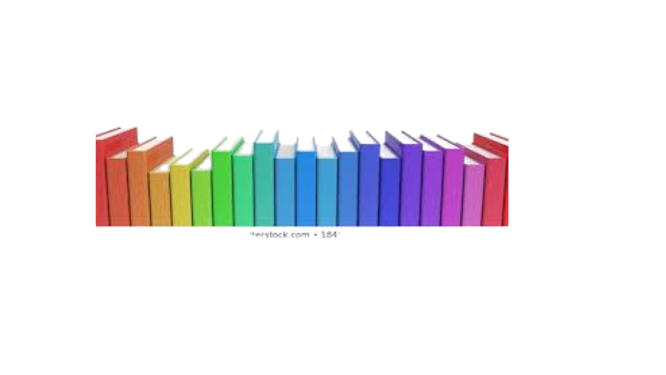 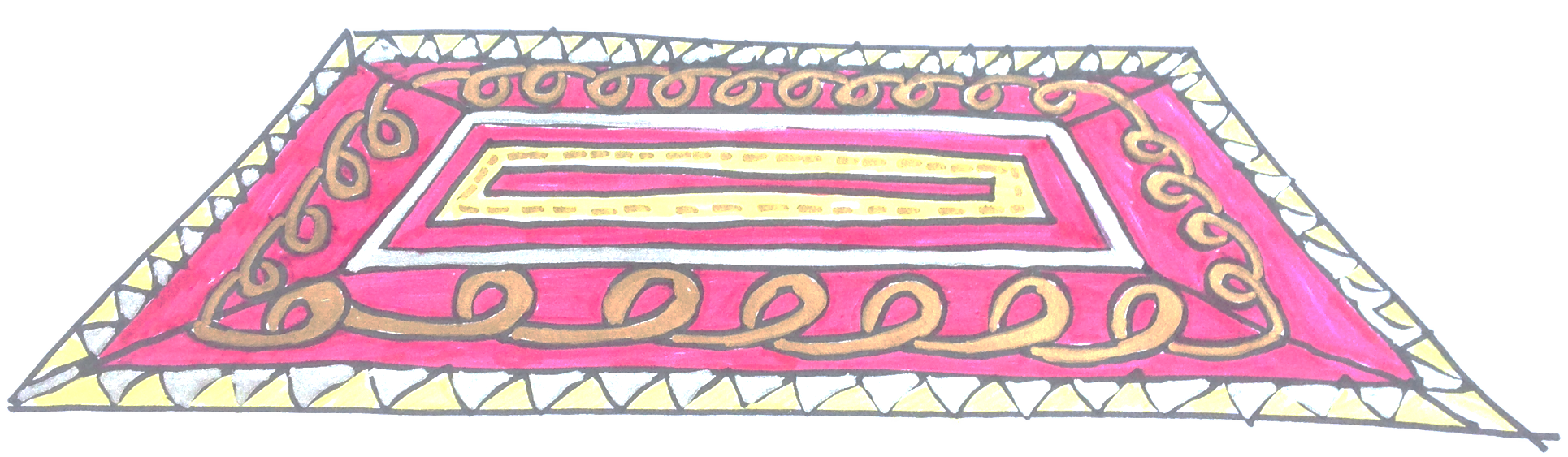 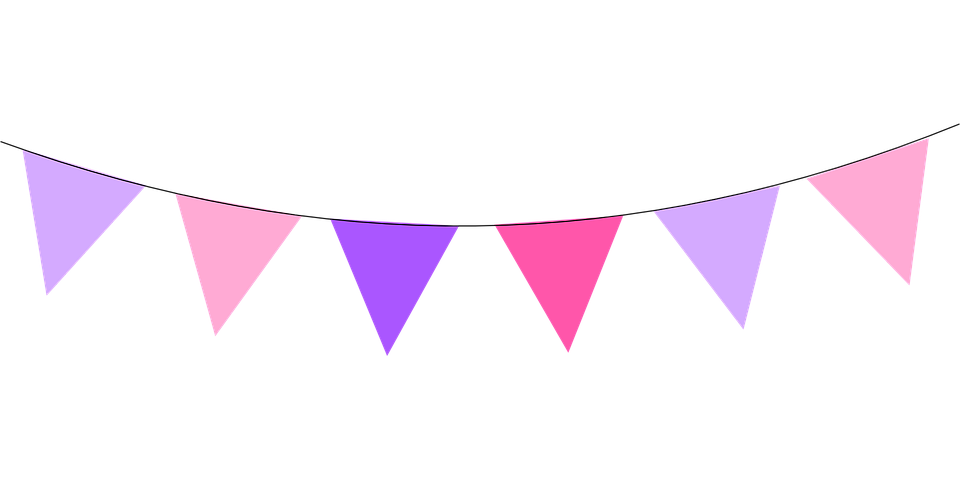 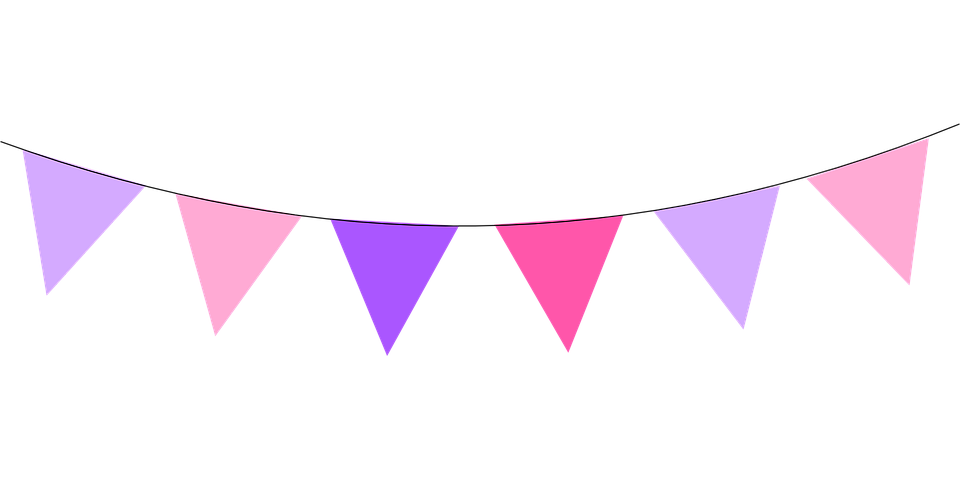 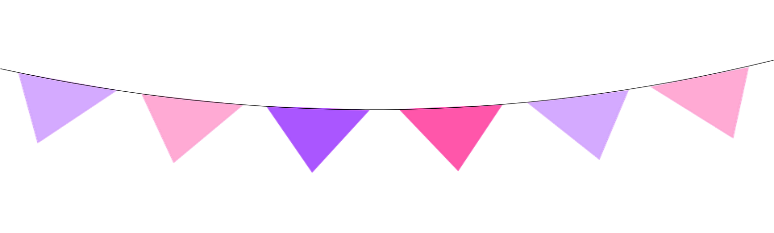 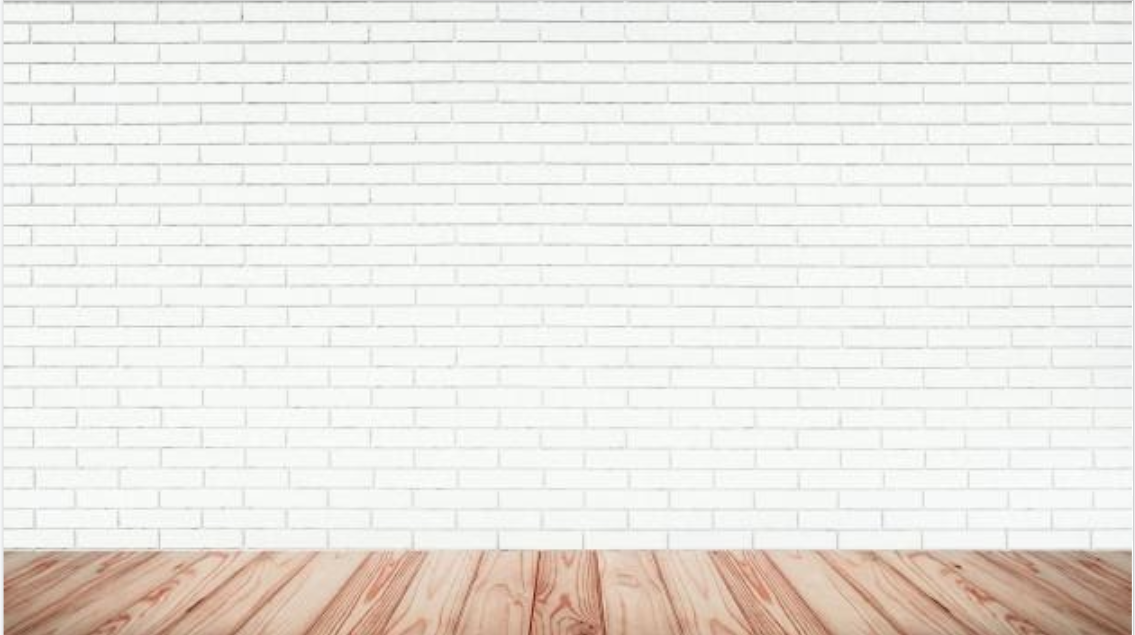 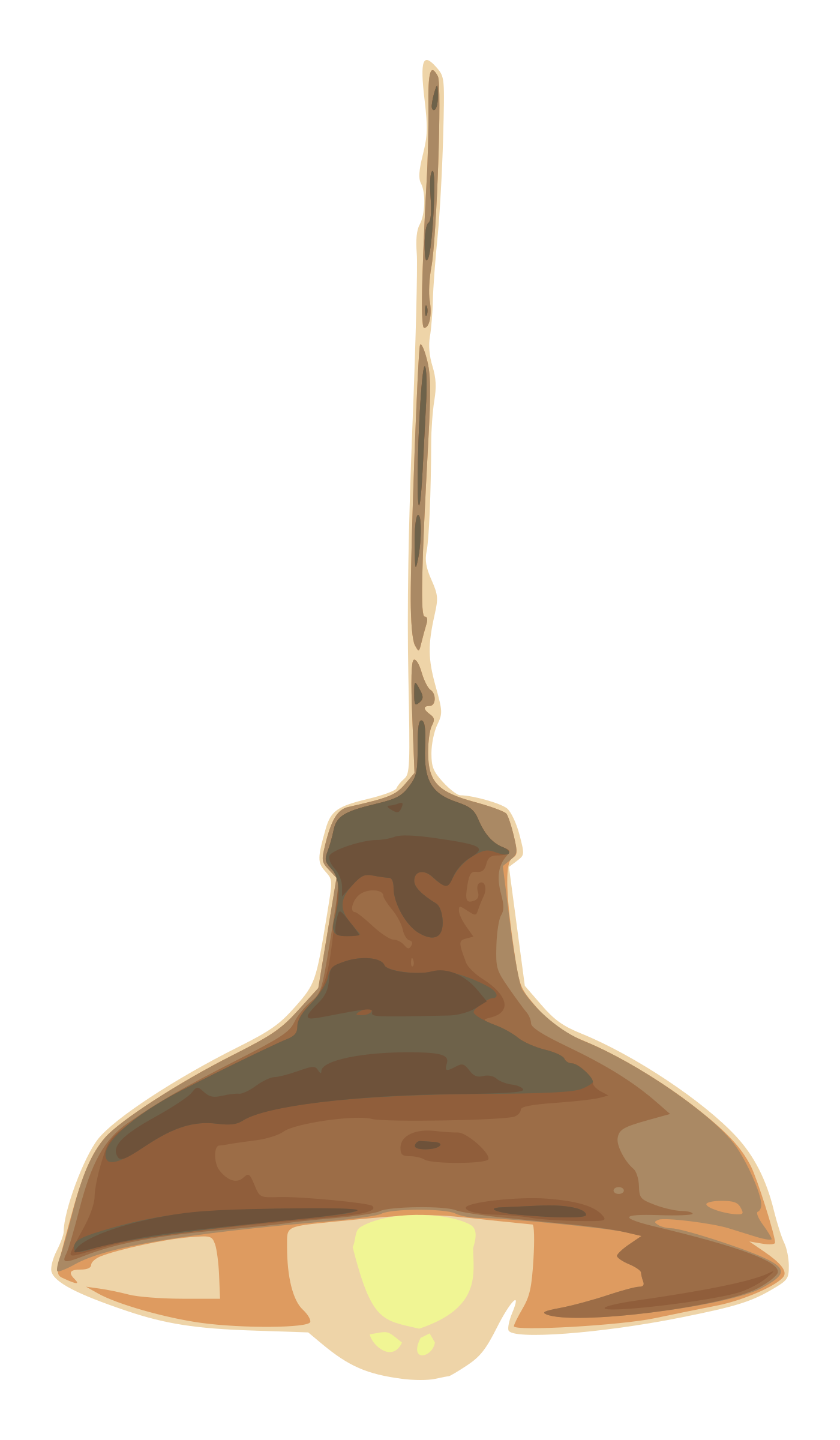 الأهداف
الغلق
العرض
خبرات 
سابقة
التمهيد
الواجب
التقويم
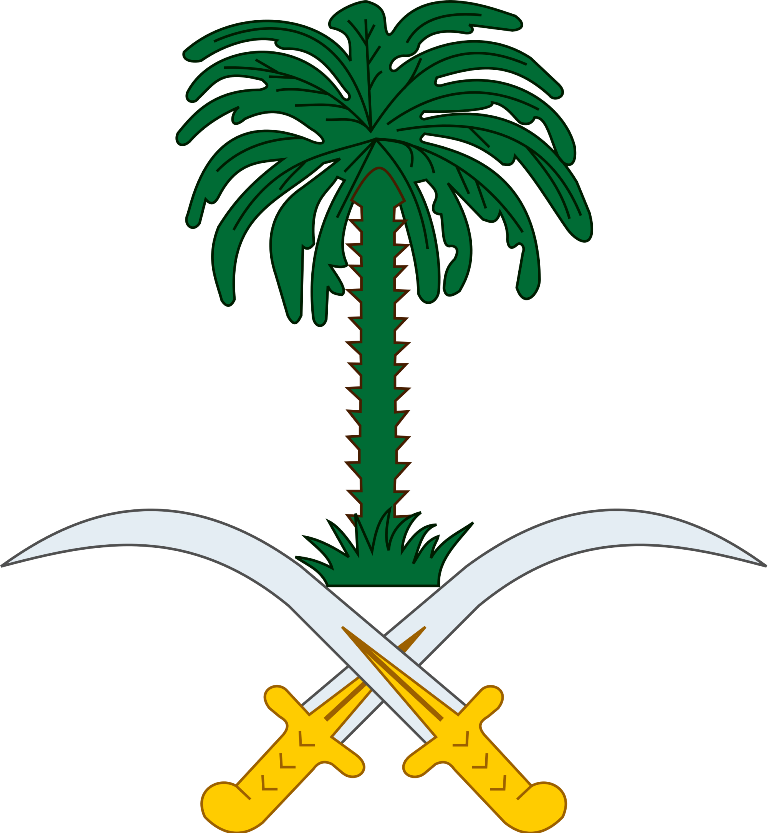 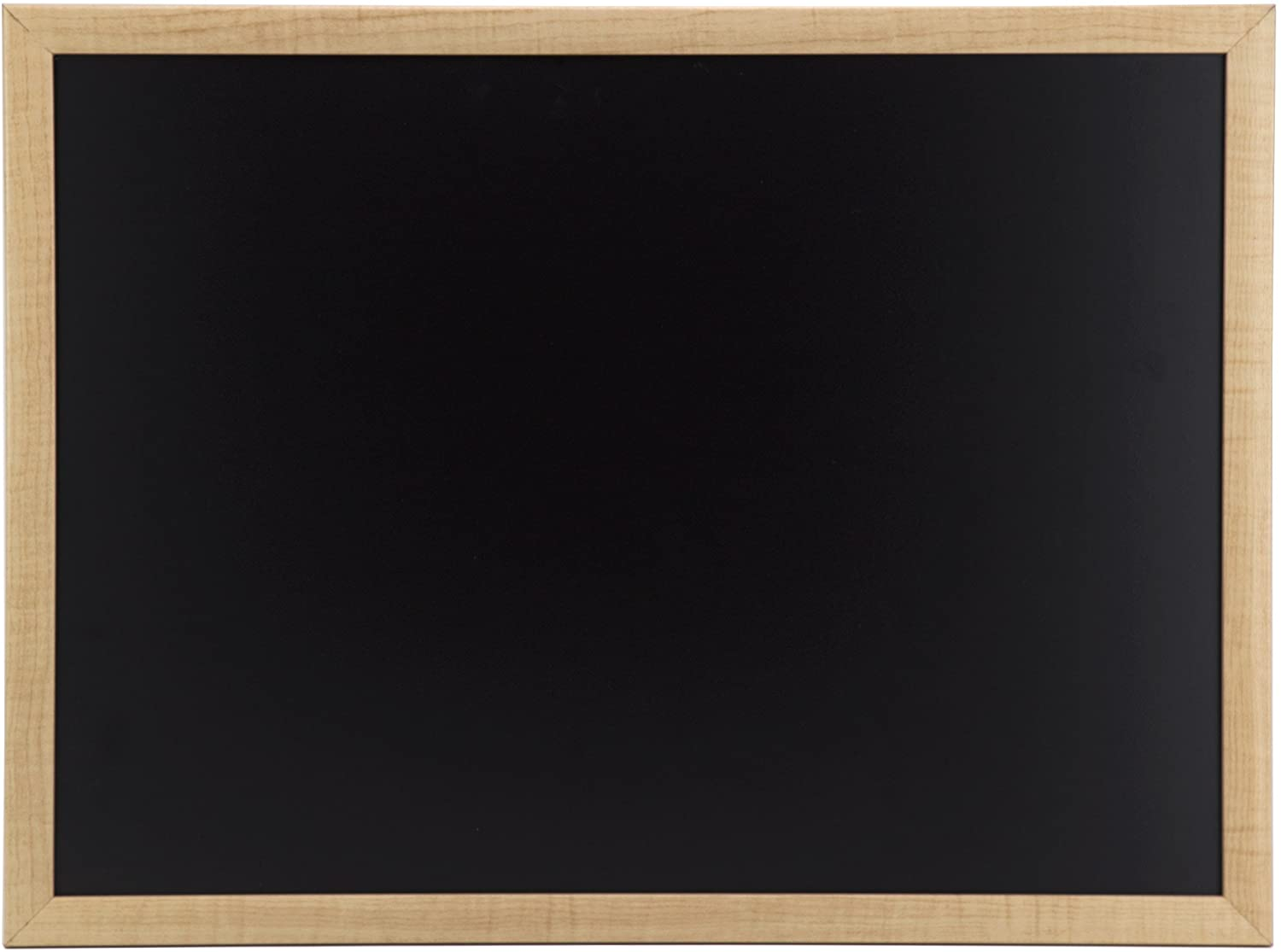 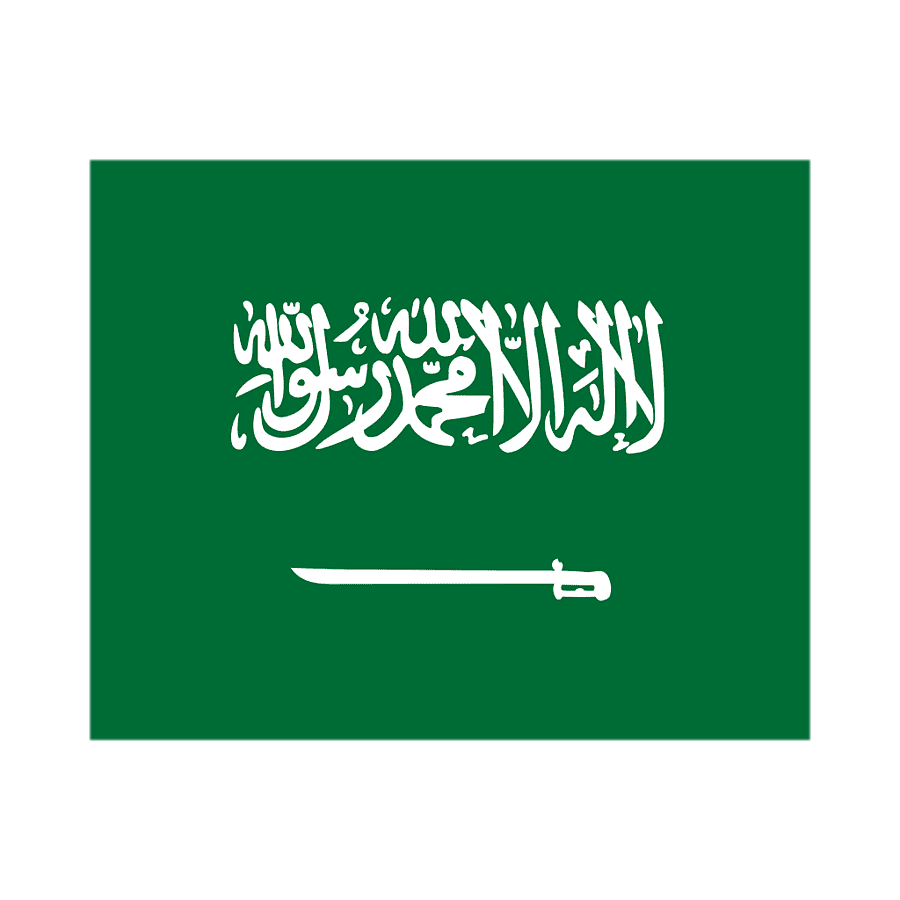 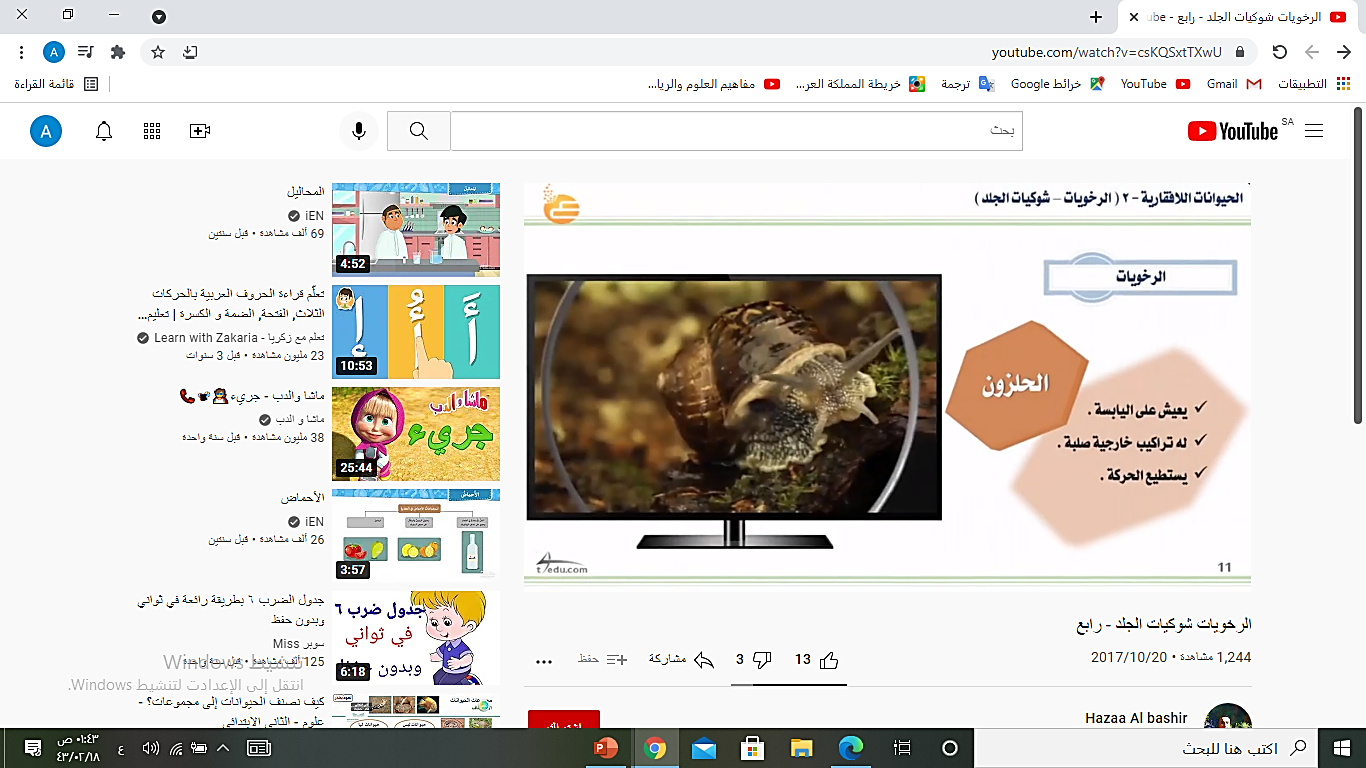 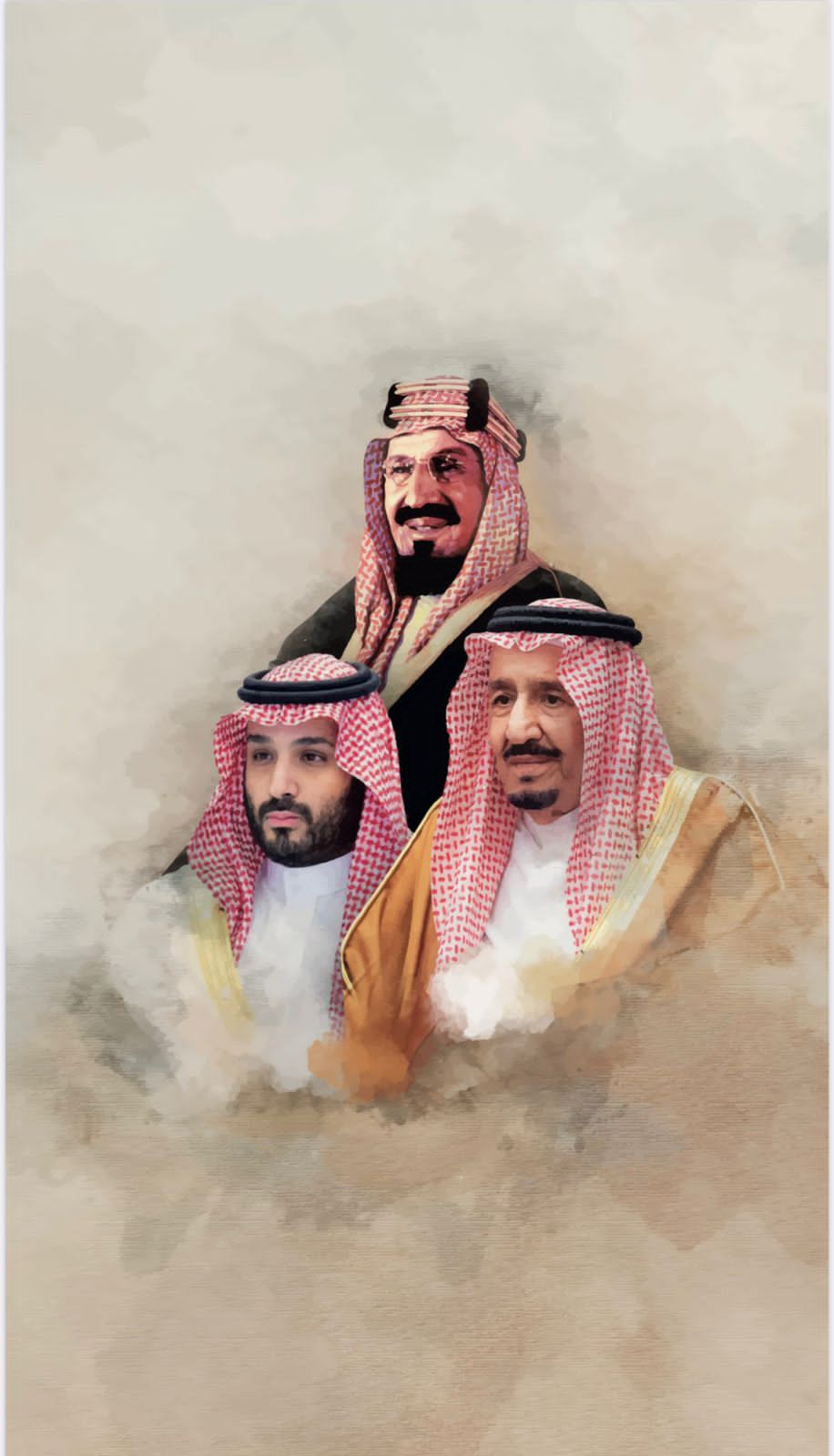 قراءة الصور
الحوار والنقاش
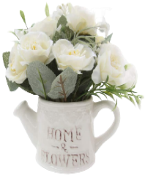 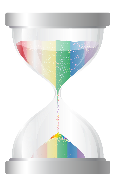 التفكير الناقد
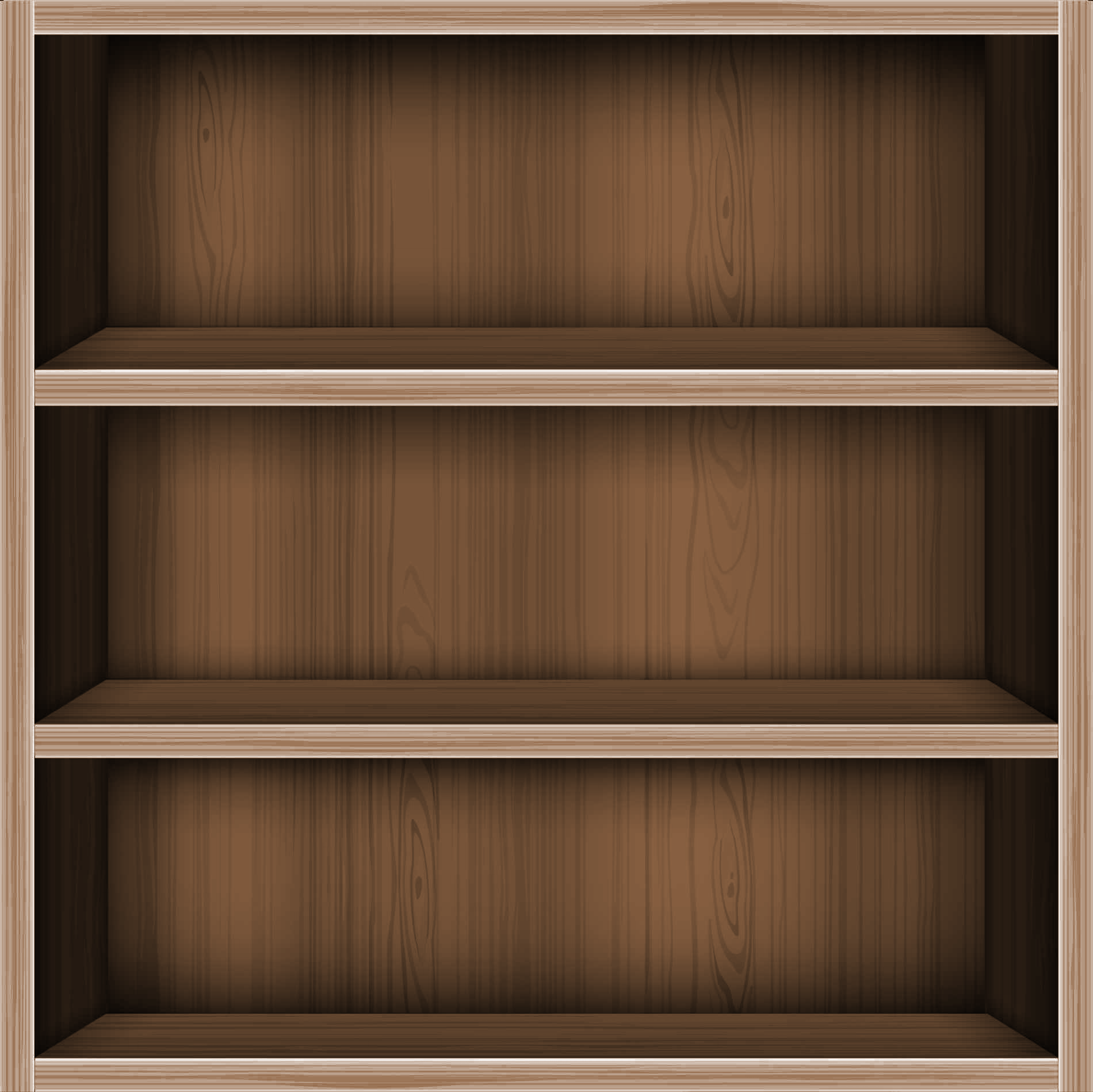 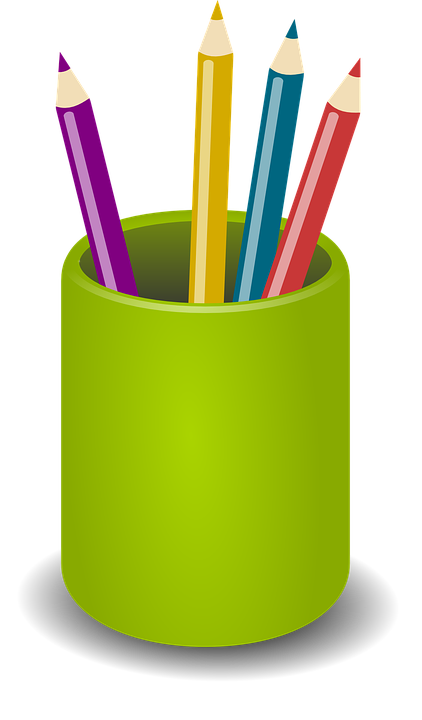 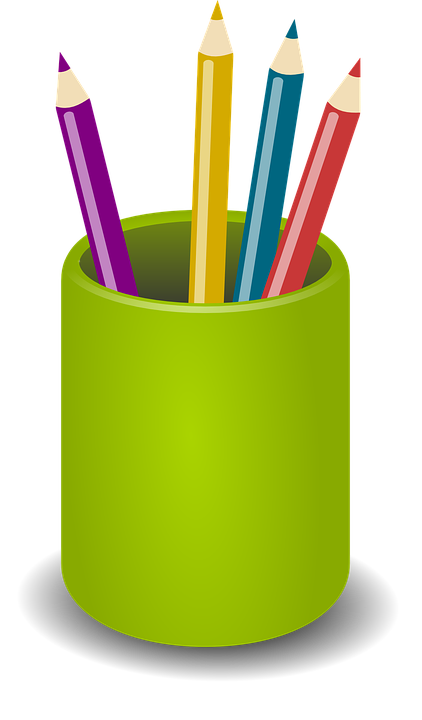 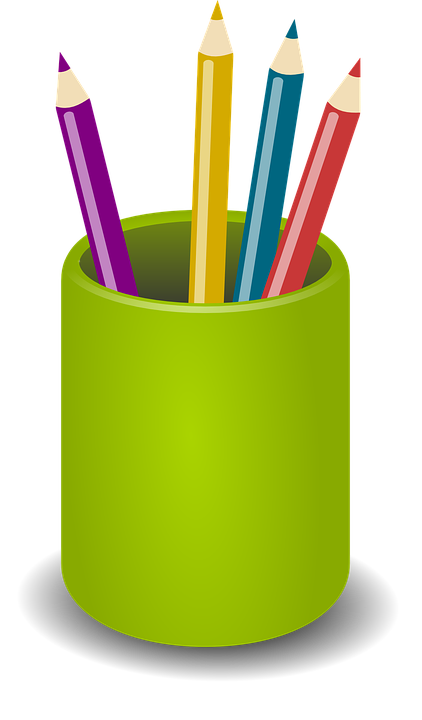 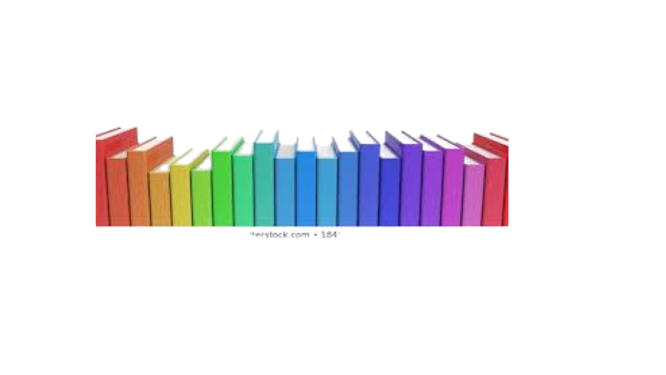 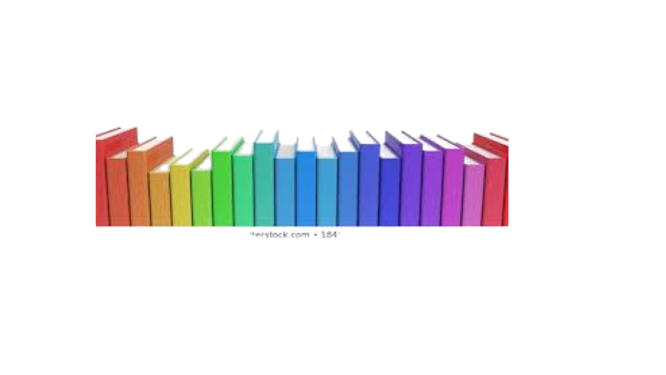 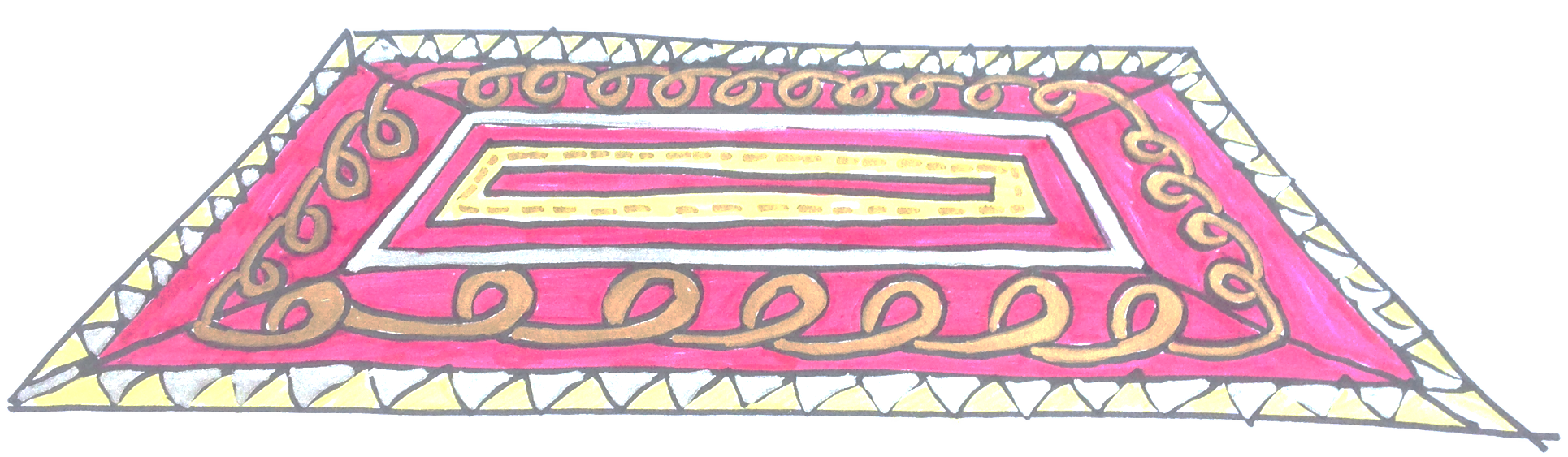 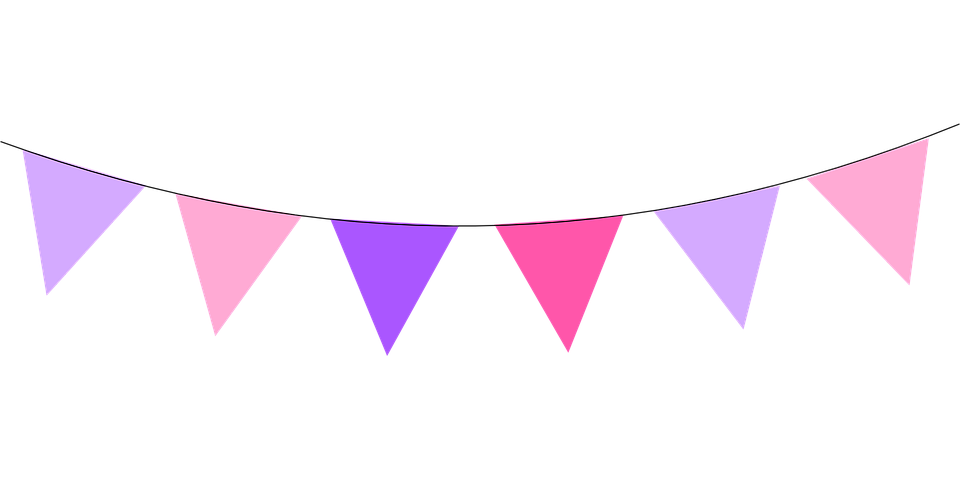 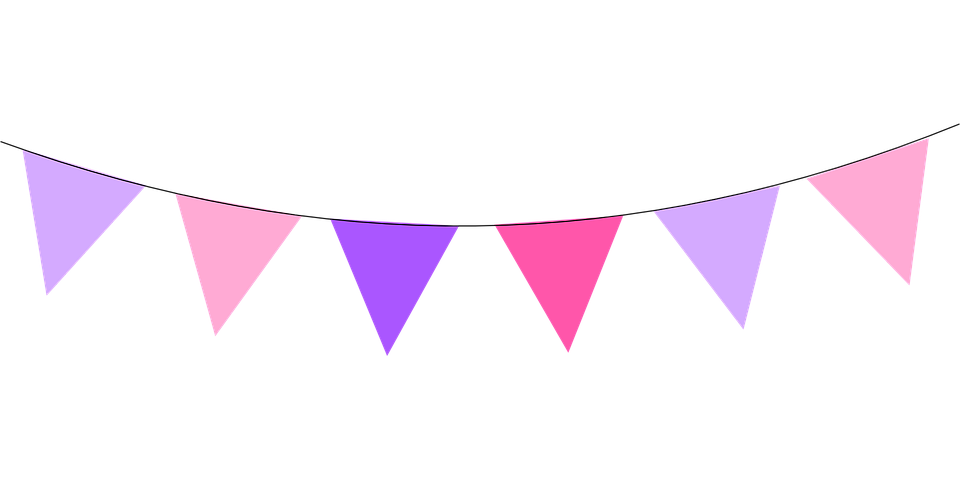 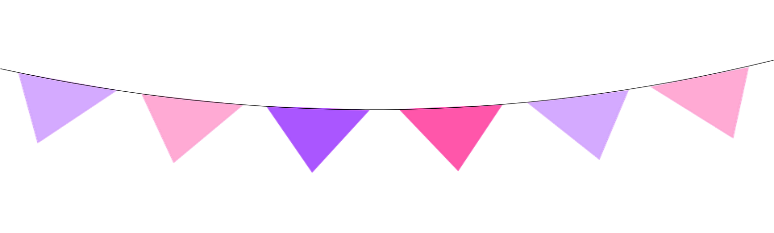 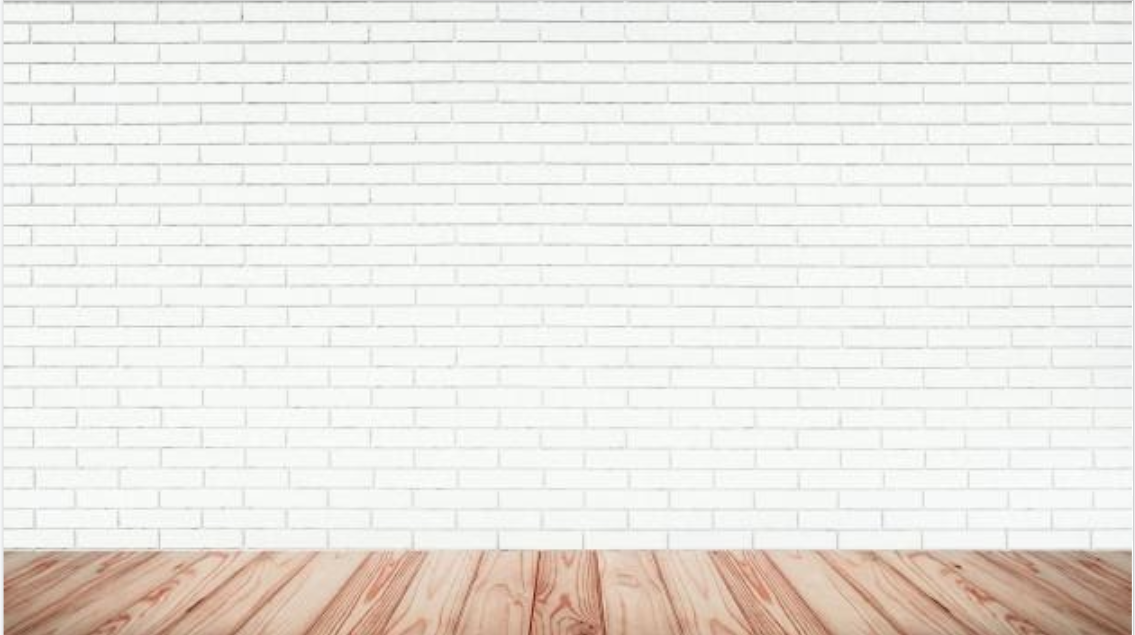 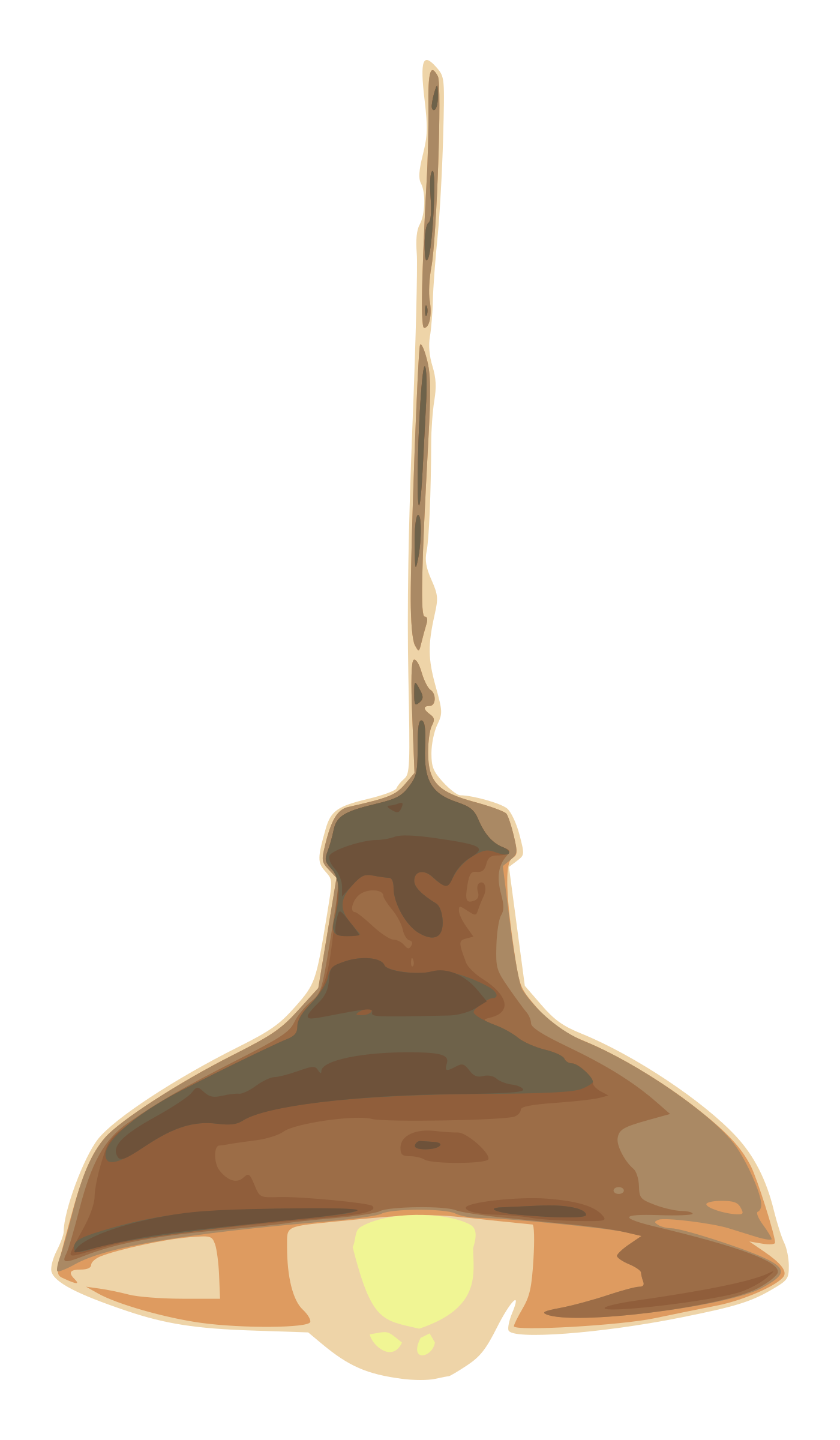 الأهداف
الغلق
العرض
خبرات 
سابقة
التمهيد
الواجب
التقويم
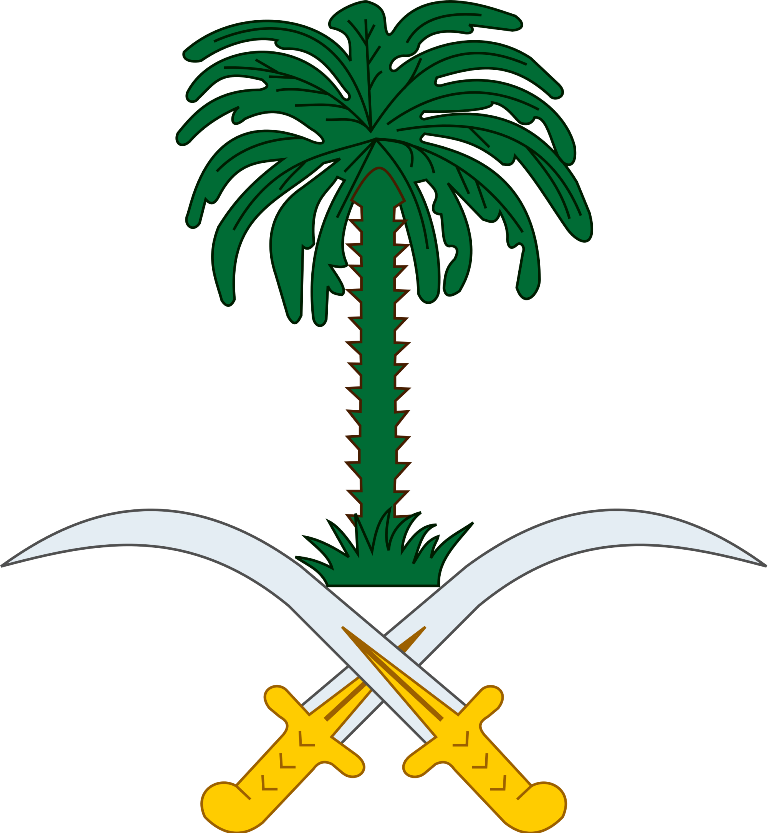 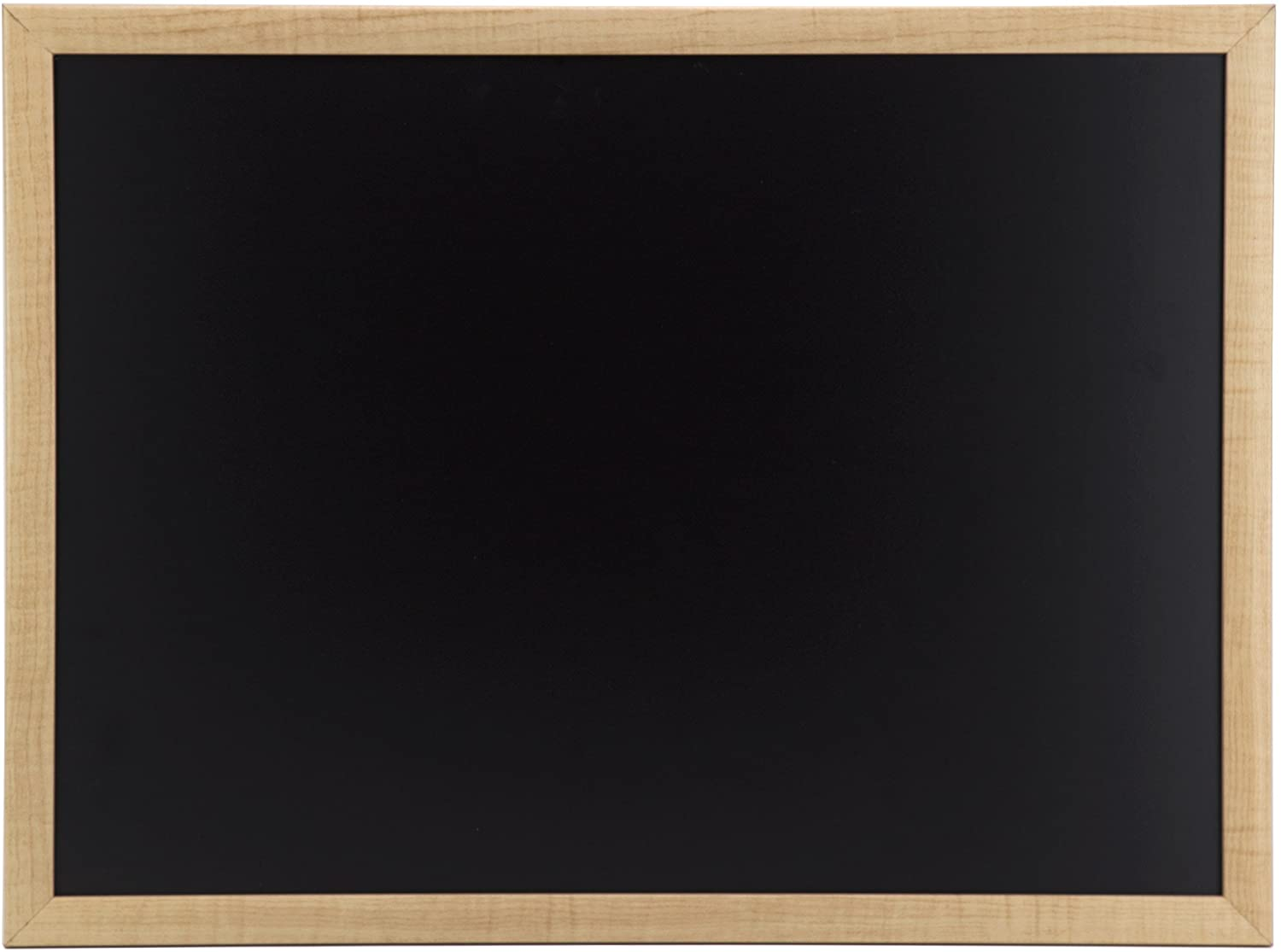 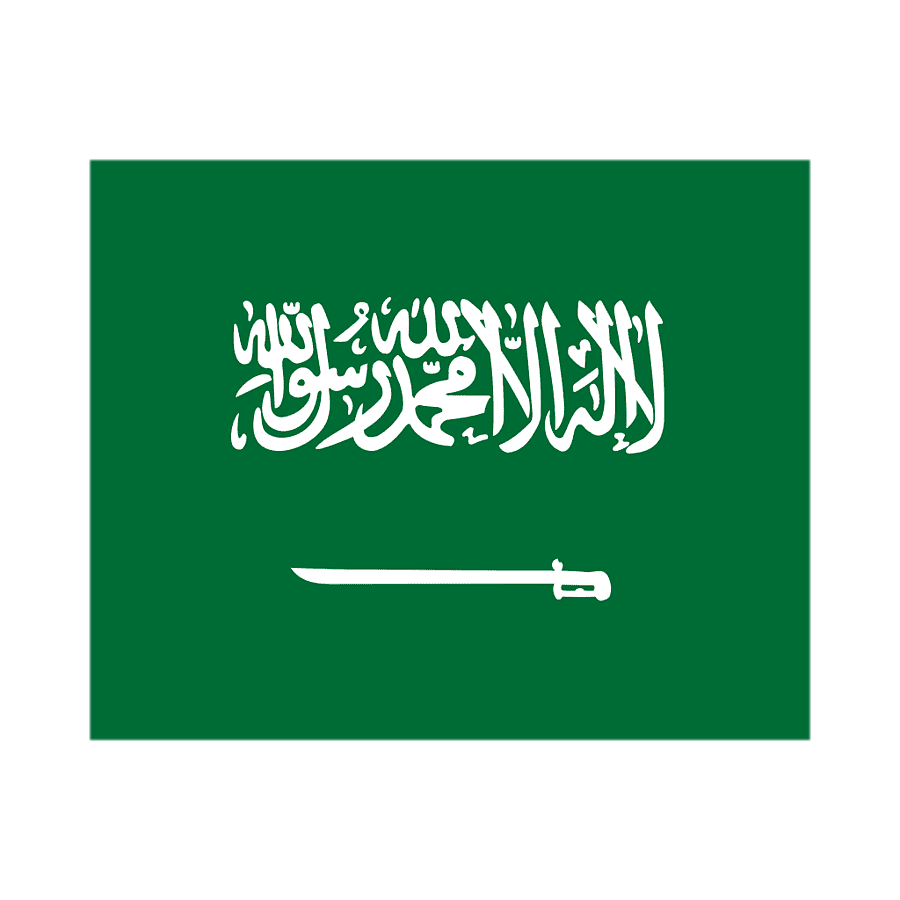 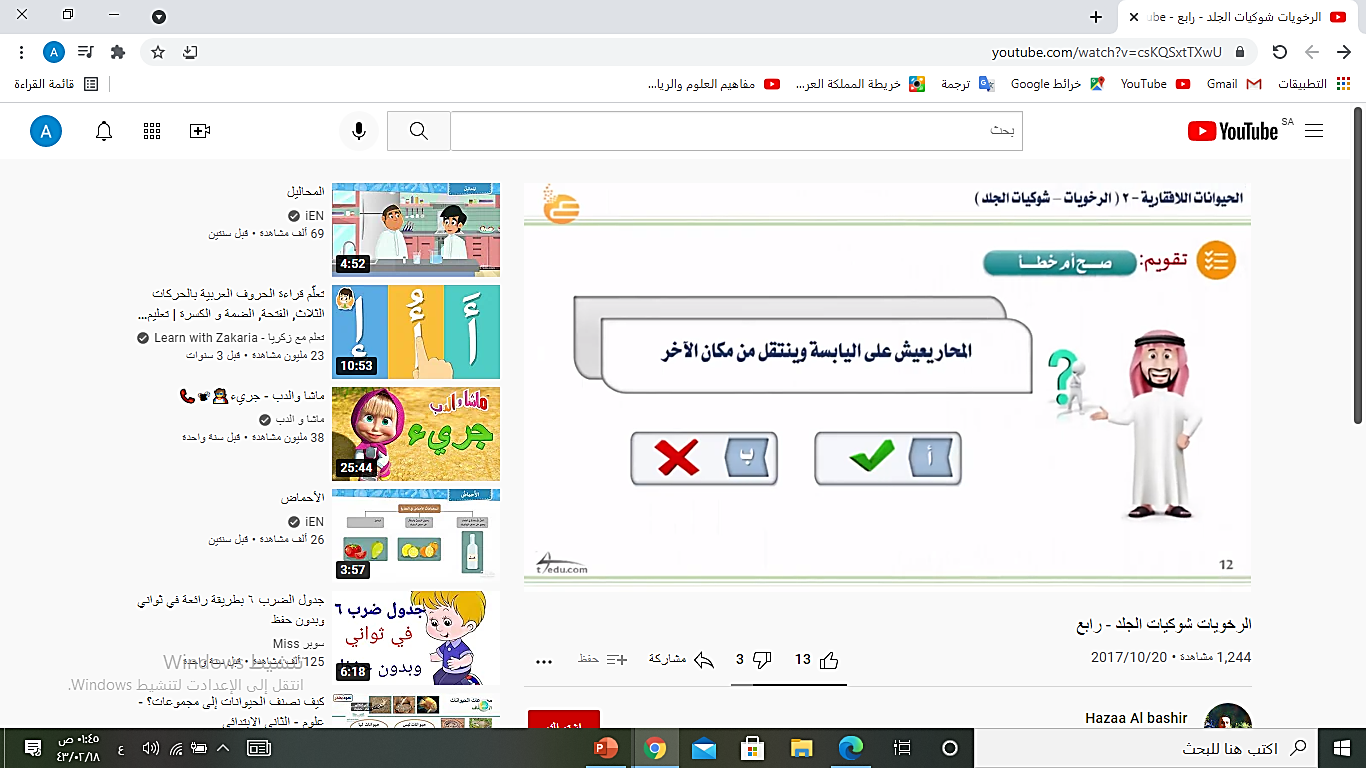 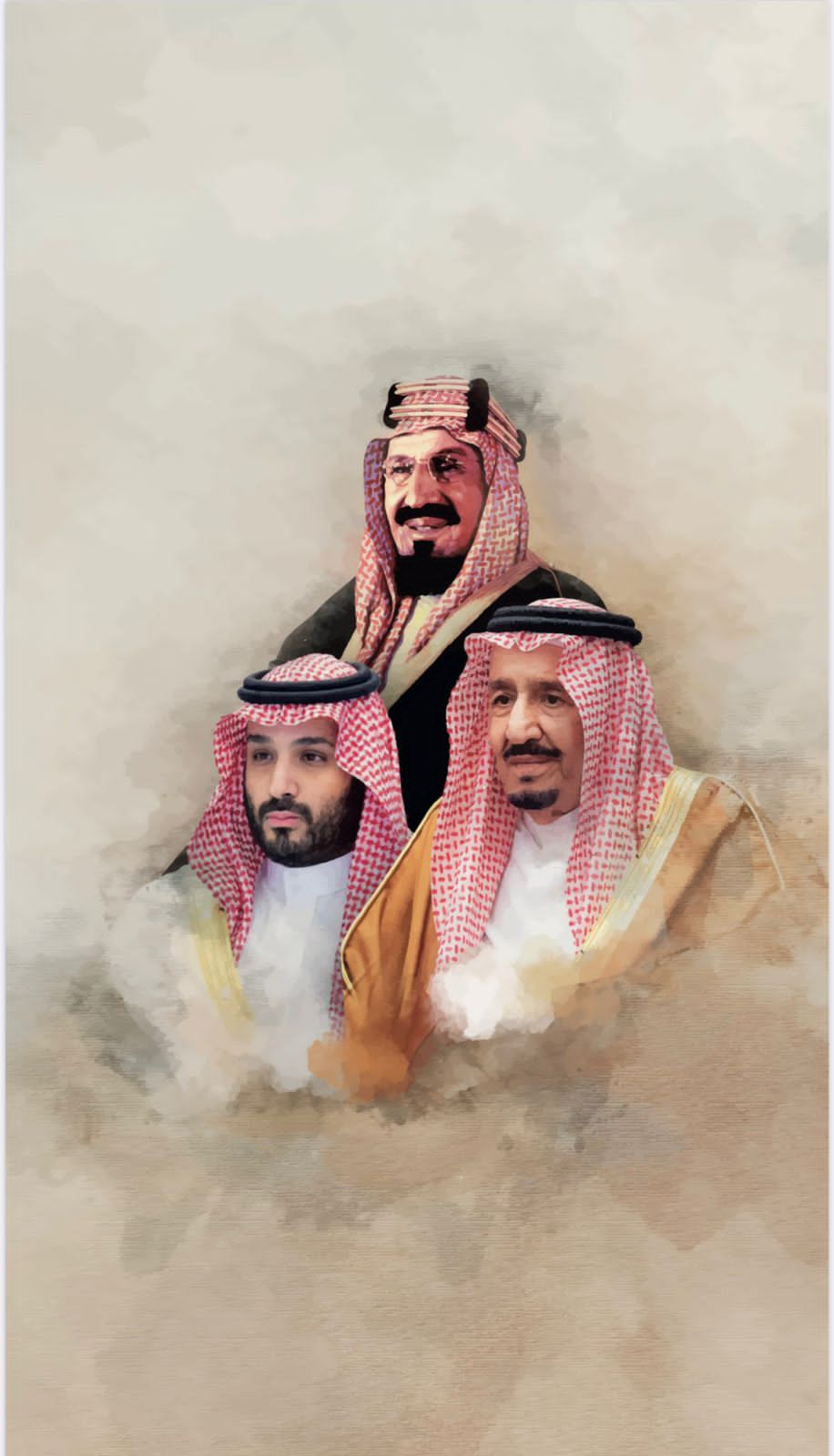 قراءة الصور
الحوار والنقاش
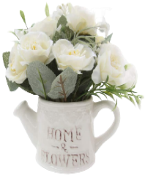 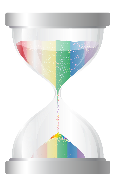 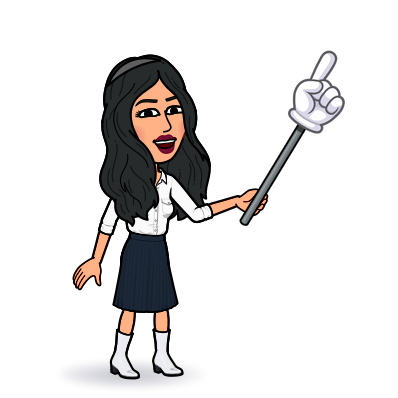 التفكير الناقد
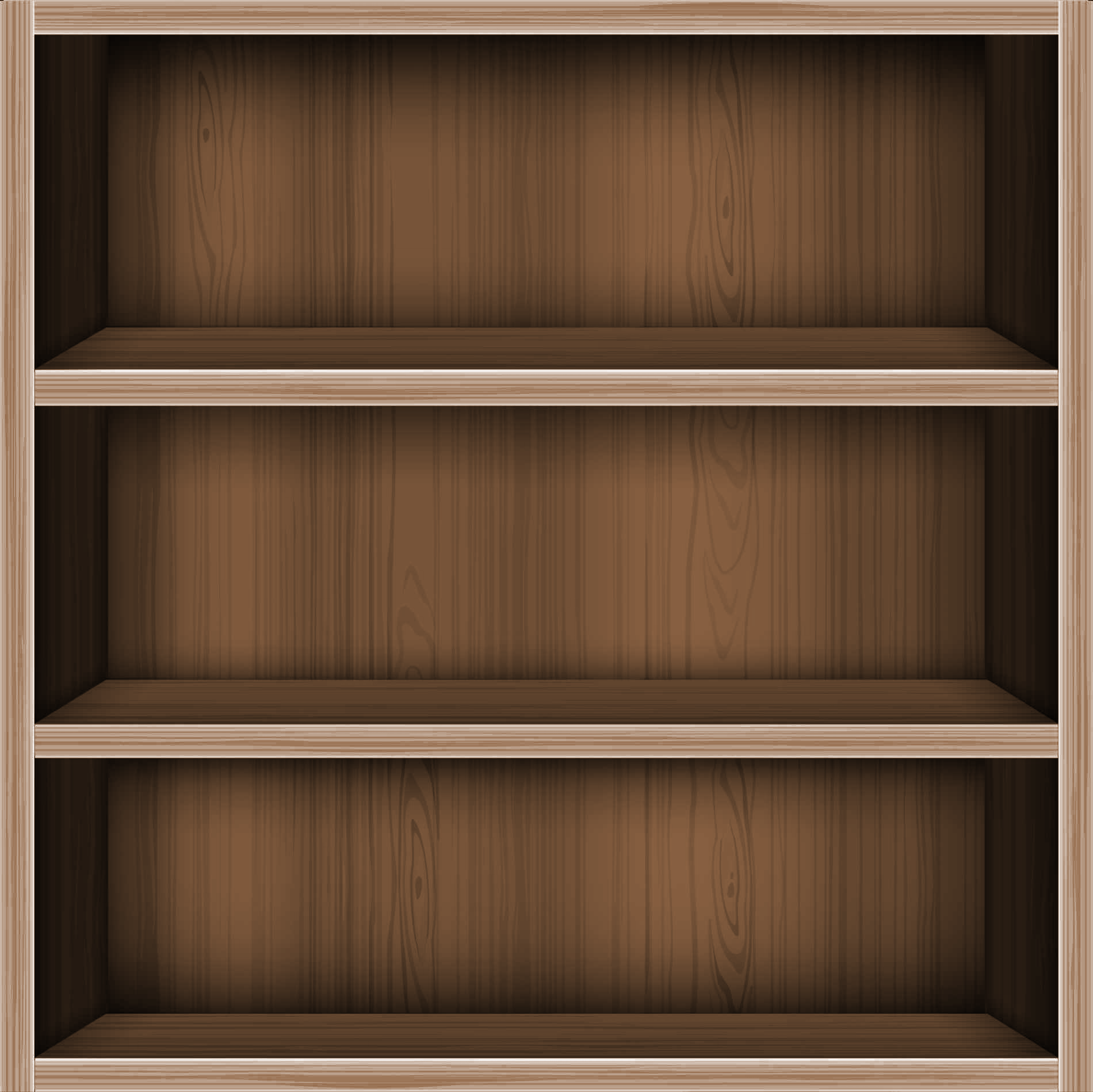 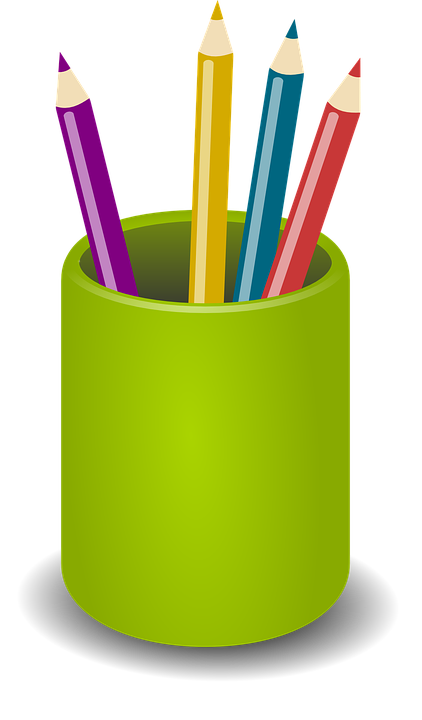 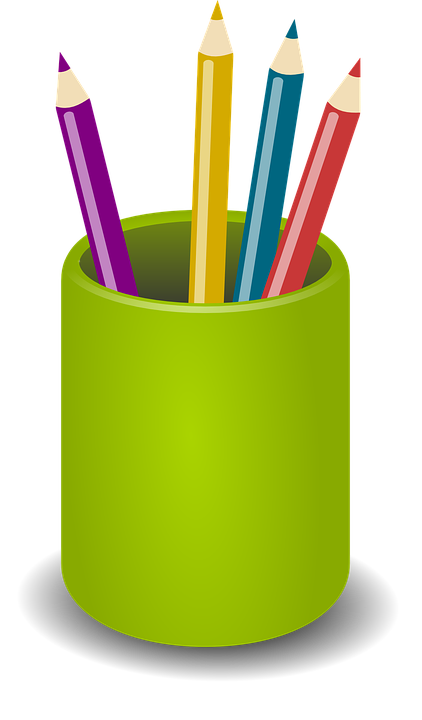 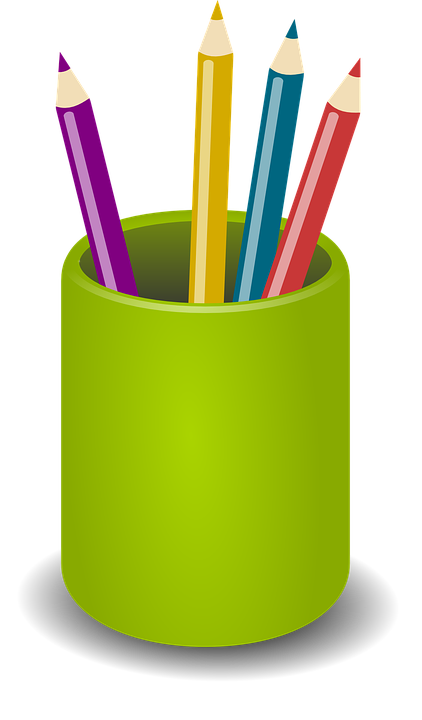 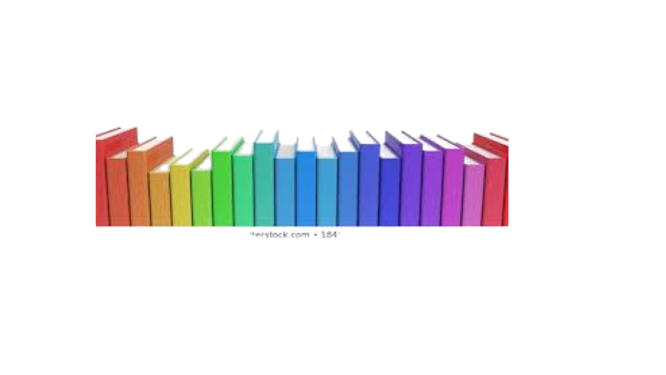 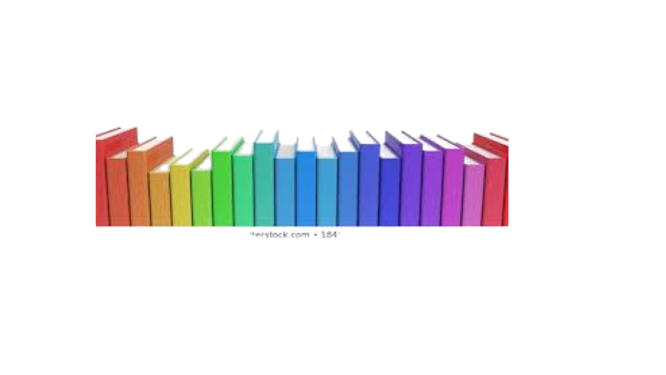 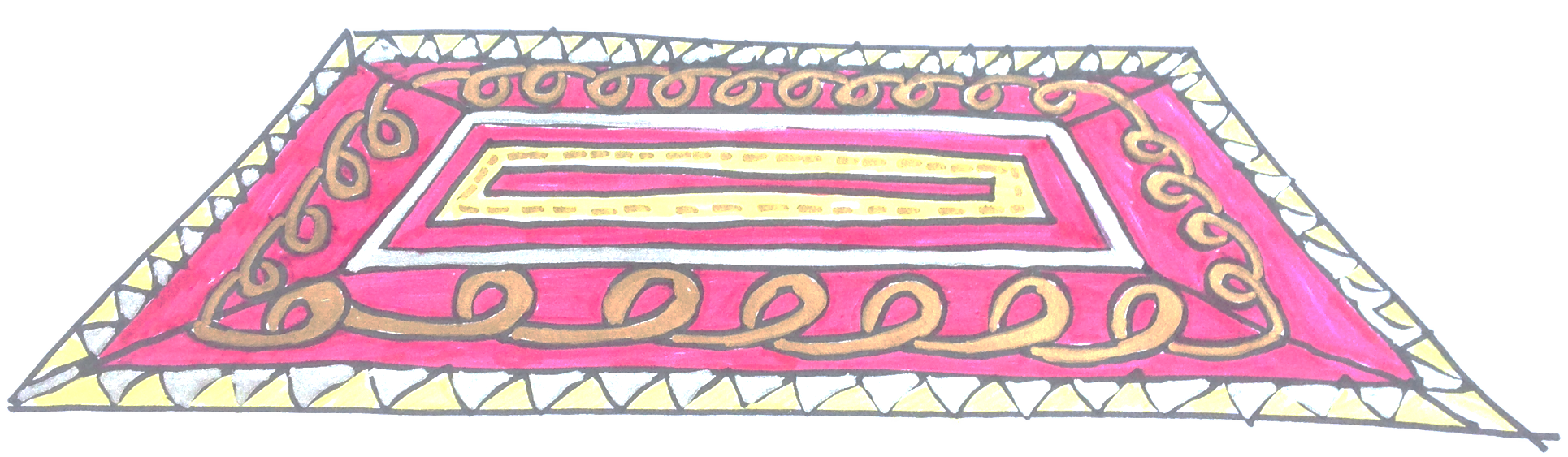 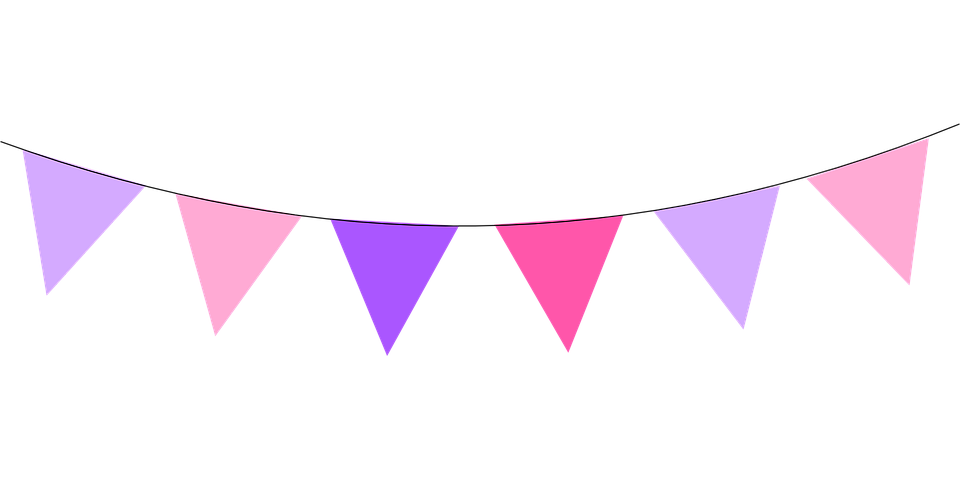 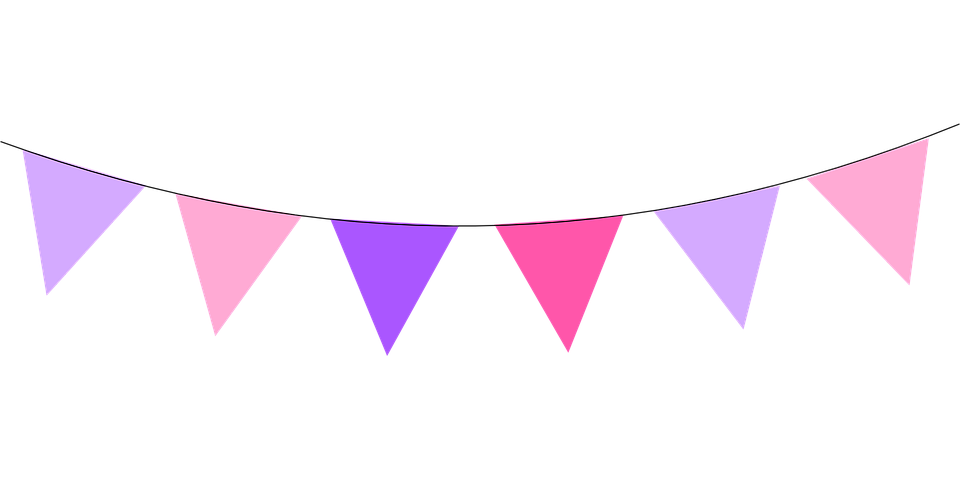 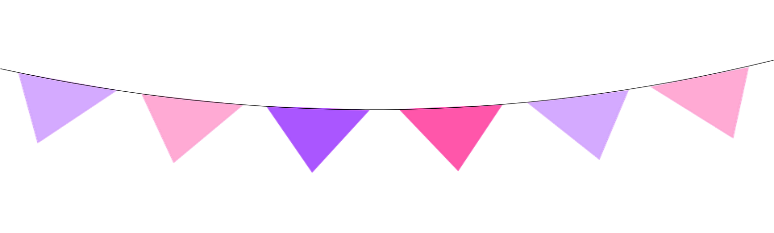 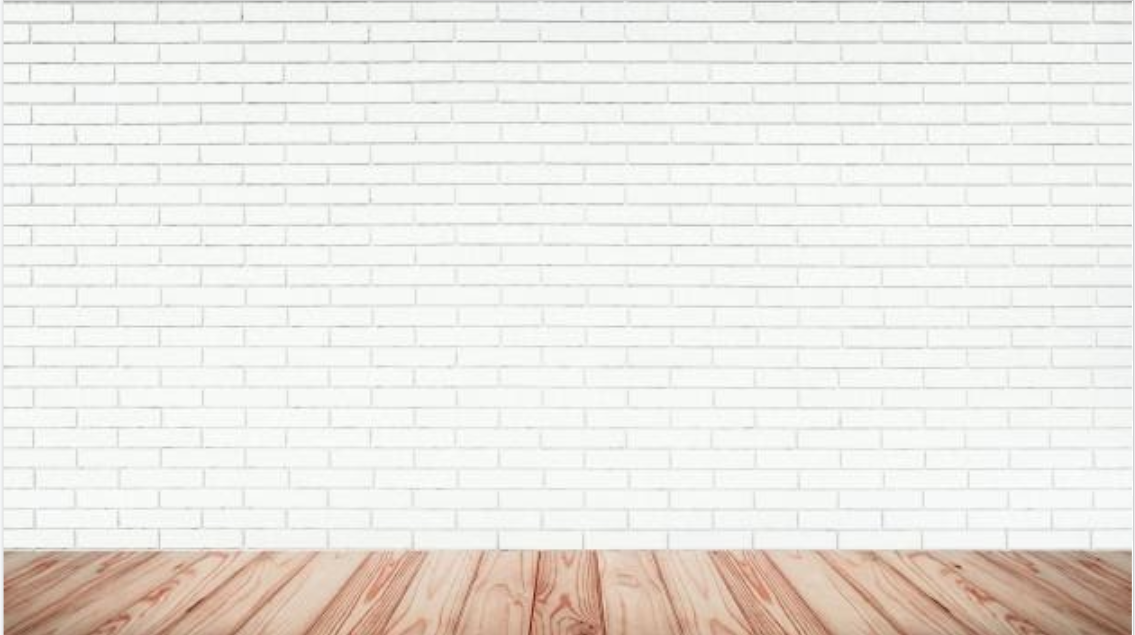 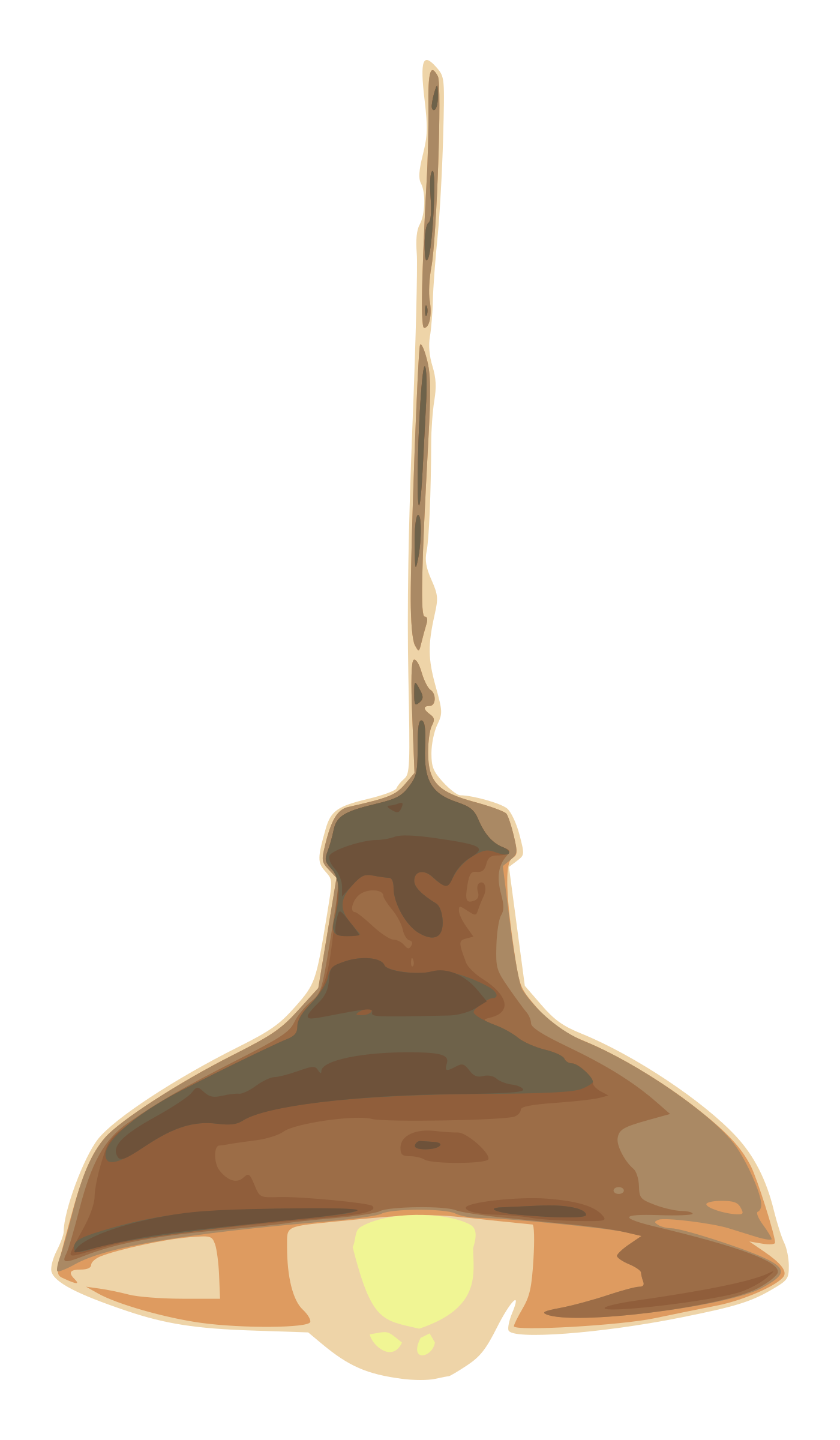 الأهداف
الغلق
العرض
خبرات 
سابقة
التمهيد
الواجب
التقويم
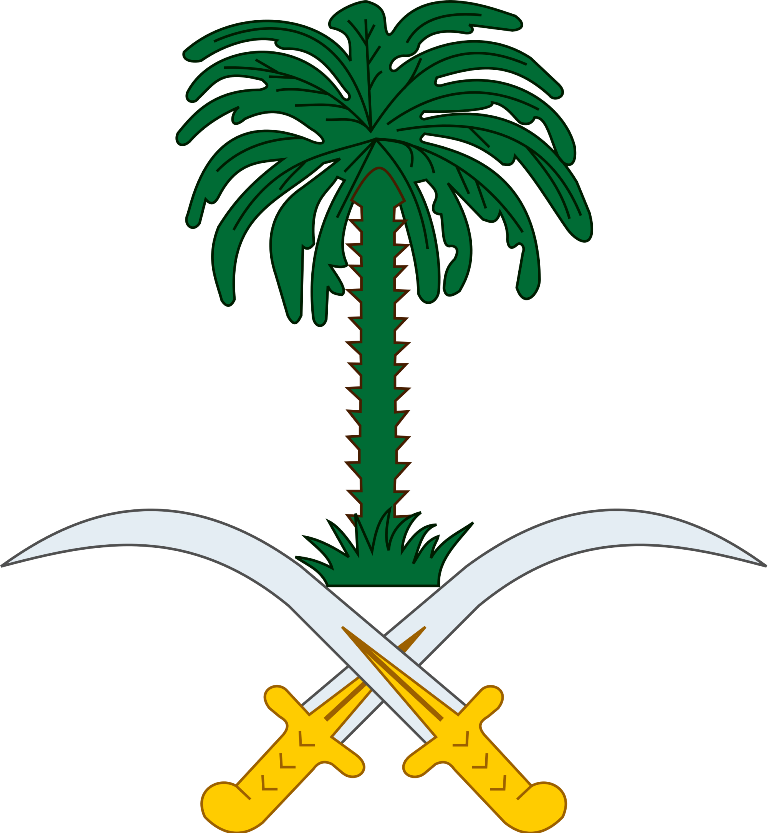 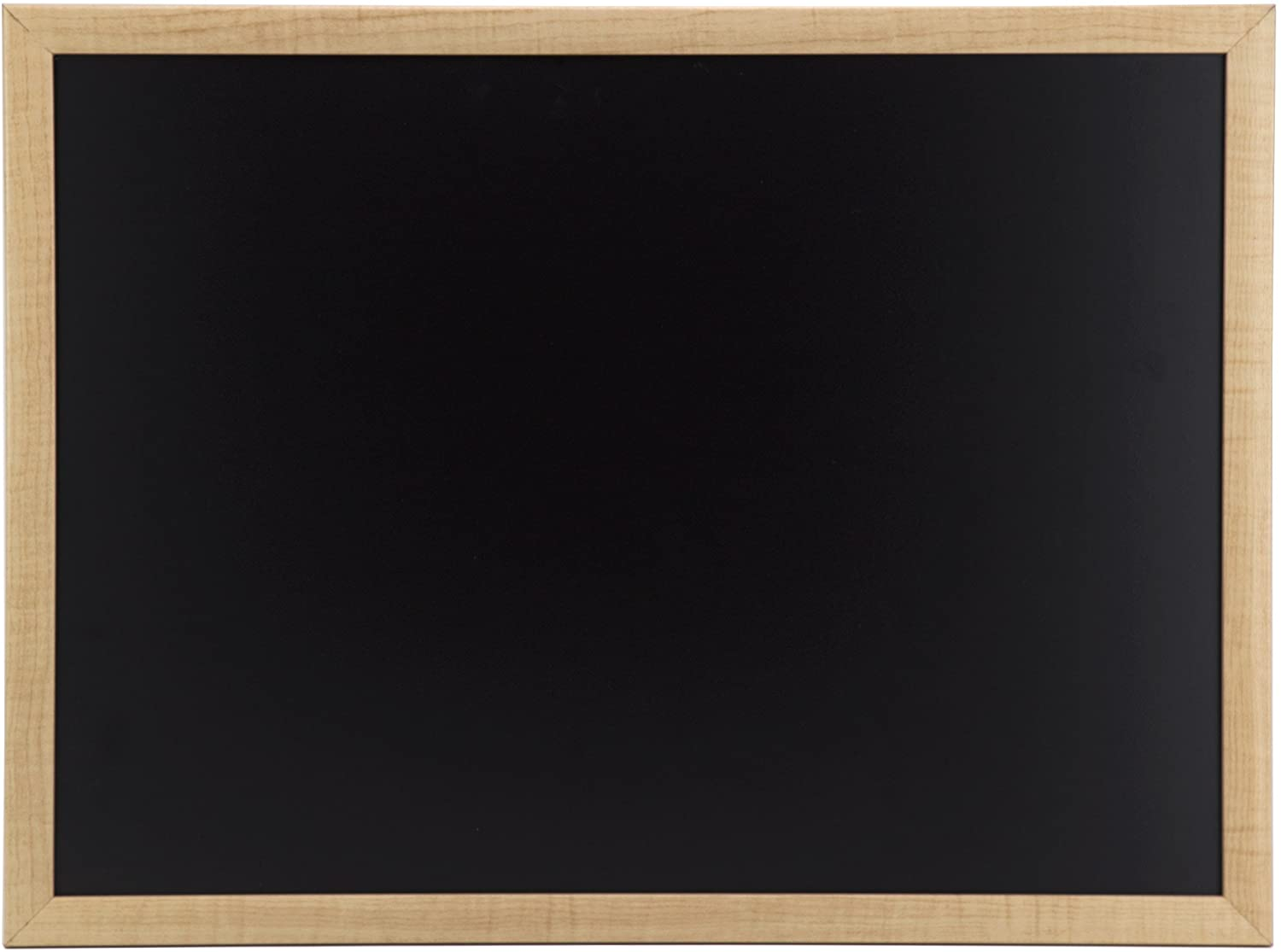 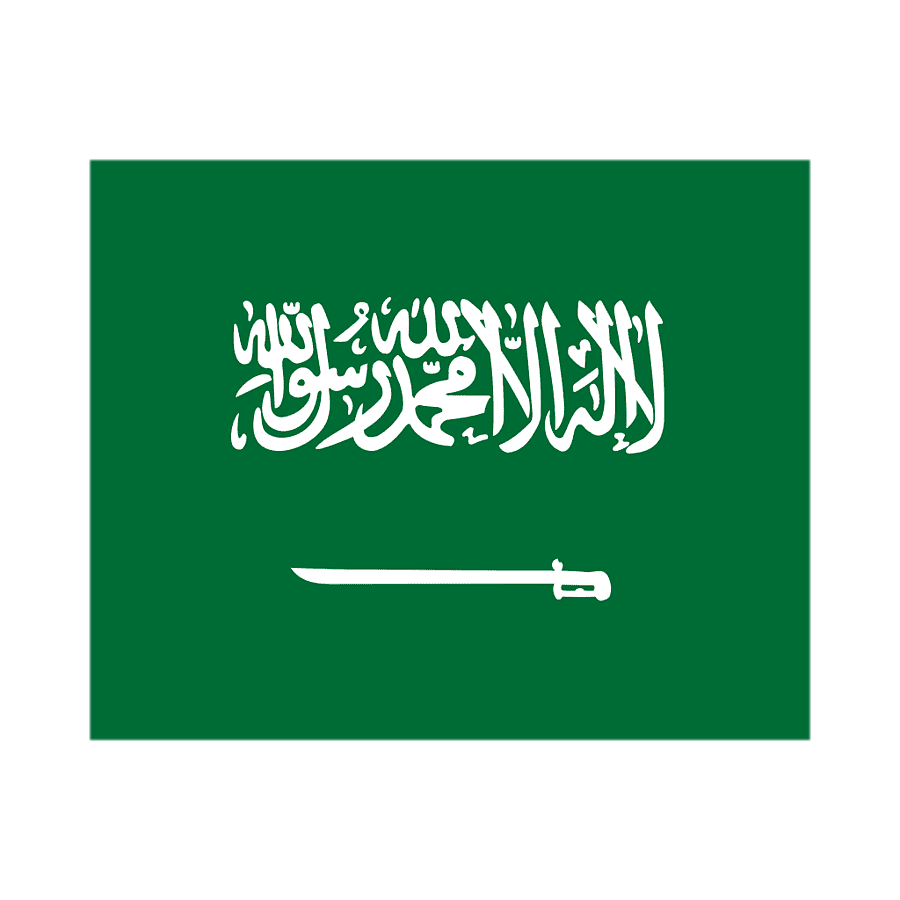 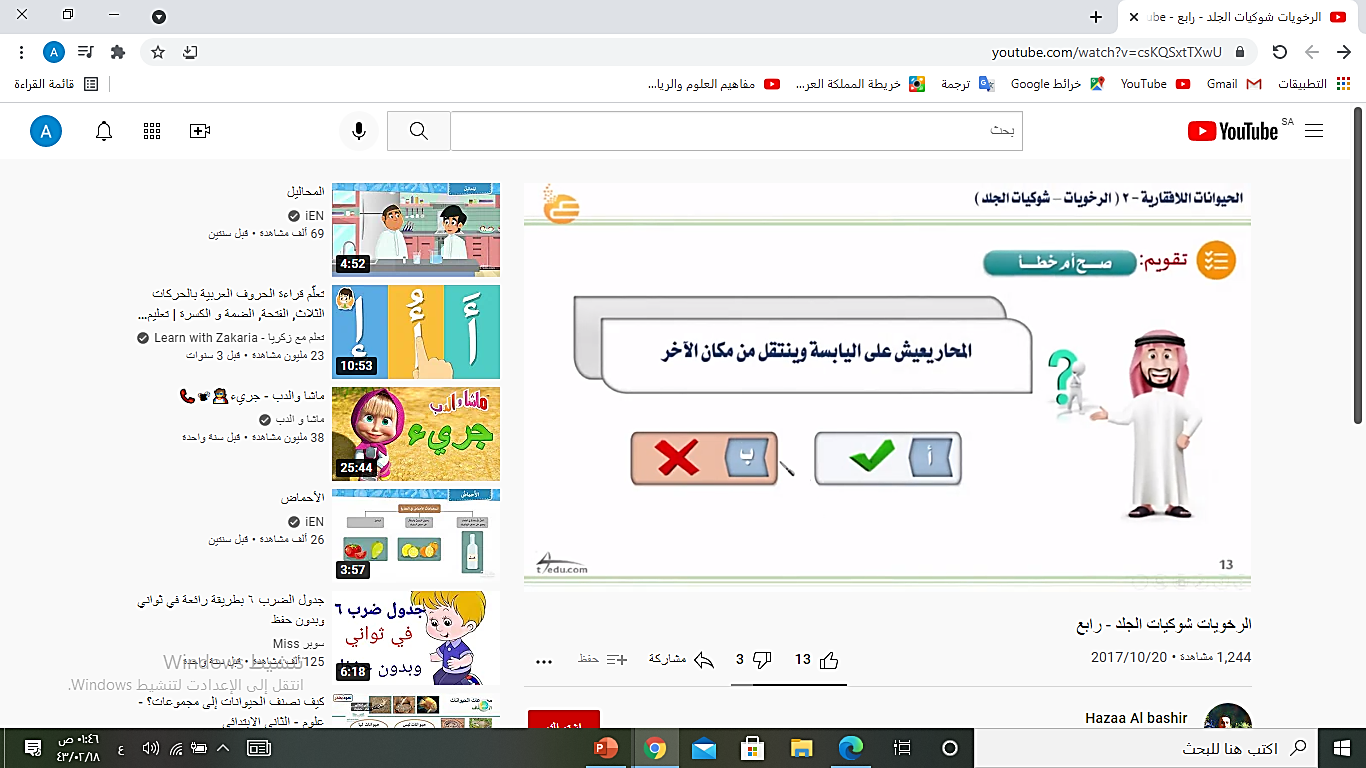 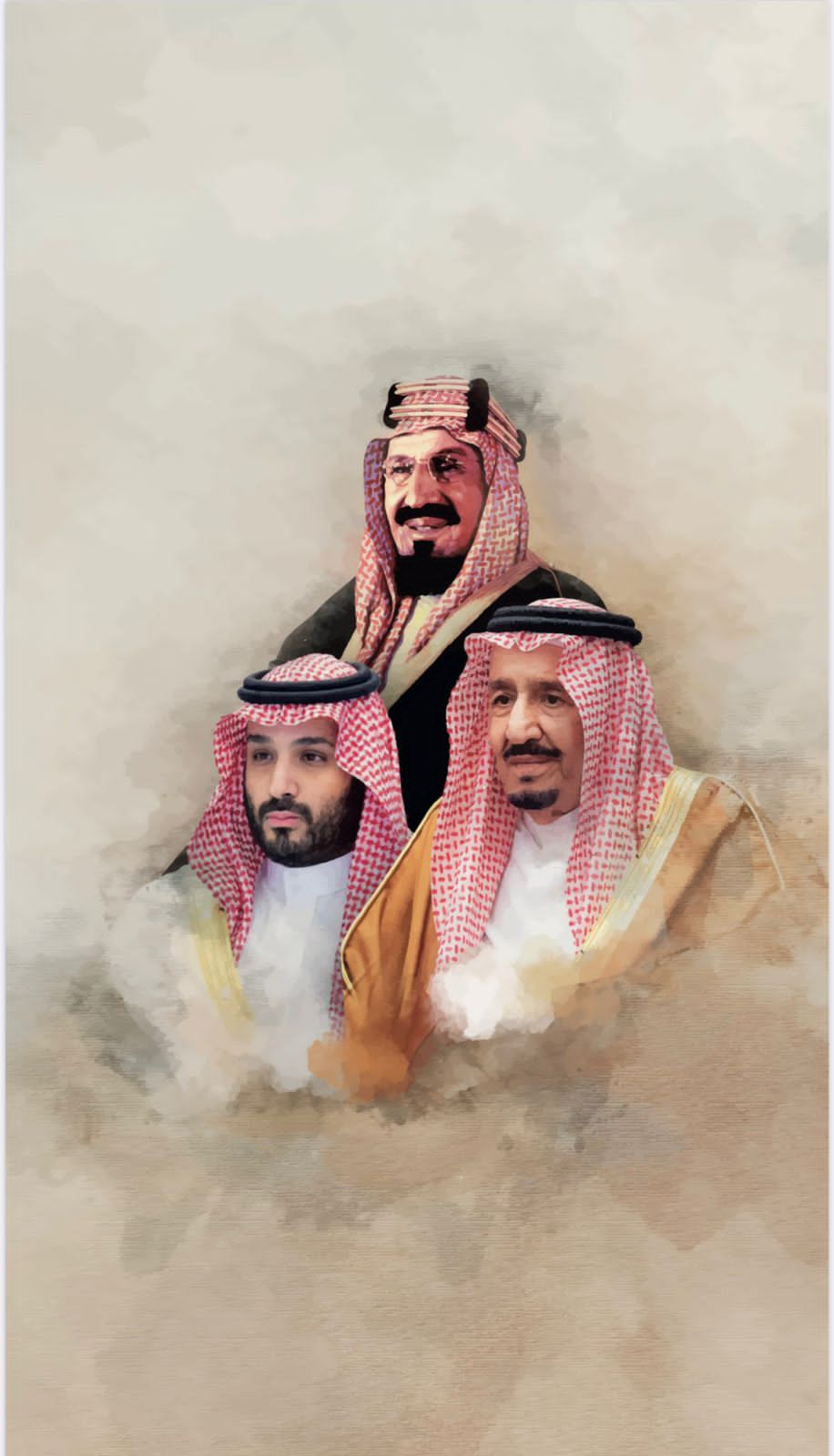 قراءة الصور
الحوار والنقاش
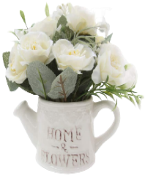 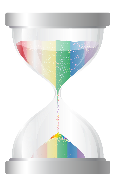 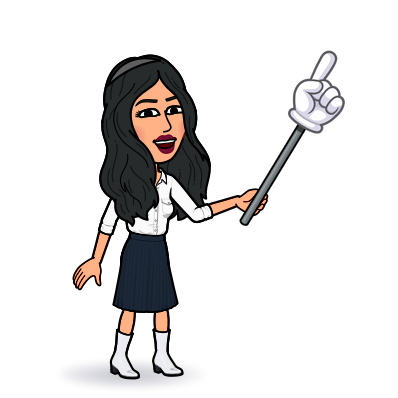 التفكير الناقد
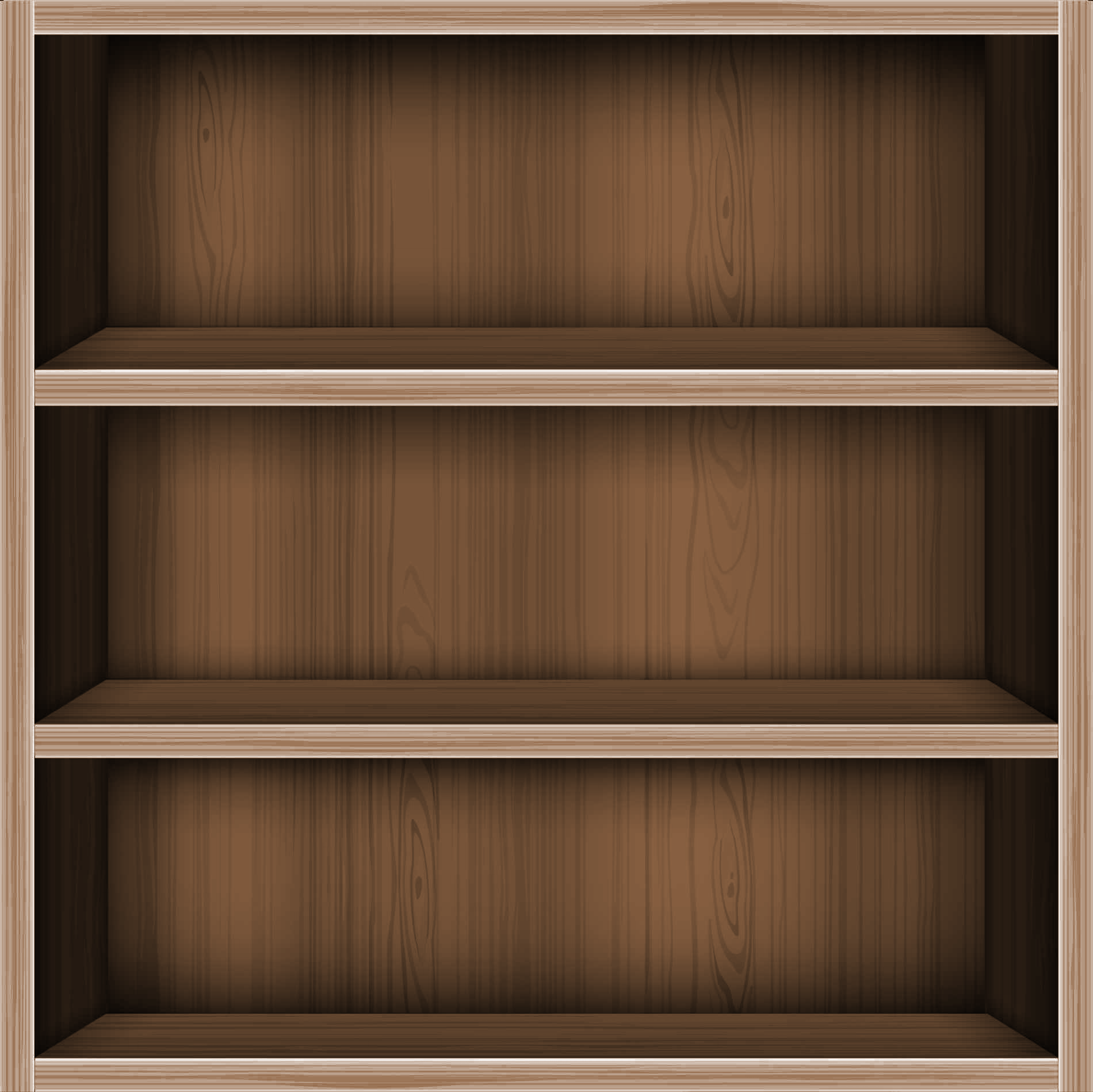 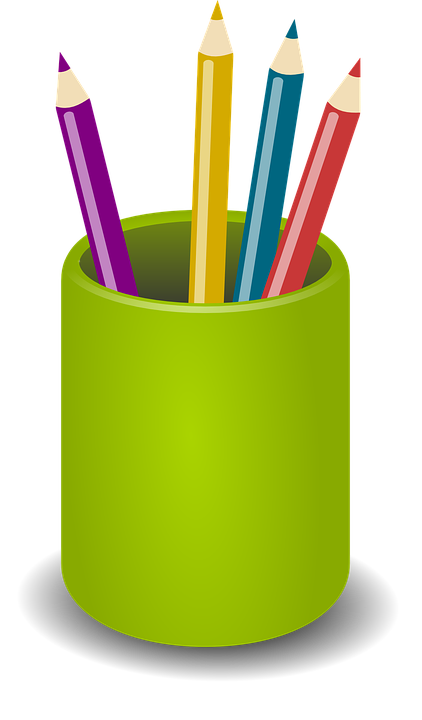 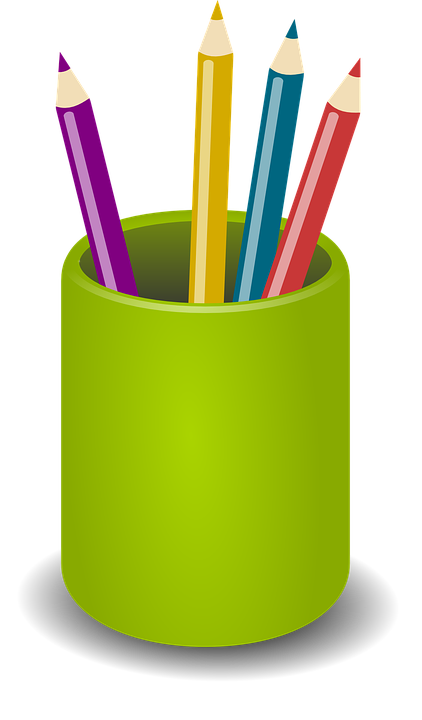 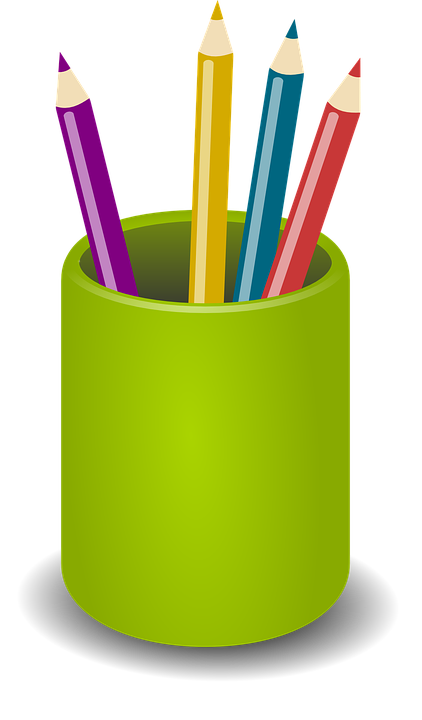 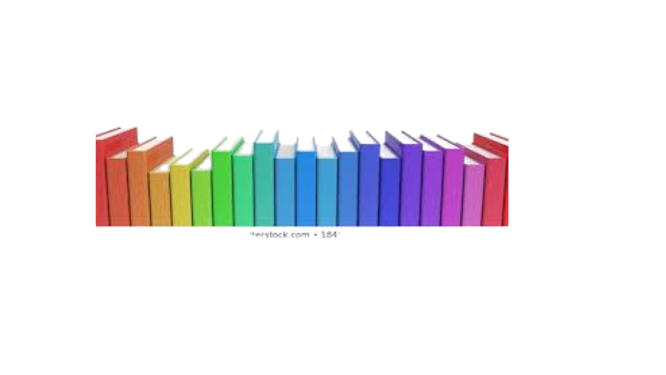 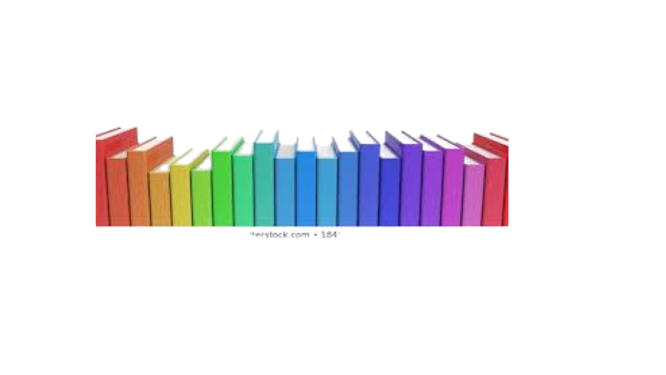 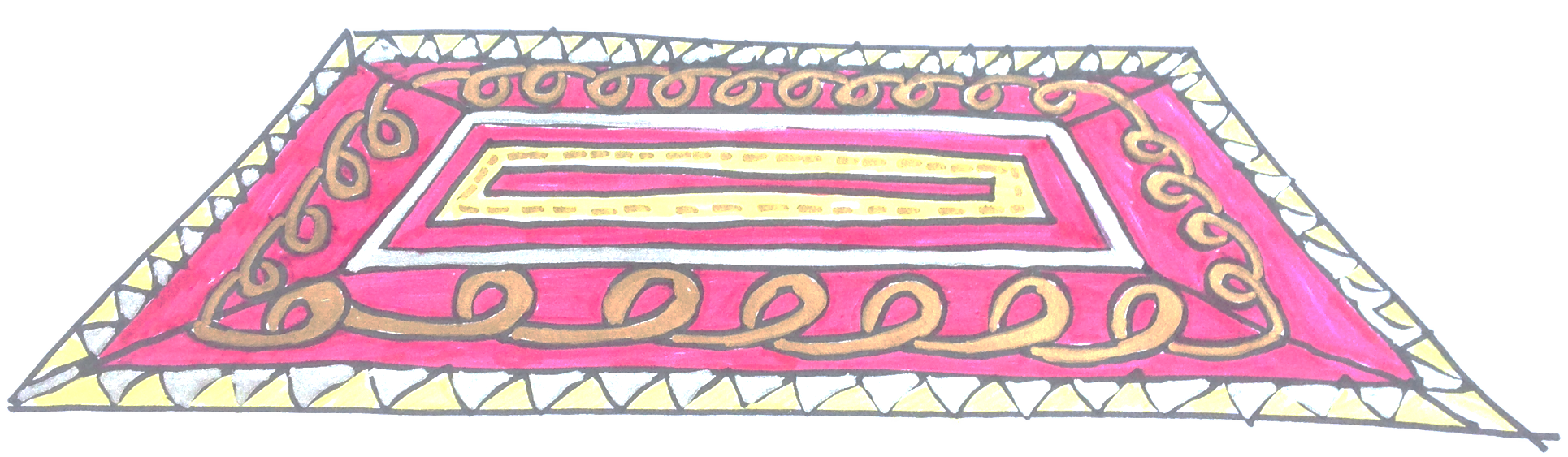 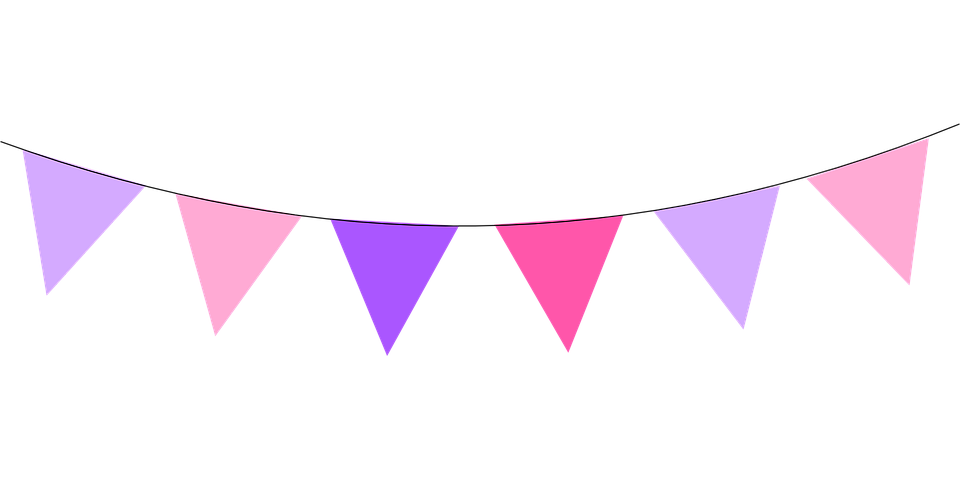 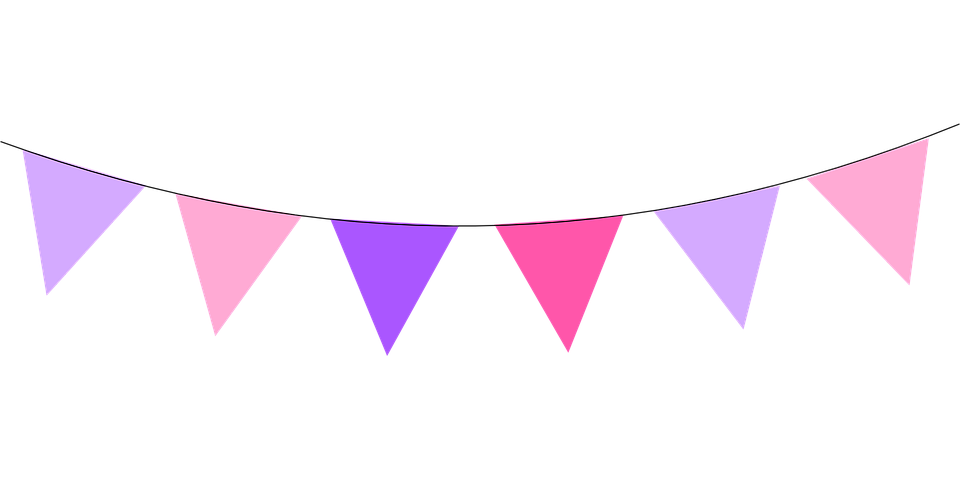 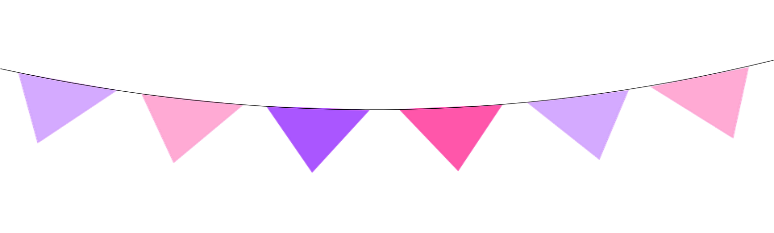 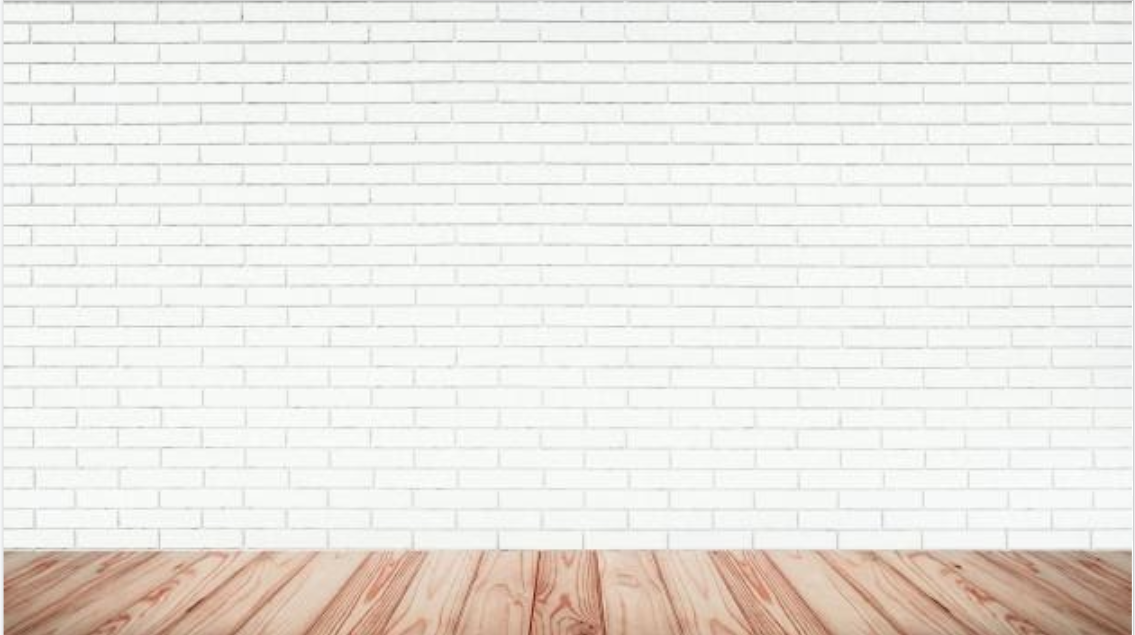 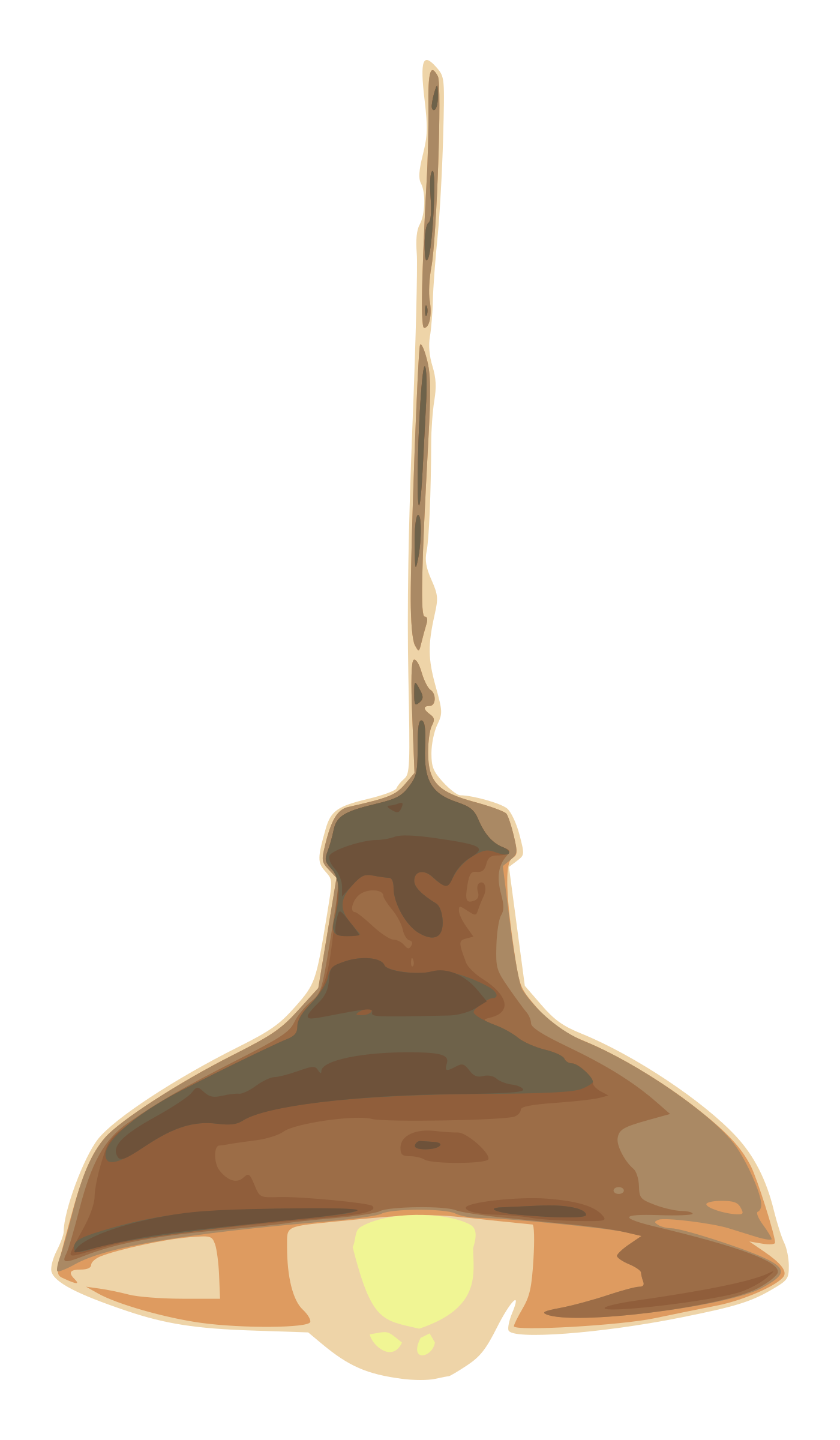 الأهداف
الغلق
العرض
خبرات 
سابقة
التمهيد
الواجب
التقويم
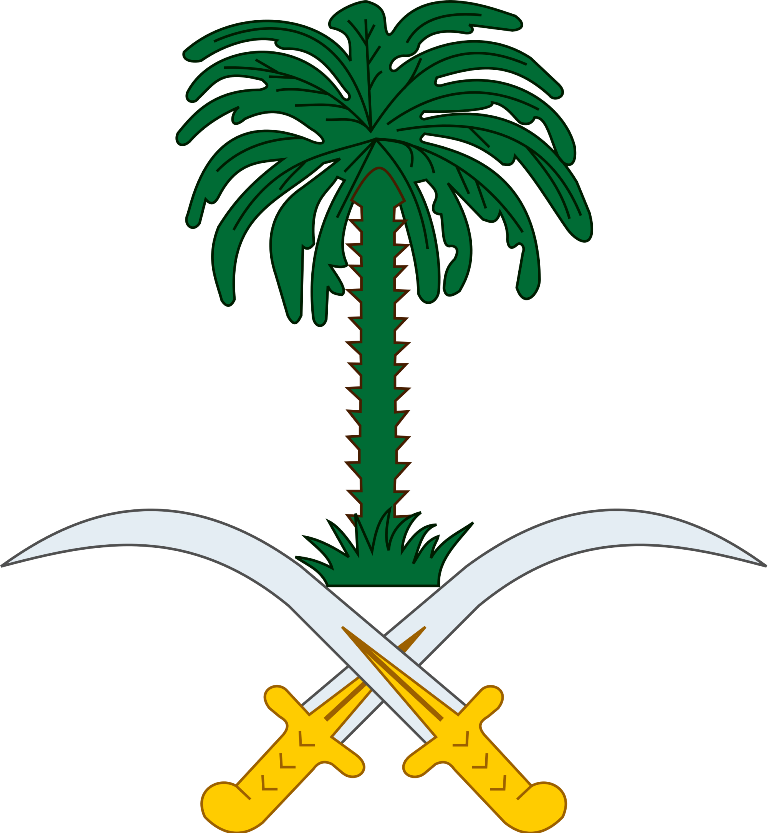 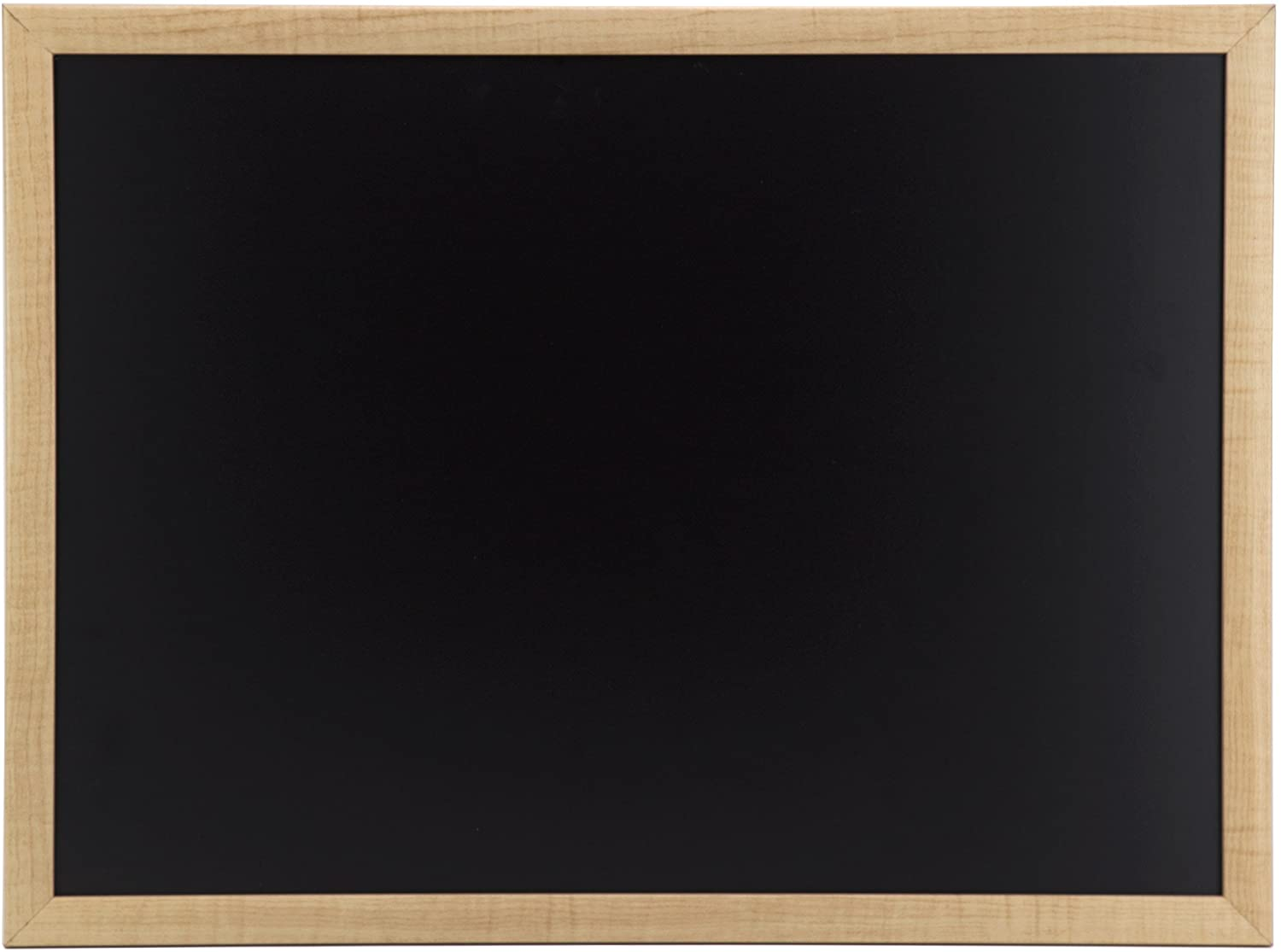 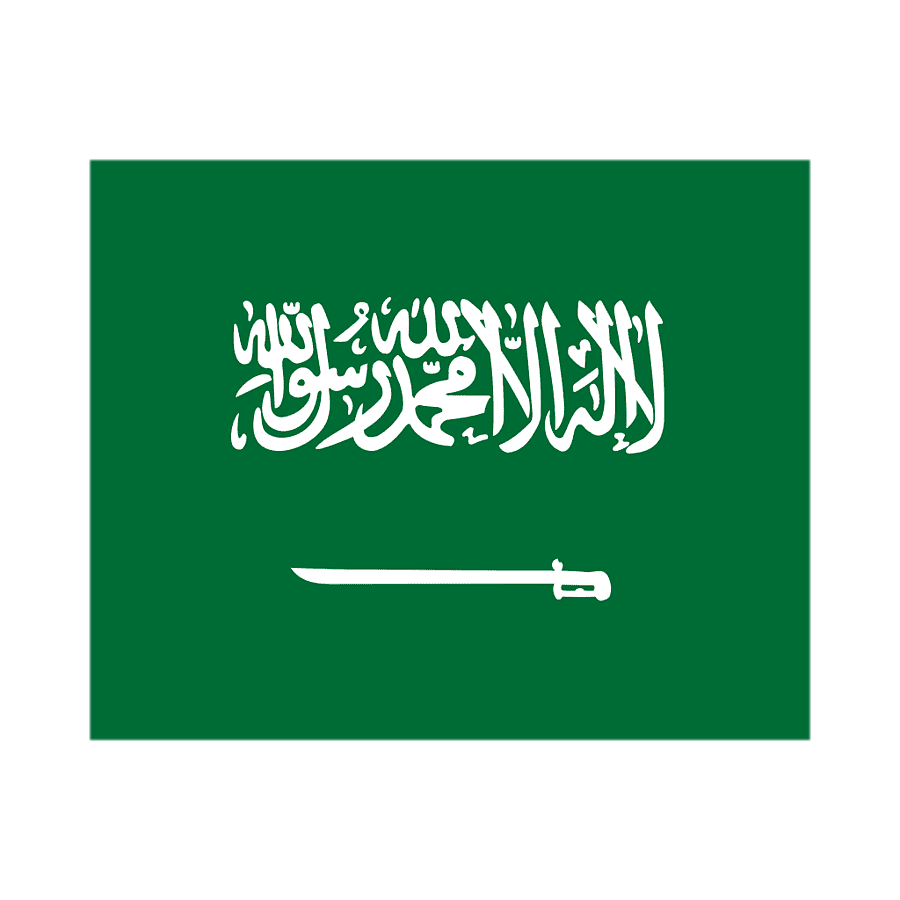 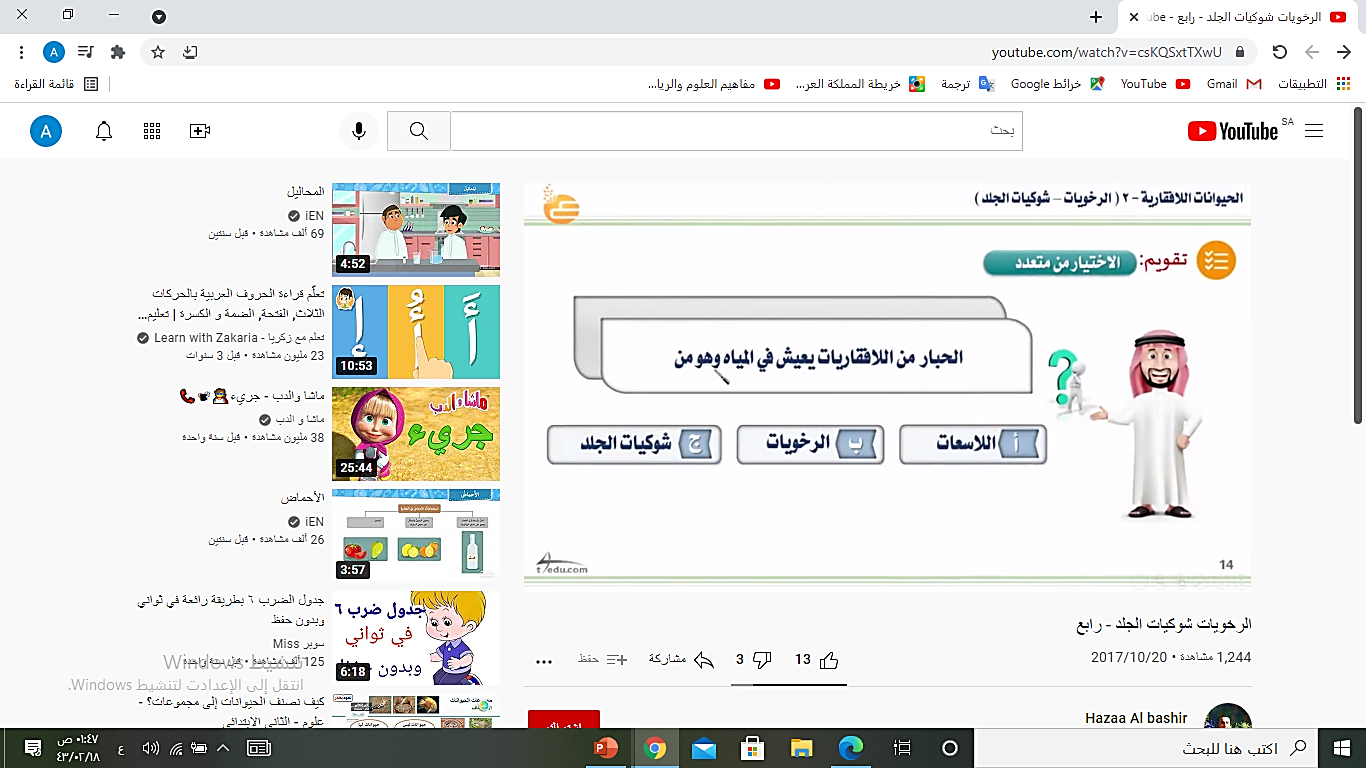 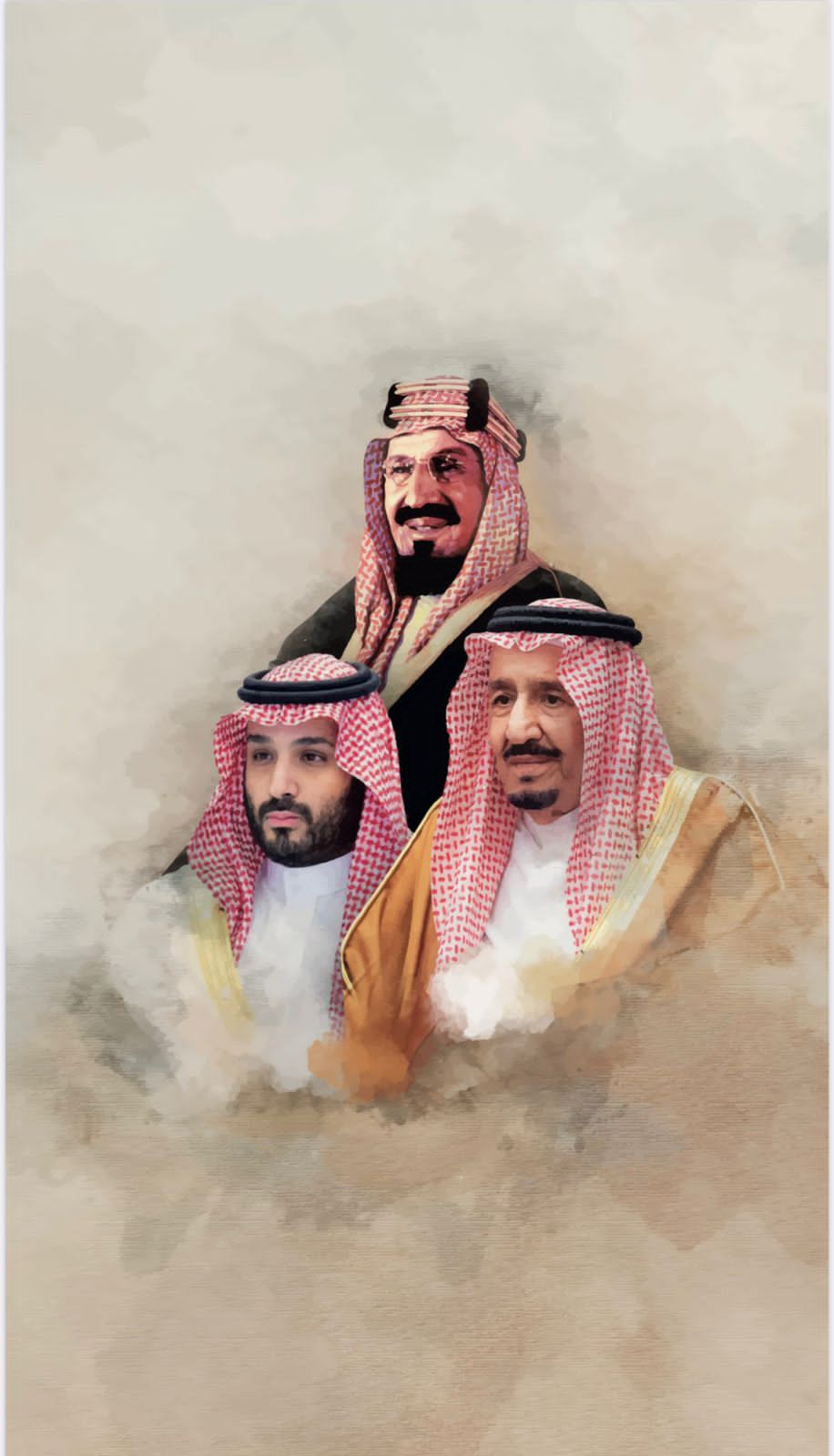 قراءة الصور
الحوار والنقاش
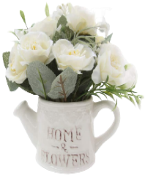 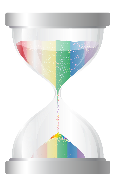 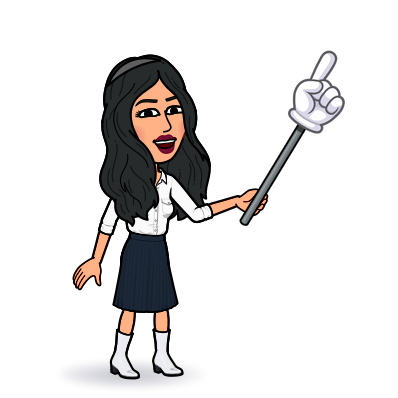 التفكير الناقد
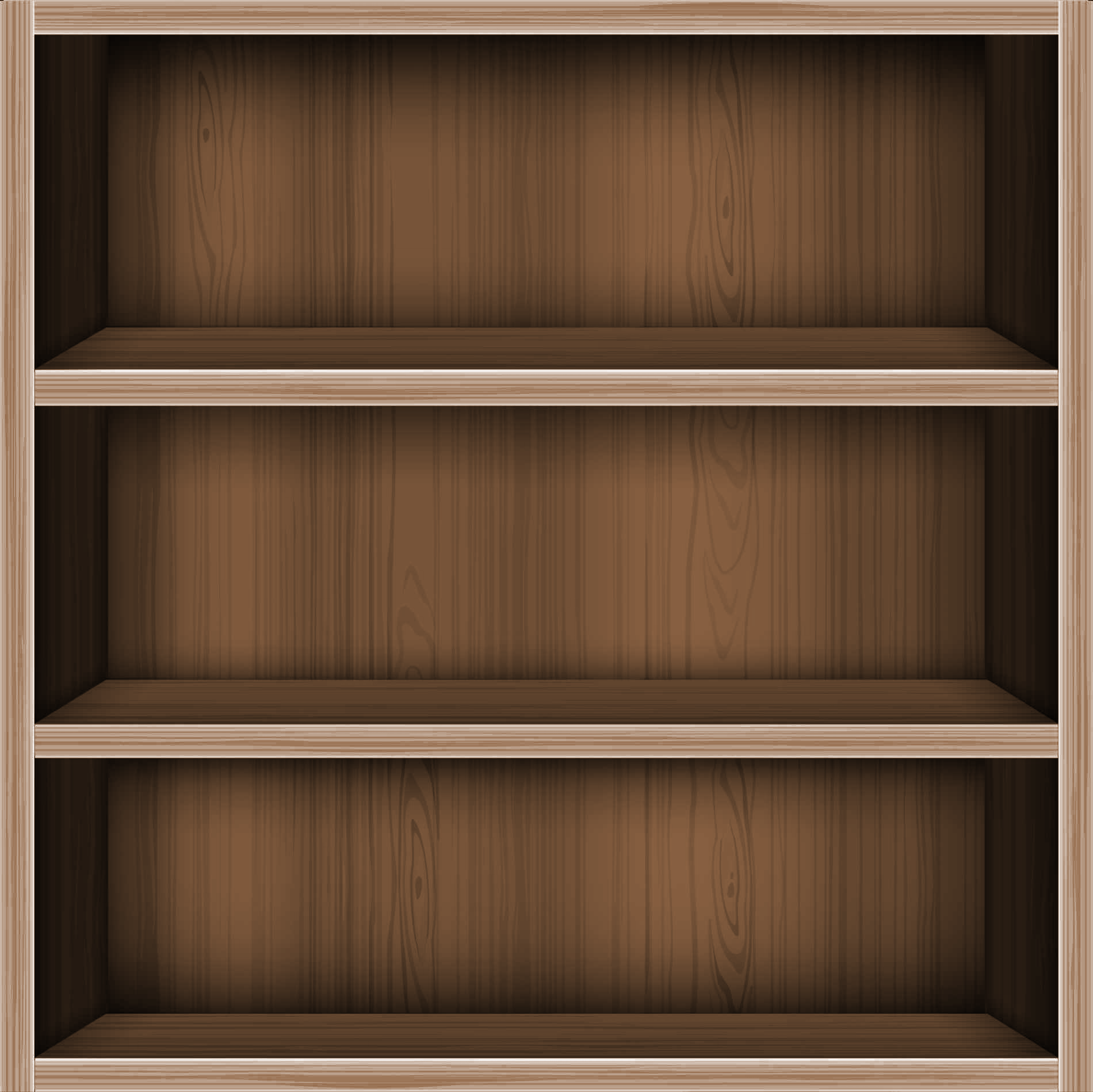 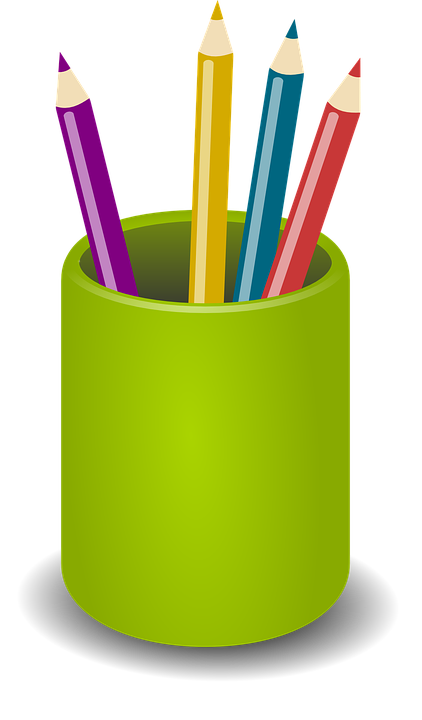 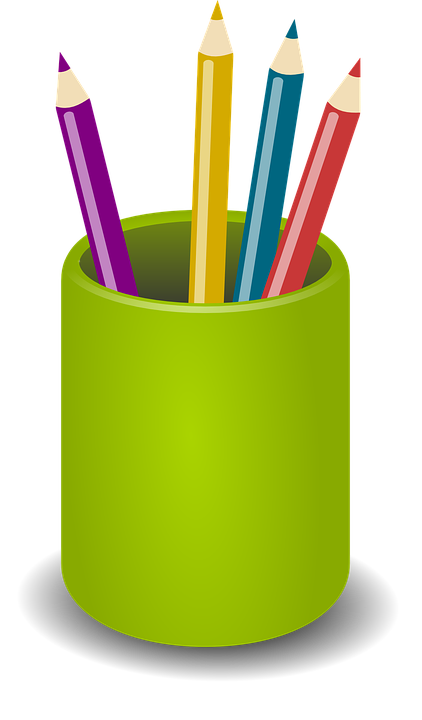 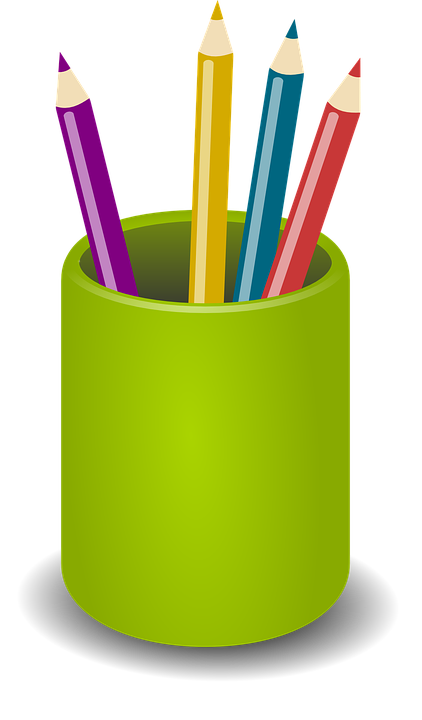 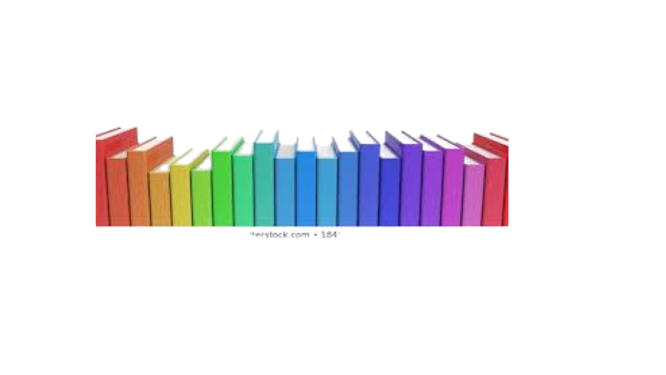 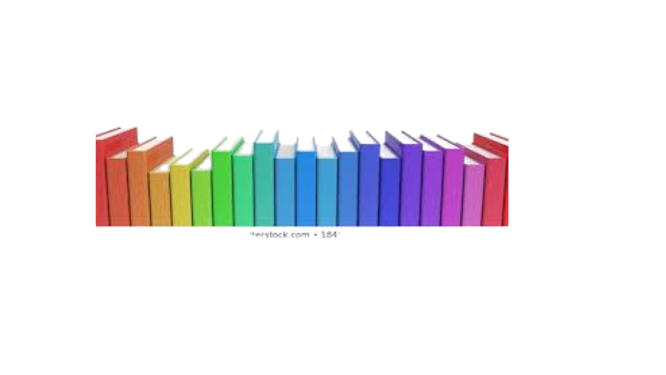 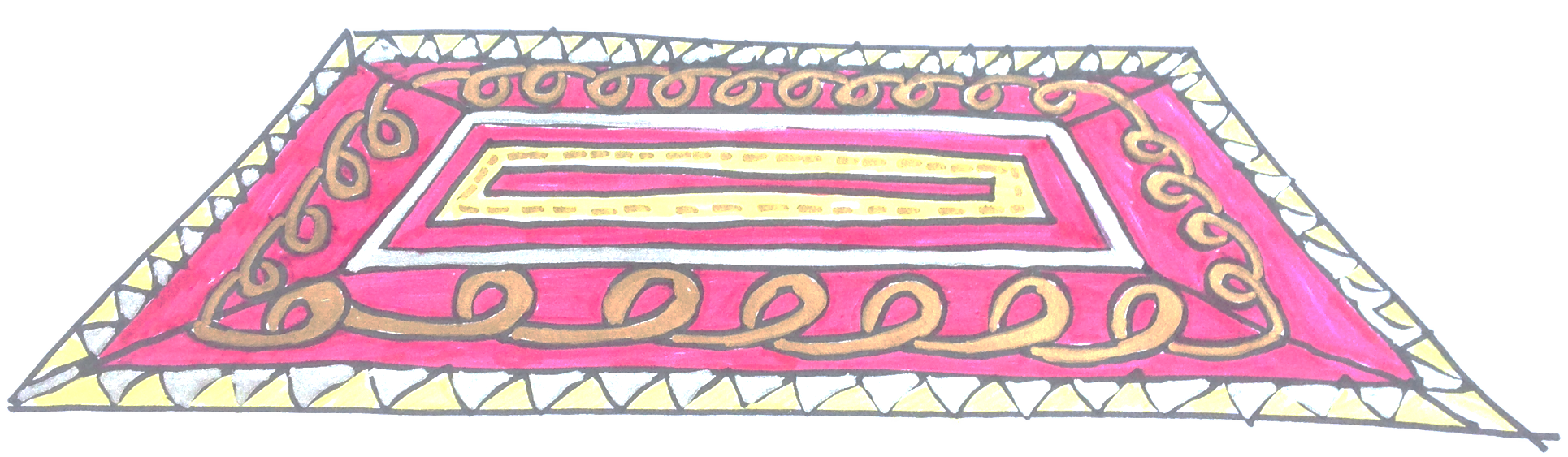 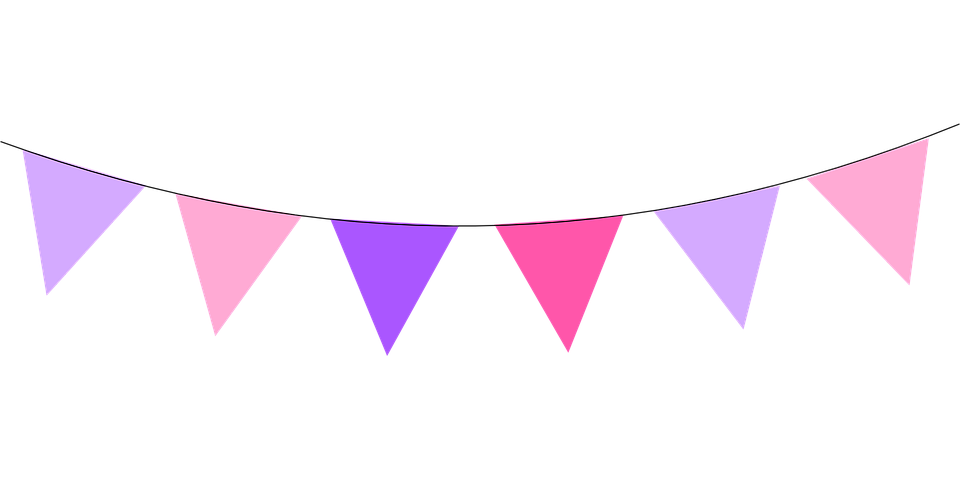 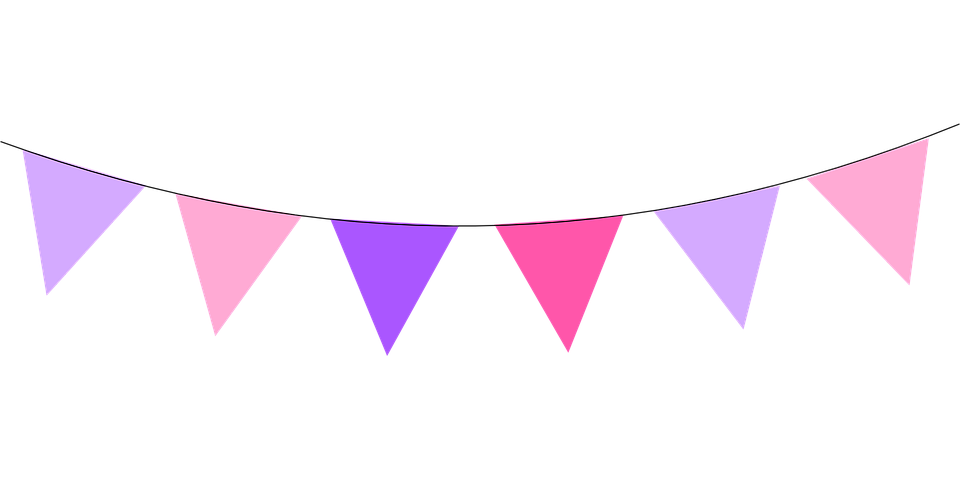 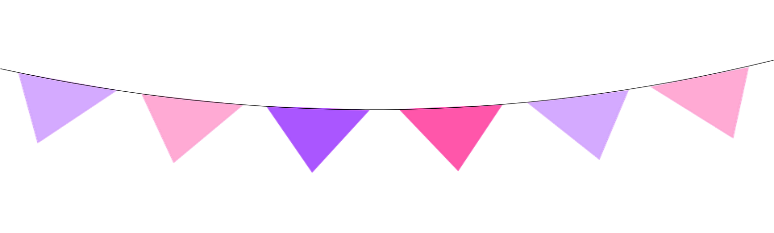 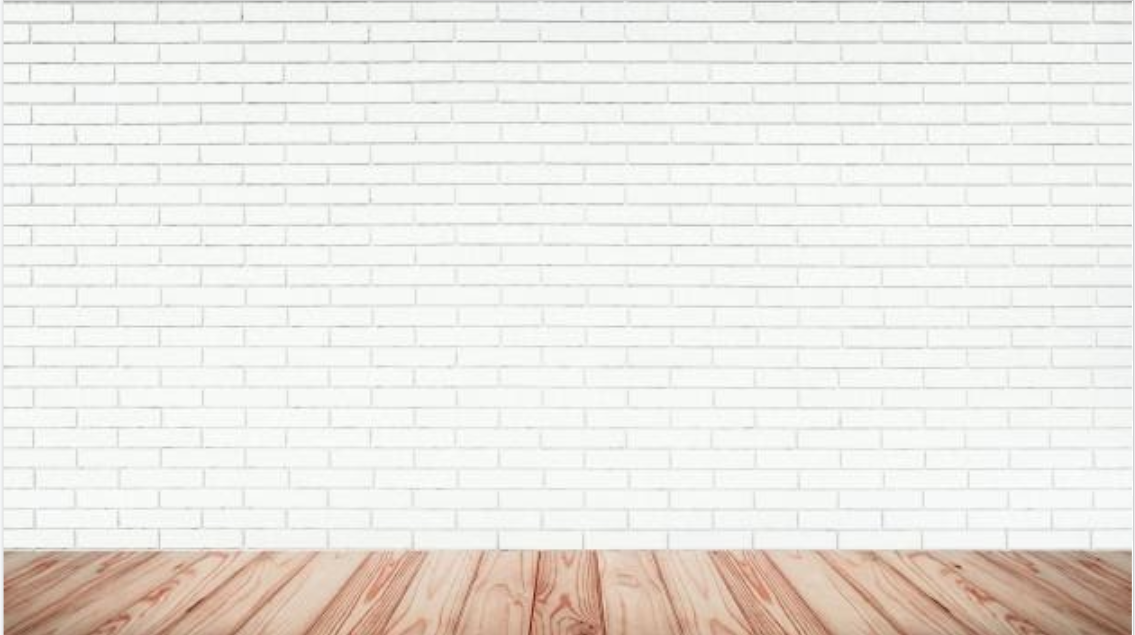 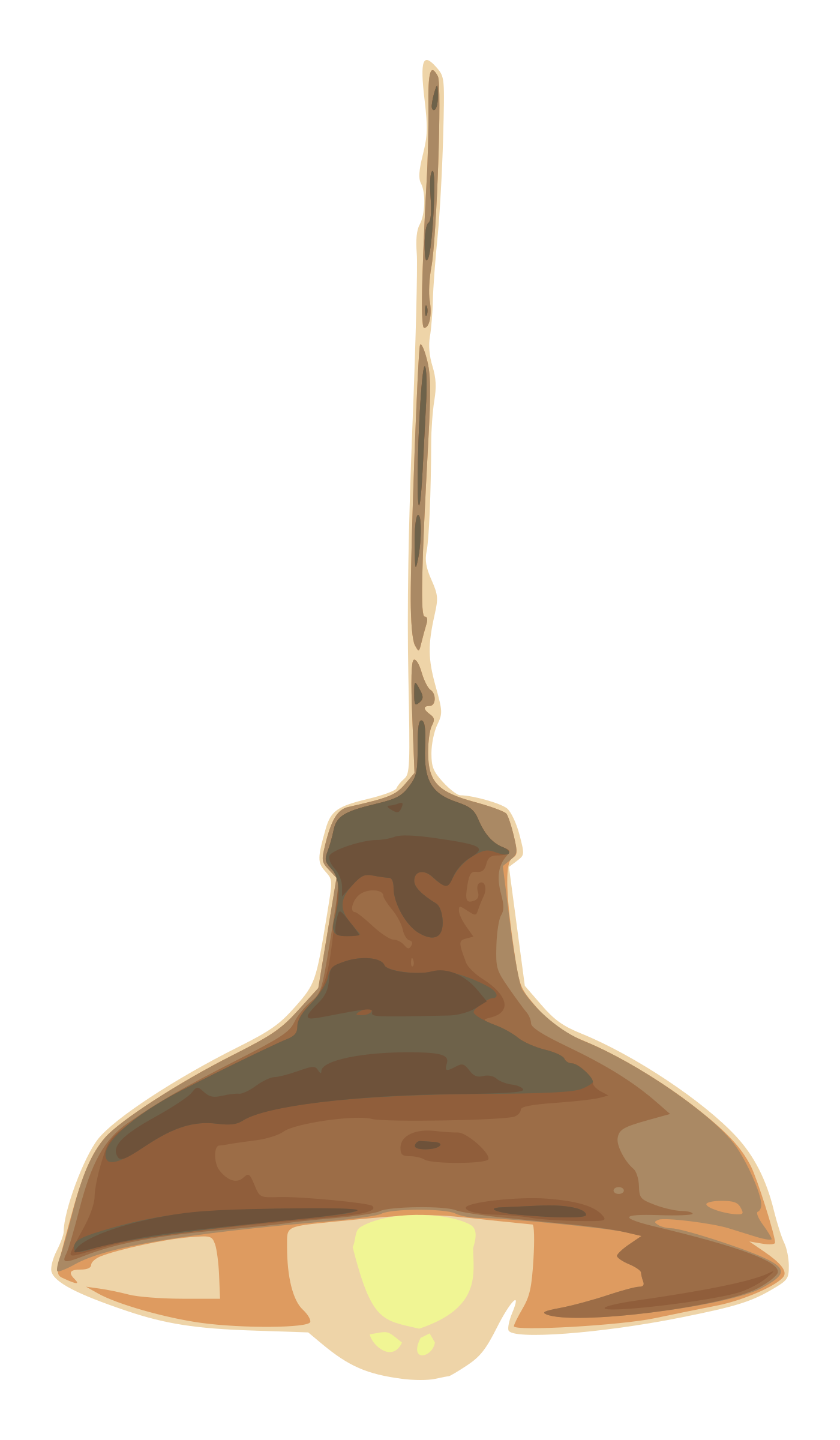 الأهداف
الغلق
العرض
خبرات 
سابقة
التمهيد
الواجب
التقويم
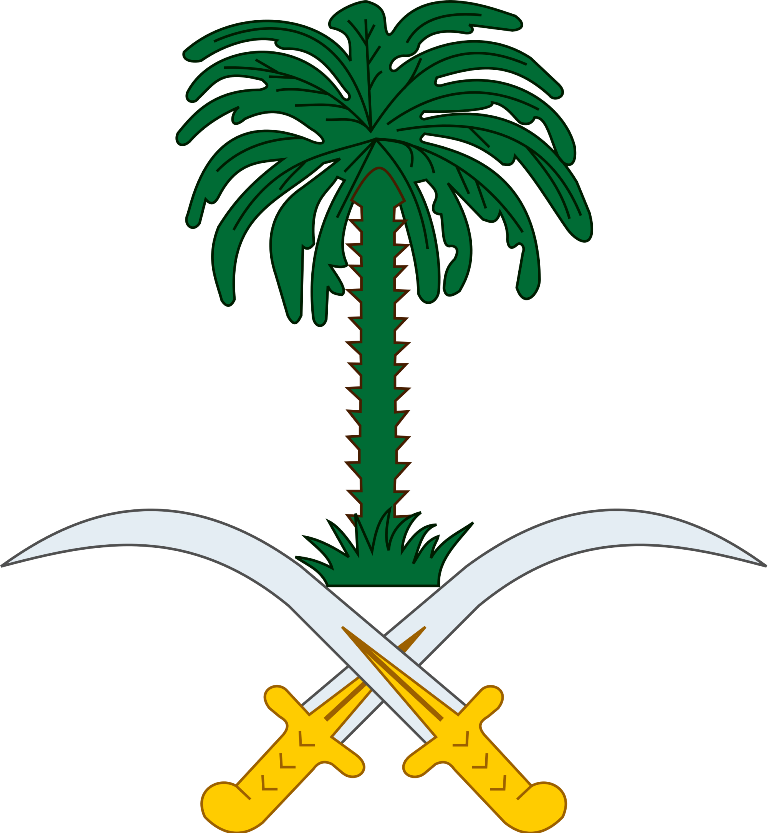 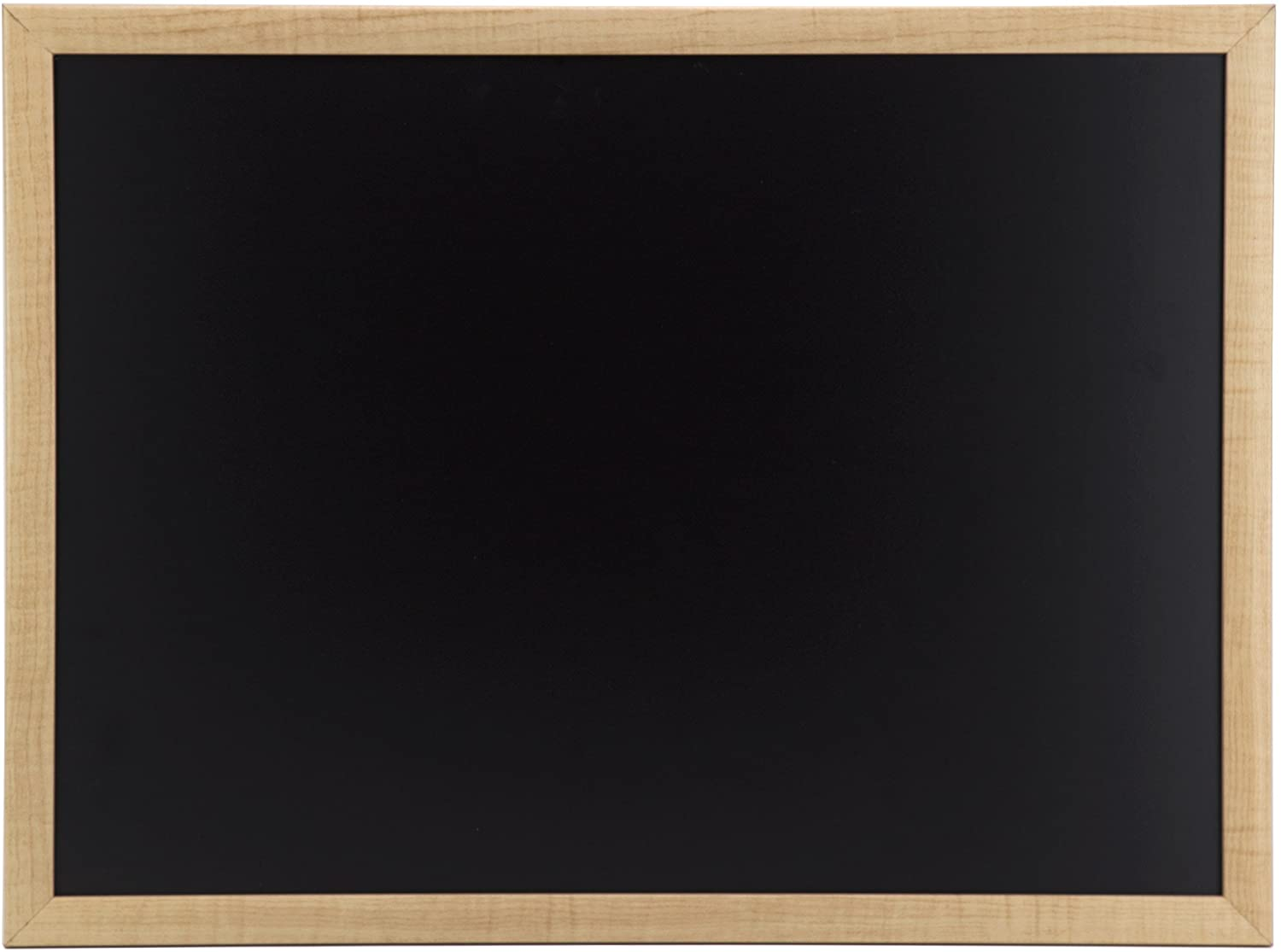 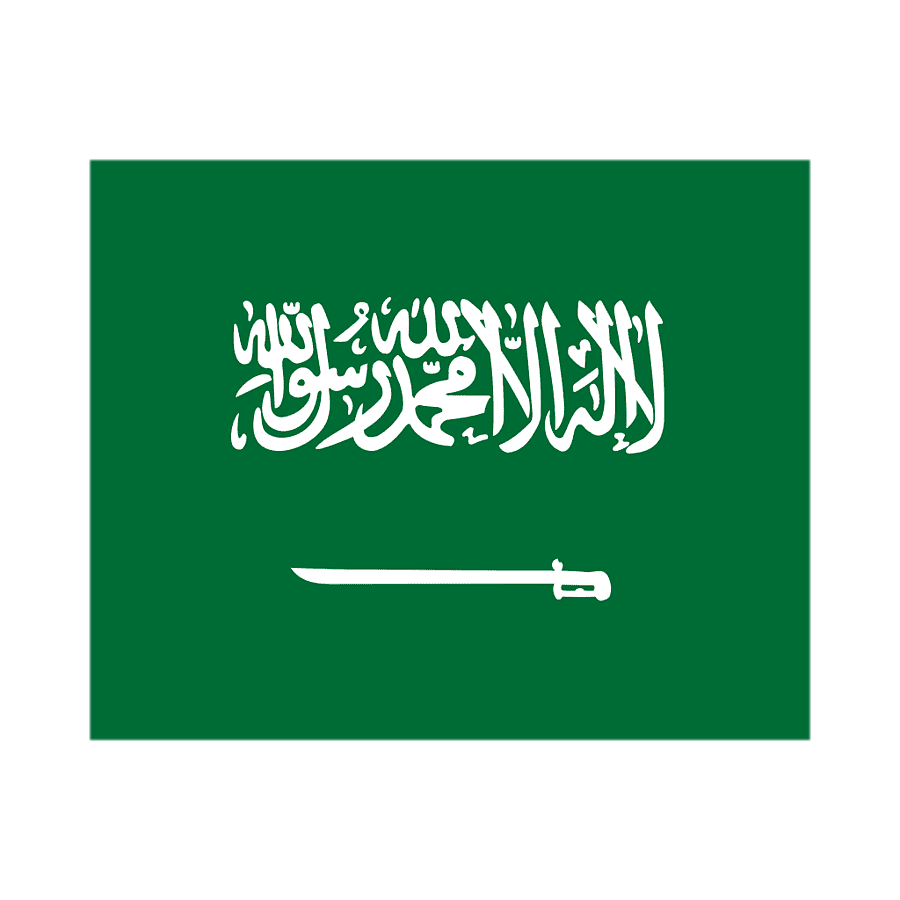 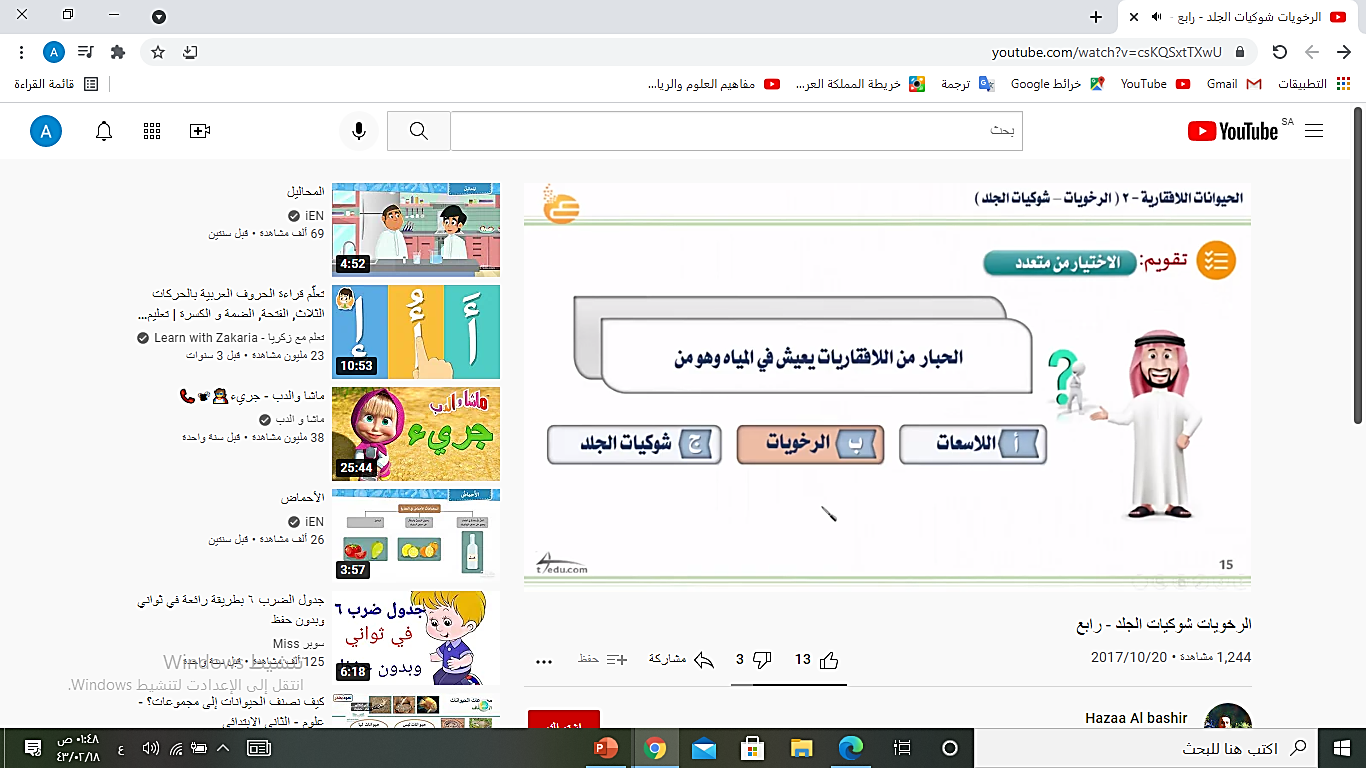 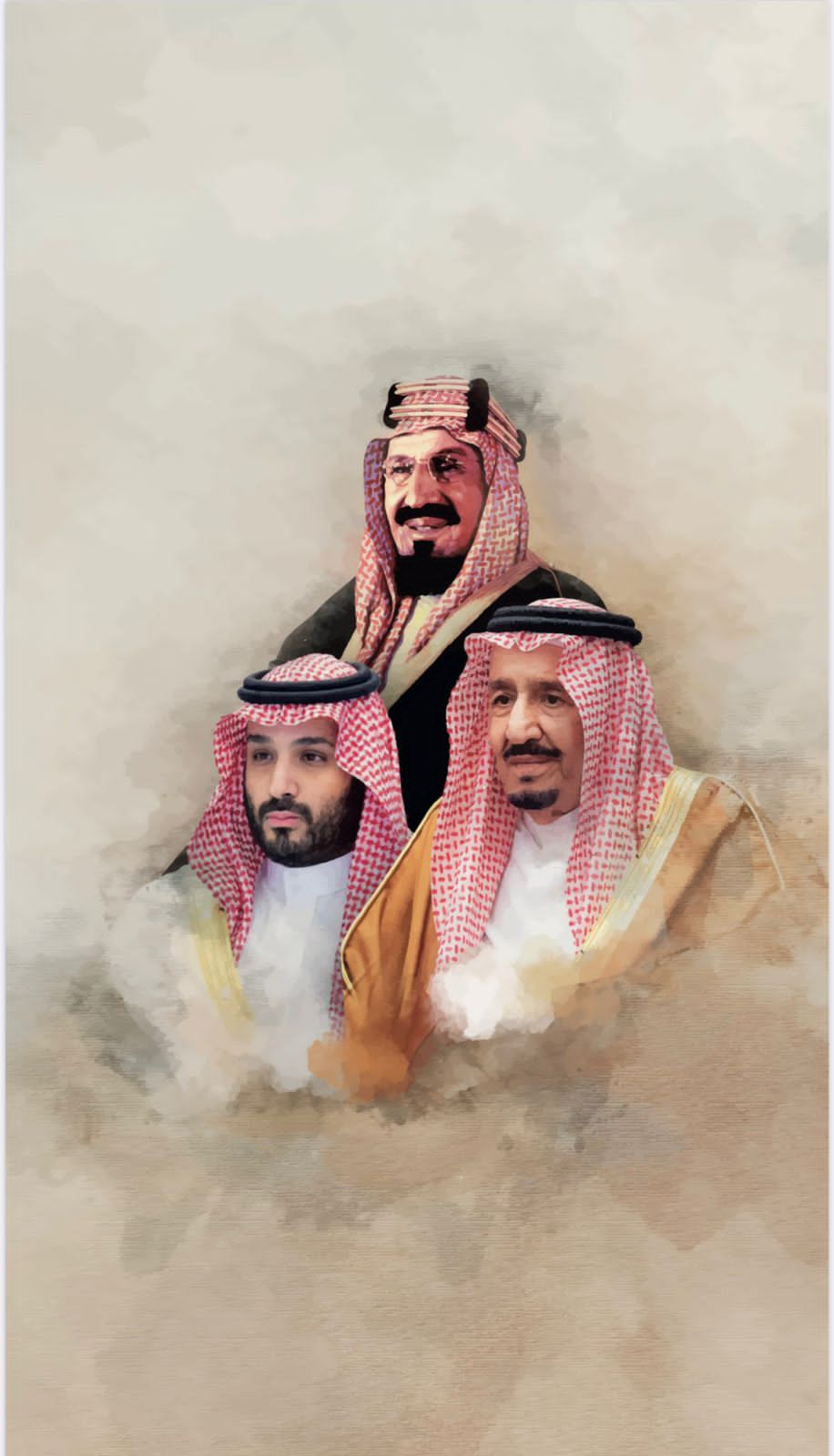 قراءة الصور
الحوار والنقاش
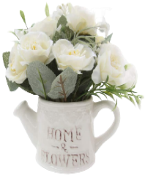 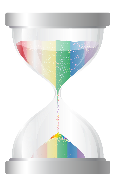 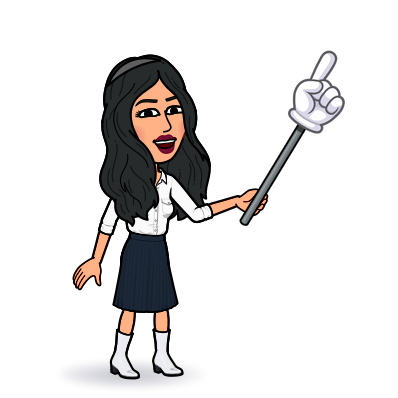 التفكير الناقد
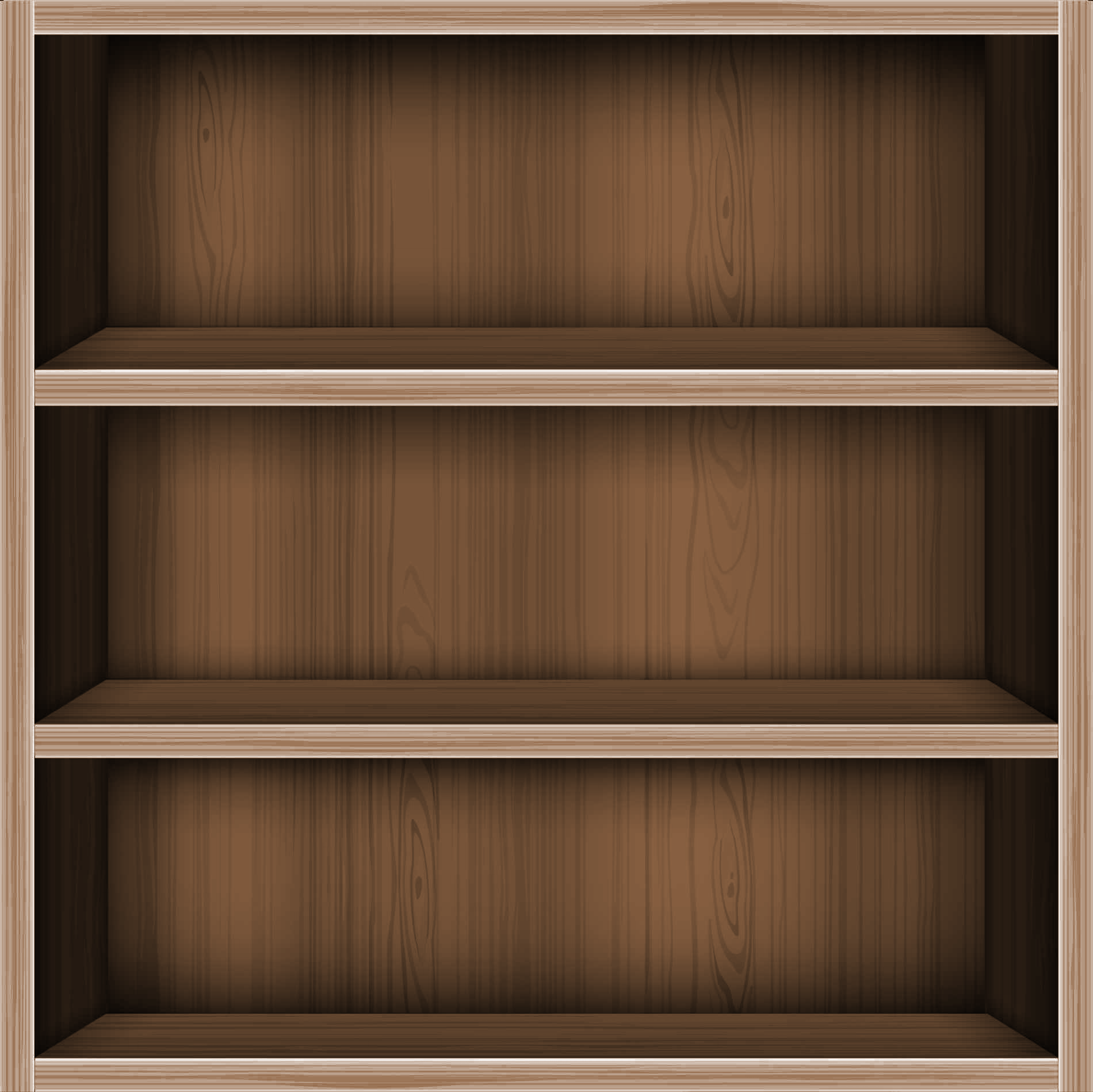 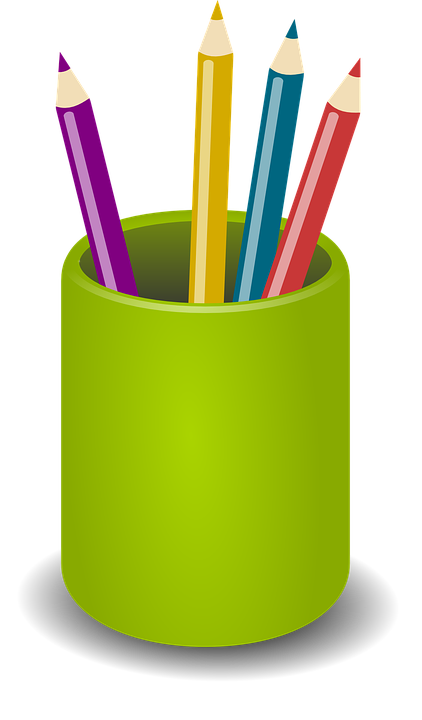 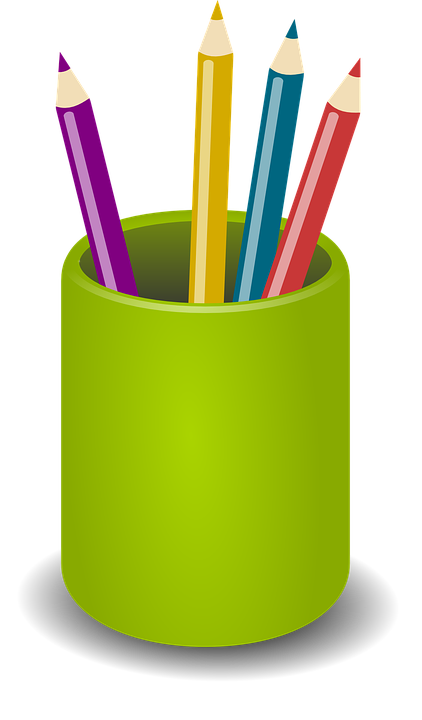 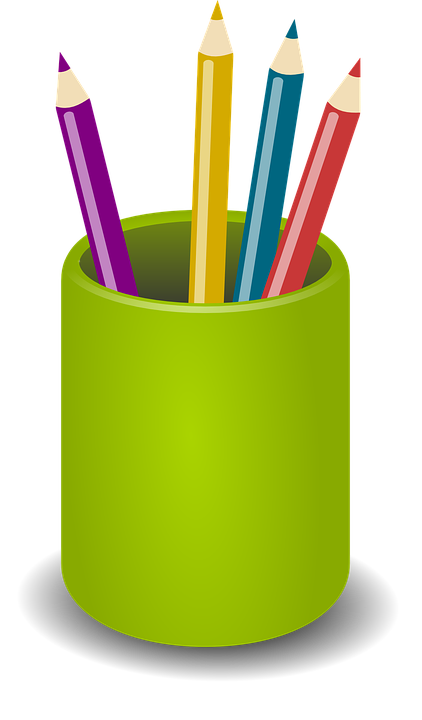 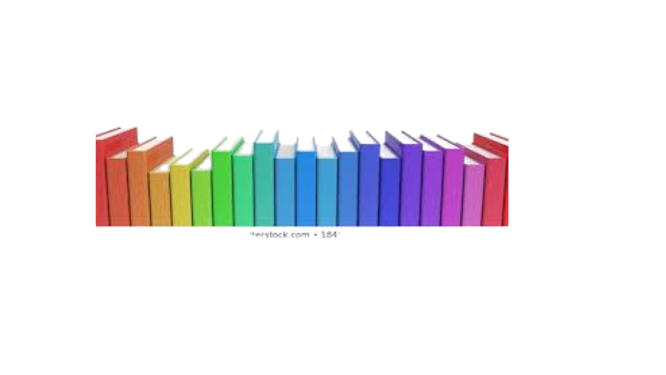 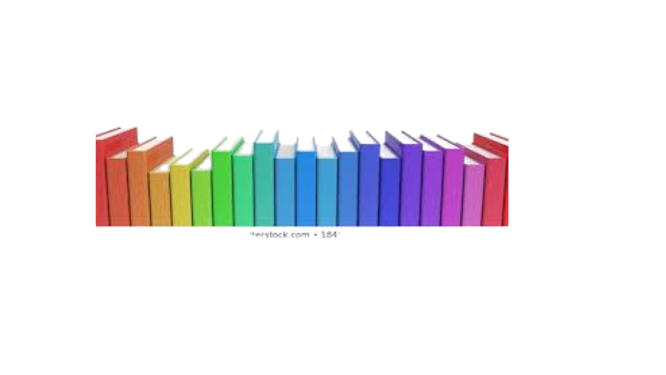 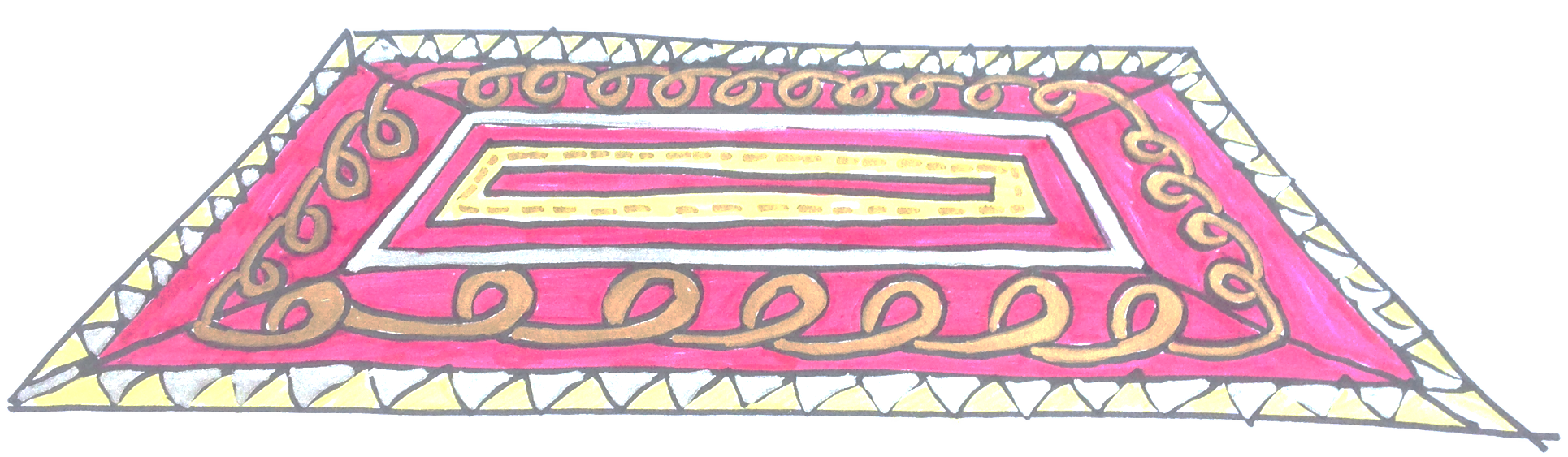 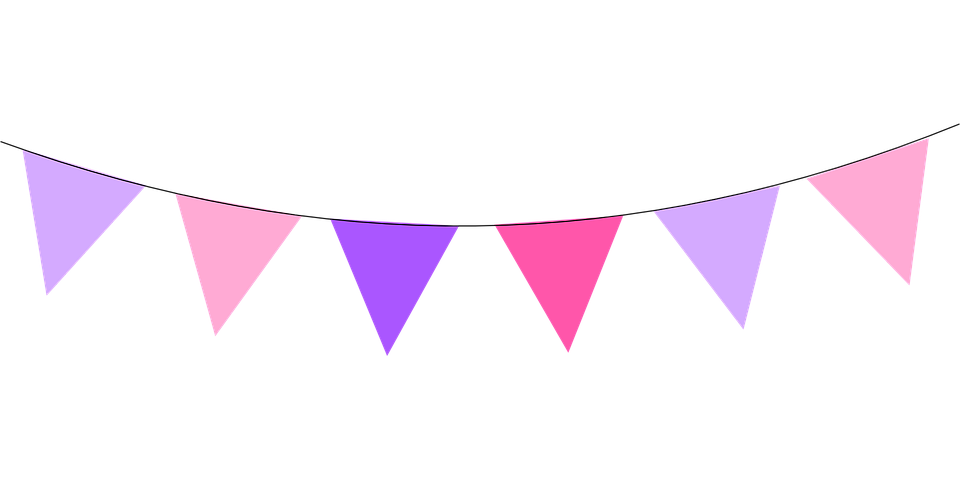 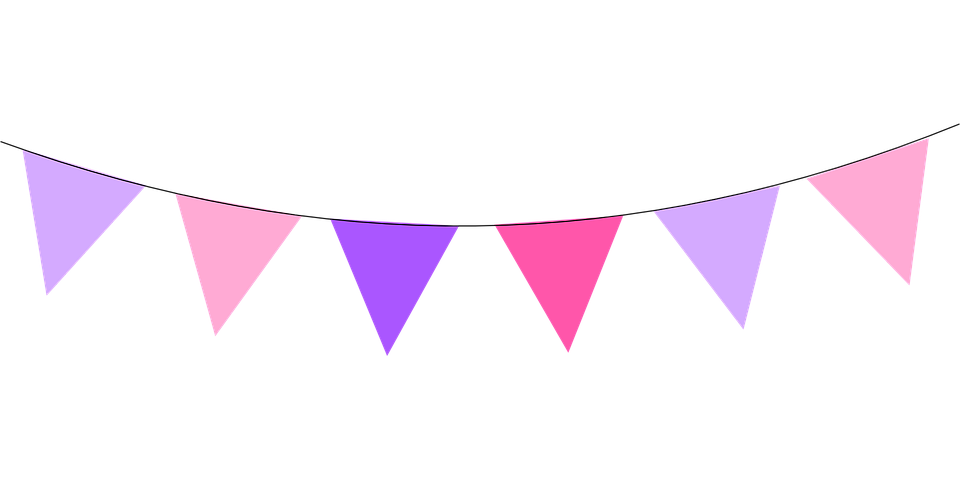 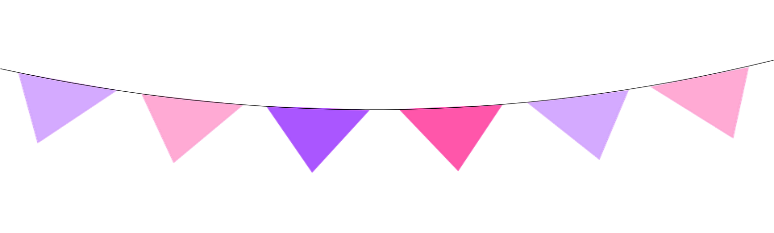 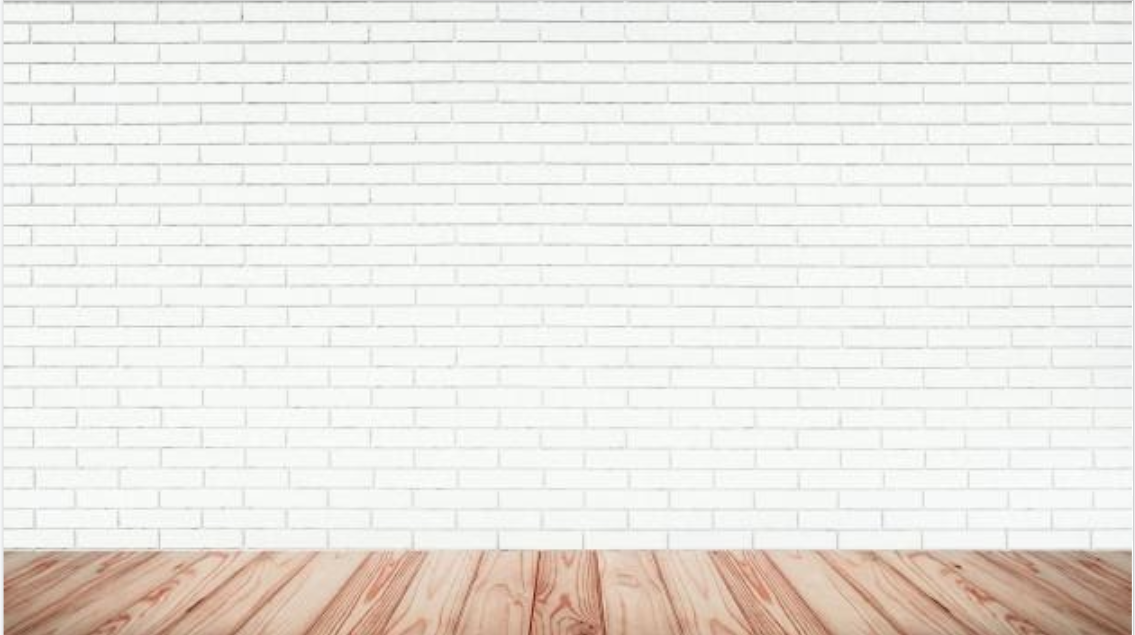 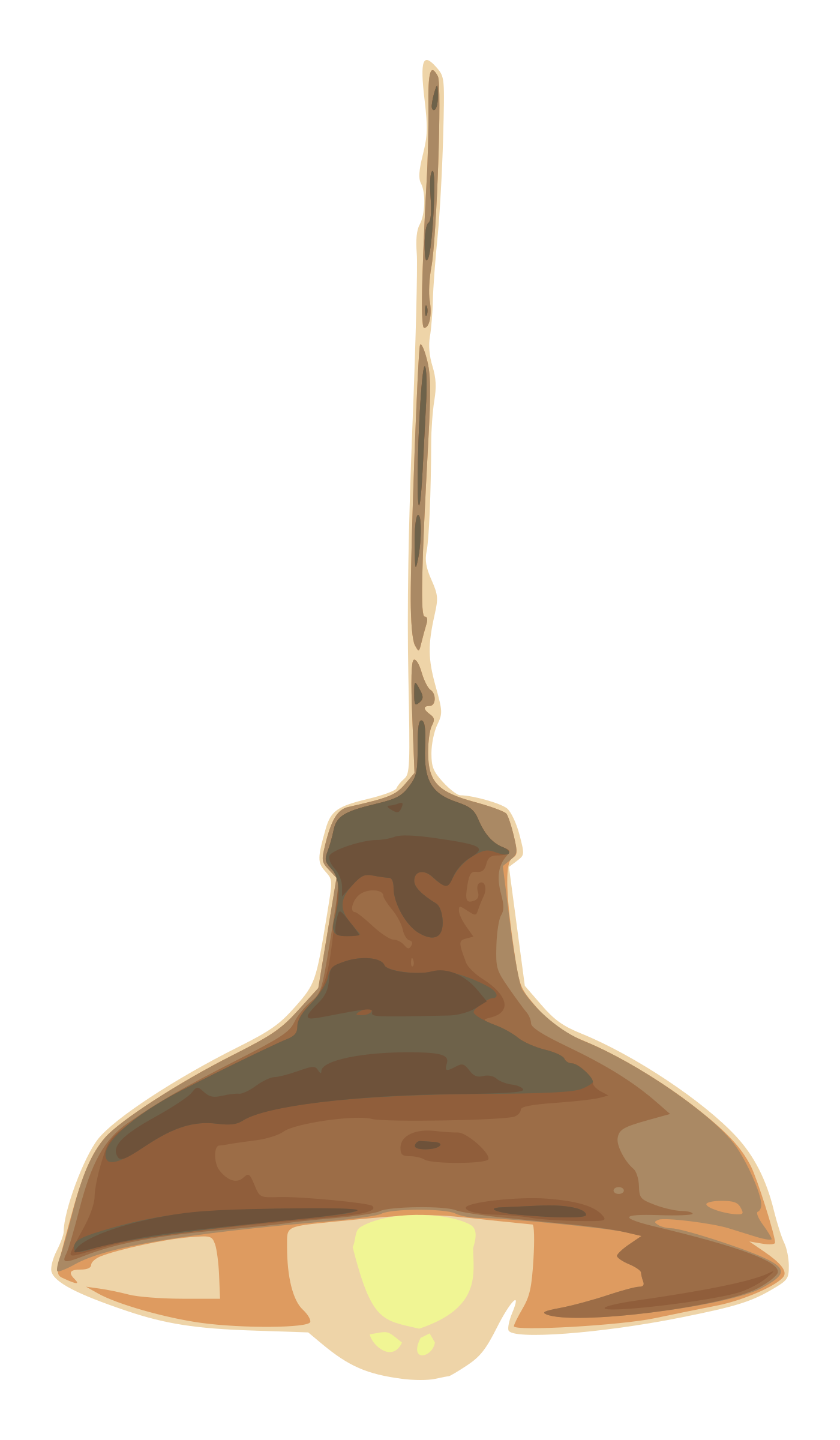 الأهداف
الغلق
العرض
خبرات 
سابقة
التمهيد
الواجب
التقويم
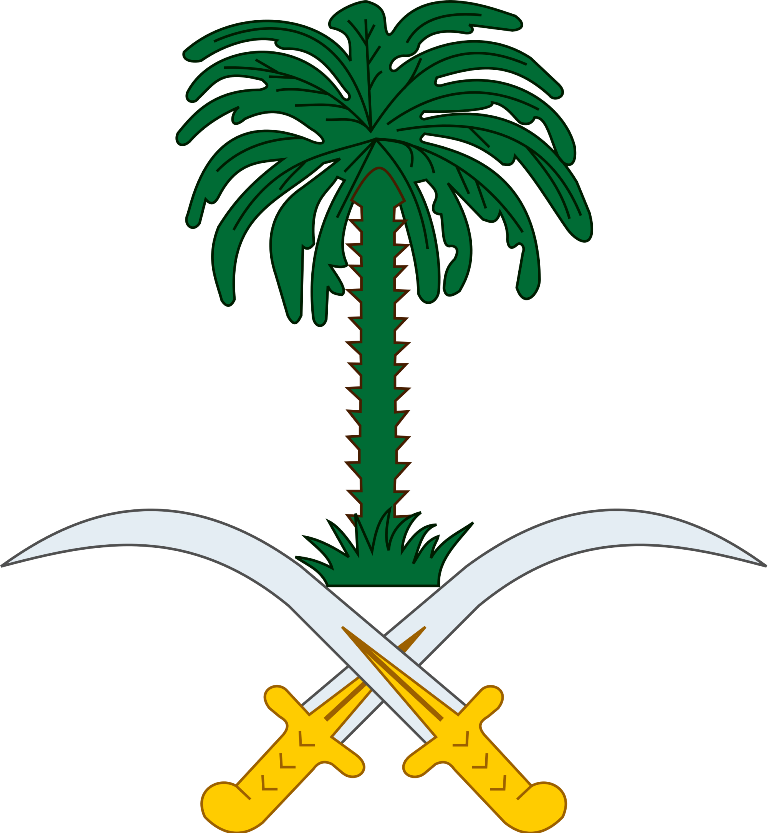 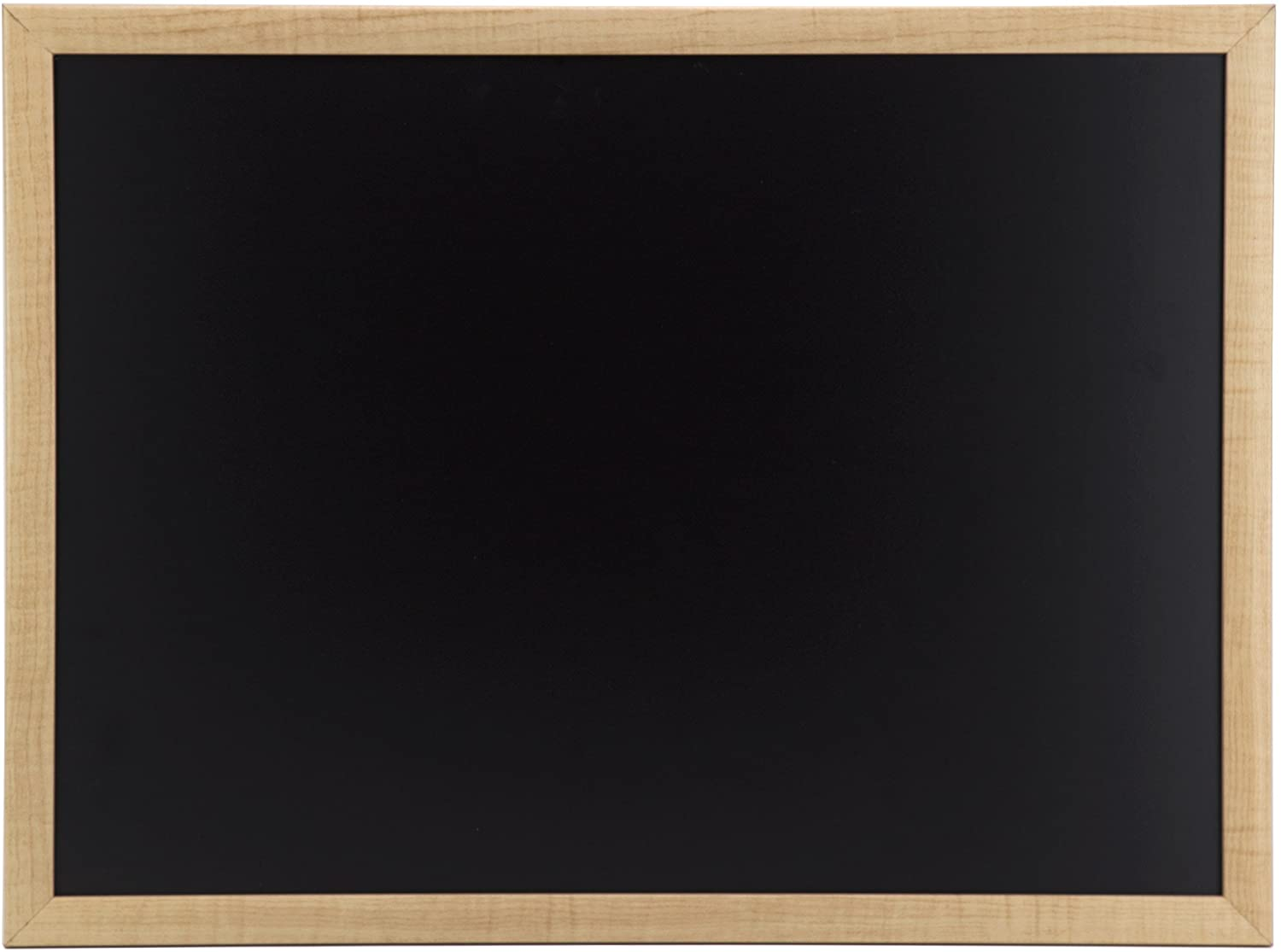 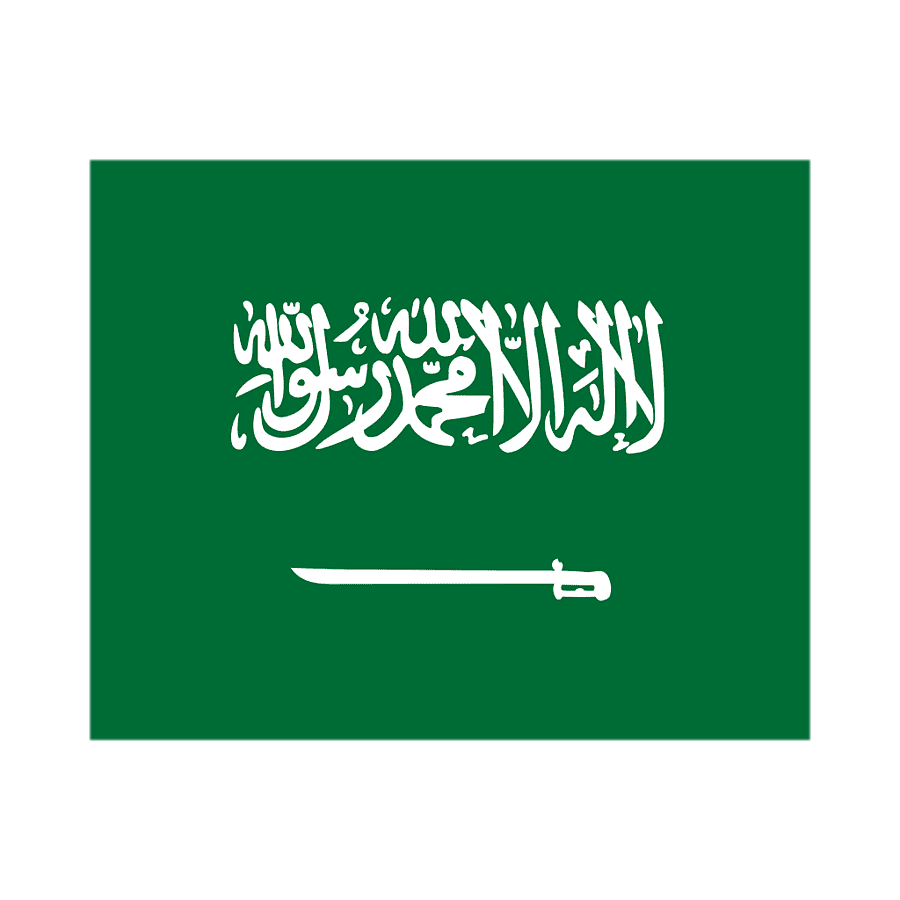 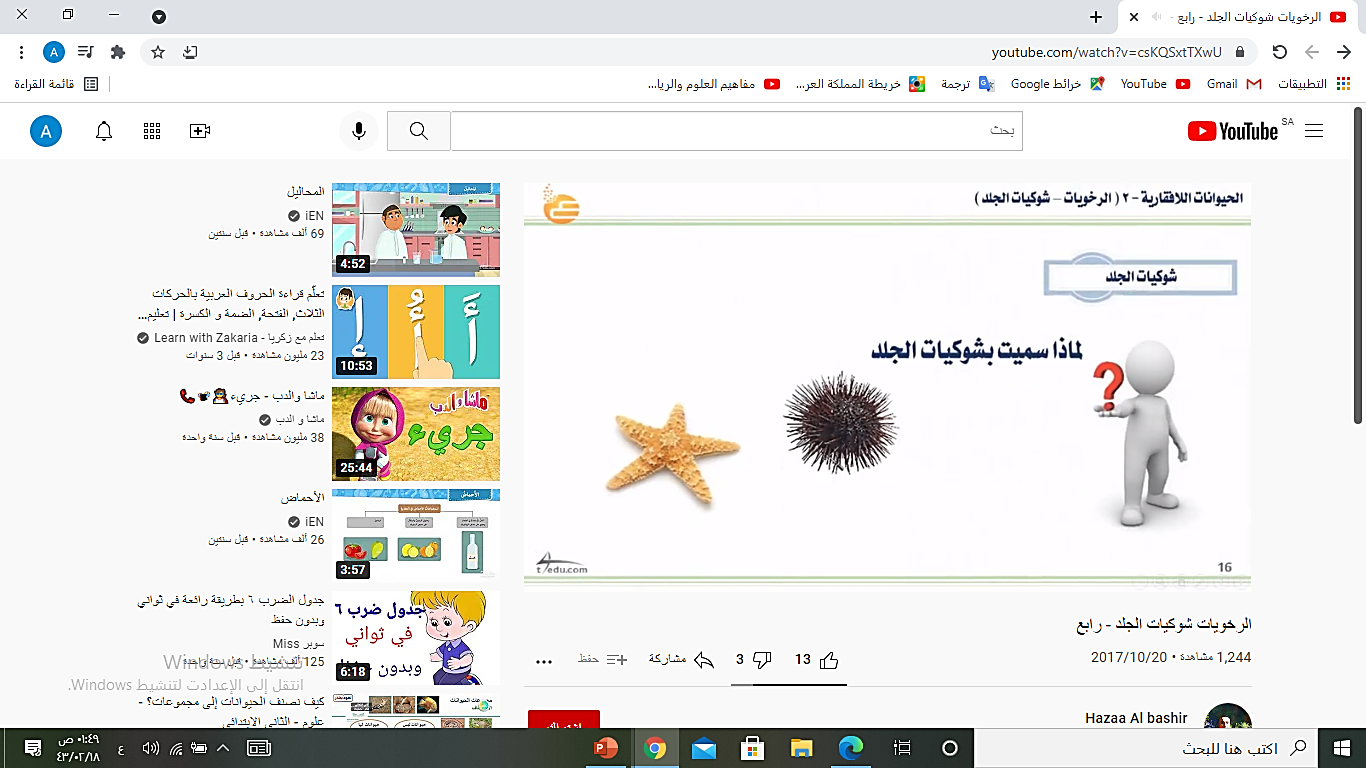 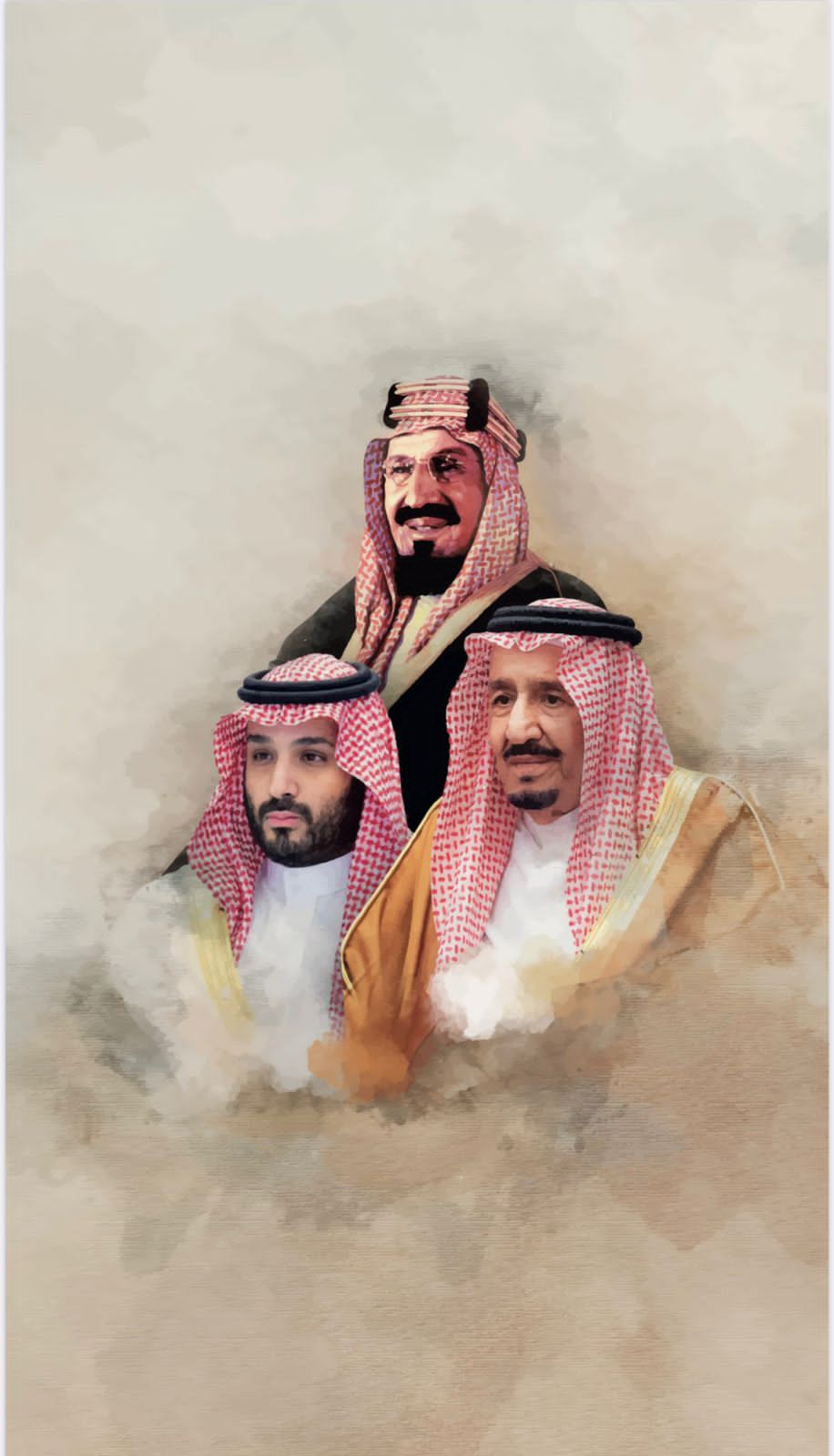 قراءة الصور
الحوار والنقاش
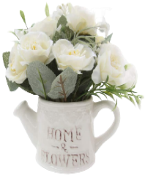 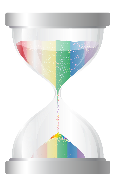 التفكير الناقد
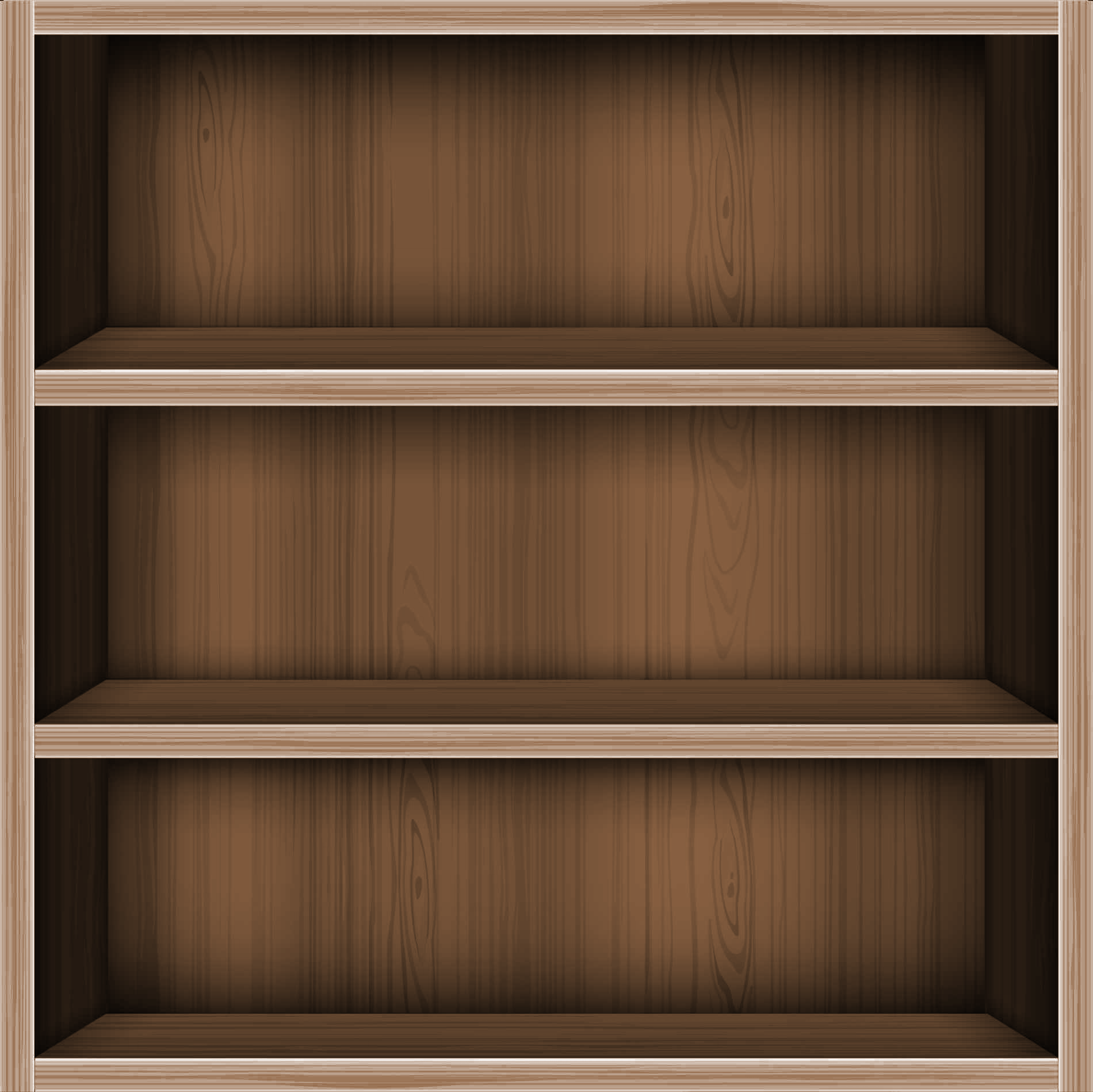 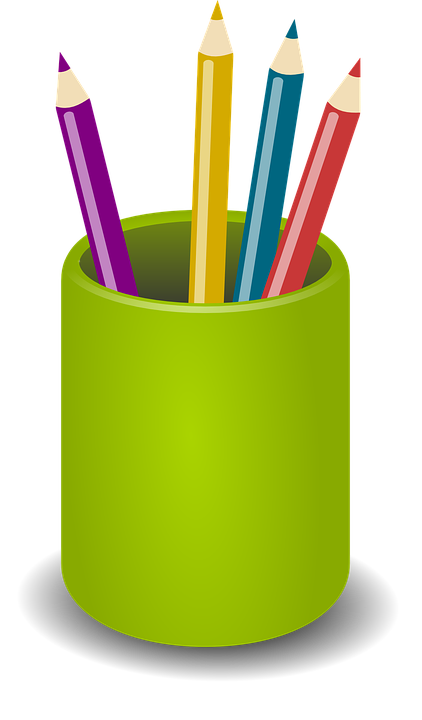 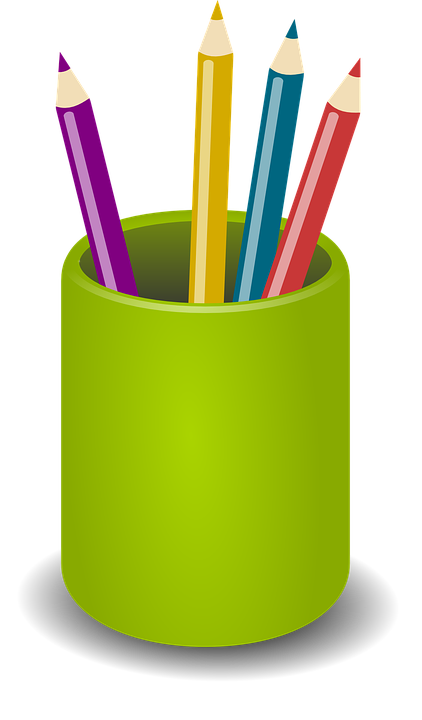 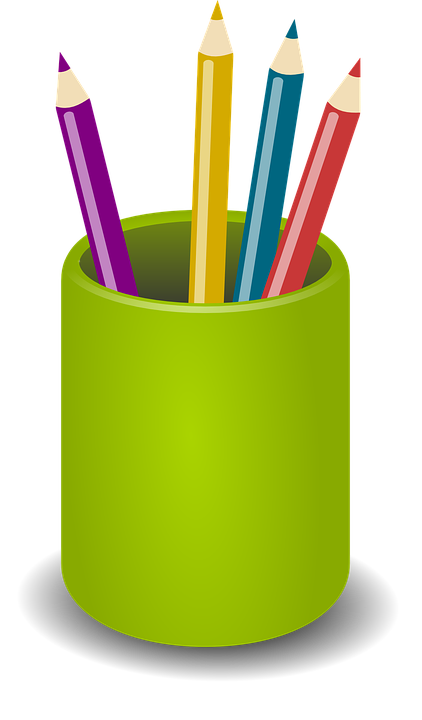 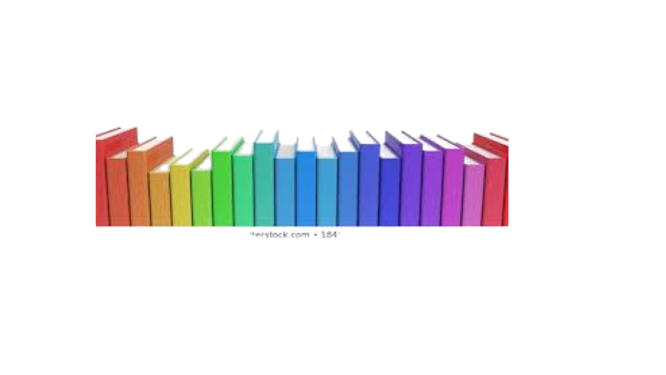 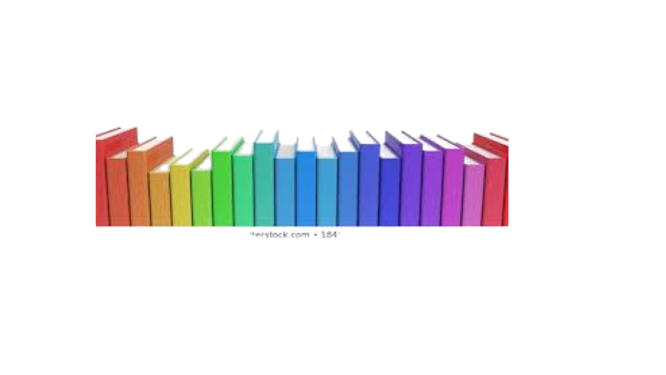 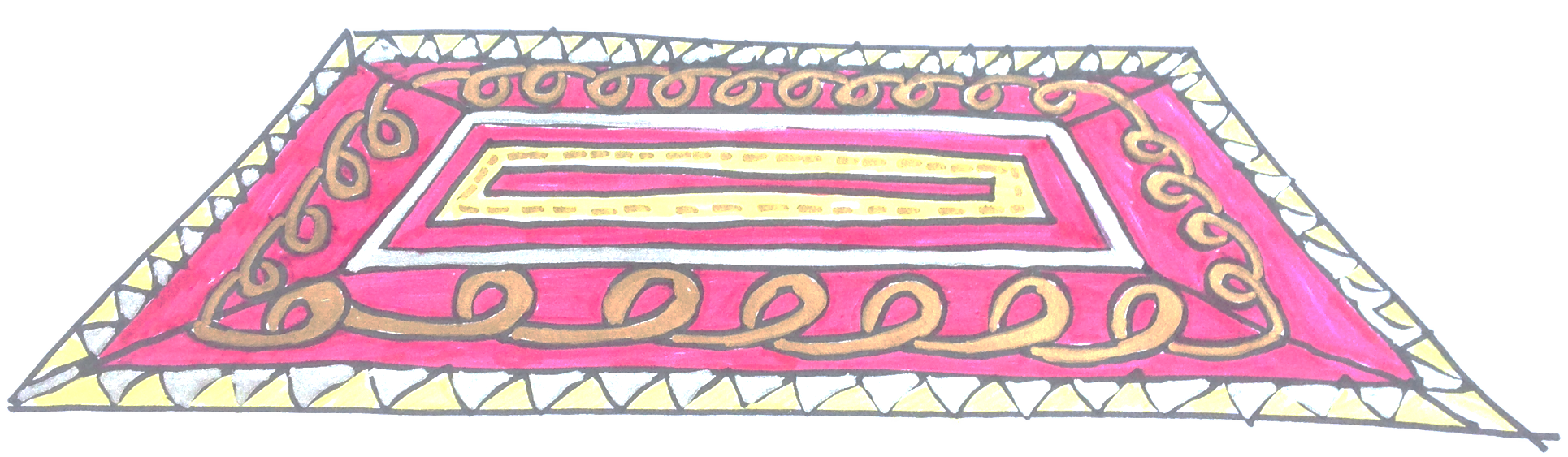 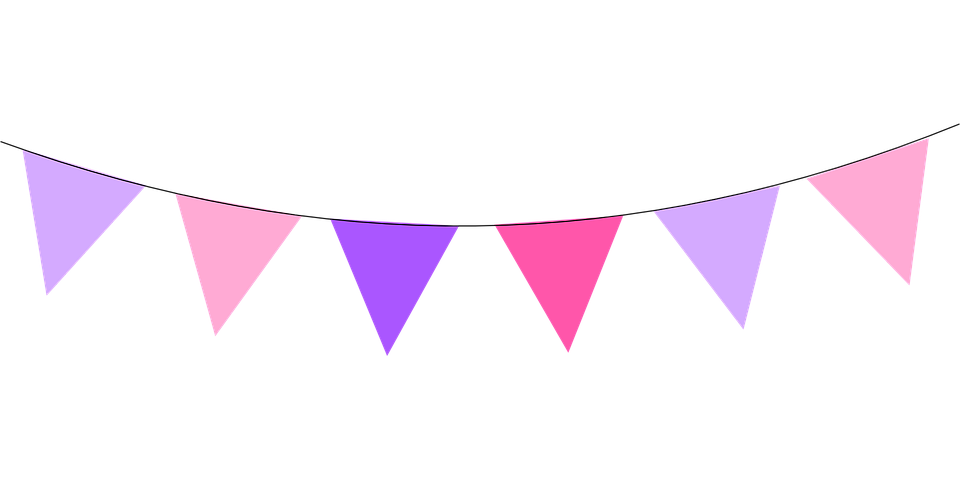 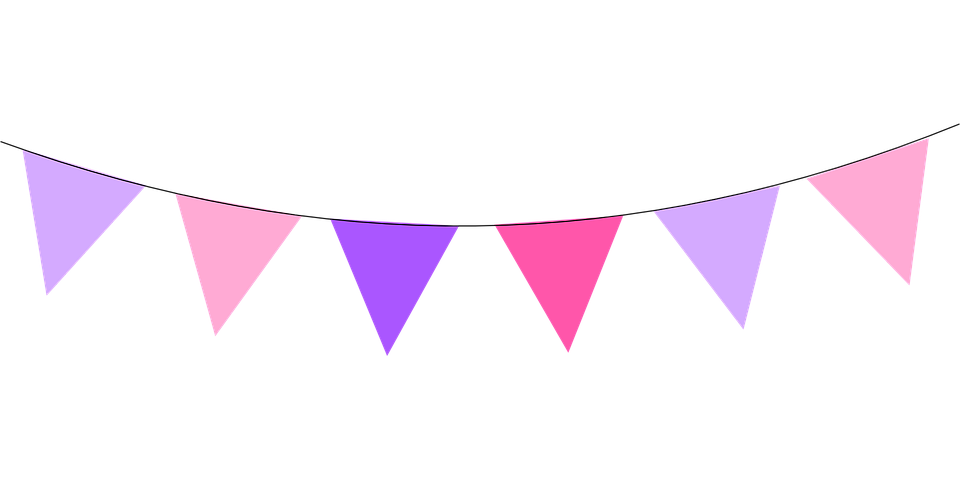 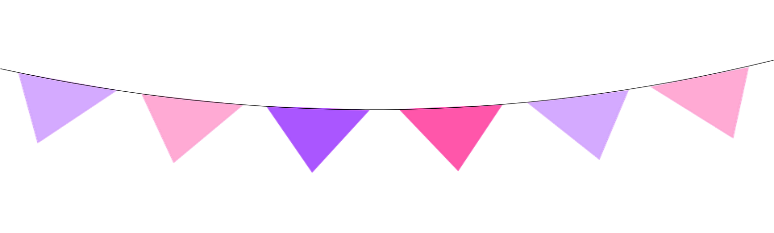 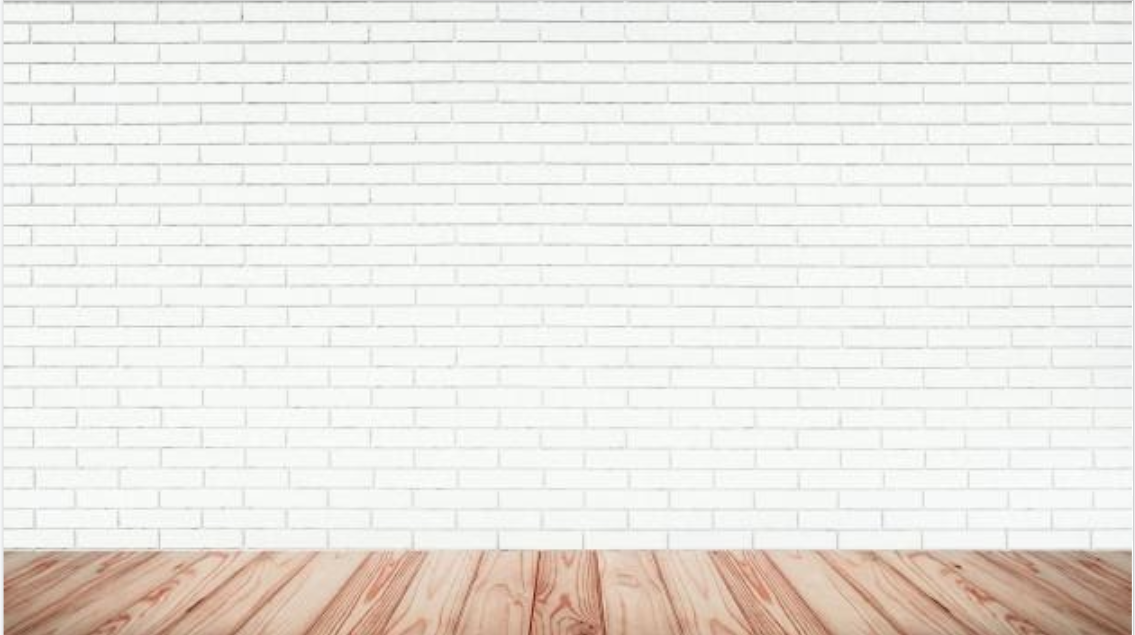 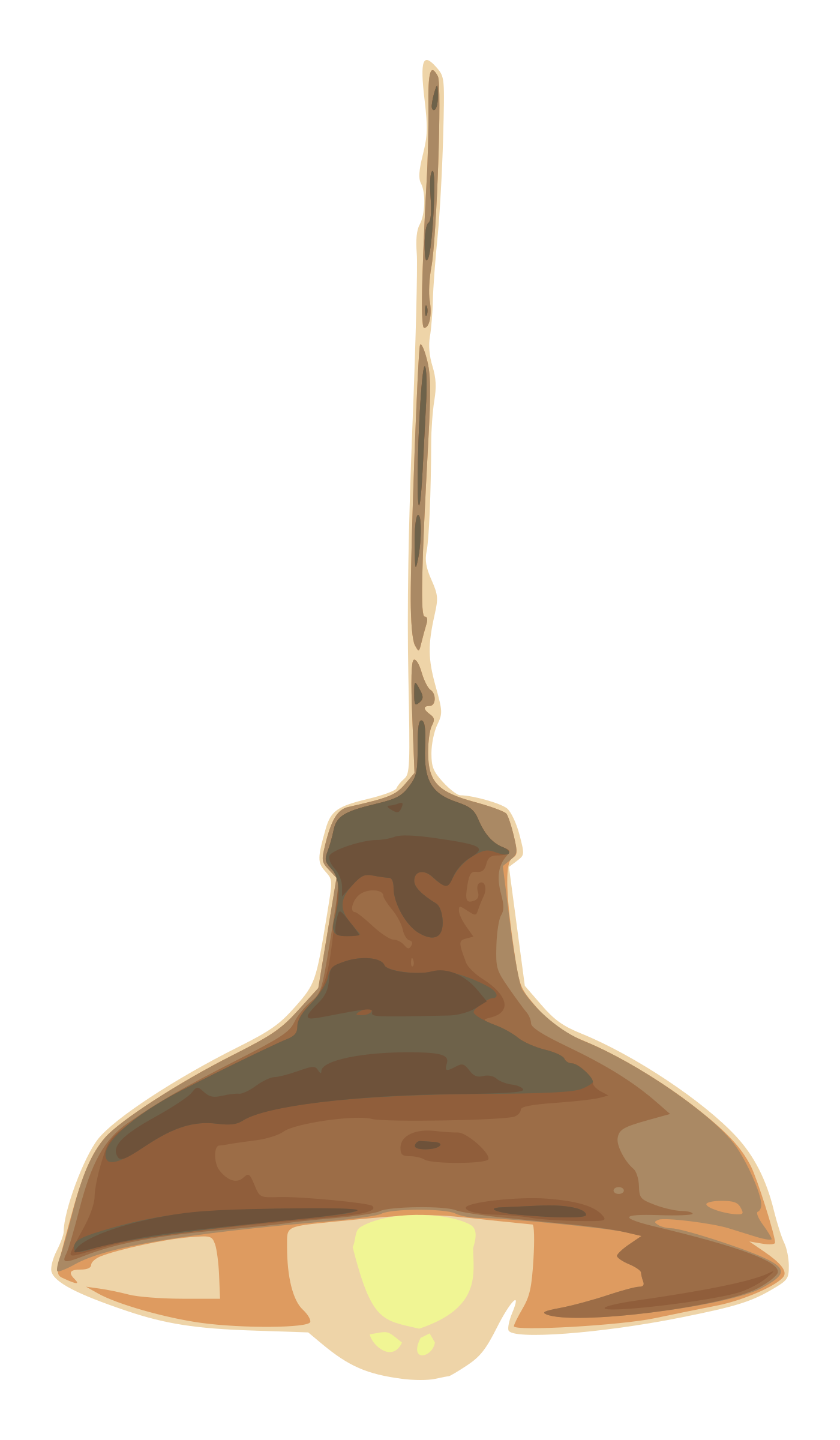 الأهداف
الغلق
العرض
خبرات 
سابقة
التمهيد
الواجب
التقويم
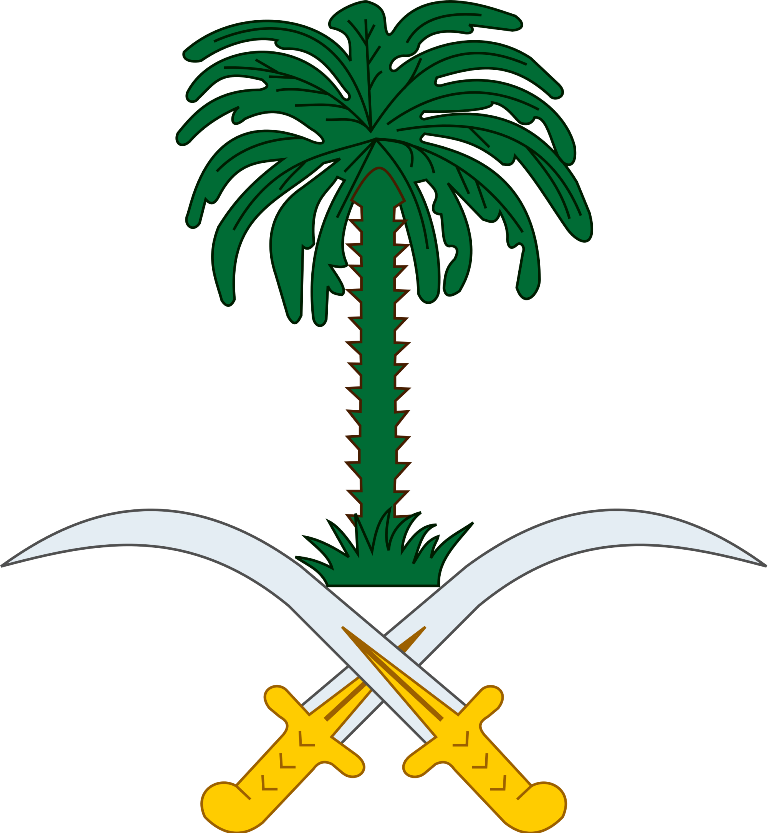 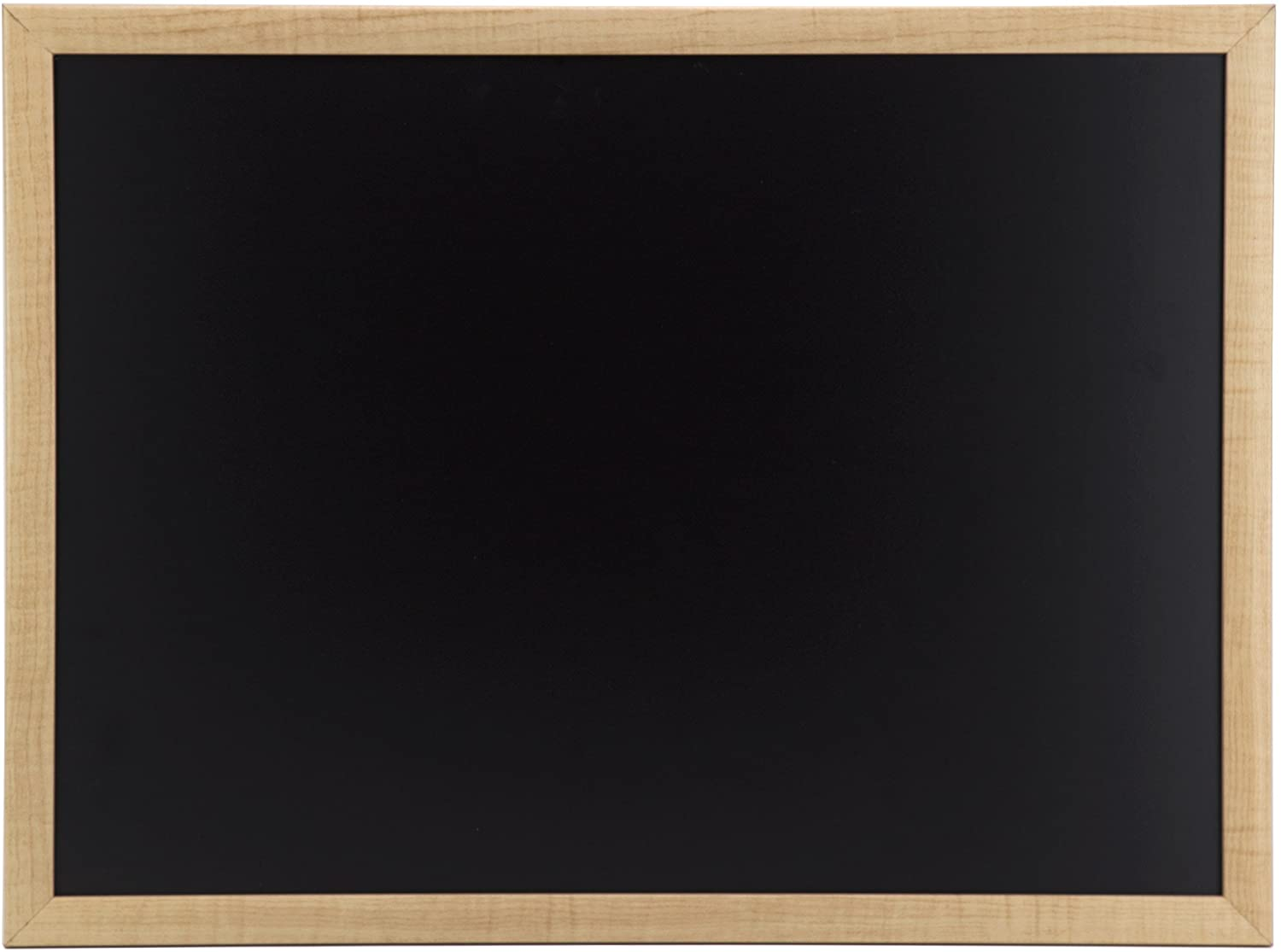 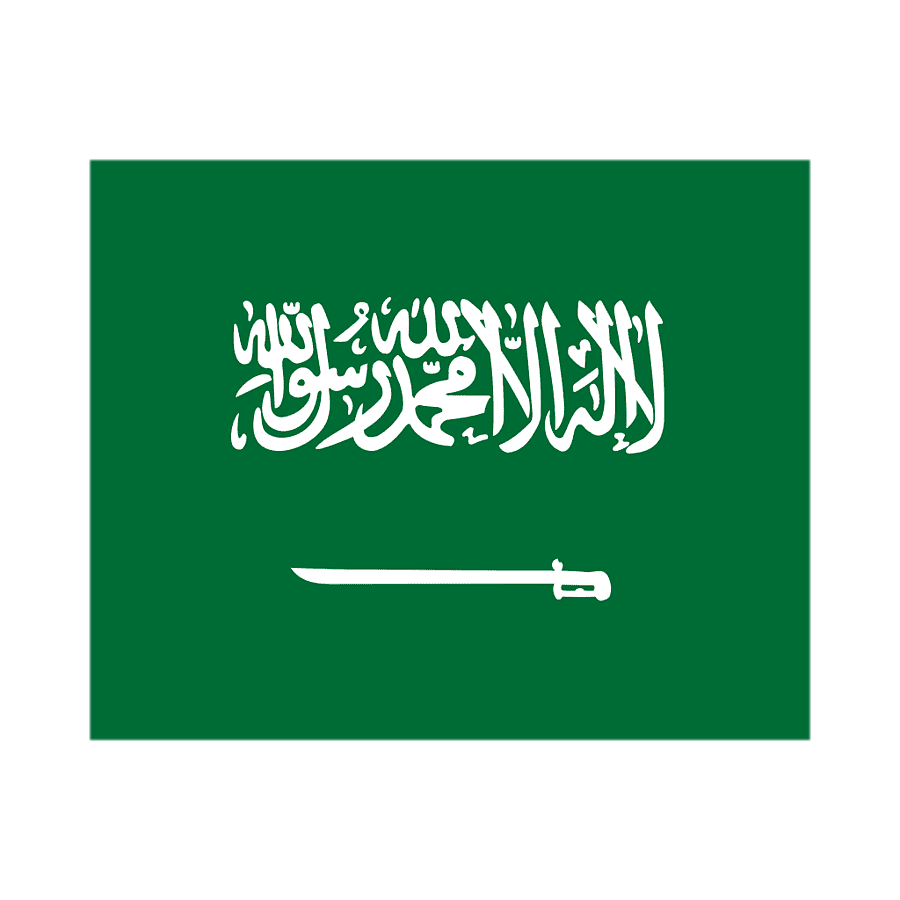 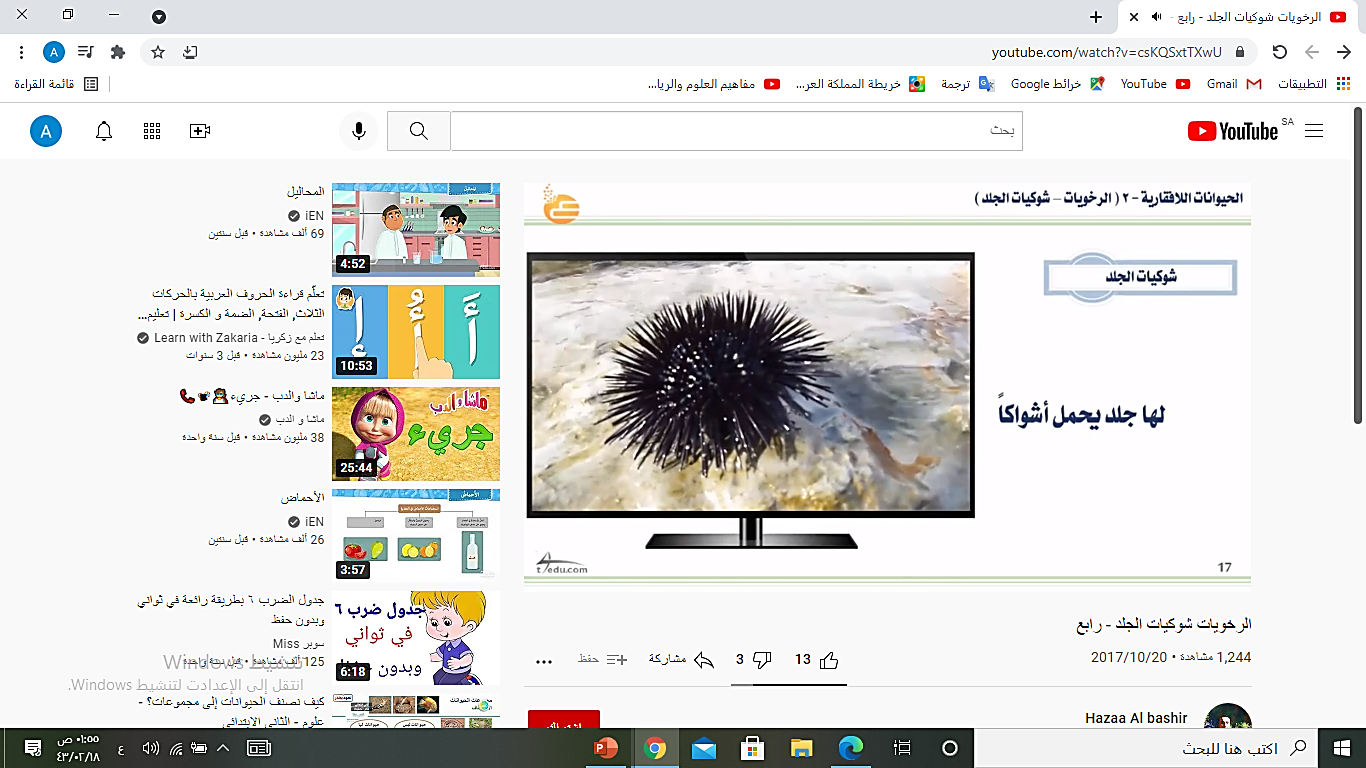 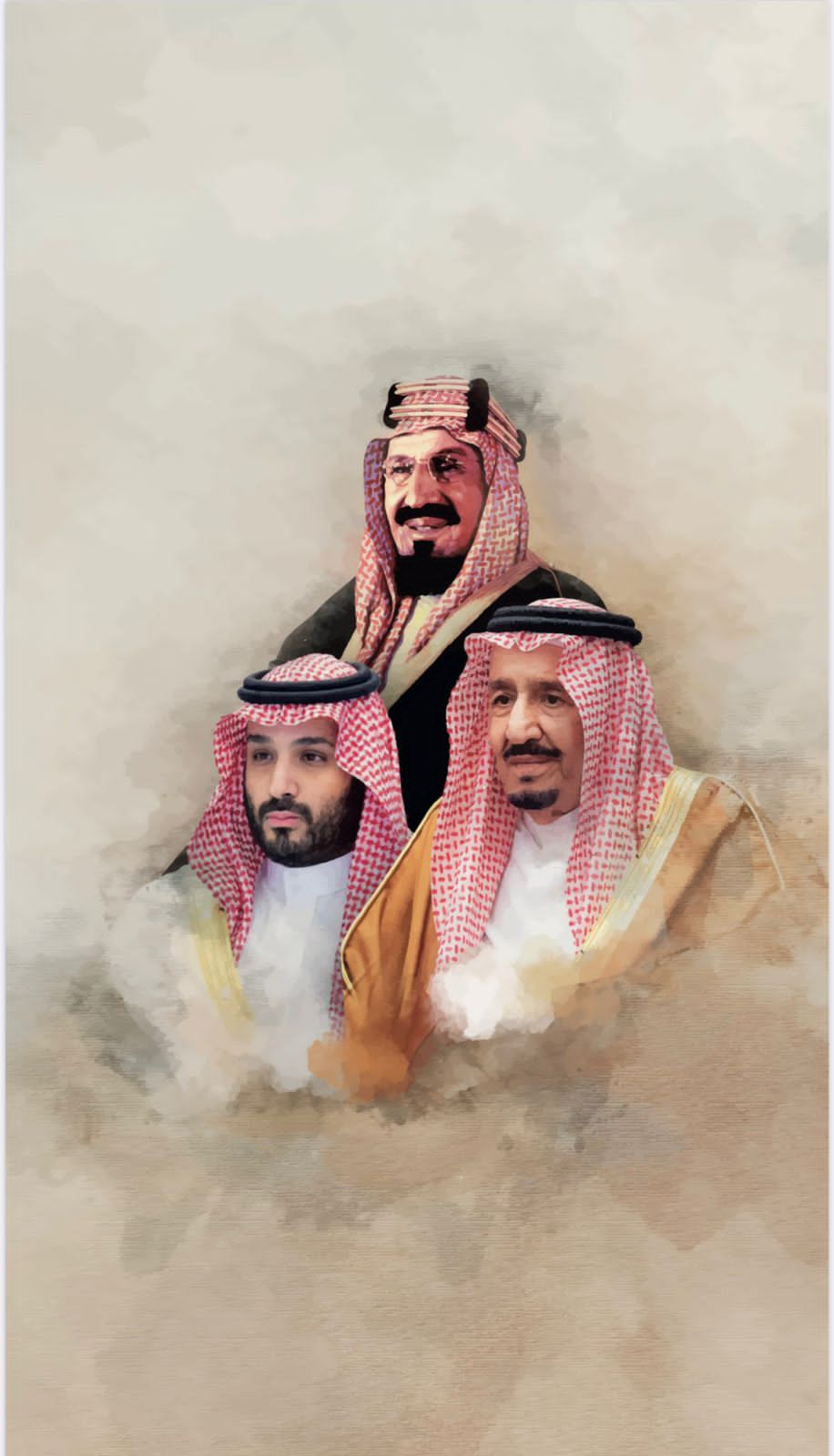 قراءة الصور
الحوار والنقاش
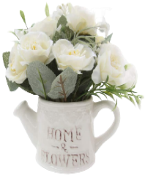 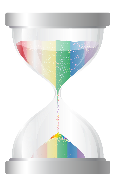 التفكير الناقد
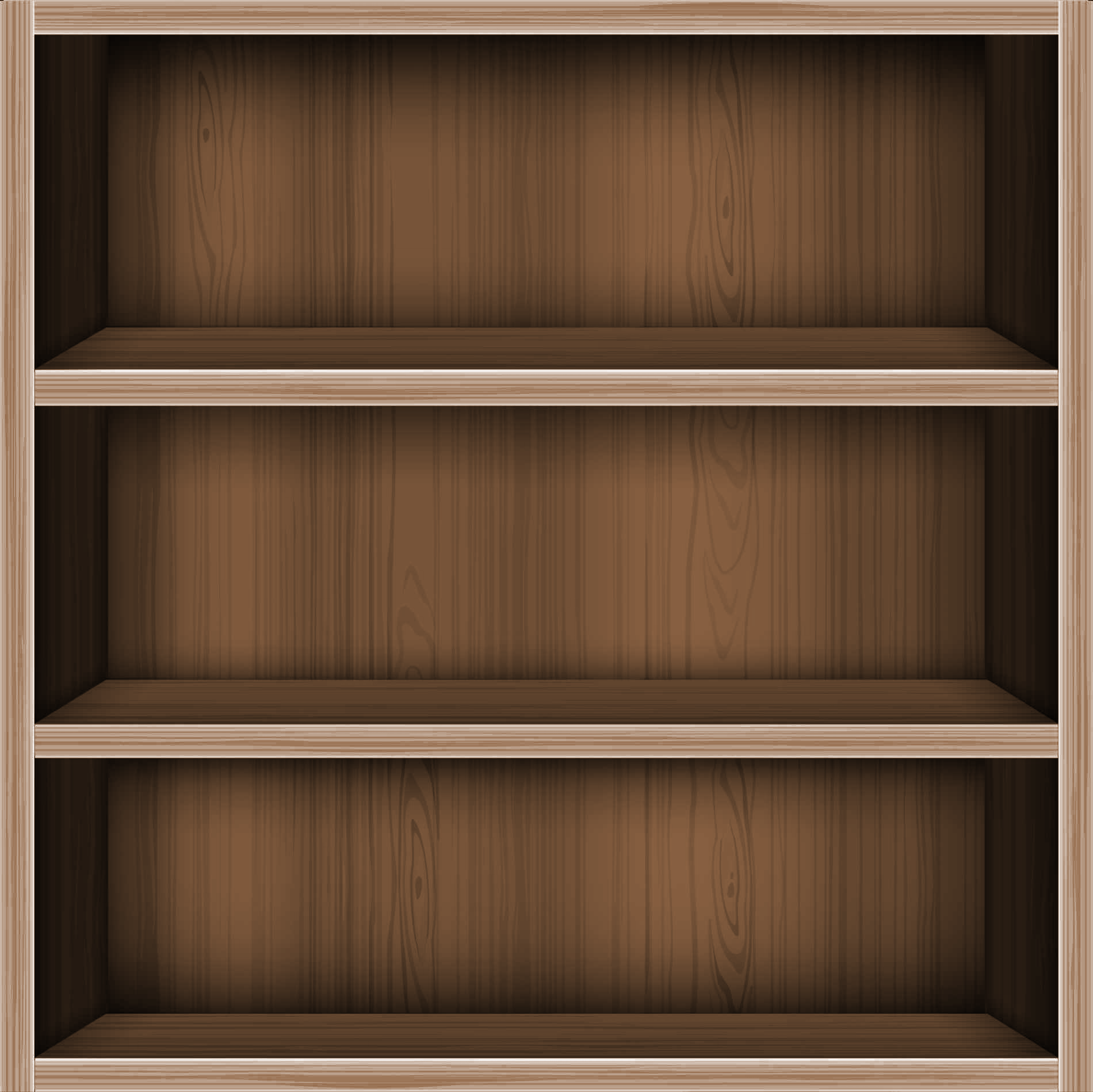 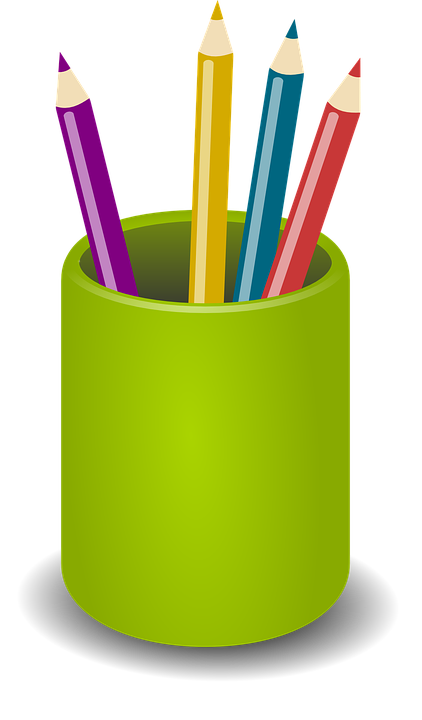 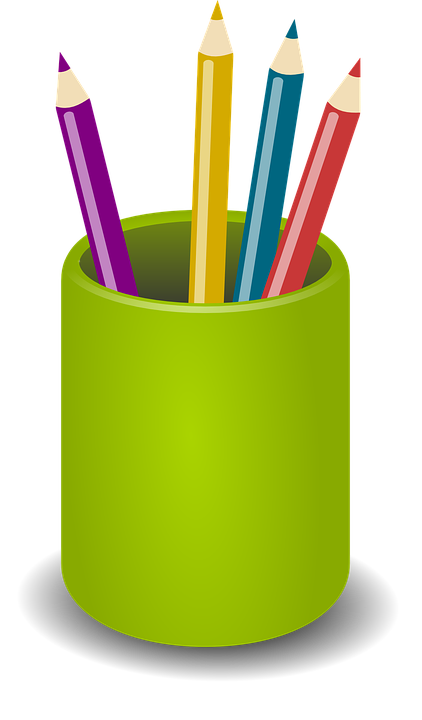 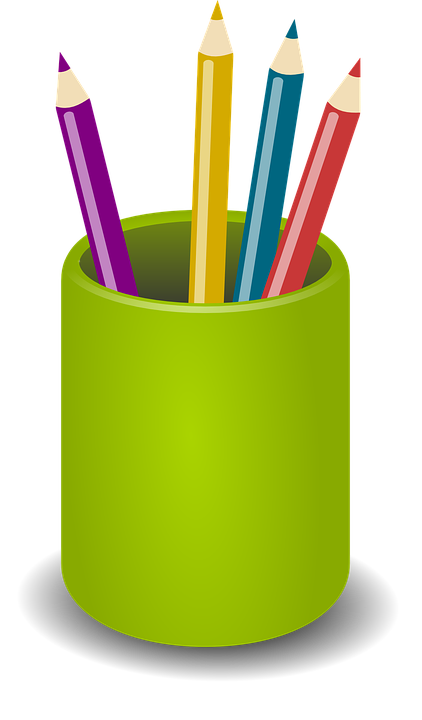 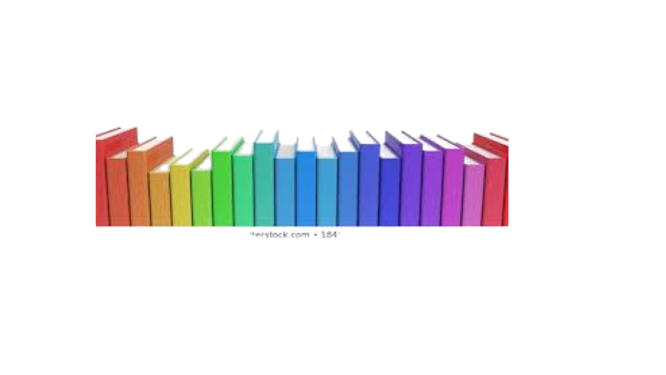 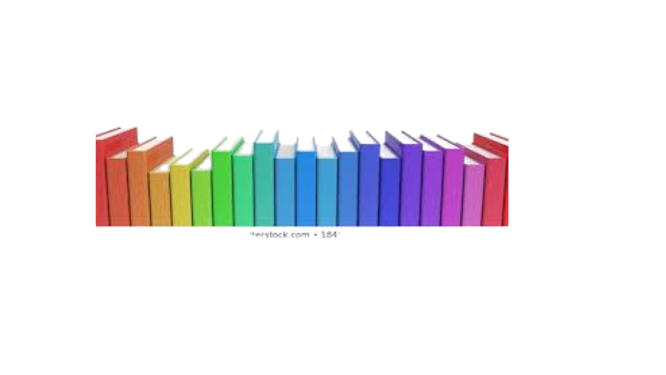 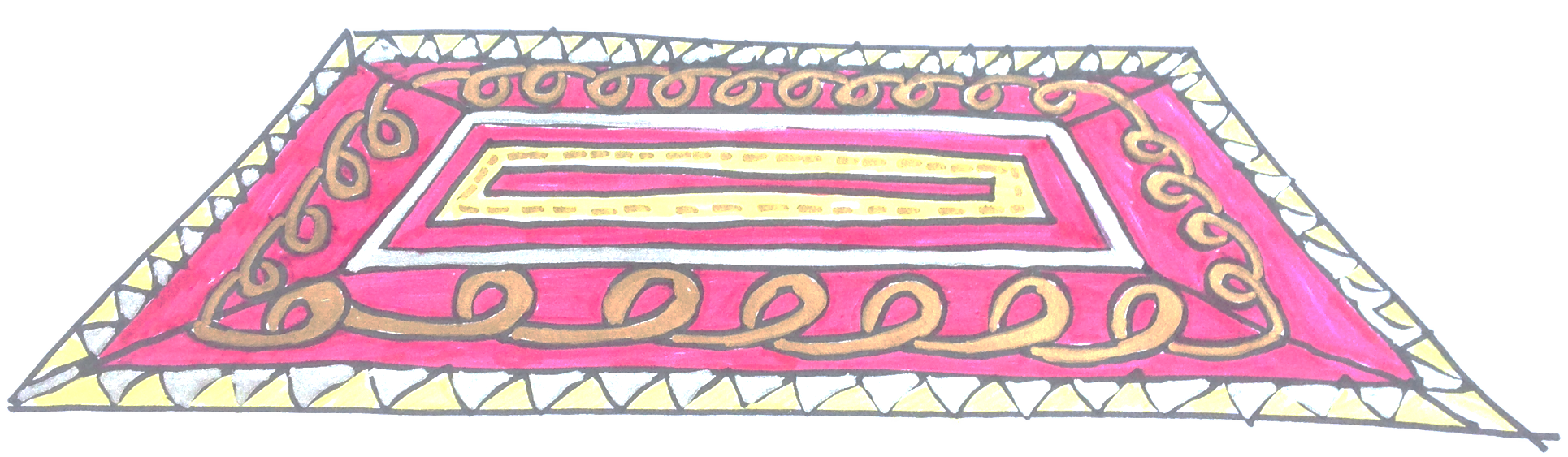 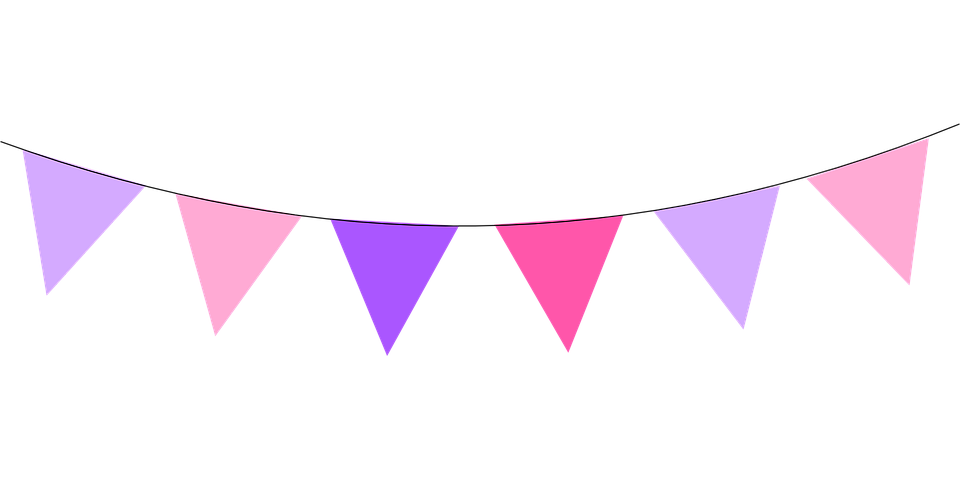 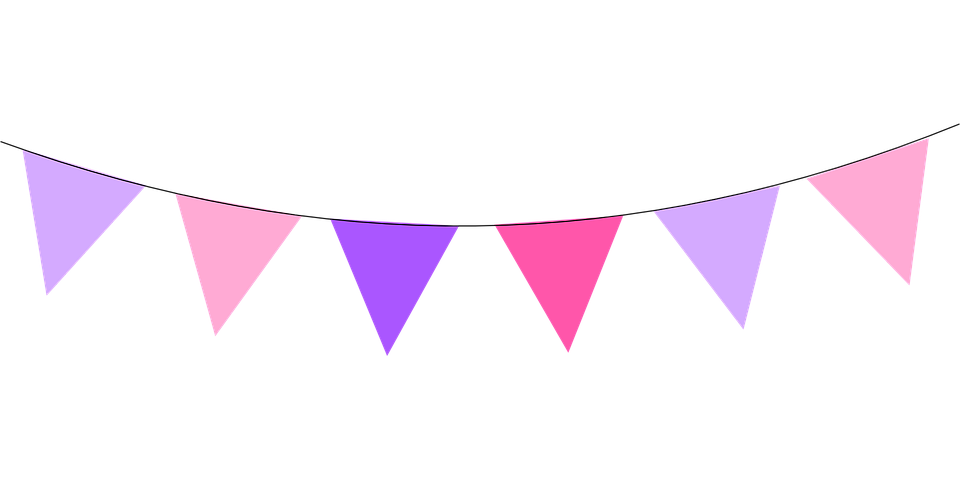 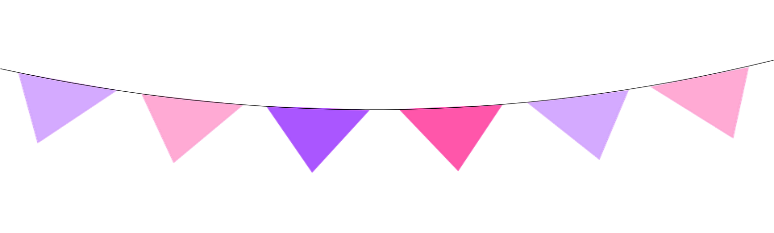 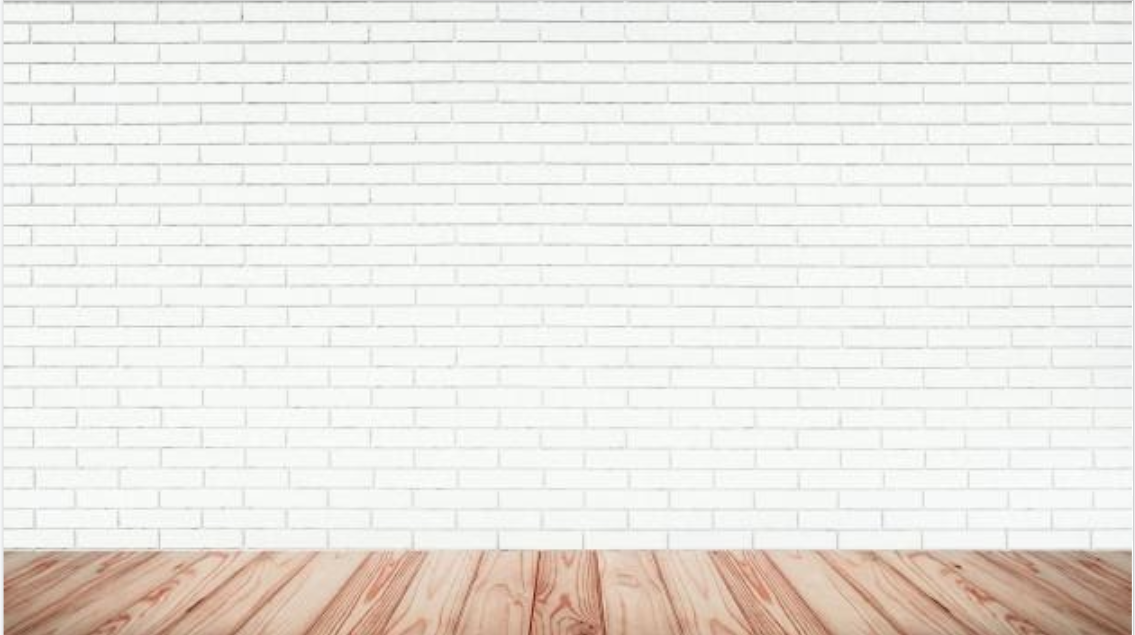 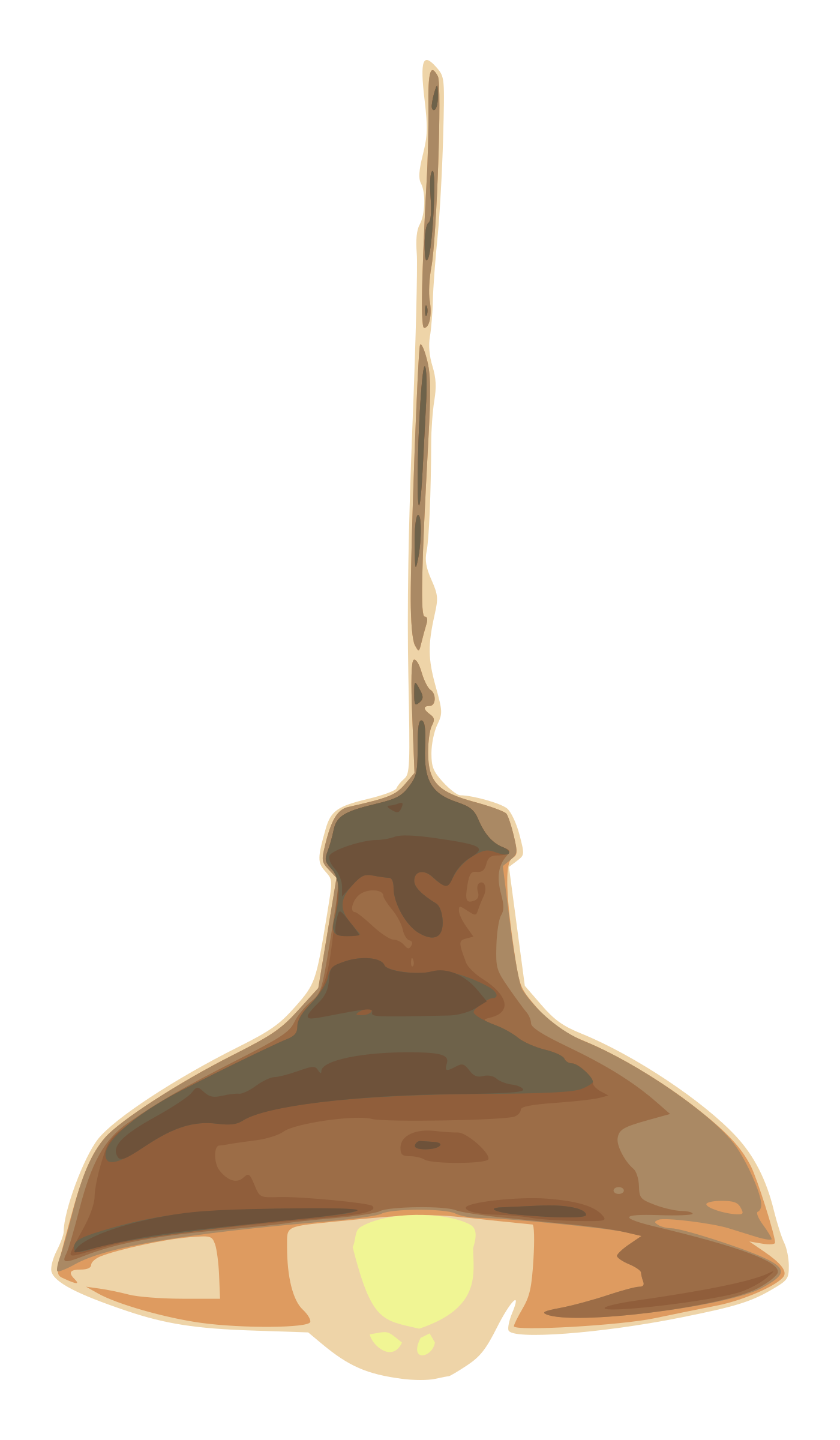 الأهداف
الغلق
العرض
خبرات 
سابقة
التمهيد
الواجب
التقويم
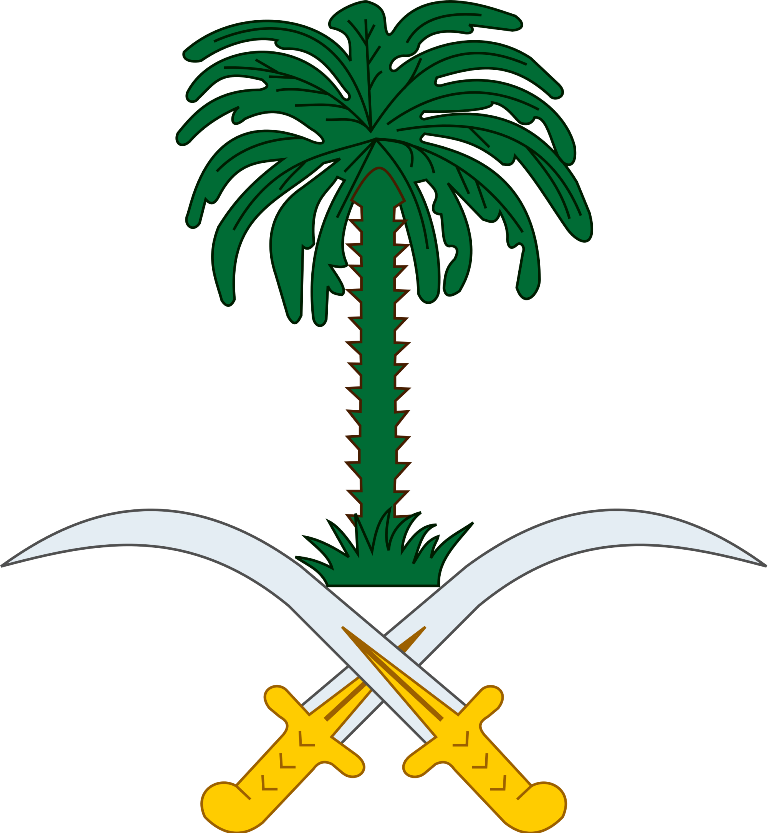 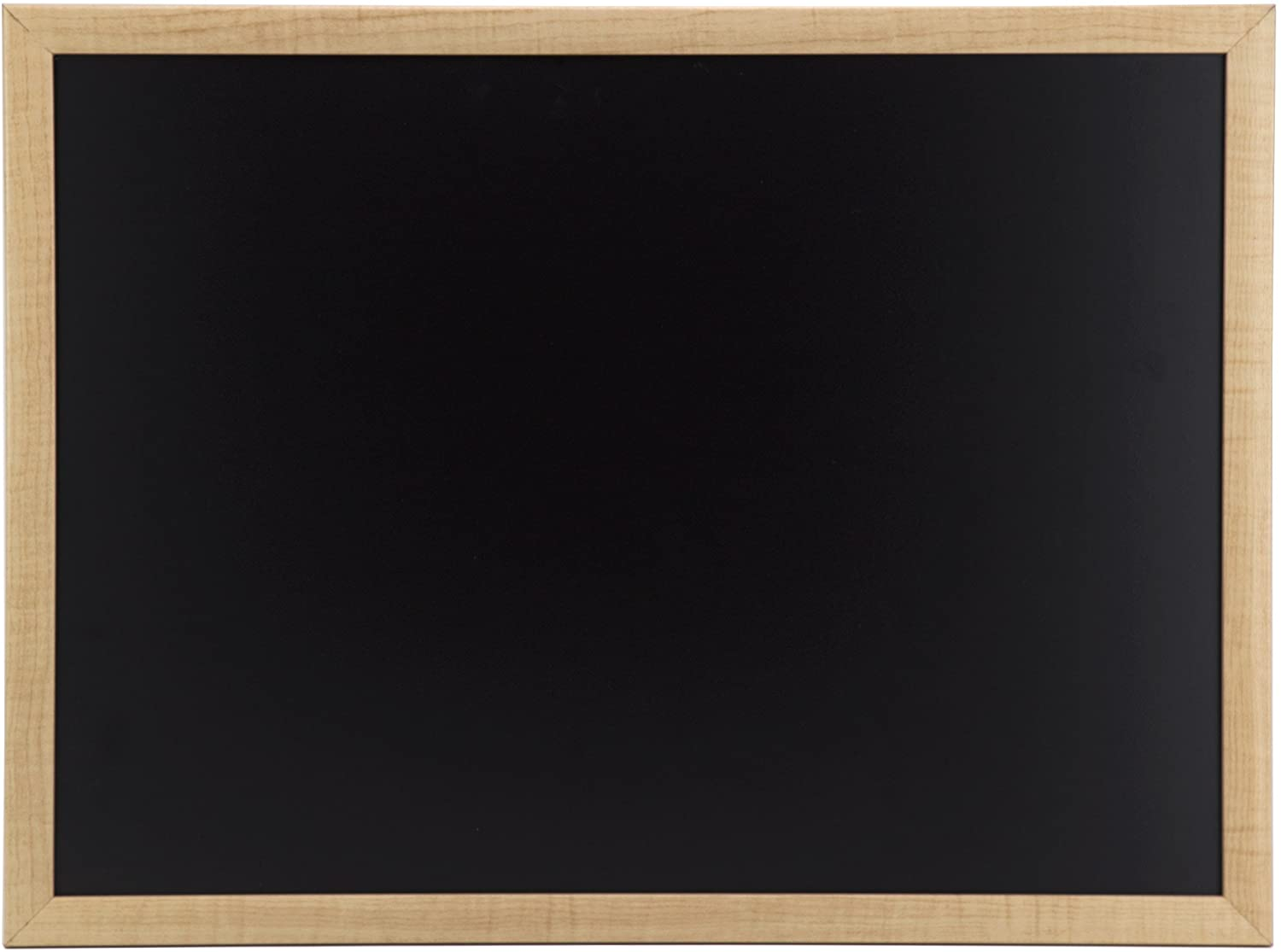 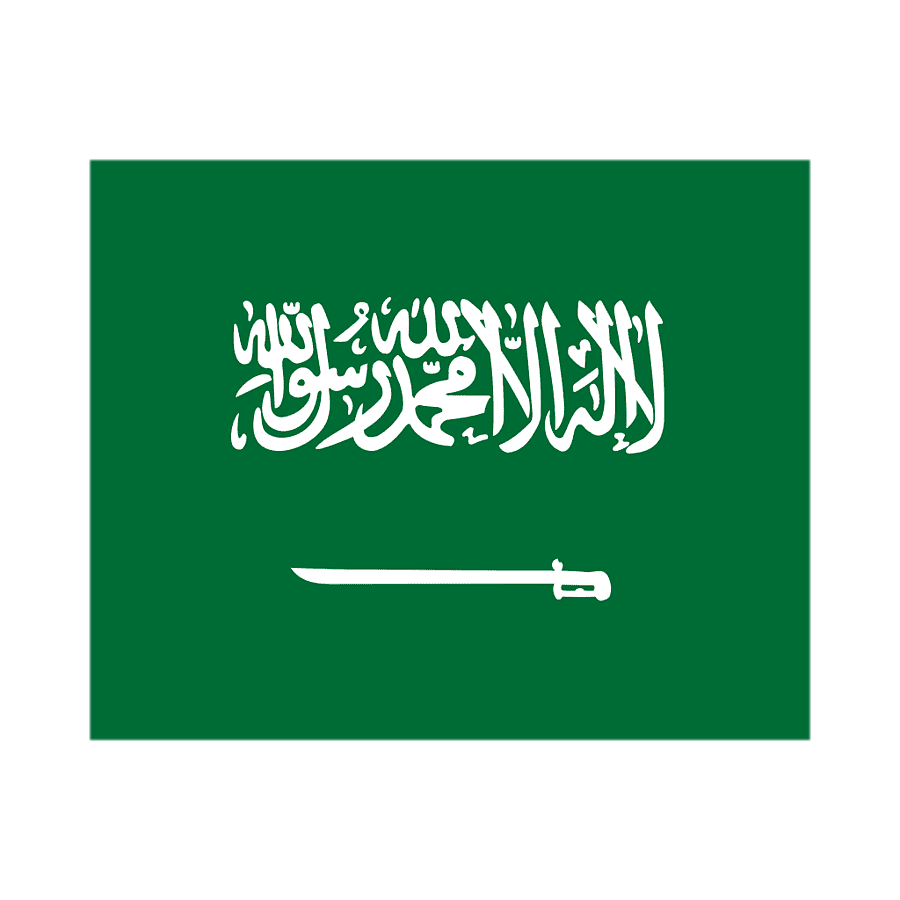 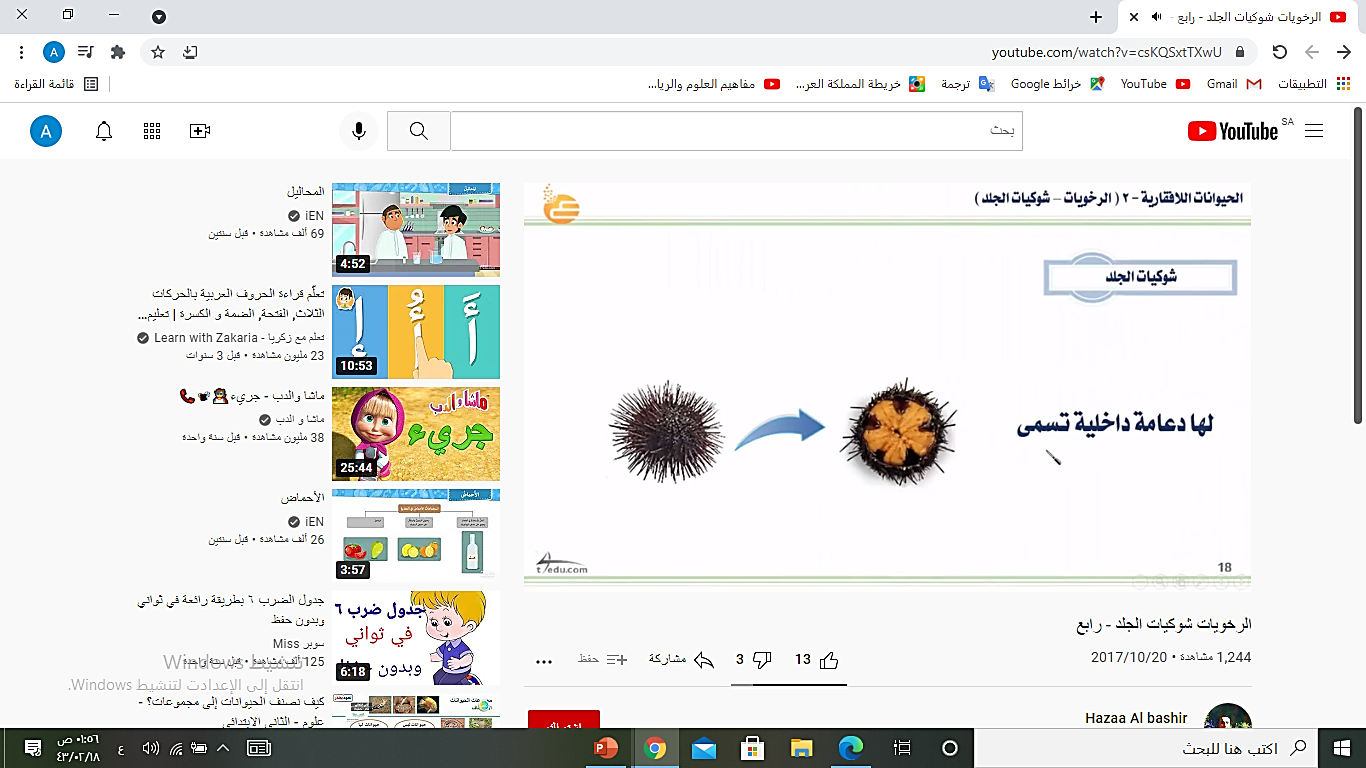 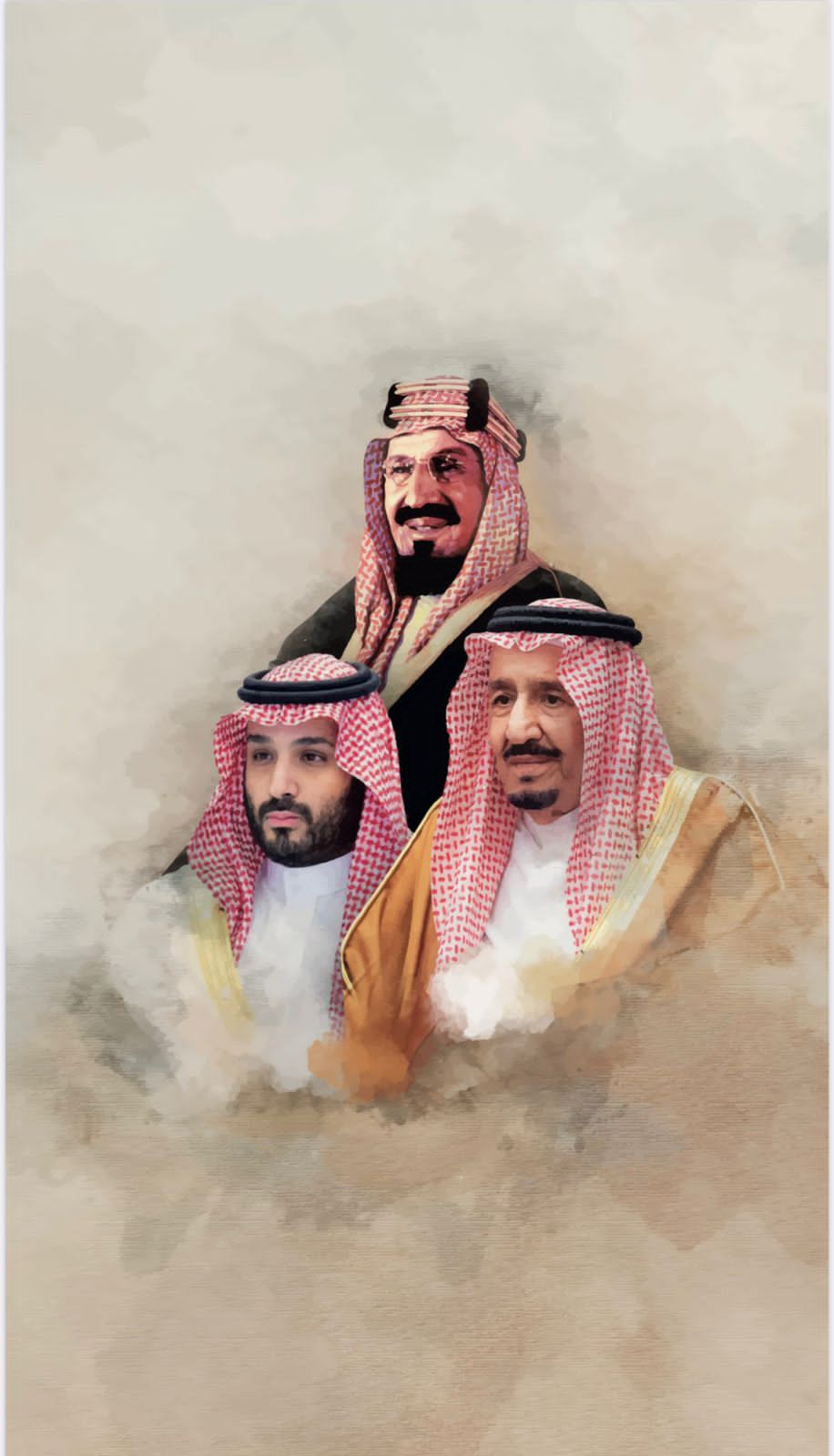 قراءة الصور
الحوار والنقاش
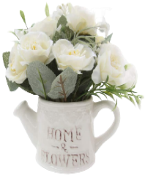 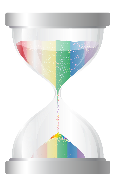 التفكير الناقد
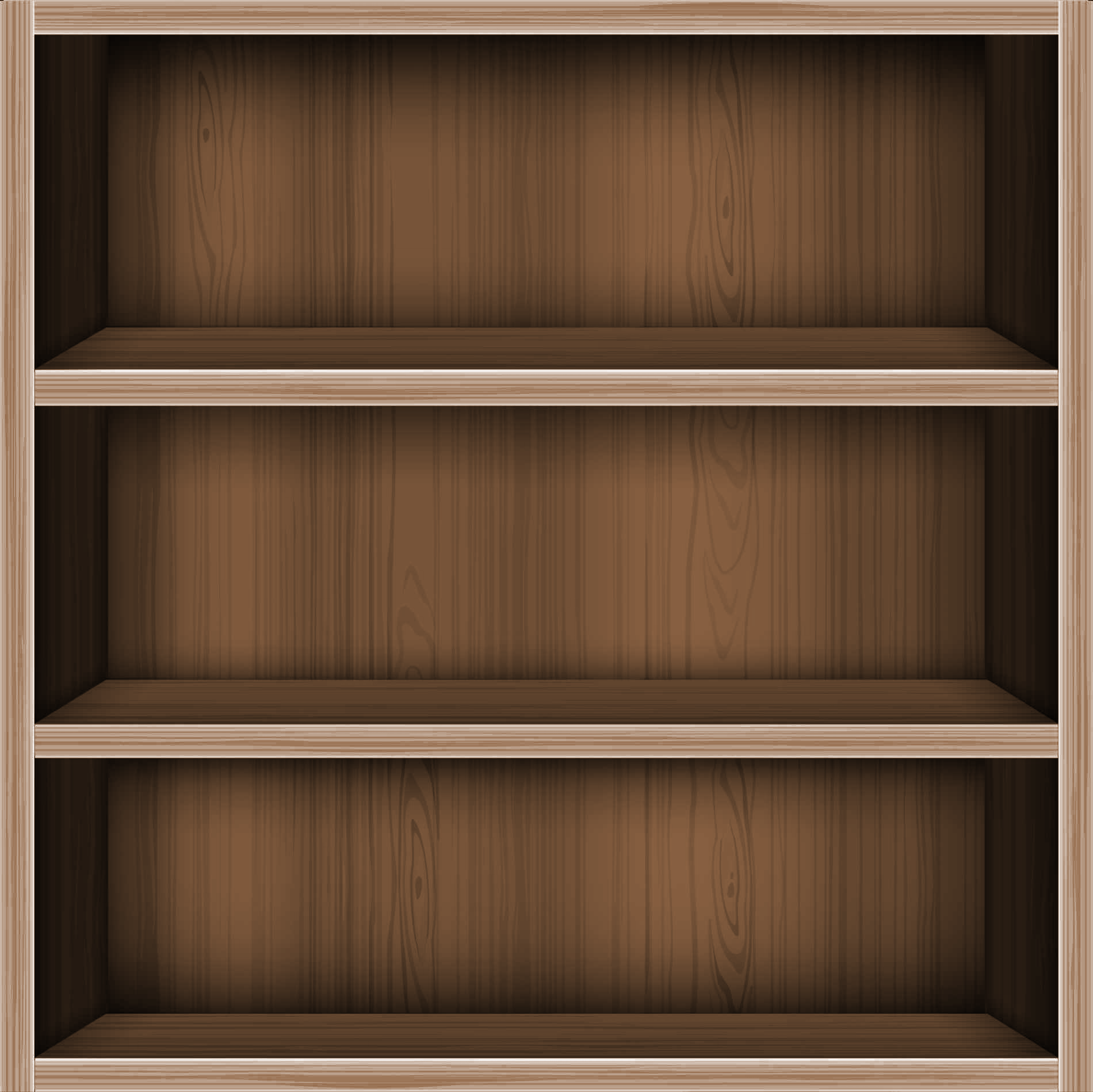 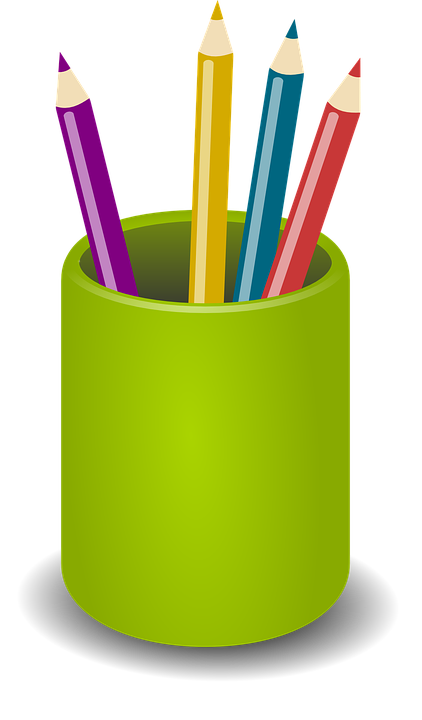 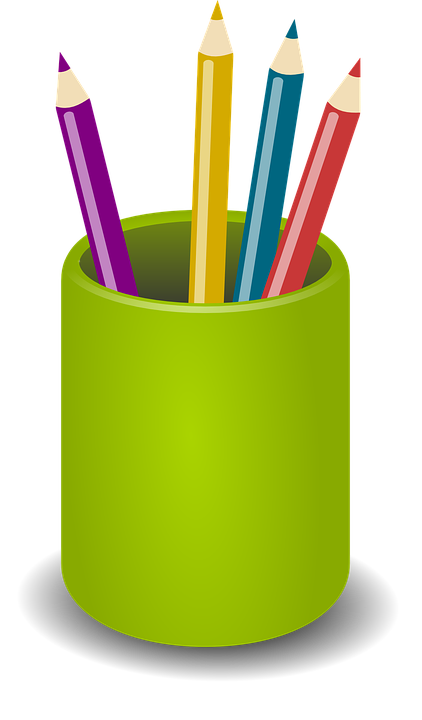 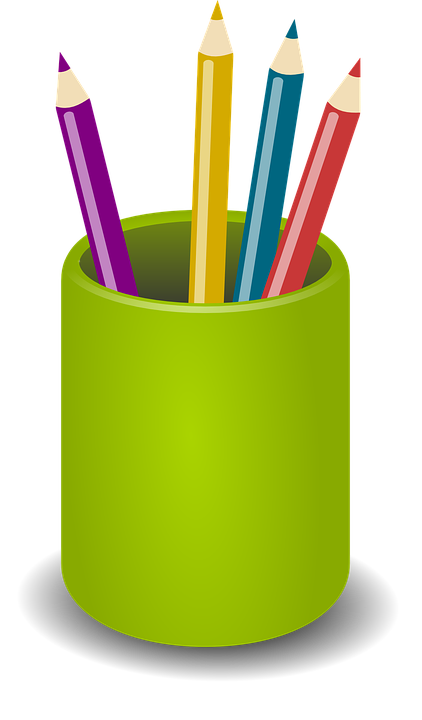 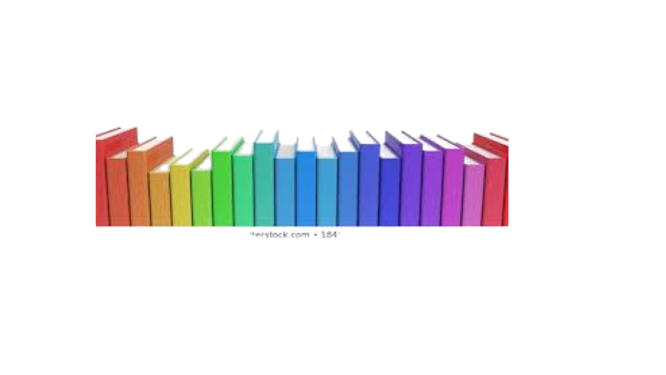 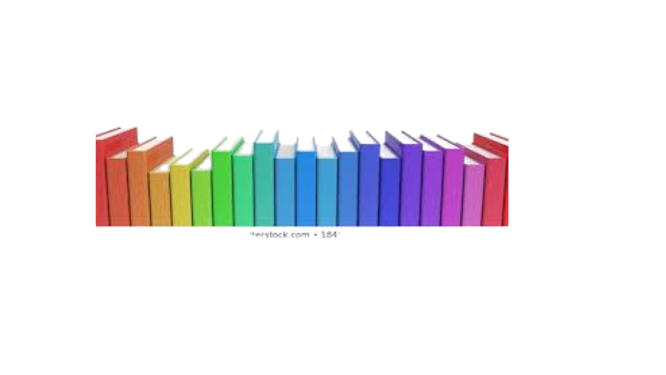 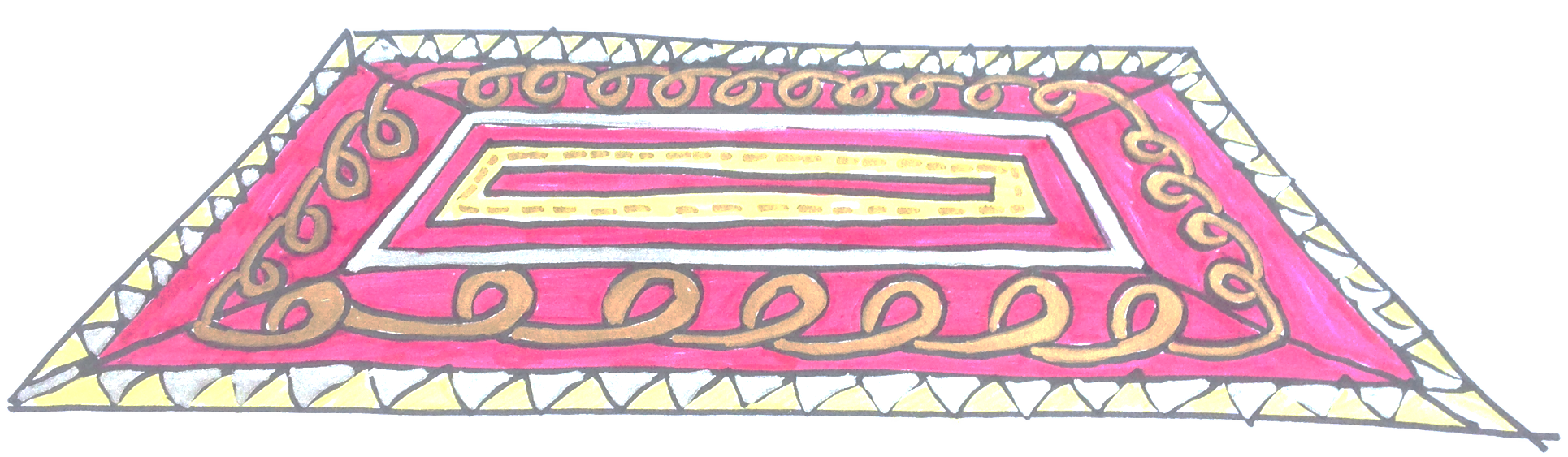 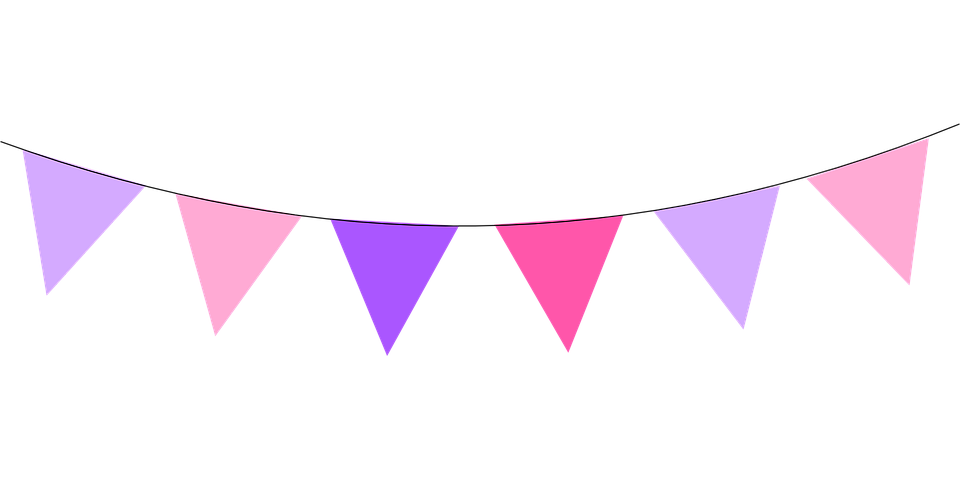 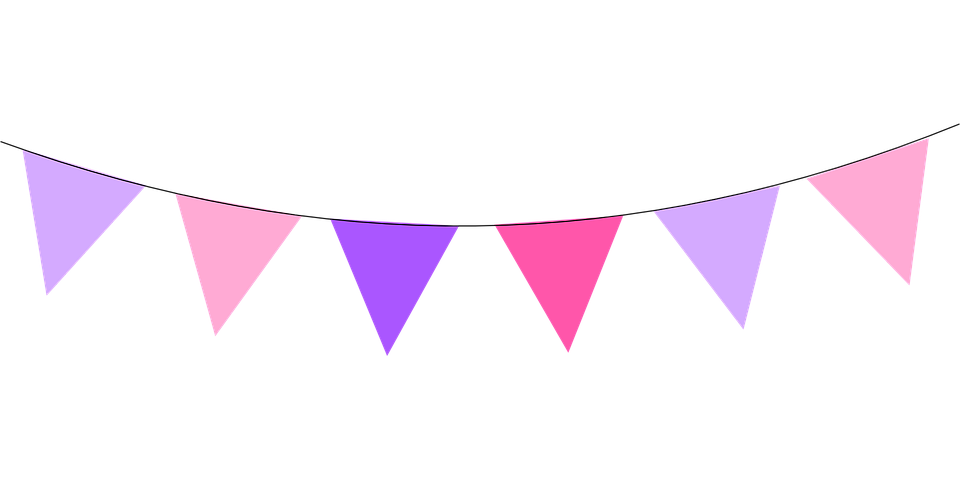 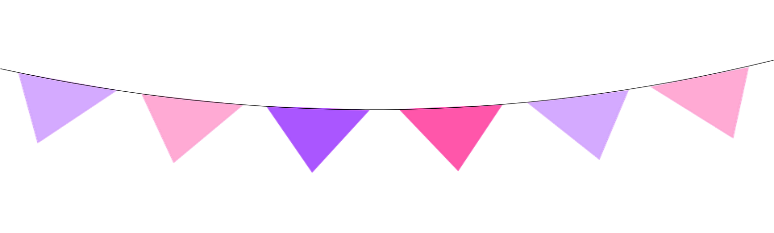 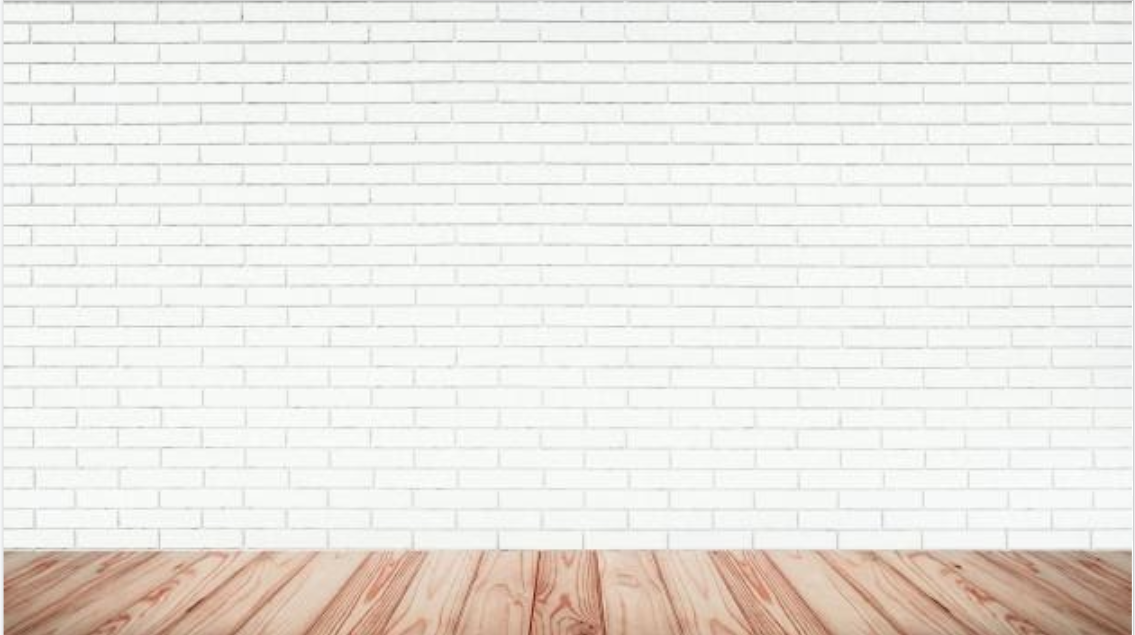 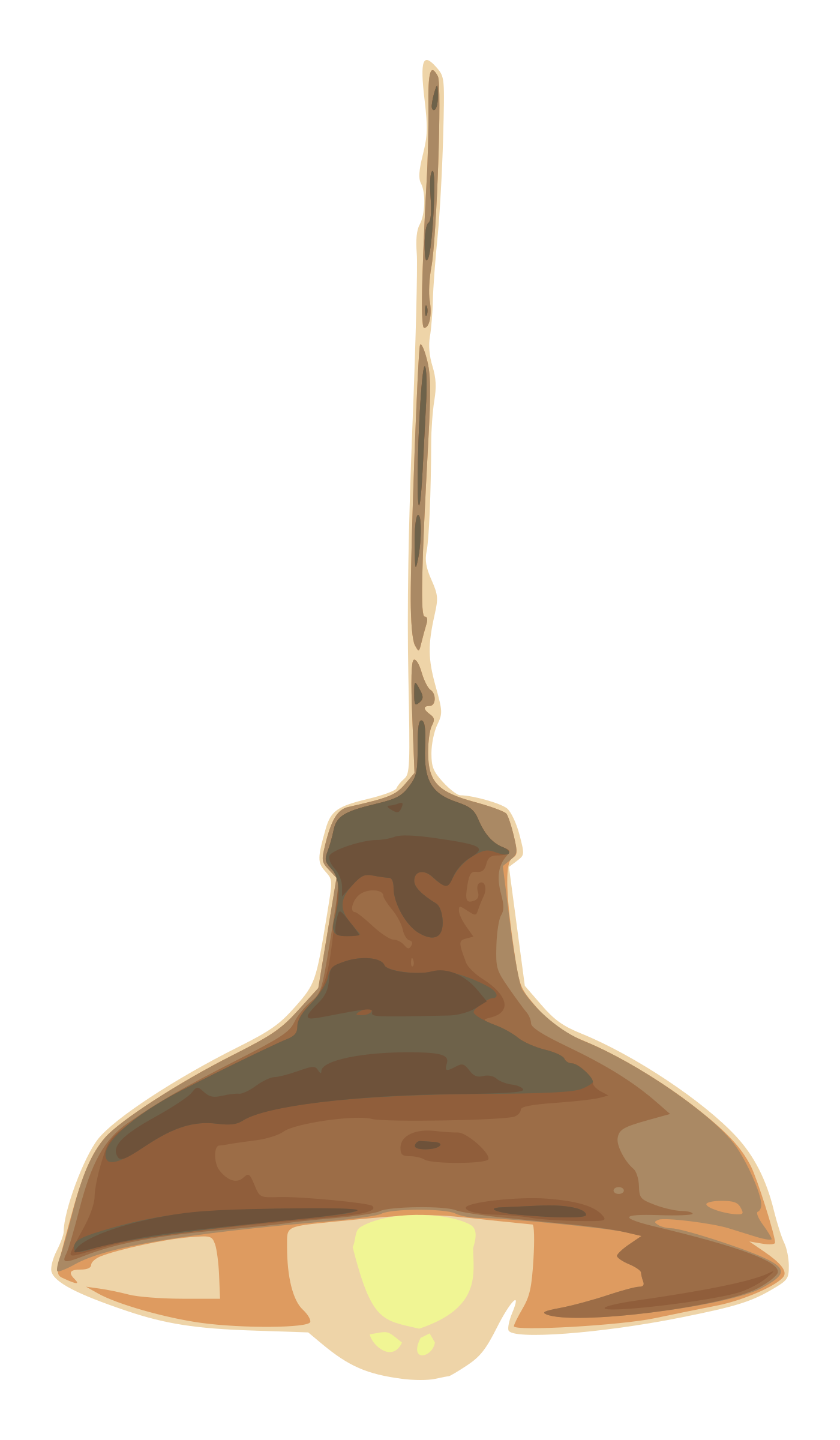 الأهداف
الغلق
العرض
خبرات 
سابقة
التمهيد
الواجب
التقويم
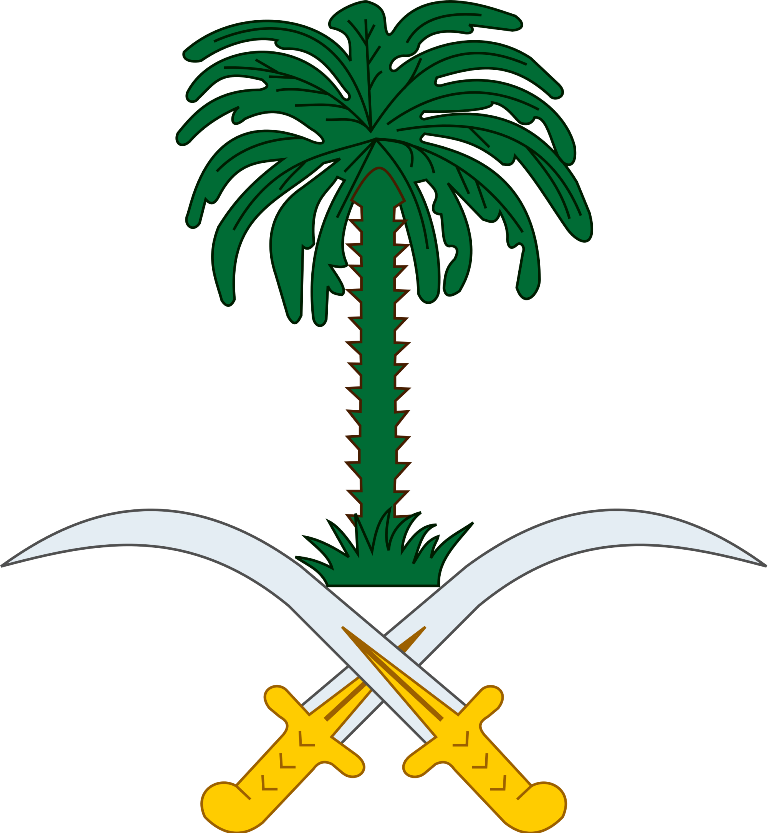 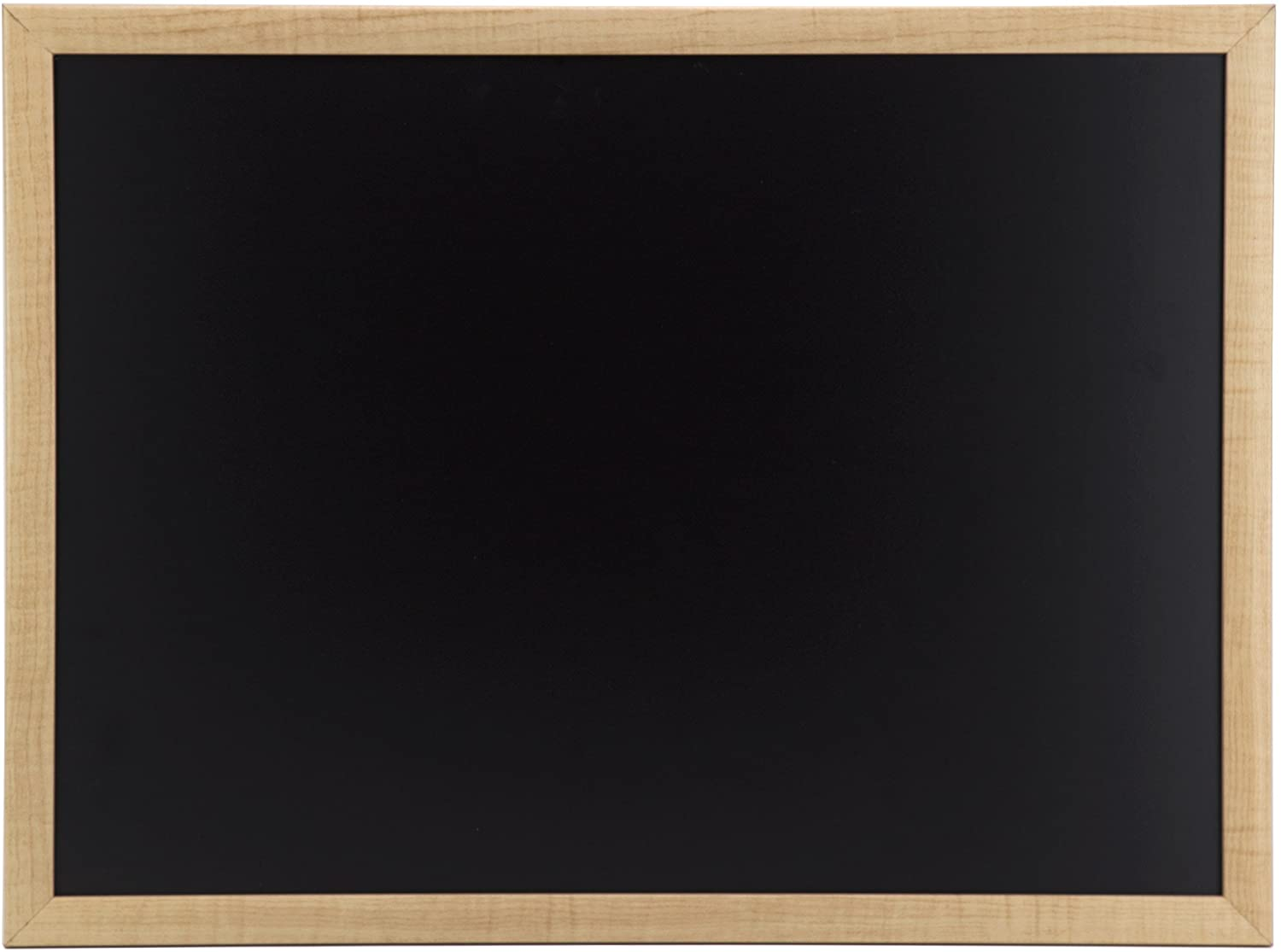 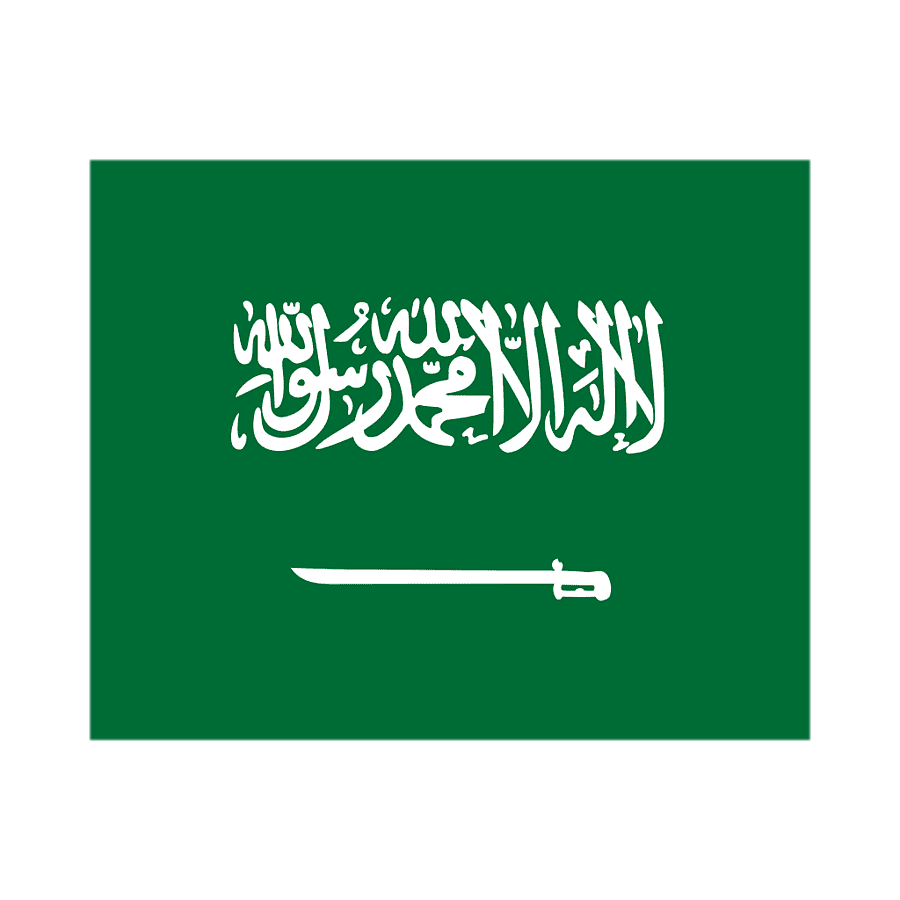 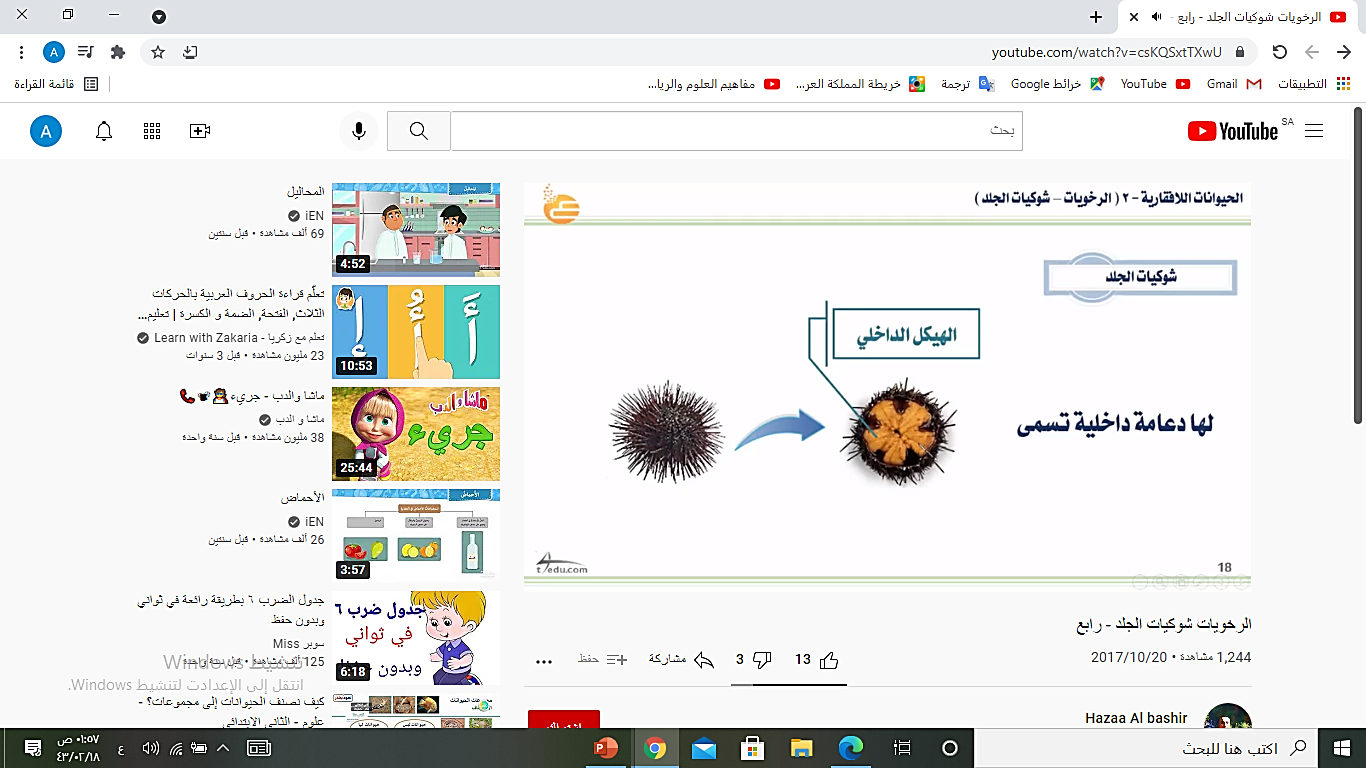 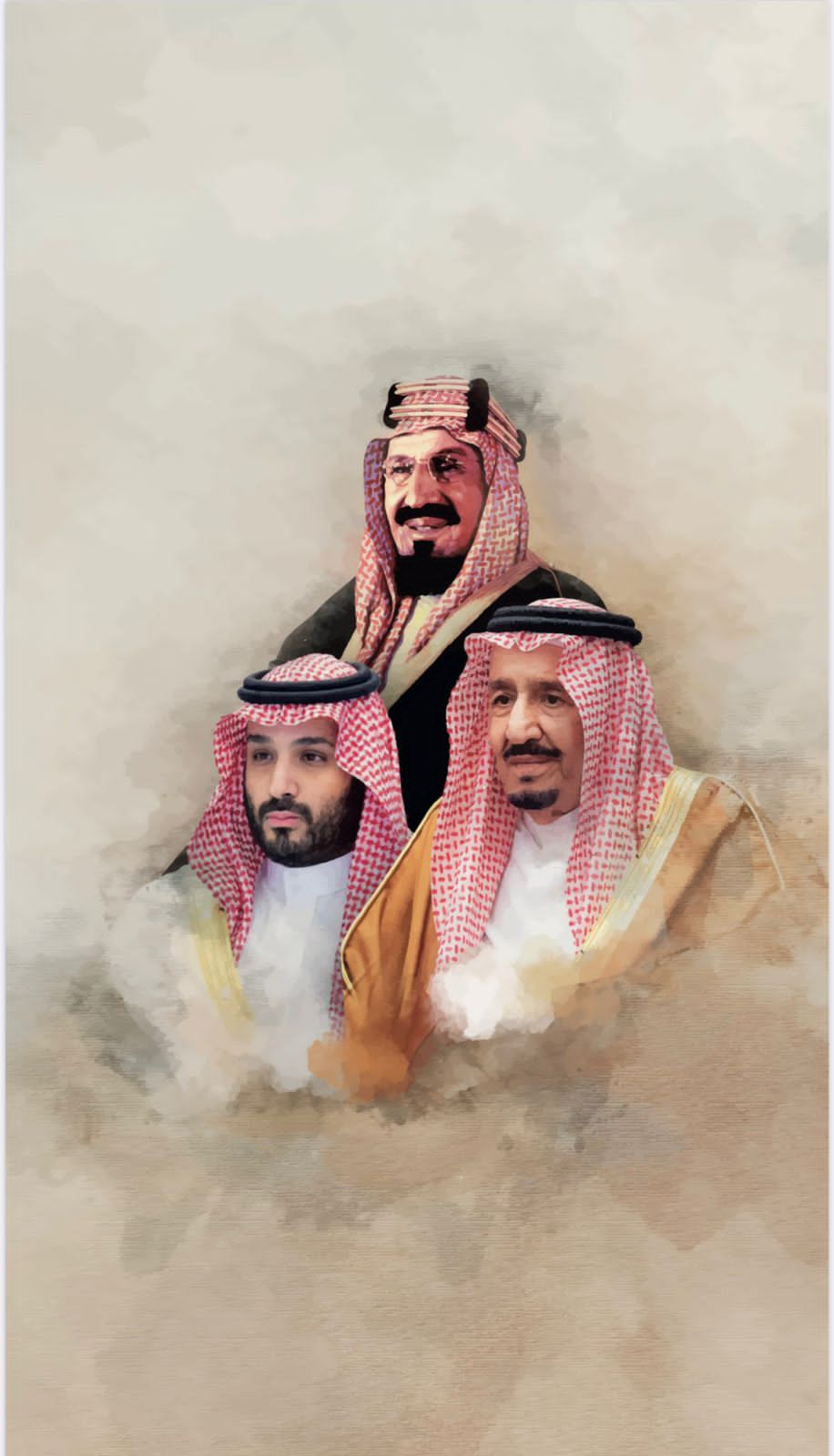 قراءة الصور
الحوار والنقاش
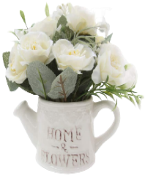 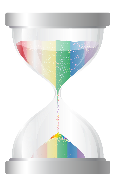 التفكير الناقد
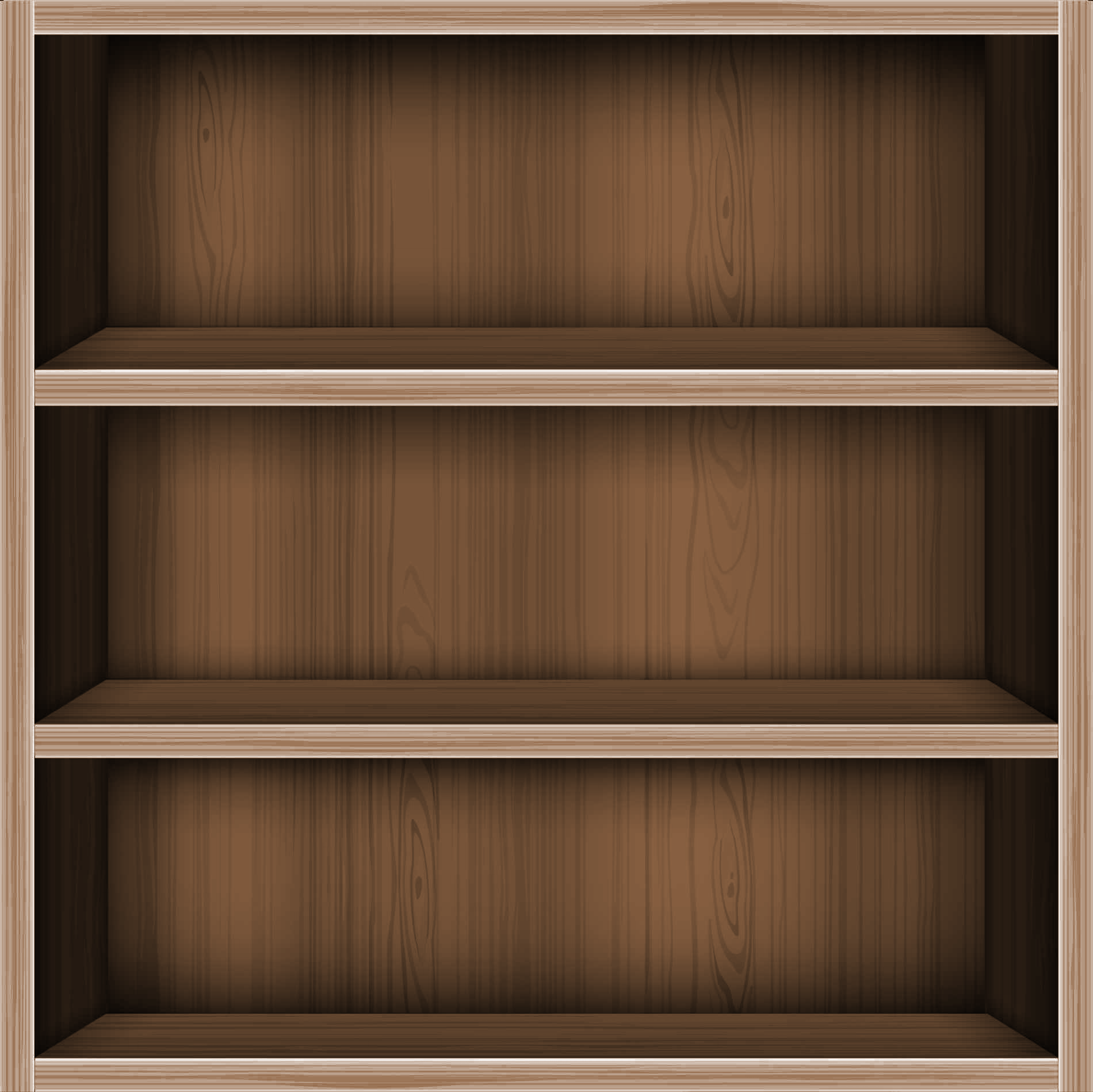 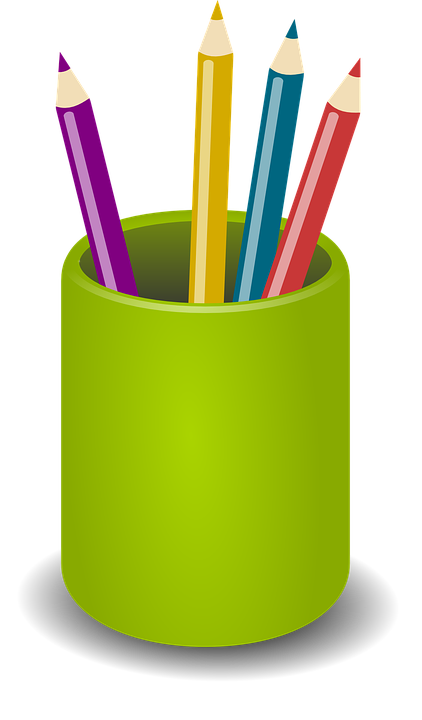 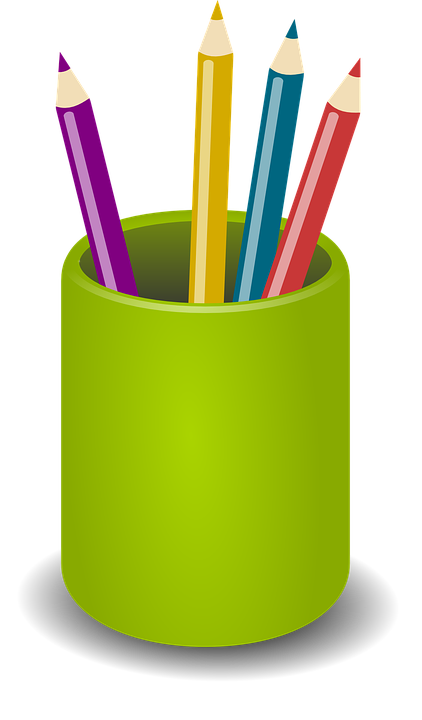 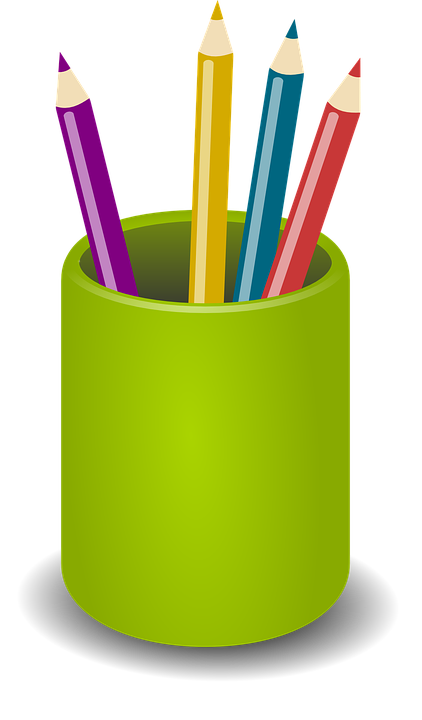 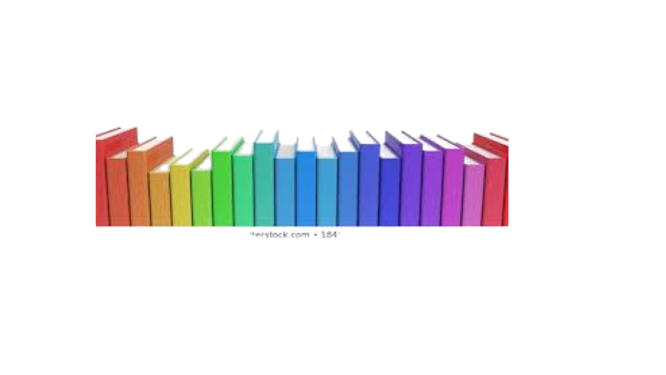 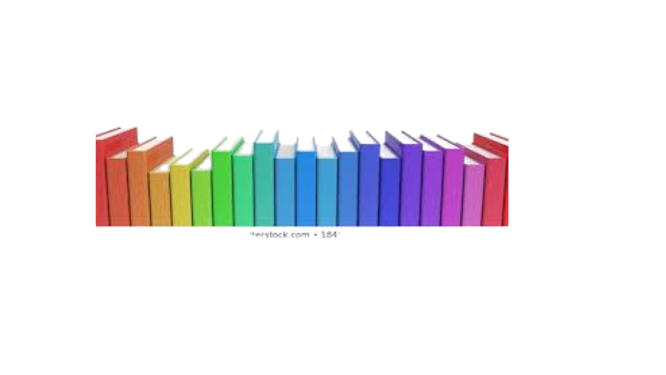 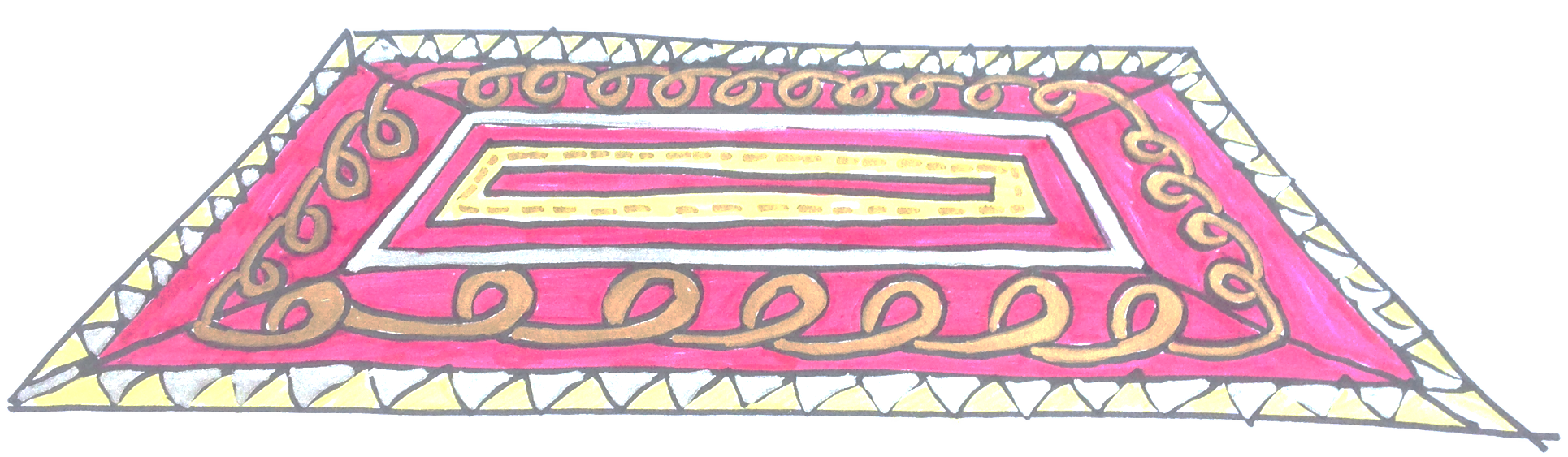 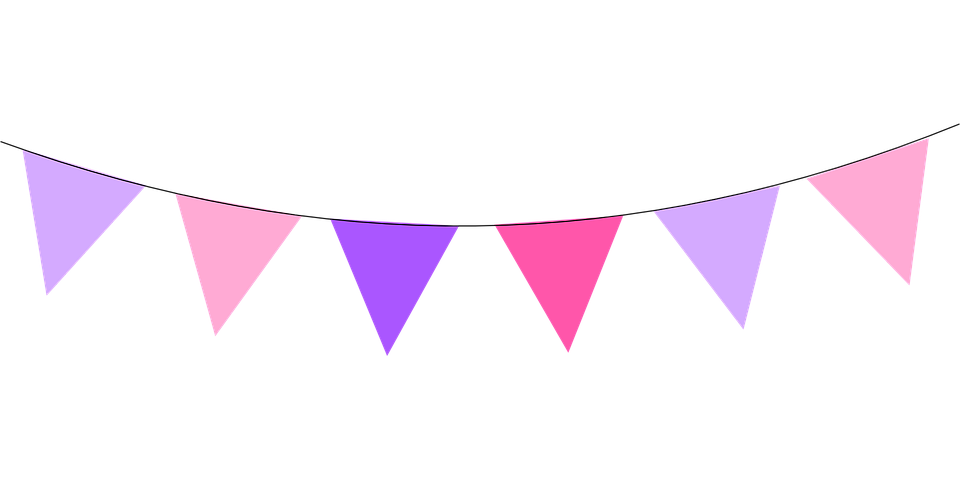 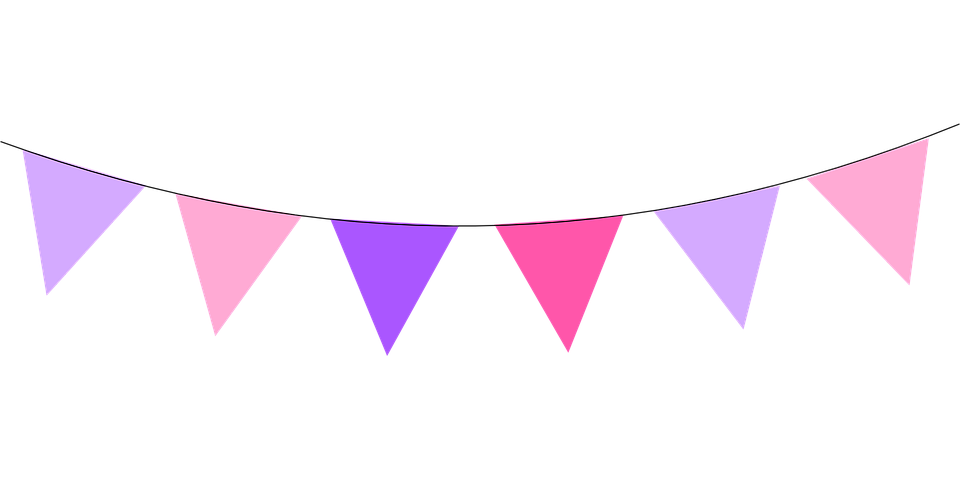 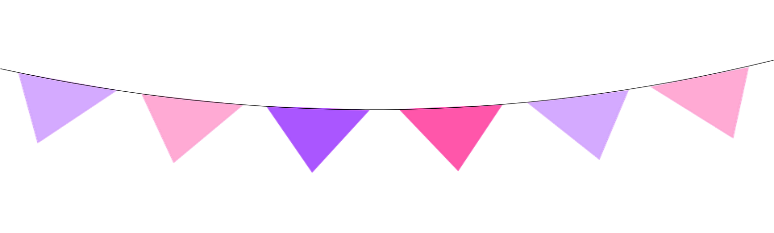 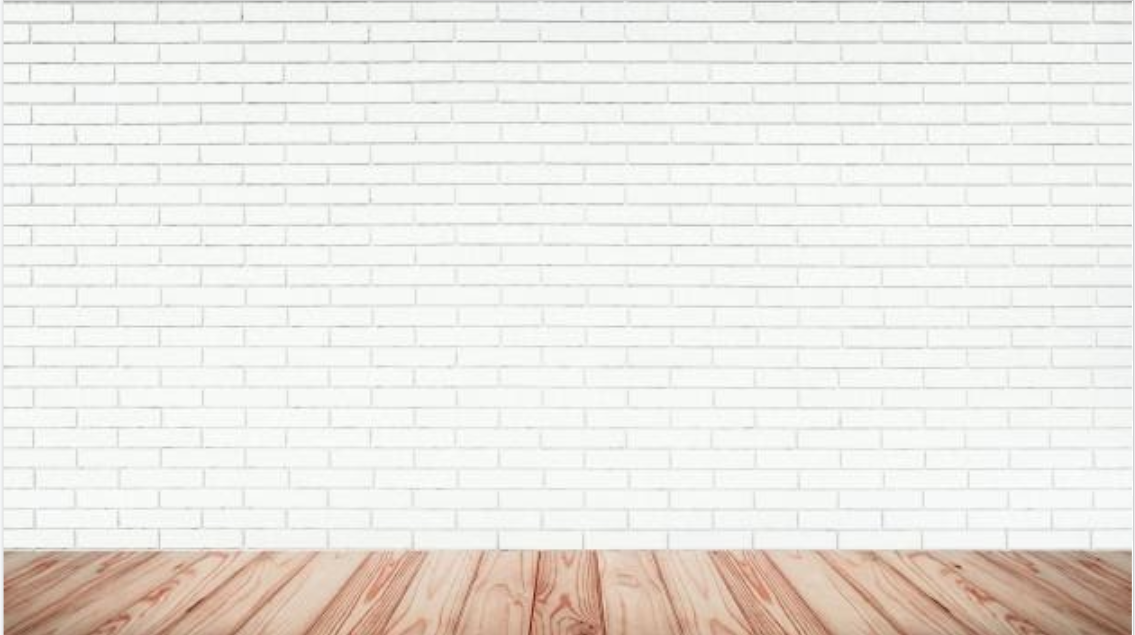 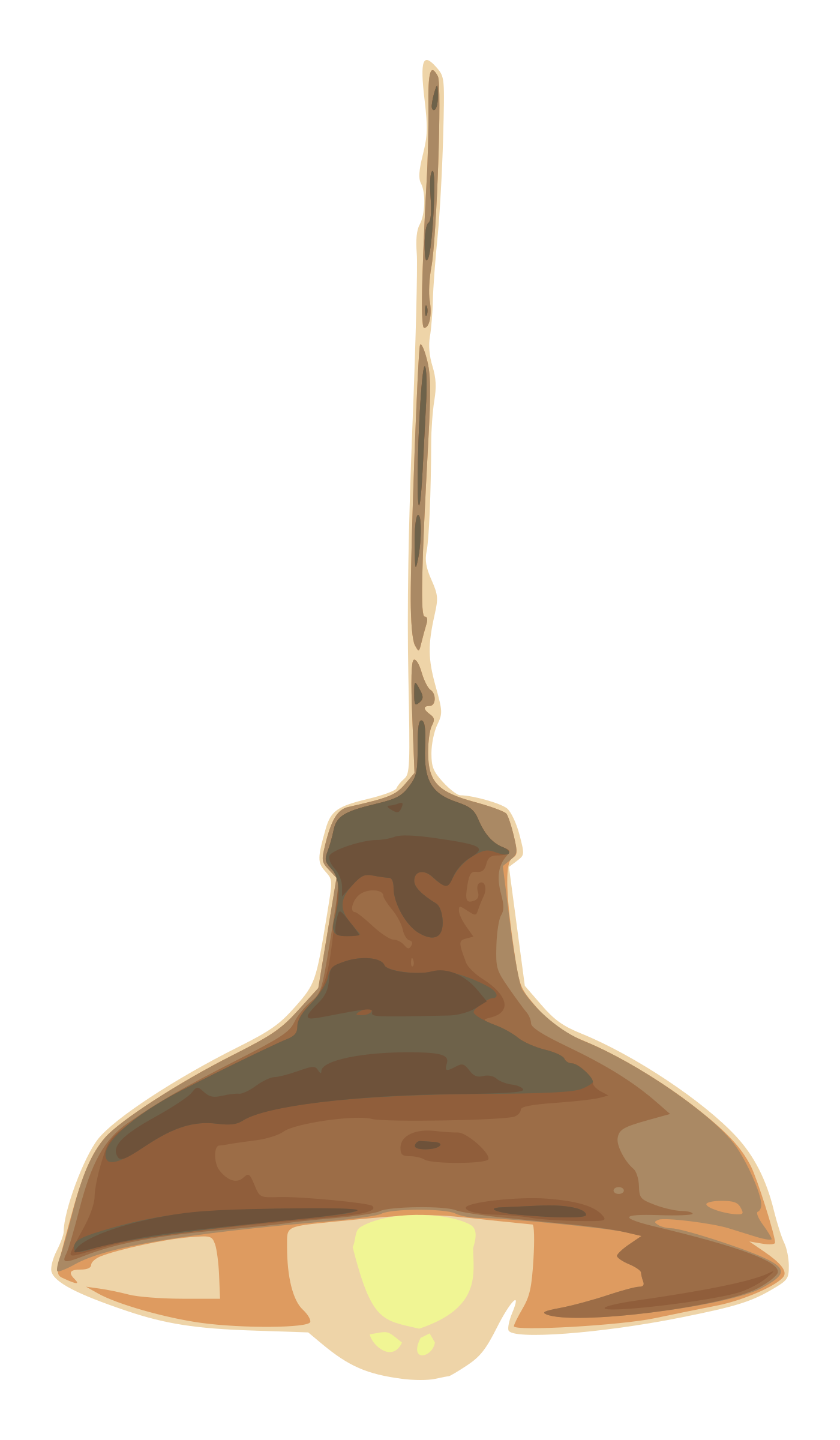 الأهداف
الغلق
العرض
خبرات 
سابقة
التمهيد
الواجب
التقويم
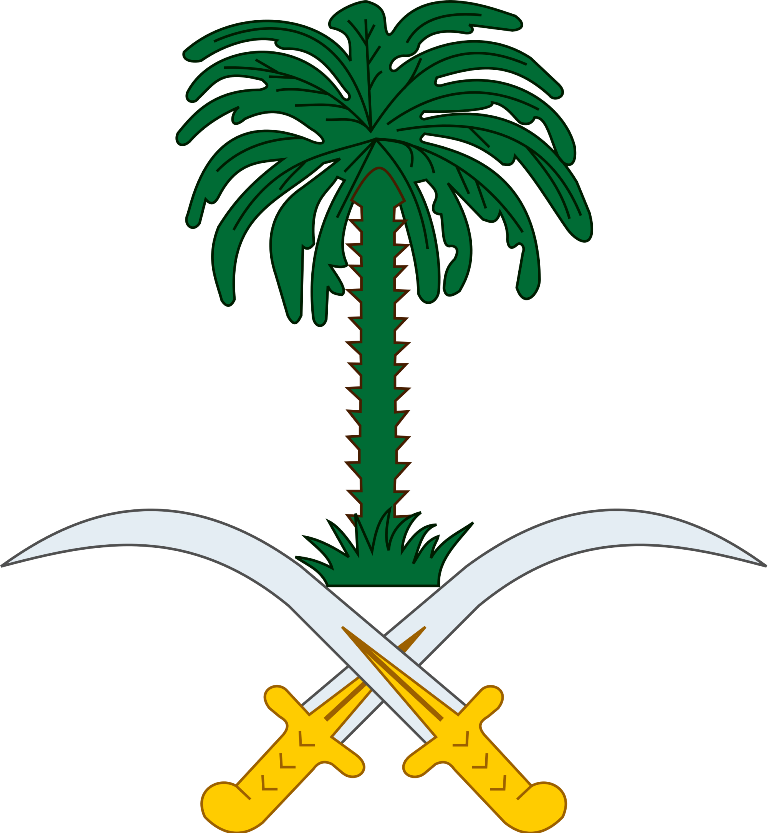 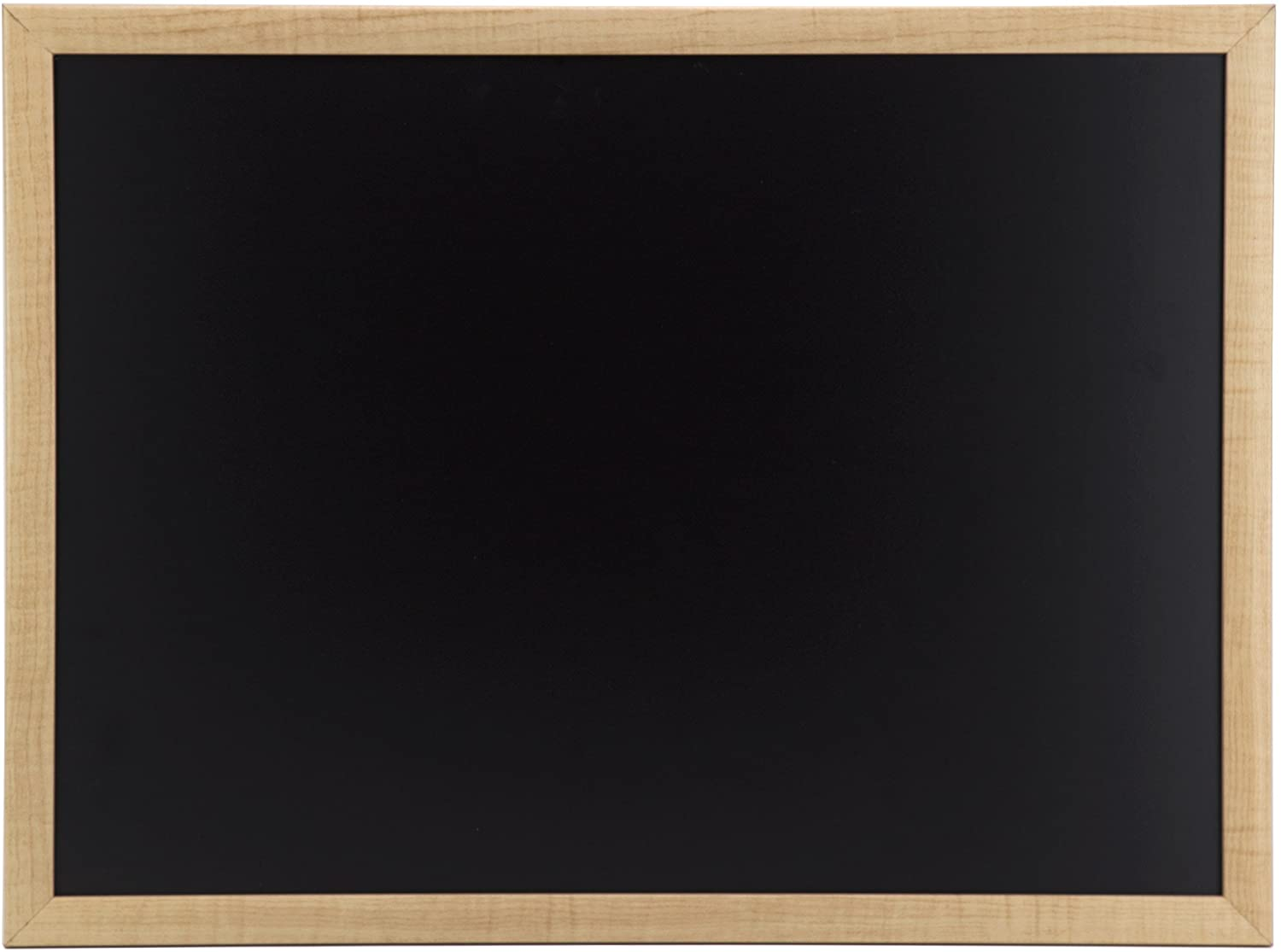 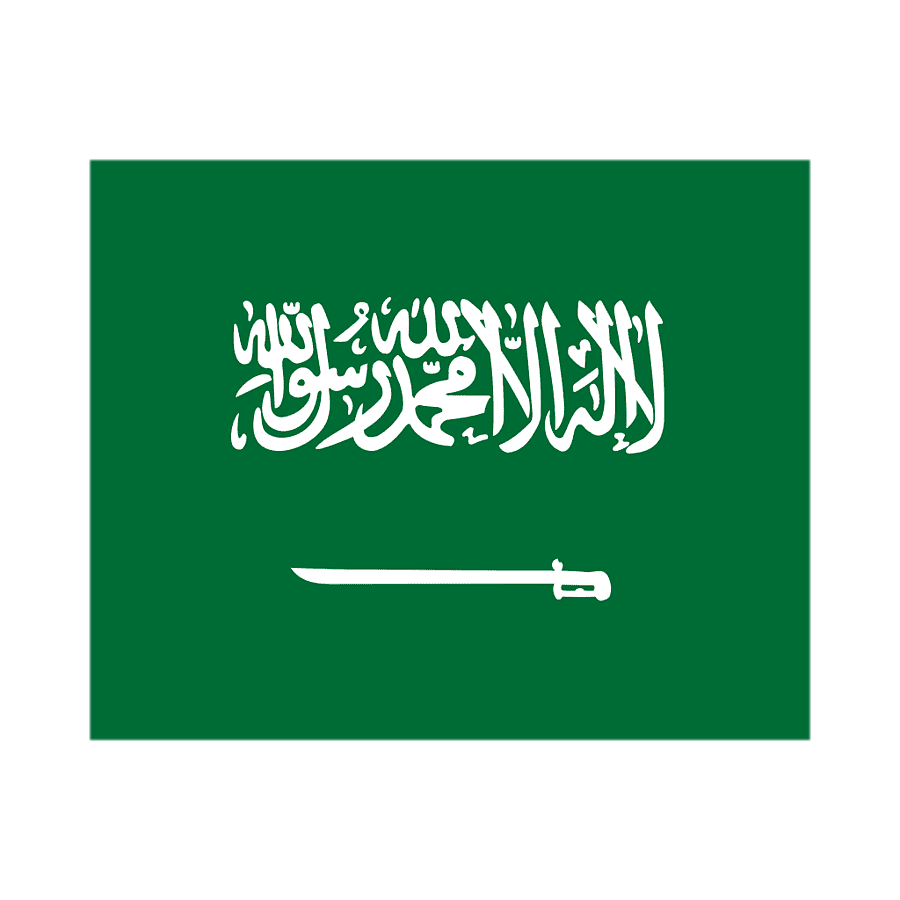 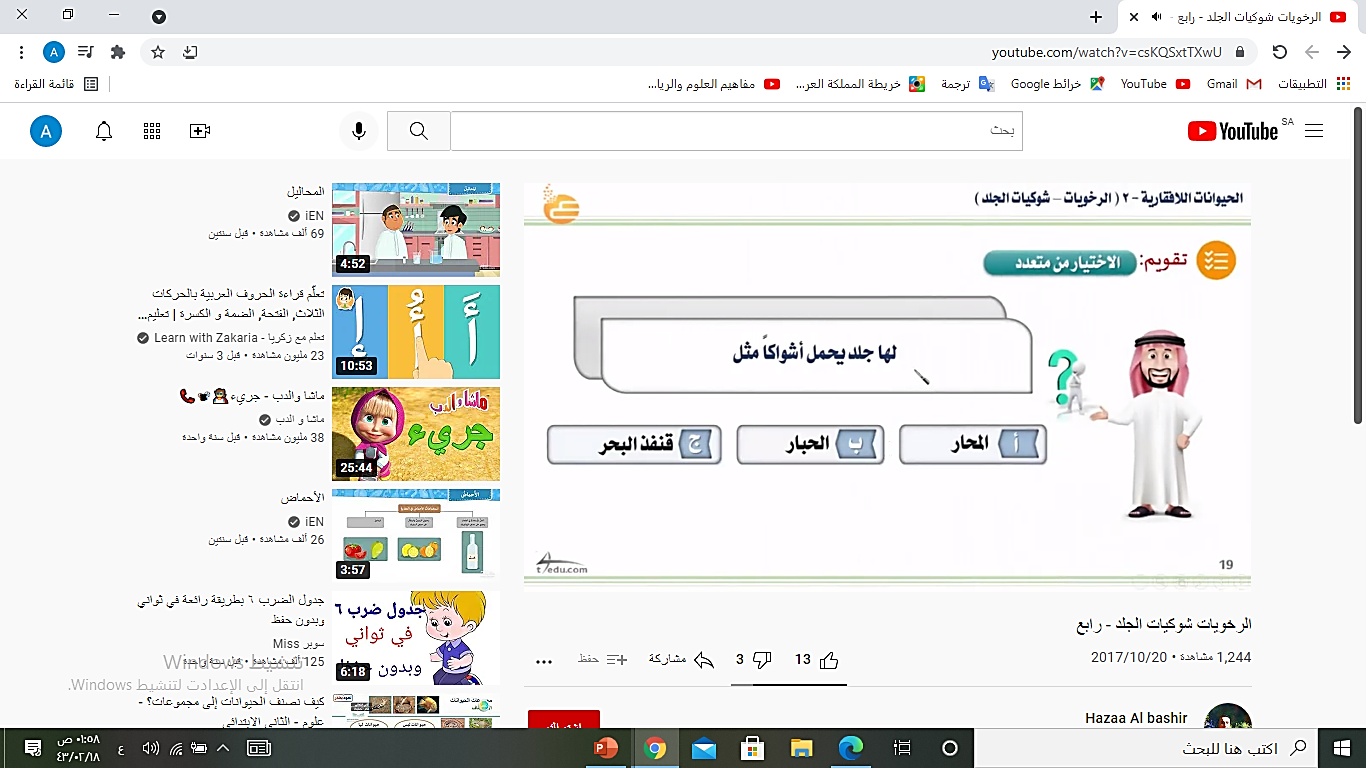 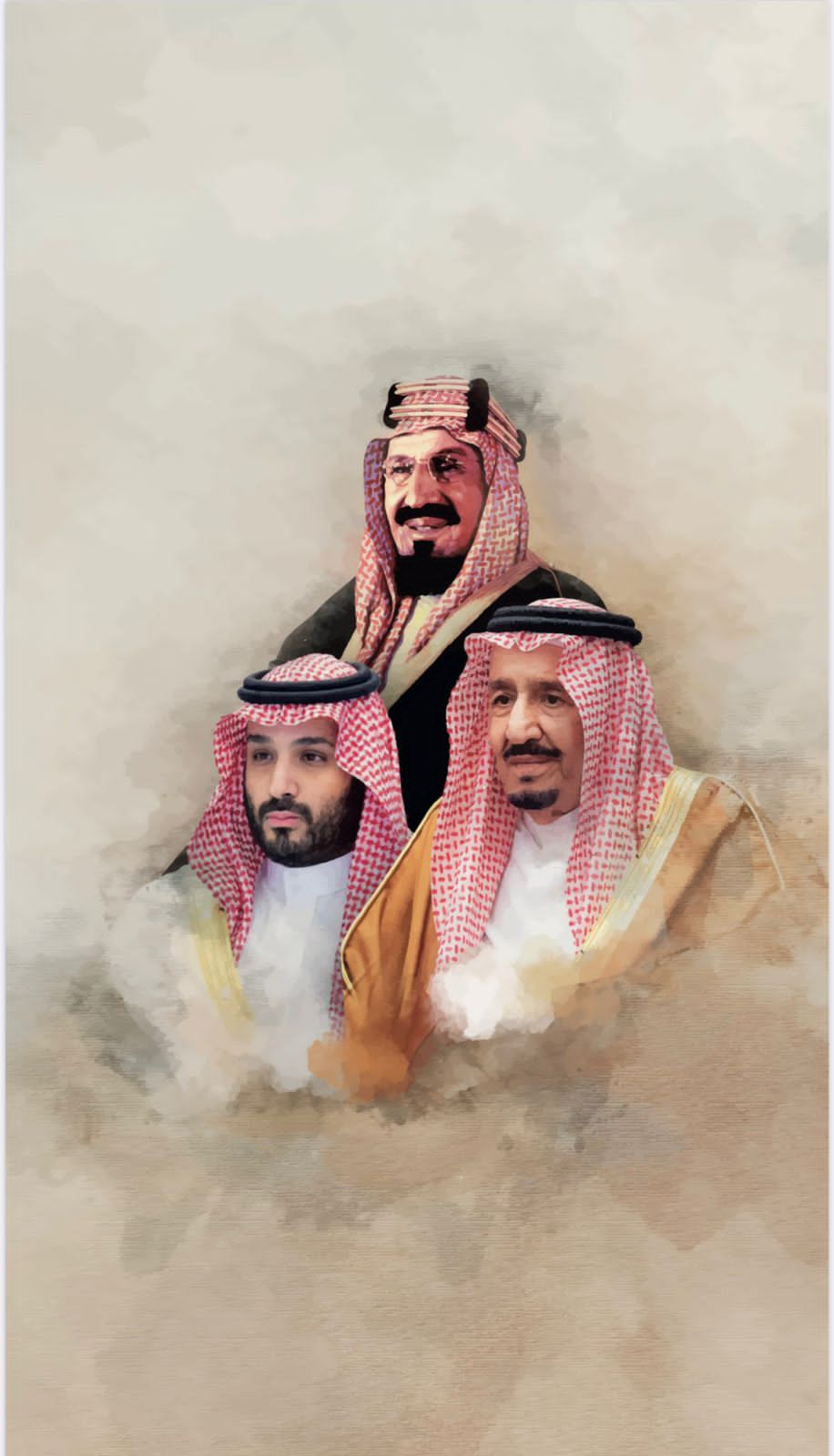 قراءة الصور
الحوار والنقاش
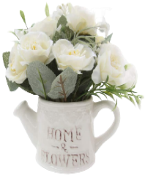 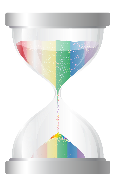 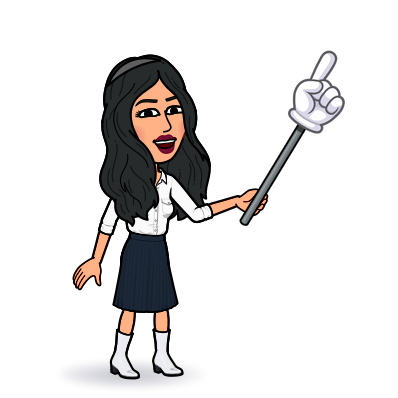 التفكير الناقد
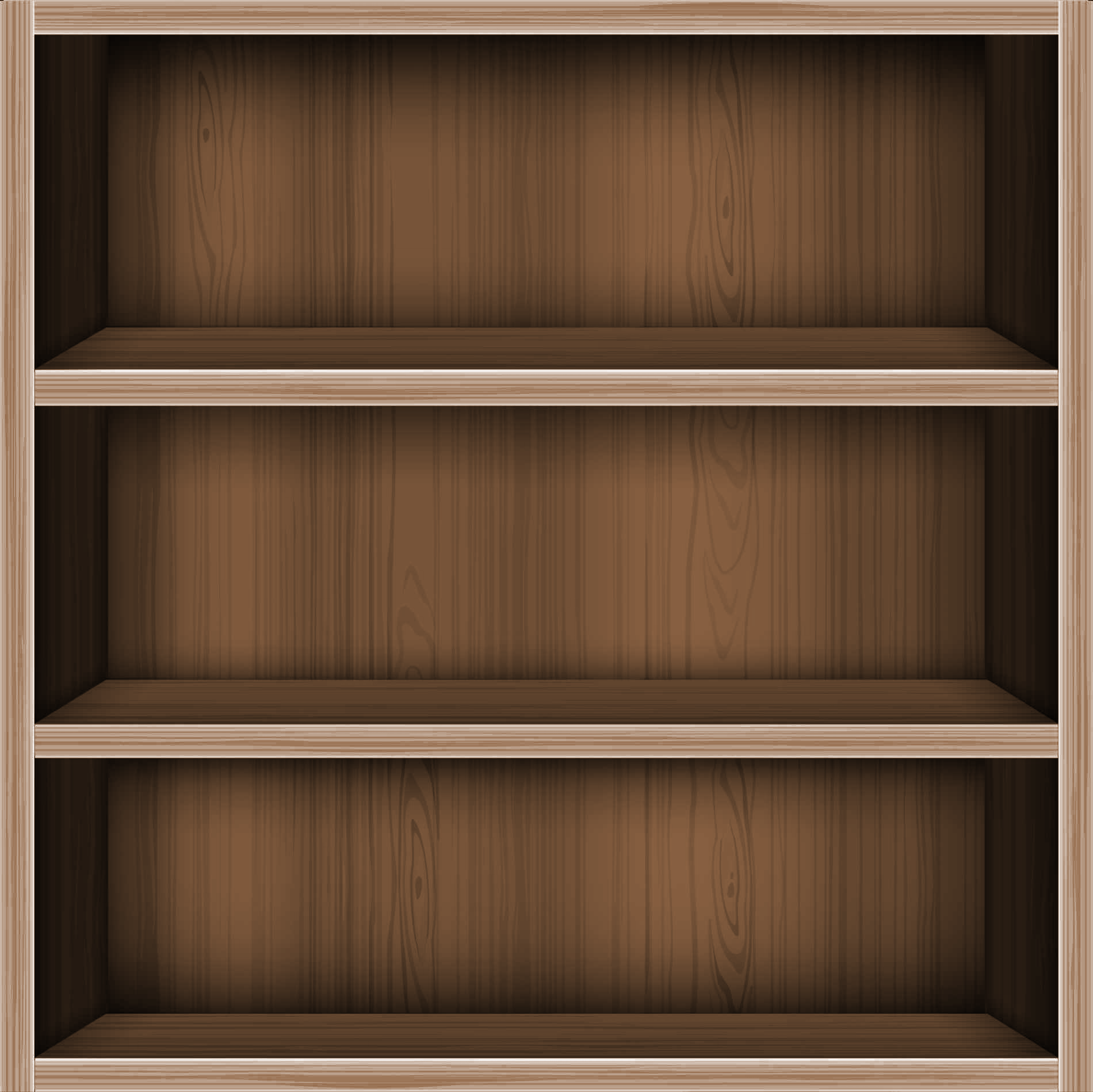 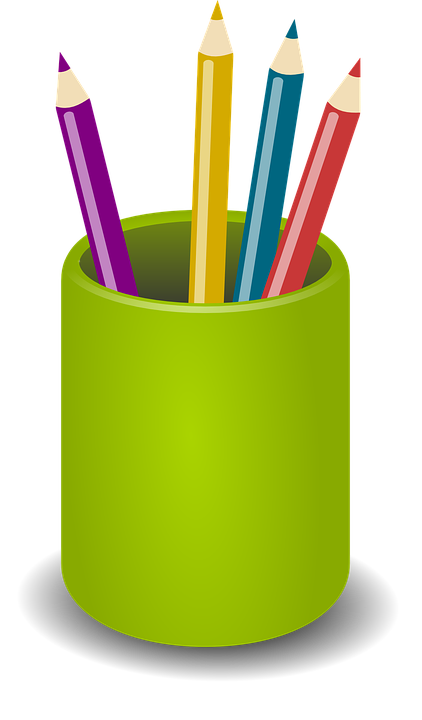 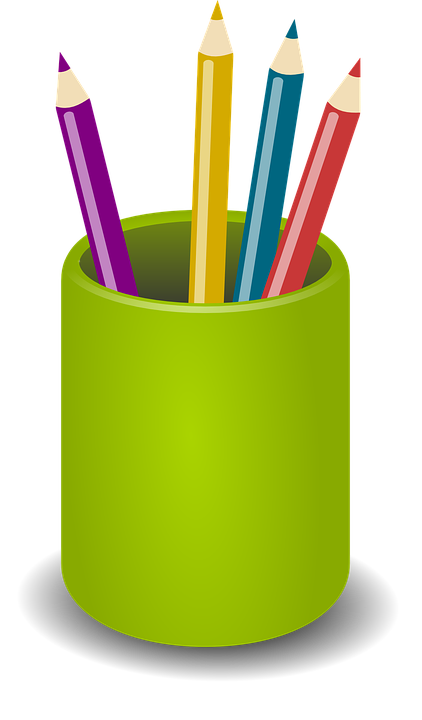 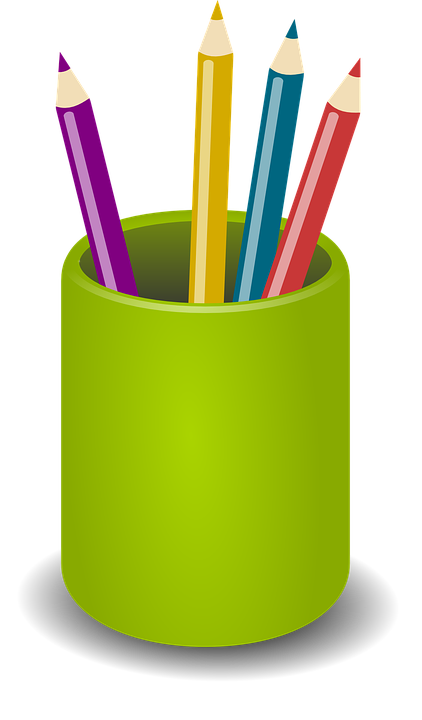 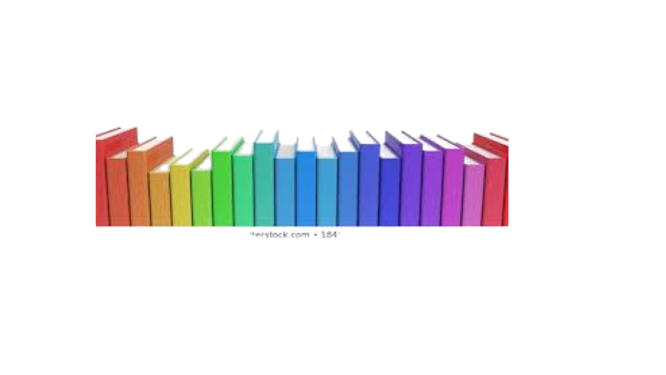 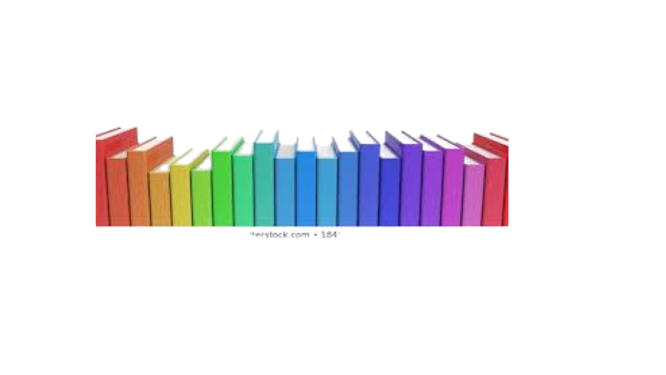 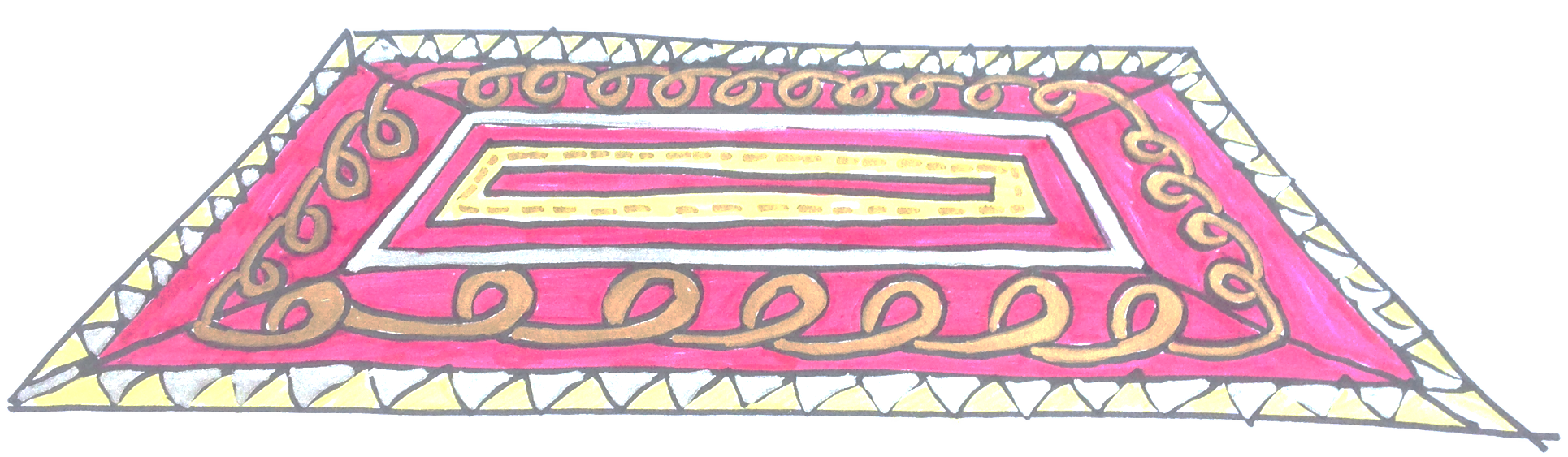 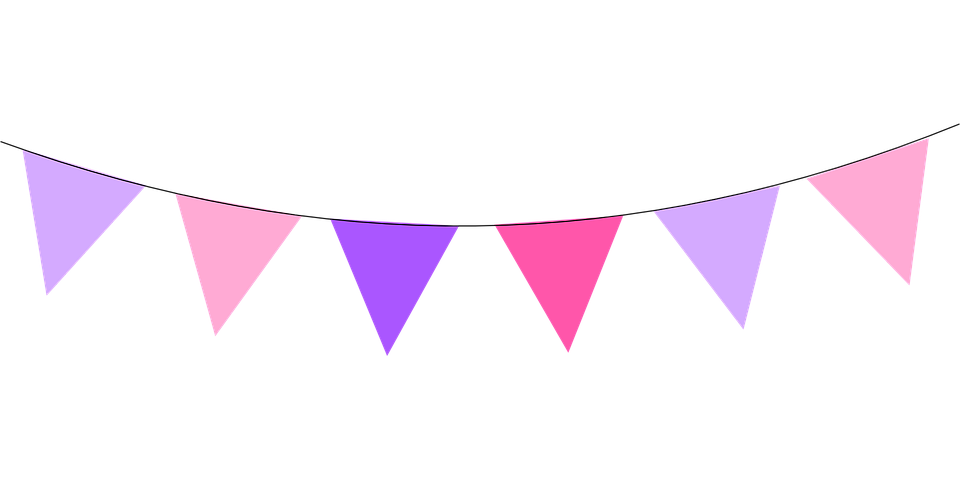 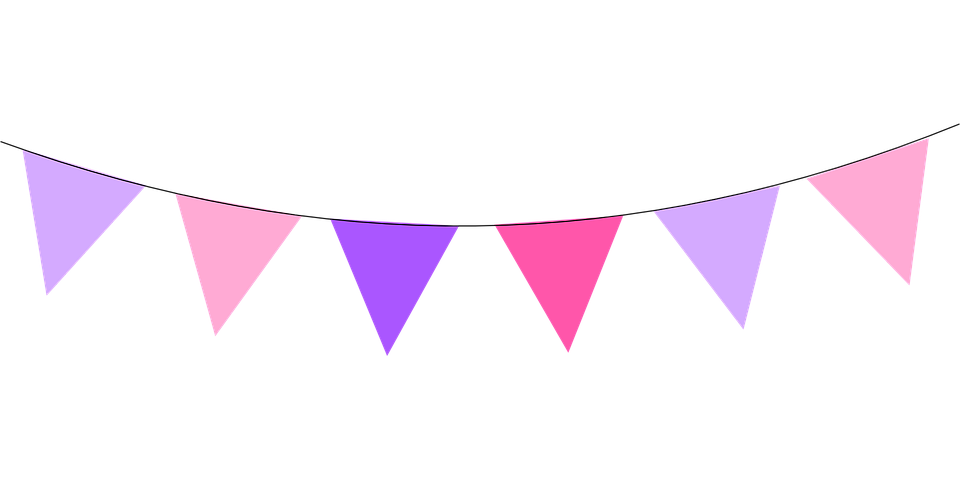 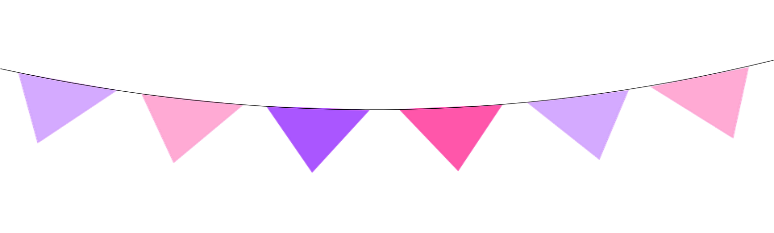 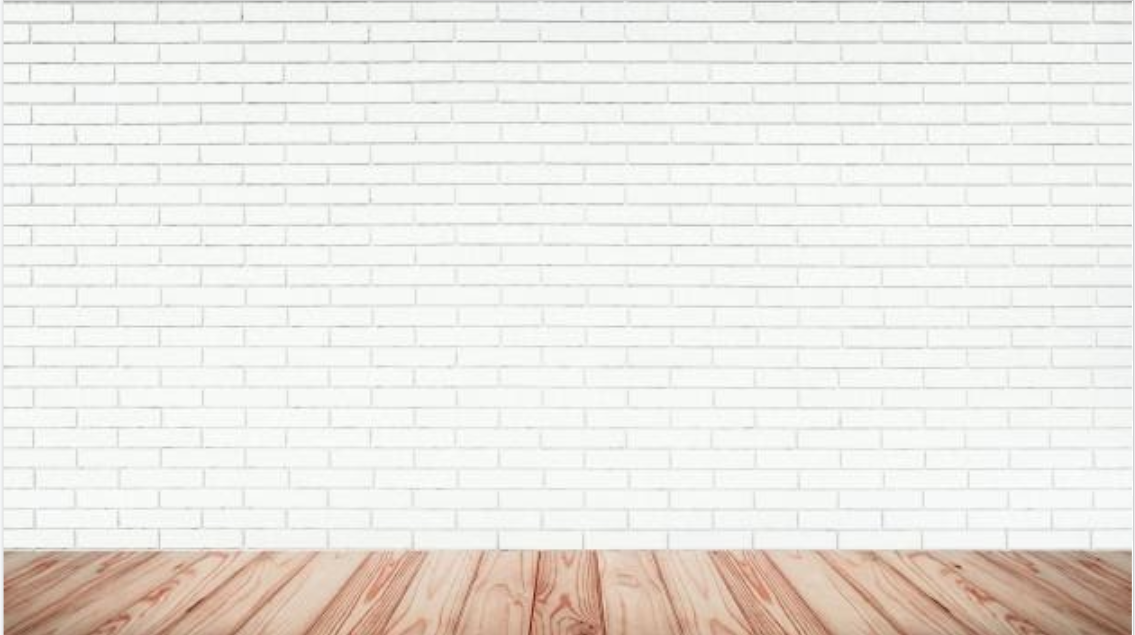 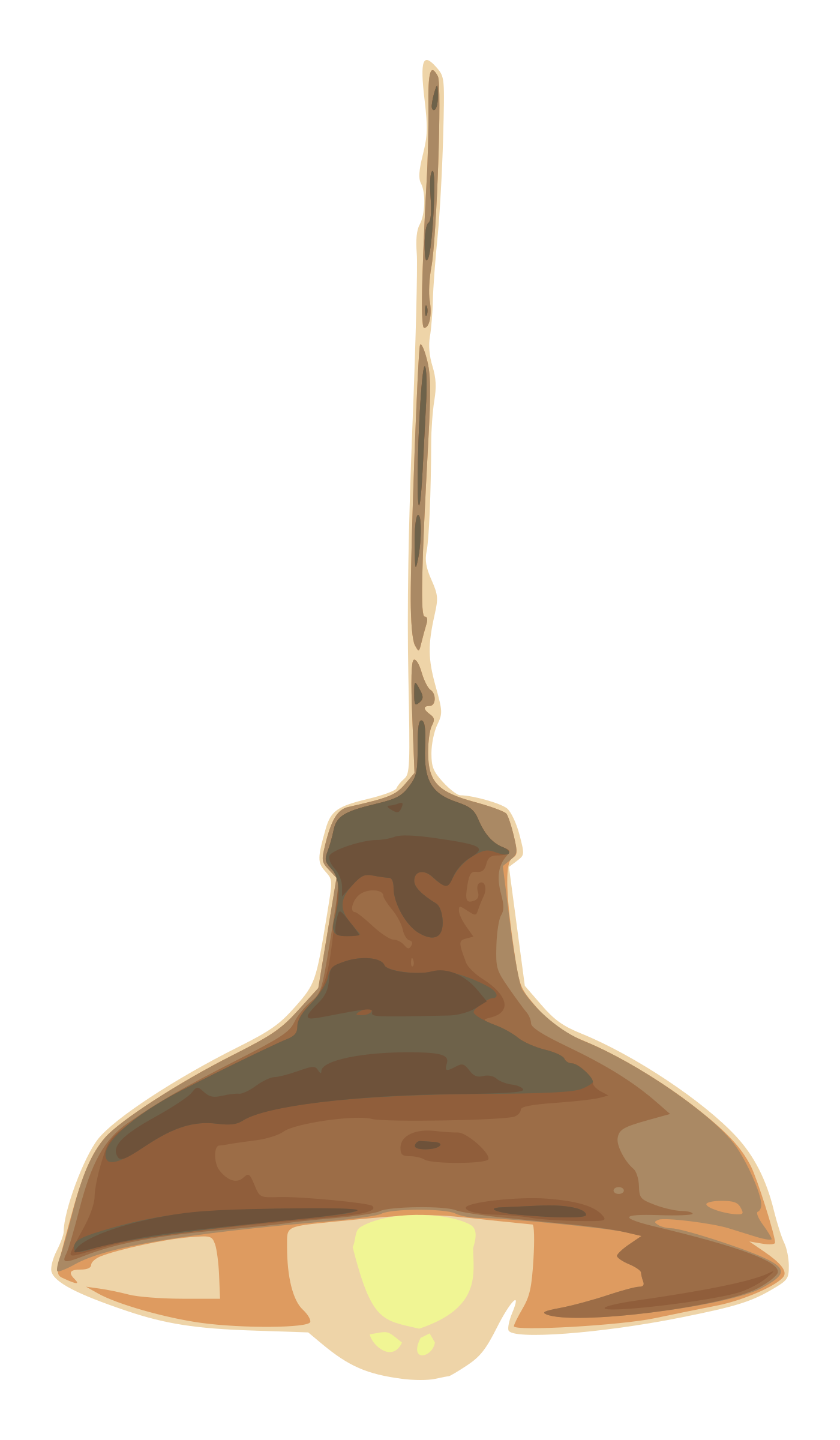 الأهداف
الغلق
العرض
خبرات 
سابقة
التمهيد
الواجب
التقويم
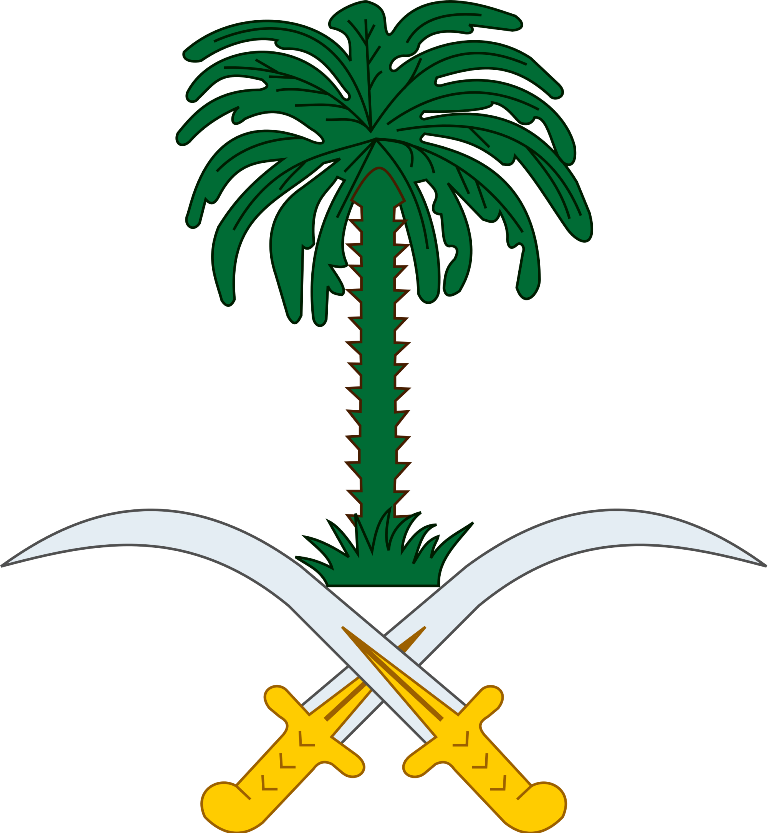 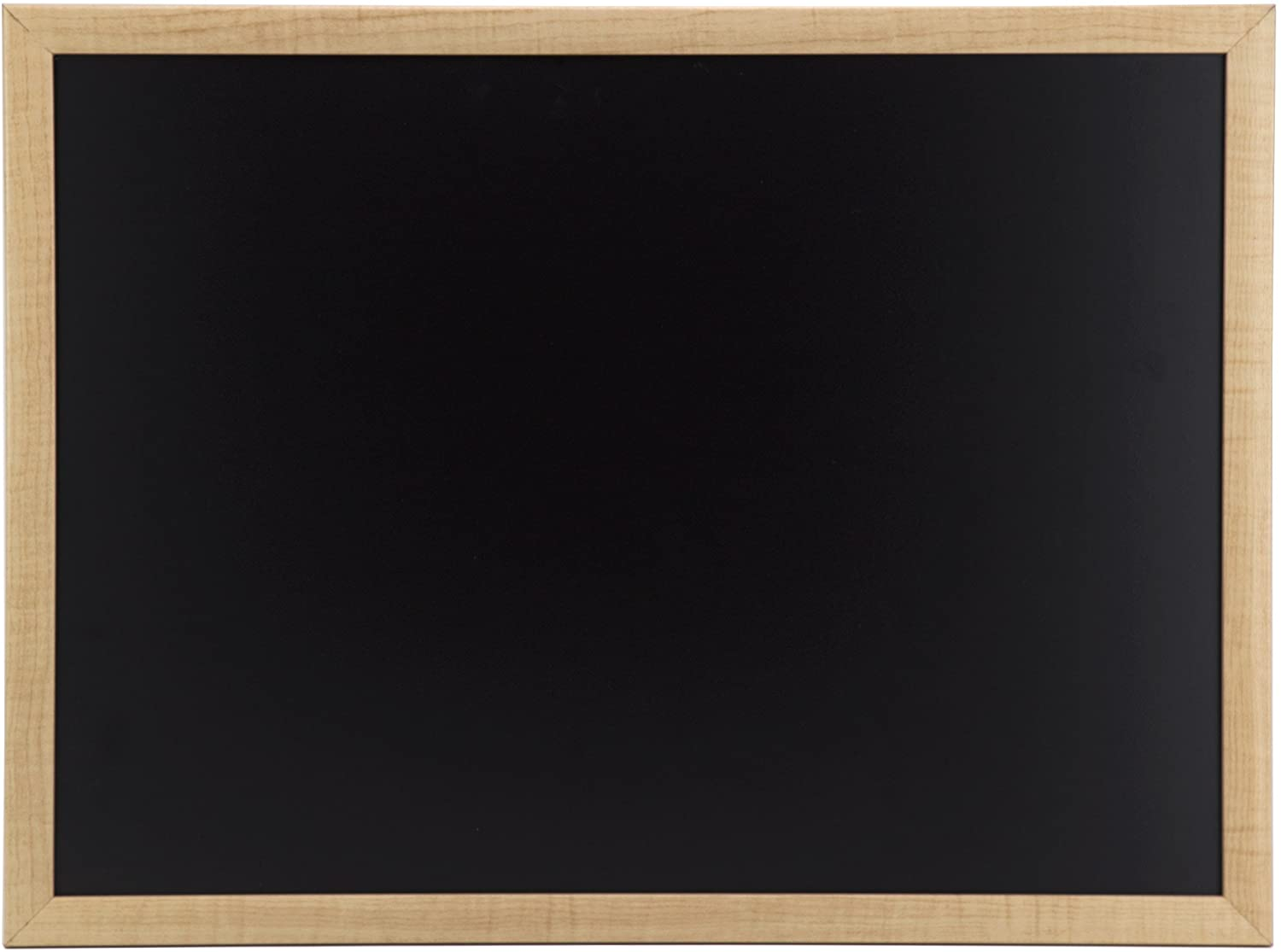 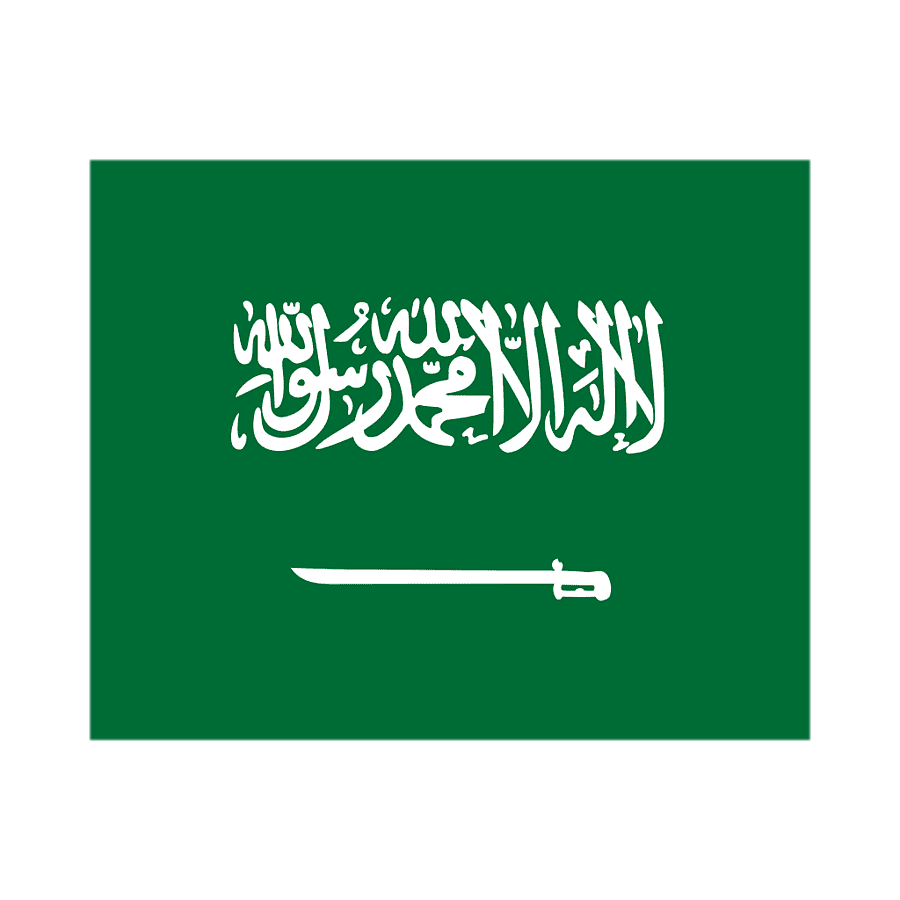 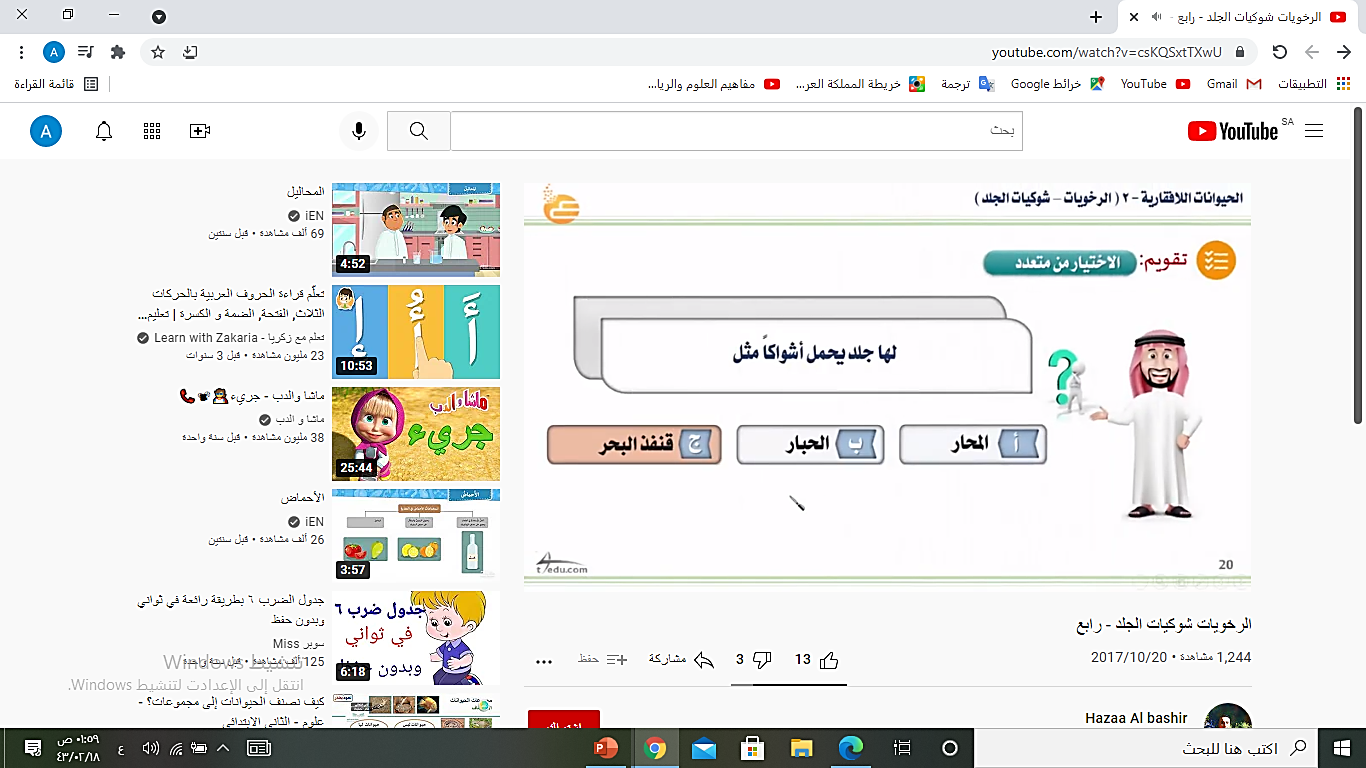 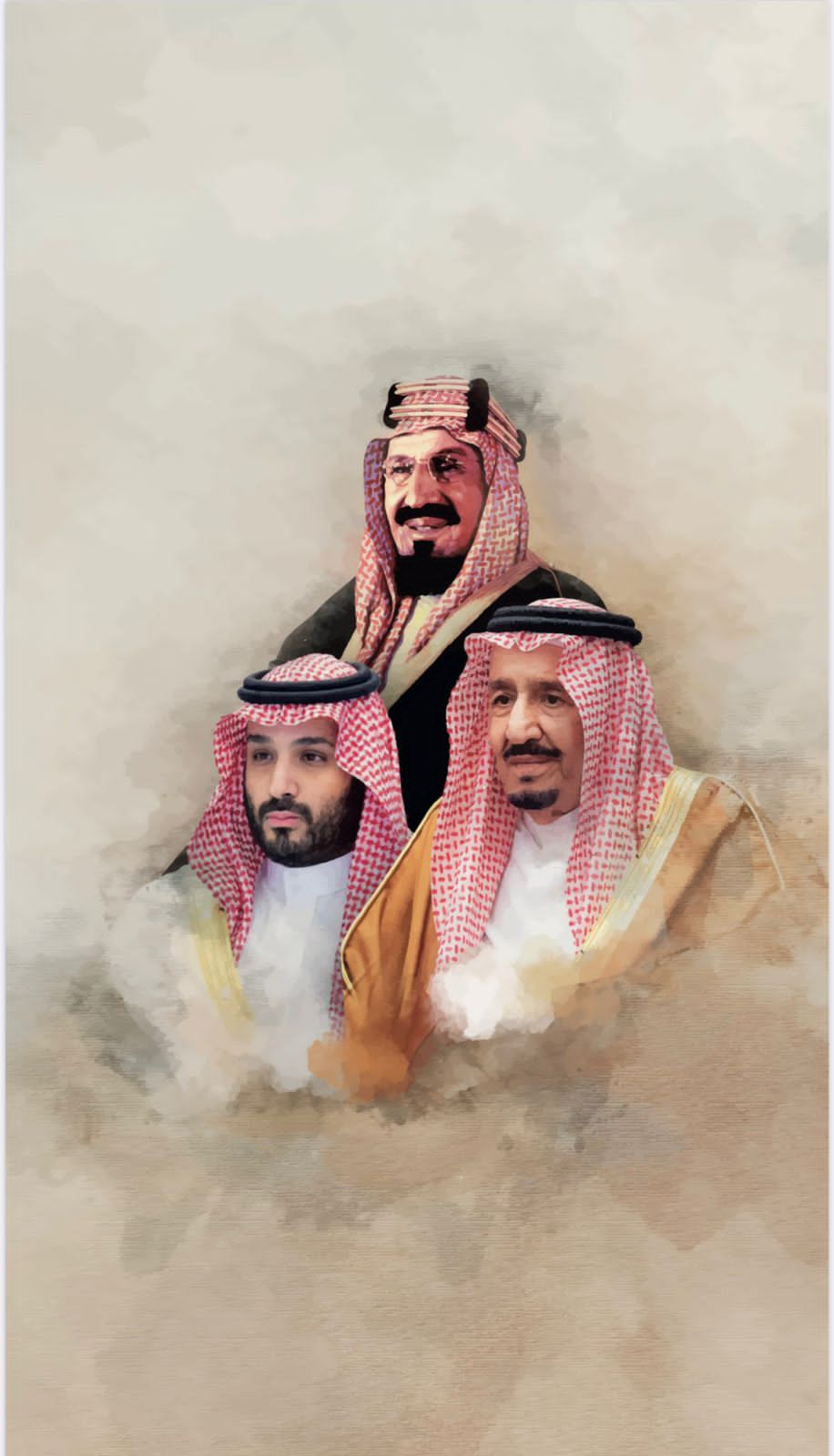 قراءة الصور
الحوار والنقاش
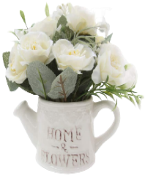 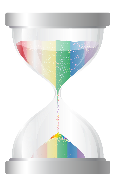 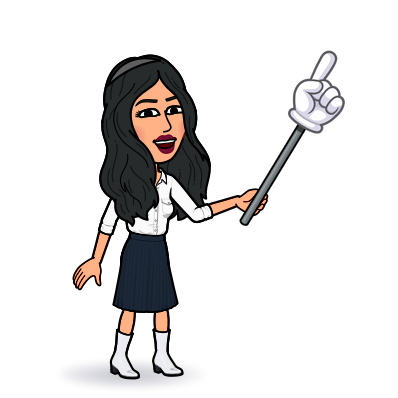 التفكير الناقد
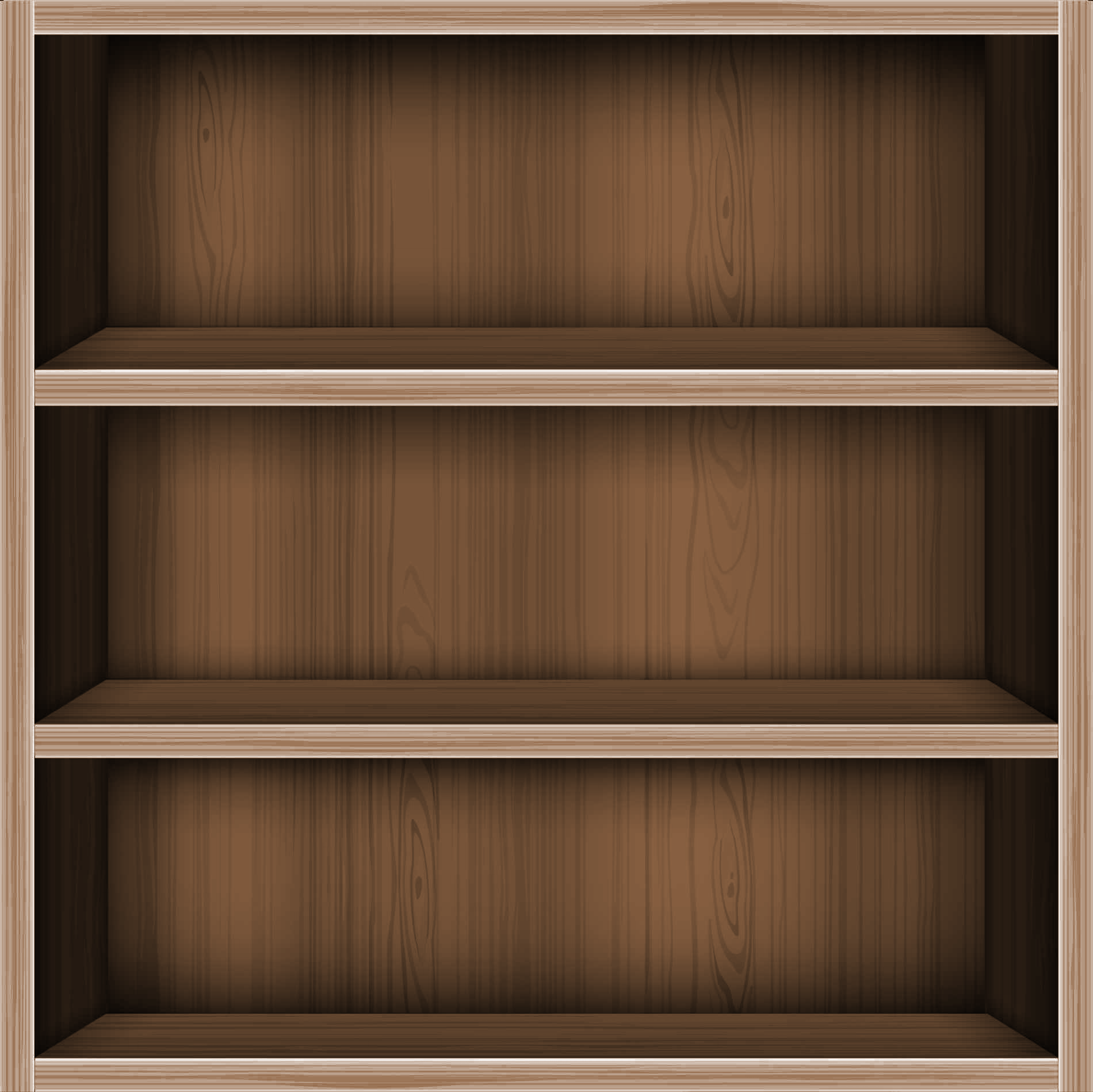 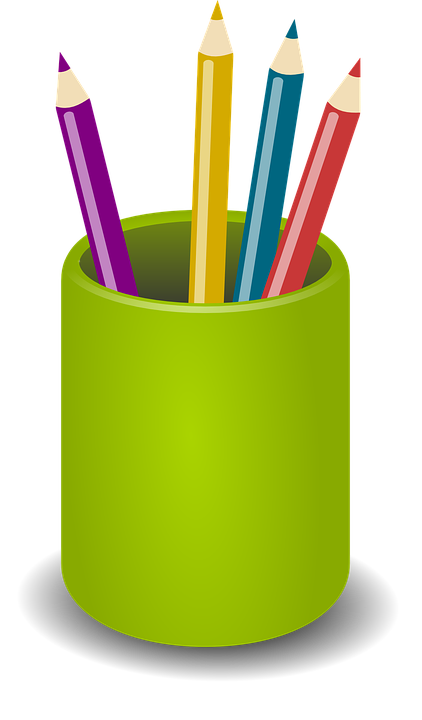 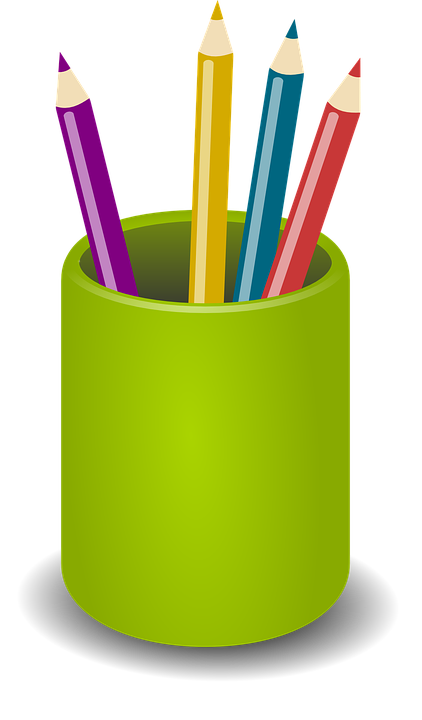 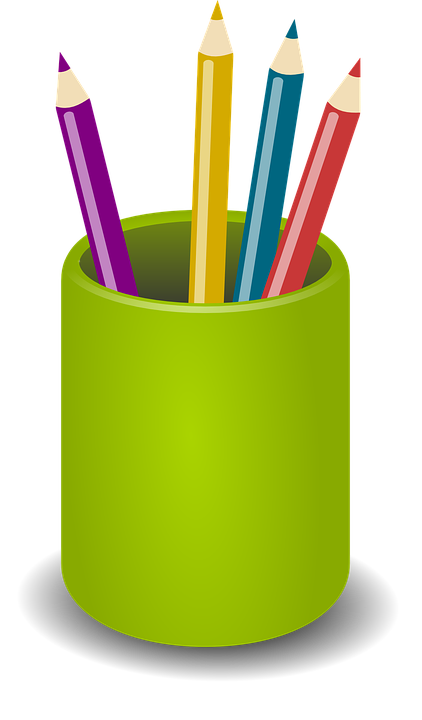 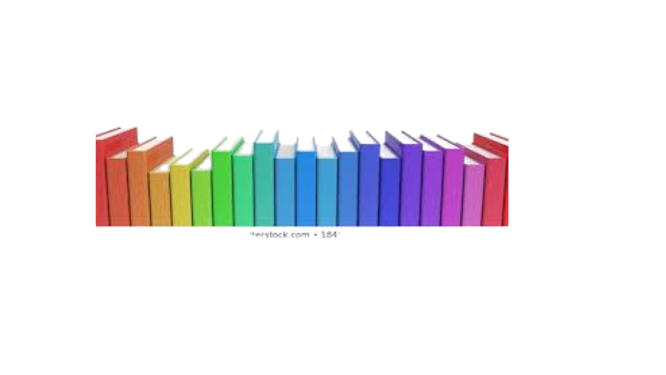 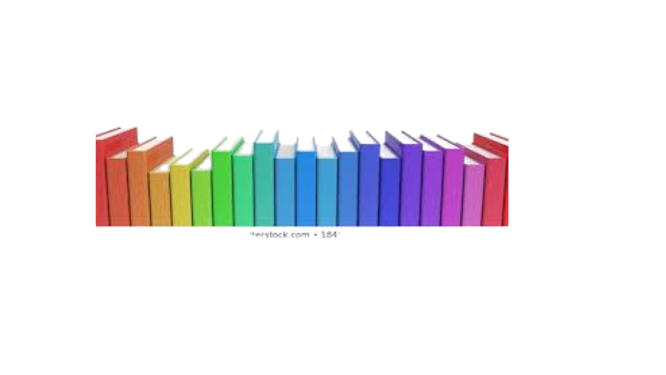 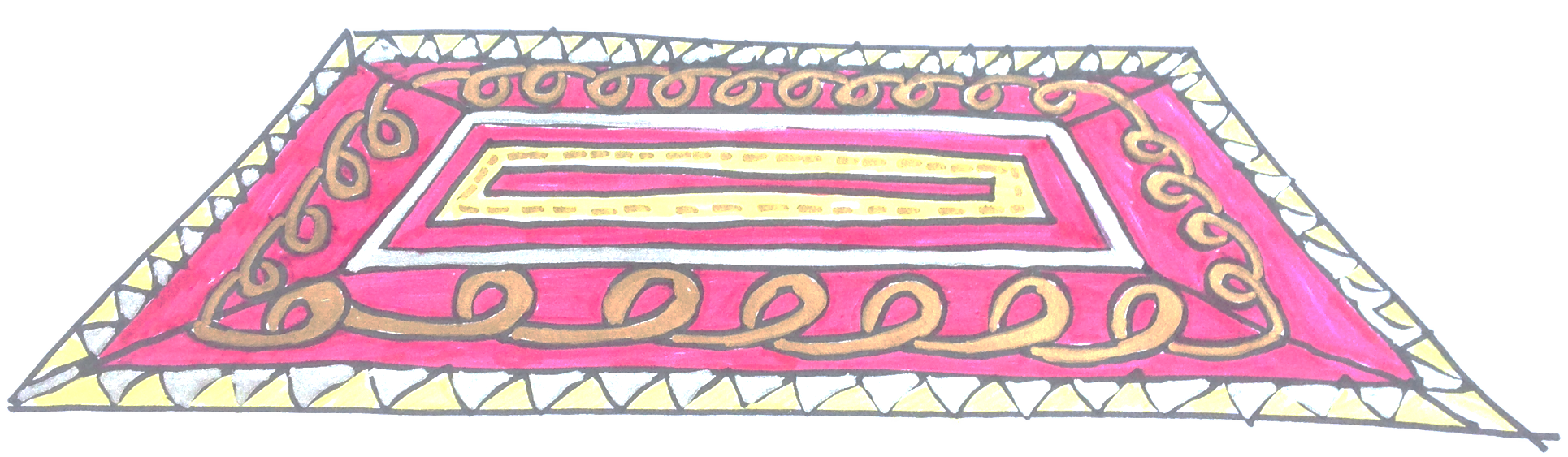 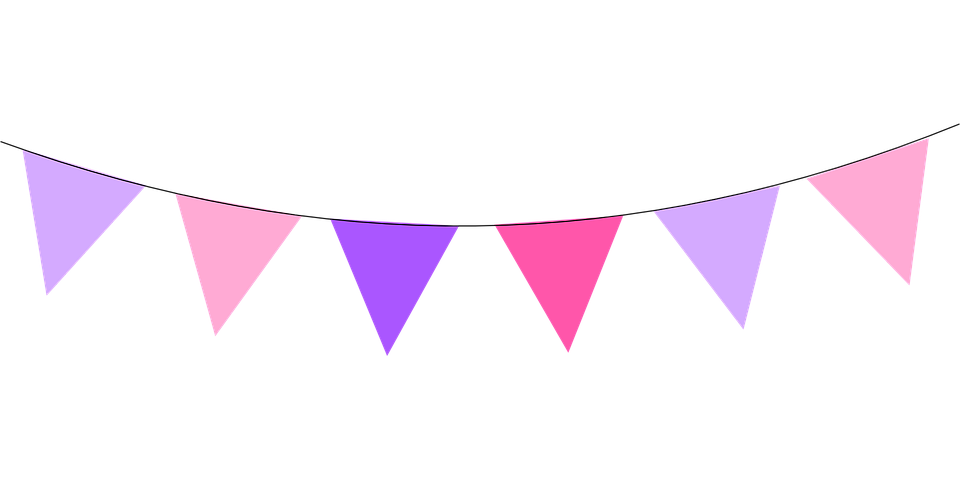 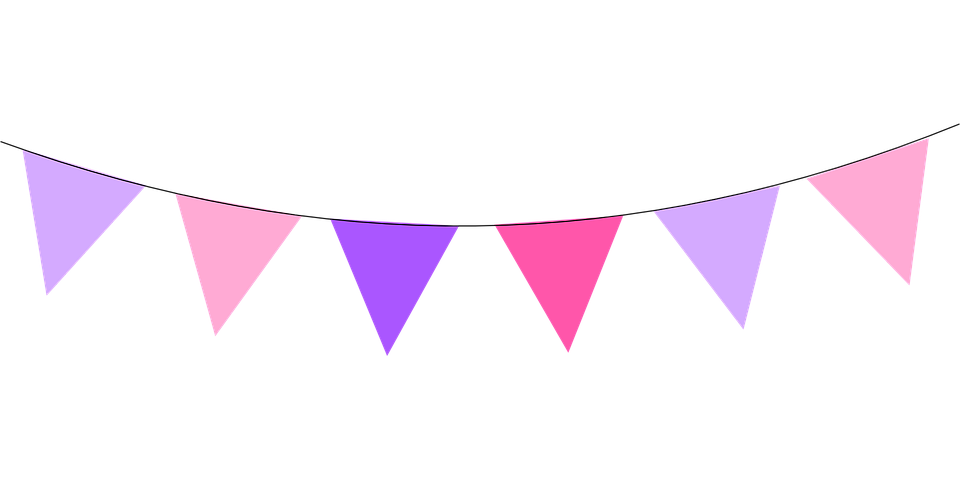 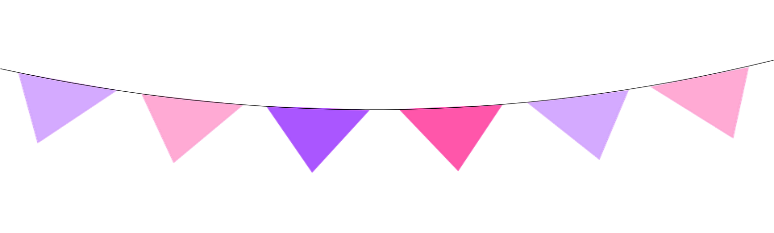 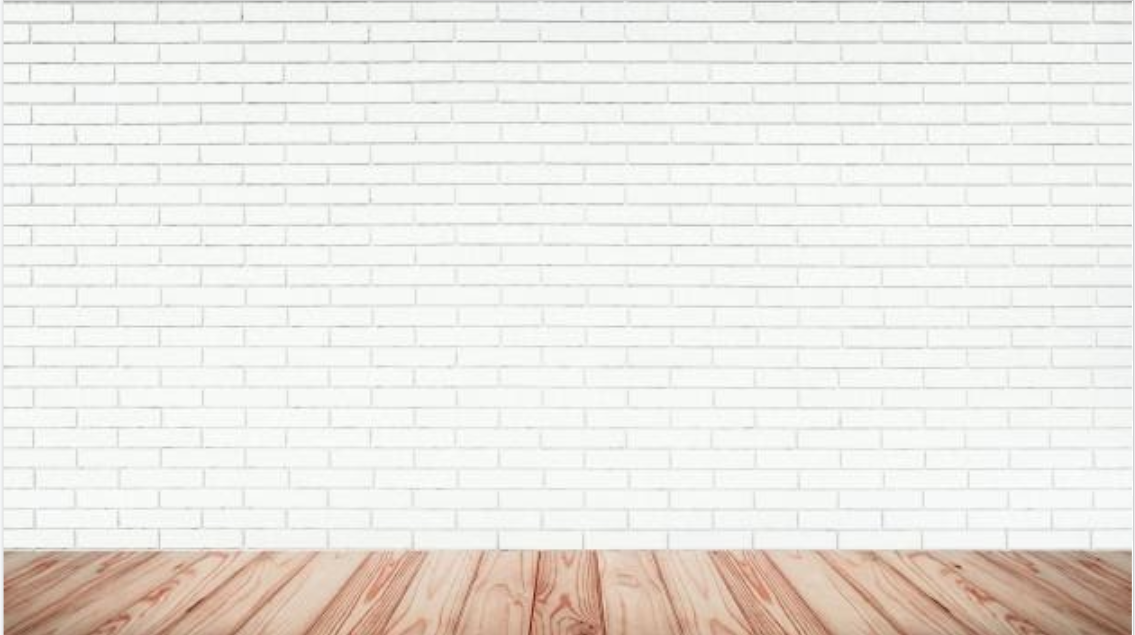 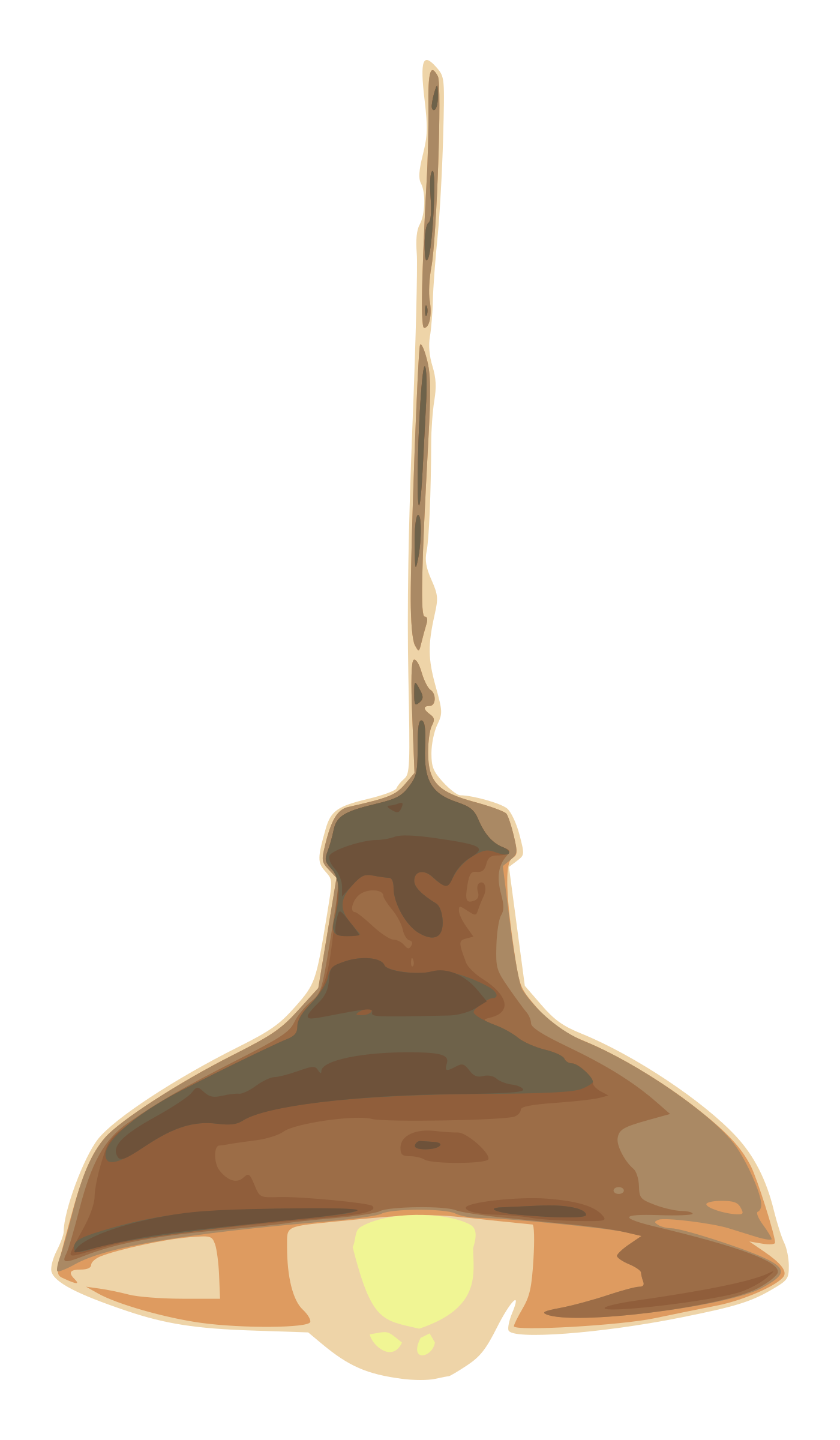 الأهداف
الغلق
العرض
خبرات 
سابقة
التمهيد
الواجب
التقويم
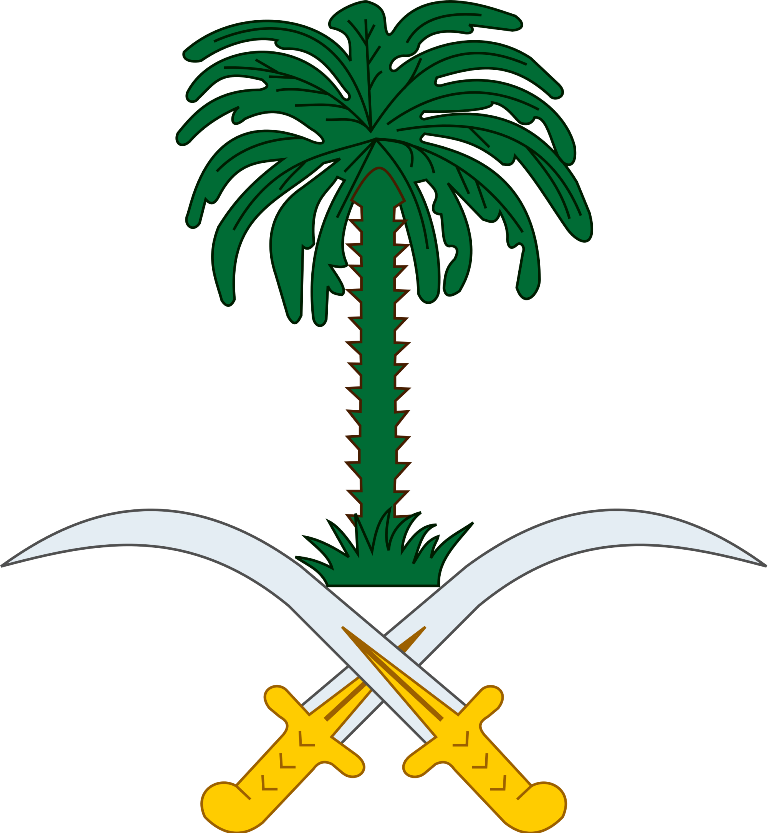 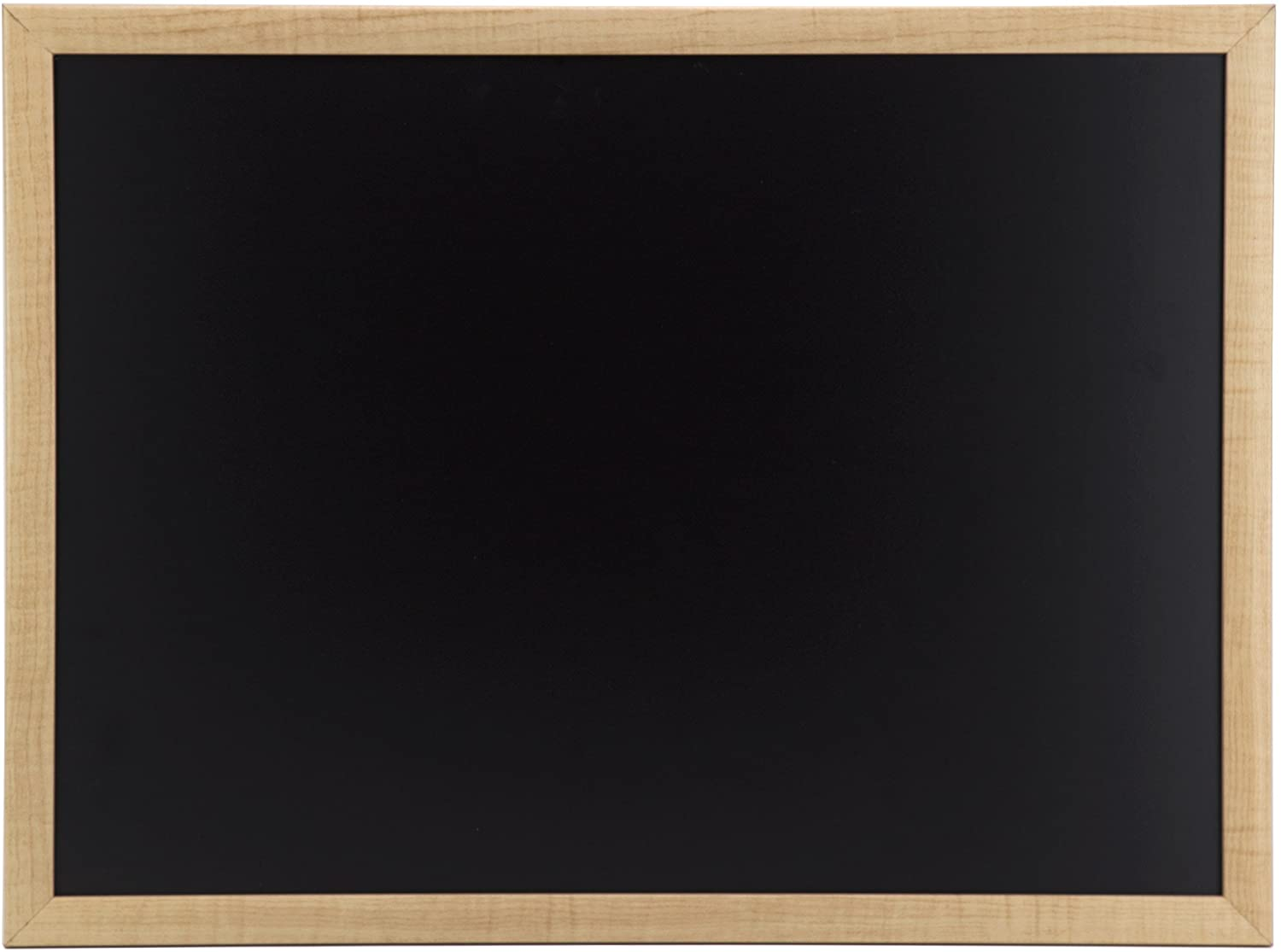 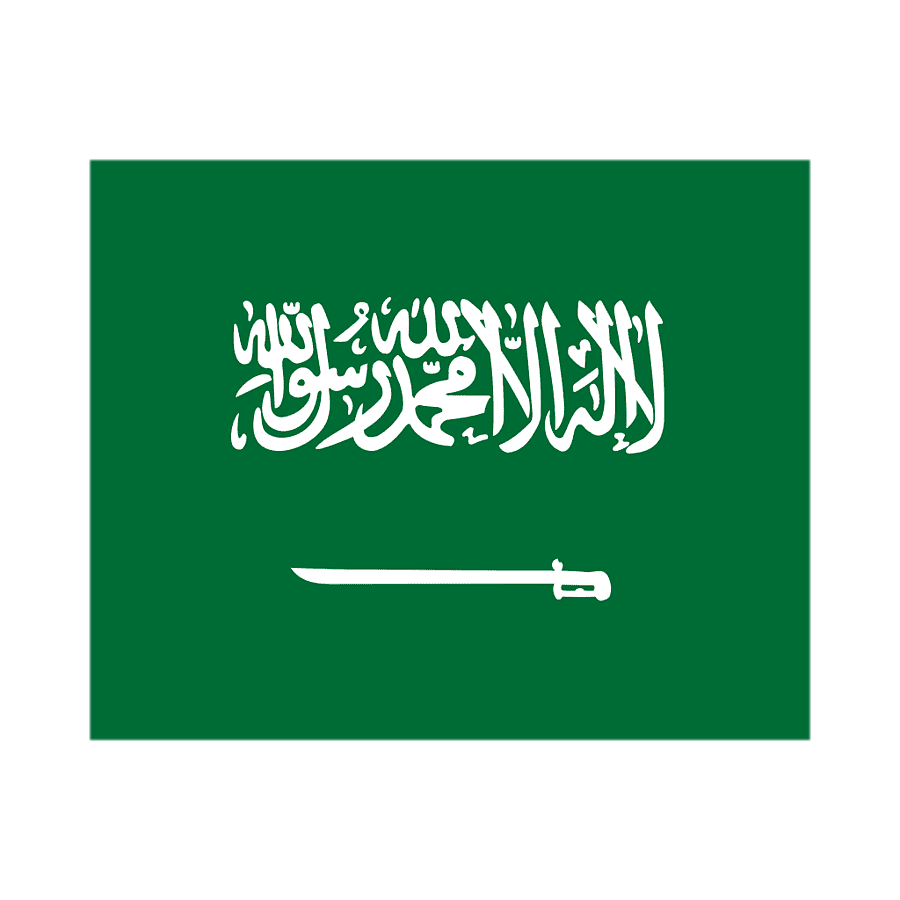 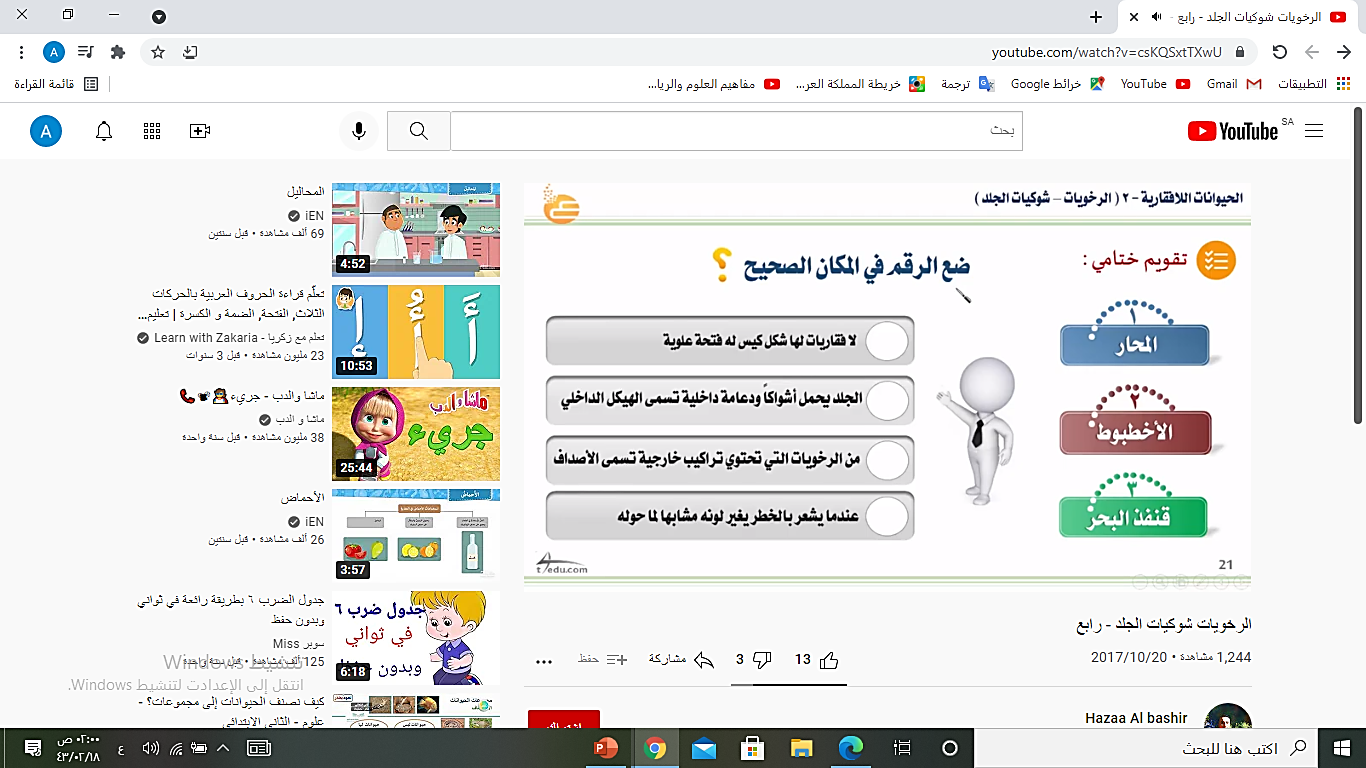 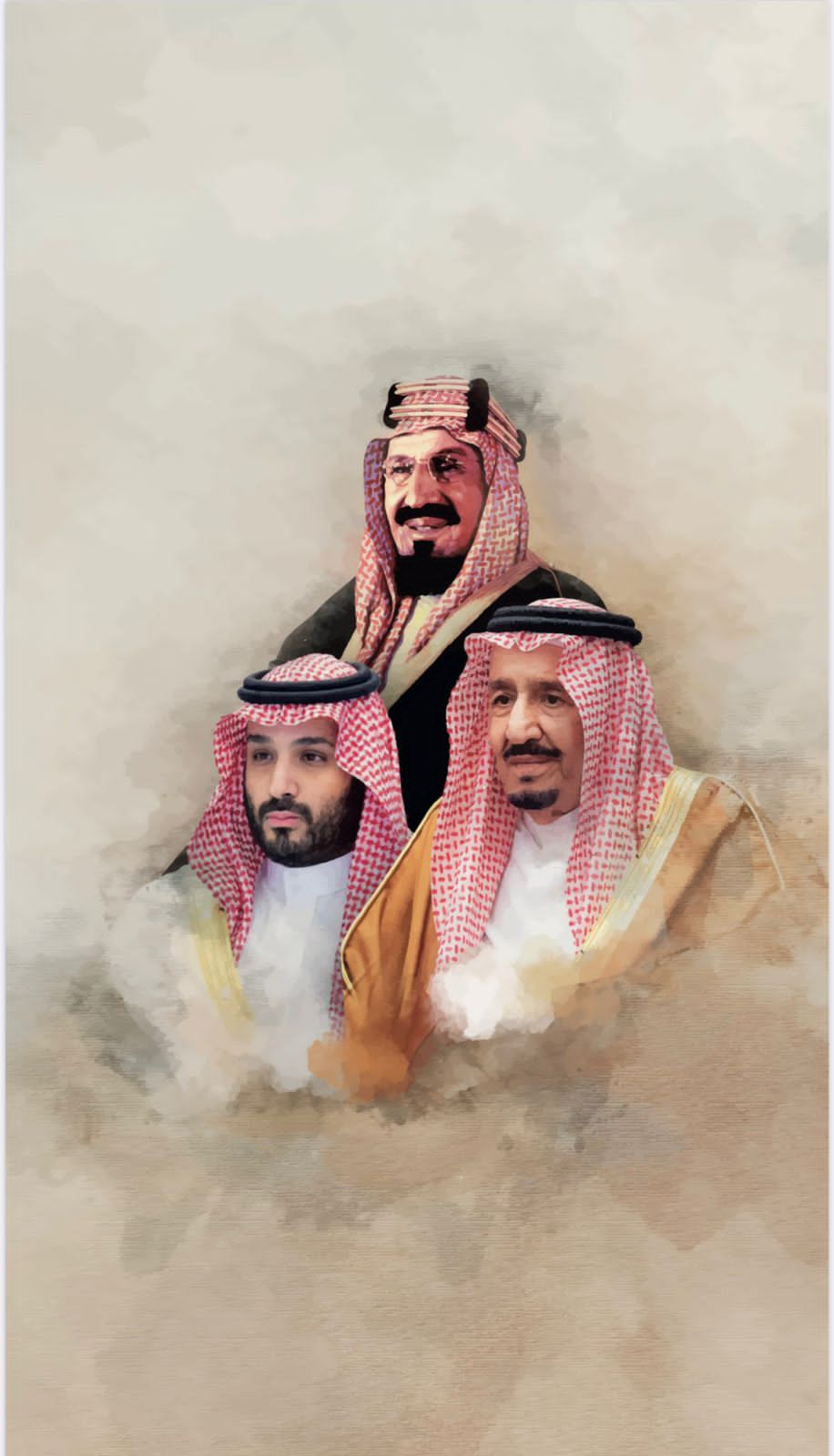 قراءة الصور
الحوار والنقاش
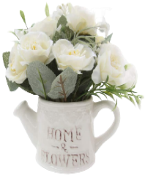 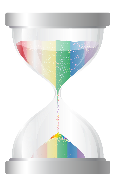 التفكير الناقد
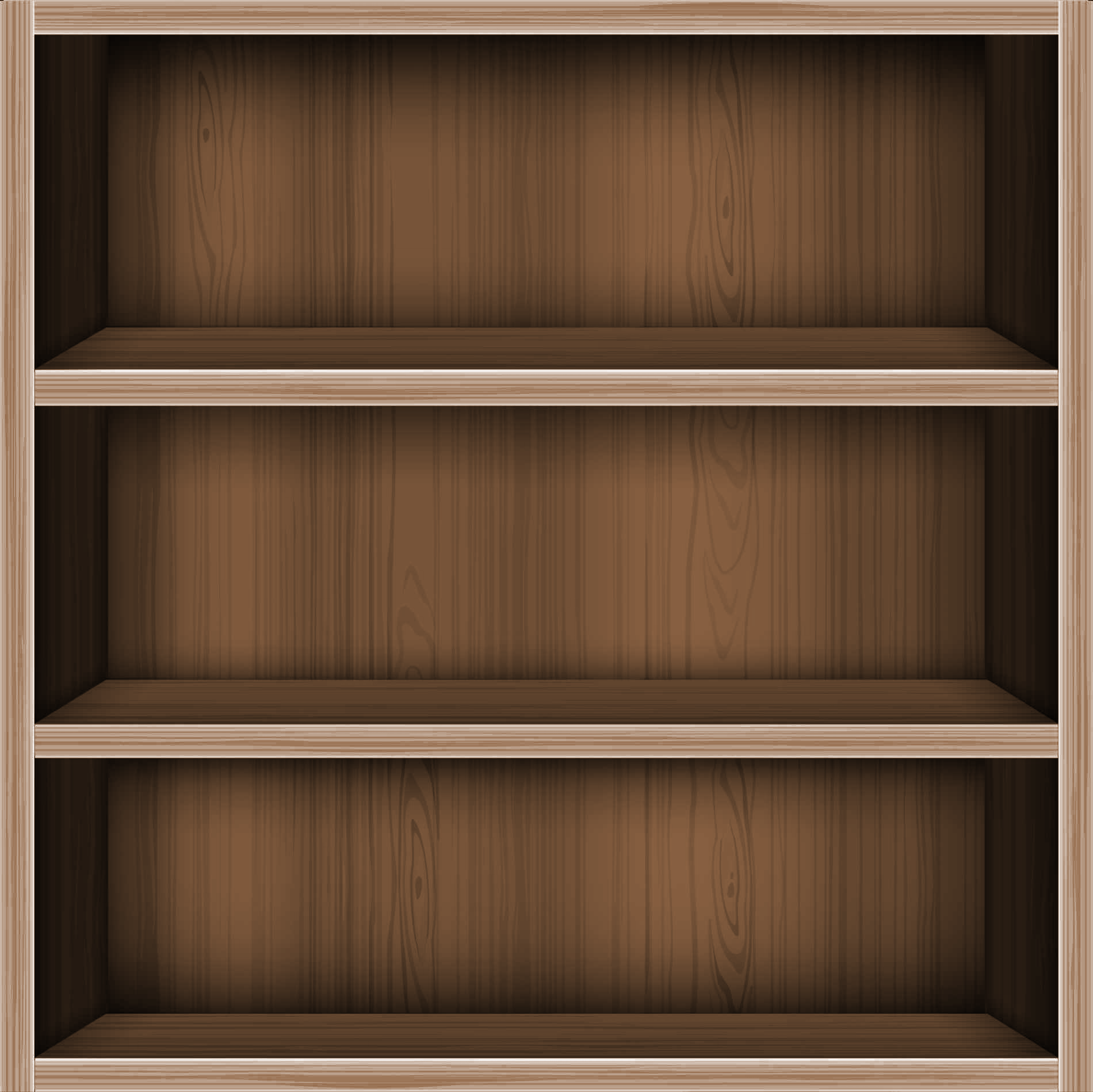 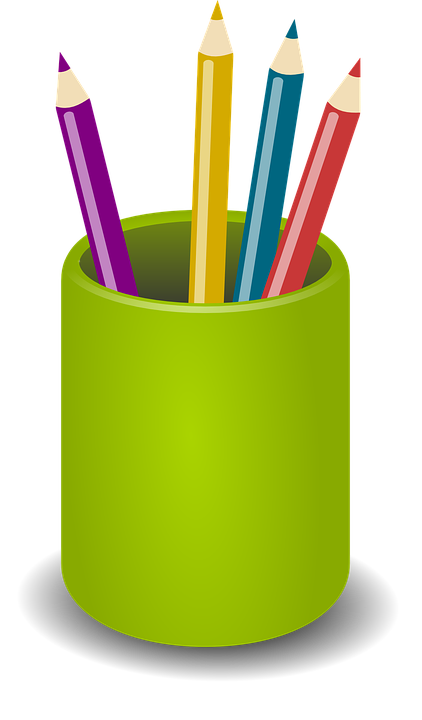 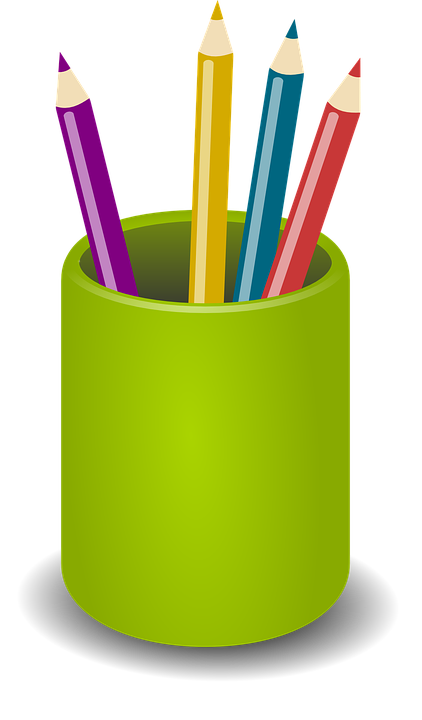 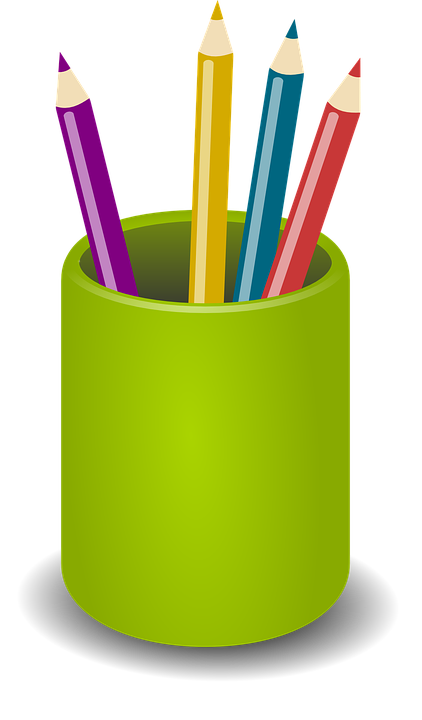 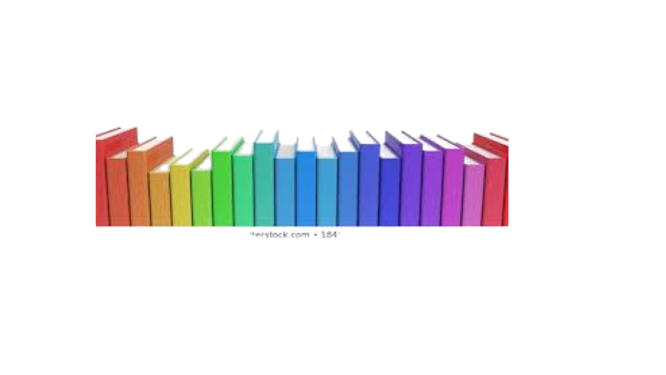 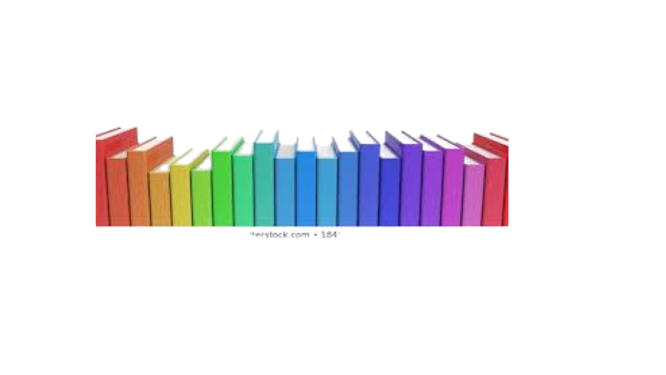 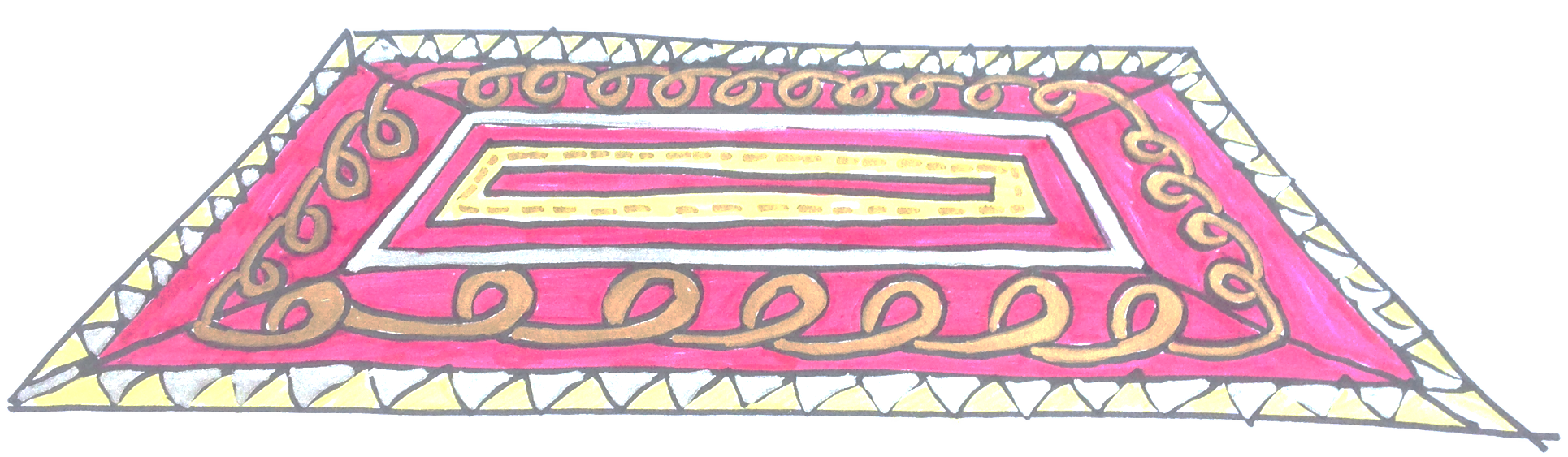 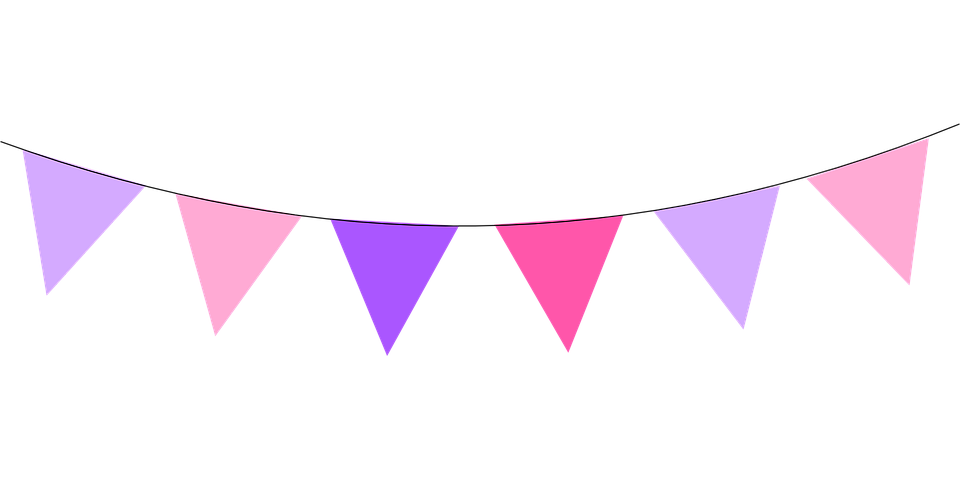 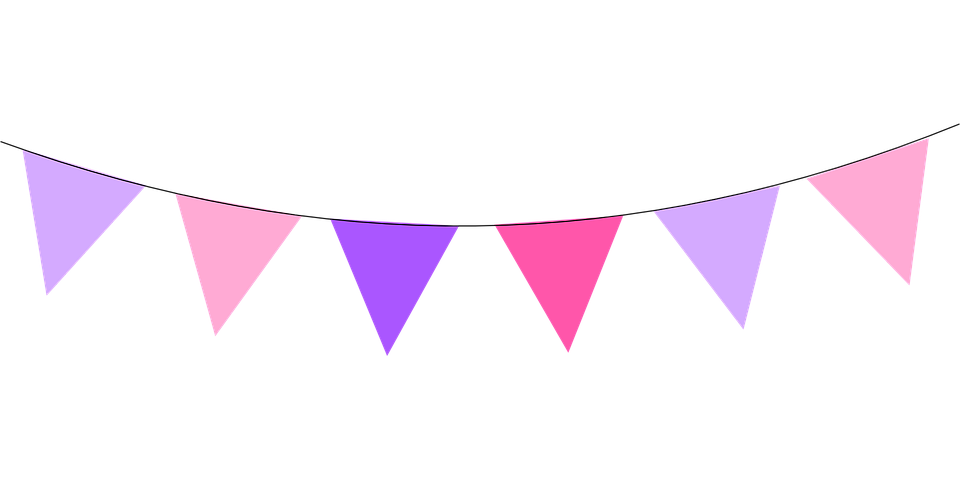 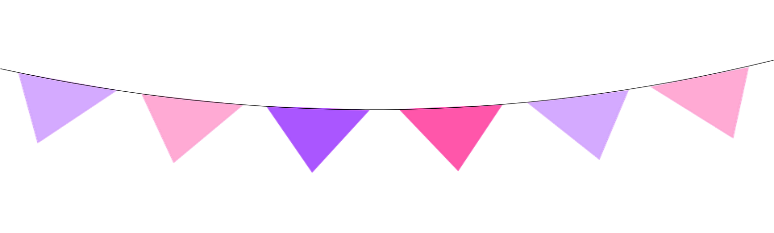 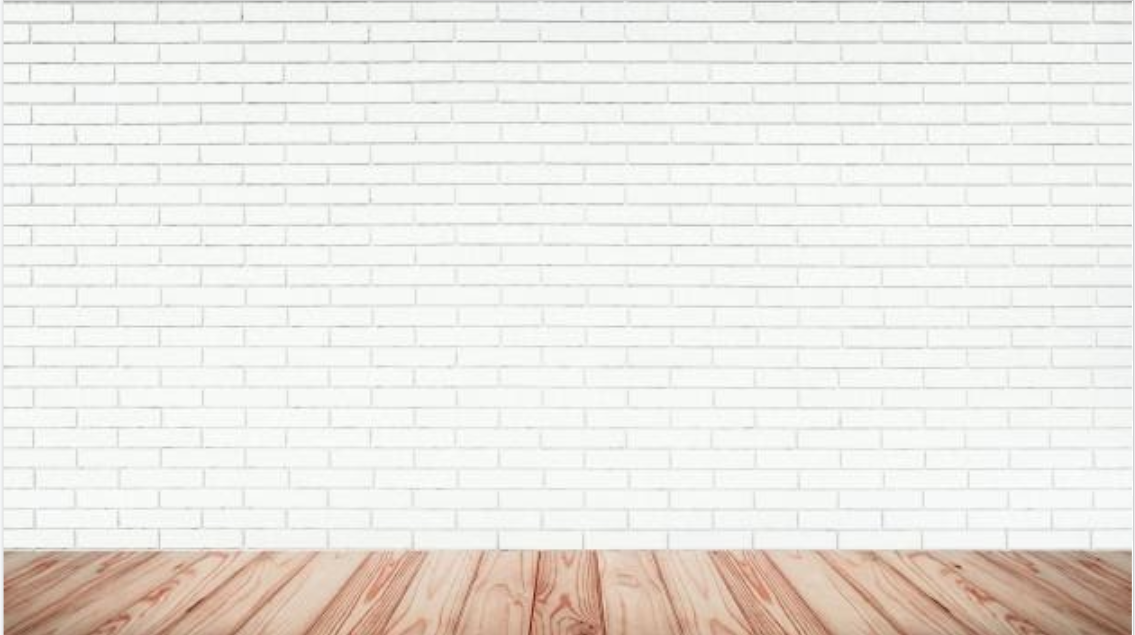 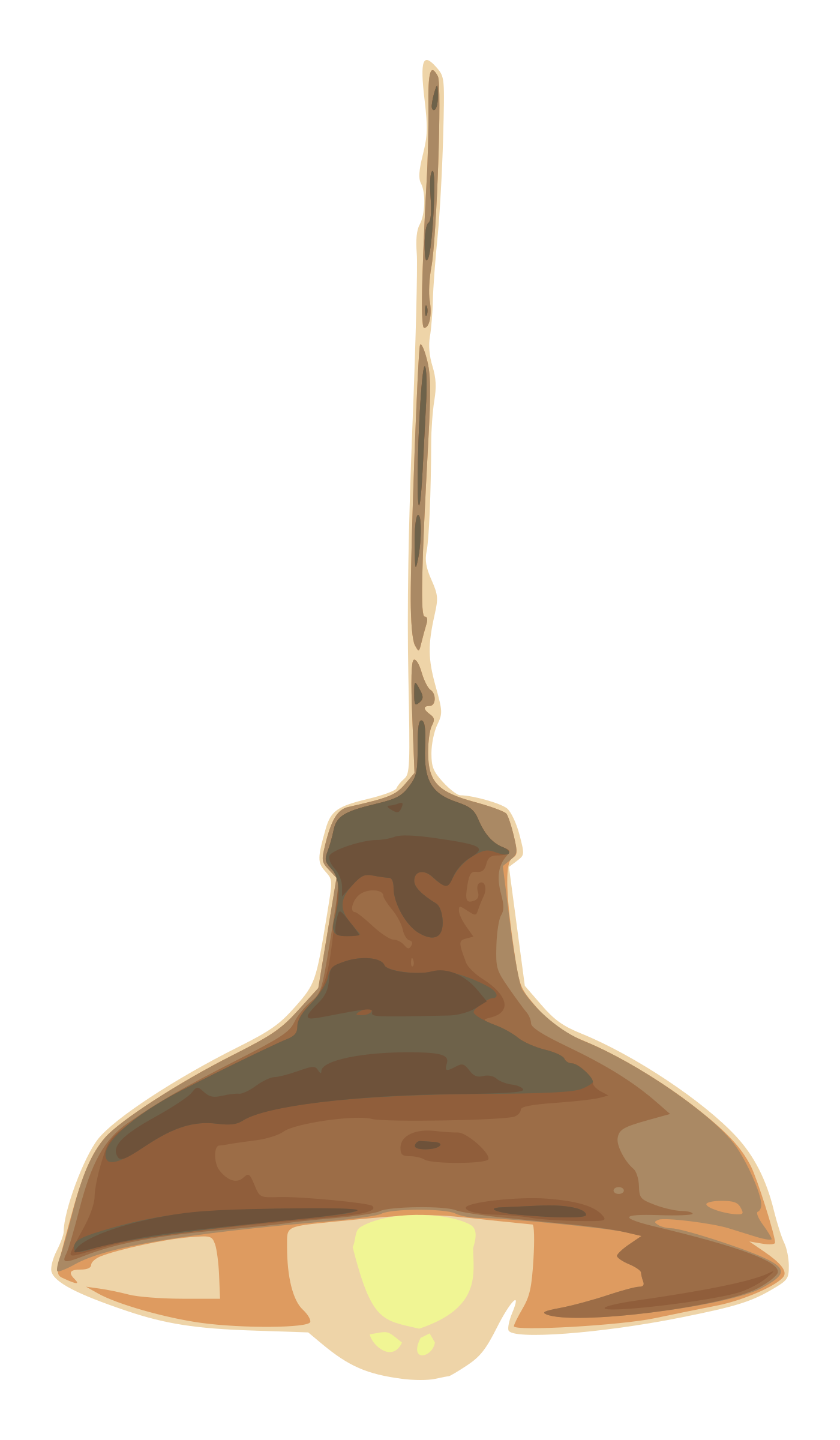 الأهداف
الغلق
العرض
خبرات 
سابقة
التمهيد
الواجب
التقويم
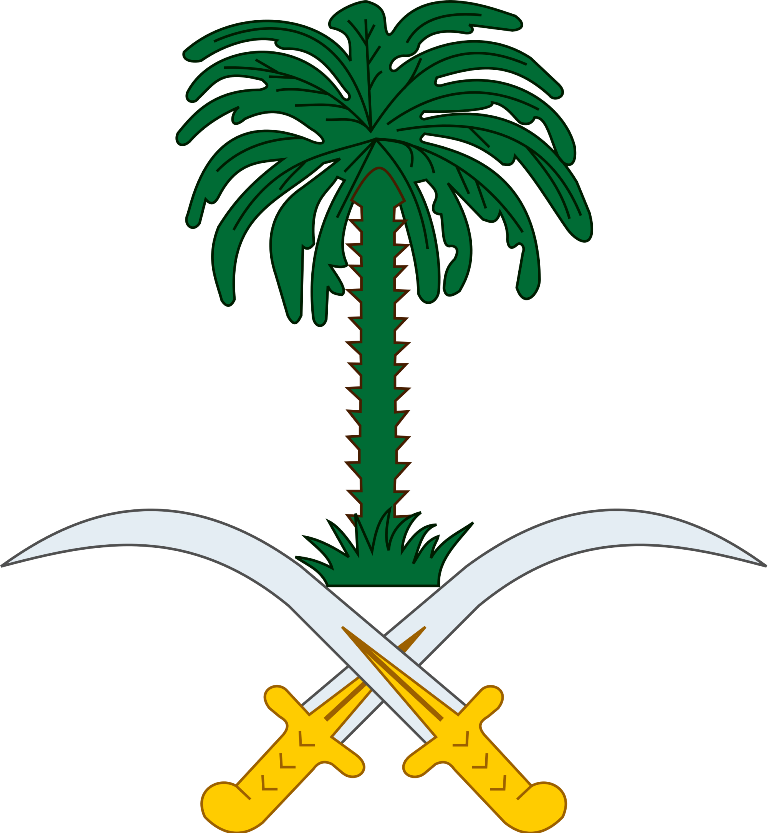 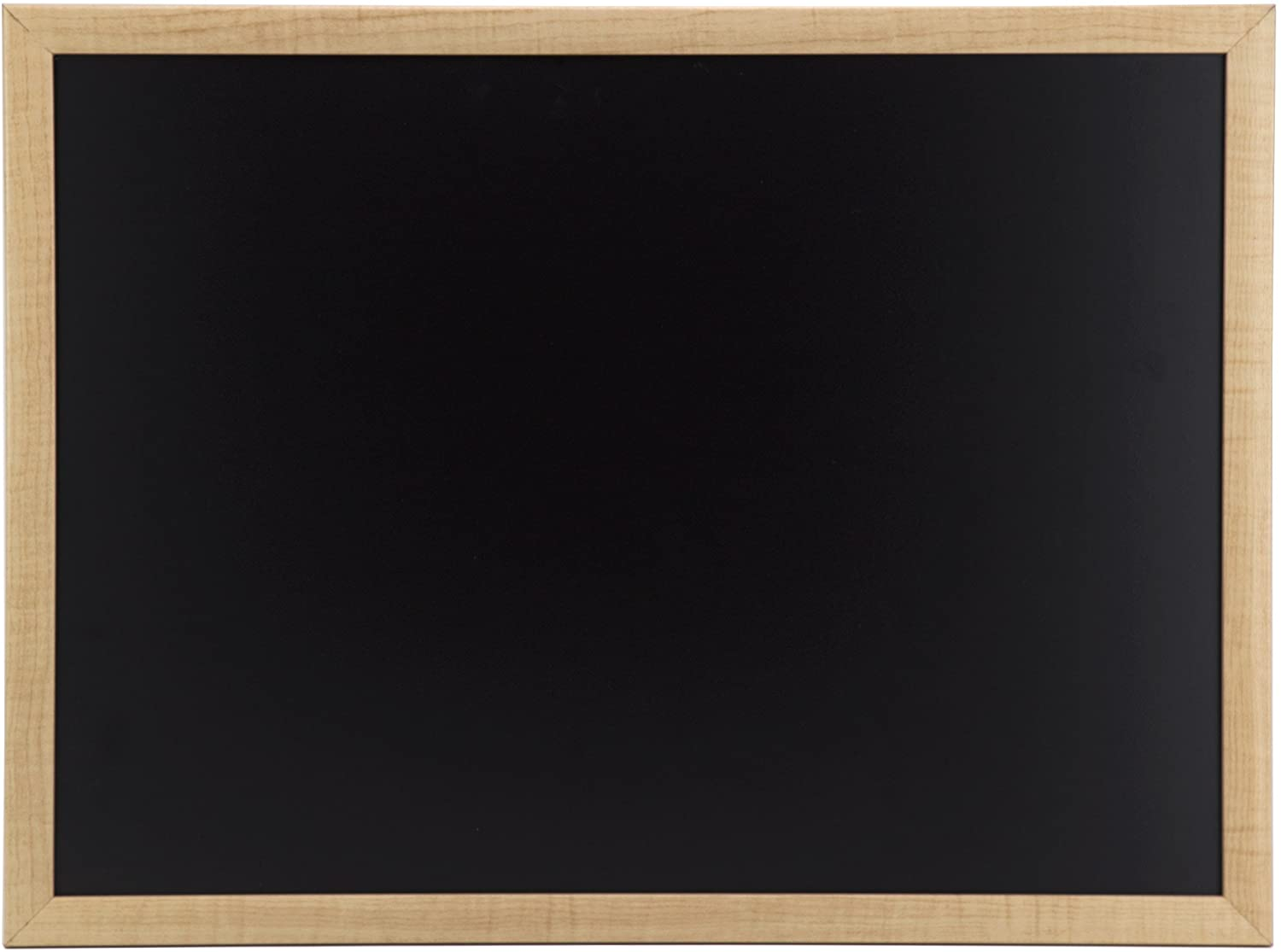 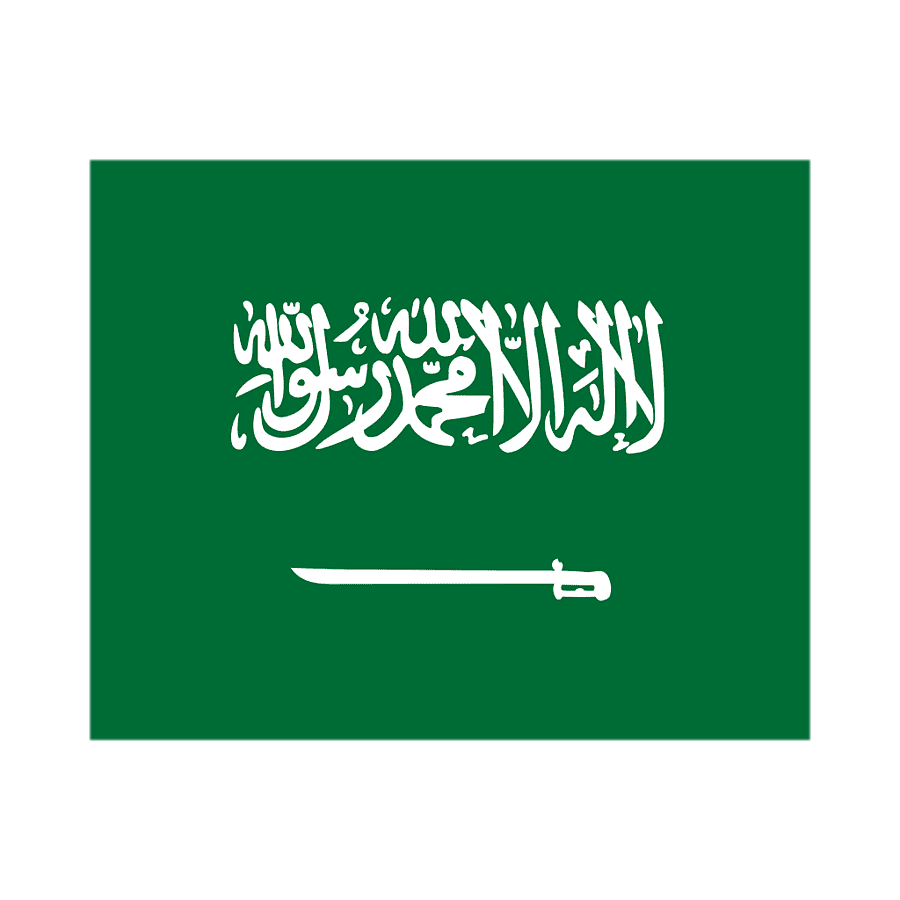 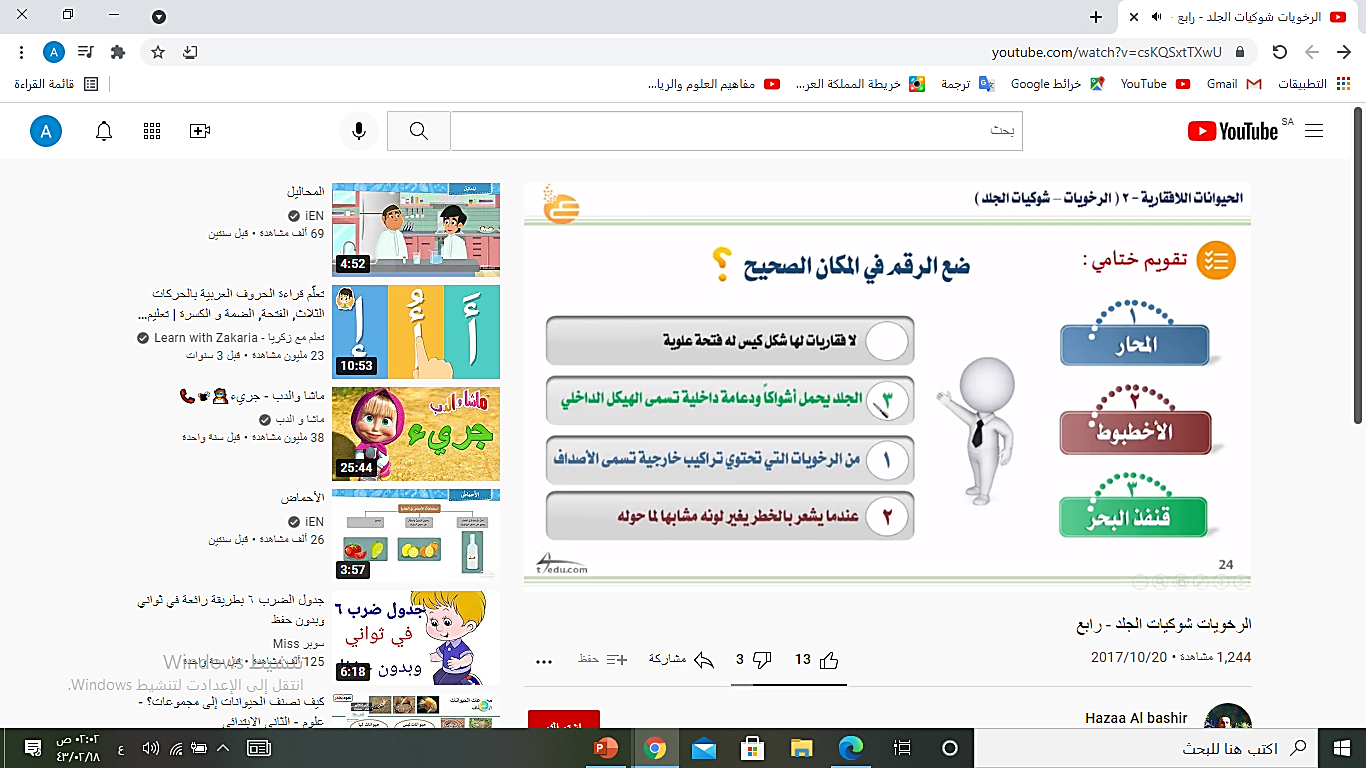 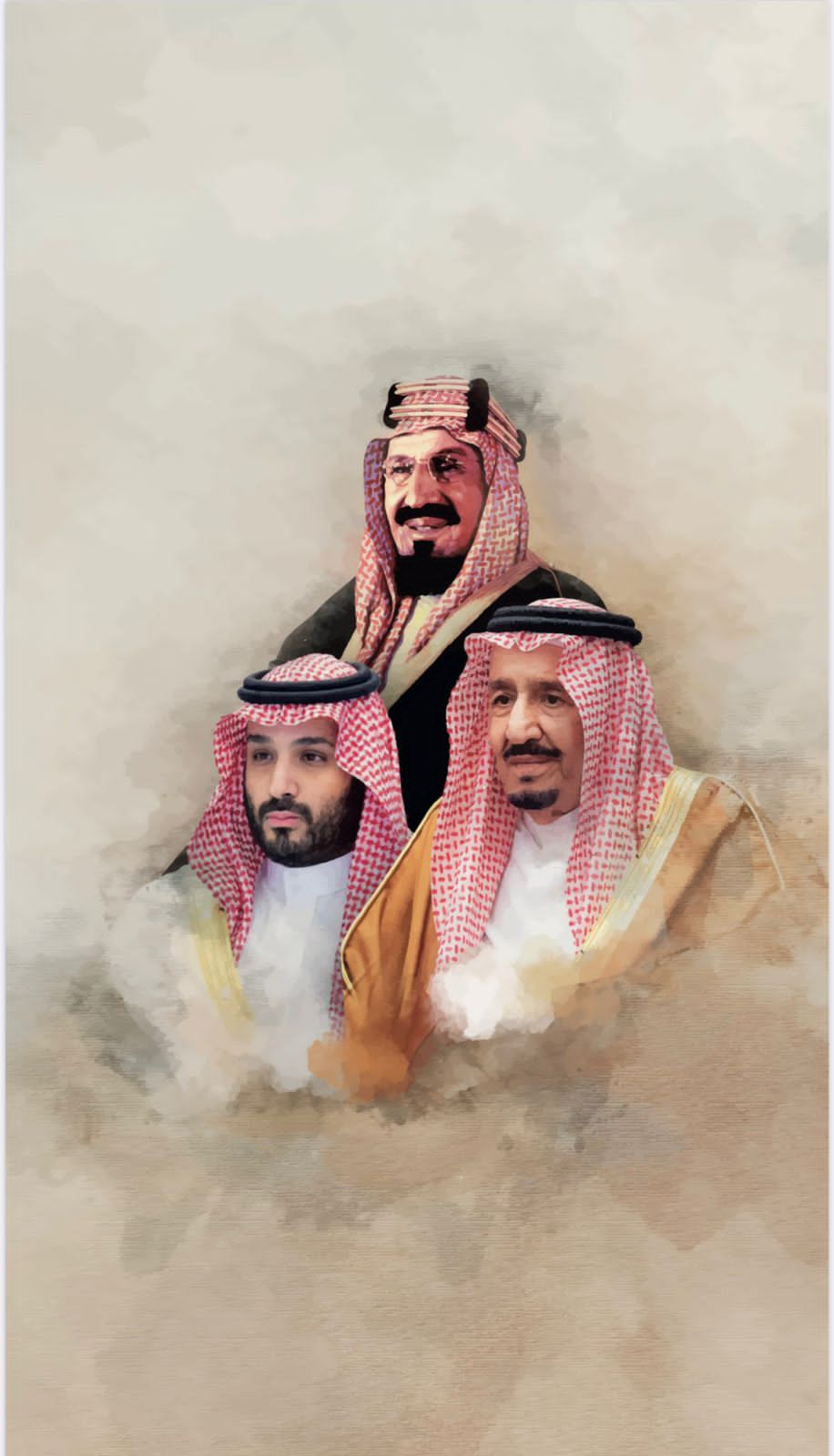 قراءة الصور
الحوار والنقاش
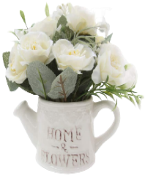 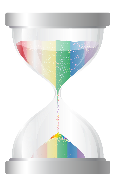 التفكير الناقد
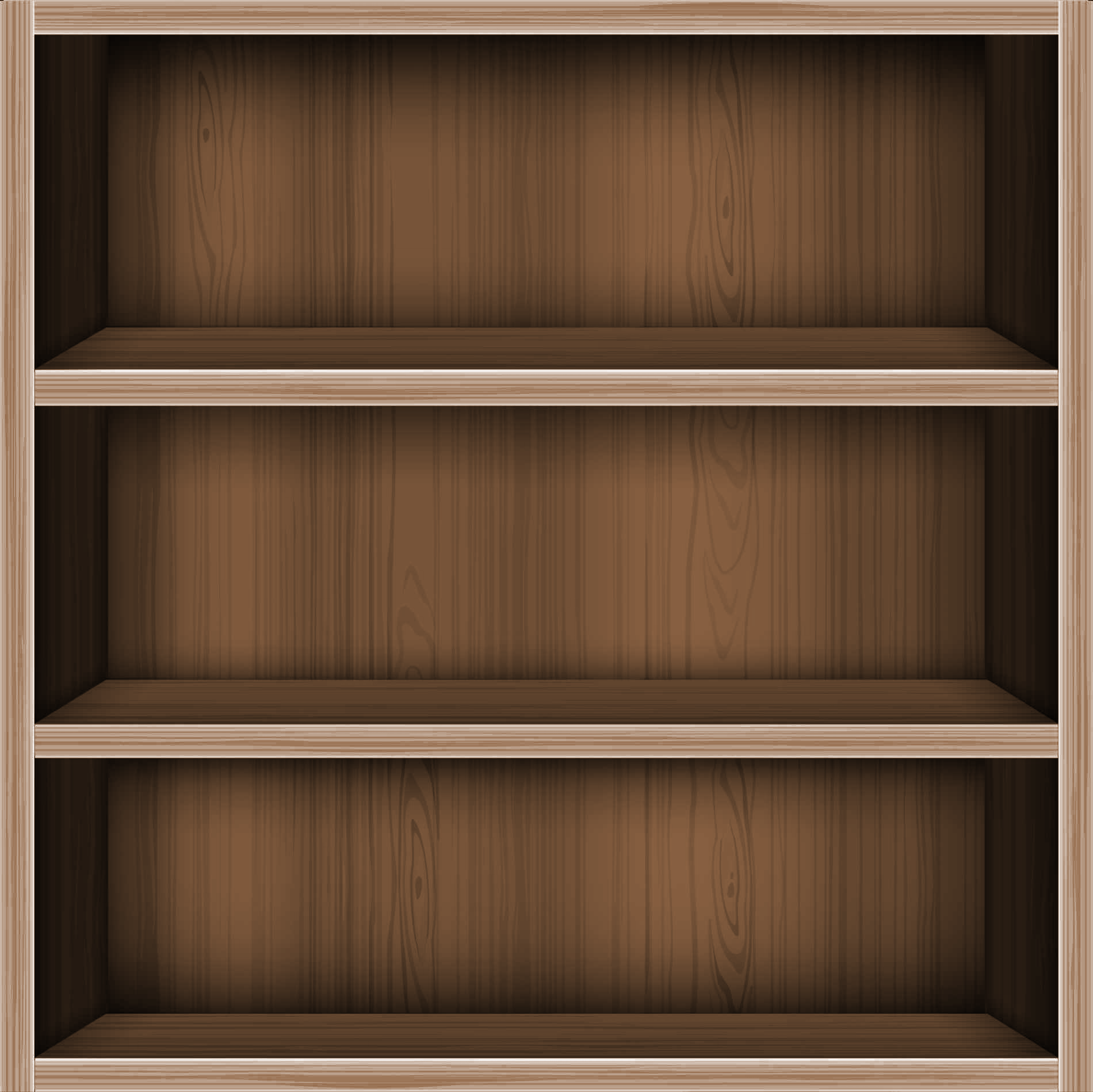 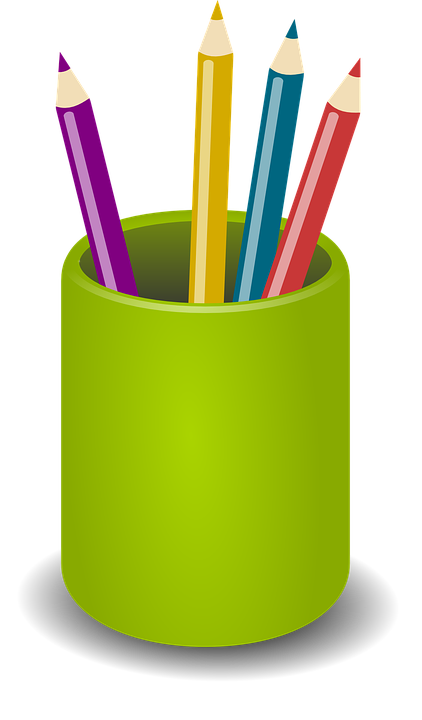 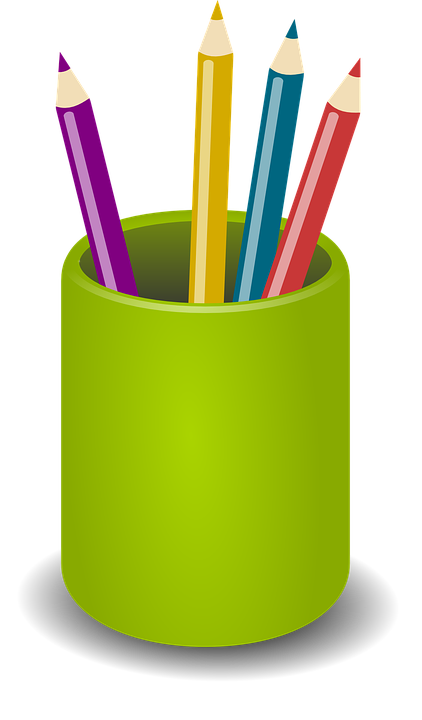 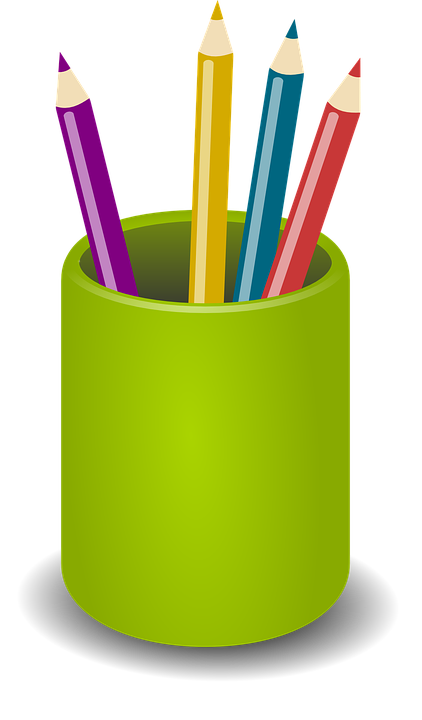 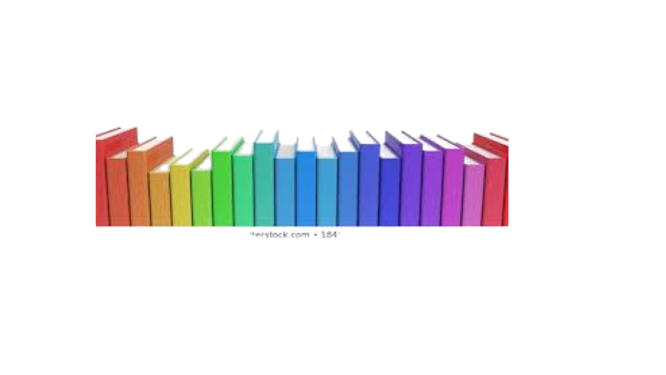 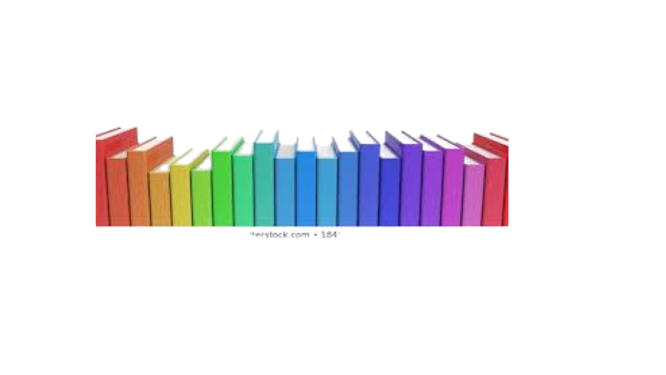 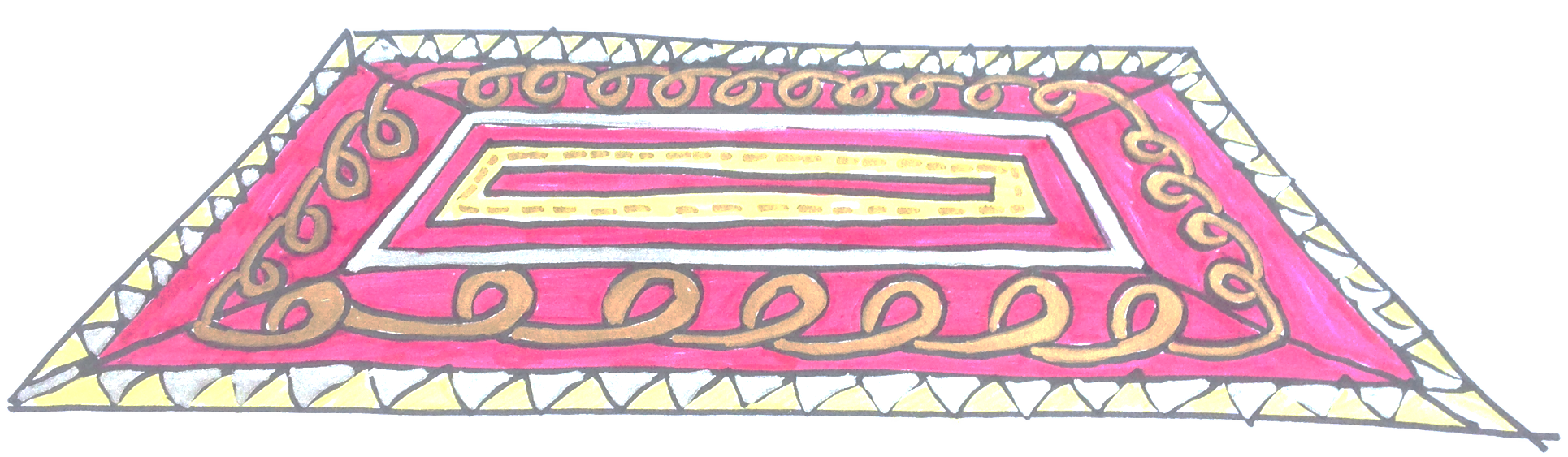 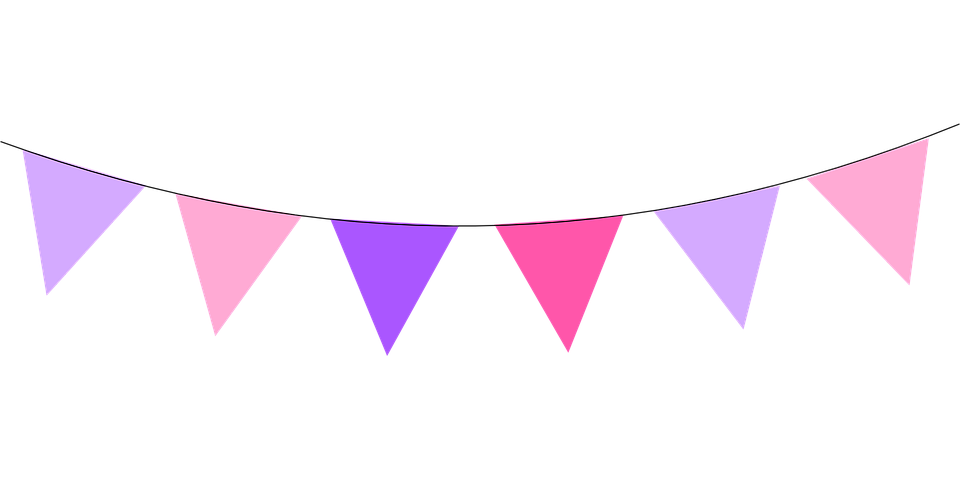 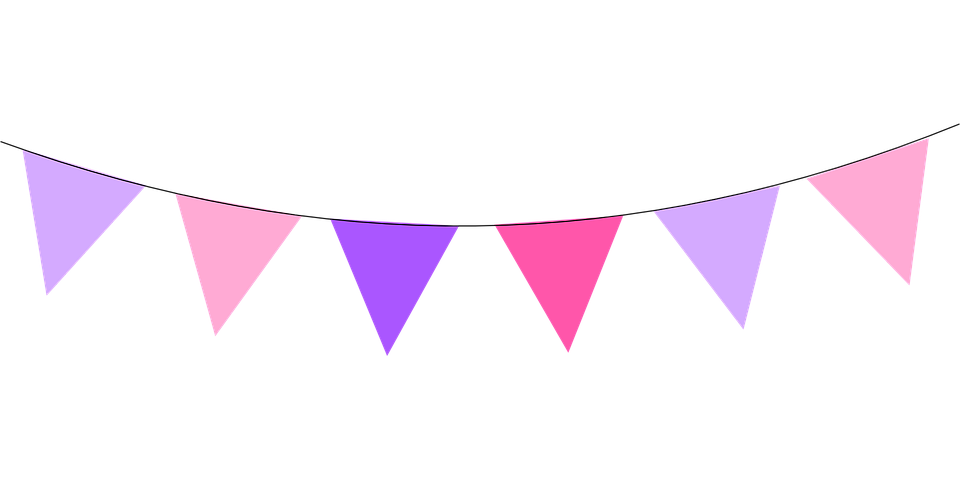 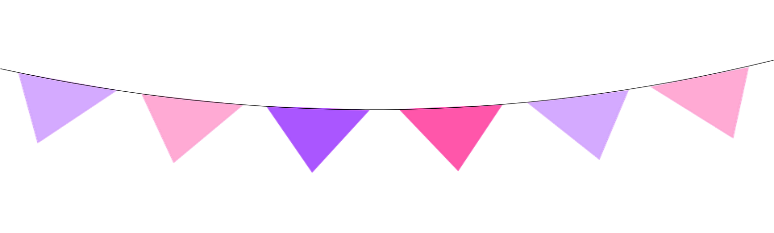 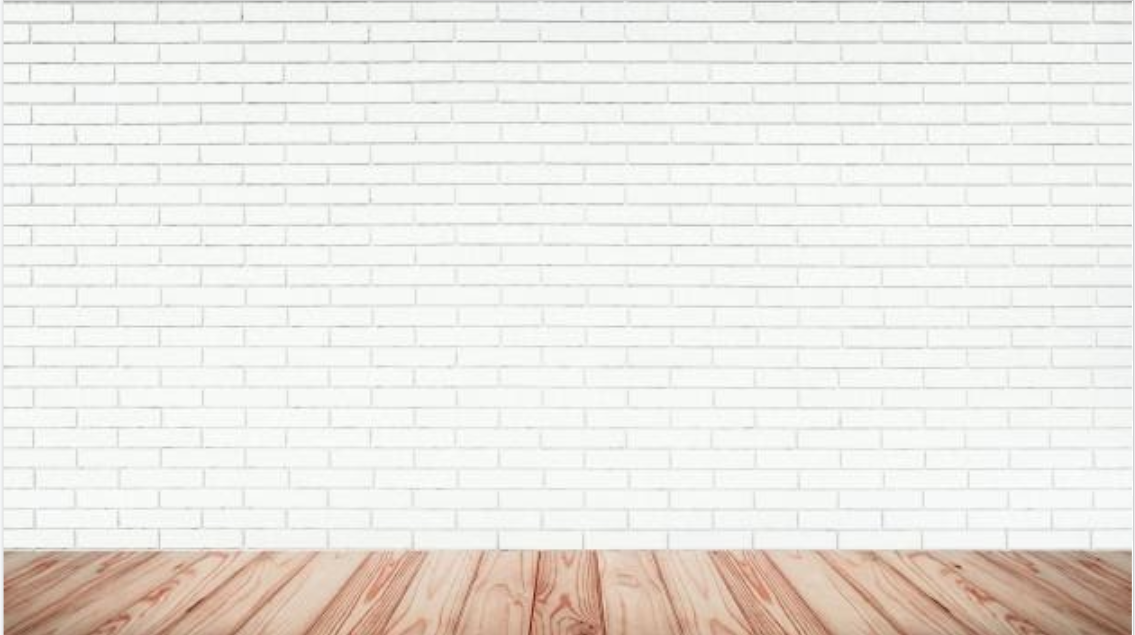 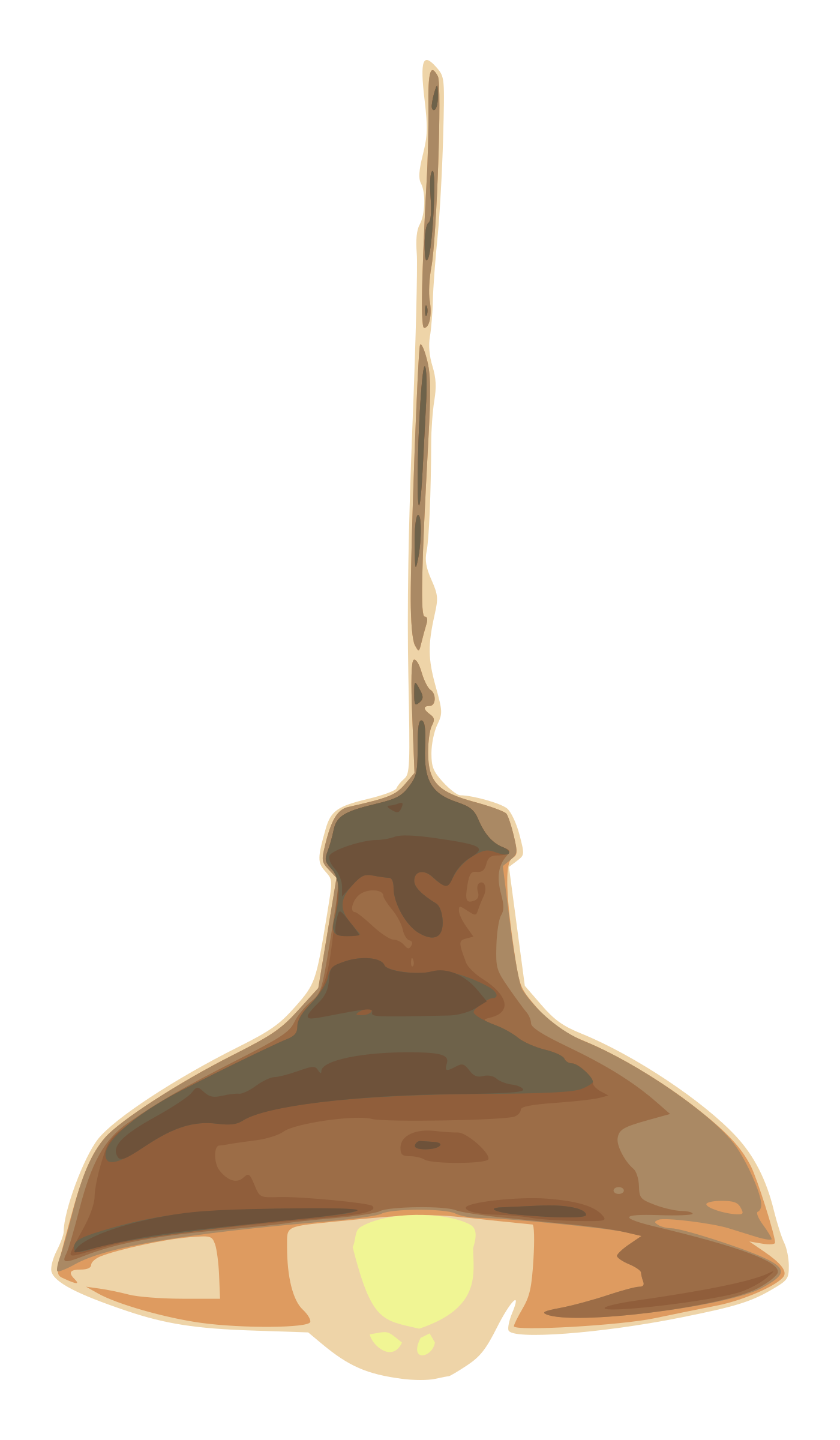 الأهداف
الغلق
العرض
خبرات 
سابقة
التمهيد
الواجب
التقويم
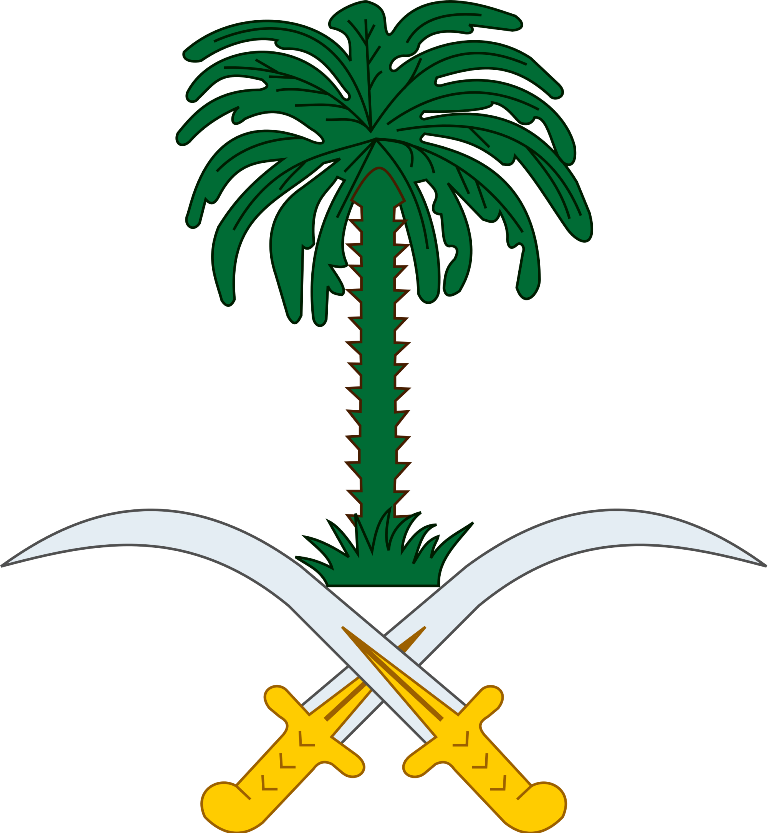 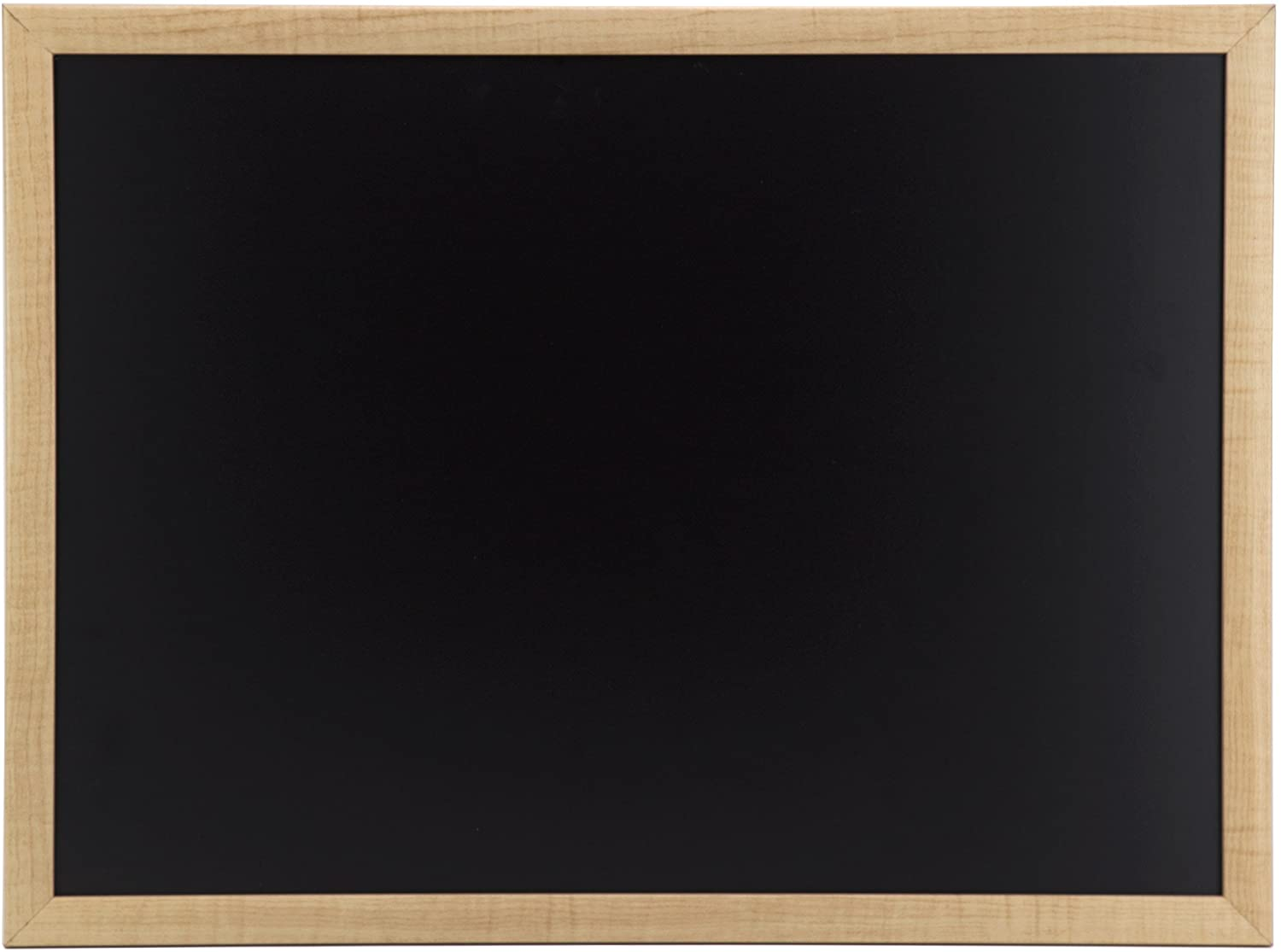 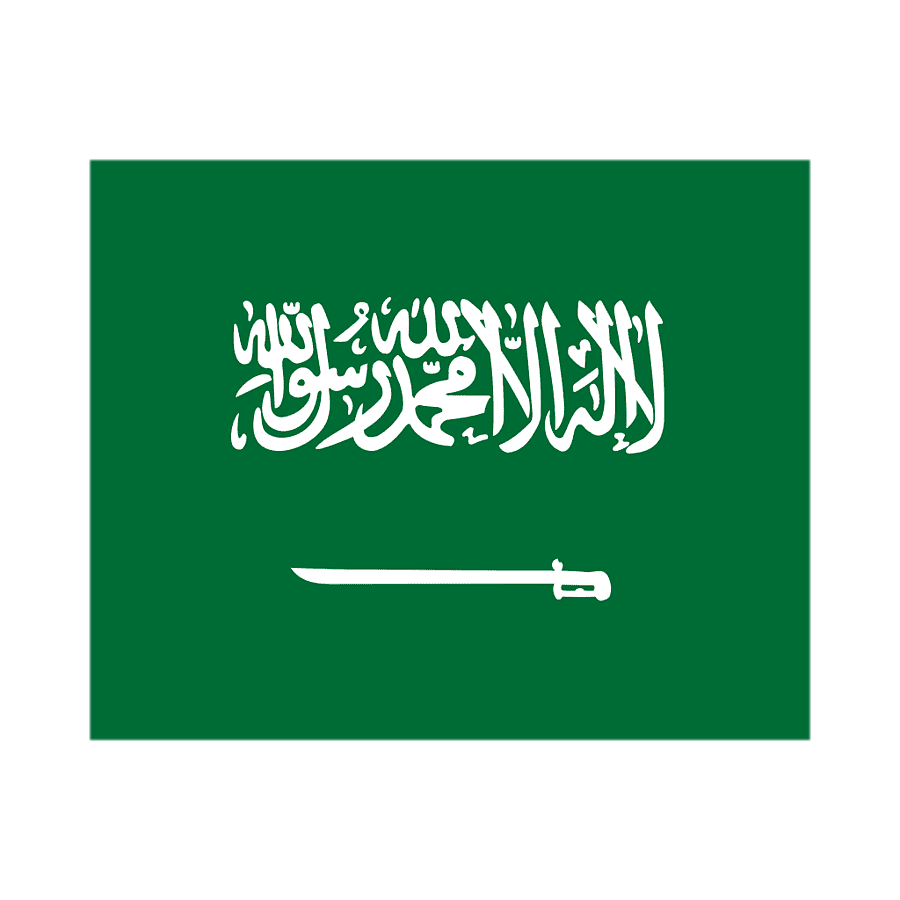 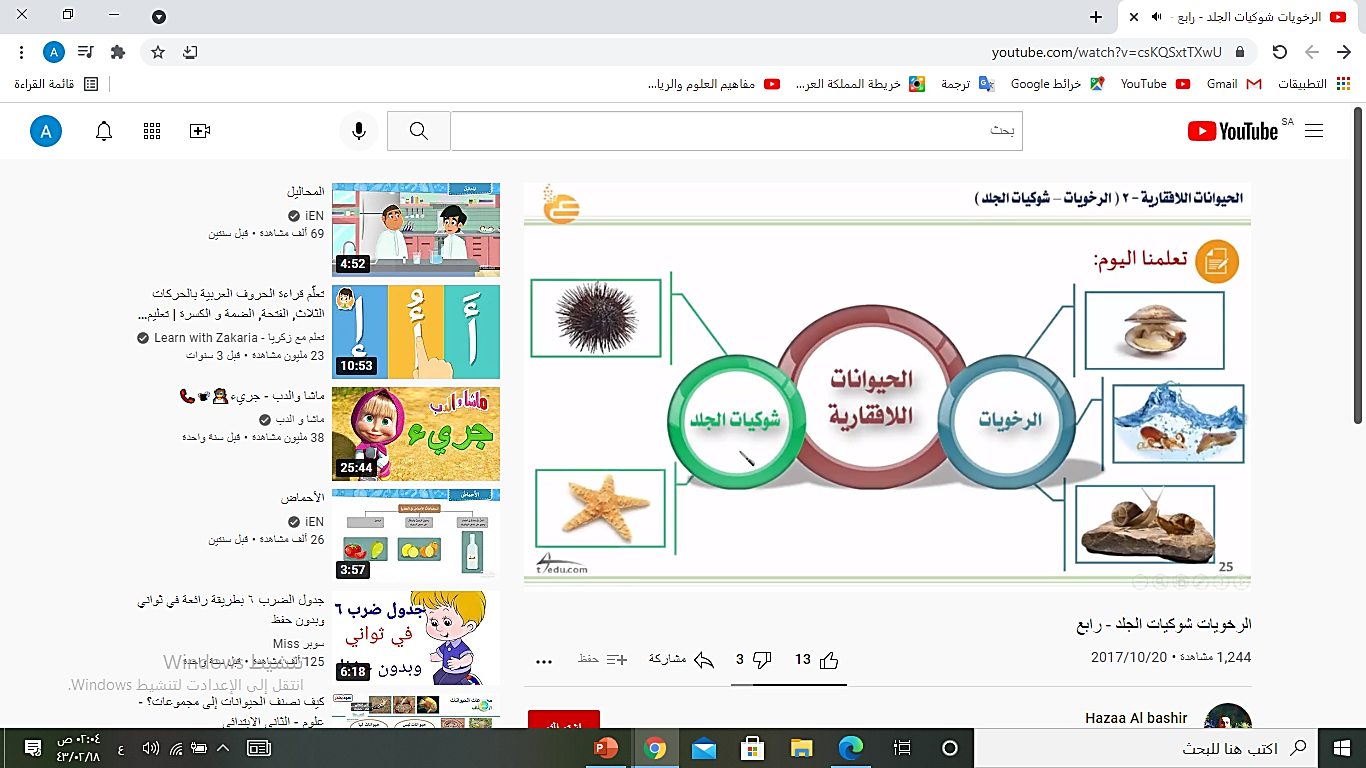 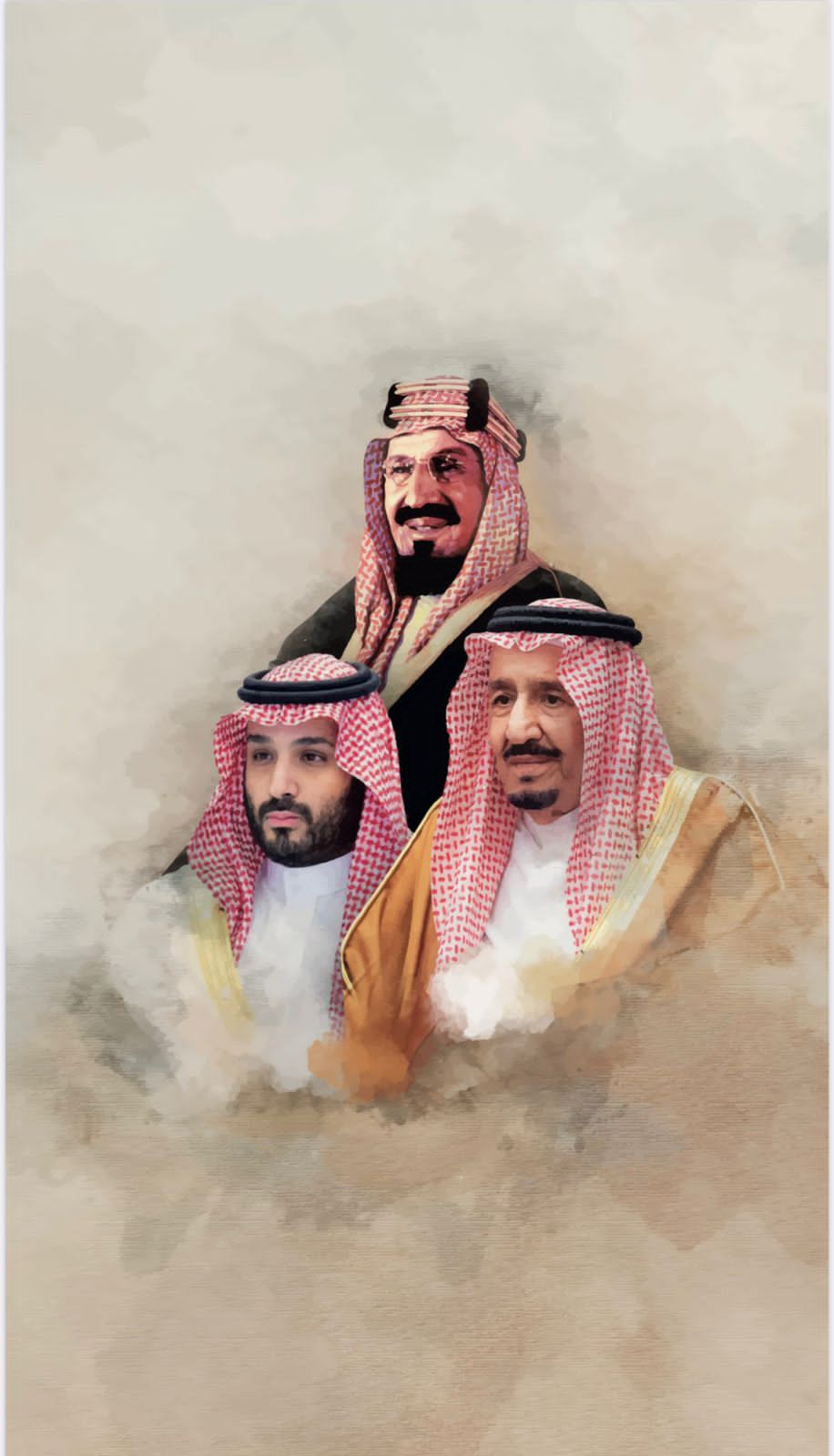 قراءة الصور
الحوار والنقاش
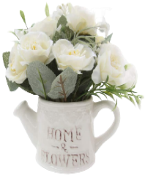 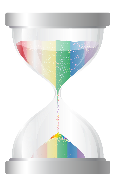 التفكير الناقد
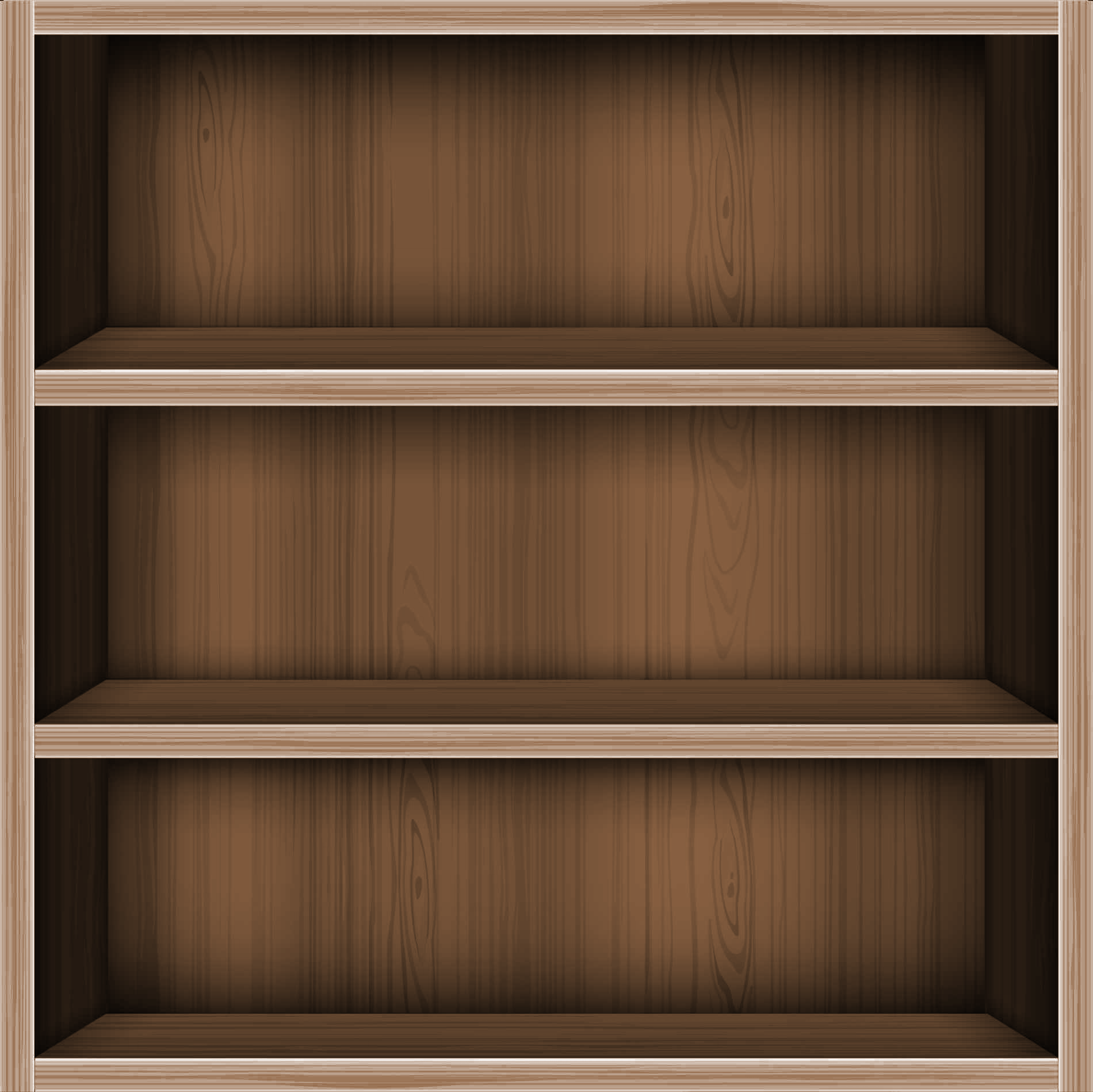 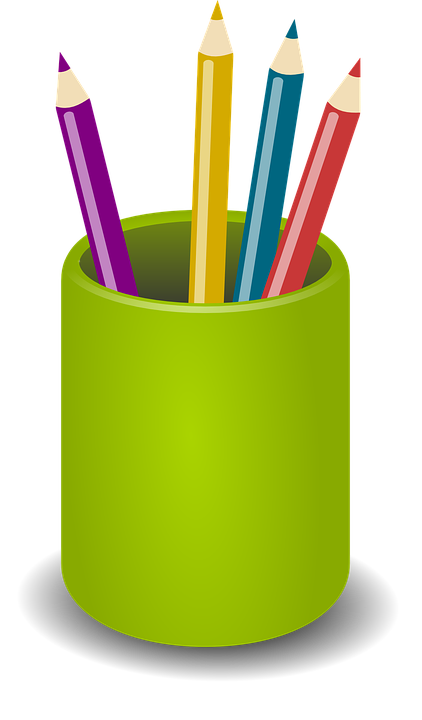 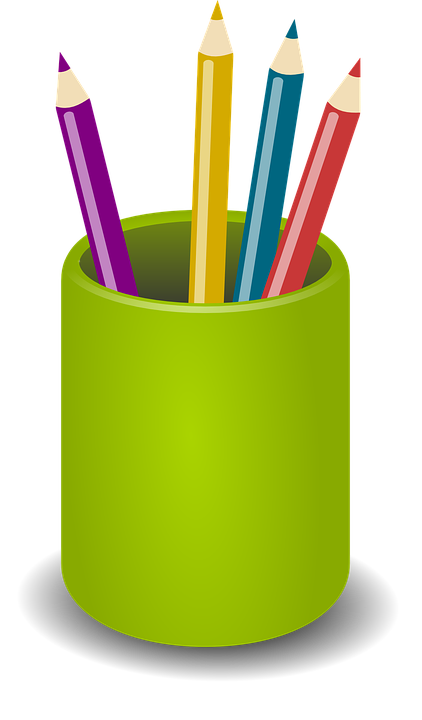 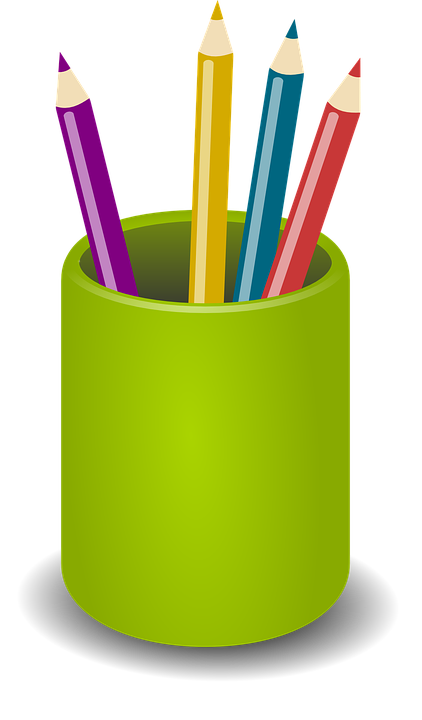 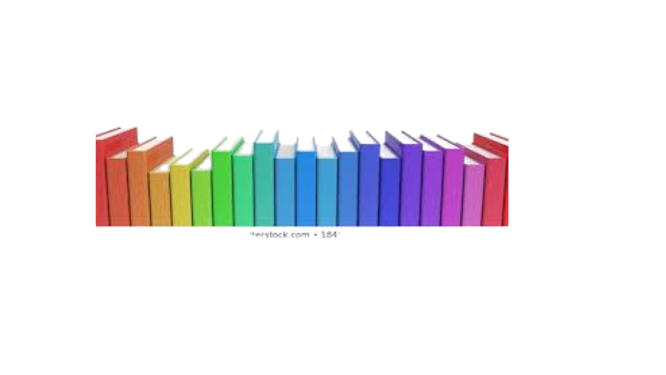 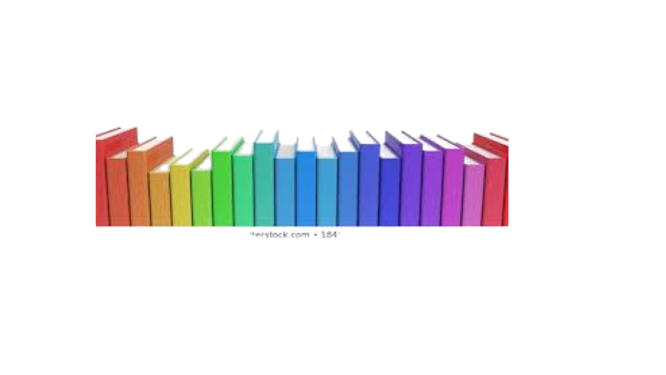 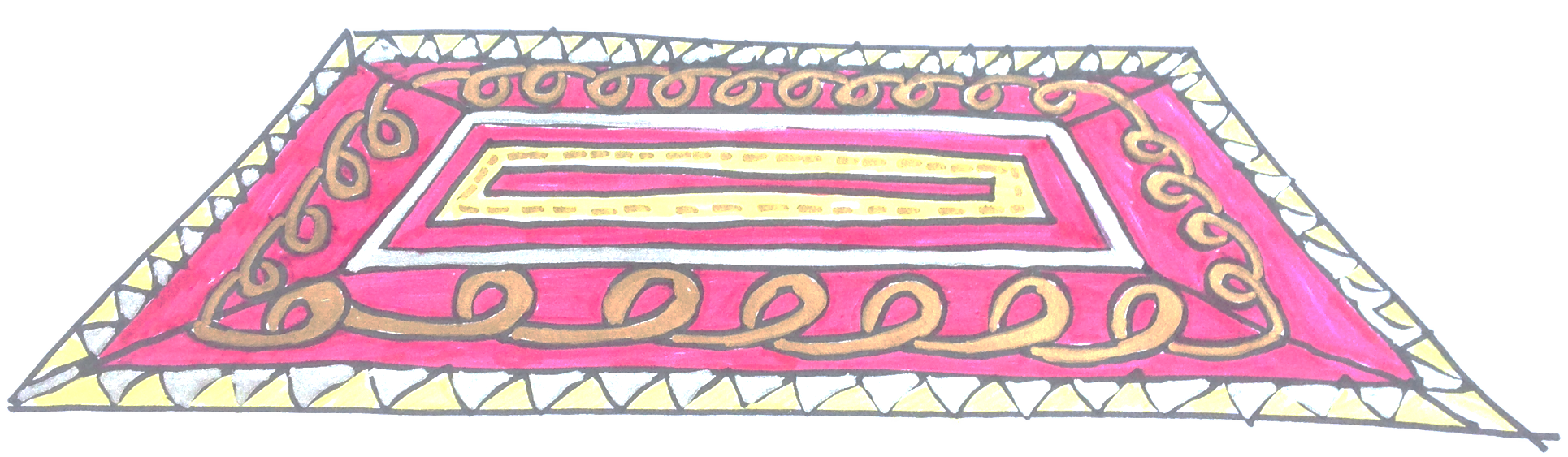 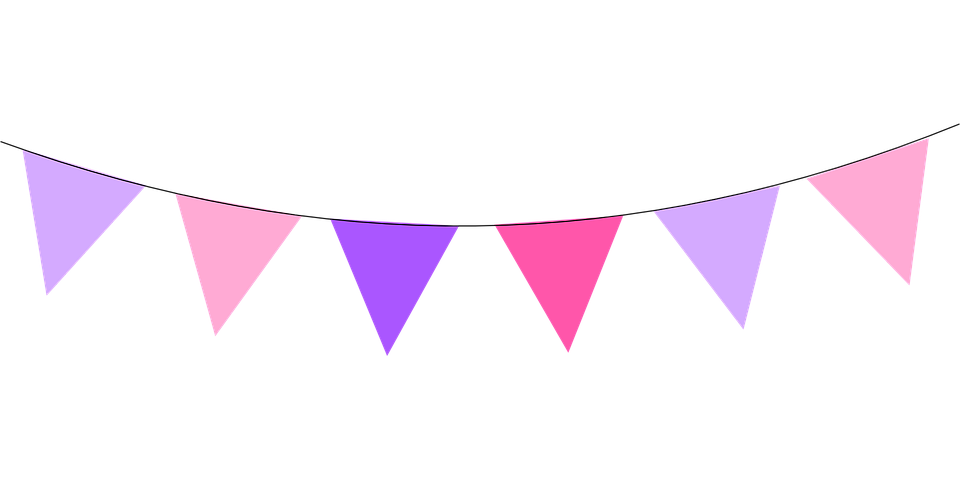 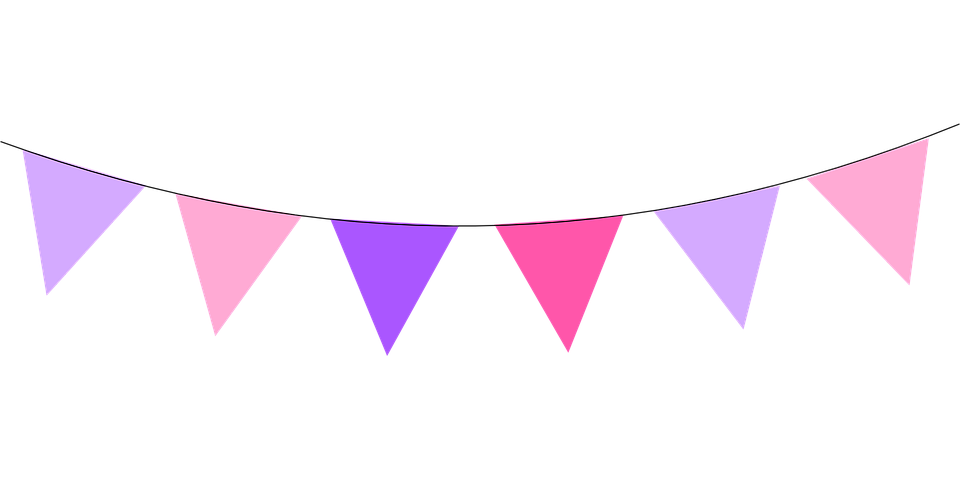 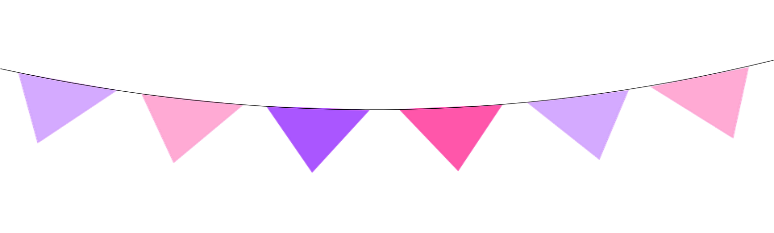 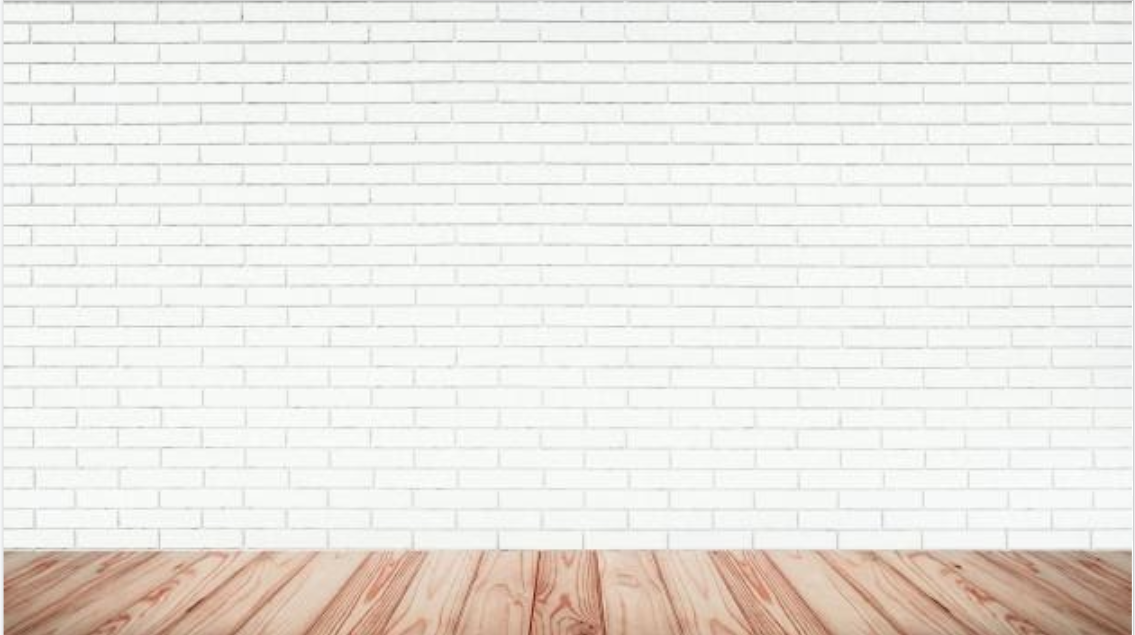 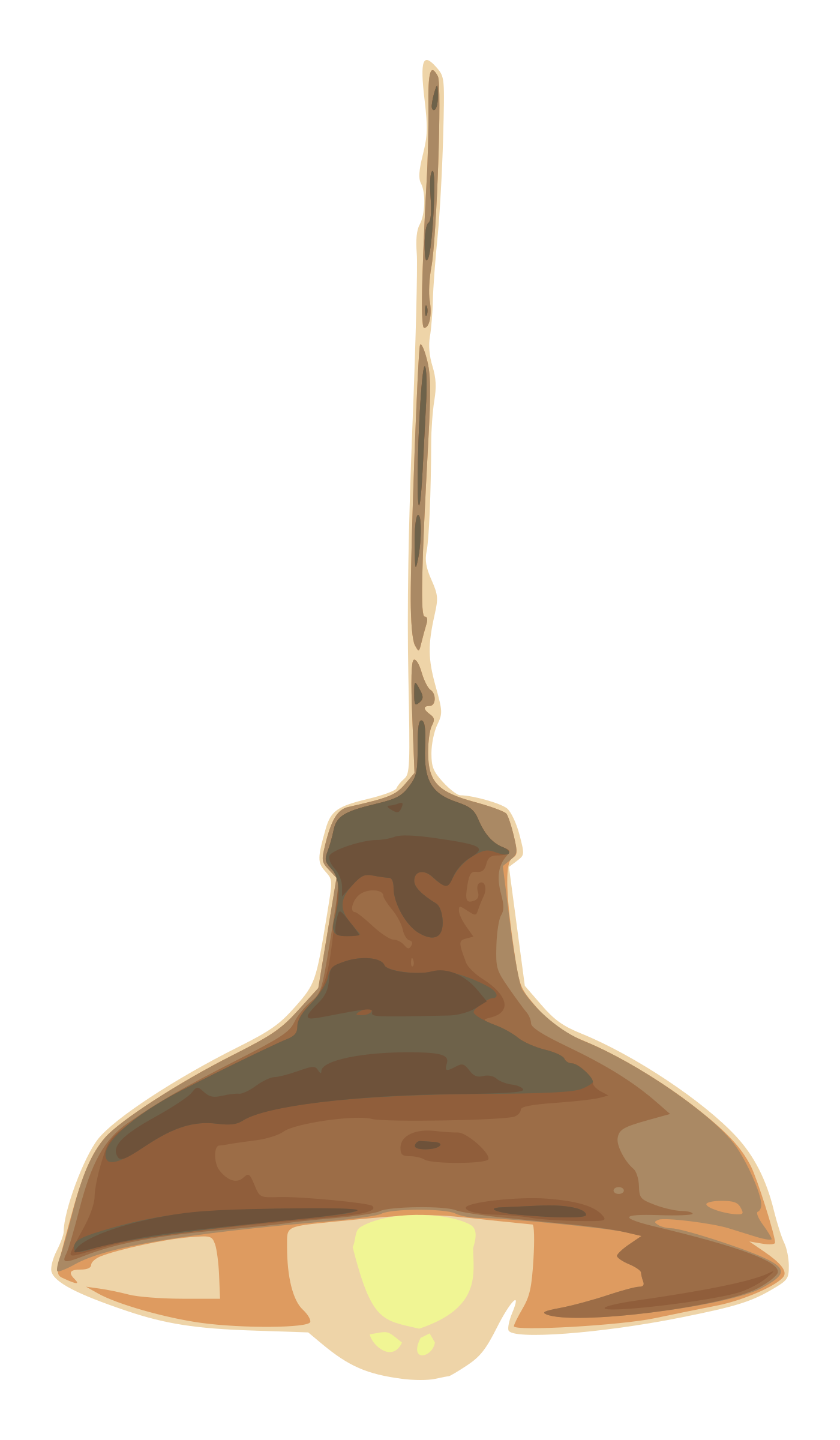 الأهداف
الغلق
العرض
خبرات 
سابقة
التمهيد
الواجب
التقويم
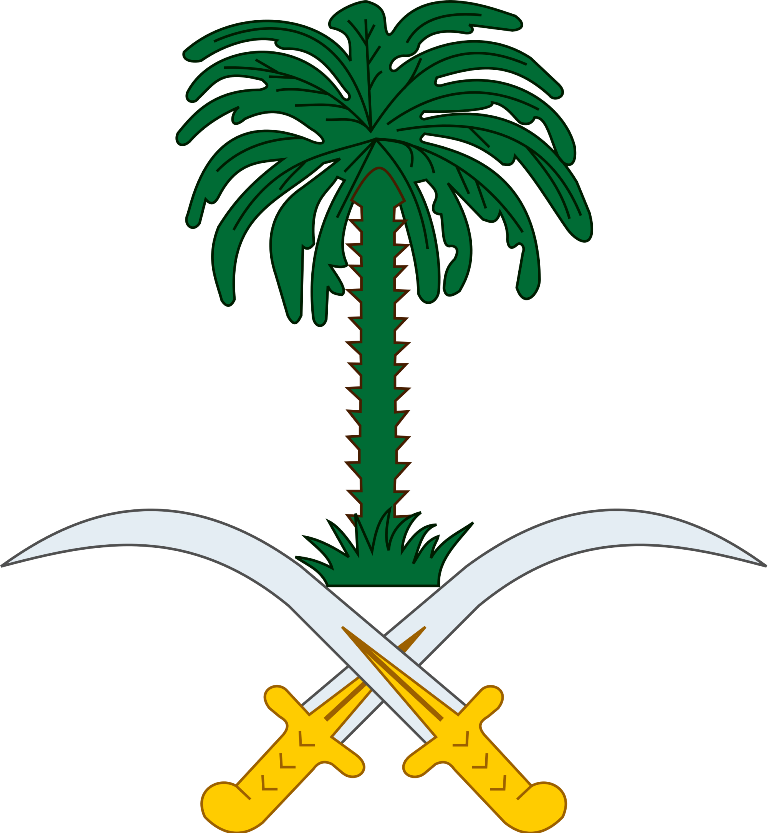 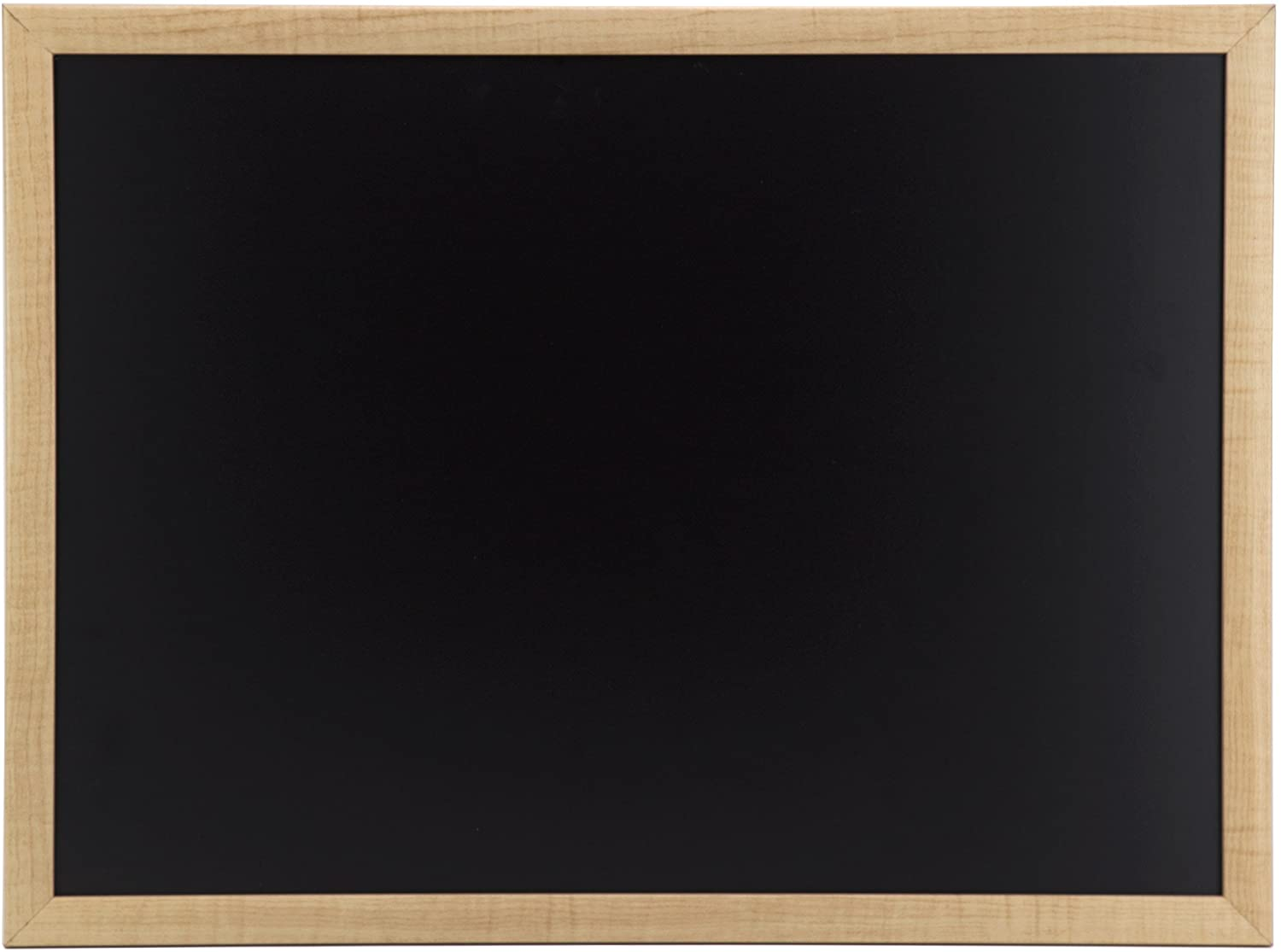 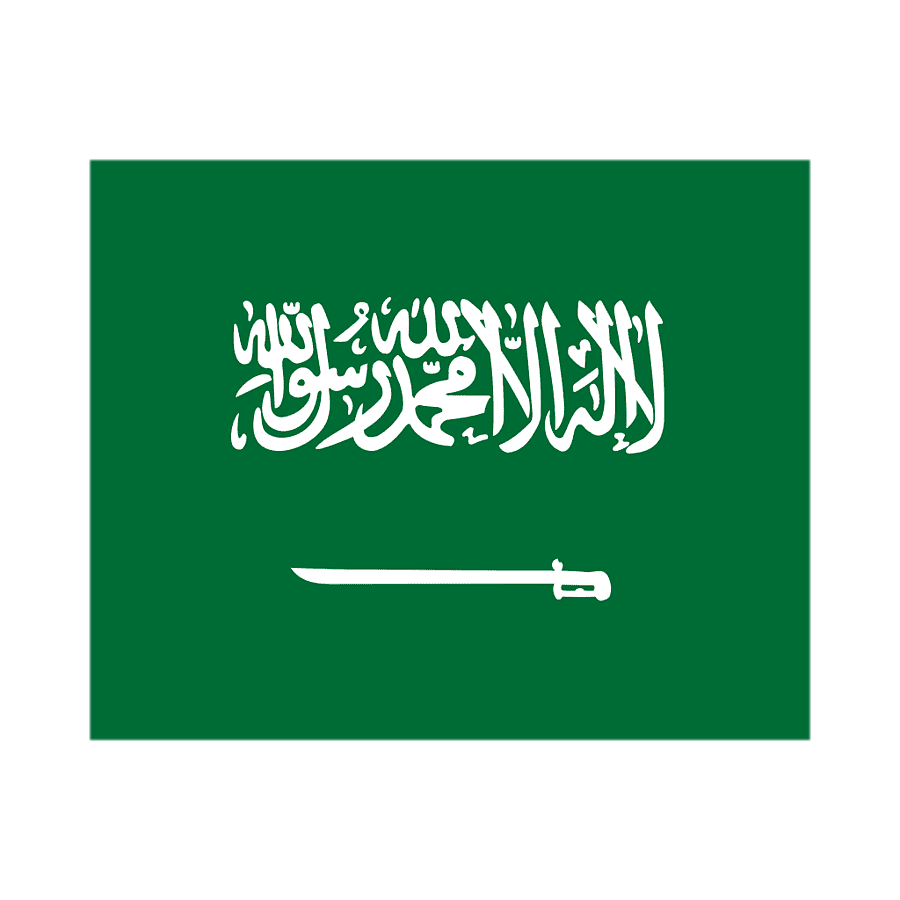 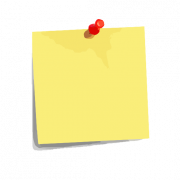 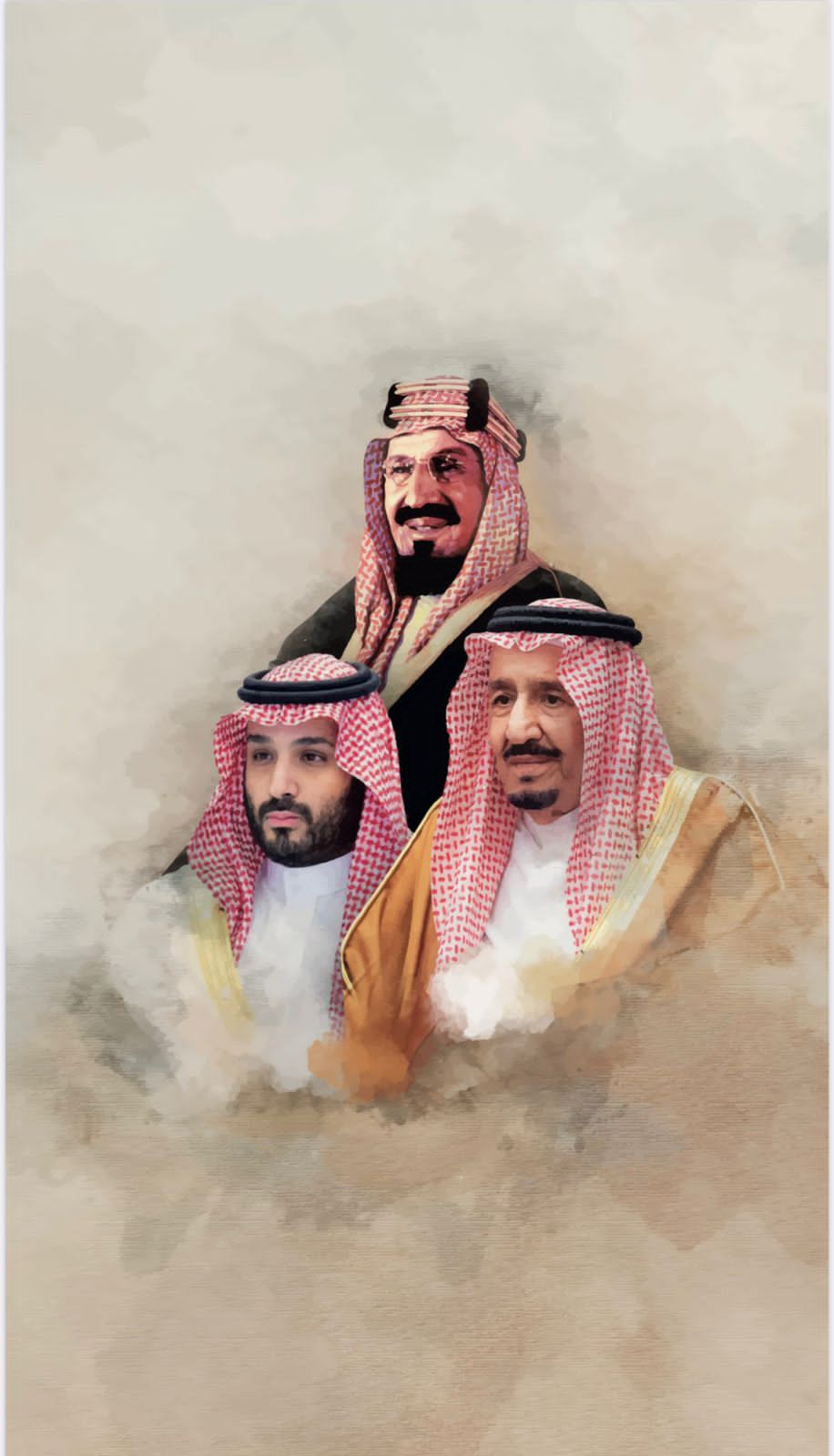 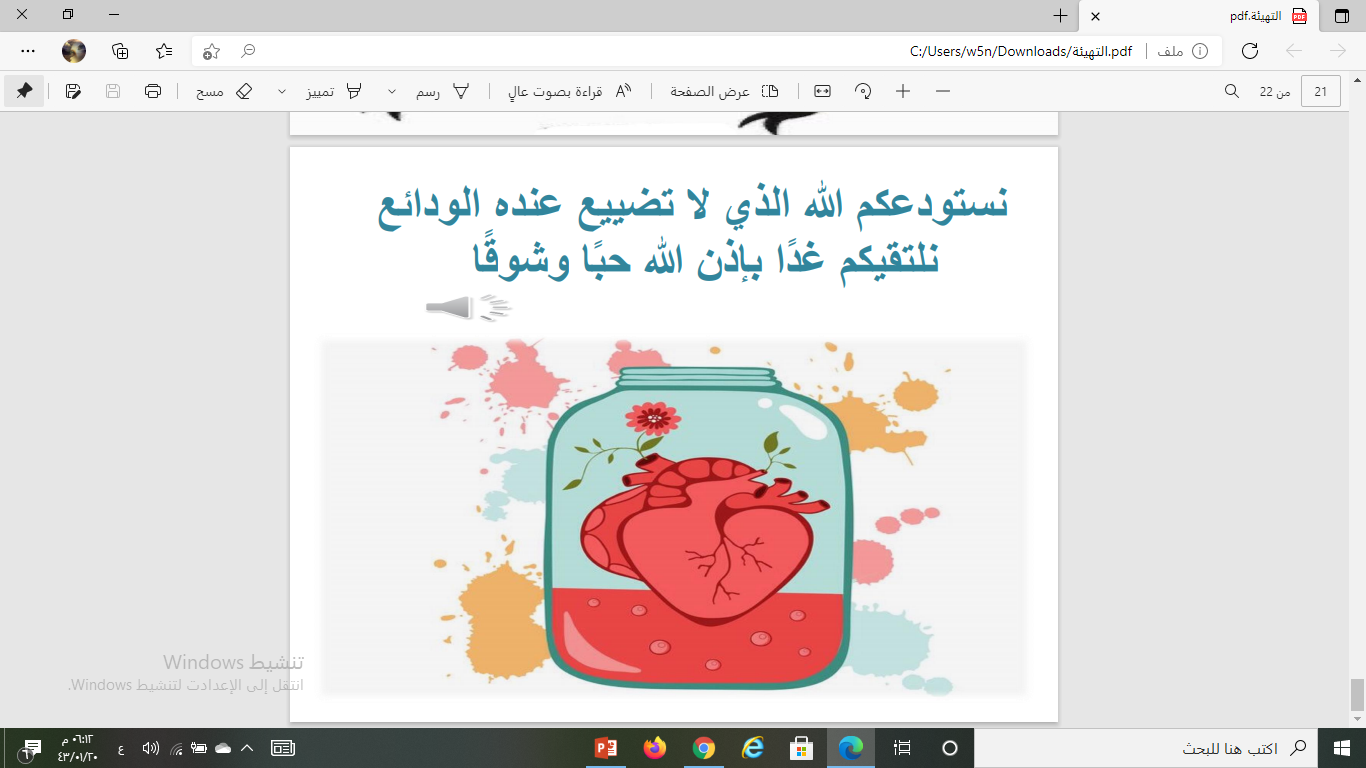 قراءة الصور
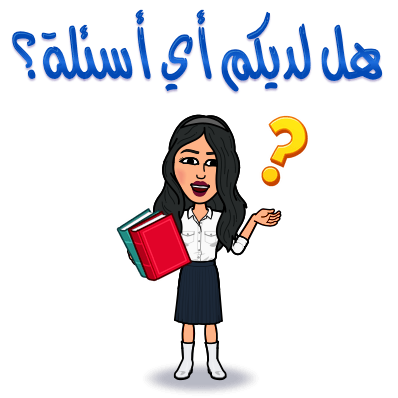 الحوار والنقاش
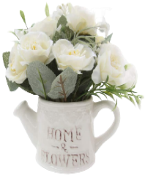 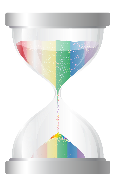 التفكير الناقد
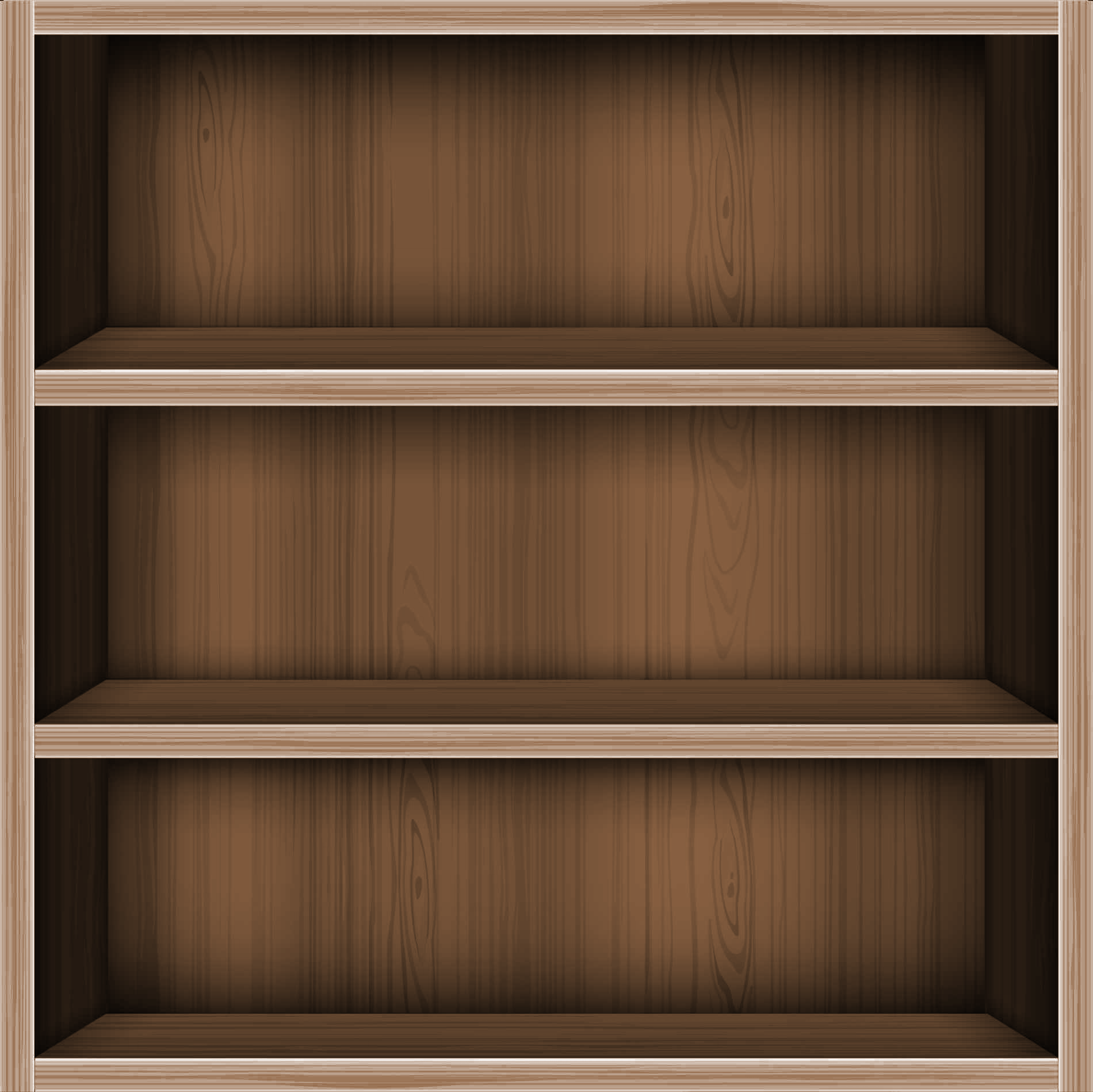 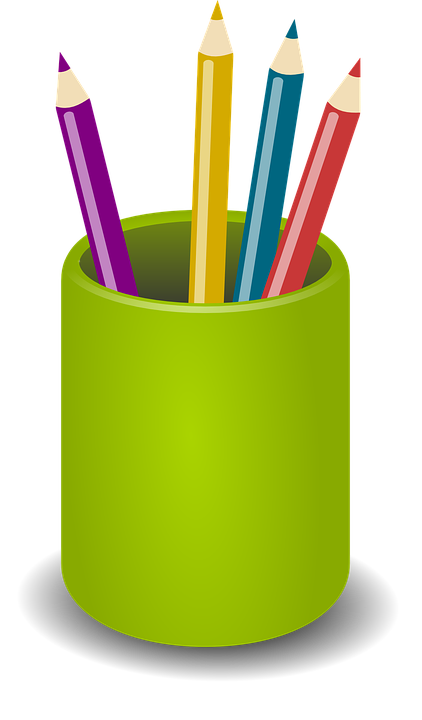 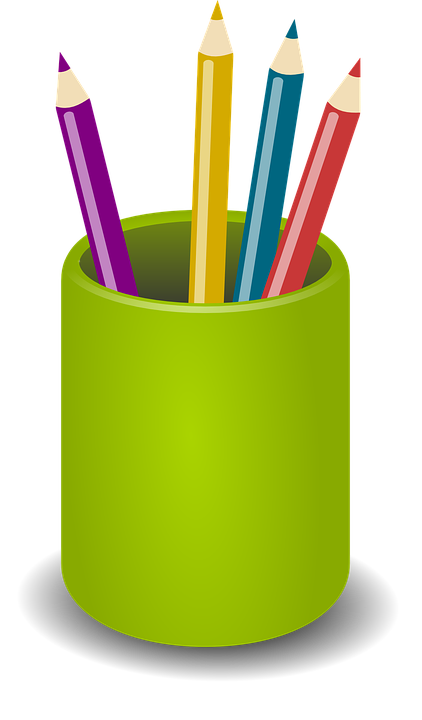 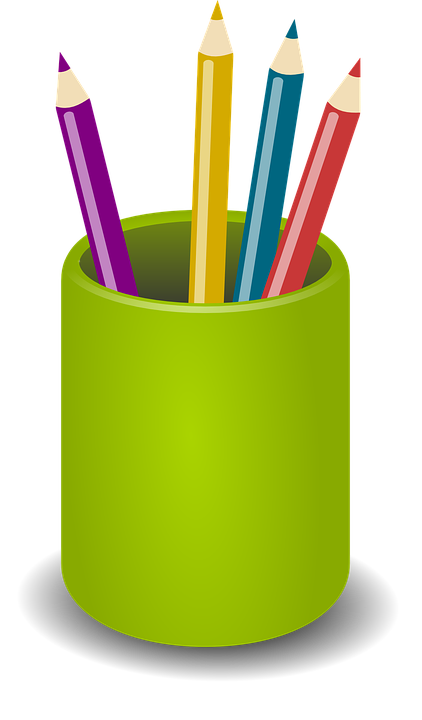 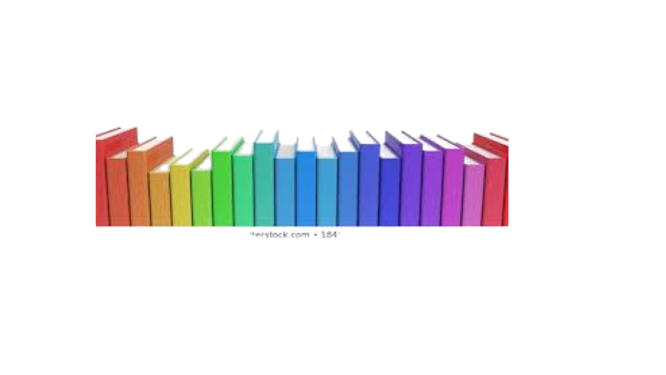 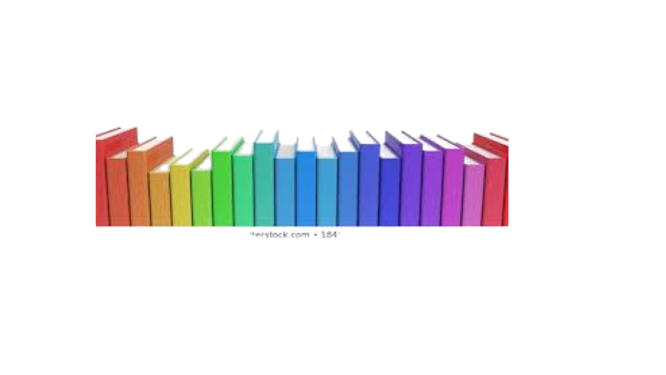 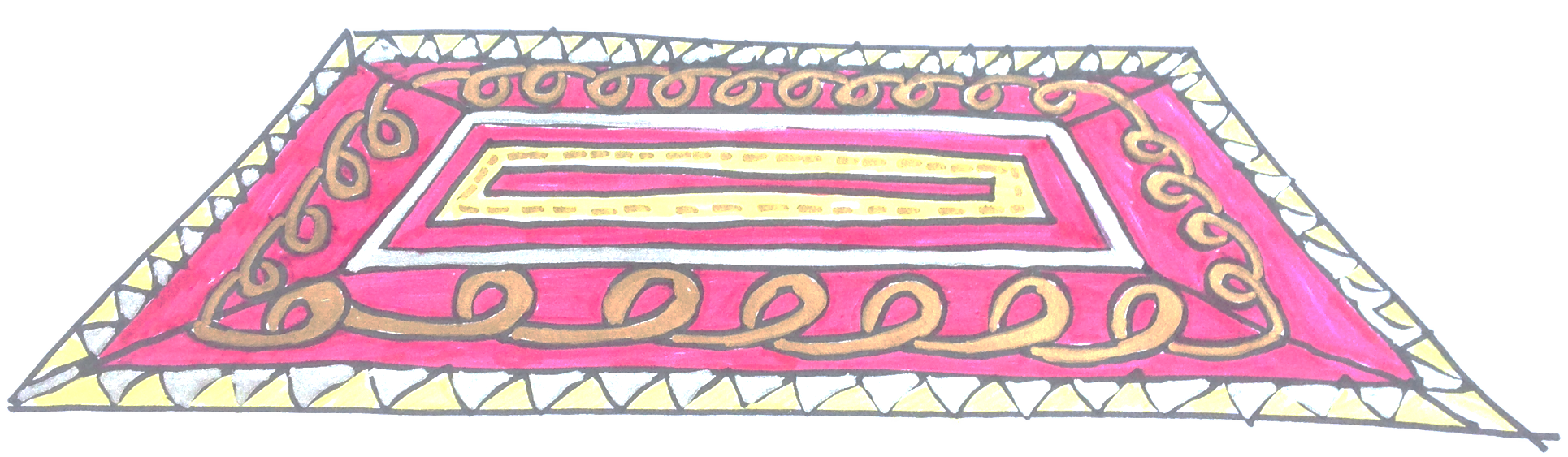